Министерство образования РМ
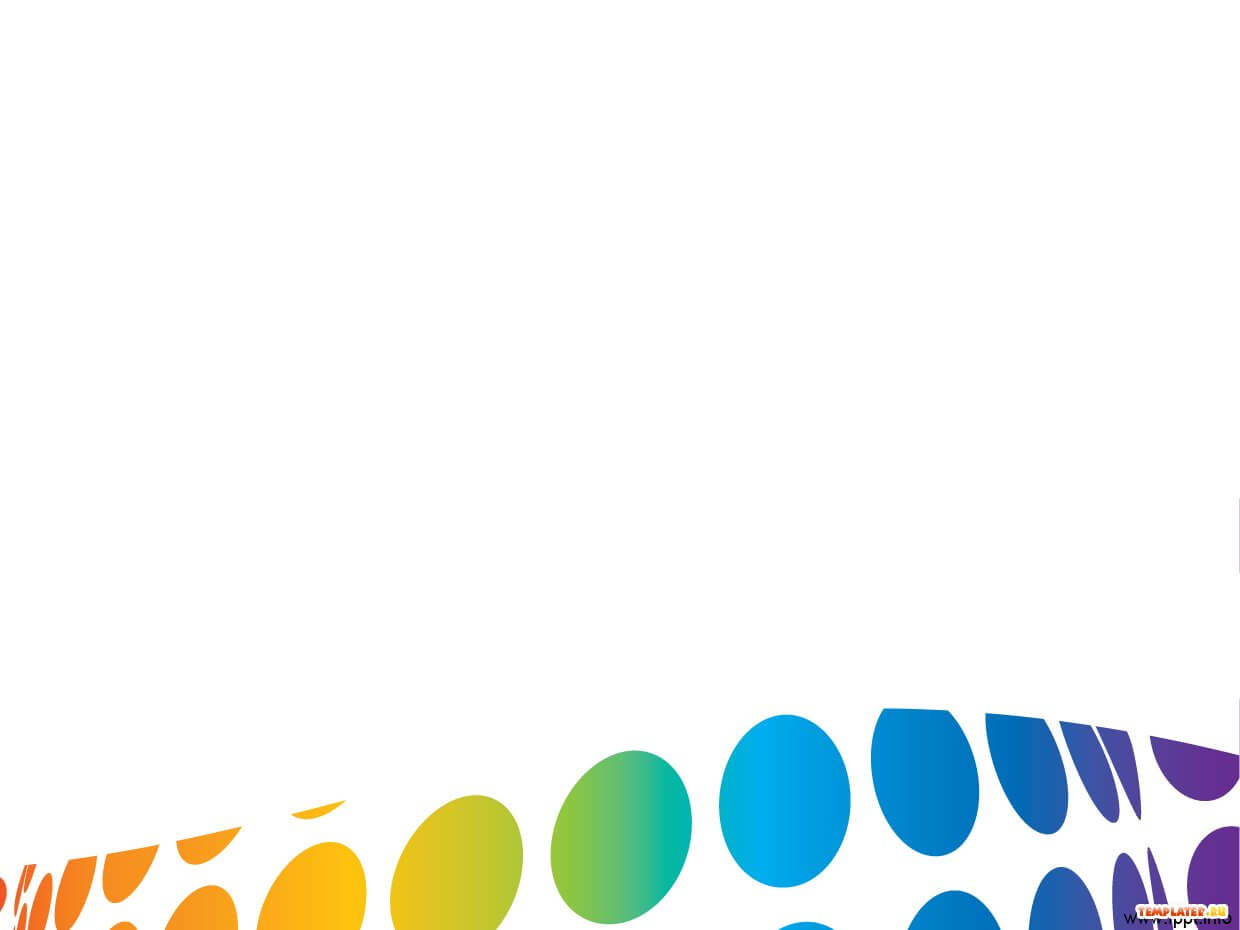 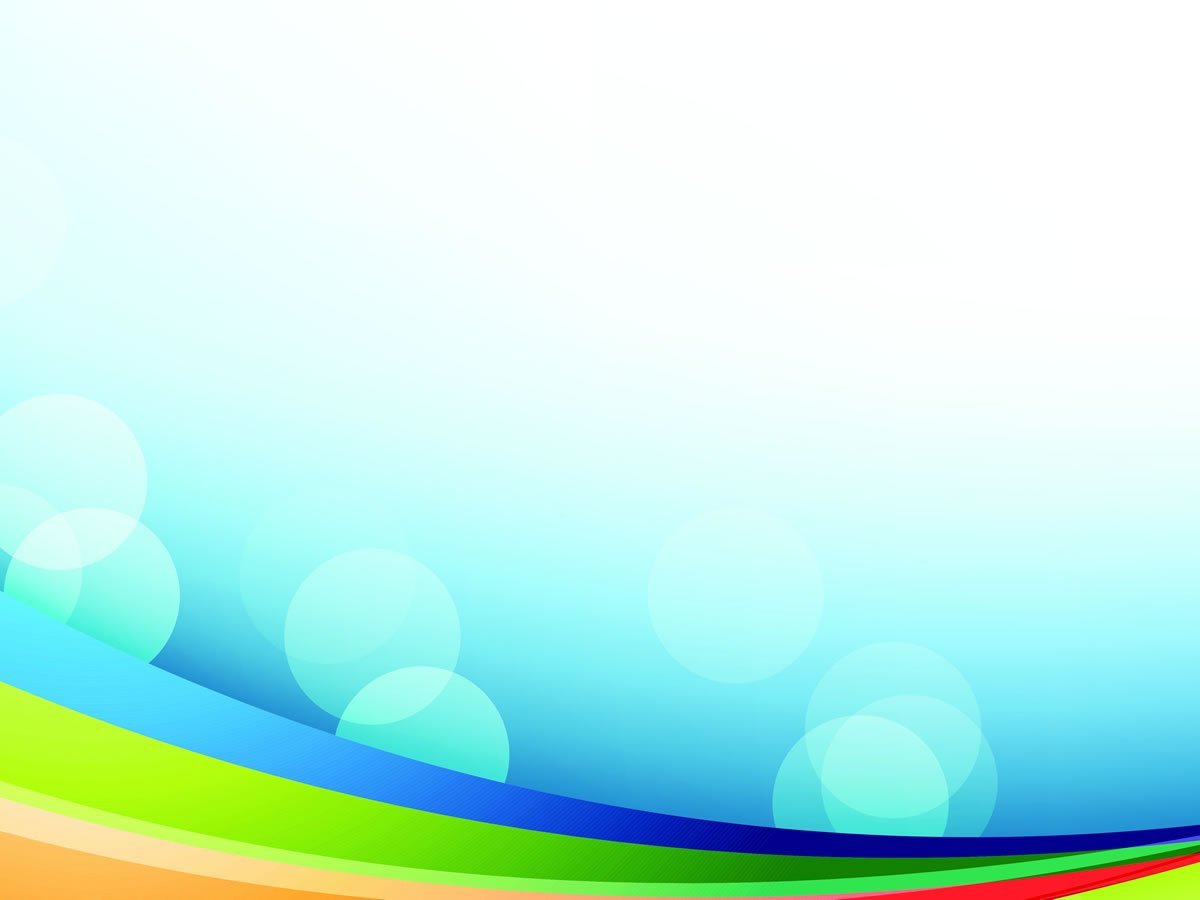 ПОРТФОЛИО
ПОРТФОЛИО
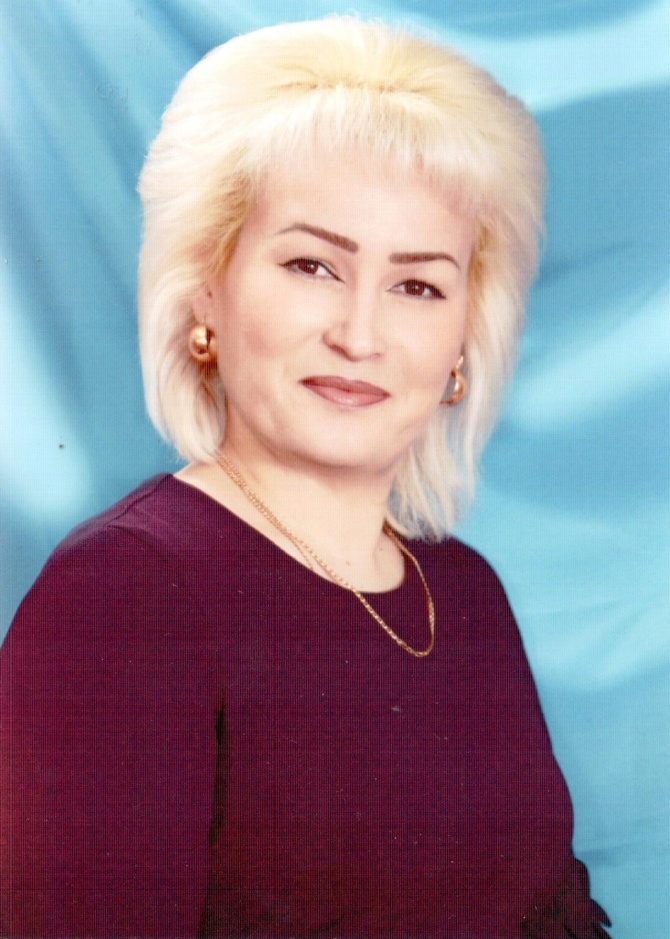 Дата рождения: 10.04.1984
Профессиональное образование: МГУ им. Н.П.Огарева, филология
Диплом ВСВ №1606634, дата выдачи 10 июня 2006 г.
Профессиональная переподготовка ГБУ ДПО «МРИО» по программе «Педагогика и методика дошкольного образования», квалификация воспитатель . Диплом №132402509963, дата выдачи 05 апреля 2016 
Стаж педагогической работы (по специальности): 8лет
Общий трудовой стаж: 8 лет
Дата последней аттестации:01.06.2015, приказ № 556  Министерства образования РМ.
Дата рождения: 15.04.1981 год.
Профессиональное образование: Высшее. 
Организатор – методист дошкольного образования. 
 Педагог- психолог. По специальности «Педагогика и методика  дошкольного образования» с доп. специальностью «Педагогика 
и психология» МГПИ  им. М. Е. Евсевьева., 27.01.2016 г., ВСВ 1399605
 Стаж педагогической работы (по специальности): 15 лет
 Общий трудовой стаж: 21 год
 Дата последней аттестации: 21.11.2018 г., приказ № 1034 Министерства образования РМ.
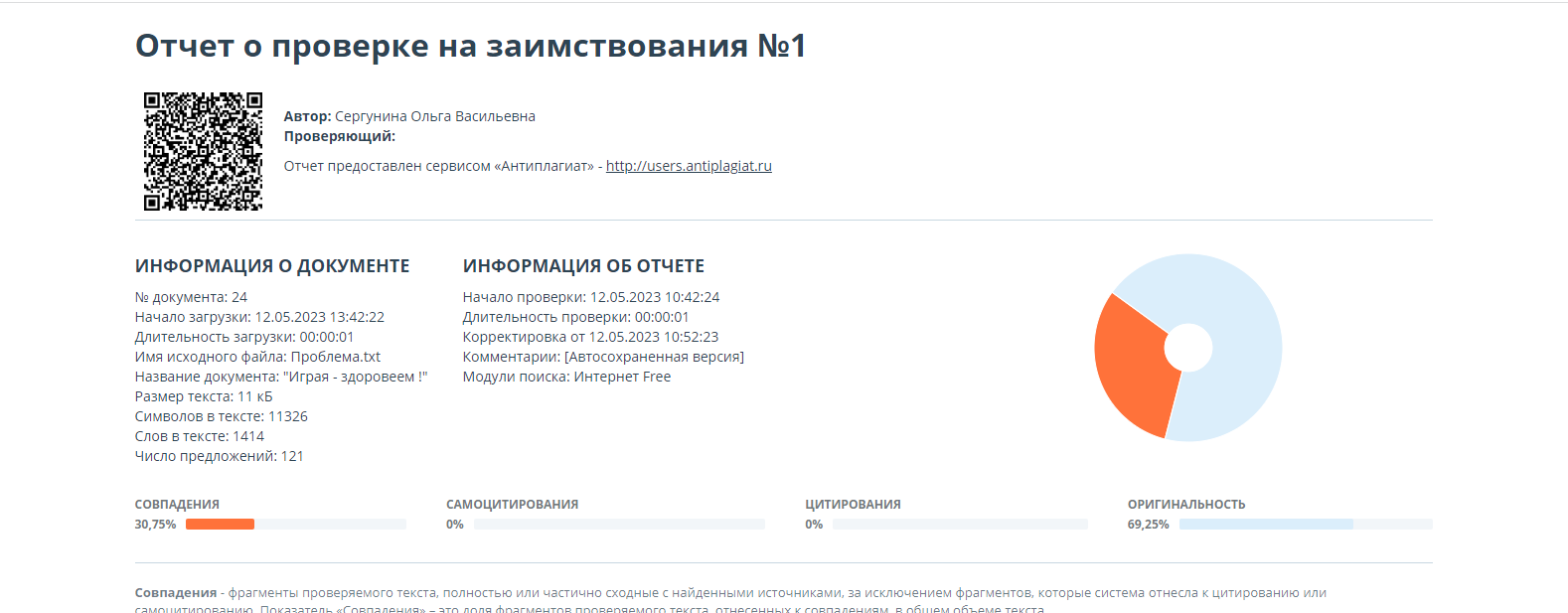 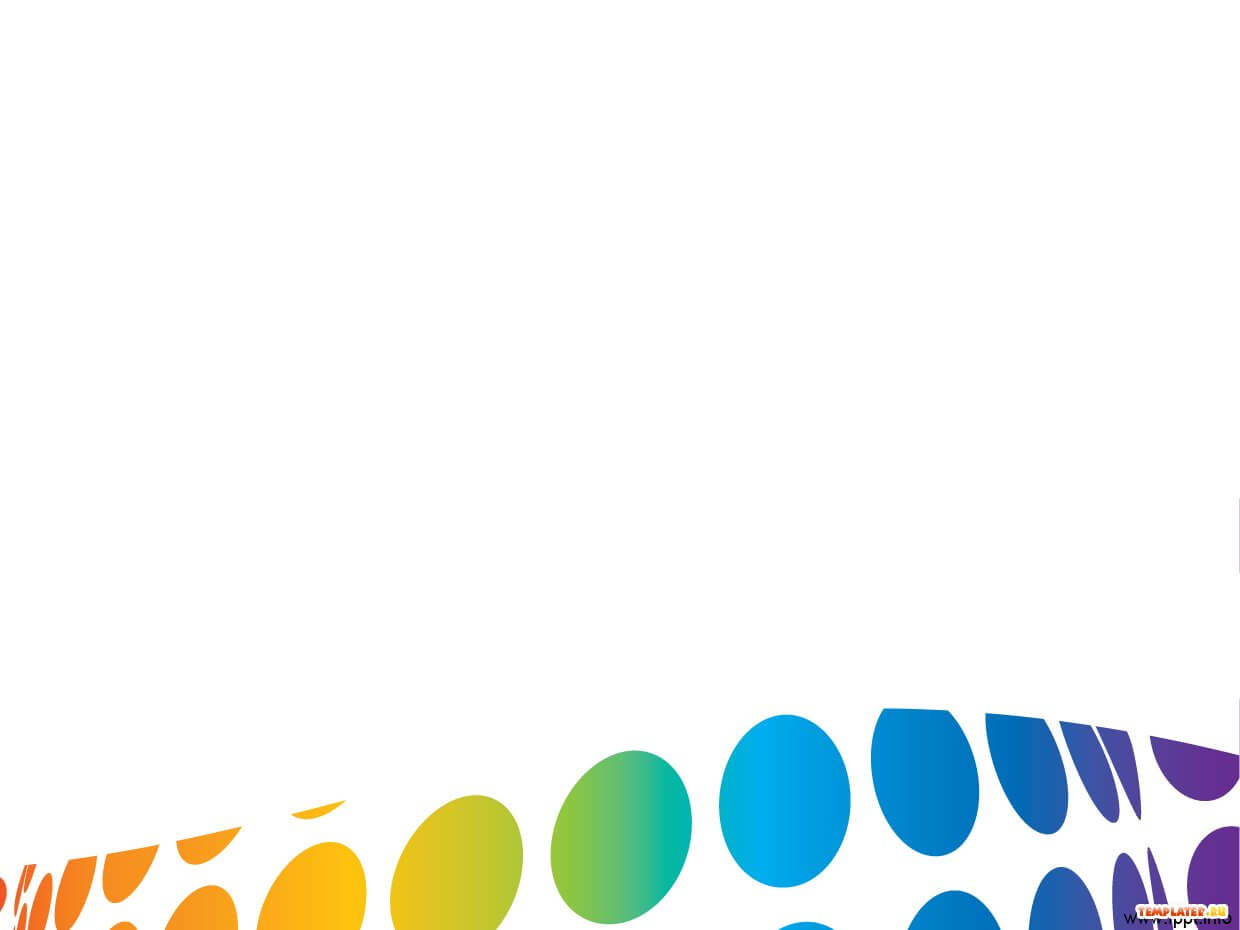 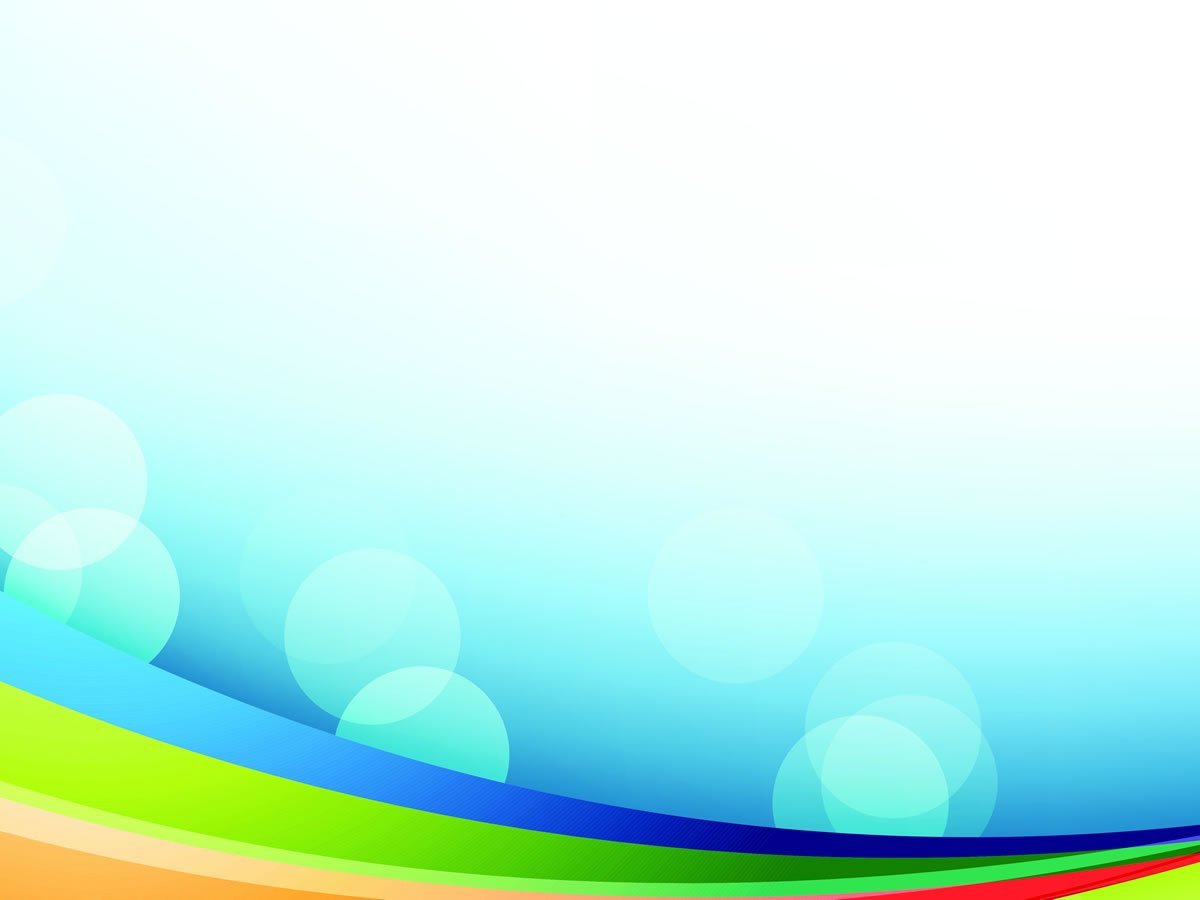 ПОРТФОЛИО
Инновационный педагогический опыт по теме  «Играя здоровеем!» размещен на сайте детского сада:
https://ds9ruz.schoolrm.ru/sveden/employees/19282/205266/?clear_cache=Y
Дата рождения: 10.04.1984
Профессиональное образование: МГУ им. Н.П.Огарева, филология
Диплом ВСВ №1606634, дата выдачи 10 июня 2006 г.
Профессиональная переподготовка ГБУ ДПО «МРИО» по программе «Педагогика и методика дошкольного образования», квалификация воспитатель . Диплом №132402509963, дата выдачи 05 апреля 2016 
Стаж педагогической работы (по специальности): 8лет
Общий трудовой стаж: 8 лет
Дата последней аттестации:01.06.2015, приказ № 556  Министерства образования РМ.
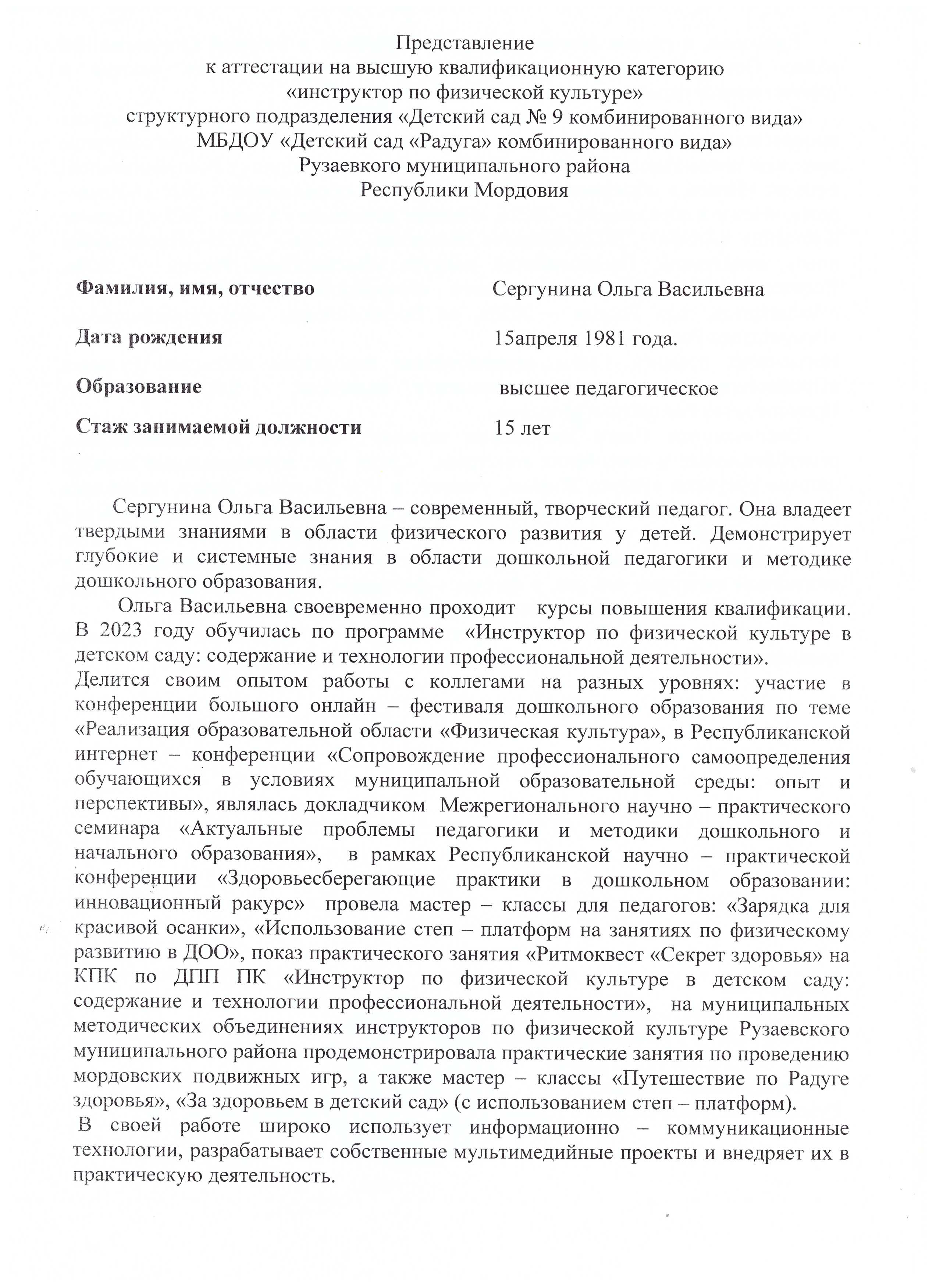 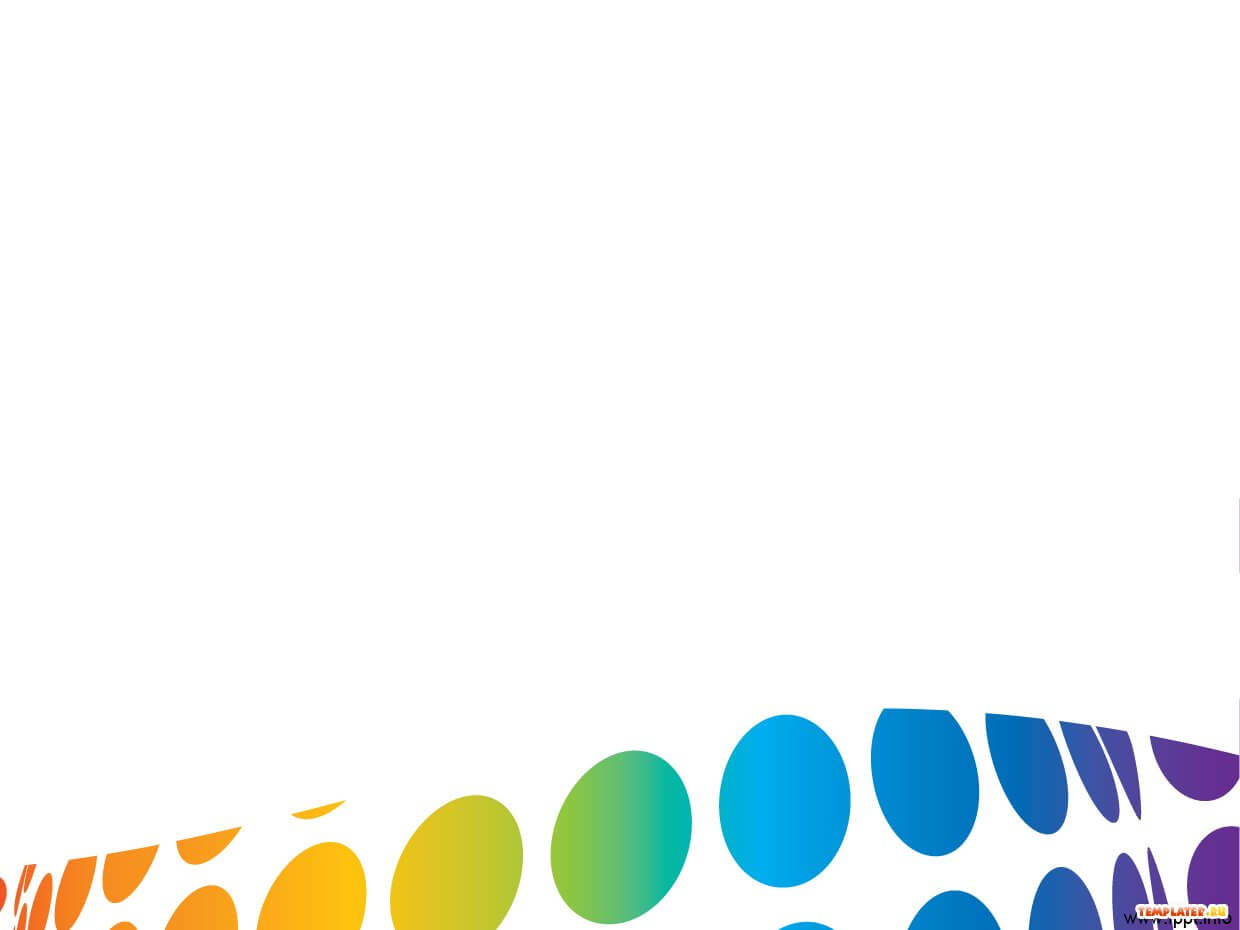 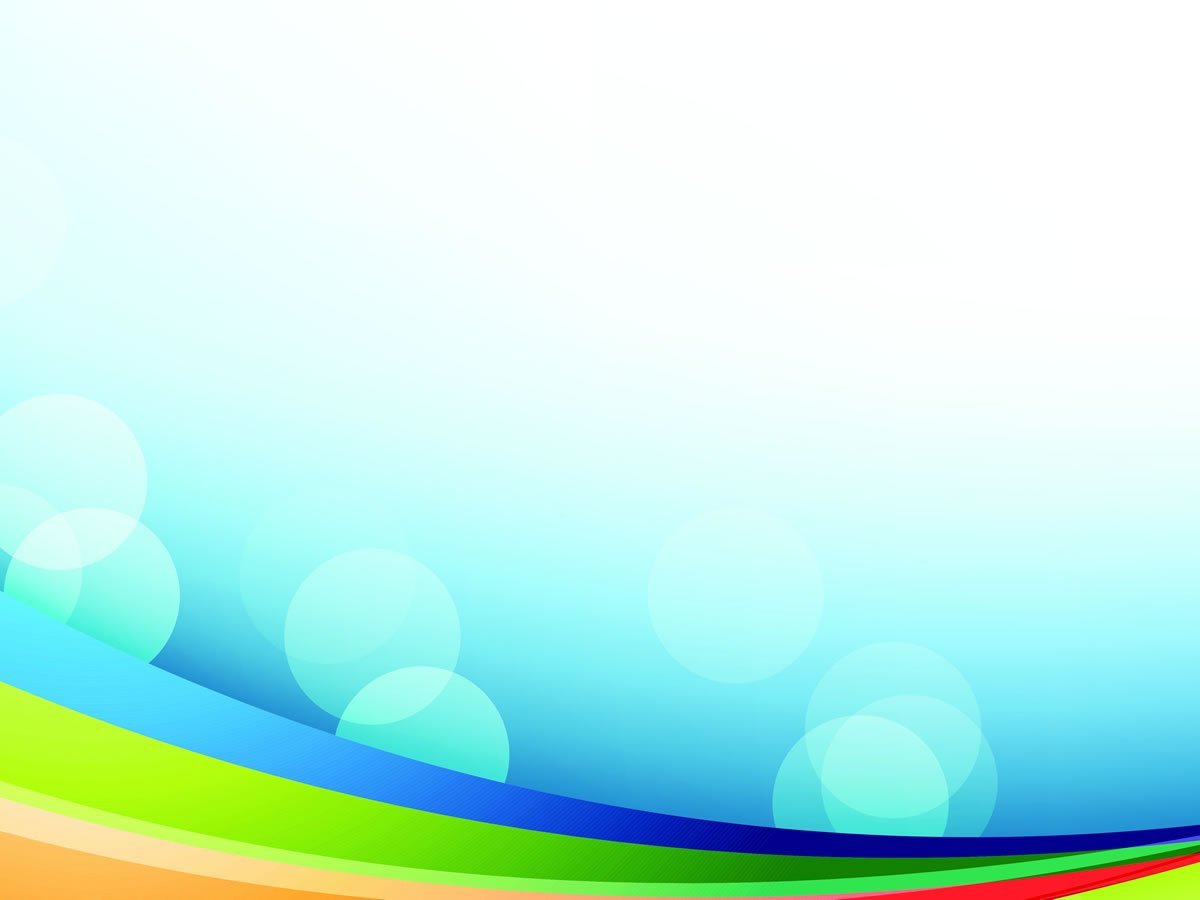 ПОРТФОЛИО
Дата рождения: 10.04.1984
Профессиональное образование: МГУ им. Н.П.Огарева, филология
Диплом ВСВ №1606634, дата выдачи 10 июня 2006 г.
Профессиональная переподготовка ГБУ ДПО «МРИО» по программе «Педагогика и методика дошкольного образования», квалификация воспитатель . Диплом №132402509963, дата выдачи 05 апреля 2016 
Стаж педагогической работы (по специальности): 8лет
Общий трудовой стаж: 8 лет
Дата последней аттестации:01.06.2015, приказ № 556  Министерства образования РМ.
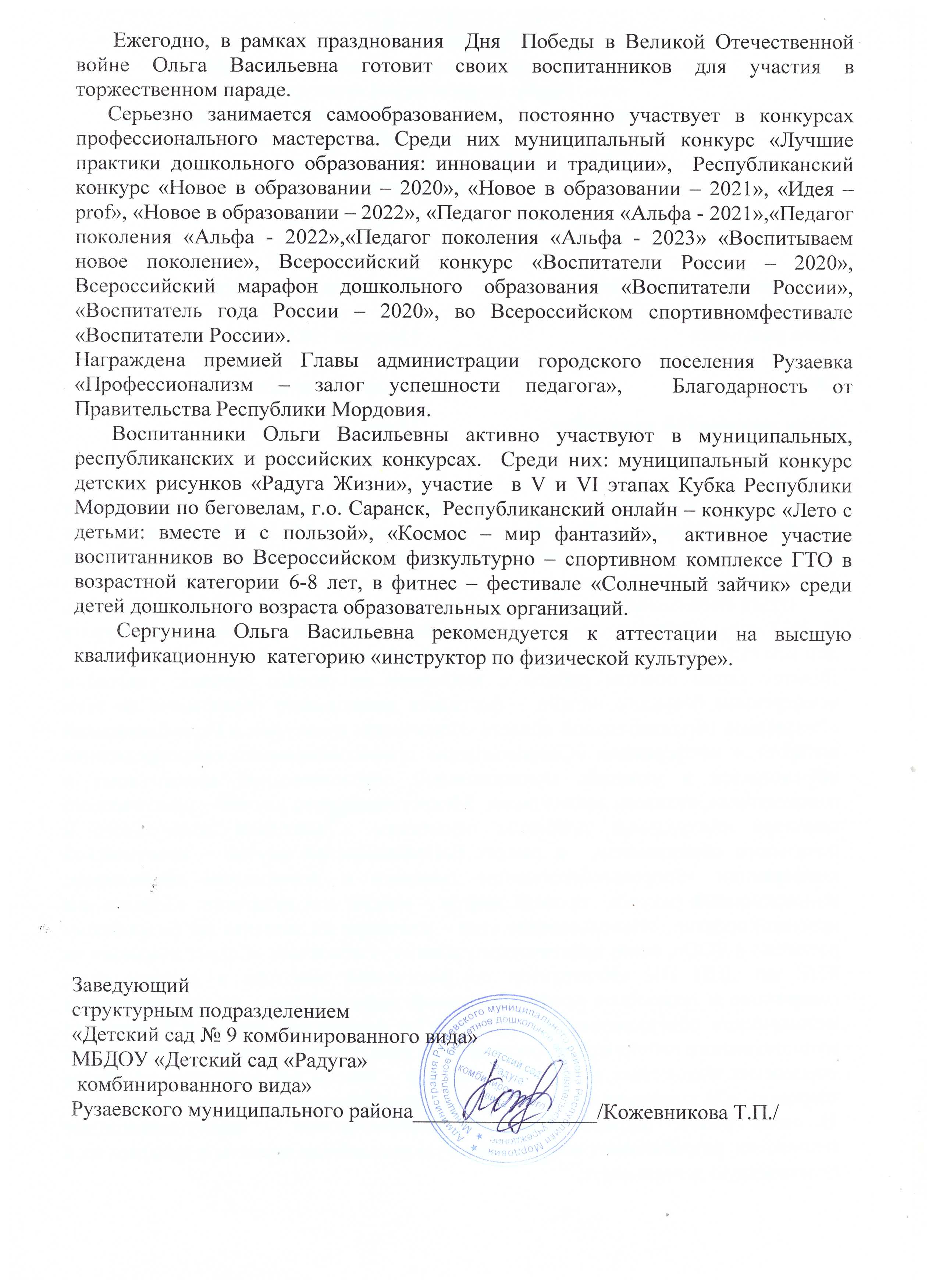 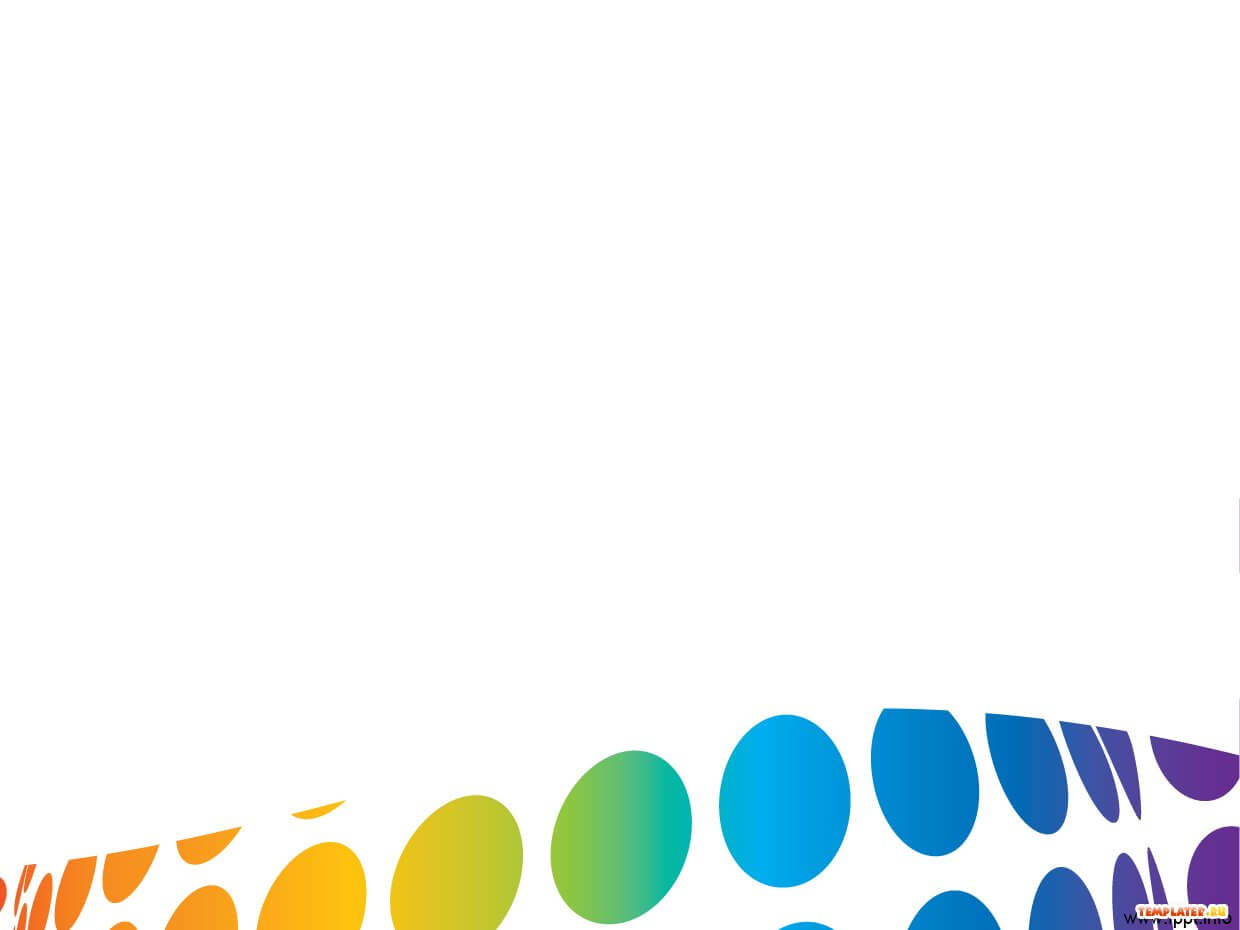 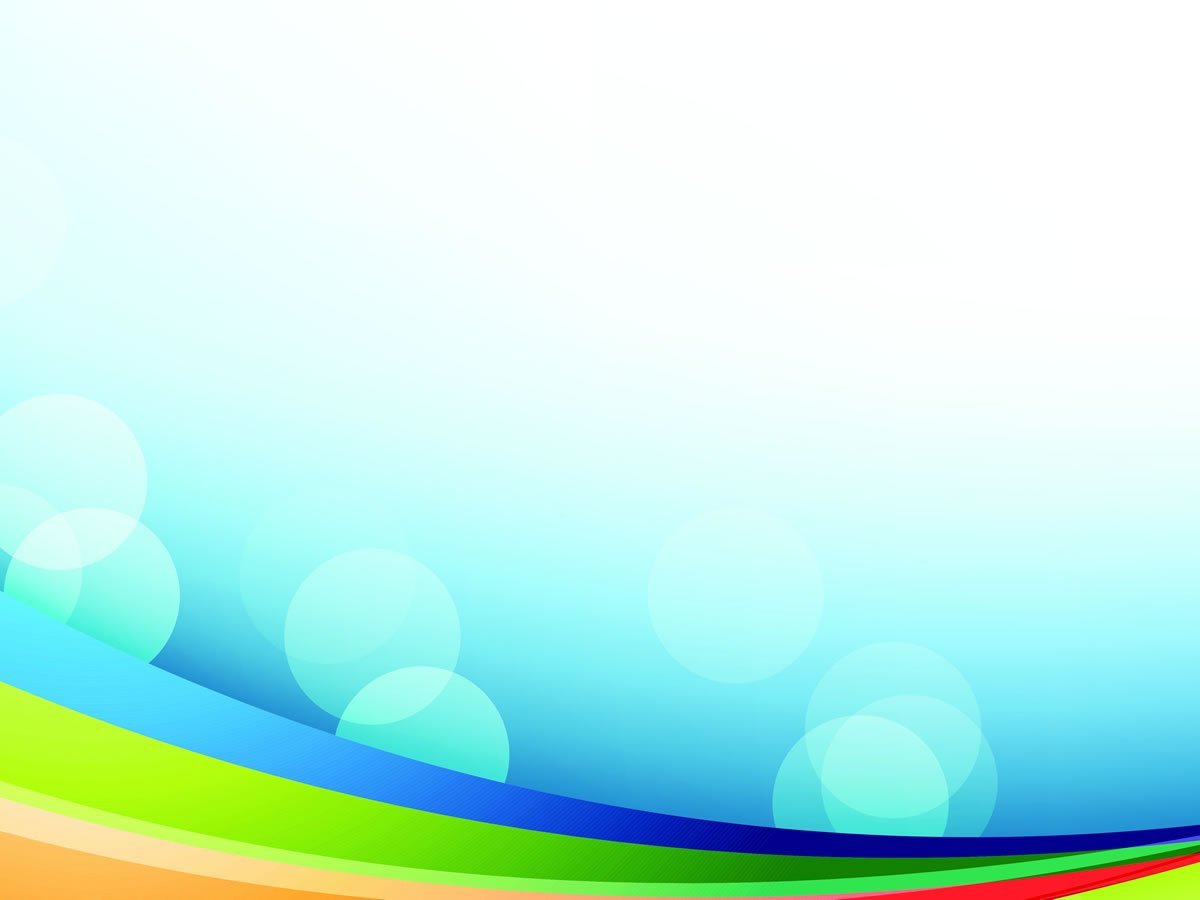 ПОРТФОЛИО
Дата рождения: 10.04.1984
Профессиональное образование: МГУ им. Н.П.Огарева, филология
Диплом ВСВ №1606634, дата выдачи 10 июня 2006 г.
Профессиональная переподготовка ГБУ ДПО «МРИО» по программе «Педагогика и методика дошкольного образования», квалификация воспитатель . Диплом №132402509963, дата выдачи 05 апреля 2016 
Стаж педагогической работы (по специальности): 8лет
Общий трудовой стаж: 8 лет
Дата последней аттестации:01.06.2015, приказ № 556  Министерства образования РМ.
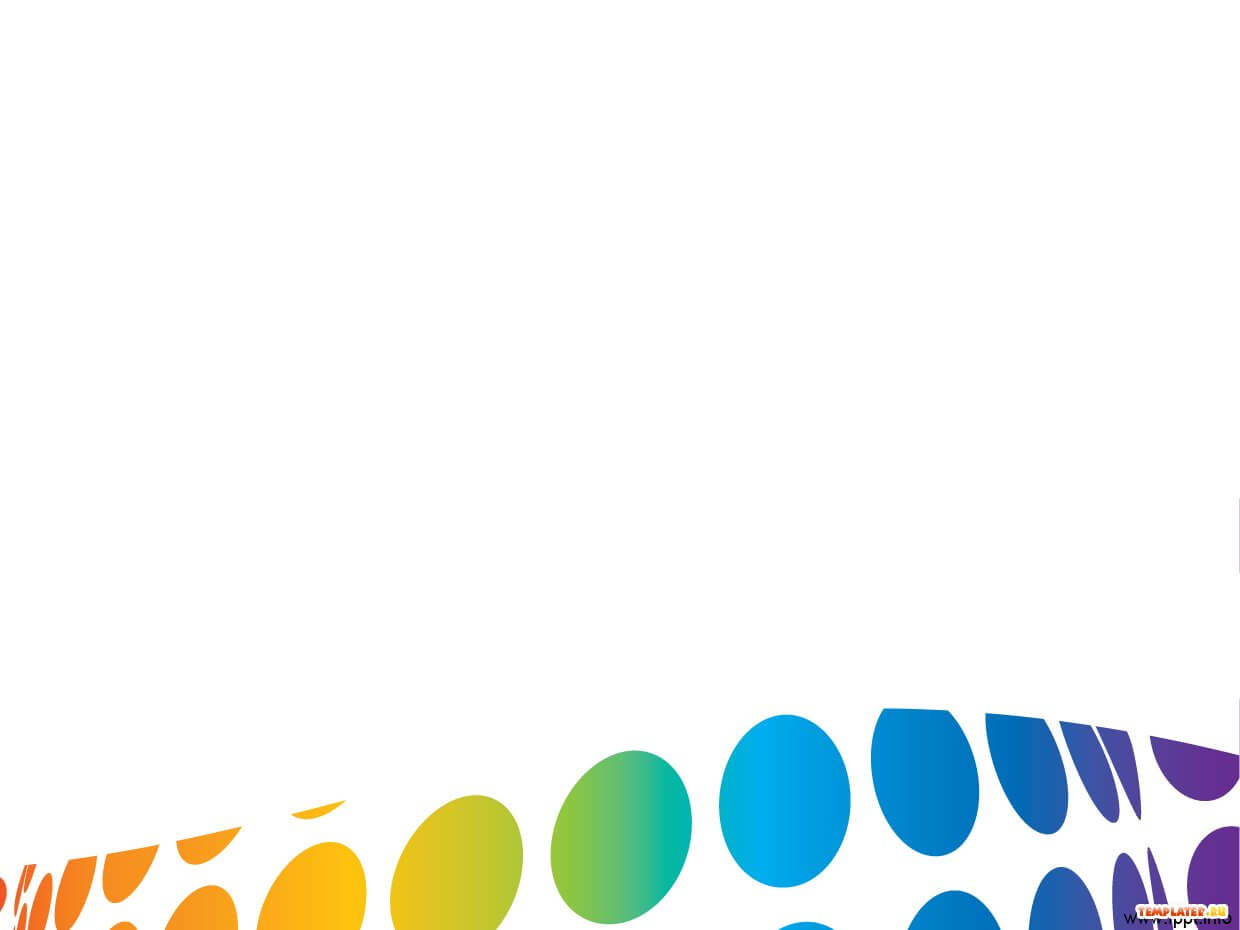 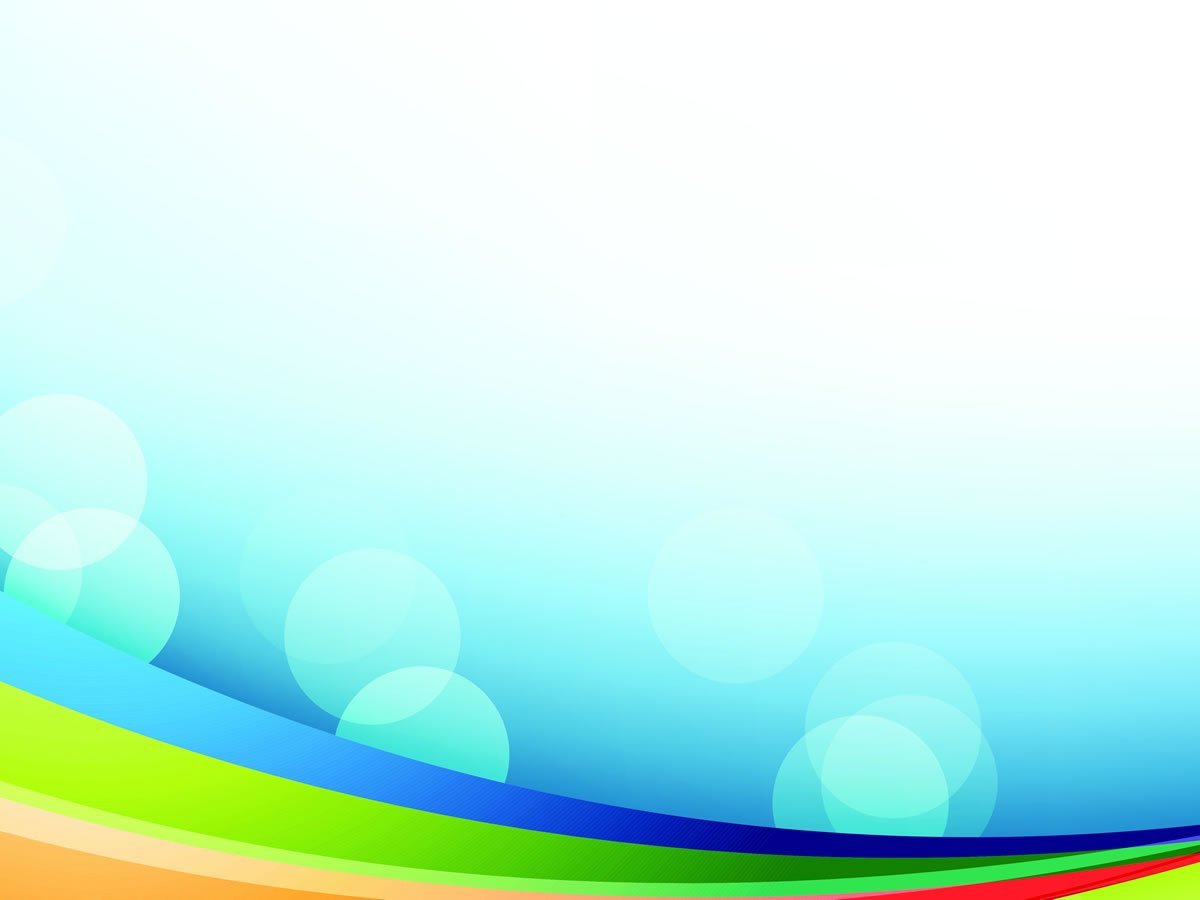 ПОРТФОЛИО
Формы организации физкультурных занятий.
Дата рождения: 10.04.1984
Профессиональное образование: МГУ им. Н.П.Огарева, филология
Диплом ВСВ №1606634, дата выдачи 10 июня 2006 г.
Профессиональная переподготовка ГБУ ДПО «МРИО» по программе «Педагогика и методика дошкольного образования», квалификация воспитатель . Диплом №132402509963, дата выдачи 05 апреля 2016 
Стаж педагогической работы (по специальности): 8лет
Общий трудовой стаж: 8 лет
Дата последней аттестации:01.06.2015, приказ № 556  Министерства образования РМ.
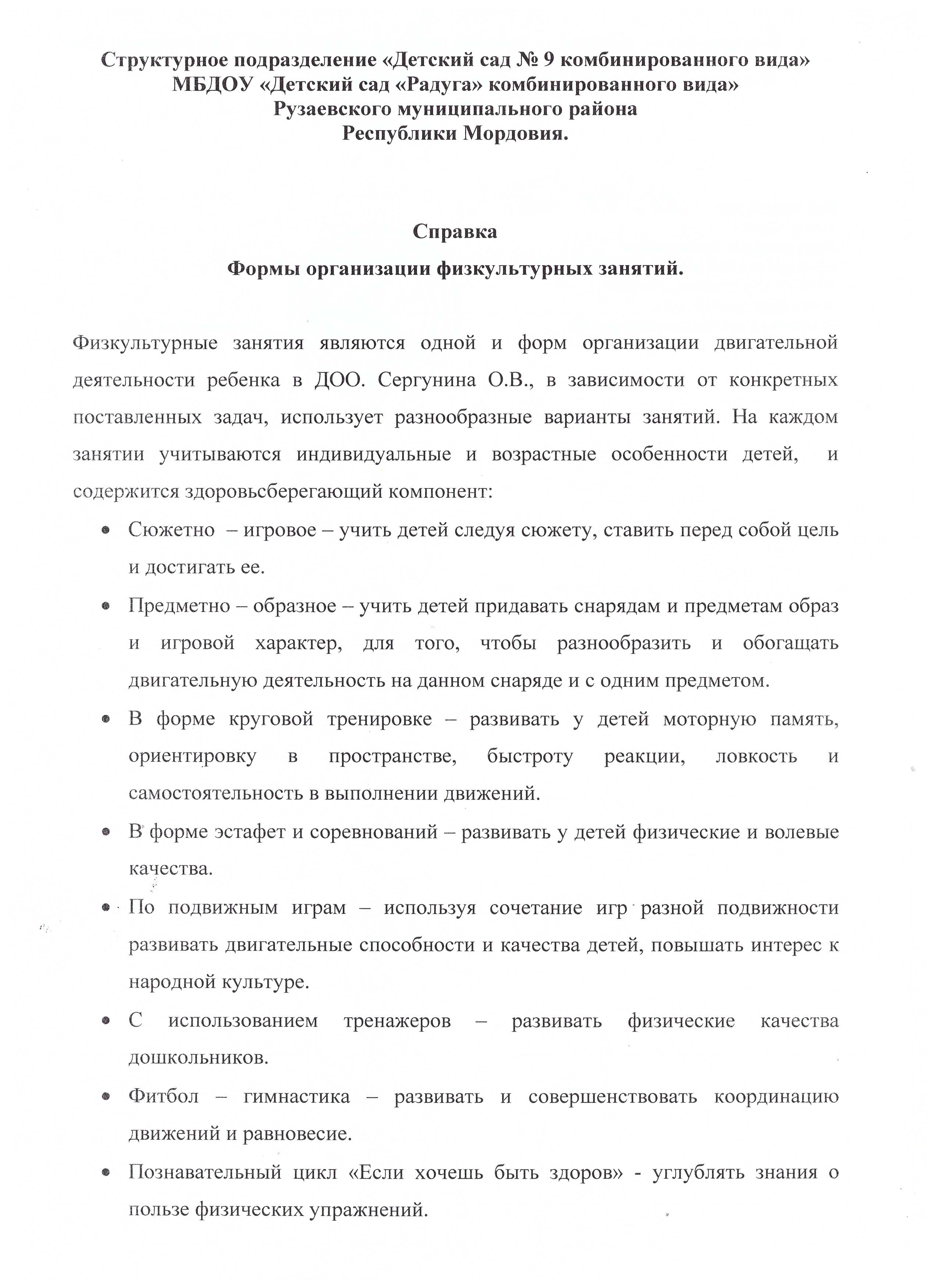 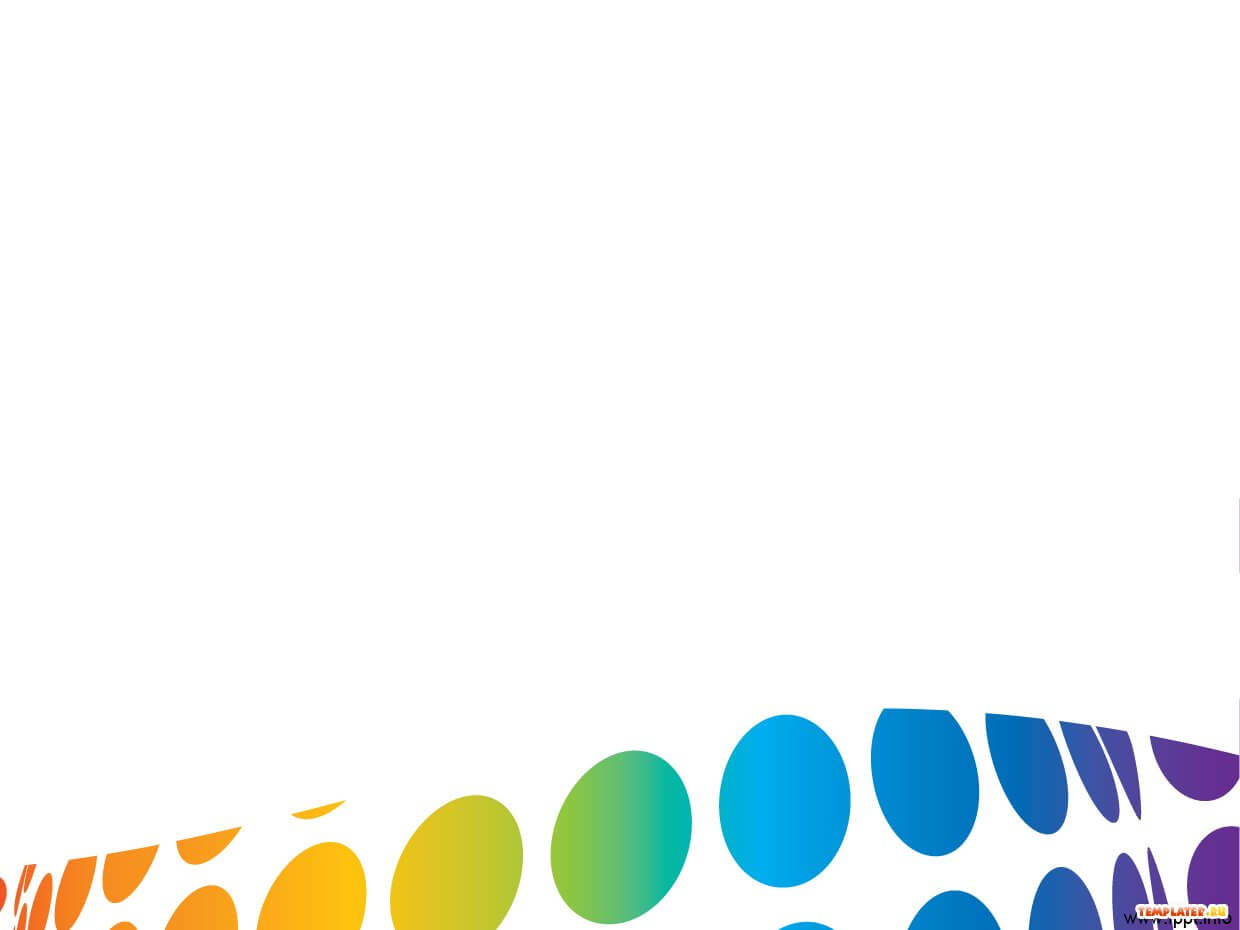 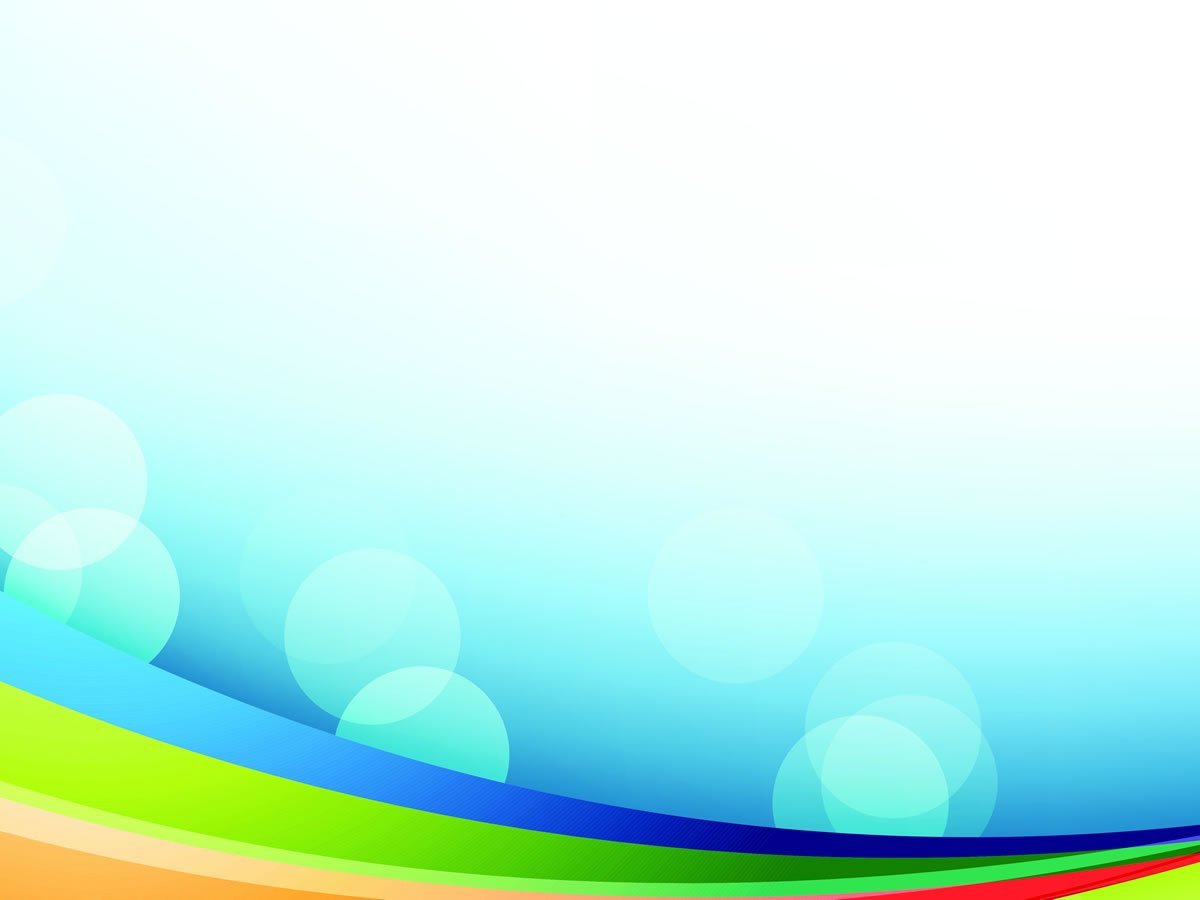 ПОРТФОЛИО
Дата рождения: 10.04.1984
Профессиональное образование: МГУ им. Н.П.Огарева, филология
Диплом ВСВ №1606634, дата выдачи 10 июня 2006 г.
Профессиональная переподготовка ГБУ ДПО «МРИО» по программе «Педагогика и методика дошкольного образования», квалификация воспитатель . Диплом №132402509963, дата выдачи 05 апреля 2016 
Стаж педагогической работы (по специальности): 8лет
Общий трудовой стаж: 8 лет
Дата последней аттестации:01.06.2015, приказ № 556  Министерства образования РМ.
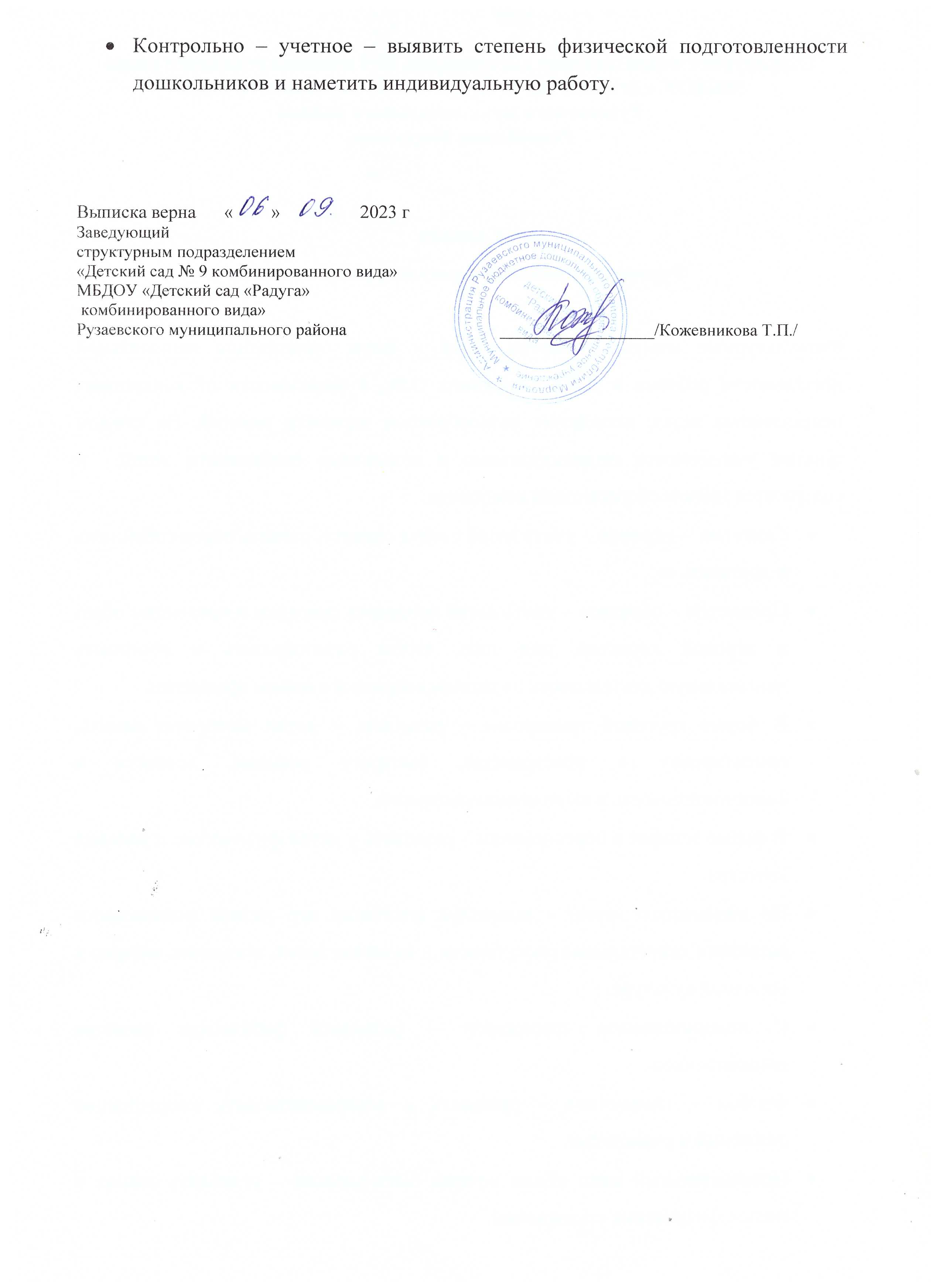 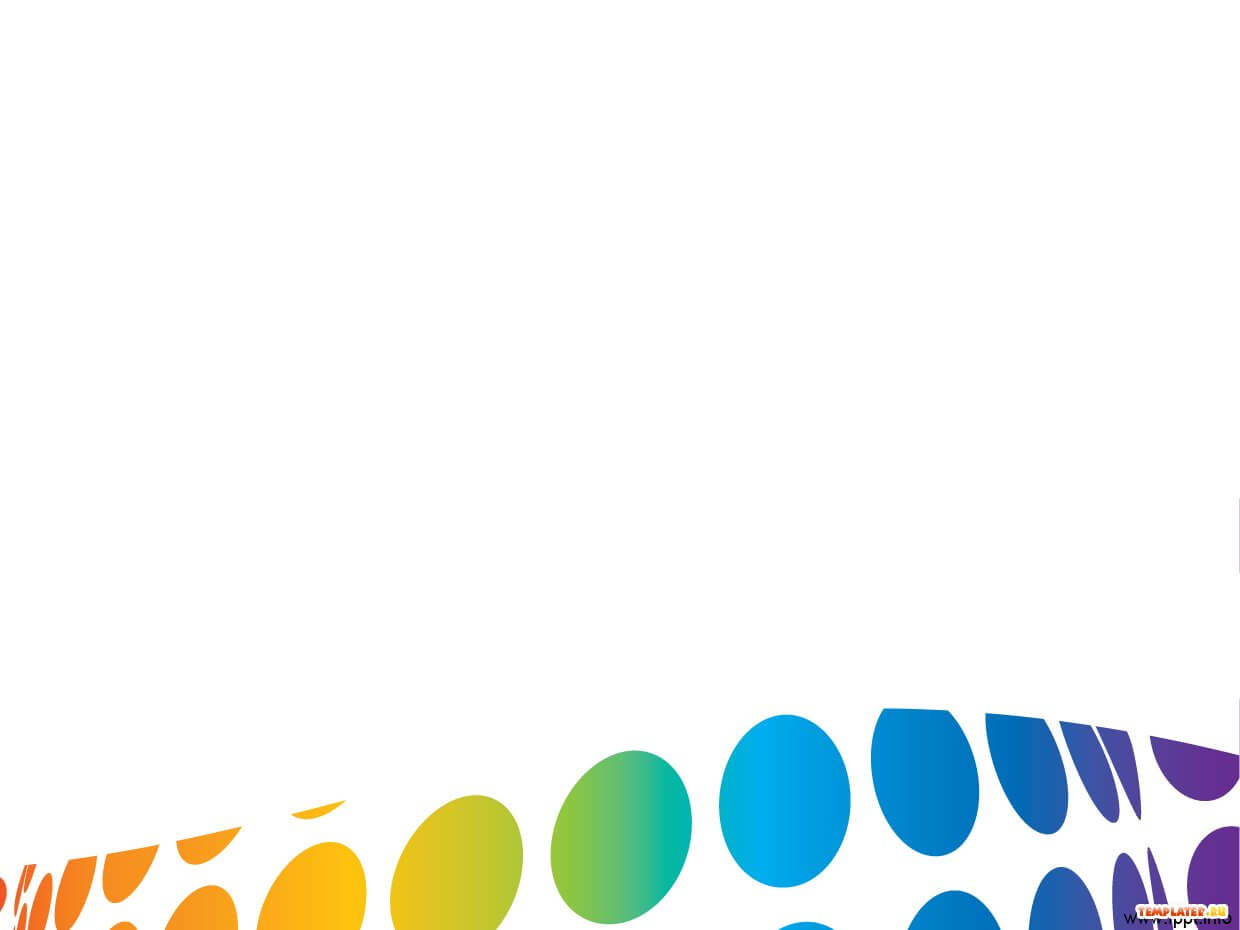 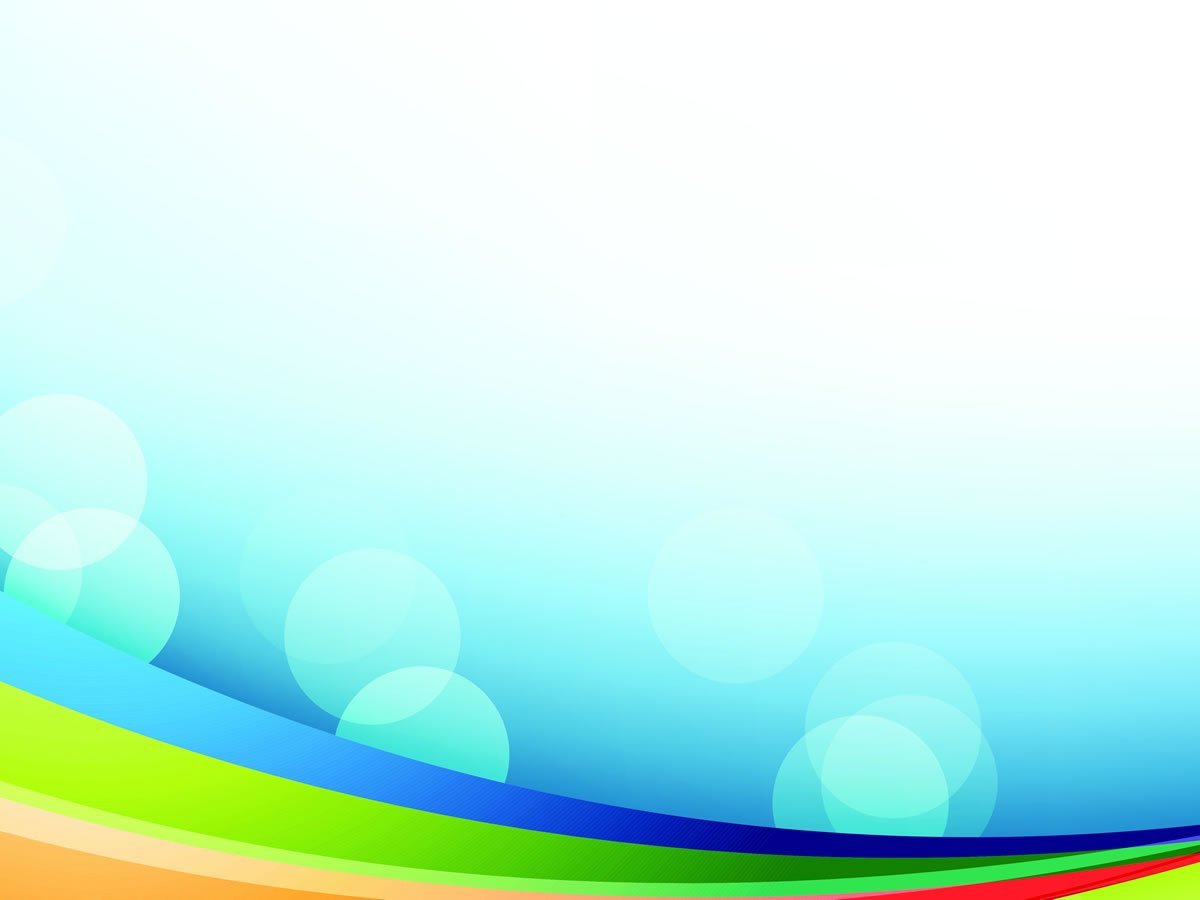 ПОРТФОЛИО
Дата рождения: 10.04.1984
Профессиональное образование: МГУ им. Н.П.Огарева, филология
Диплом ВСВ №1606634, дата выдачи 10 июня 2006 г.
Профессиональная переподготовка ГБУ ДПО «МРИО» по программе «Педагогика и методика дошкольного образования», квалификация воспитатель . Диплом №132402509963, дата выдачи 05 апреля 2016 
Стаж педагогической работы (по специальности): 8лет
Общий трудовой стаж: 8 лет
Дата последней аттестации:01.06.2015, приказ № 556  Министерства образования РМ.
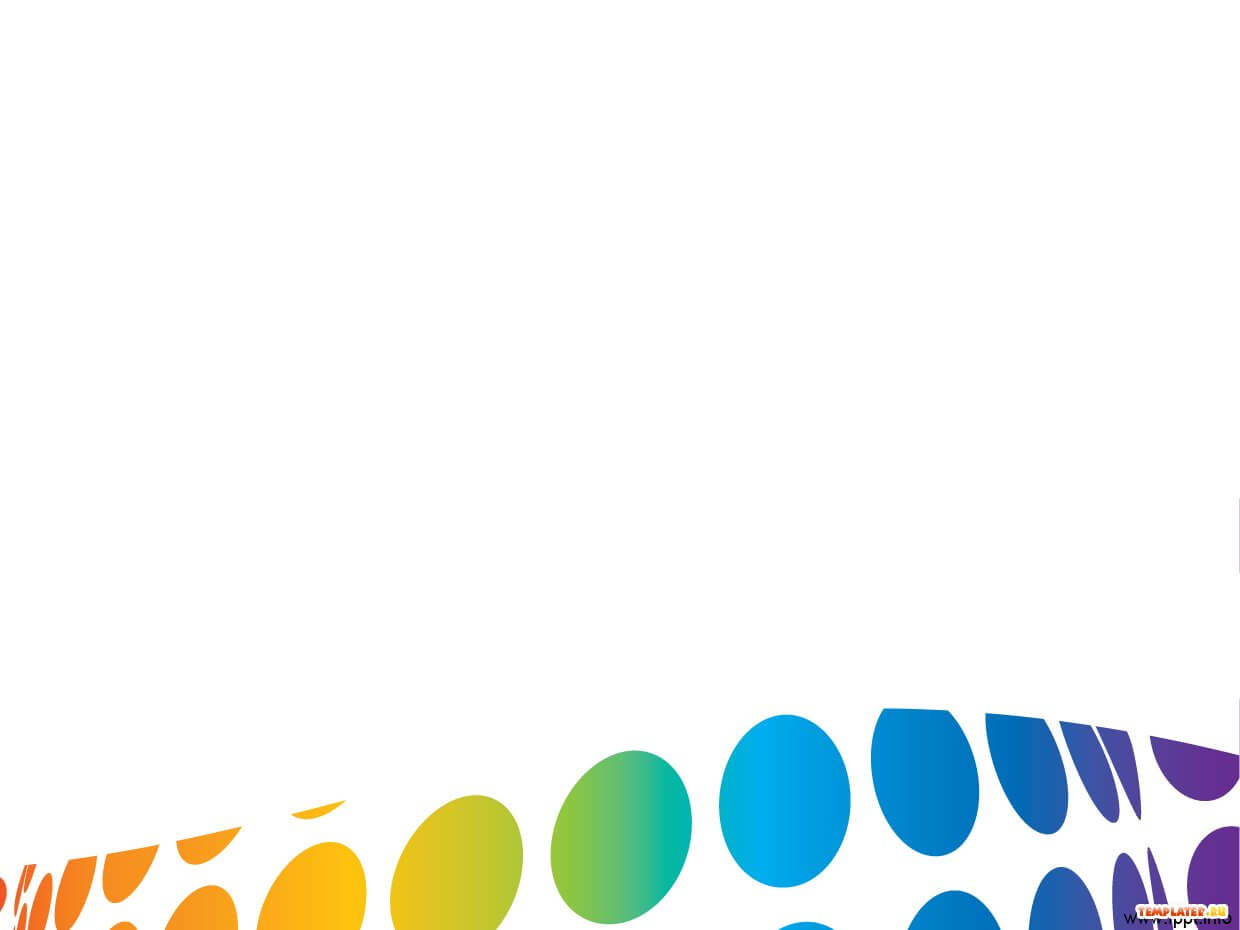 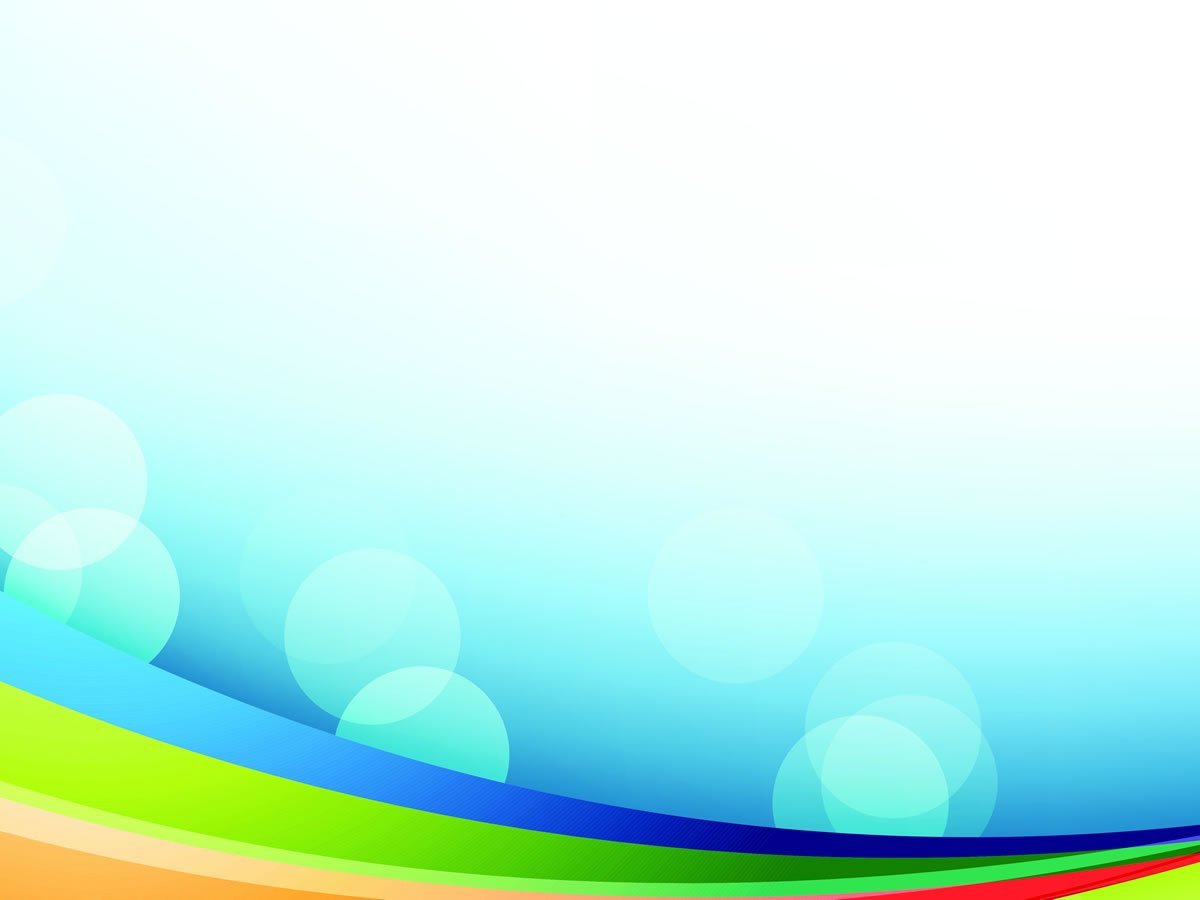 ПОРТФОЛИО
Результаты анализа текущей документации.
Дата рождения: 10.04.1984
Профессиональное образование: МГУ им. Н.П.Огарева, филология
Диплом ВСВ №1606634, дата выдачи 10 июня 2006 г.
Профессиональная переподготовка ГБУ ДПО «МРИО» по программе «Педагогика и методика дошкольного образования», квалификация воспитатель . Диплом №132402509963, дата выдачи 05 апреля 2016 
Стаж педагогической работы (по специальности): 8лет
Общий трудовой стаж: 8 лет
Дата последней аттестации:01.06.2015, приказ № 556  Министерства образования РМ.
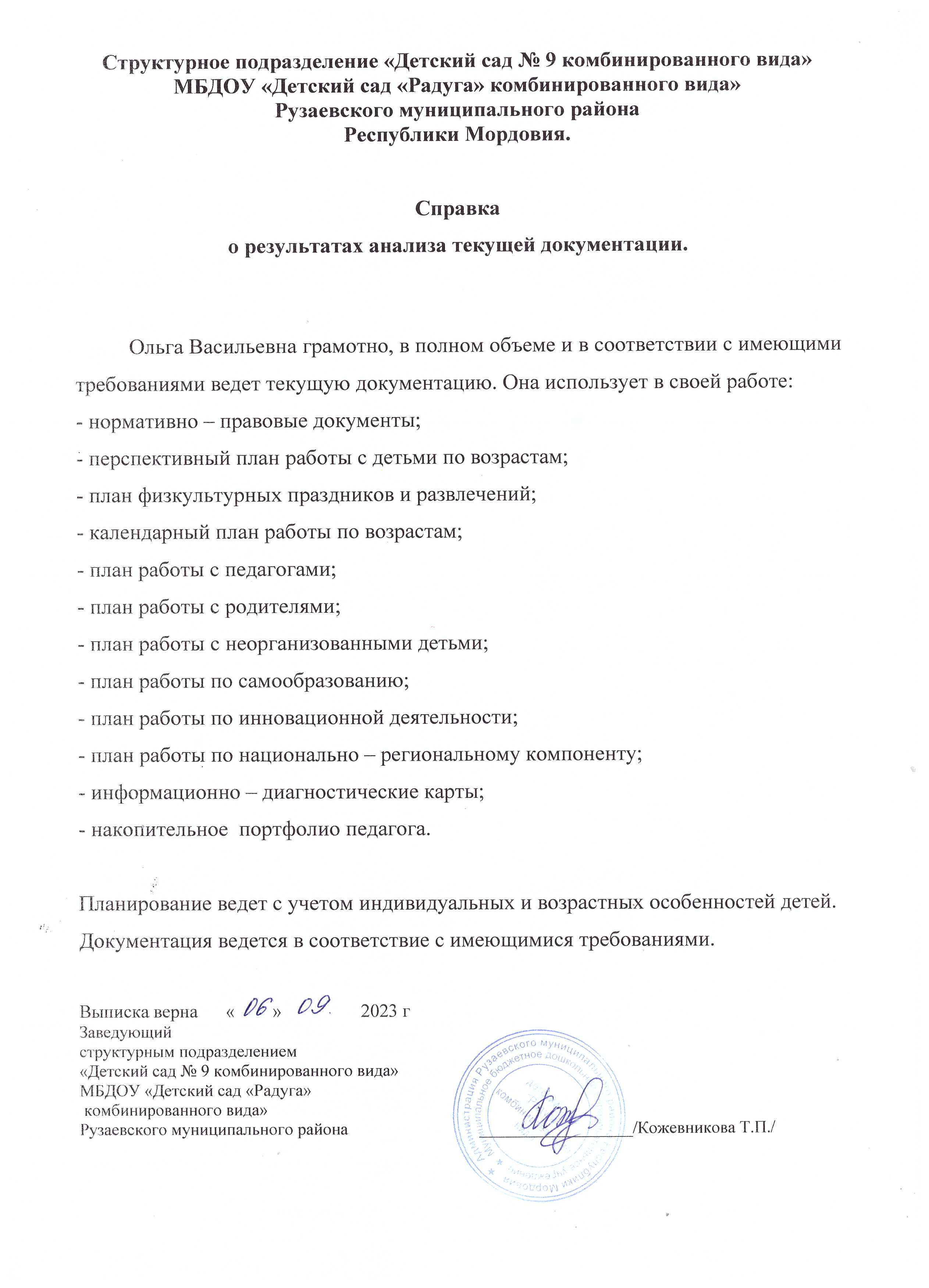 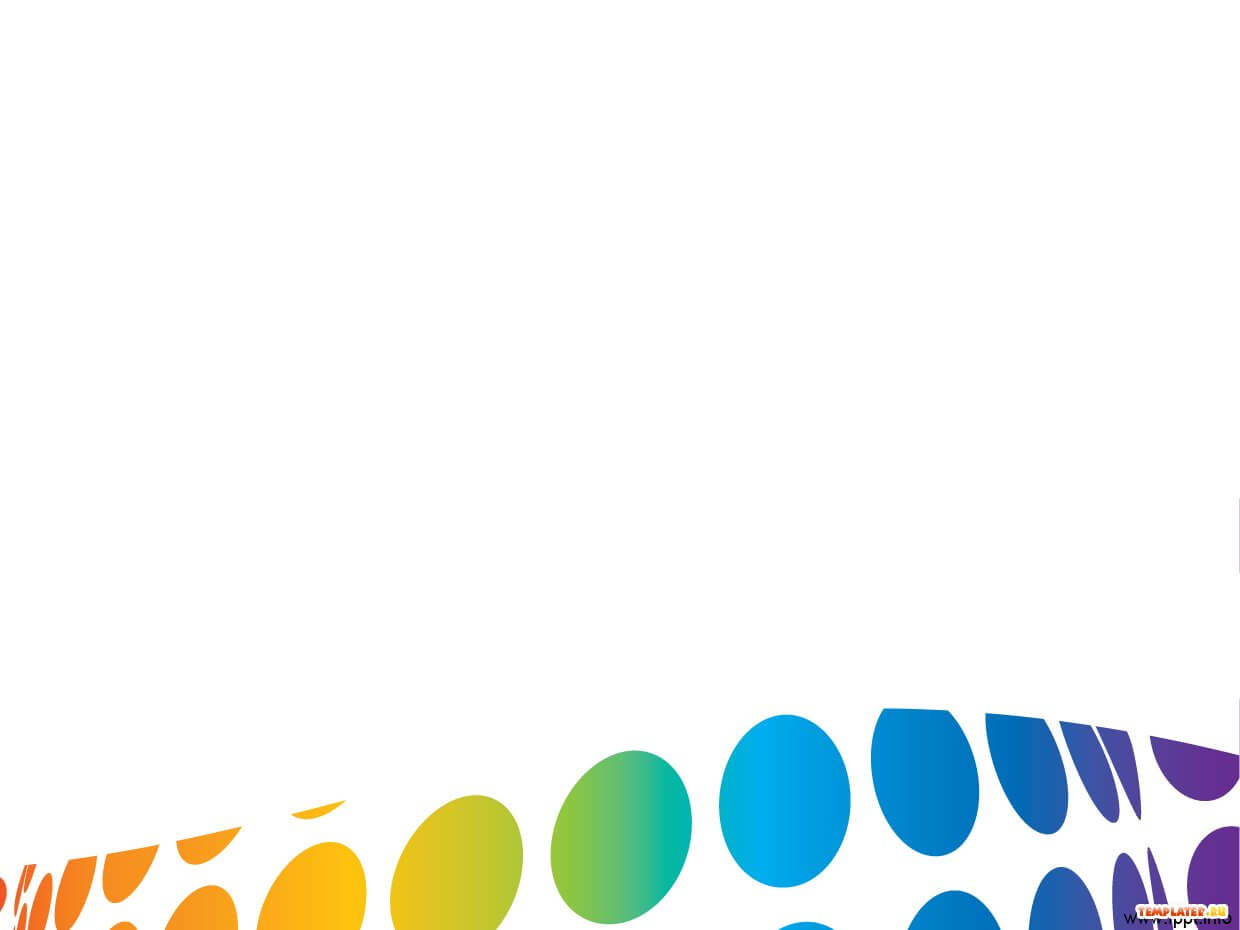 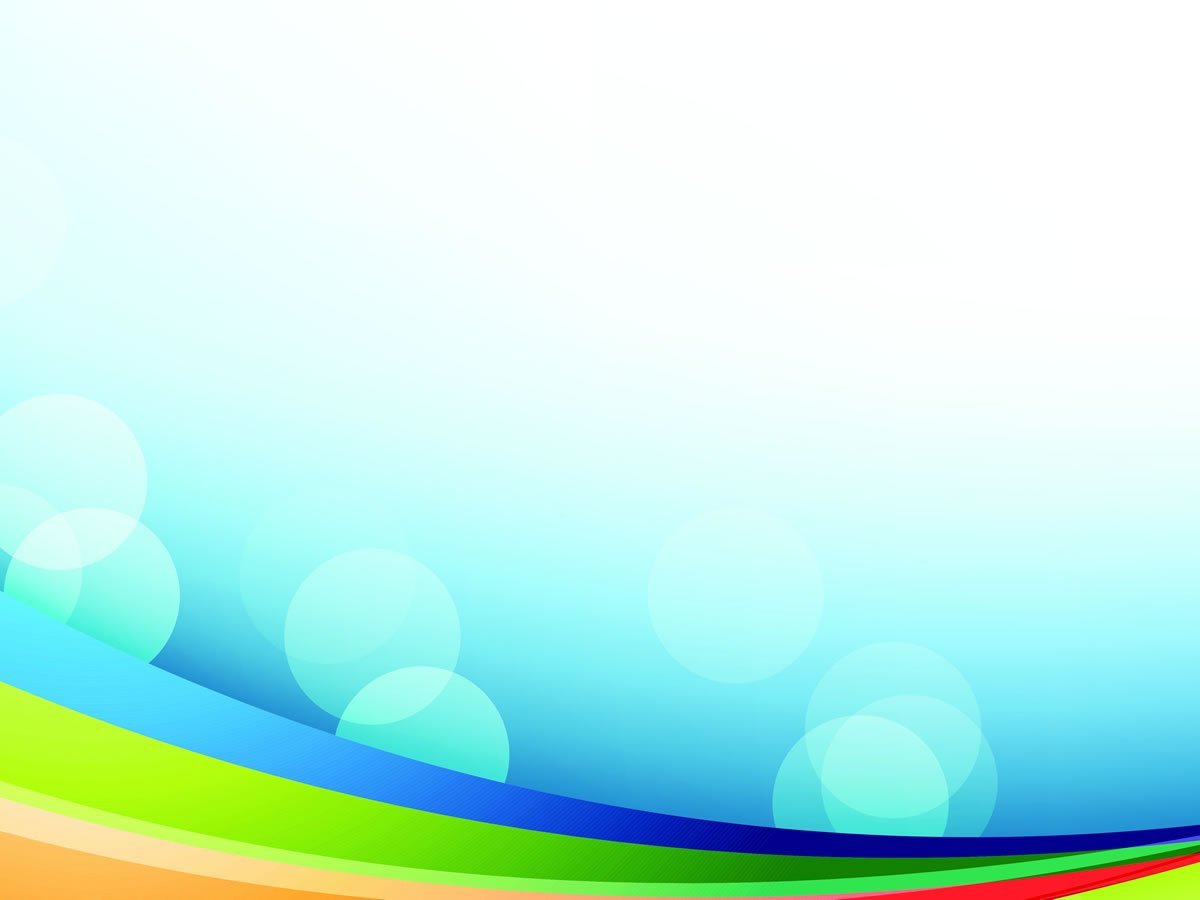 ПОРТФОЛИО
Дата рождения: 10.04.1984
Профессиональное образование: МГУ им. Н.П.Огарева, филология
Диплом ВСВ №1606634, дата выдачи 10 июня 2006 г.
Профессиональная переподготовка ГБУ ДПО «МРИО» по программе «Педагогика и методика дошкольного образования», квалификация воспитатель . Диплом №132402509963, дата выдачи 05 апреля 2016 
Стаж педагогической работы (по специальности): 8лет
Общий трудовой стаж: 8 лет
Дата последней аттестации:01.06.2015, приказ № 556  Министерства образования РМ.
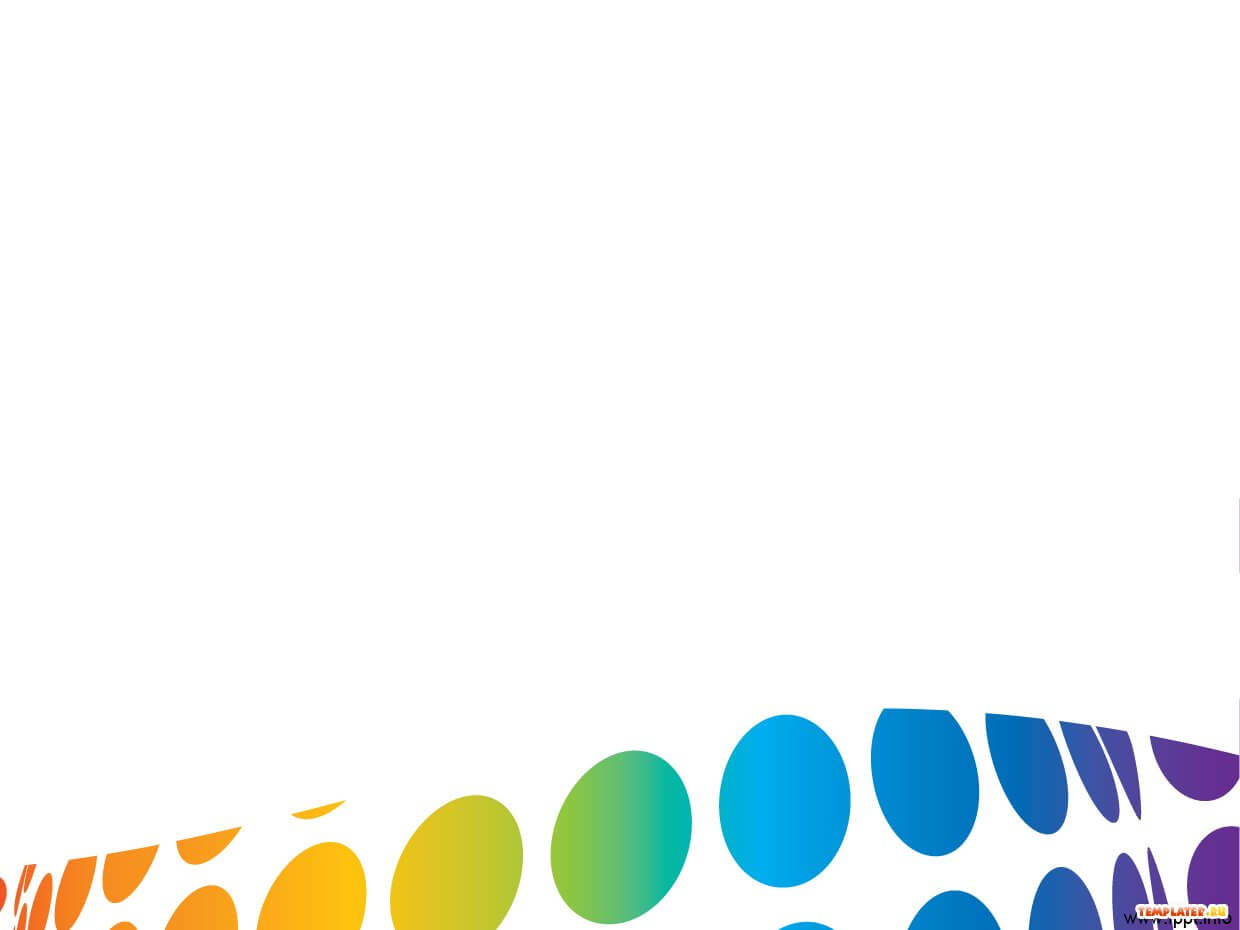 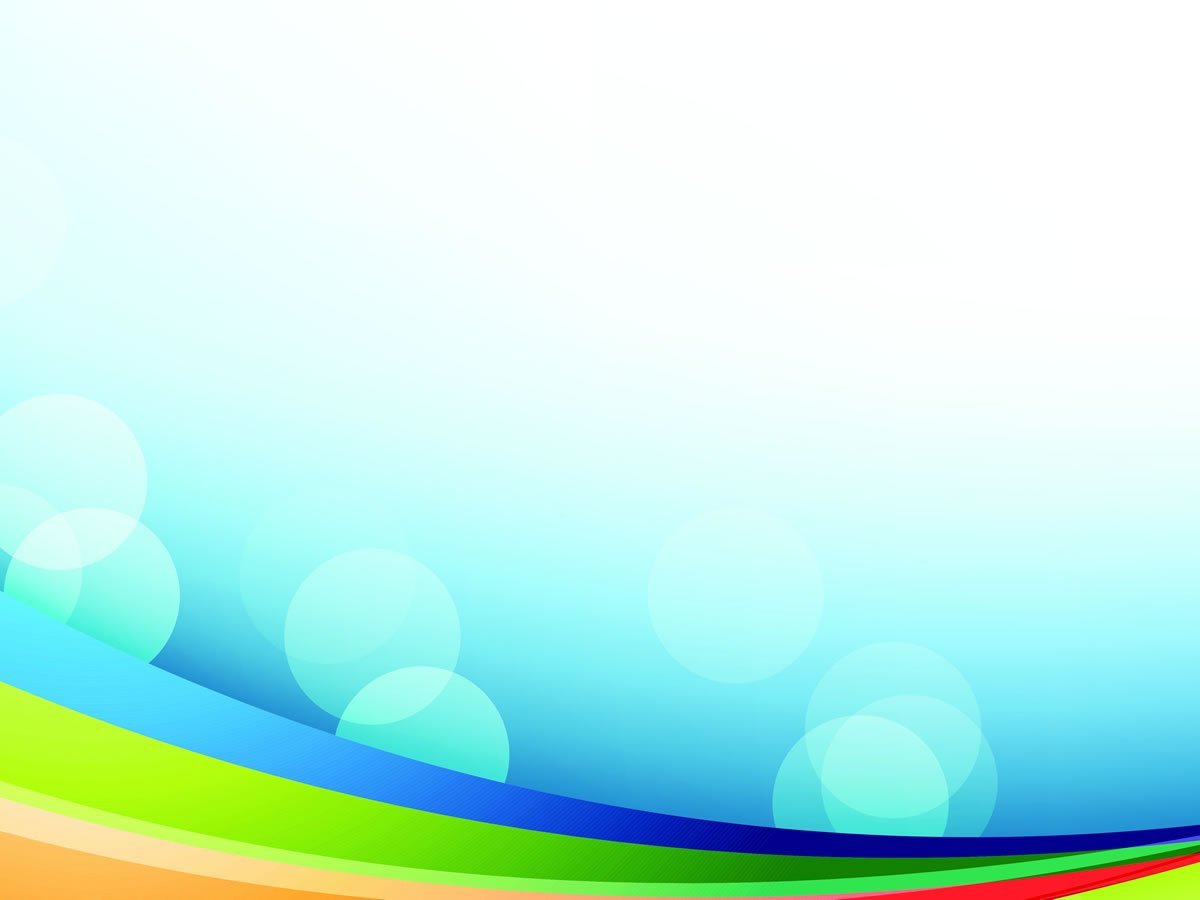 ПОРТФОЛИО
Эффективность организации и проведения мероприятий оздоровительного характера.
Дата рождения: 10.04.1984
Профессиональное образование: МГУ им. Н.П.Огарева, филология
Диплом ВСВ №1606634, дата выдачи 10 июня 2006 г.
Профессиональная переподготовка ГБУ ДПО «МРИО» по программе «Педагогика и методика дошкольного образования», квалификация воспитатель . Диплом №132402509963, дата выдачи 05 апреля 2016 
Стаж педагогической работы (по специальности): 8лет
Общий трудовой стаж: 8 лет
Дата последней аттестации:01.06.2015, приказ № 556  Министерства образования РМ.
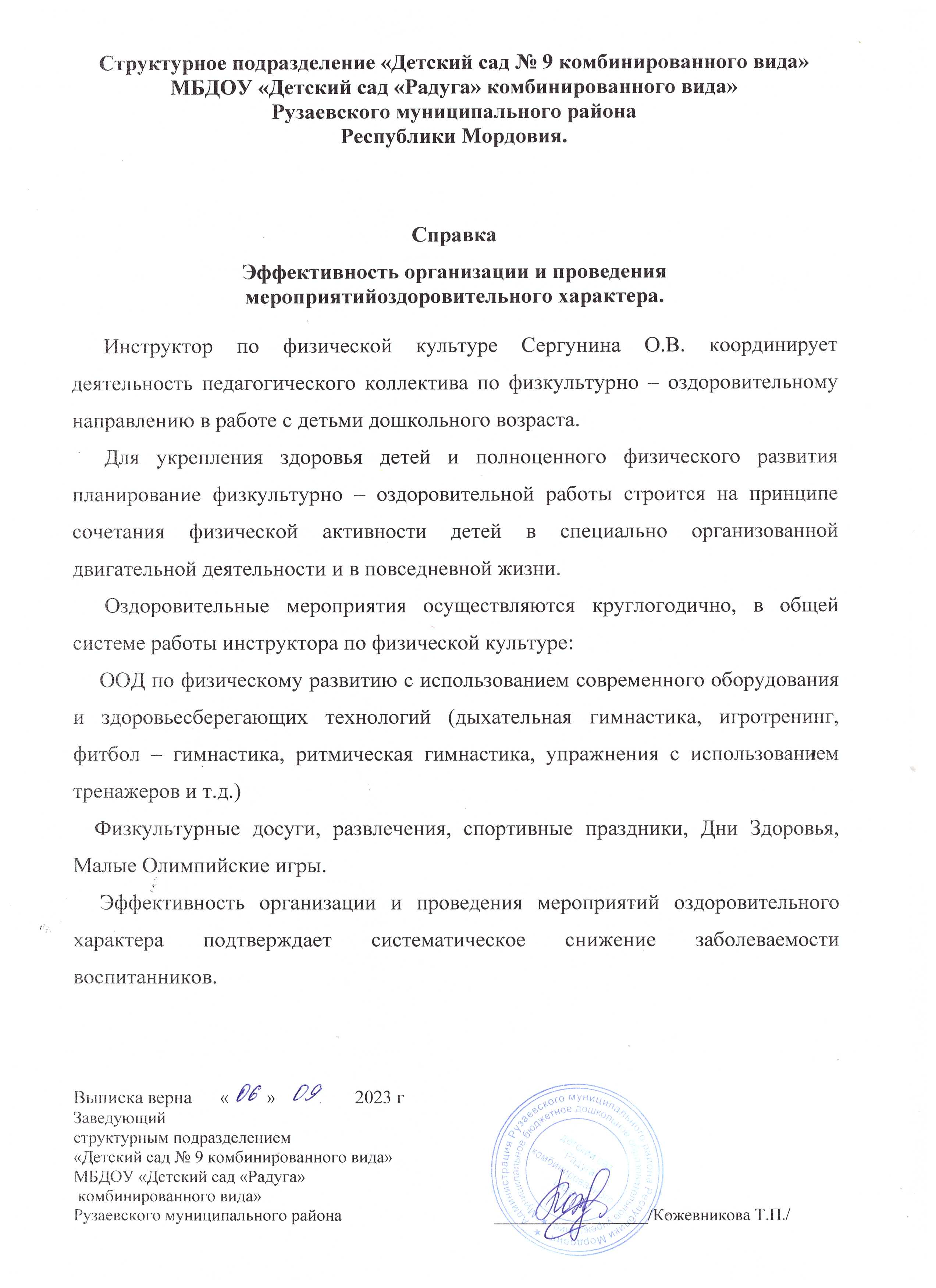 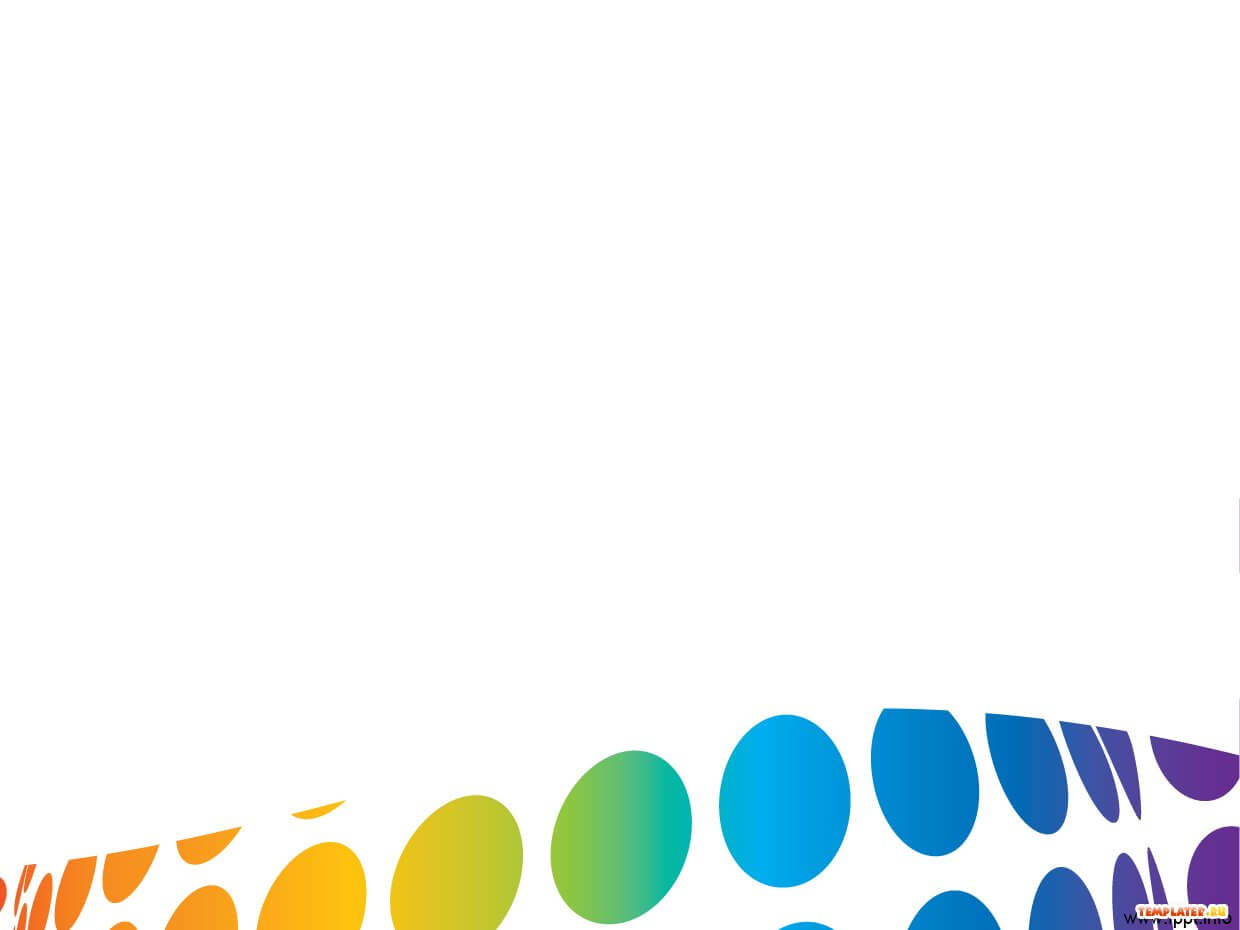 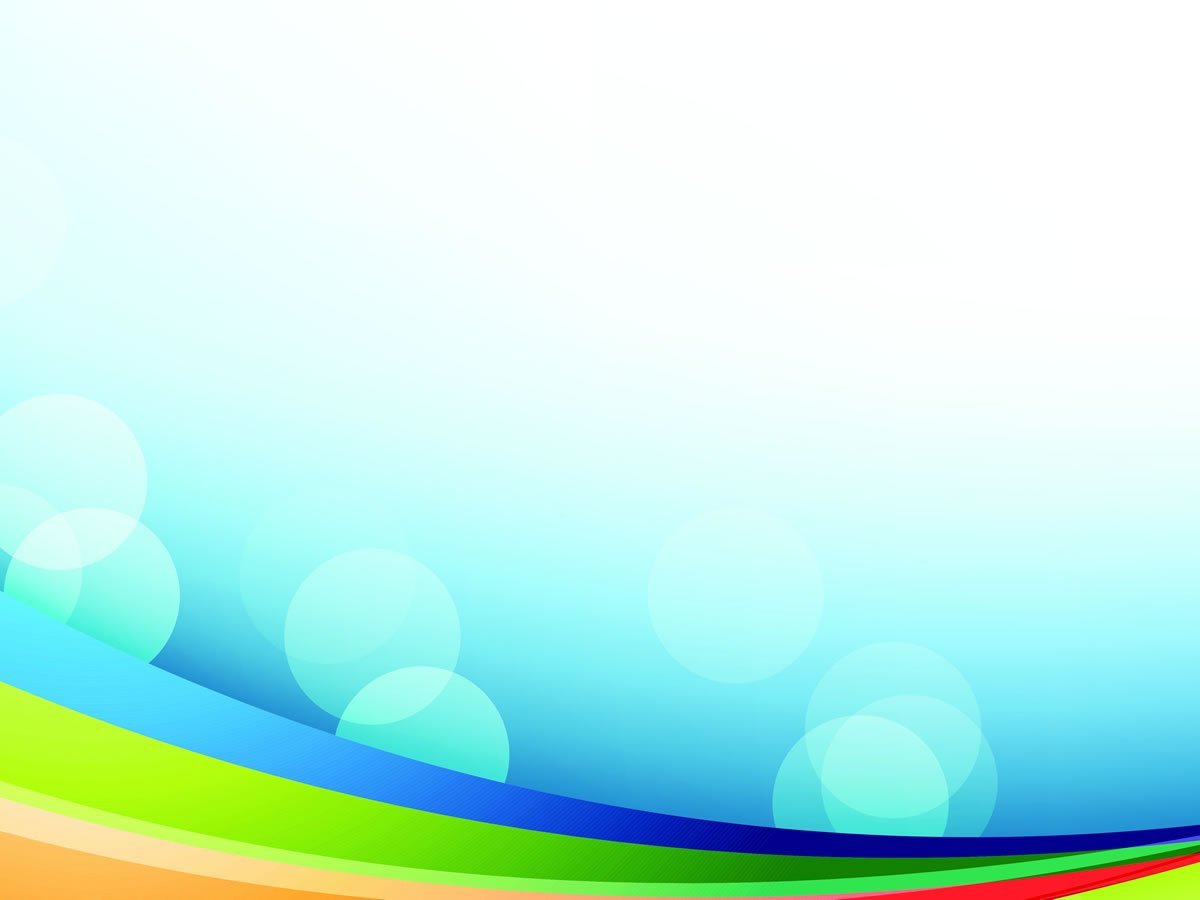 ПОРТФОЛИО
Дата рождения: 10.04.1984
Профессиональное образование: МГУ им. Н.П.Огарева, филология
Диплом ВСВ №1606634, дата выдачи 10 июня 2006 г.
Профессиональная переподготовка ГБУ ДПО «МРИО» по программе «Педагогика и методика дошкольного образования», квалификация воспитатель . Диплом №132402509963, дата выдачи 05 апреля 2016 
Стаж педагогической работы (по специальности): 8лет
Общий трудовой стаж: 8 лет
Дата последней аттестации:01.06.2015, приказ № 556  Министерства образования РМ.
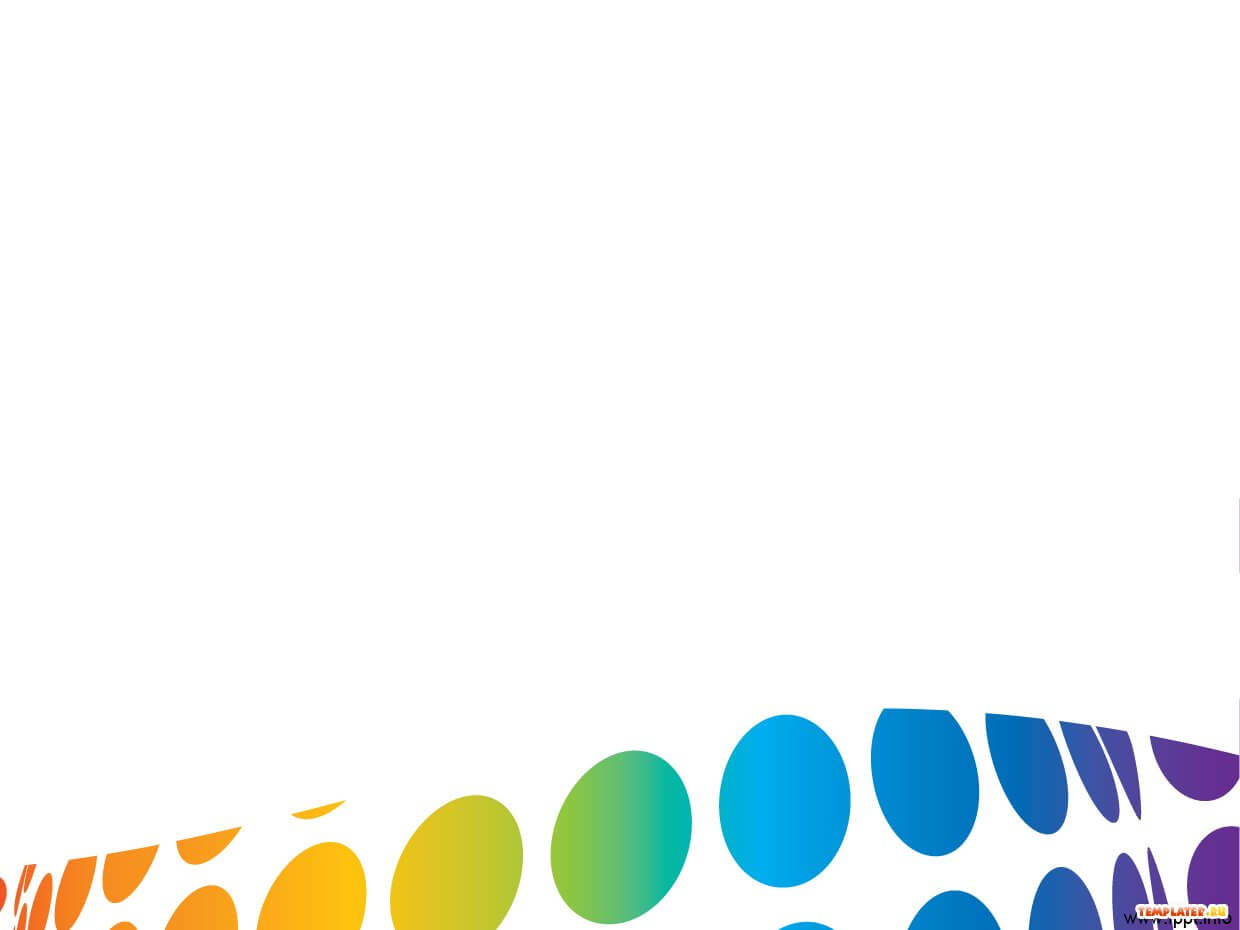 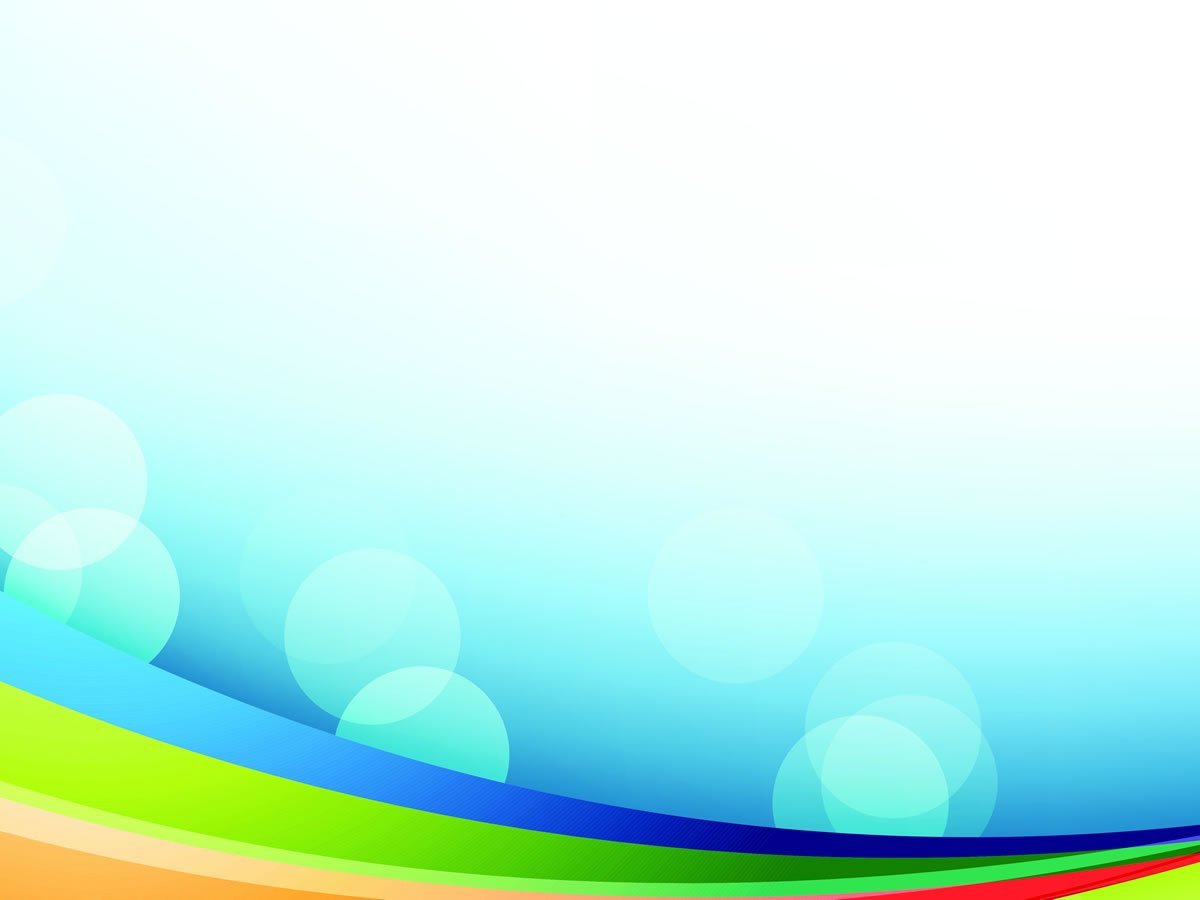 ПОРТФОЛИО
Результаты участия воспитанников в конкурсах, выставках, турнирах, соревнованиях, акциях.
Дата рождения: 10.04.1984
Профессиональное образование: МГУ им. Н.П.Огарева, филология
Диплом ВСВ №1606634, дата выдачи 10 июня 2006 г.
Профессиональная переподготовка ГБУ ДПО «МРИО» по программе «Педагогика и методика дошкольного образования», квалификация воспитатель . Диплом №132402509963, дата выдачи 05 апреля 2016 
Стаж педагогической работы (по специальности): 8лет
Общий трудовой стаж: 8 лет
Дата последней аттестации:01.06.2015, приказ № 556  Министерства образования РМ.
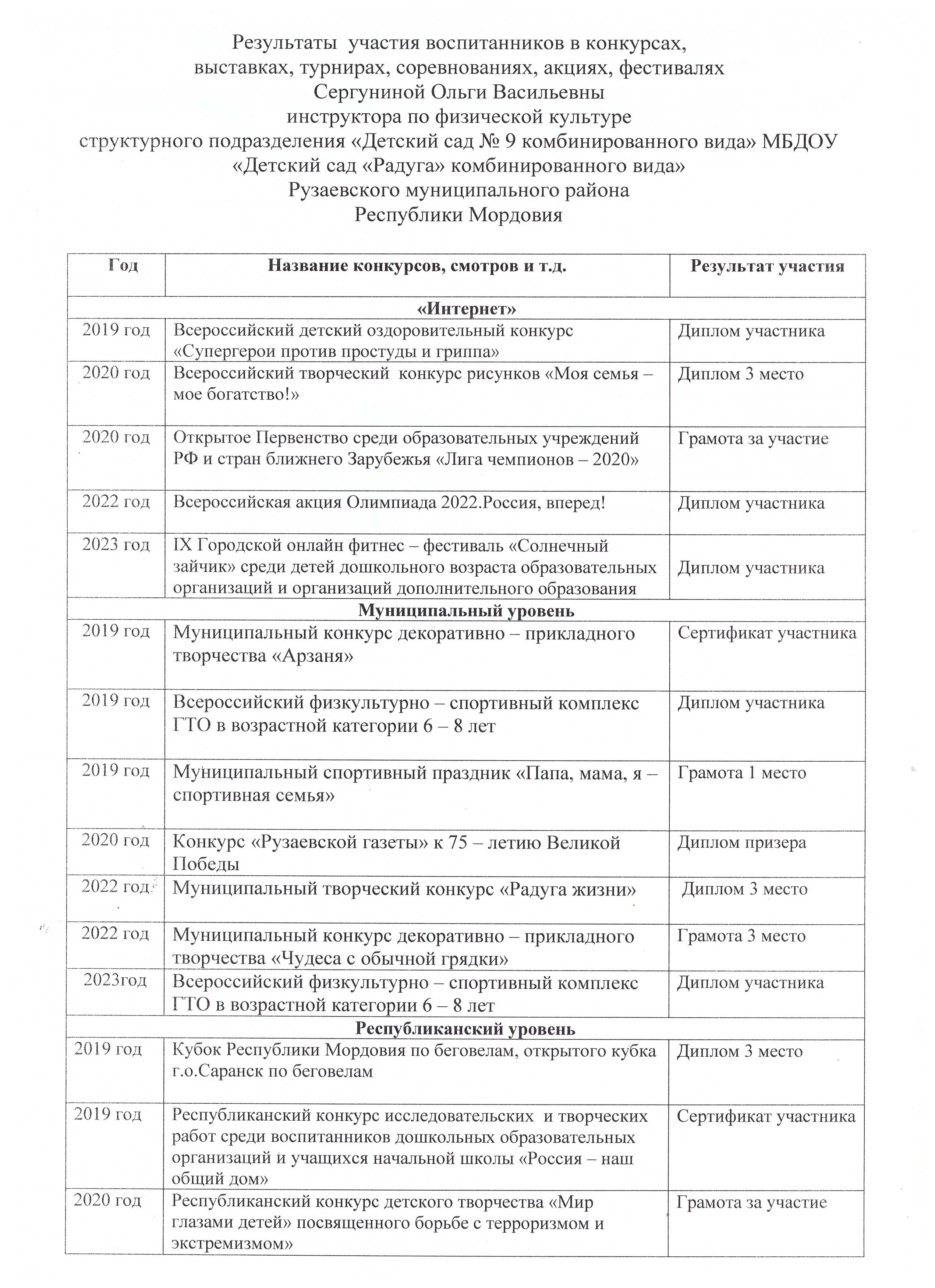 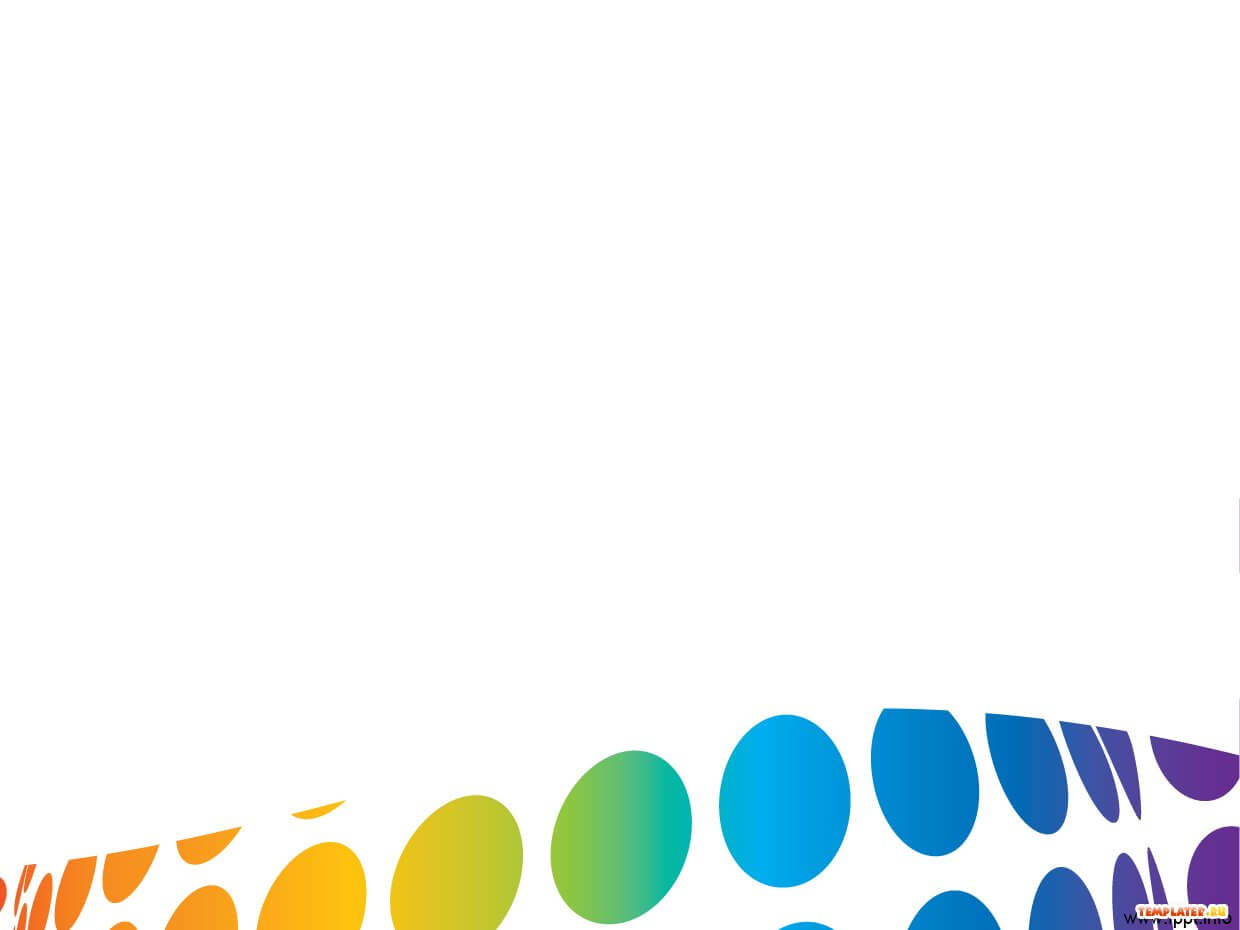 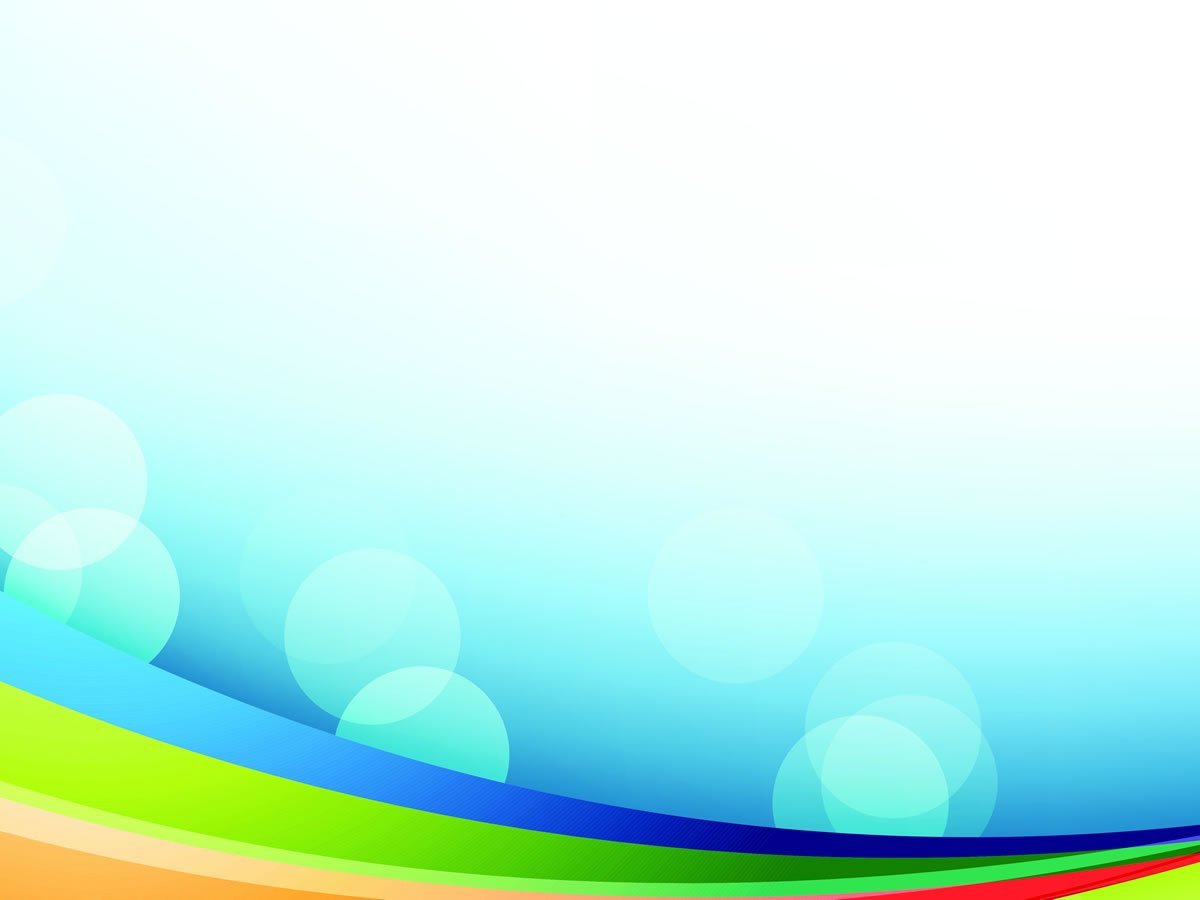 ПОРТФОЛИО
Дата рождения: 10.04.1984
Профессиональное образование: МГУ им. Н.П.Огарева, филология
Диплом ВСВ №1606634, дата выдачи 10 июня 2006 г.
Профессиональная переподготовка ГБУ ДПО «МРИО» по программе «Педагогика и методика дошкольного образования», квалификация воспитатель . Диплом №132402509963, дата выдачи 05 апреля 2016 
Стаж педагогической работы (по специальности): 8лет
Общий трудовой стаж: 8 лет
Дата последней аттестации:01.06.2015, приказ № 556  Министерства образования РМ.
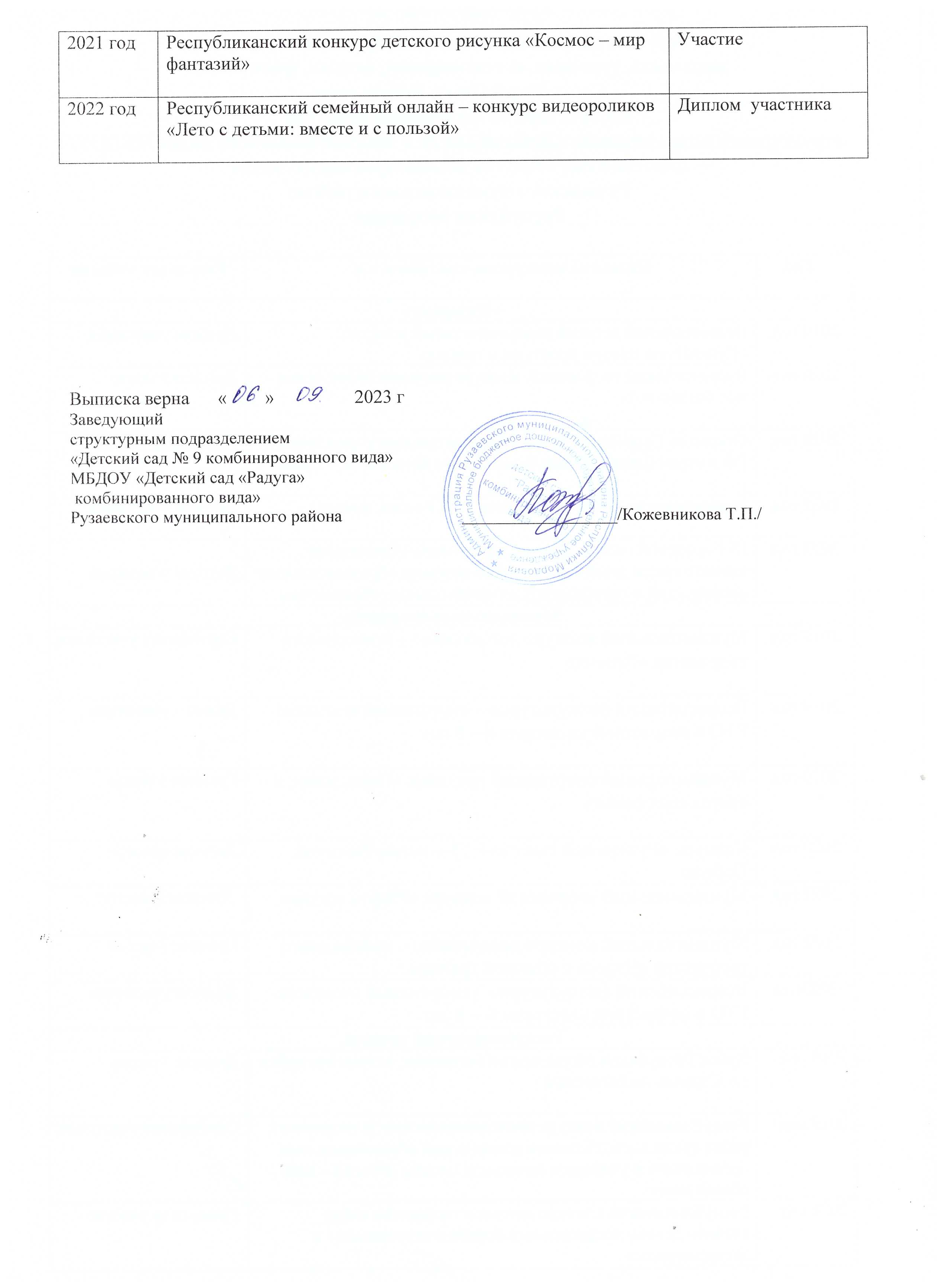 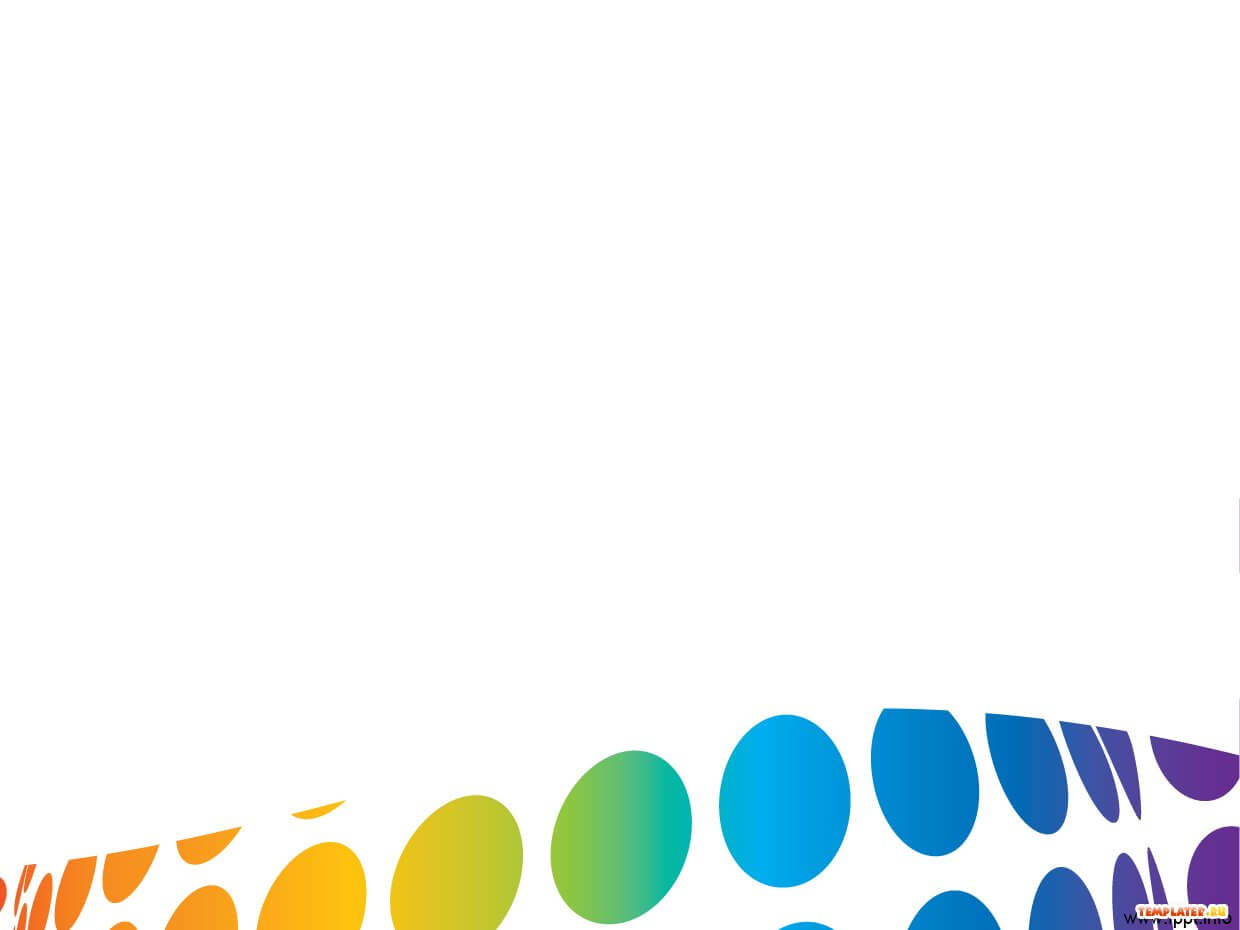 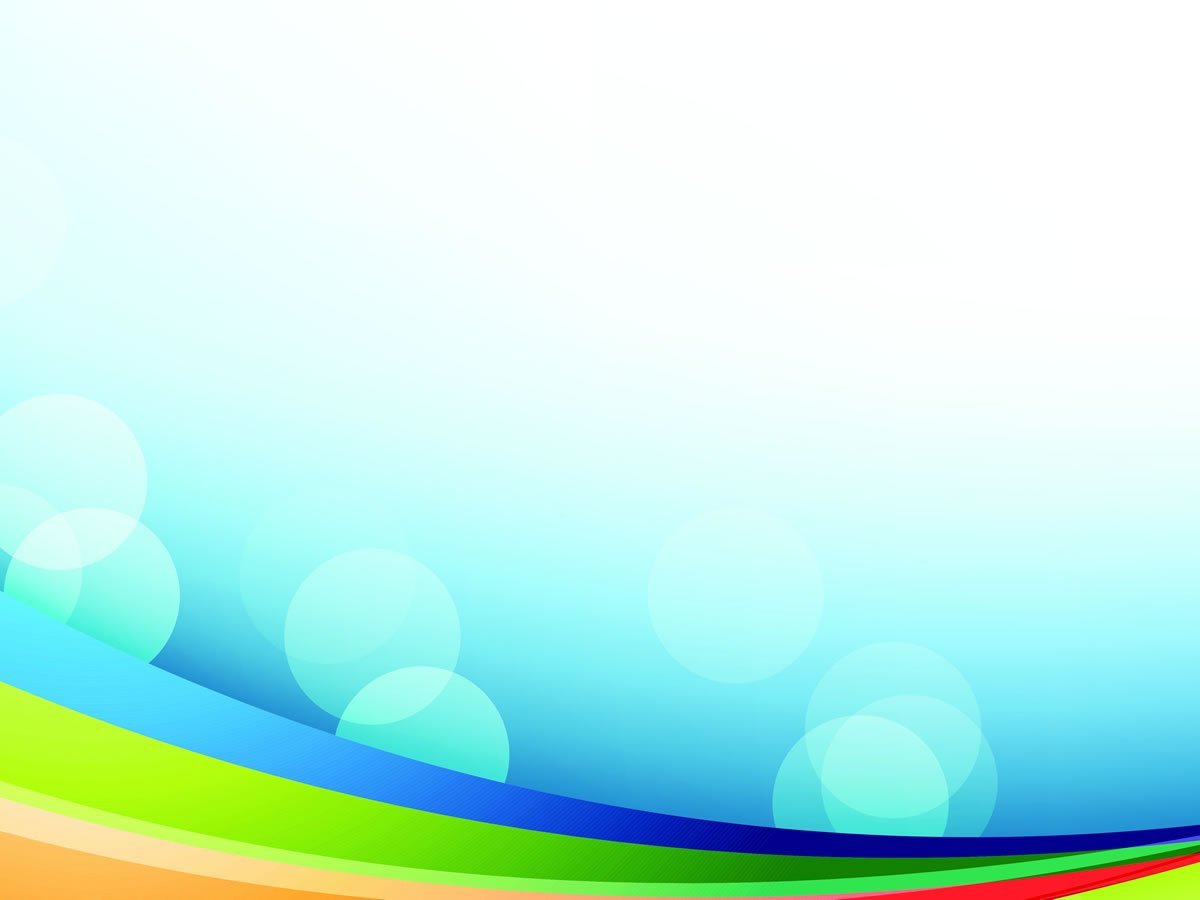 ПОРТФОЛИО
Дата рождения: 10.04.1984
Профессиональное образование: МГУ им. Н.П.Огарева, филология
Диплом ВСВ №1606634, дата выдачи 10 июня 2006 г.
Профессиональная переподготовка ГБУ ДПО «МРИО» по программе «Педагогика и методика дошкольного образования», квалификация воспитатель . Диплом №132402509963, дата выдачи 05 апреля 2016 
Стаж педагогической работы (по специальности): 8лет
Общий трудовой стаж: 8 лет
Дата последней аттестации:01.06.2015, приказ № 556  Министерства образования РМ.
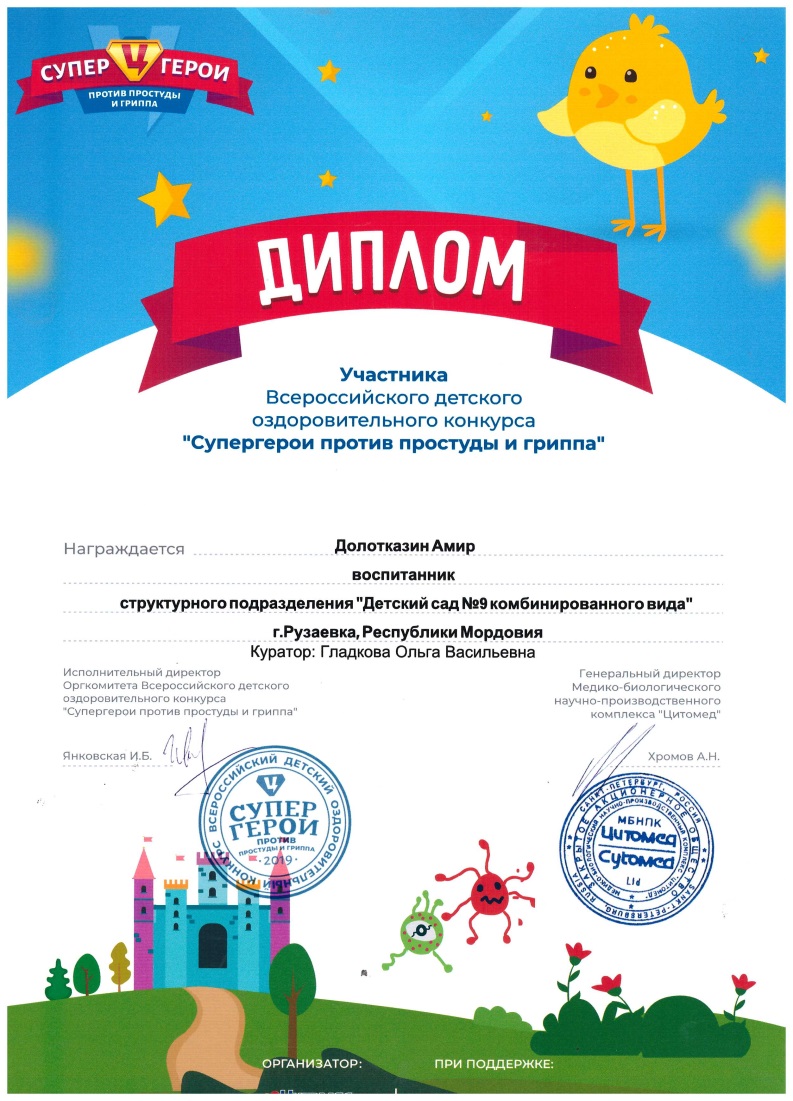 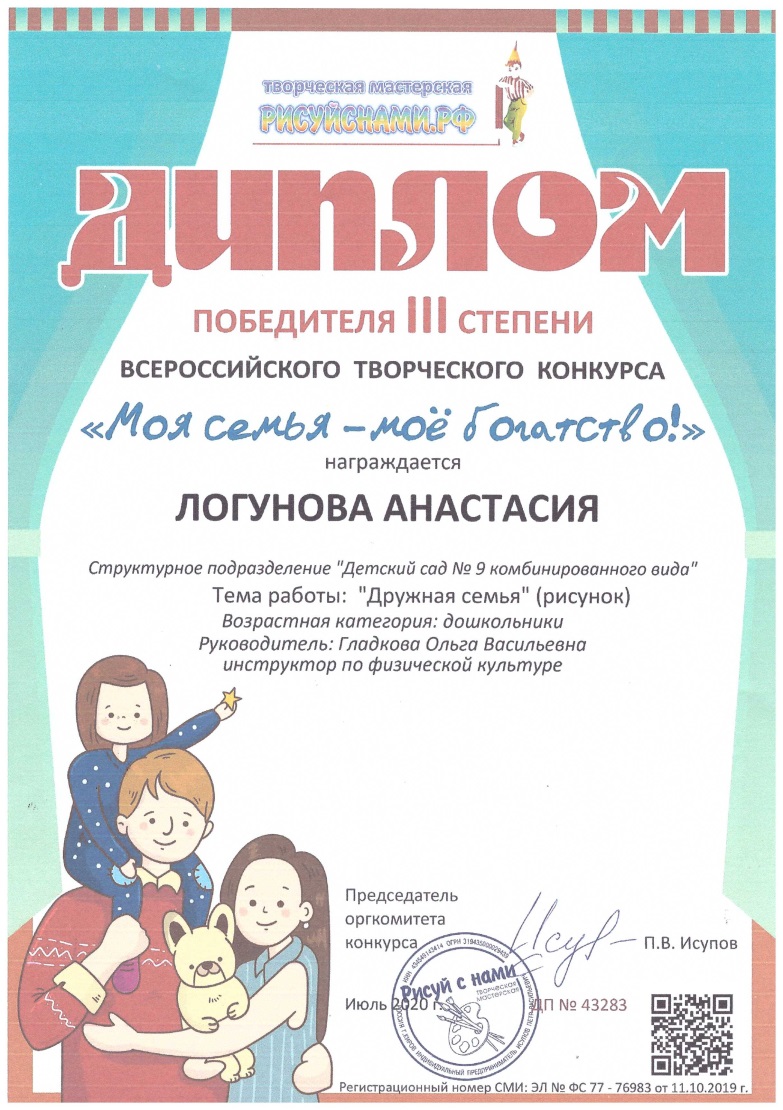 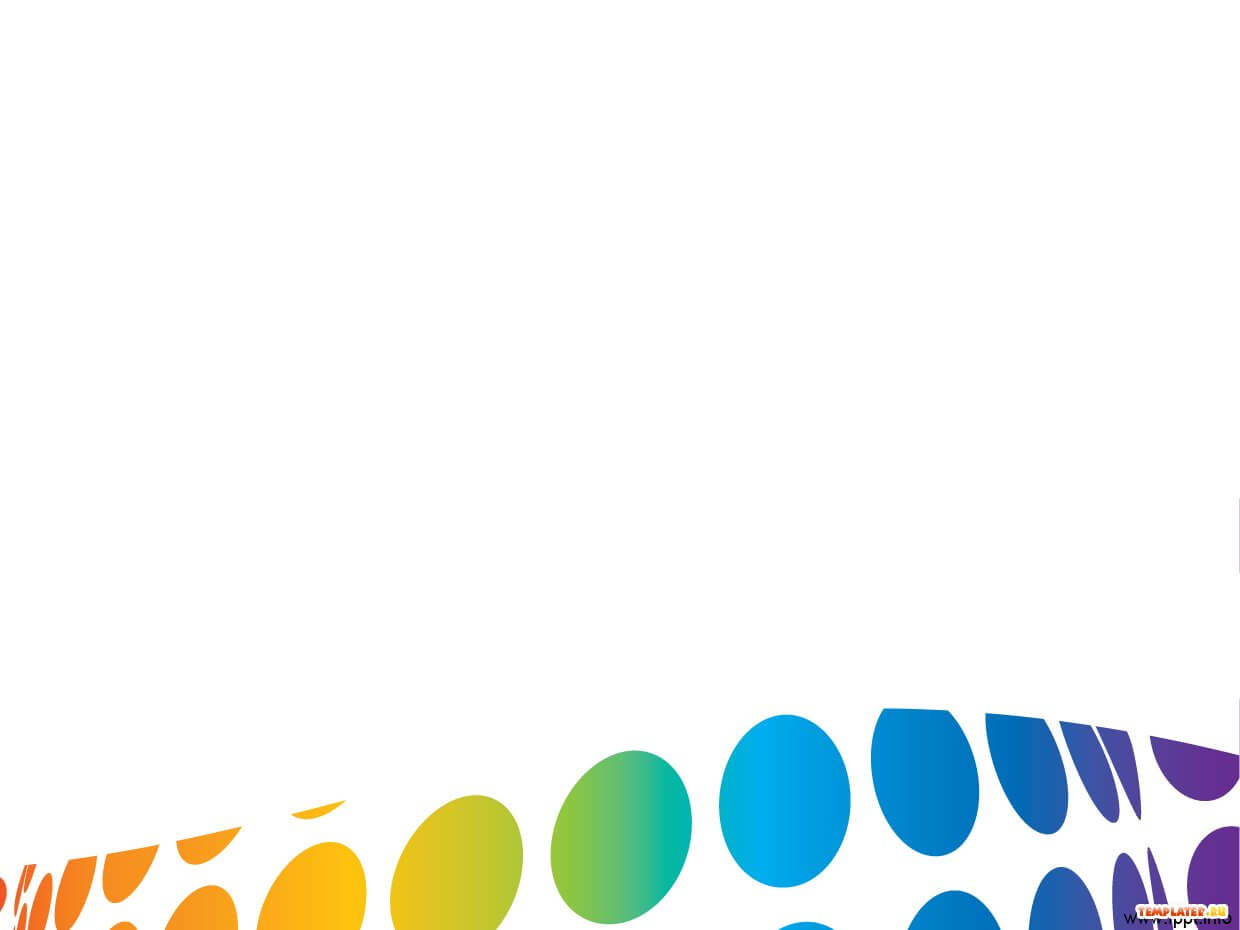 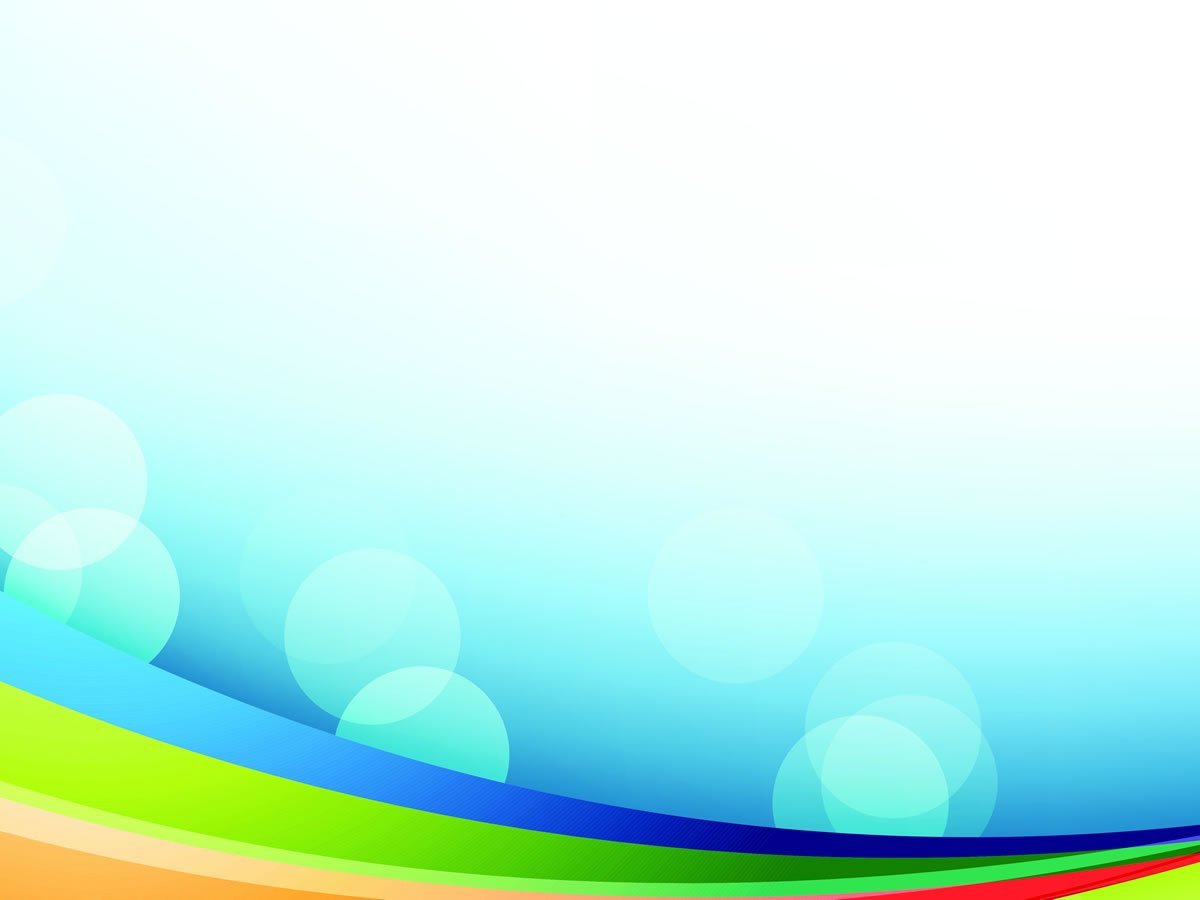 ПОРТФОЛИО
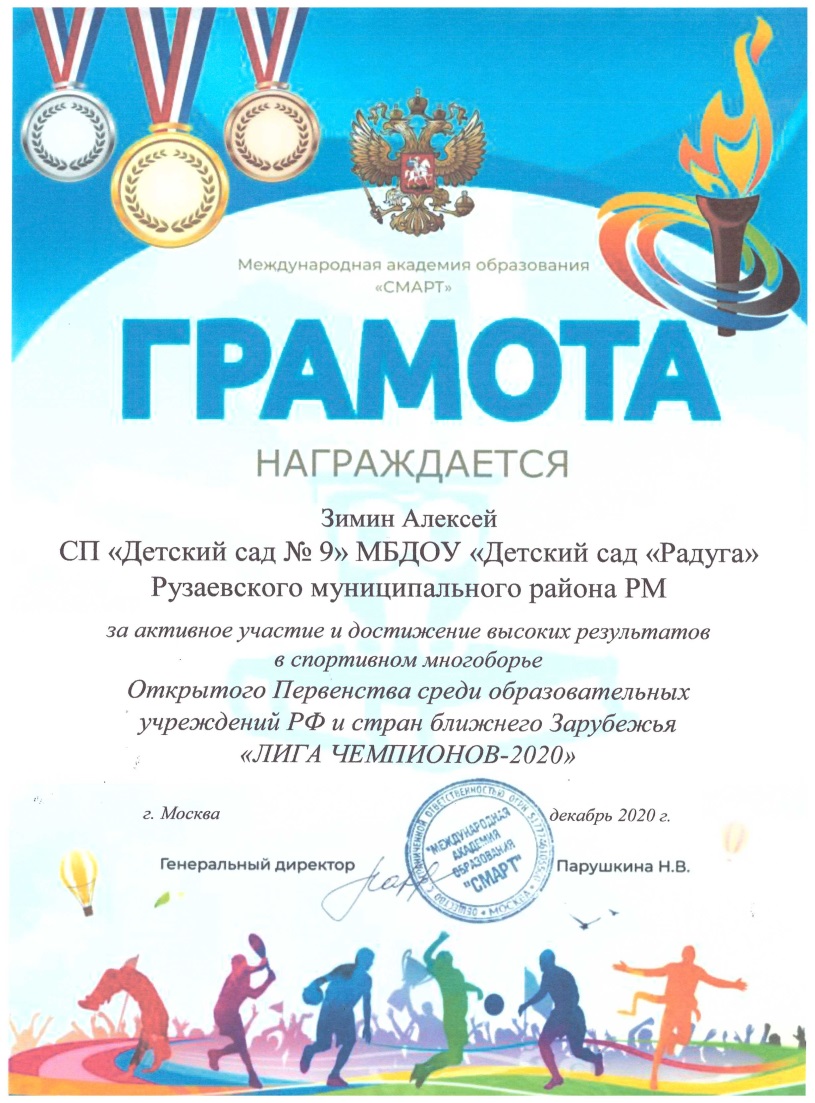 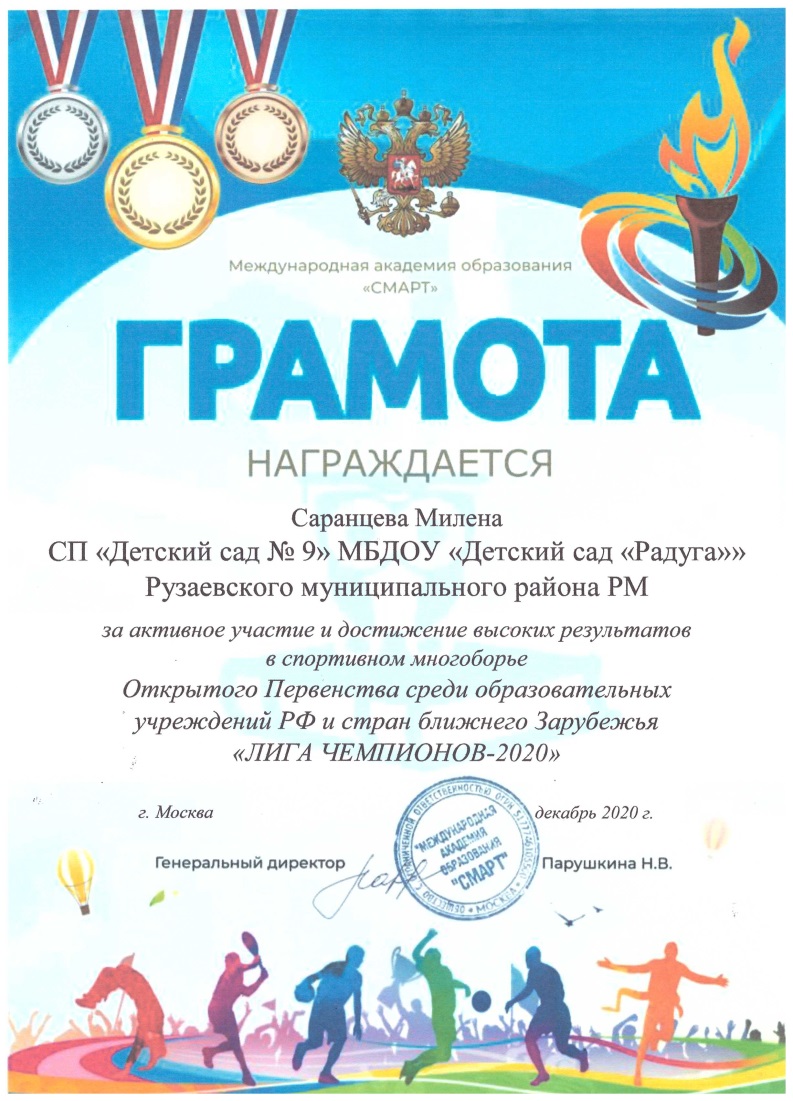 Дата рождения: 10.04.1984
Профессиональное образование: МГУ им. Н.П.Огарева, филология
Диплом ВСВ №1606634, дата выдачи 10 июня 2006 г.
Профессиональная переподготовка ГБУ ДПО «МРИО» по программе «Педагогика и методика дошкольного образования», квалификация воспитатель . Диплом №132402509963, дата выдачи 05 апреля 2016 
Стаж педагогической работы (по специальности): 8лет
Общий трудовой стаж: 8 лет
Дата последней аттестации:01.06.2015, приказ № 556  Министерства образования РМ.
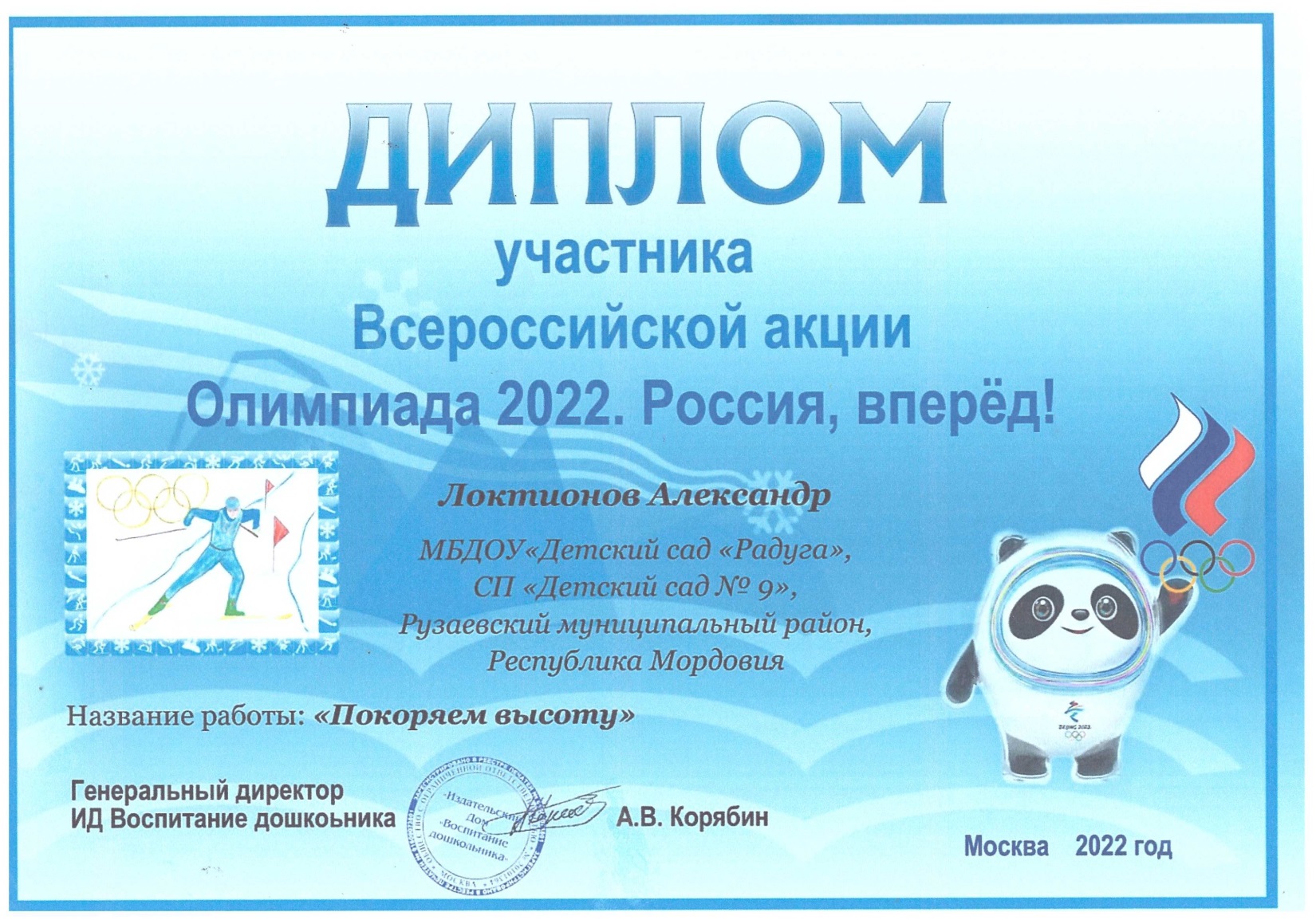 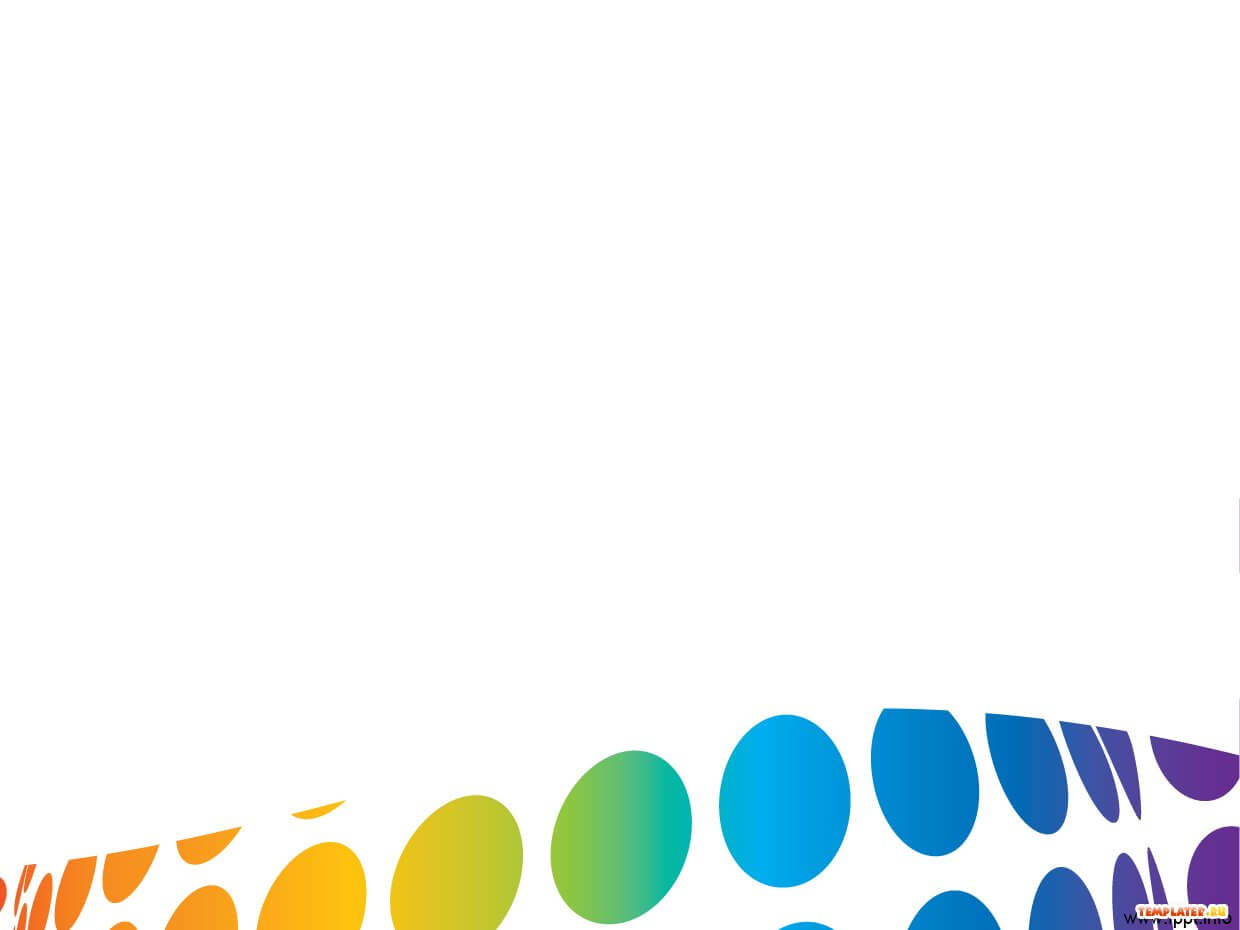 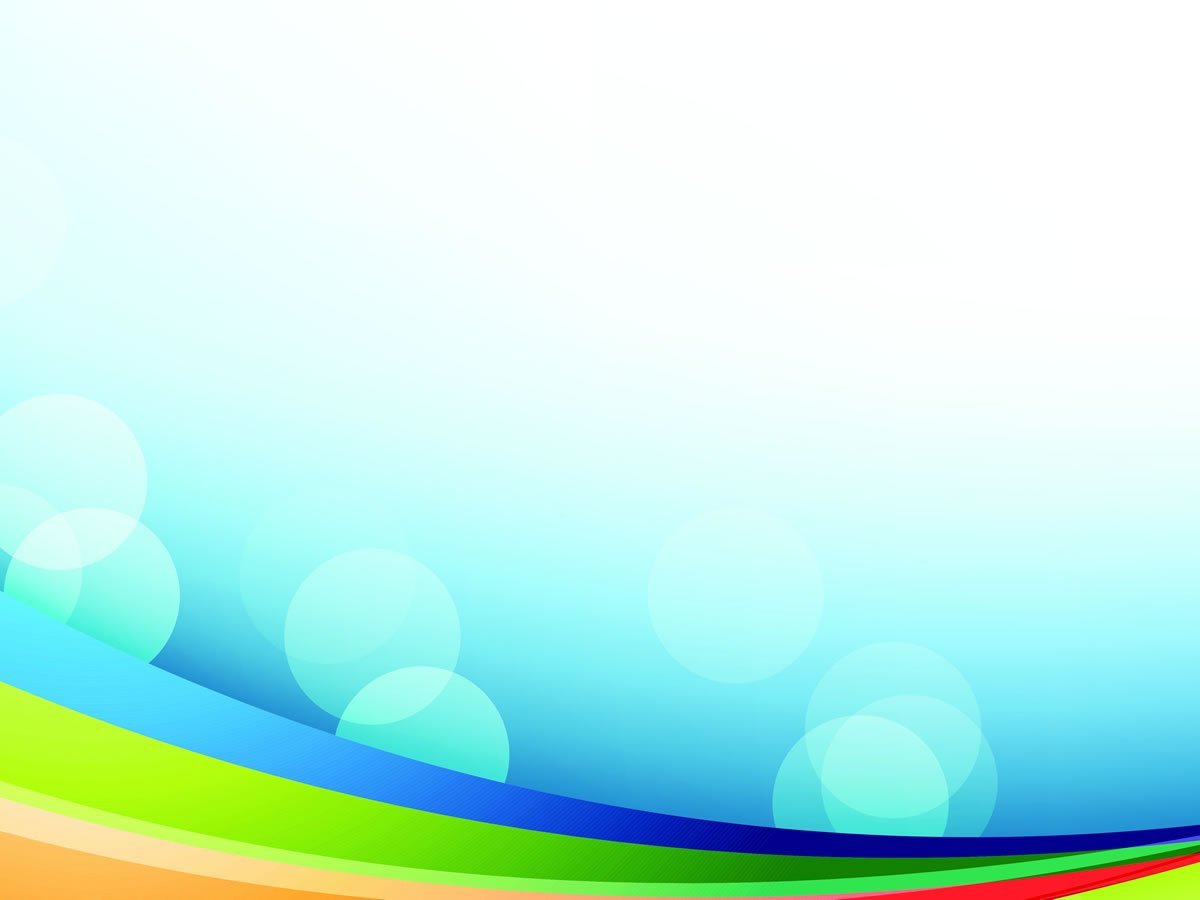 ПОРТФОЛИО
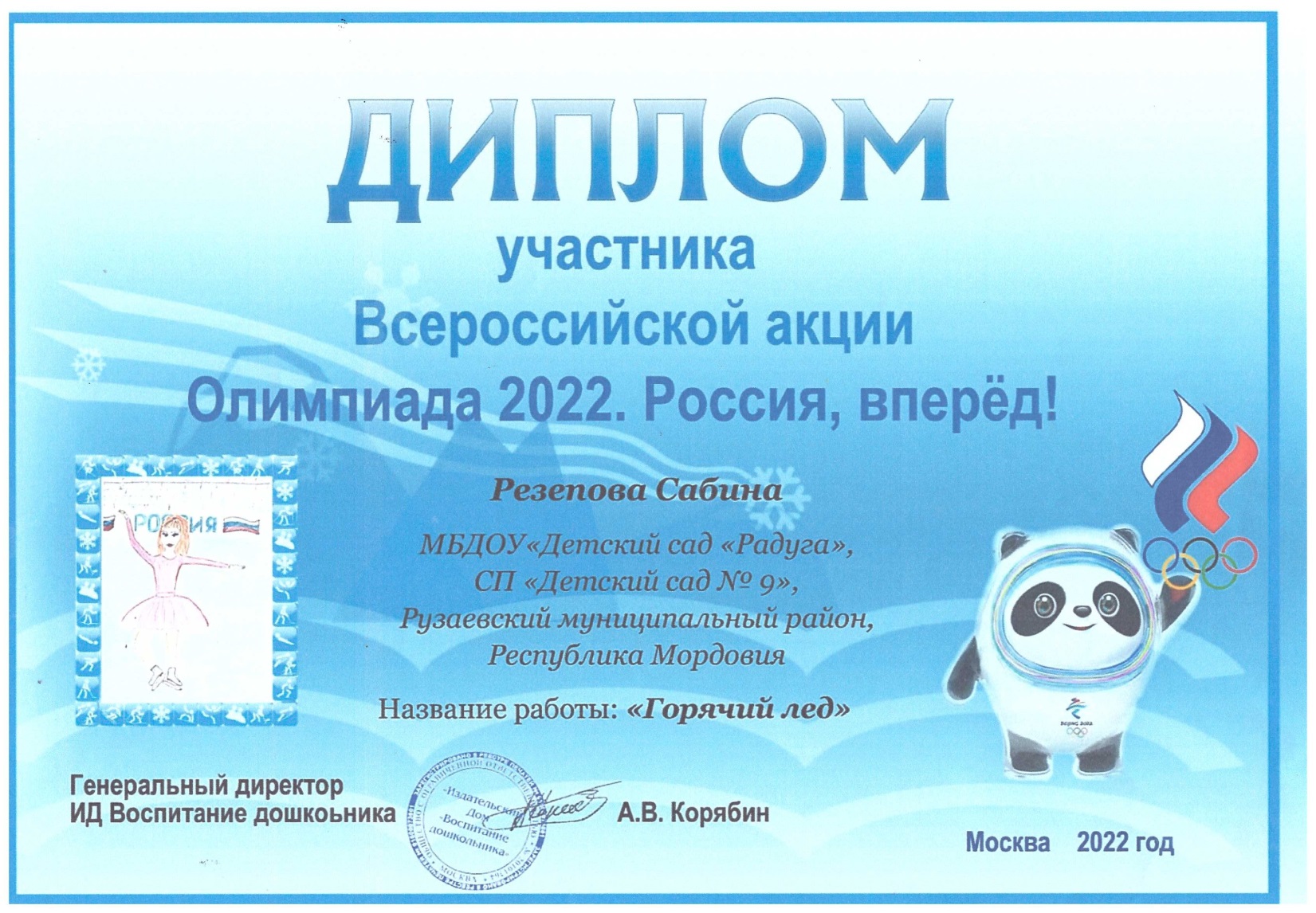 Дата рождения: 10.04.1984
Профессиональное образование: МГУ им. Н.П.Огарева, филология
Диплом ВСВ №1606634, дата выдачи 10 июня 2006 г.
Профессиональная переподготовка ГБУ ДПО «МРИО» по программе «Педагогика и методика дошкольного образования», квалификация воспитатель . Диплом №132402509963, дата выдачи 05 апреля 2016 
Стаж педагогической работы (по специальности): 8лет
Общий трудовой стаж: 8 лет
Дата последней аттестации:01.06.2015, приказ № 556  Министерства образования РМ.
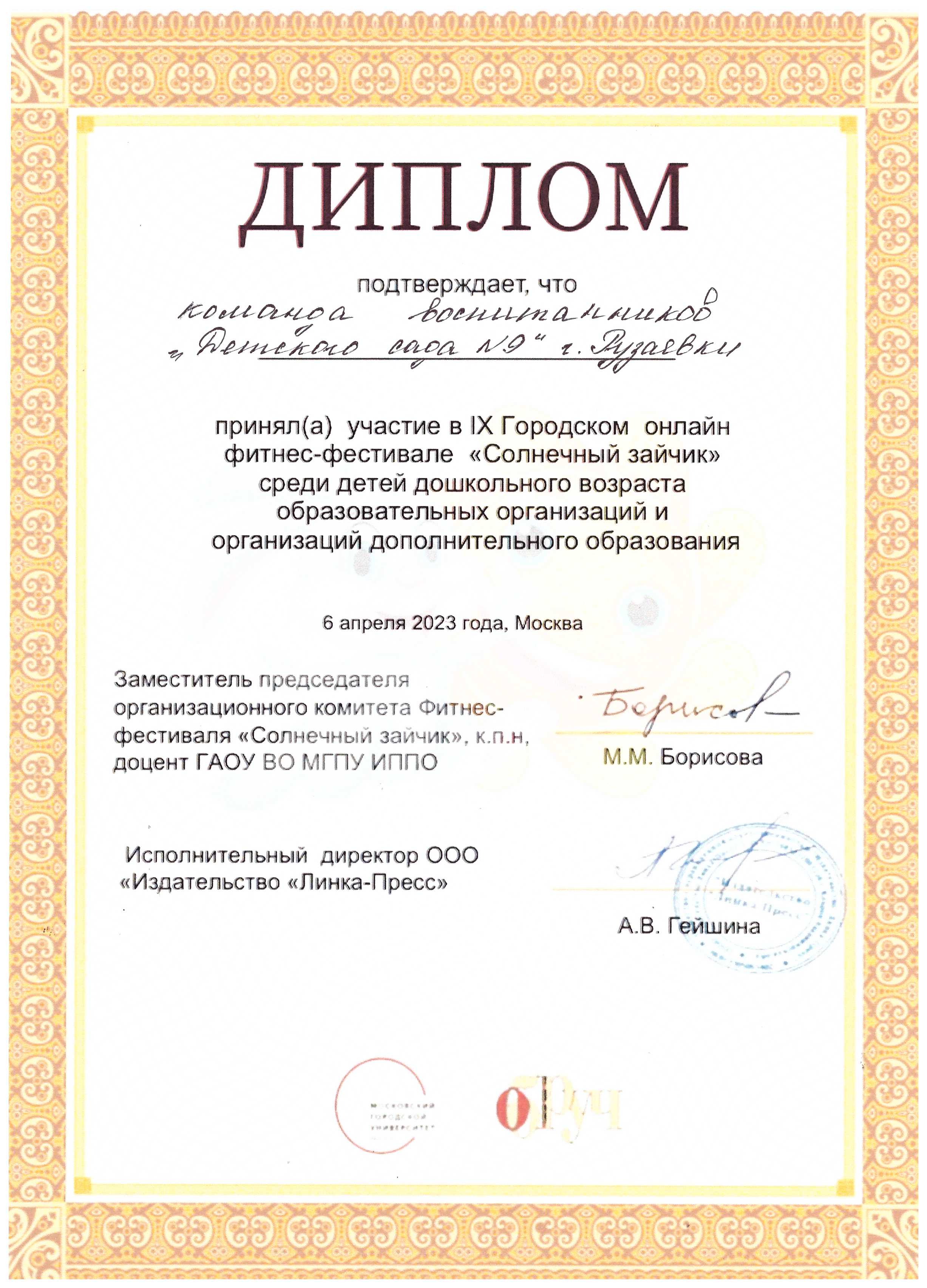 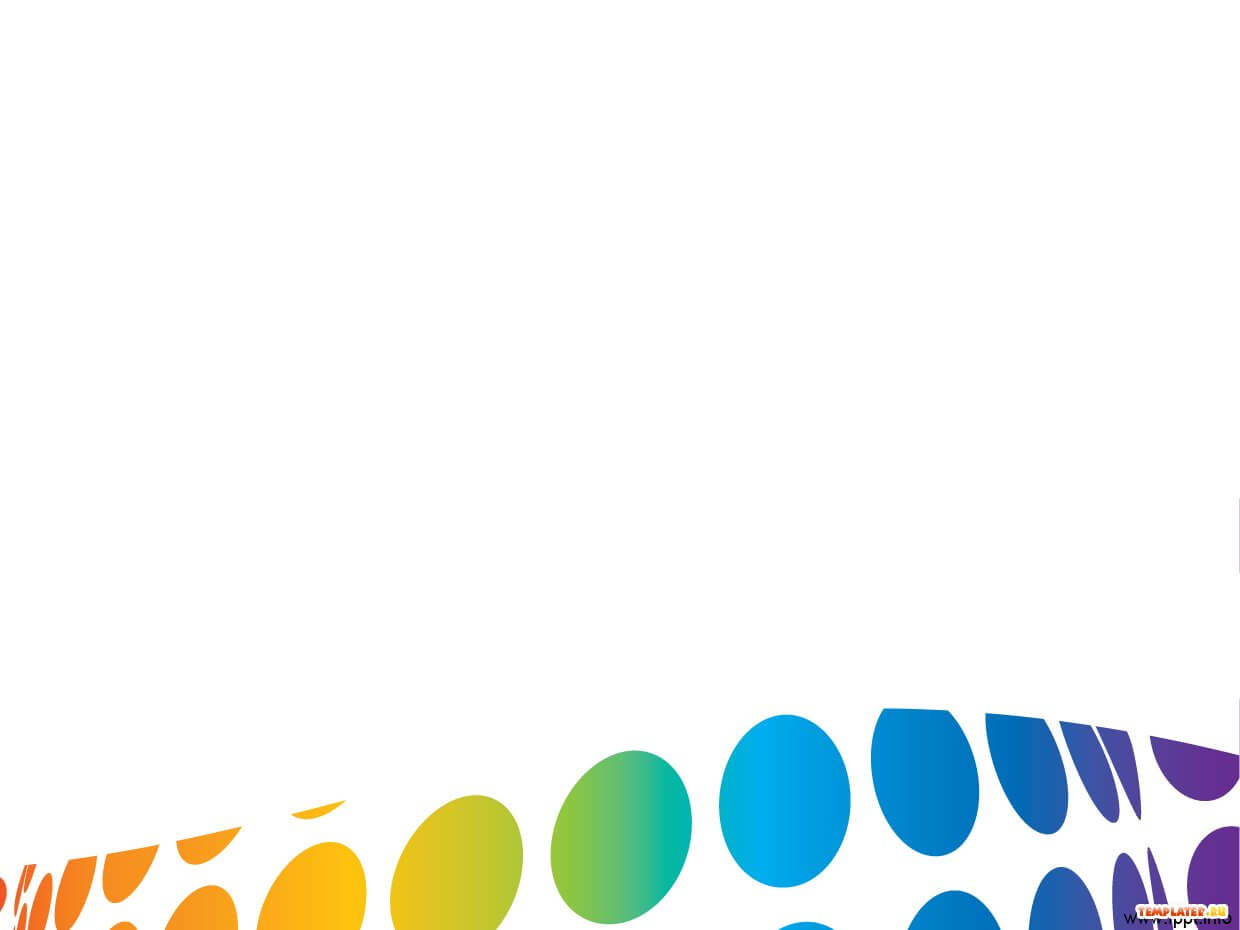 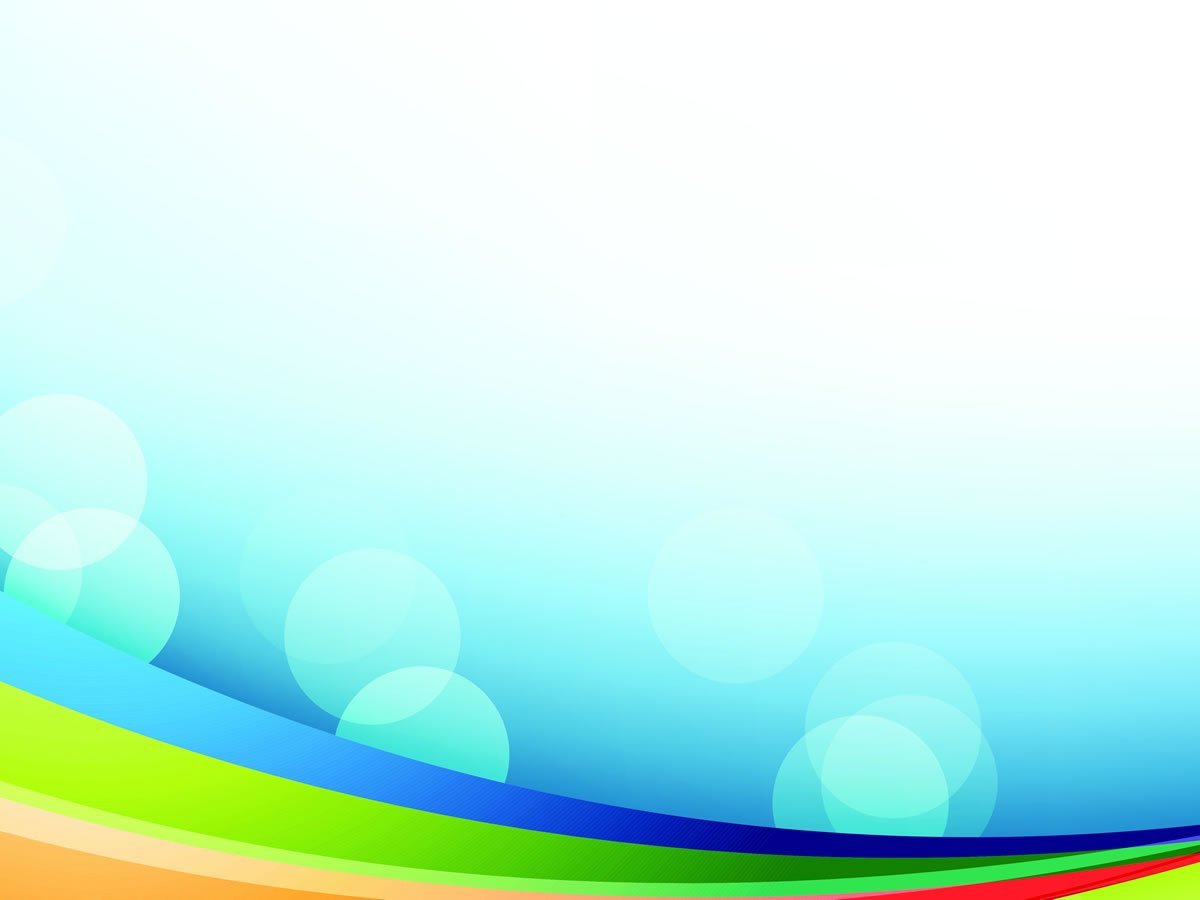 ПОРТФОЛИО
Дата рождения: 10.04.1984
Профессиональное образование: МГУ им. Н.П.Огарева, филология
Диплом ВСВ №1606634, дата выдачи 10 июня 2006 г.
Профессиональная переподготовка ГБУ ДПО «МРИО» по программе «Педагогика и методика дошкольного образования», квалификация воспитатель . Диплом №132402509963, дата выдачи 05 апреля 2016 
Стаж педагогической работы (по специальности): 8лет
Общий трудовой стаж: 8 лет
Дата последней аттестации:01.06.2015, приказ № 556  Министерства образования РМ.
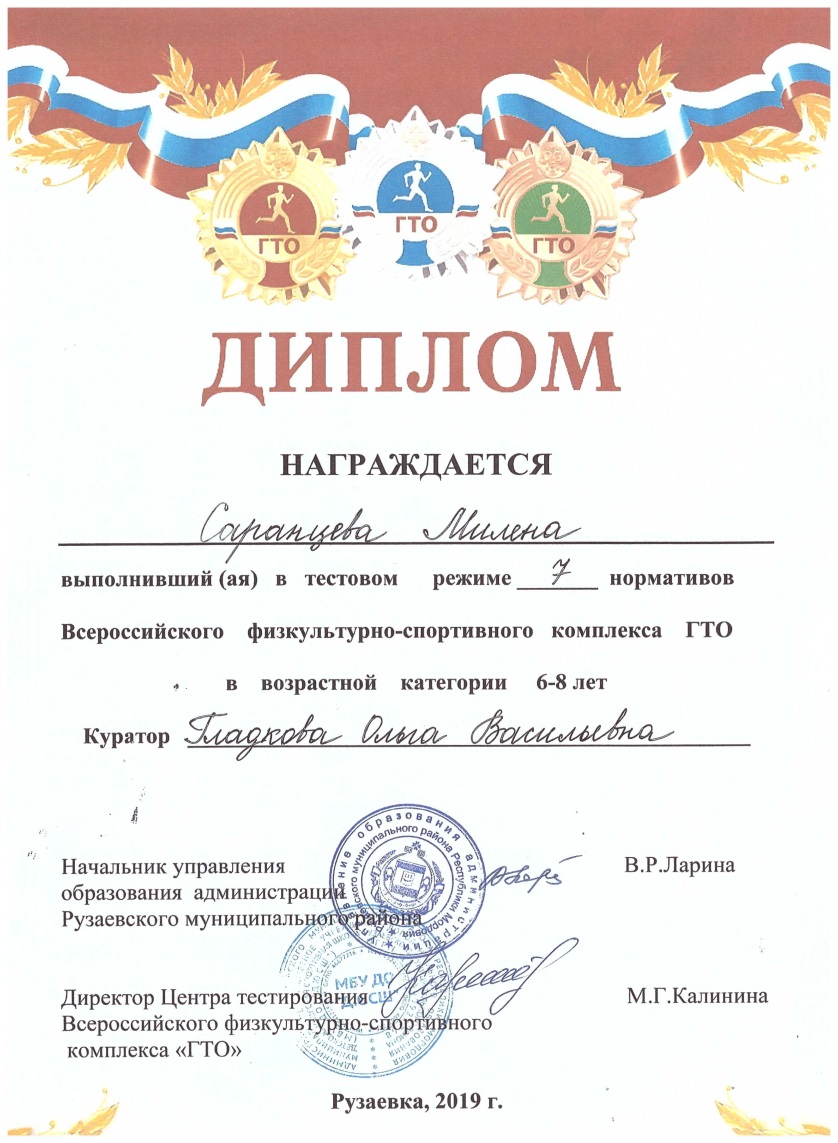 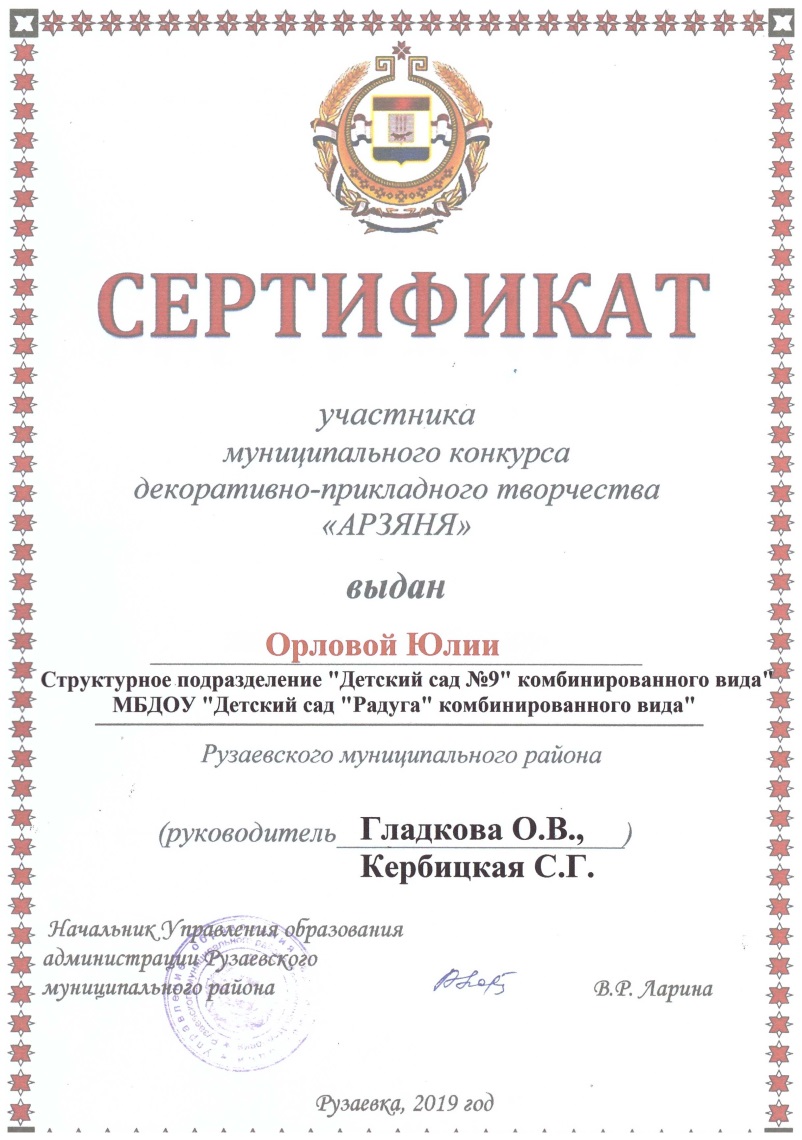 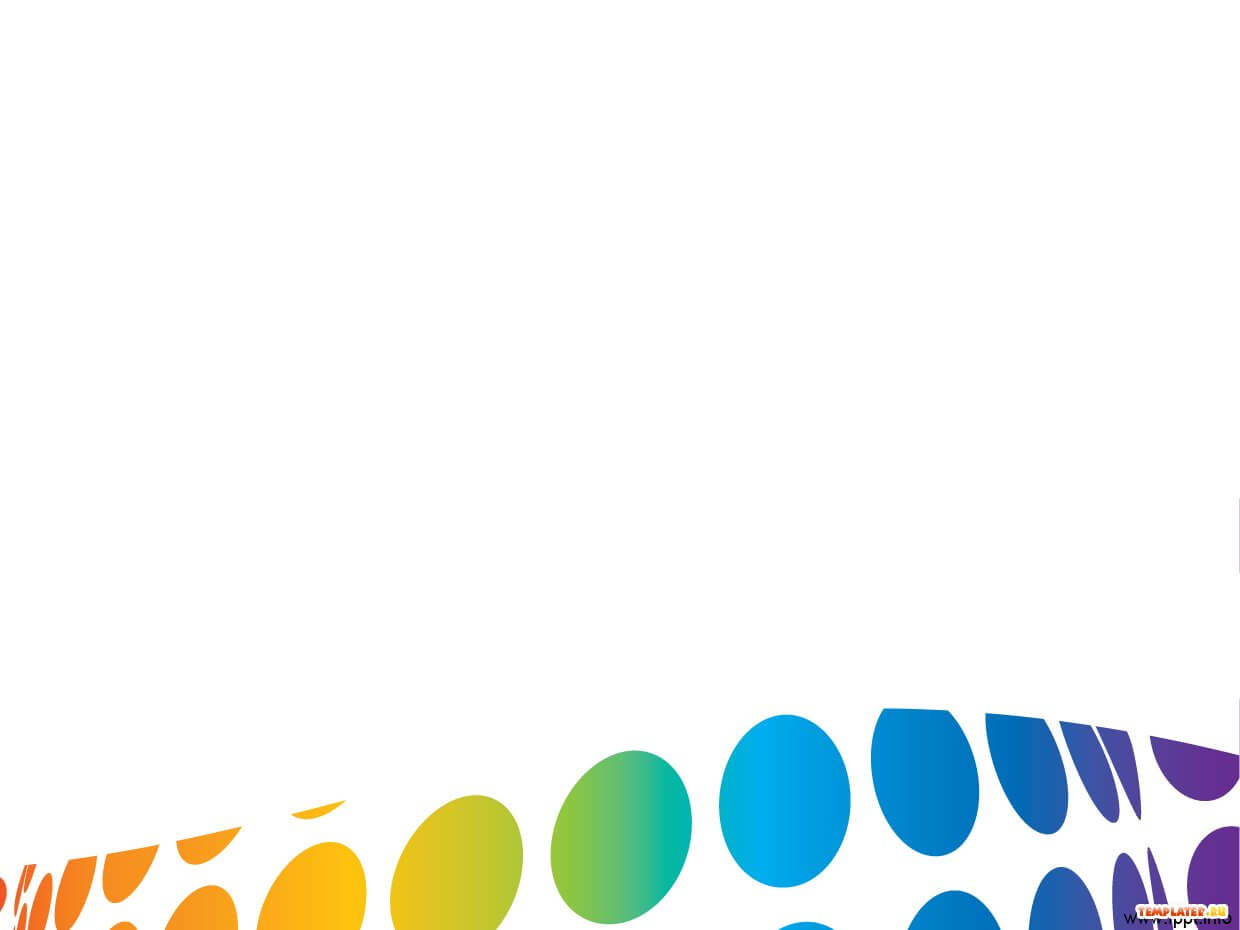 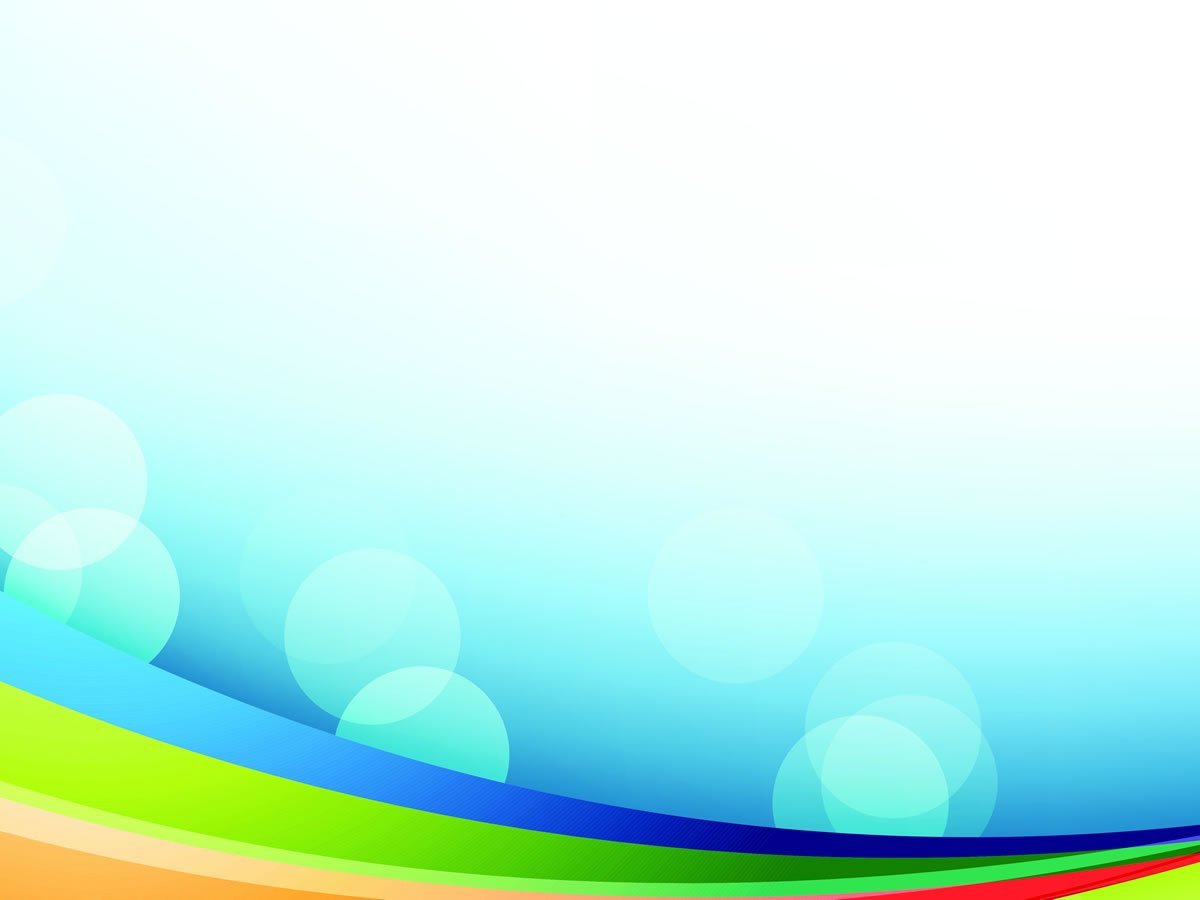 ПОРТФОЛИО
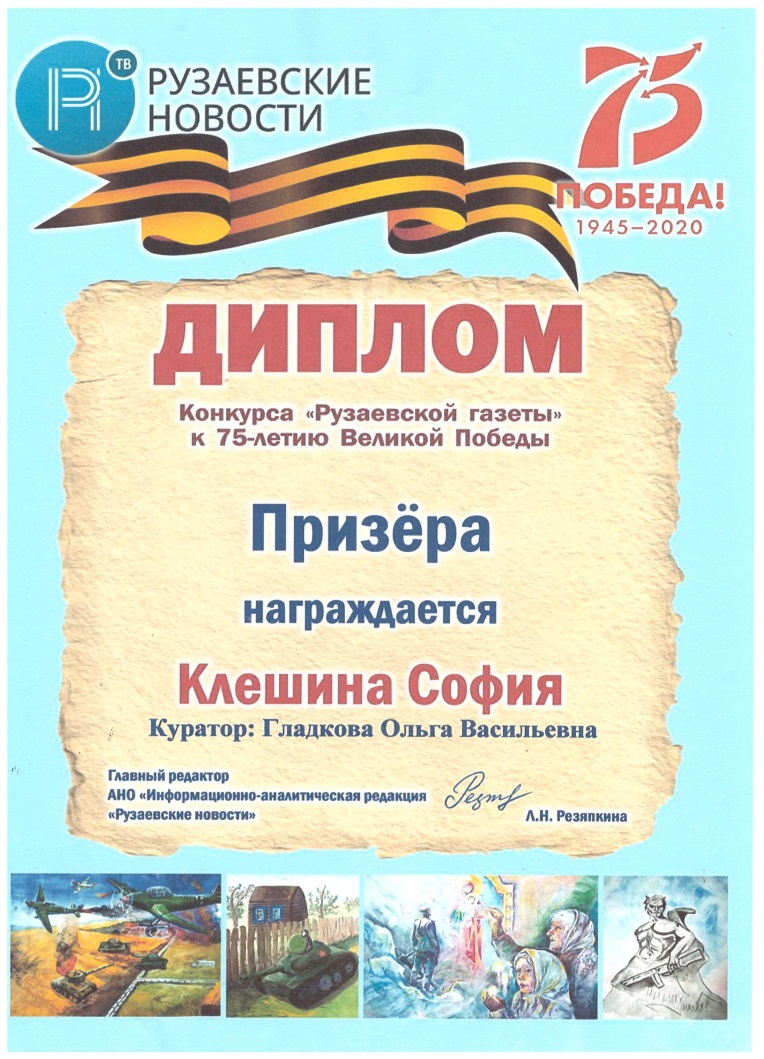 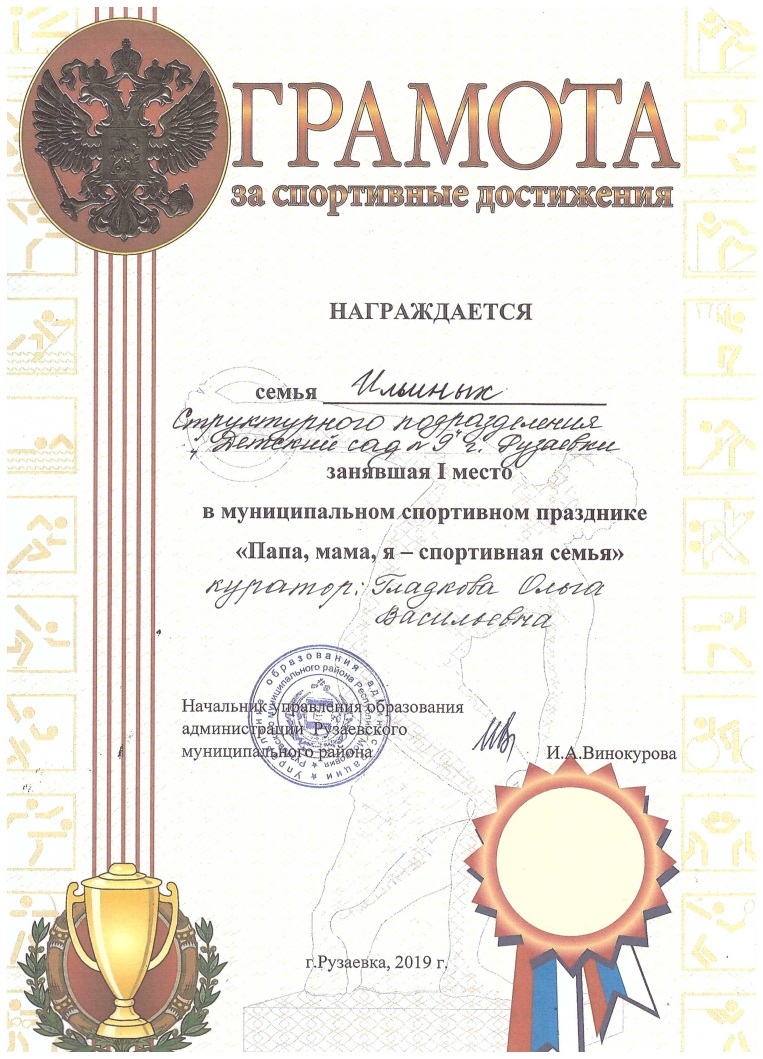 Дата рождения: 10.04.1984
Профессиональное образование: МГУ им. Н.П.Огарева, филология
Диплом ВСВ №1606634, дата выдачи 10 июня 2006 г.
Профессиональная переподготовка ГБУ ДПО «МРИО» по программе «Педагогика и методика дошкольного образования», квалификация воспитатель . Диплом №132402509963, дата выдачи 05 апреля 2016 
Стаж педагогической работы (по специальности): 8лет
Общий трудовой стаж: 8 лет
Дата последней аттестации:01.06.2015, приказ № 556  Министерства образования РМ.
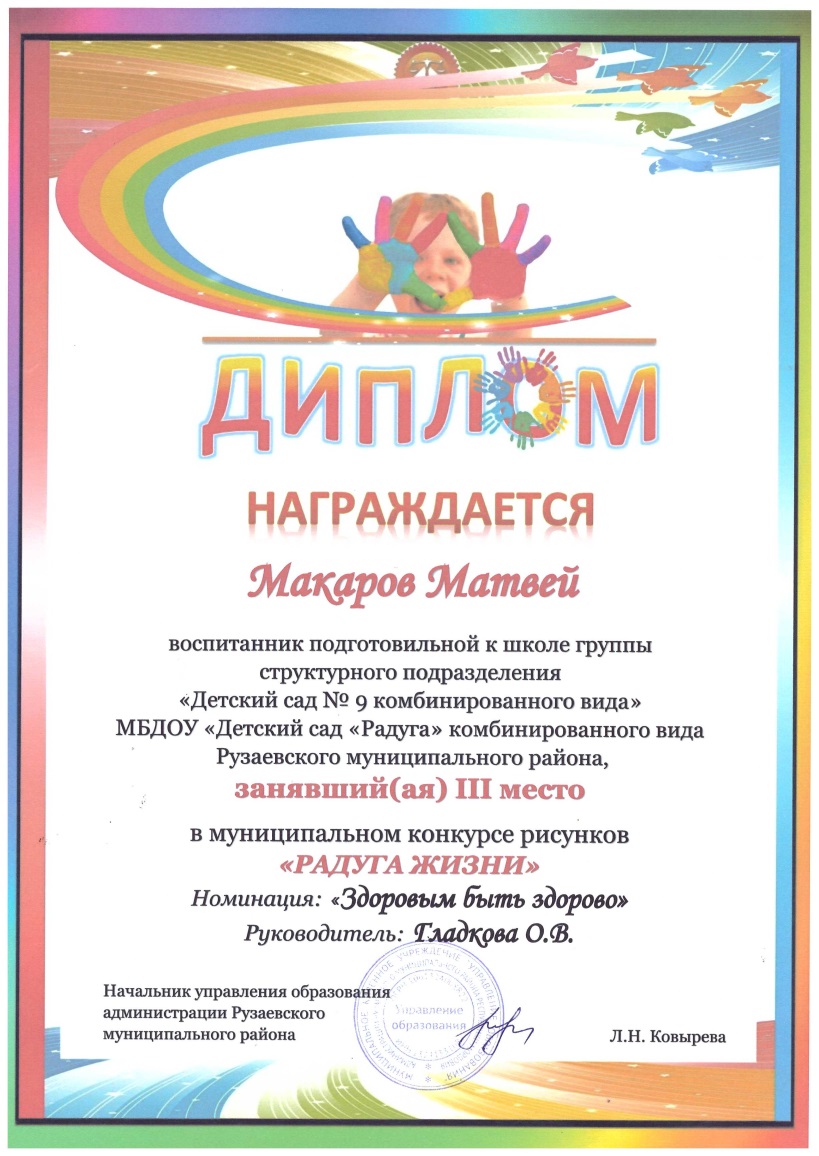 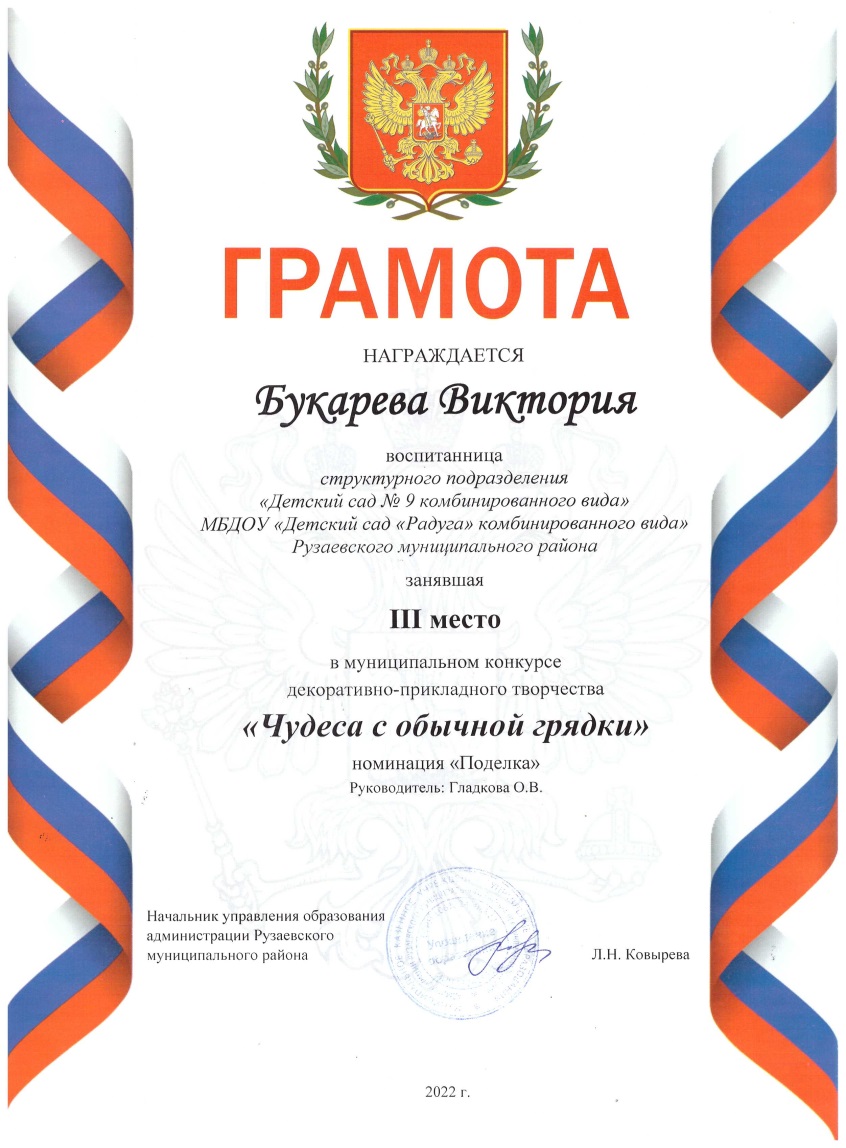 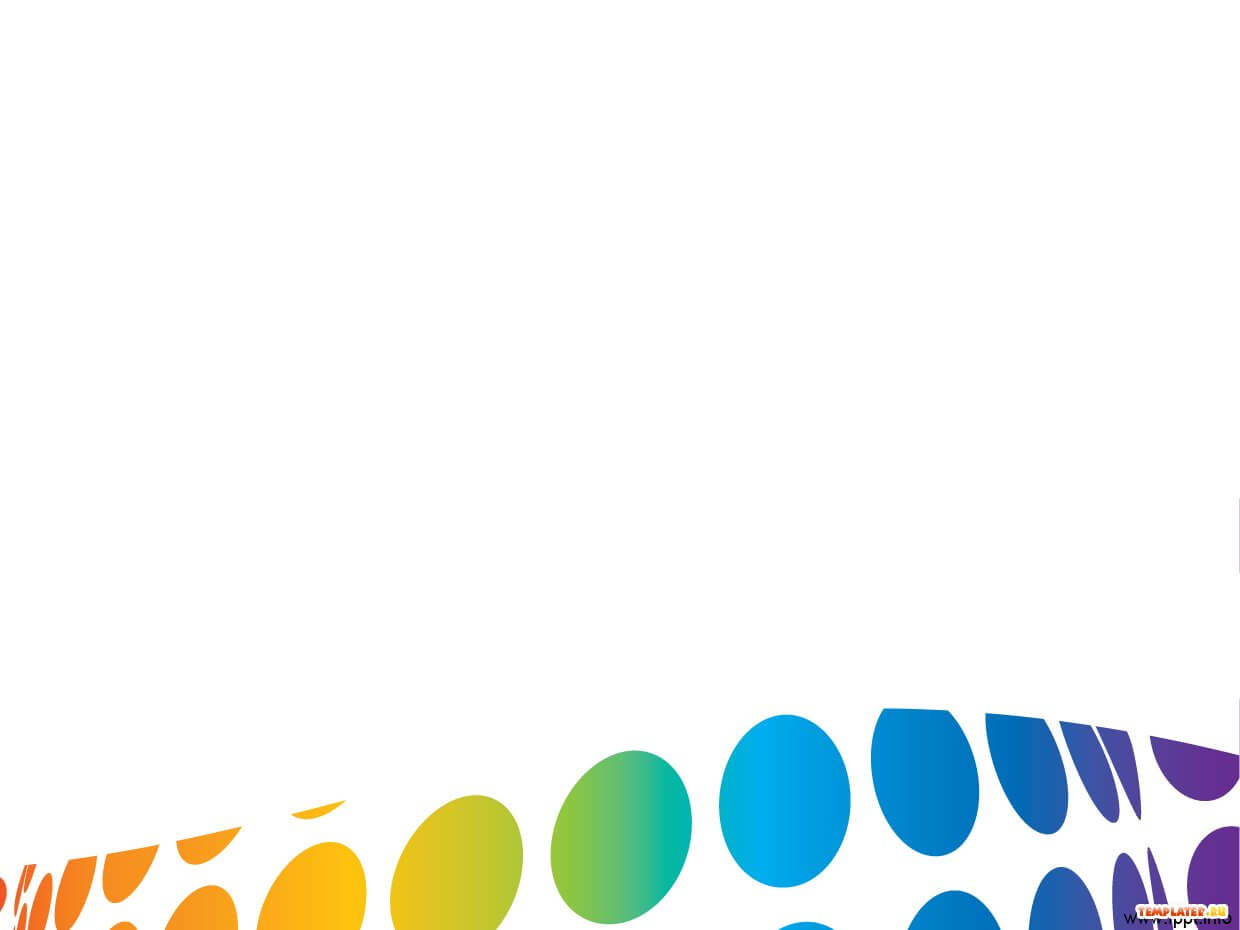 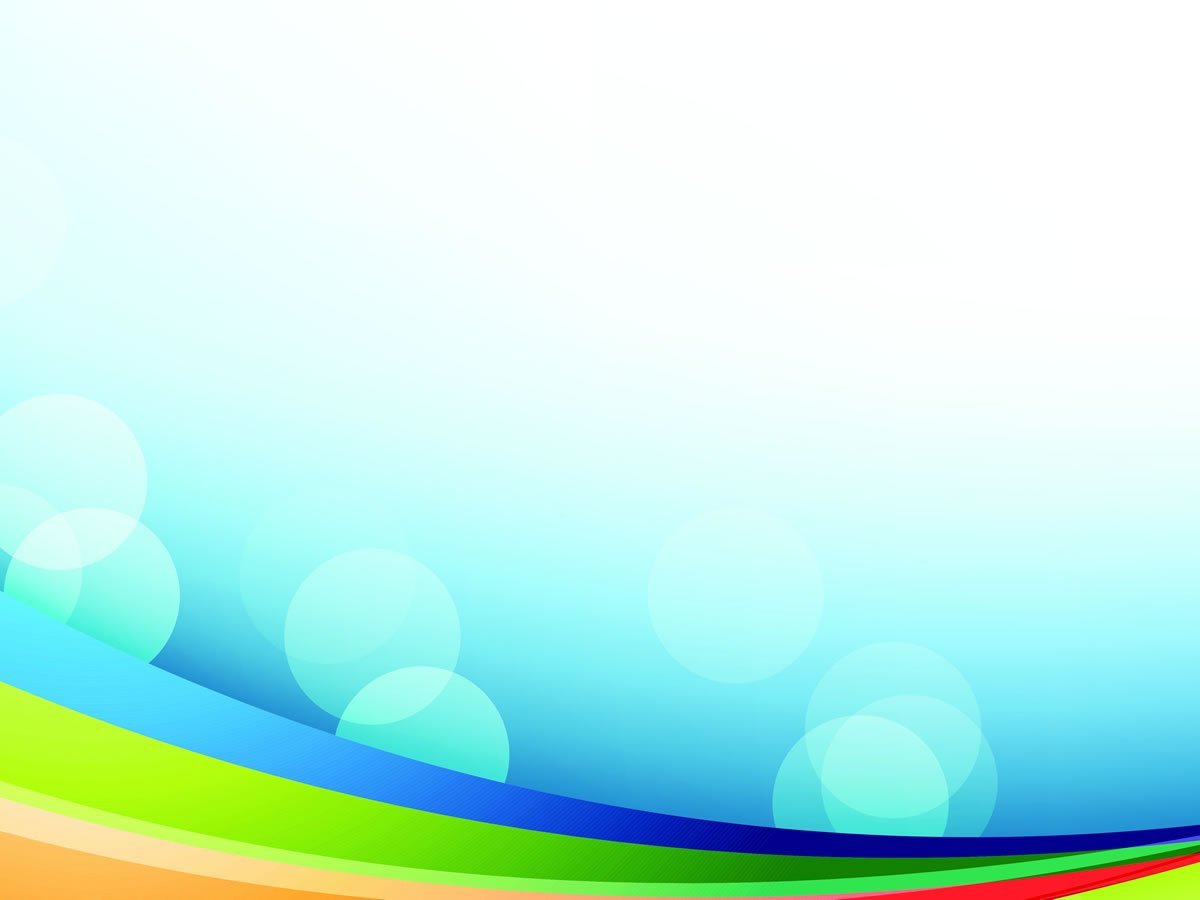 ПОРТФОЛИО
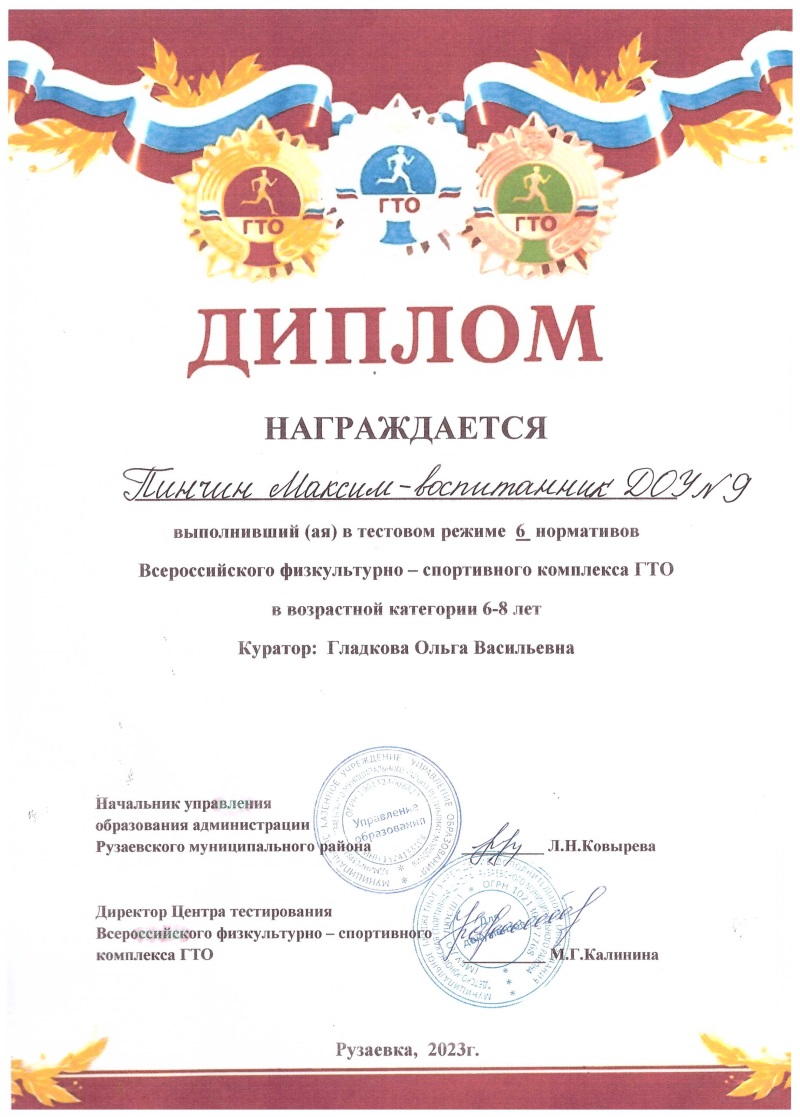 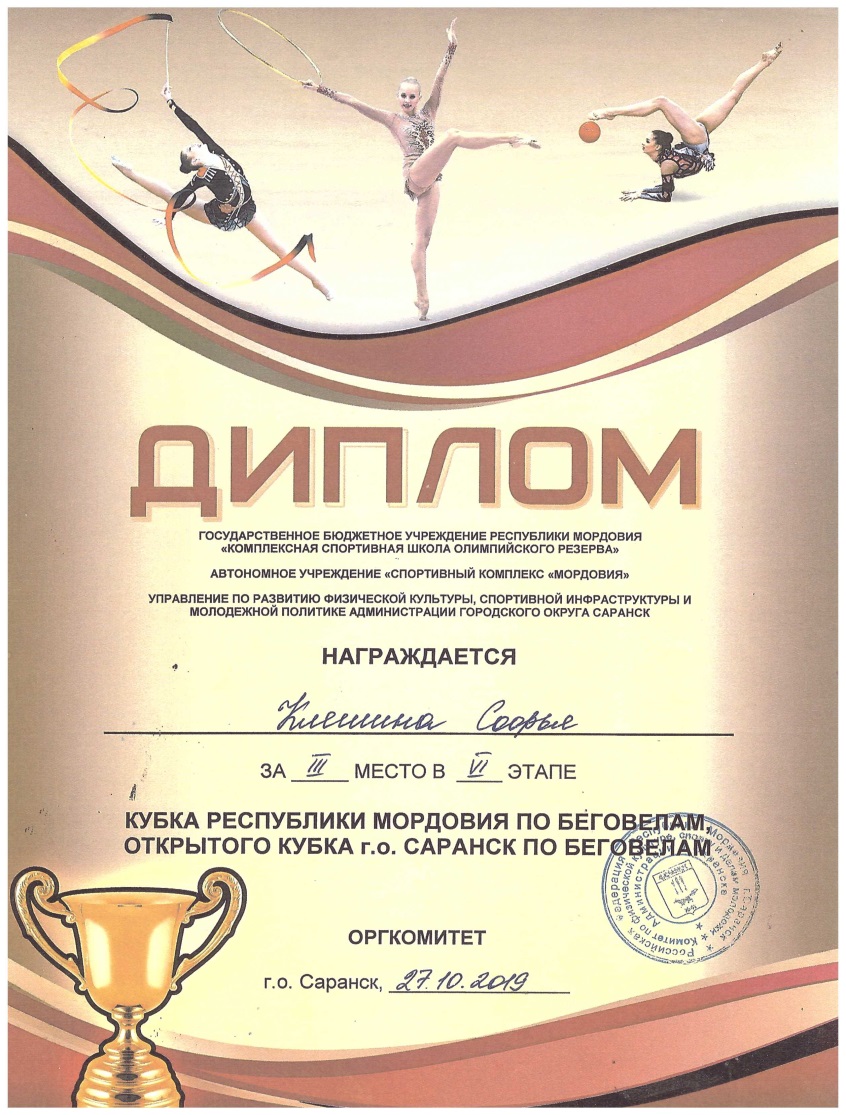 Дата рождения: 10.04.1984
Профессиональное образование: МГУ им. Н.П.Огарева, филология
Диплом ВСВ №1606634, дата выдачи 10 июня 2006 г.
Профессиональная переподготовка ГБУ ДПО «МРИО» по программе «Педагогика и методика дошкольного образования», квалификация воспитатель . Диплом №132402509963, дата выдачи 05 апреля 2016 
Стаж педагогической работы (по специальности): 8лет
Общий трудовой стаж: 8 лет
Дата последней аттестации:01.06.2015, приказ № 556  Министерства образования РМ.
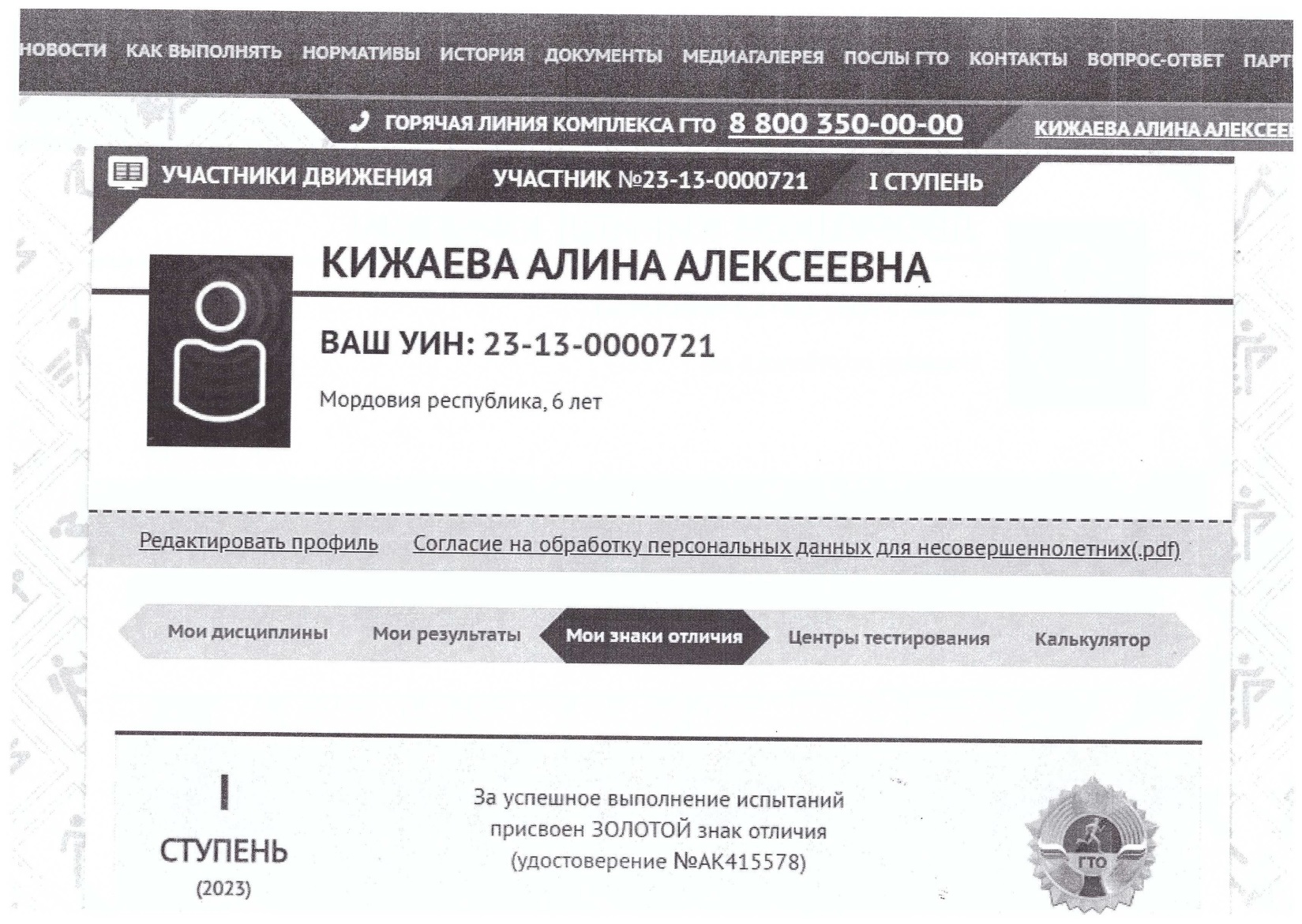 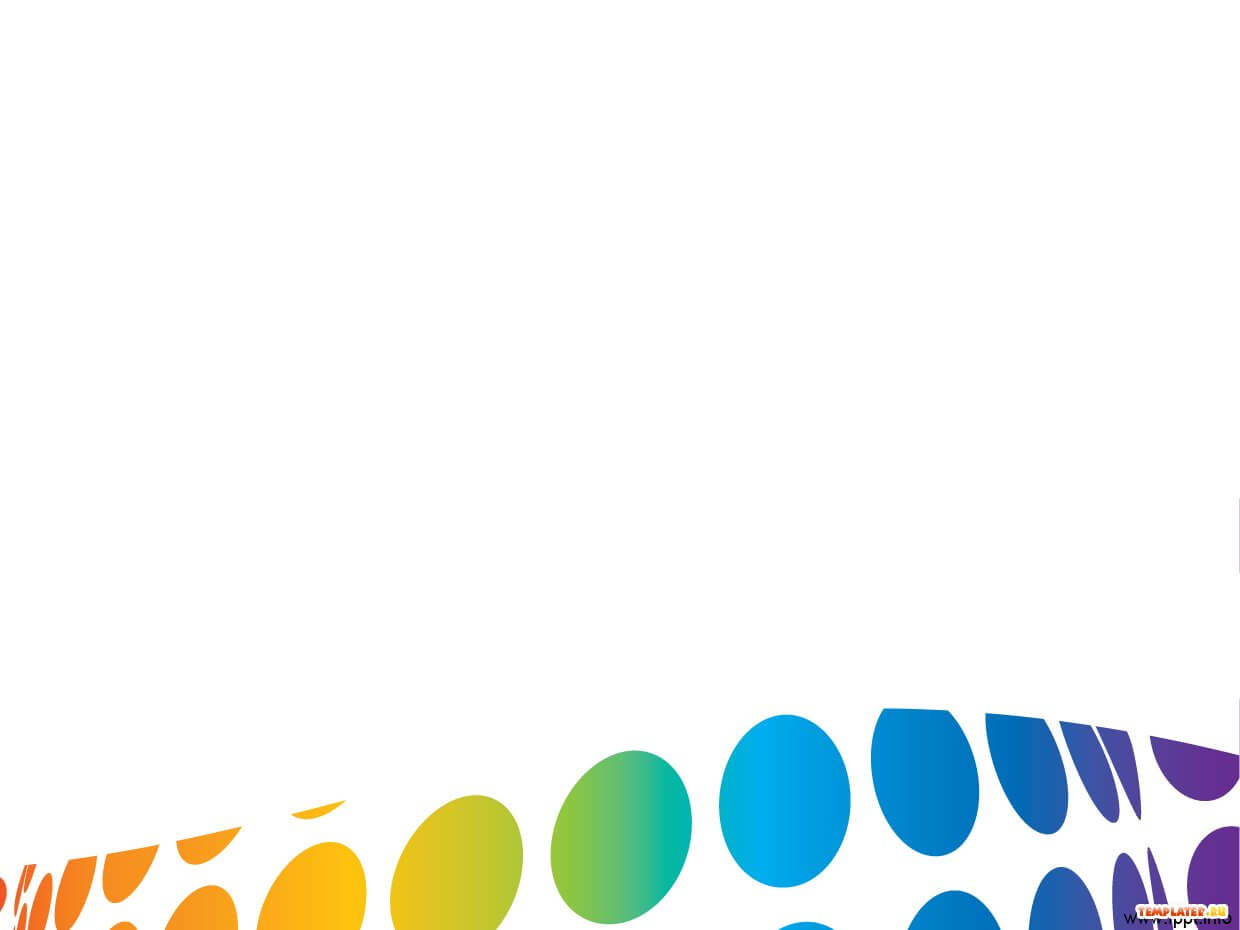 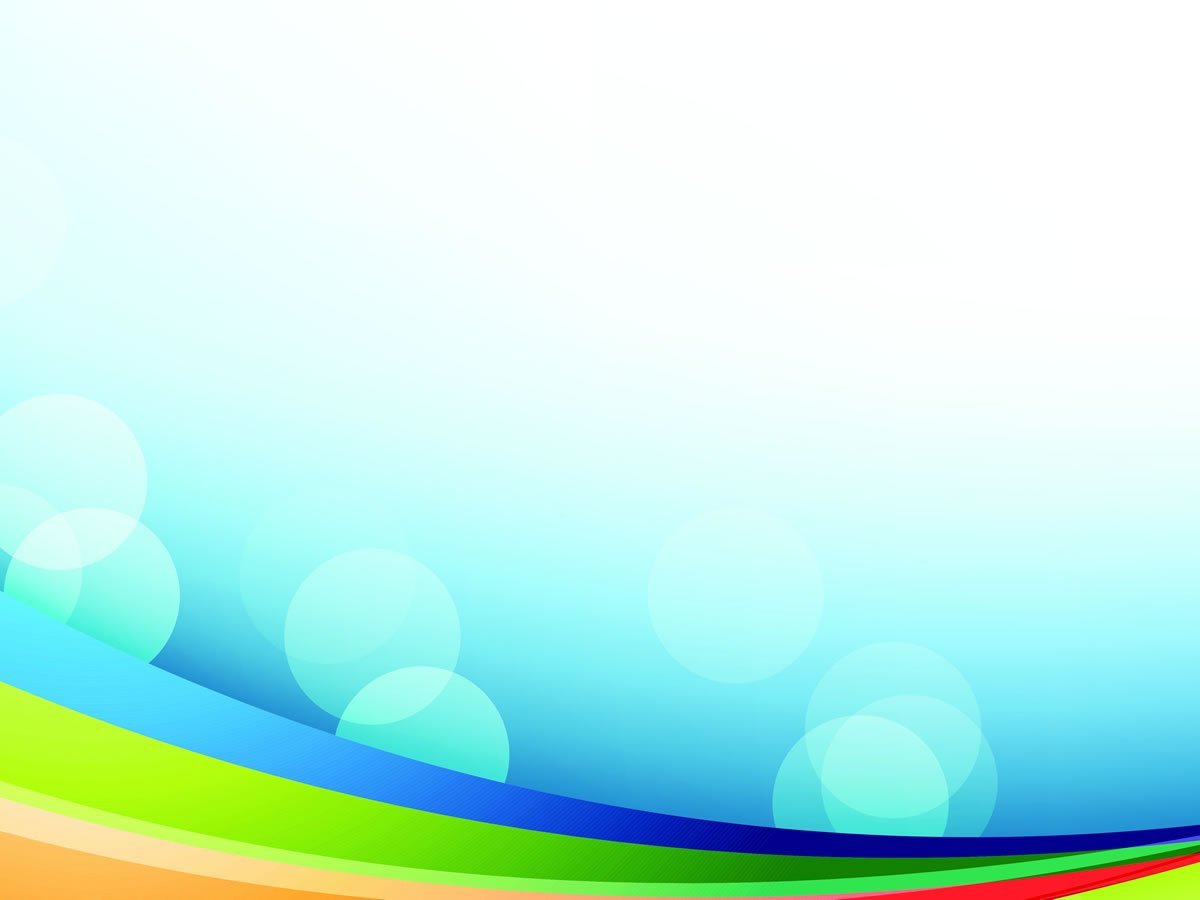 ПОРТФОЛИО
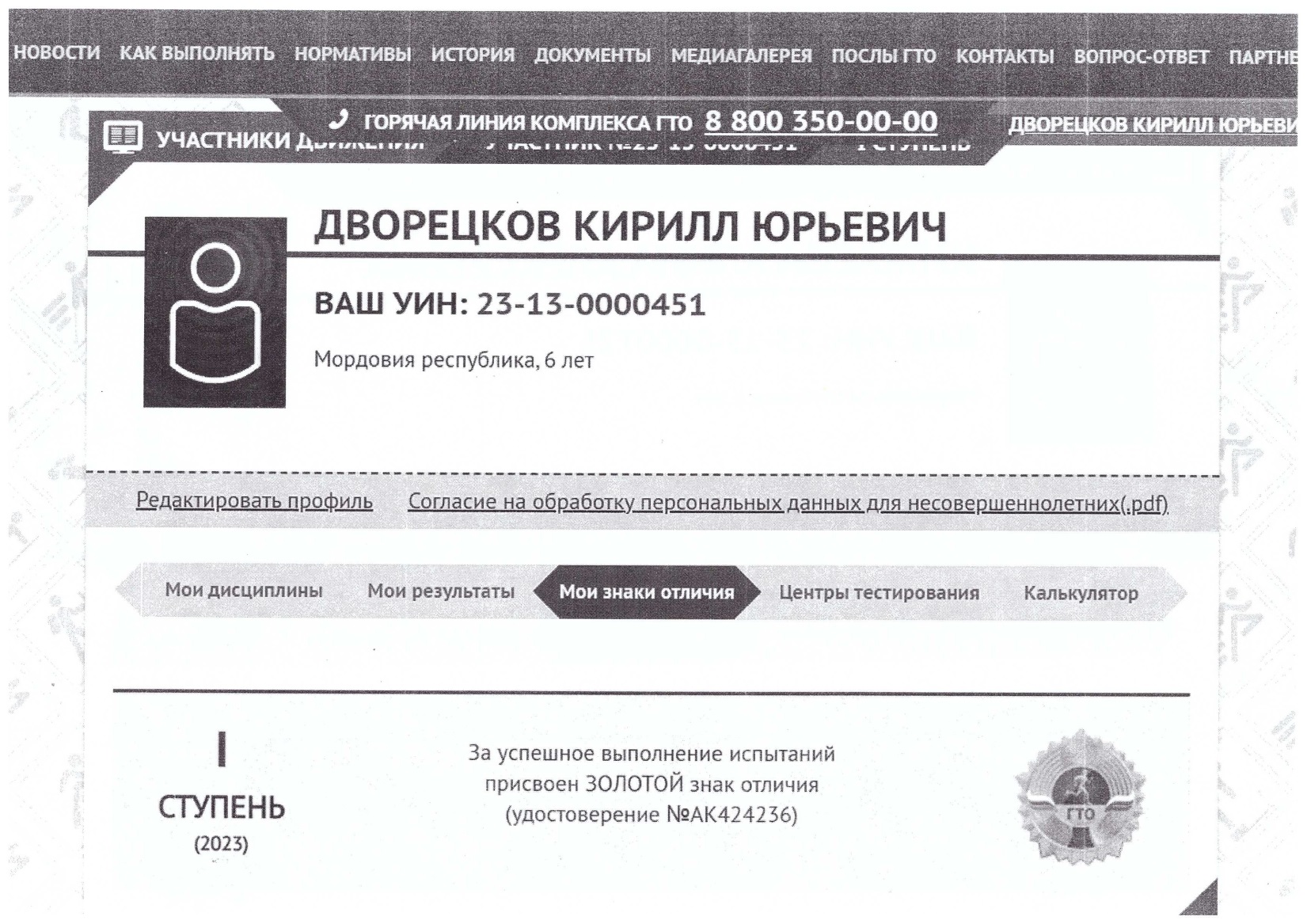 Дата рождения: 10.04.1984
Профессиональное образование: МГУ им. Н.П.Огарева, филология
Диплом ВСВ №1606634, дата выдачи 10 июня 2006 г.
Профессиональная переподготовка ГБУ ДПО «МРИО» по программе «Педагогика и методика дошкольного образования», квалификация воспитатель . Диплом №132402509963, дата выдачи 05 апреля 2016 
Стаж педагогической работы (по специальности): 8лет
Общий трудовой стаж: 8 лет
Дата последней аттестации:01.06.2015, приказ № 556  Министерства образования РМ.
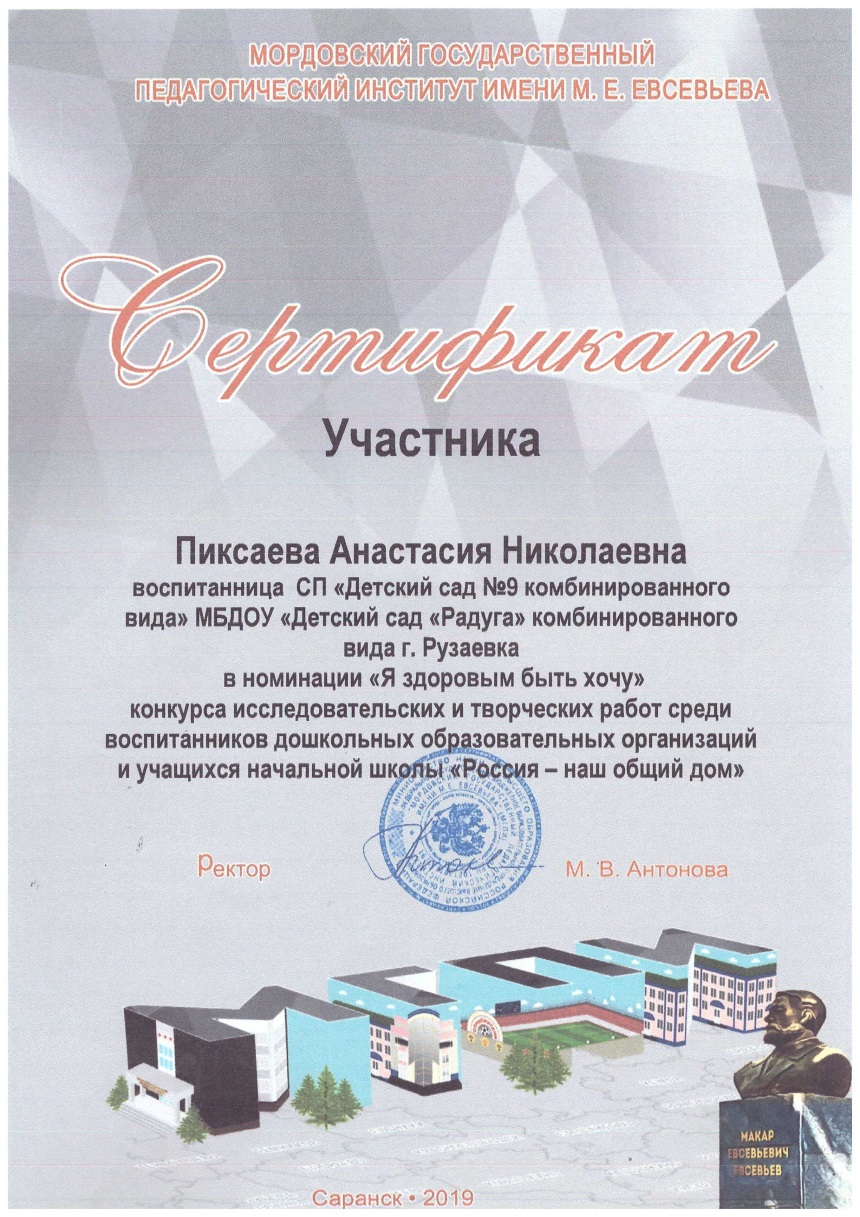 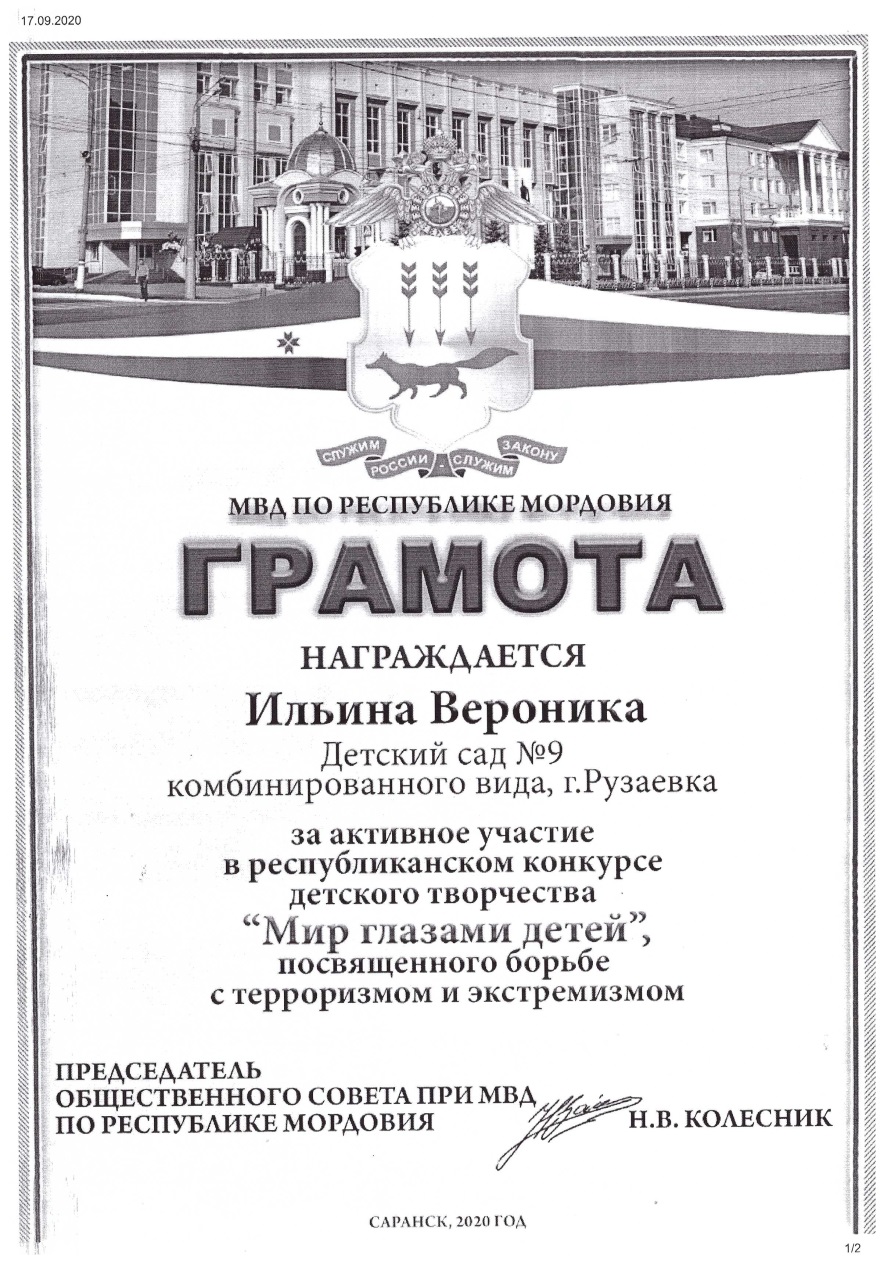 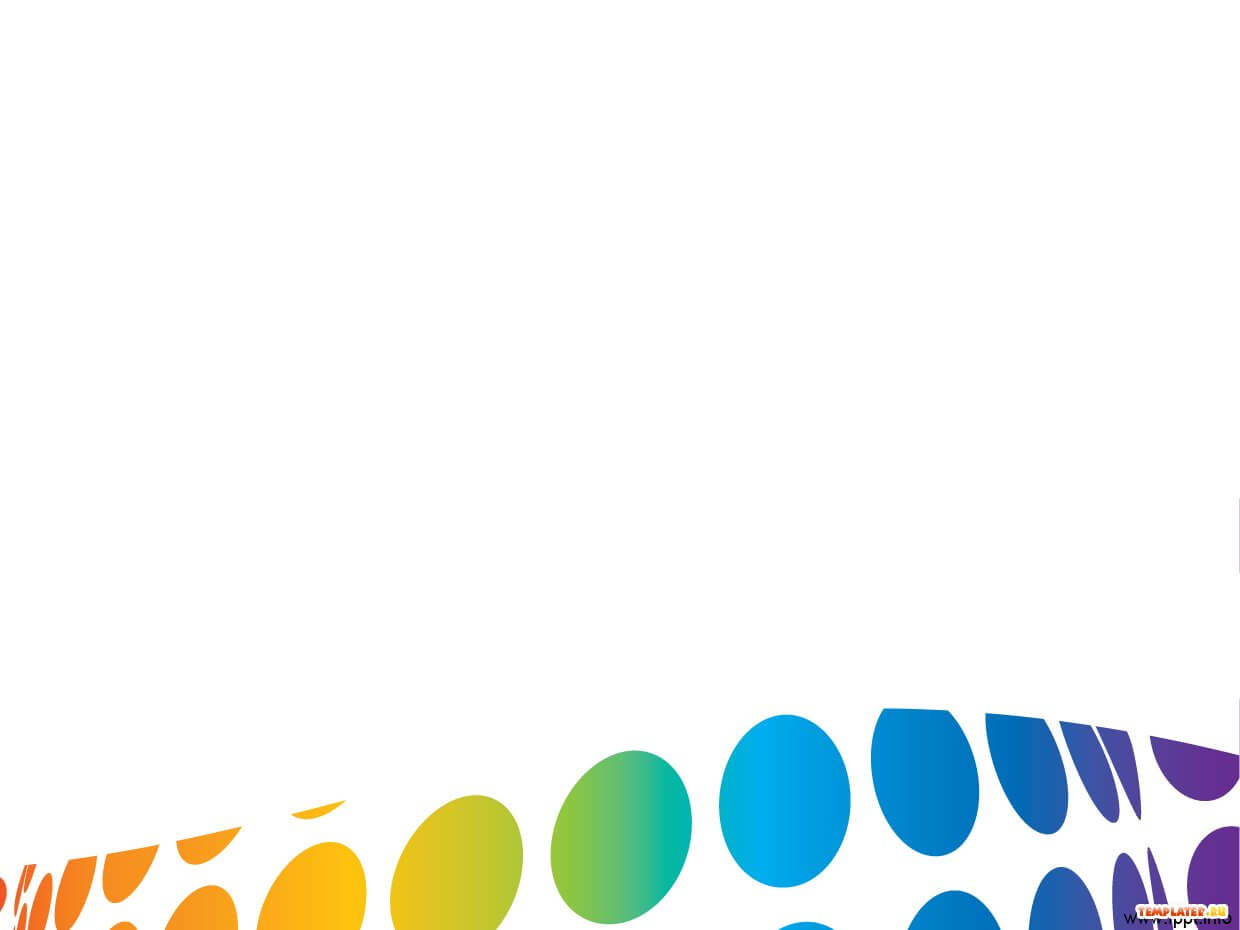 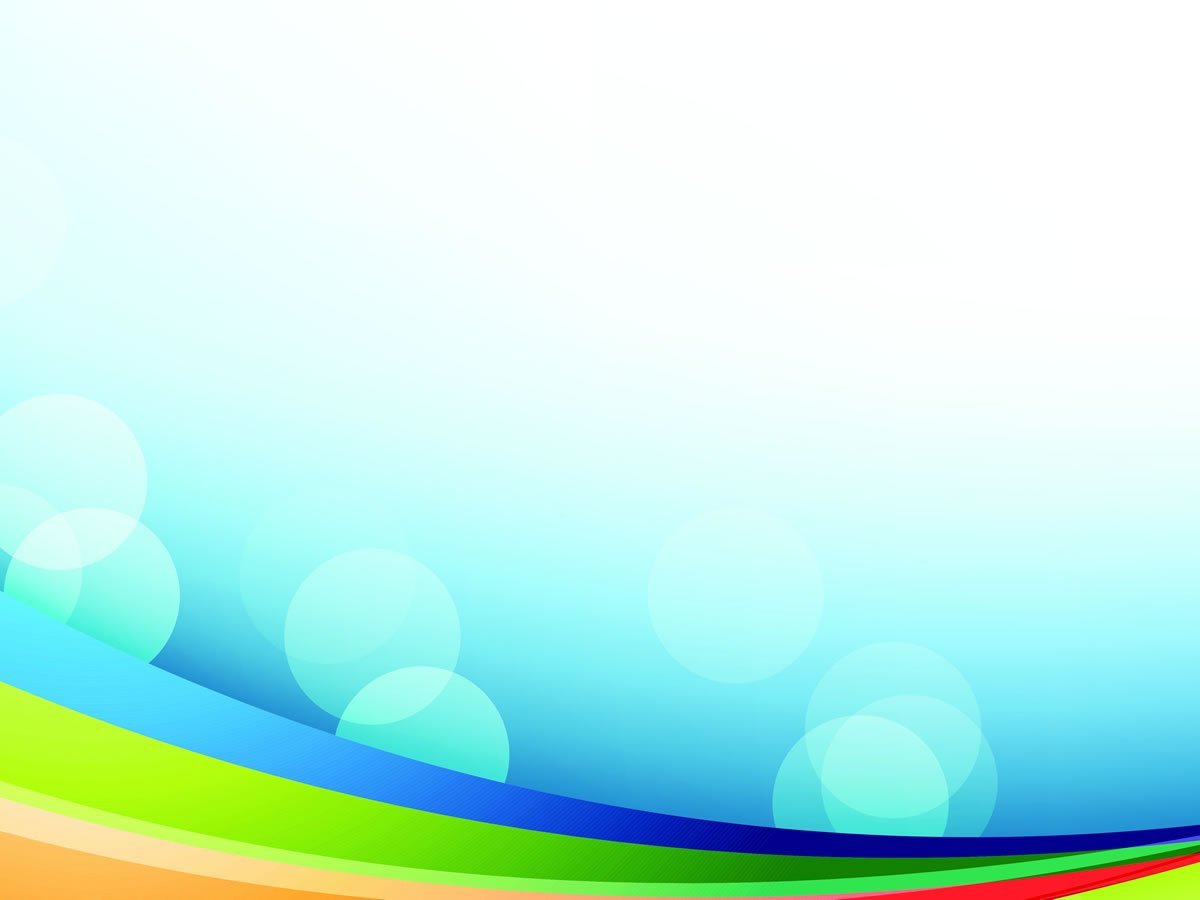 ПОРТФОЛИО
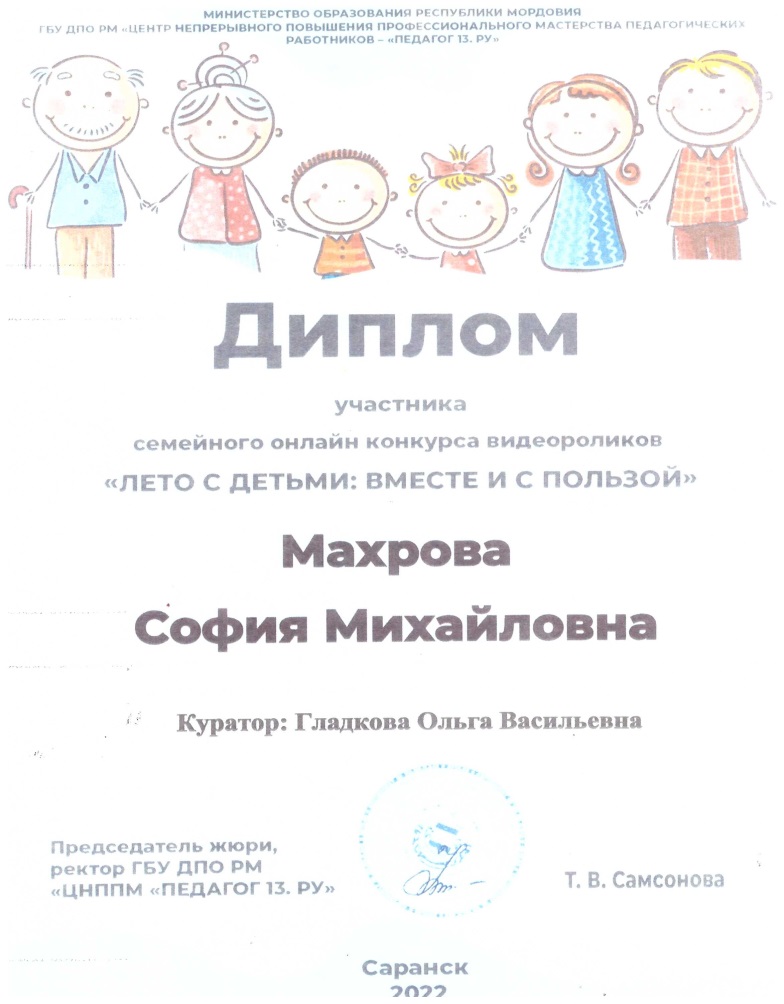 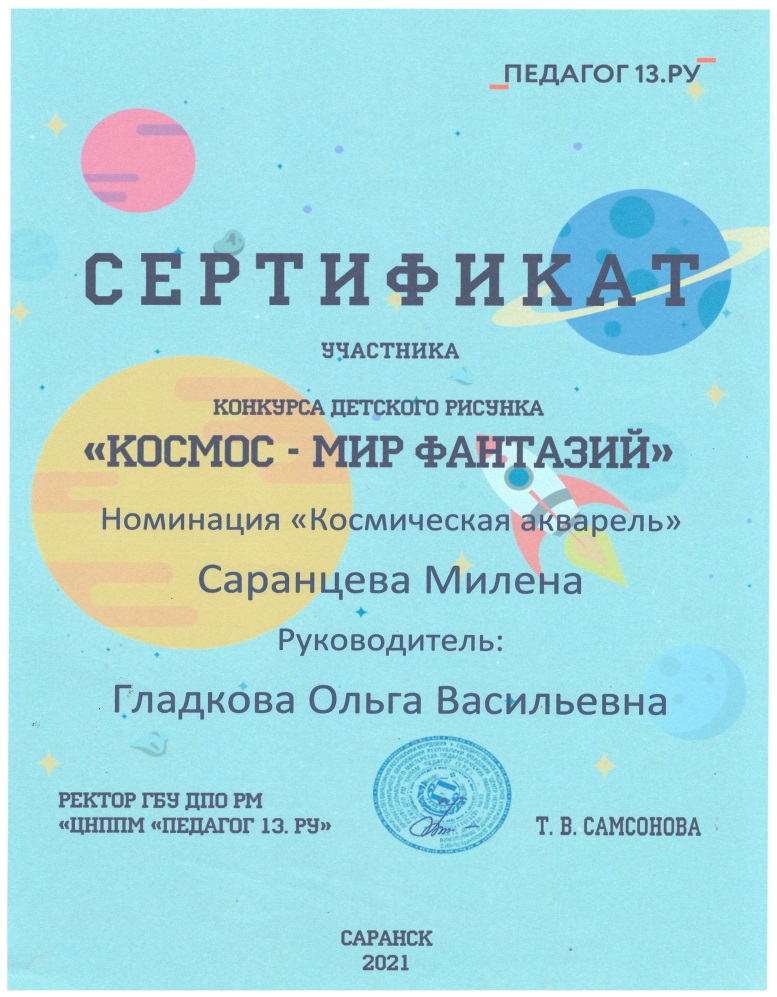 Дата рождения: 10.04.1984
Профессиональное образование: МГУ им. Н.П.Огарева, филология
Диплом ВСВ №1606634, дата выдачи 10 июня 2006 г.
Профессиональная переподготовка ГБУ ДПО «МРИО» по программе «Педагогика и методика дошкольного образования», квалификация воспитатель . Диплом №132402509963, дата выдачи 05 апреля 2016 
Стаж педагогической работы (по специальности): 8лет
Общий трудовой стаж: 8 лет
Дата последней аттестации:01.06.2015, приказ № 556  Министерства образования РМ.
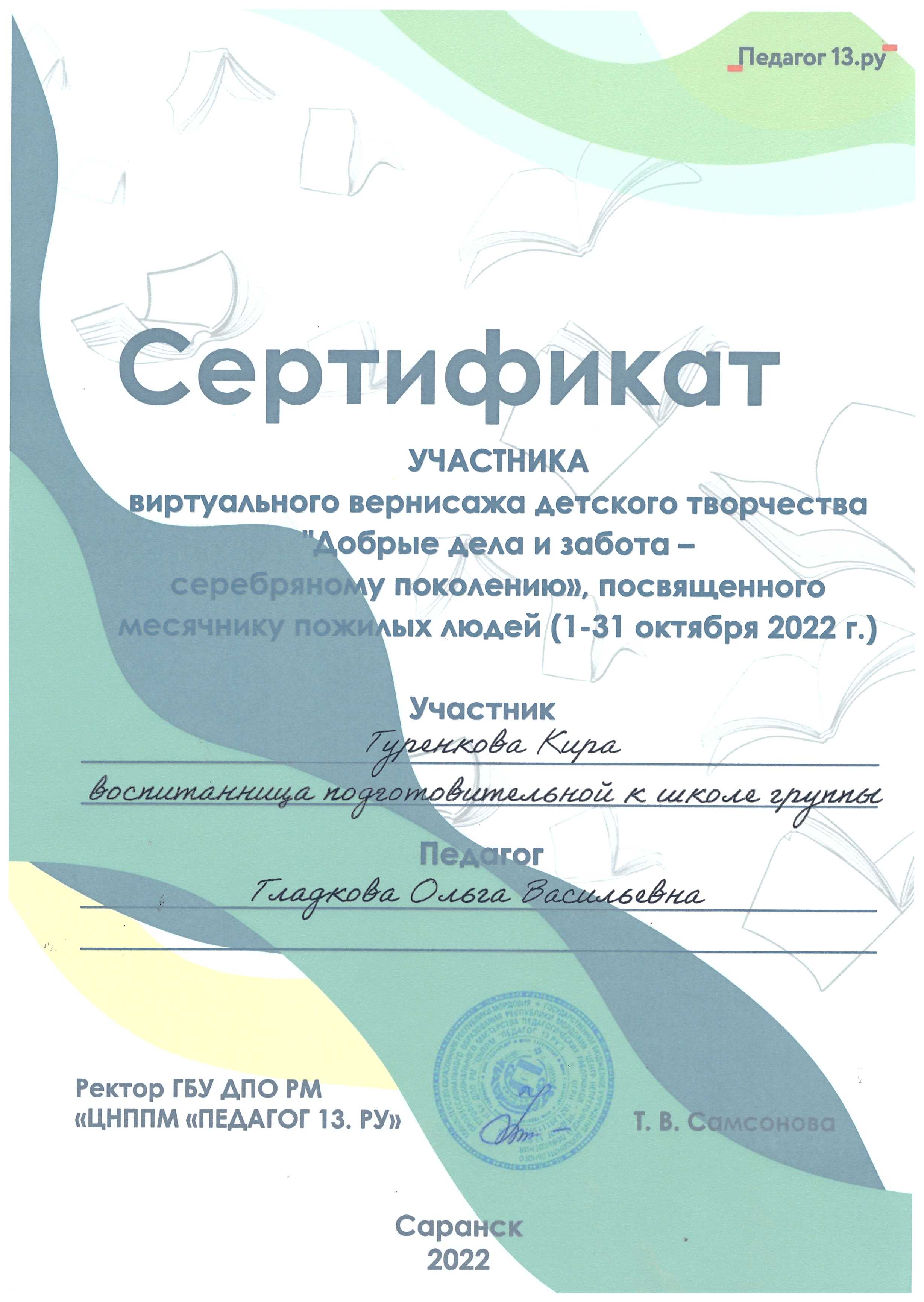 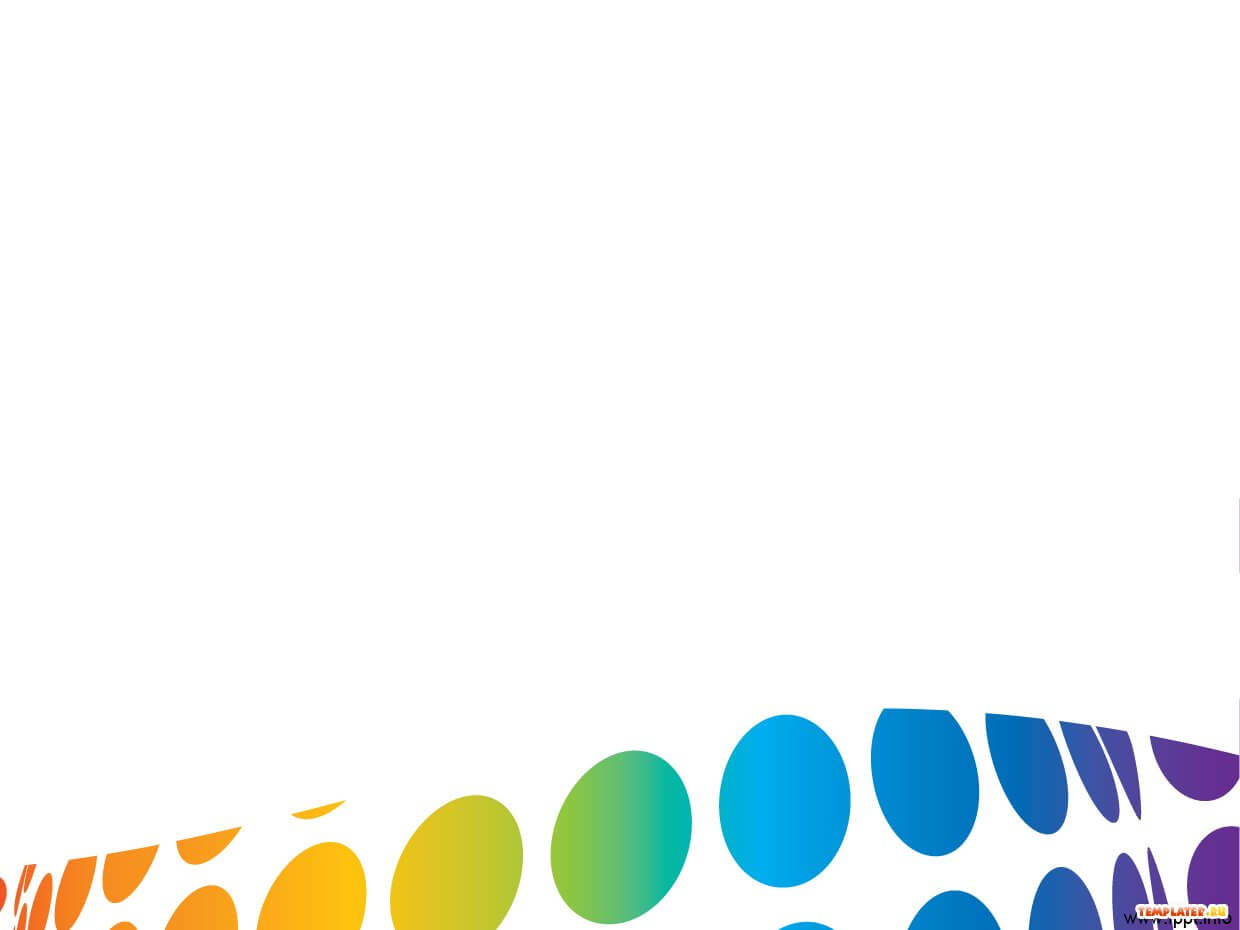 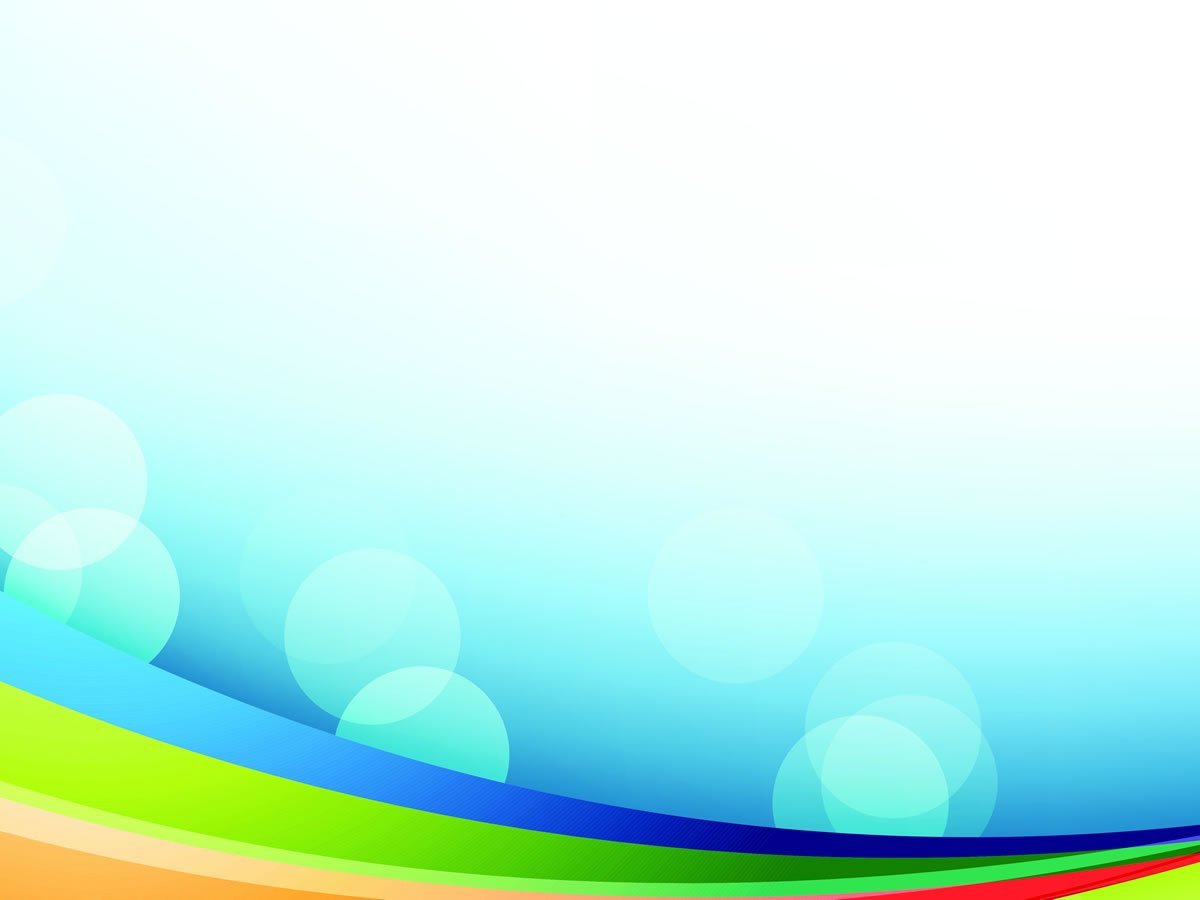 ПОРТФОЛИО
Дата рождения: 10.04.1984
Профессиональное образование: МГУ им. Н.П.Огарева, филология
Диплом ВСВ №1606634, дата выдачи 10 июня 2006 г.
Профессиональная переподготовка ГБУ ДПО «МРИО» по программе «Педагогика и методика дошкольного образования», квалификация воспитатель . Диплом №132402509963, дата выдачи 05 апреля 2016 
Стаж педагогической работы (по специальности): 8лет
Общий трудовой стаж: 8 лет
Дата последней аттестации:01.06.2015, приказ № 556  Министерства образования РМ.
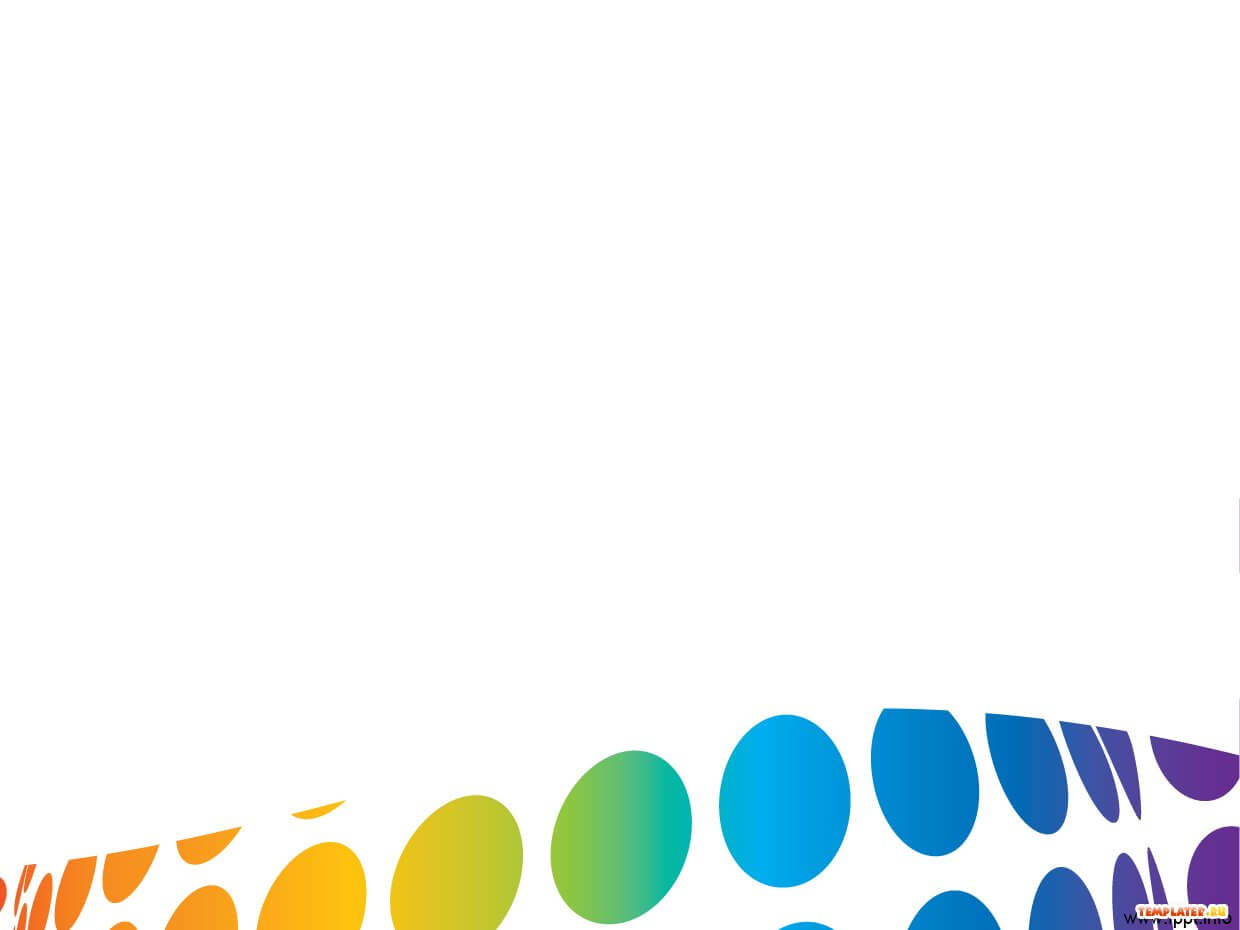 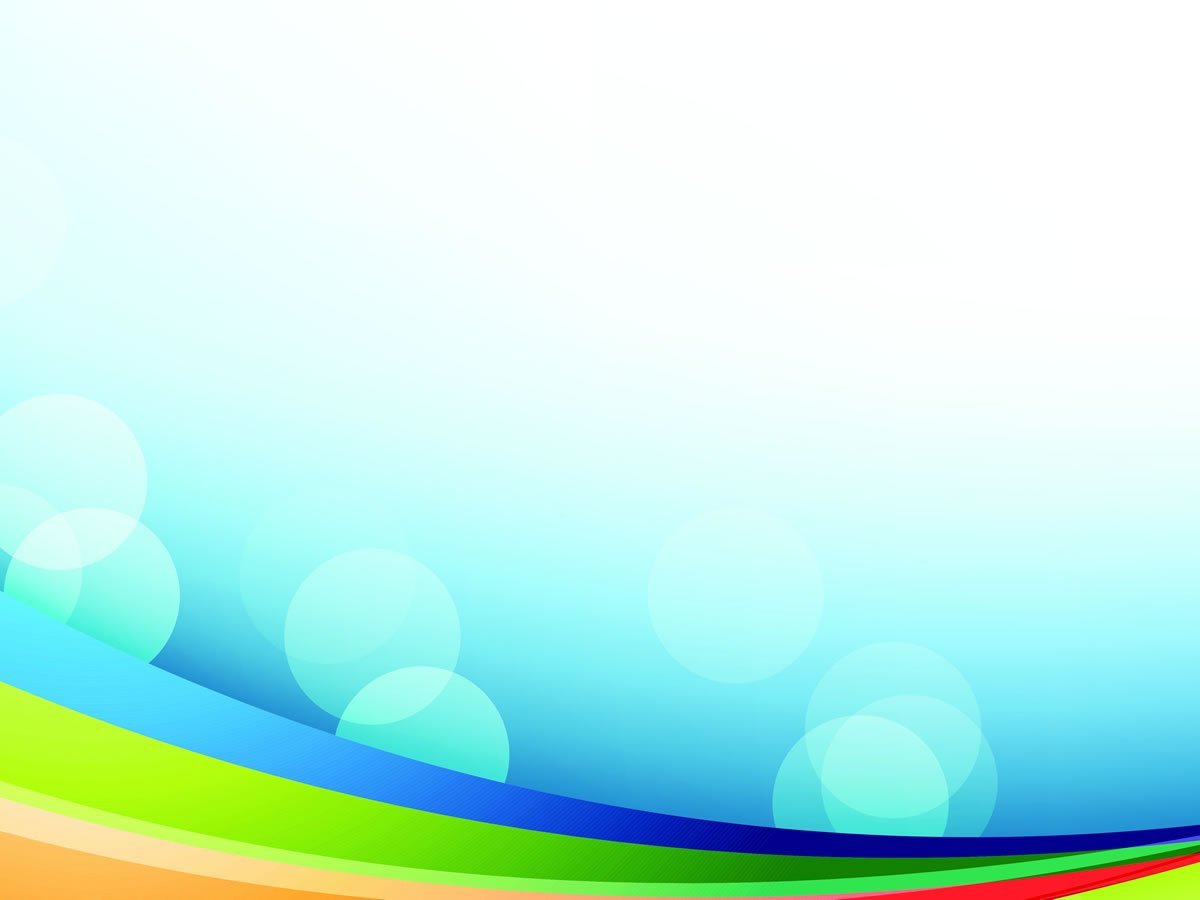 ПОРТФОЛИО
Наличие публикаций.
Дата рождения: 10.04.1984
Профессиональное образование: МГУ им. Н.П.Огарева, филология
Диплом ВСВ №1606634, дата выдачи 10 июня 2006 г.
Профессиональная переподготовка ГБУ ДПО «МРИО» по программе «Педагогика и методика дошкольного образования», квалификация воспитатель . Диплом №132402509963, дата выдачи 05 апреля 2016 
Стаж педагогической работы (по специальности): 8лет
Общий трудовой стаж: 8 лет
Дата последней аттестации:01.06.2015, приказ № 556  Министерства образования РМ.
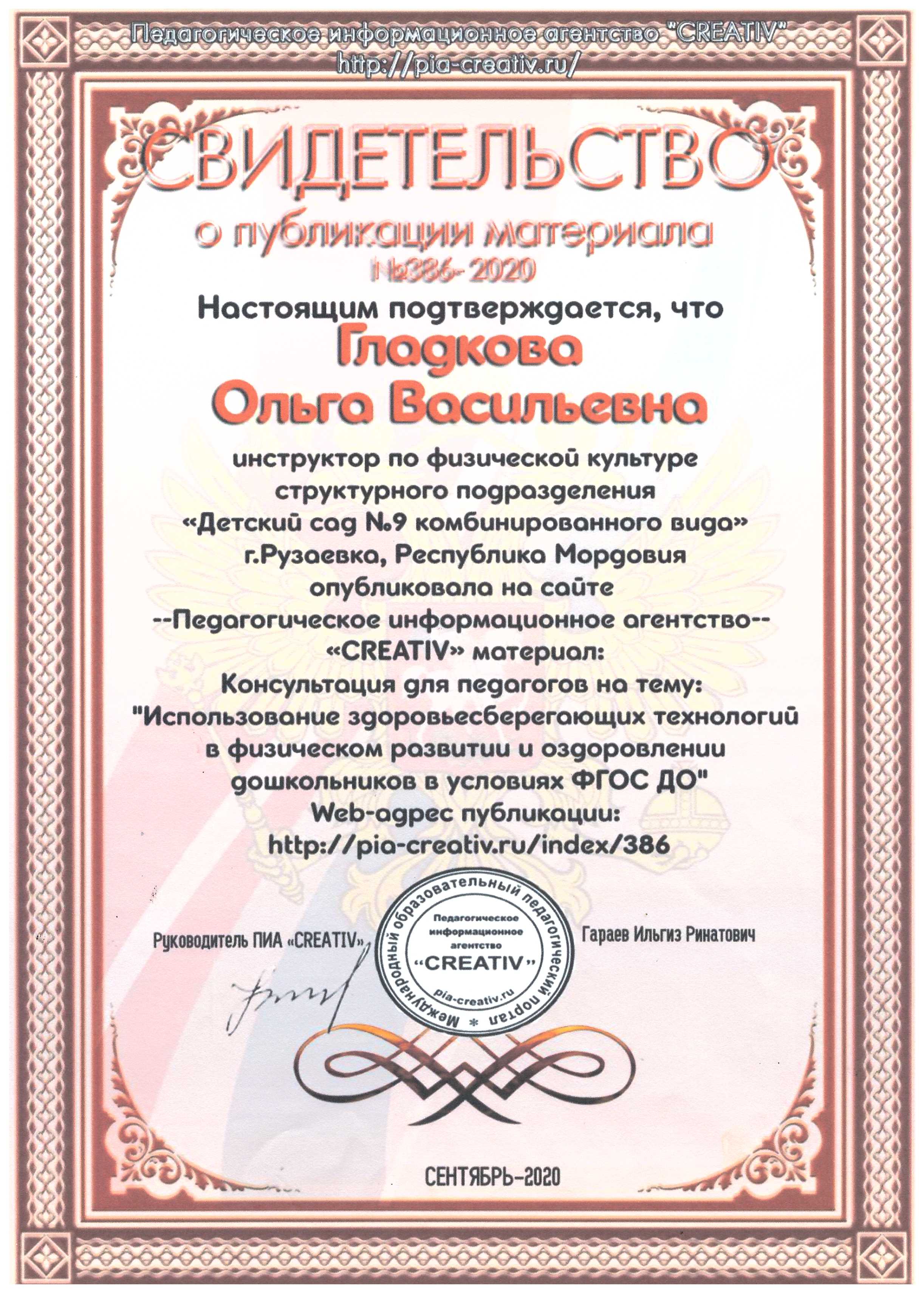 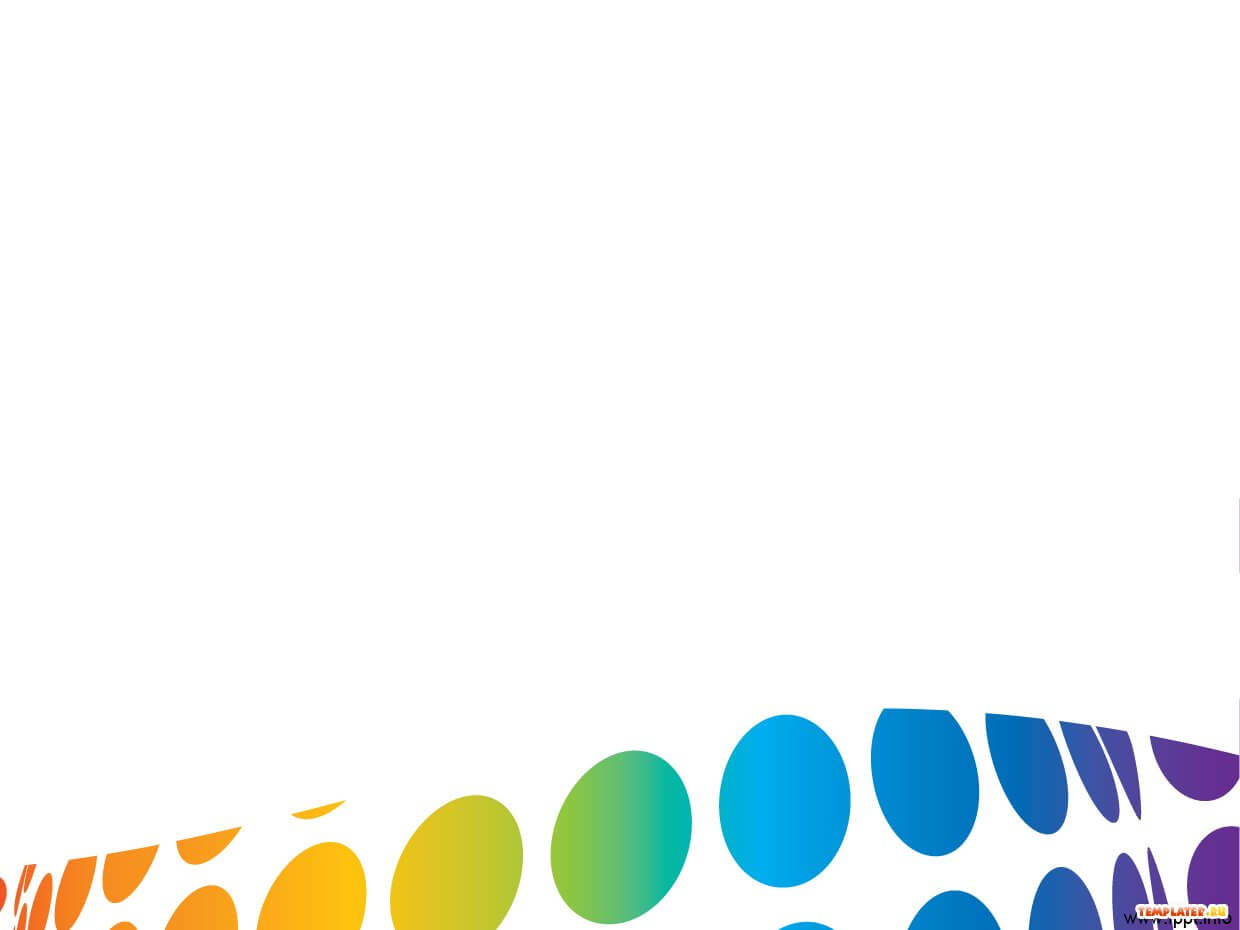 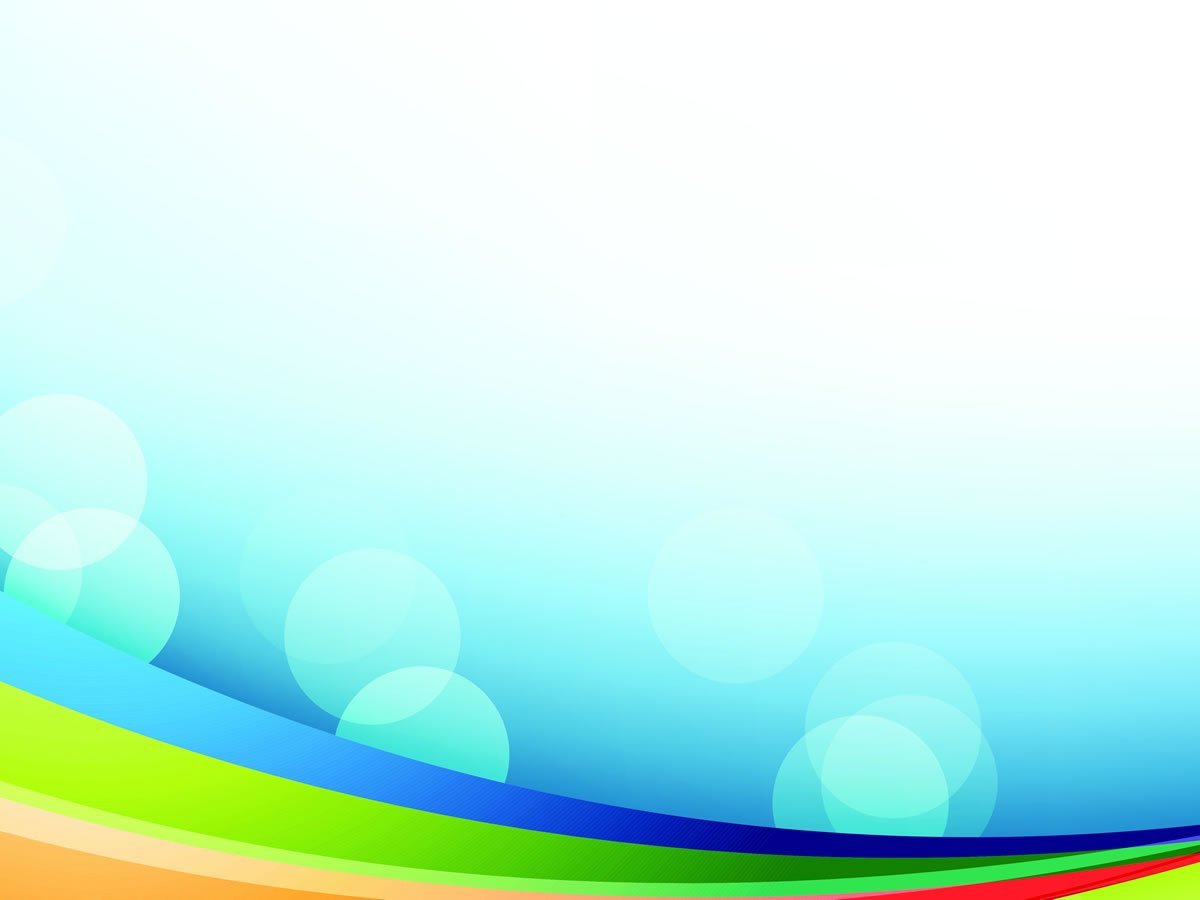 ПОРТФОЛИО
Дата рождения: 10.04.1984
Профессиональное образование: МГУ им. Н.П.Огарева, филология
Диплом ВСВ №1606634, дата выдачи 10 июня 2006 г.
Профессиональная переподготовка ГБУ ДПО «МРИО» по программе «Педагогика и методика дошкольного образования», квалификация воспитатель . Диплом №132402509963, дата выдачи 05 апреля 2016 
Стаж педагогической работы (по специальности): 8лет
Общий трудовой стаж: 8 лет
Дата последней аттестации:01.06.2015, приказ № 556  Министерства образования РМ.
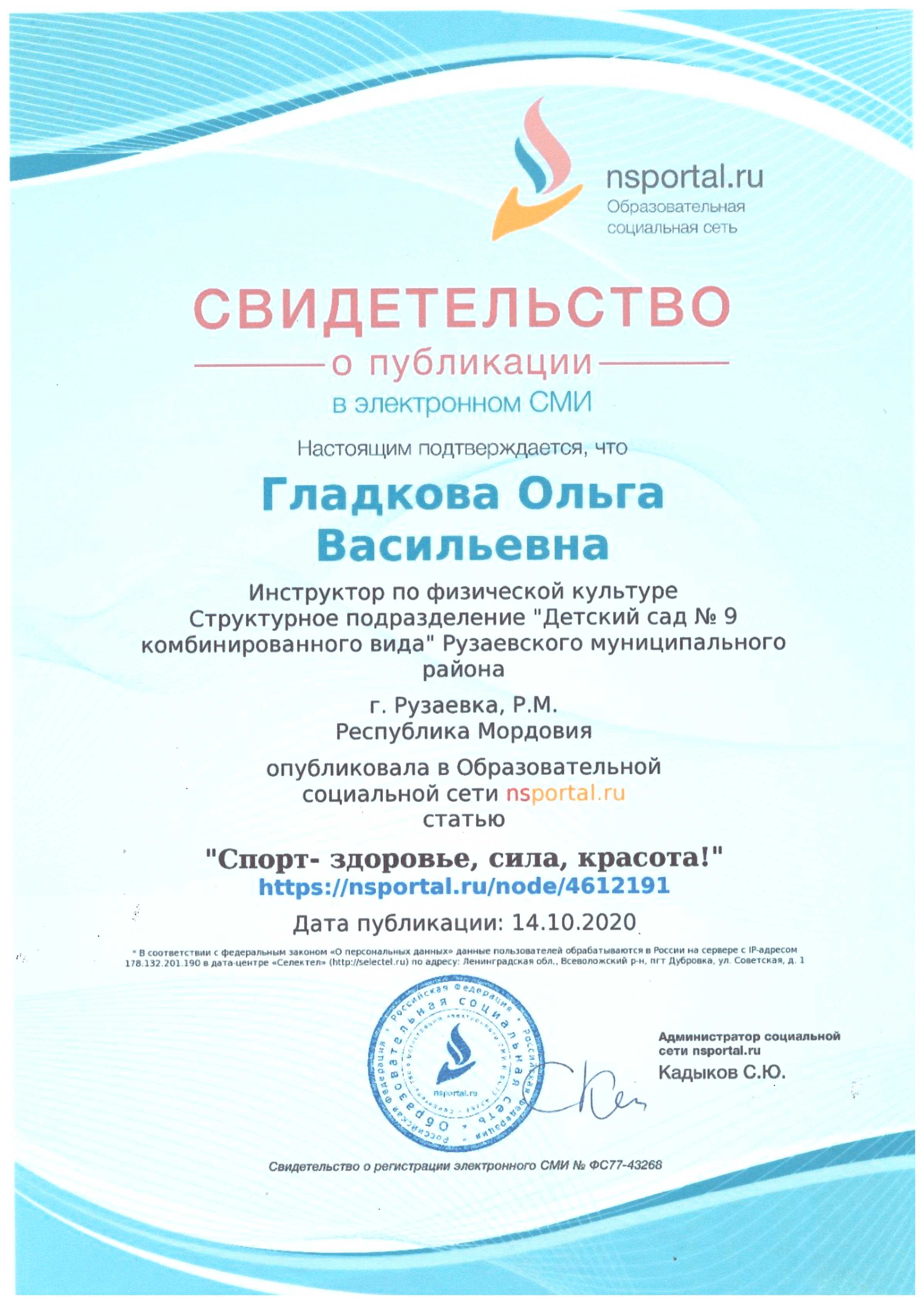 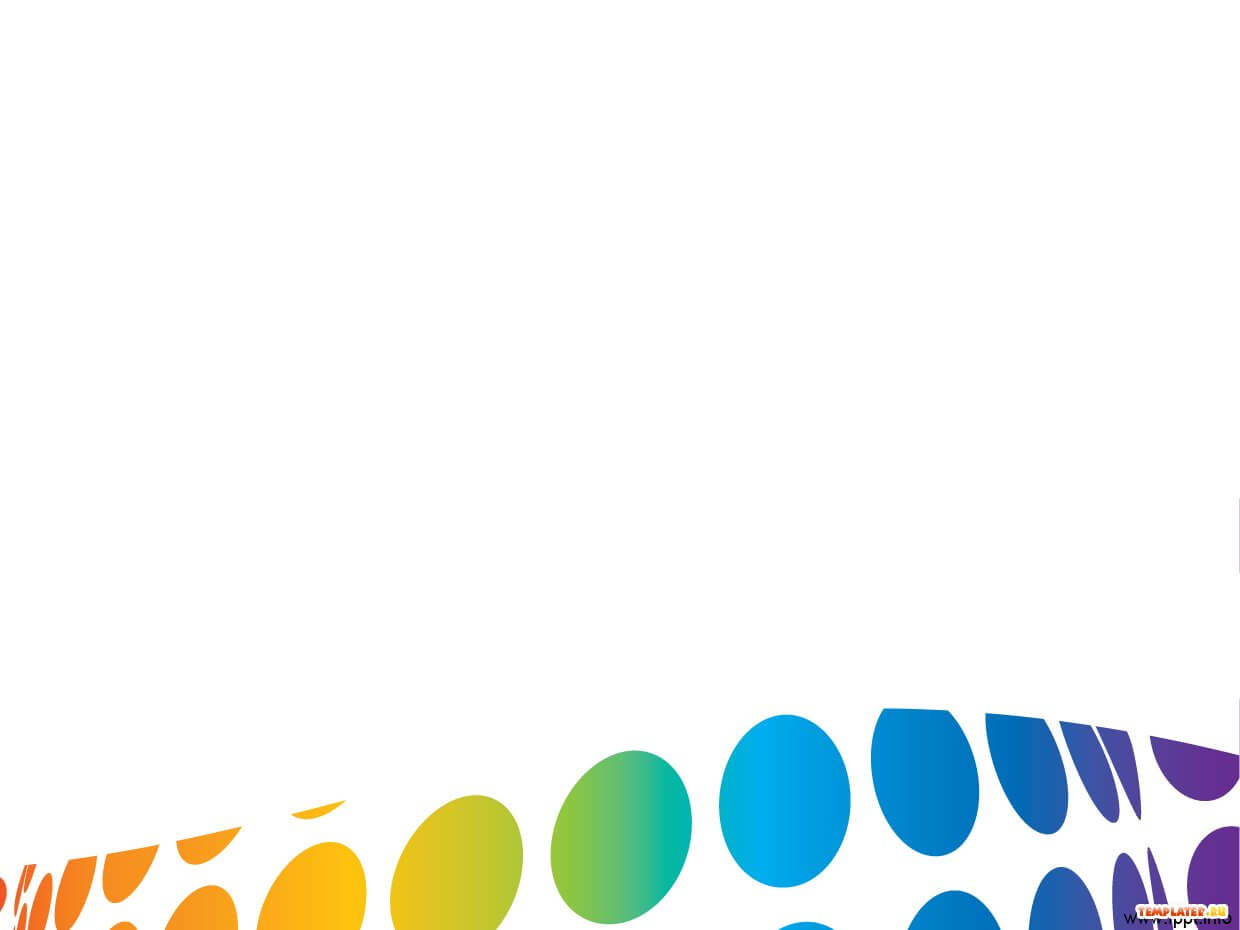 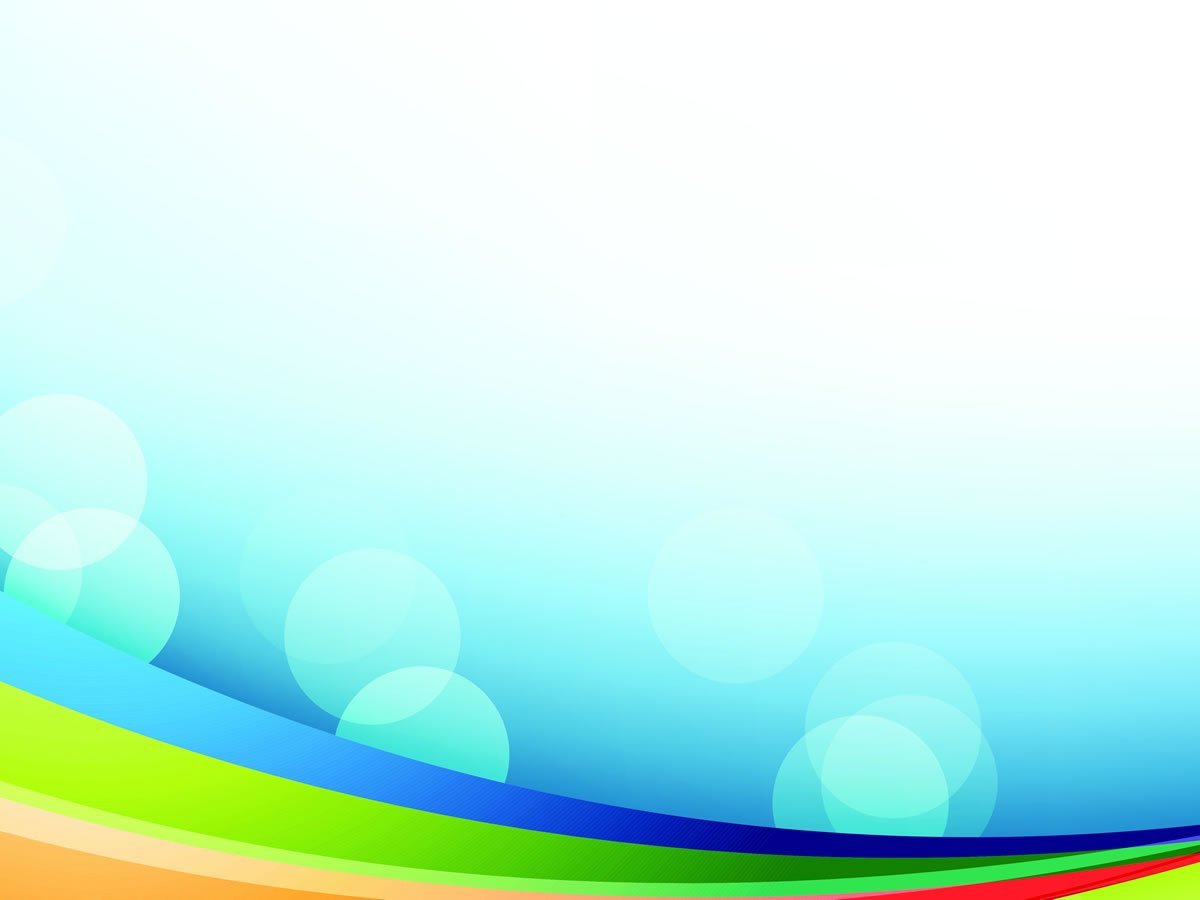 ПОРТФОЛИО
Дата рождения: 10.04.1984
Профессиональное образование: МГУ им. Н.П.Огарева, филология
Диплом ВСВ №1606634, дата выдачи 10 июня 2006 г.
Профессиональная переподготовка ГБУ ДПО «МРИО» по программе «Педагогика и методика дошкольного образования», квалификация воспитатель . Диплом №132402509963, дата выдачи 05 апреля 2016 
Стаж педагогической работы (по специальности): 8лет
Общий трудовой стаж: 8 лет
Дата последней аттестации:01.06.2015, приказ № 556  Министерства образования РМ.
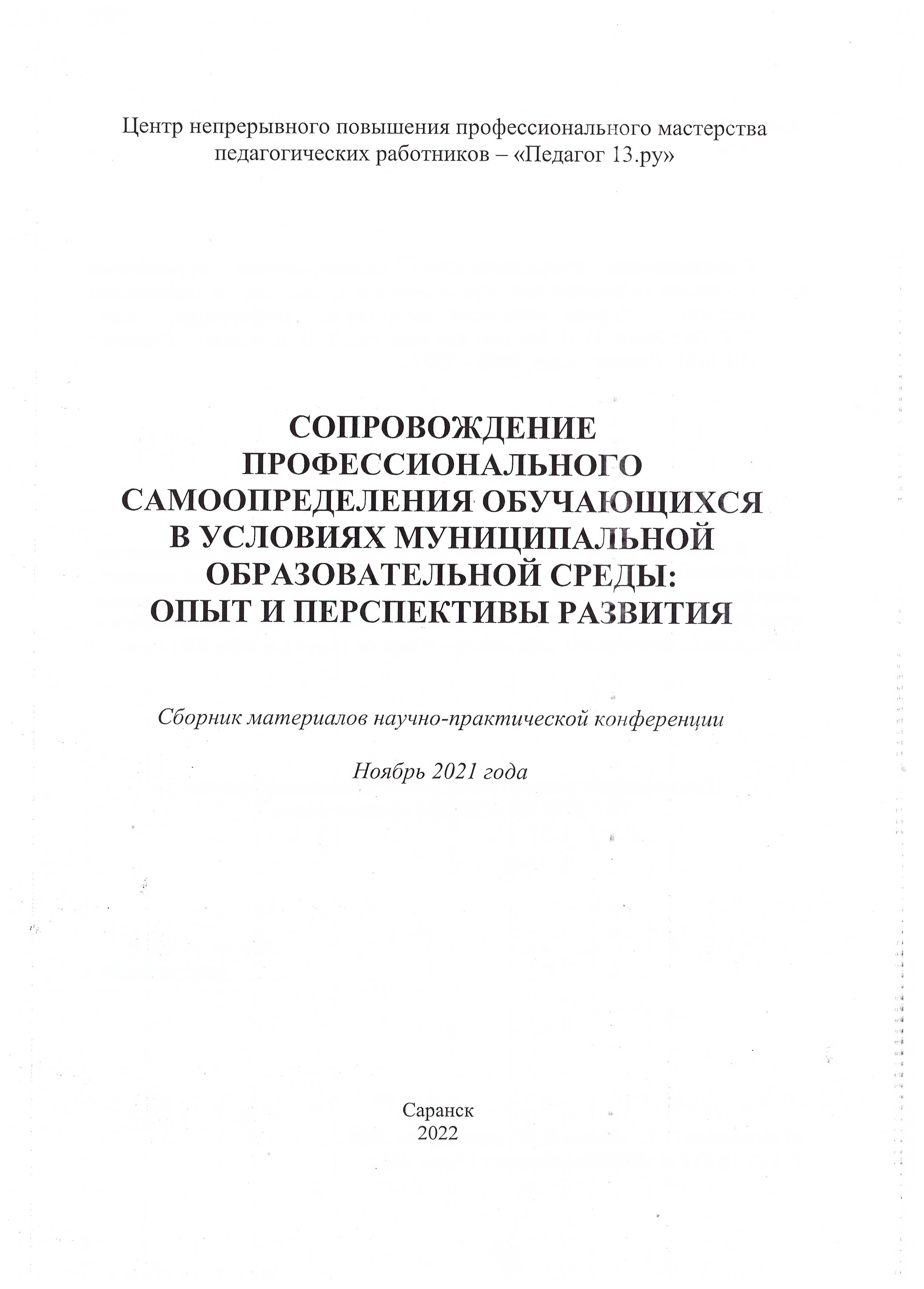 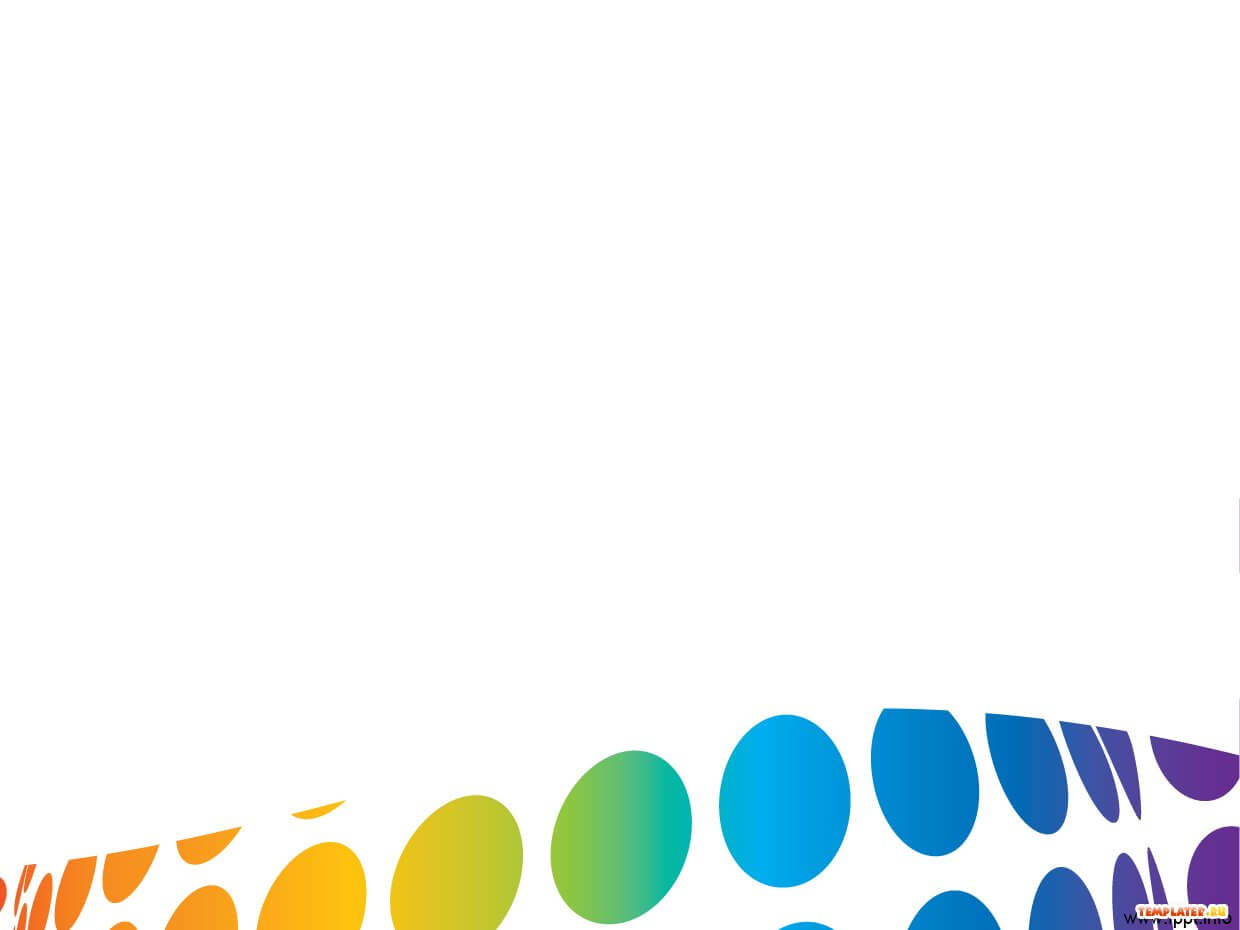 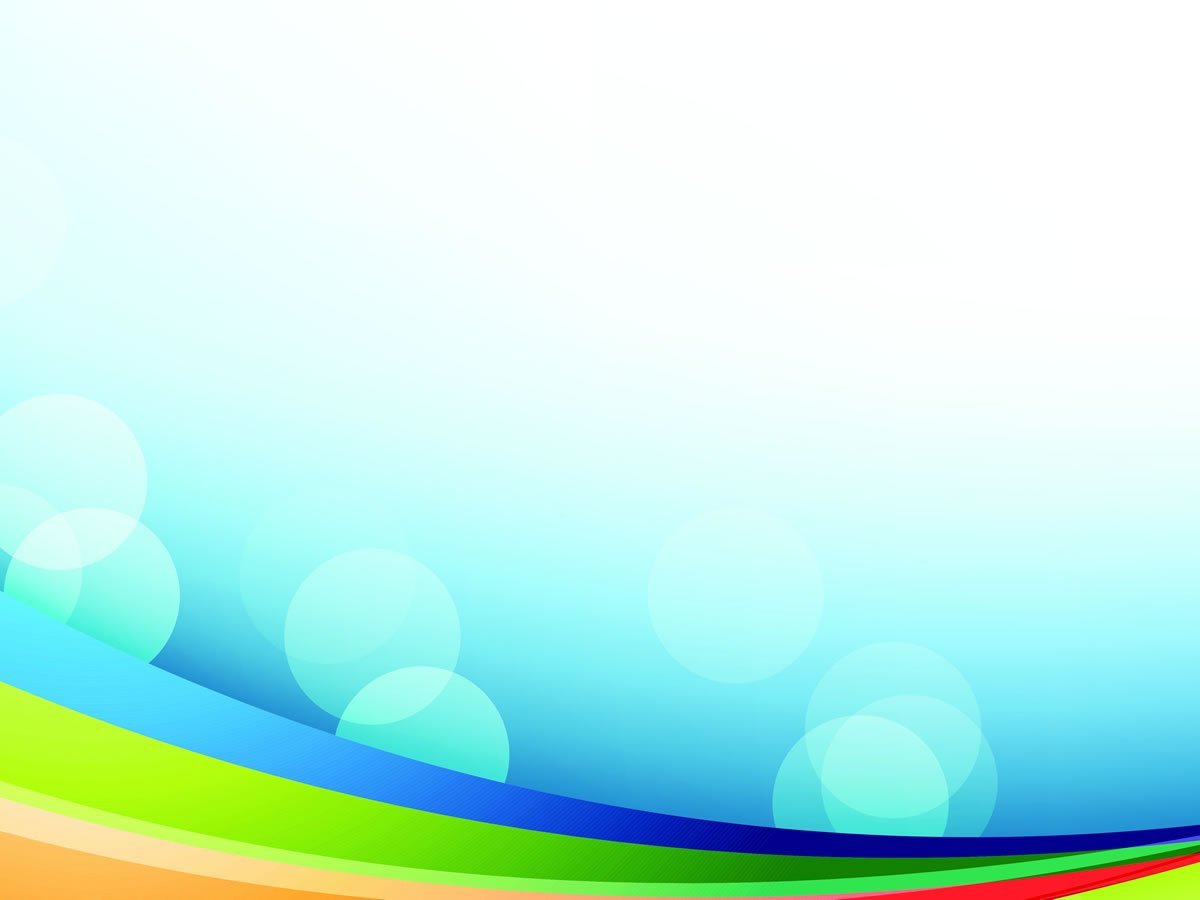 ПОРТФОЛИО
Дата рождения: 10.04.1984
Профессиональное образование: МГУ им. Н.П.Огарева, филология
Диплом ВСВ №1606634, дата выдачи 10 июня 2006 г.
Профессиональная переподготовка ГБУ ДПО «МРИО» по программе «Педагогика и методика дошкольного образования», квалификация воспитатель . Диплом №132402509963, дата выдачи 05 апреля 2016 
Стаж педагогической работы (по специальности): 8лет
Общий трудовой стаж: 8 лет
Дата последней аттестации:01.06.2015, приказ № 556  Министерства образования РМ.
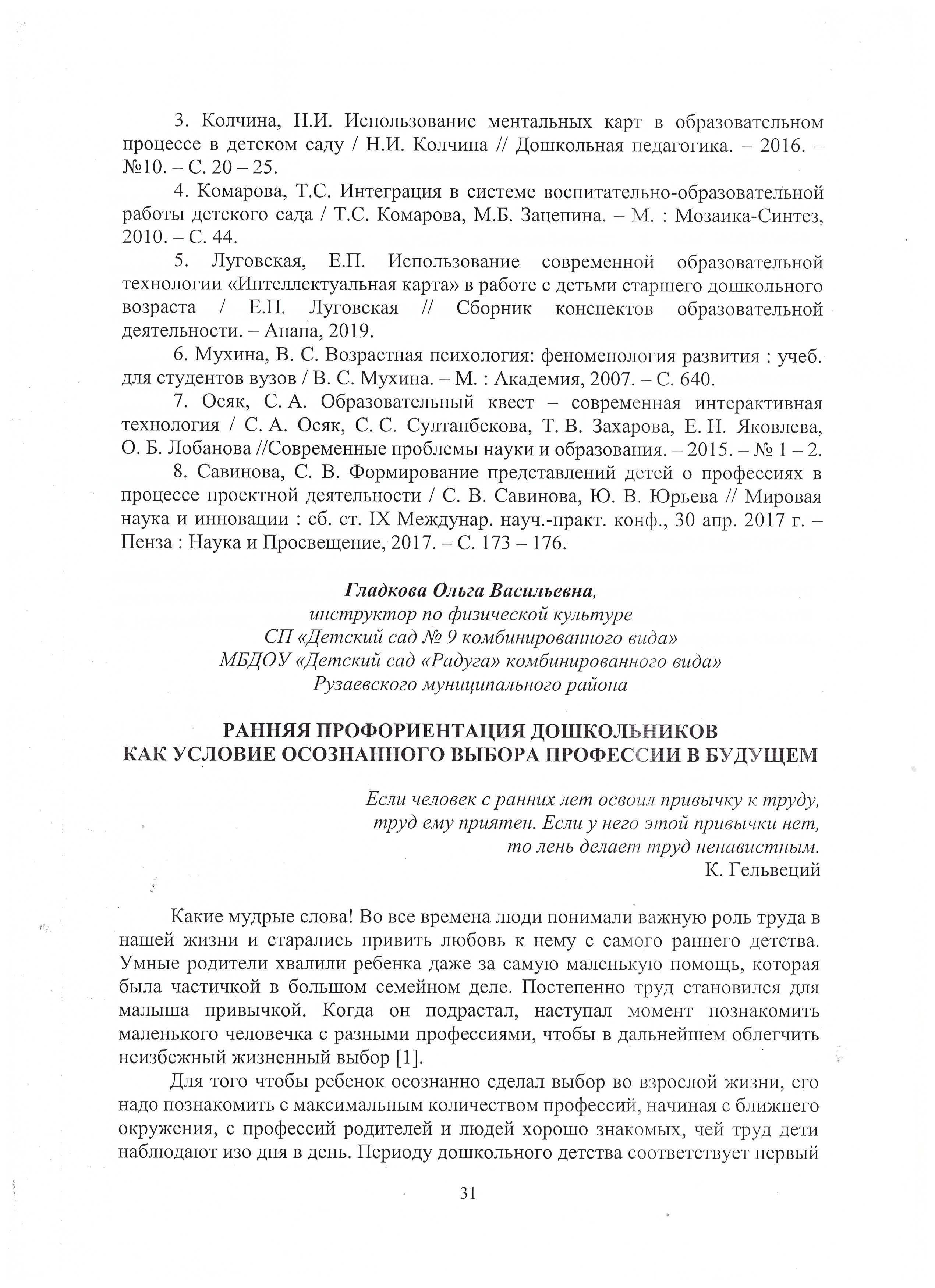 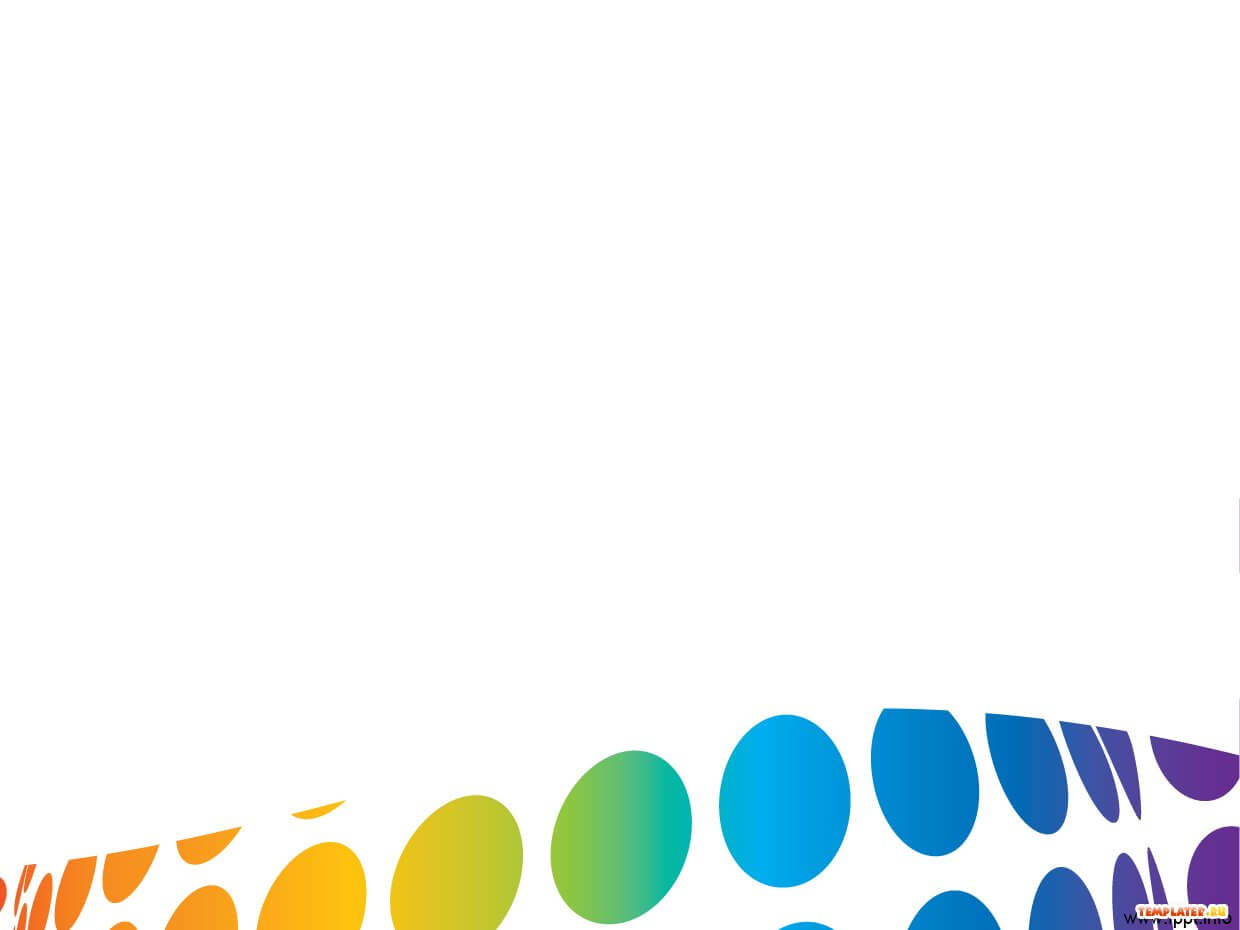 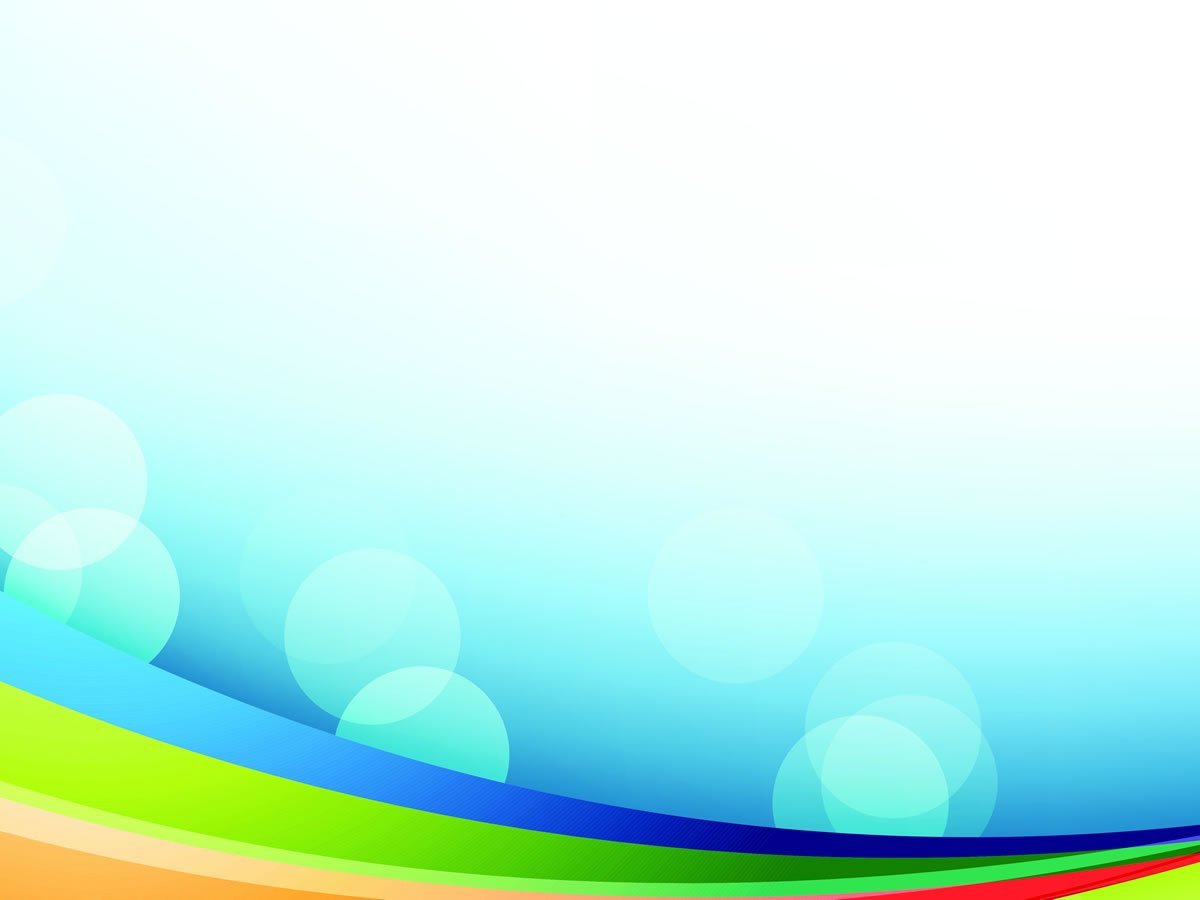 ПОРТФОЛИО
Дата рождения: 10.04.1984
Профессиональное образование: МГУ им. Н.П.Огарева, филология
Диплом ВСВ №1606634, дата выдачи 10 июня 2006 г.
Профессиональная переподготовка ГБУ ДПО «МРИО» по программе «Педагогика и методика дошкольного образования», квалификация воспитатель . Диплом №132402509963, дата выдачи 05 апреля 2016 
Стаж педагогической работы (по специальности): 8лет
Общий трудовой стаж: 8 лет
Дата последней аттестации:01.06.2015, приказ № 556  Министерства образования РМ.
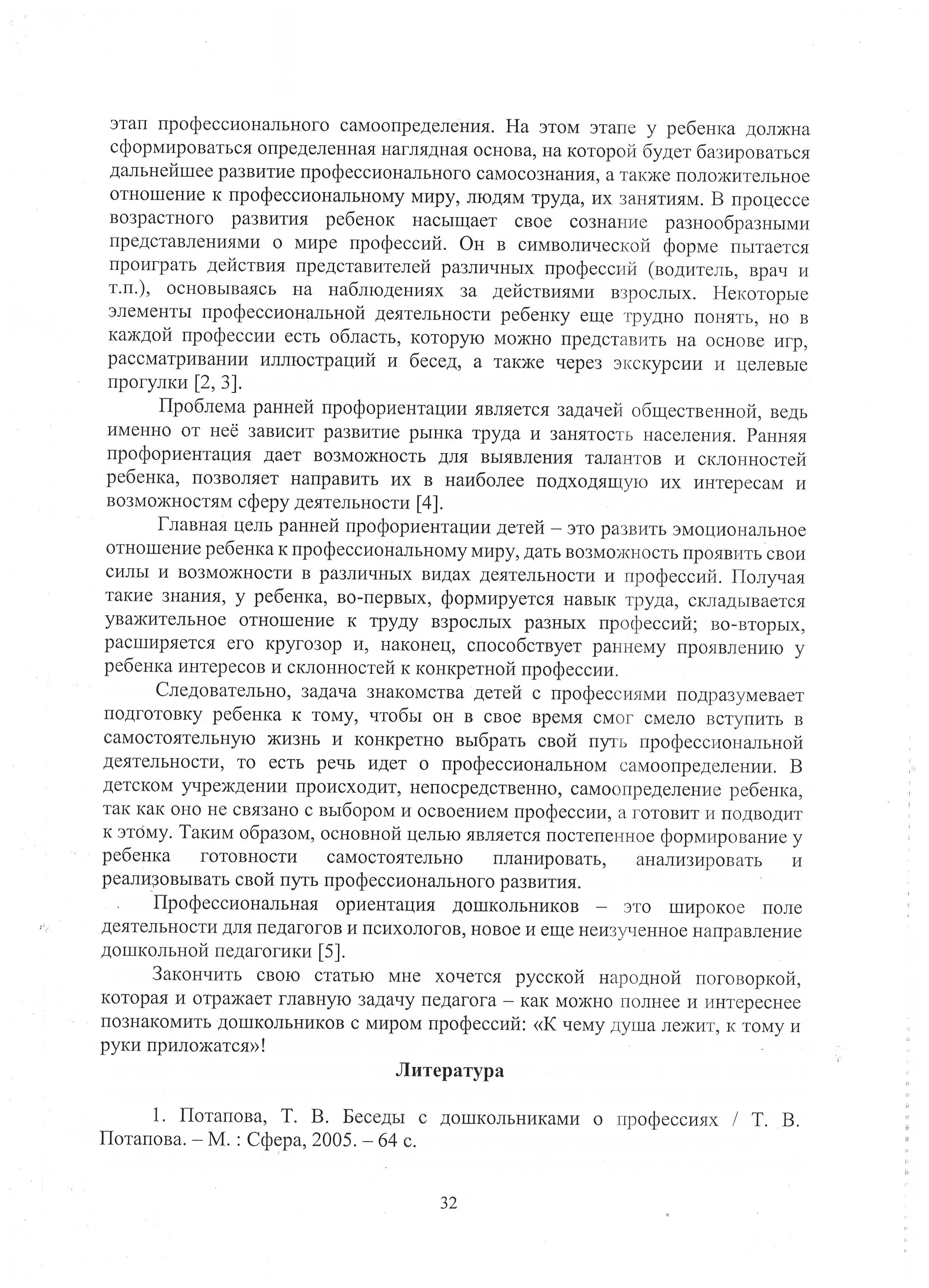 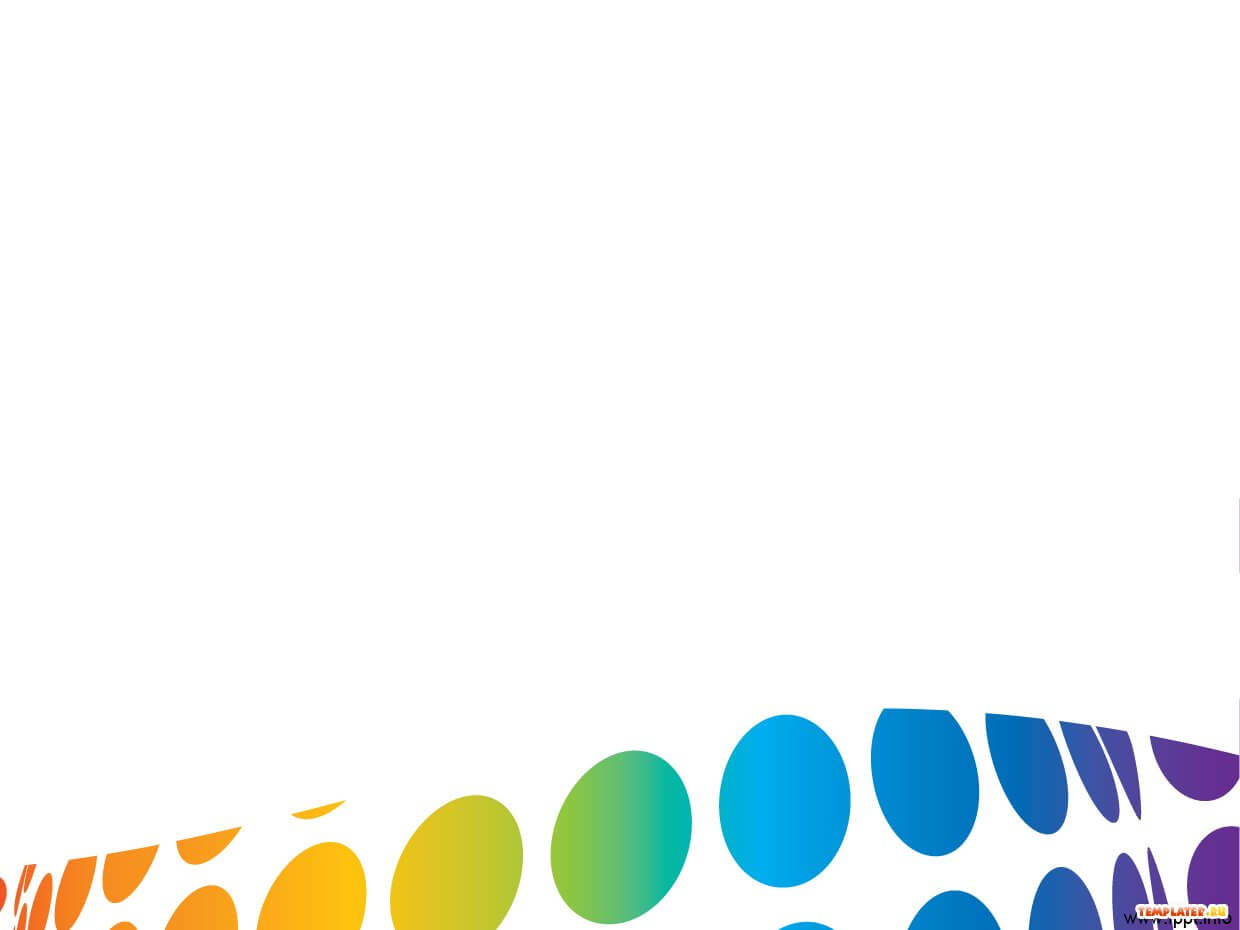 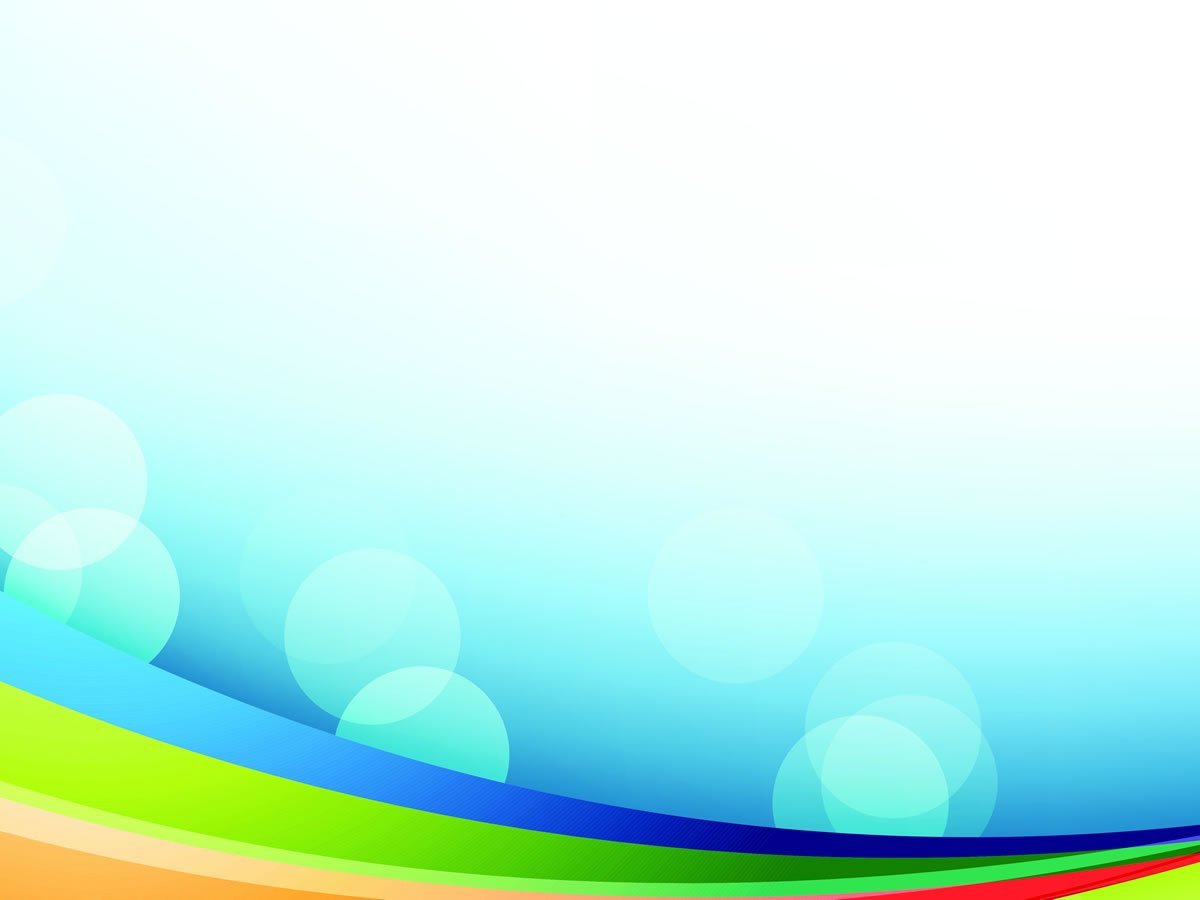 ПОРТФОЛИО
Дата рождения: 10.04.1984
Профессиональное образование: МГУ им. Н.П.Огарева, филология
Диплом ВСВ №1606634, дата выдачи 10 июня 2006 г.
Профессиональная переподготовка ГБУ ДПО «МРИО» по программе «Педагогика и методика дошкольного образования», квалификация воспитатель . Диплом №132402509963, дата выдачи 05 апреля 2016 
Стаж педагогической работы (по специальности): 8лет
Общий трудовой стаж: 8 лет
Дата последней аттестации:01.06.2015, приказ № 556  Министерства образования РМ.
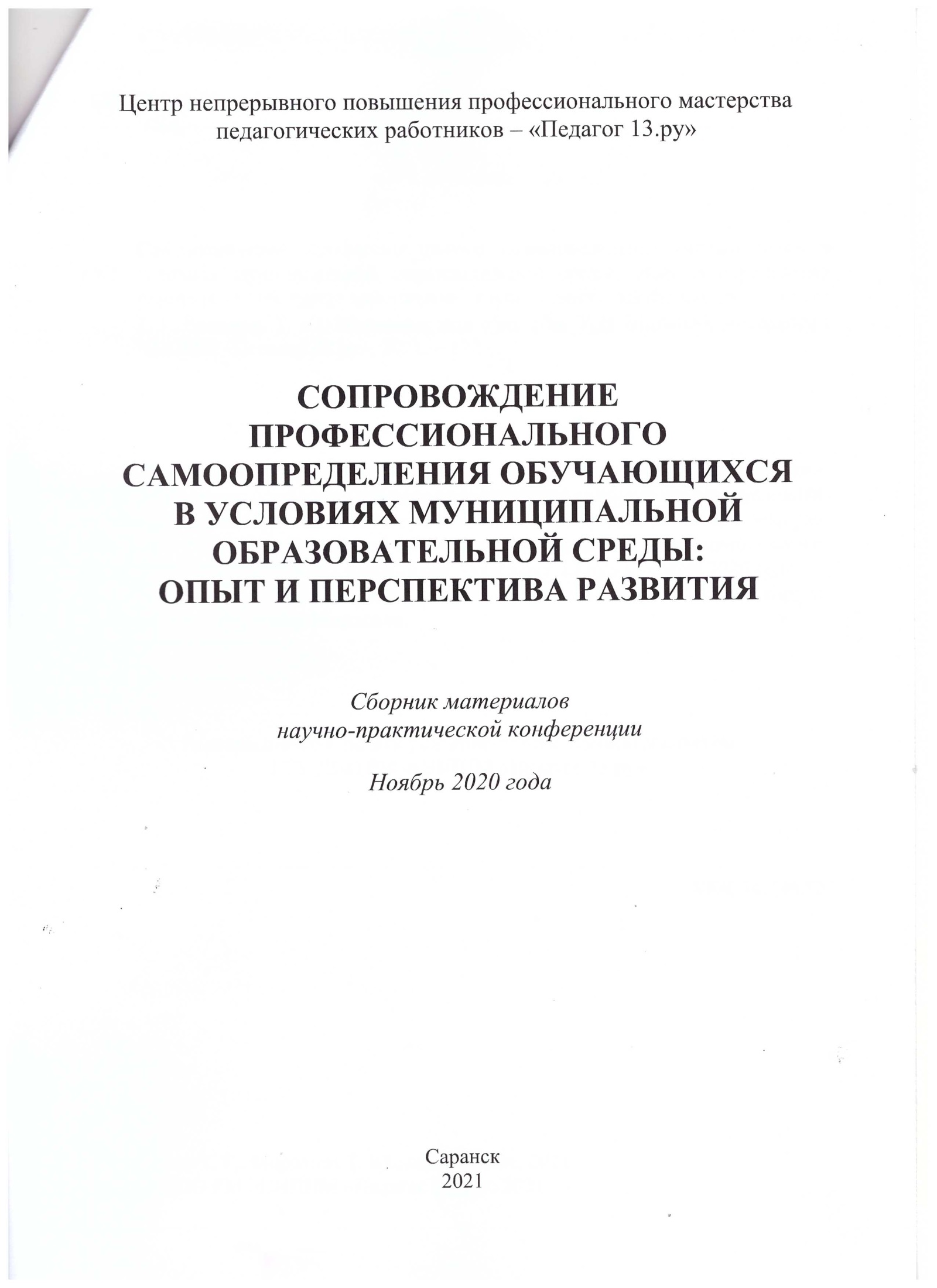 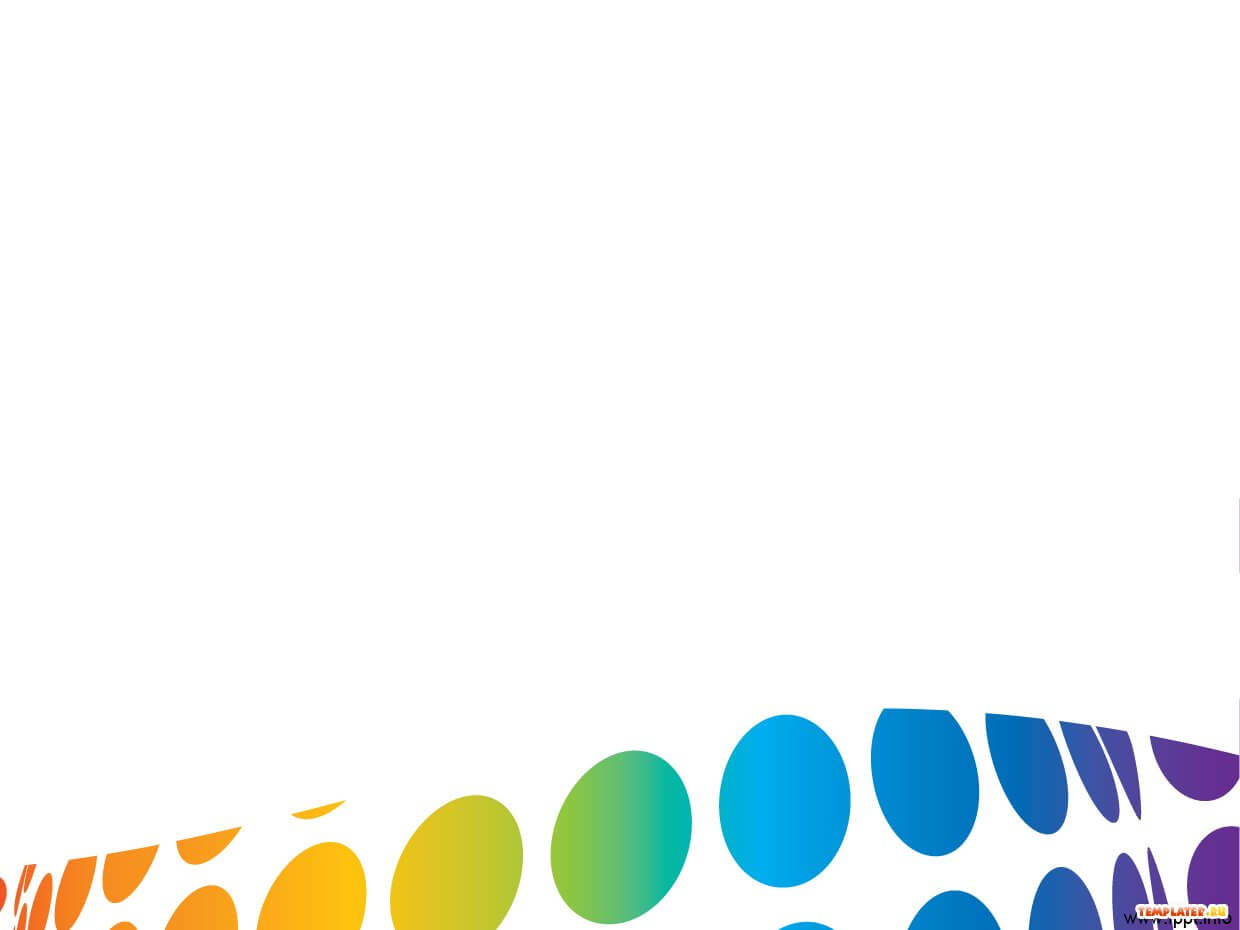 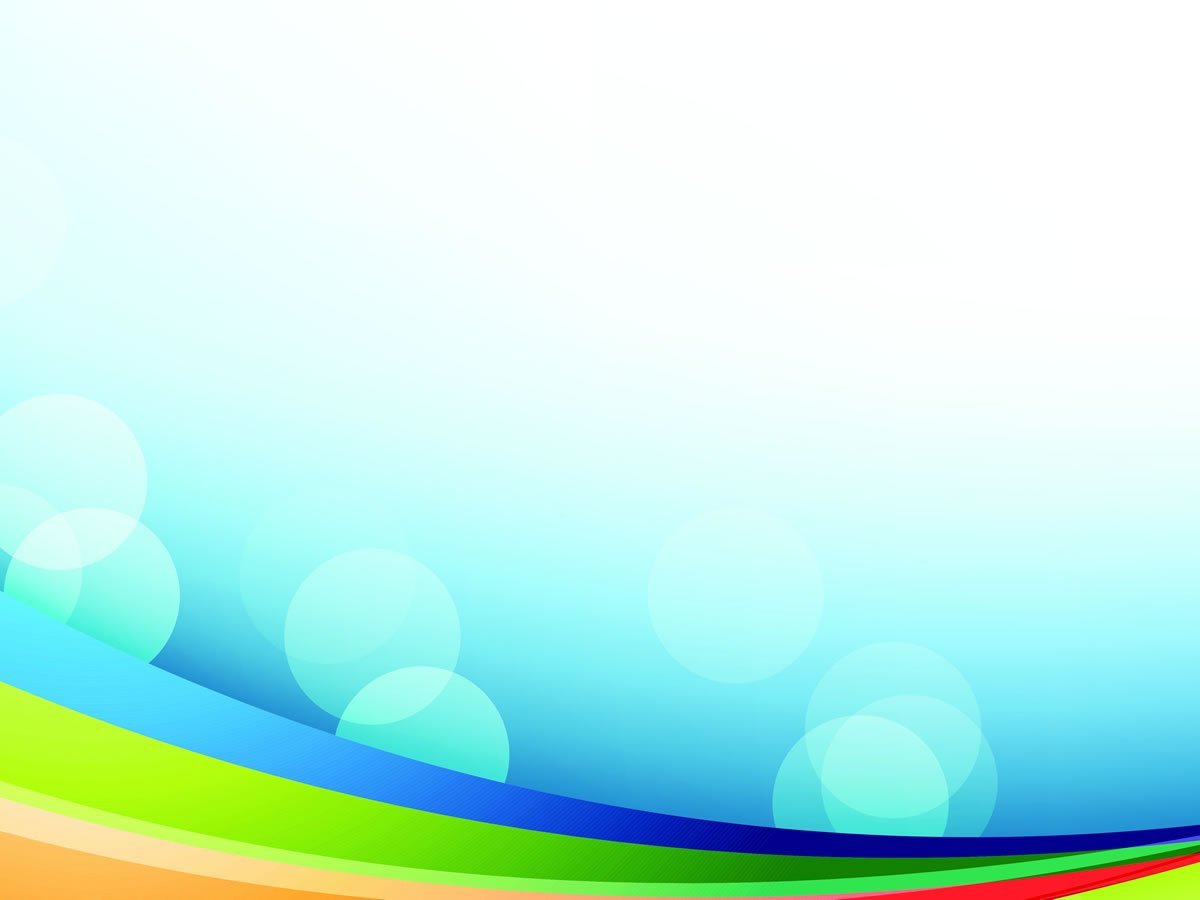 ПОРТФОЛИО
Дата рождения: 10.04.1984
Профессиональное образование: МГУ им. Н.П.Огарева, филология
Диплом ВСВ №1606634, дата выдачи 10 июня 2006 г.
Профессиональная переподготовка ГБУ ДПО «МРИО» по программе «Педагогика и методика дошкольного образования», квалификация воспитатель . Диплом №132402509963, дата выдачи 05 апреля 2016 
Стаж педагогической работы (по специальности): 8лет
Общий трудовой стаж: 8 лет
Дата последней аттестации:01.06.2015, приказ № 556  Министерства образования РМ.
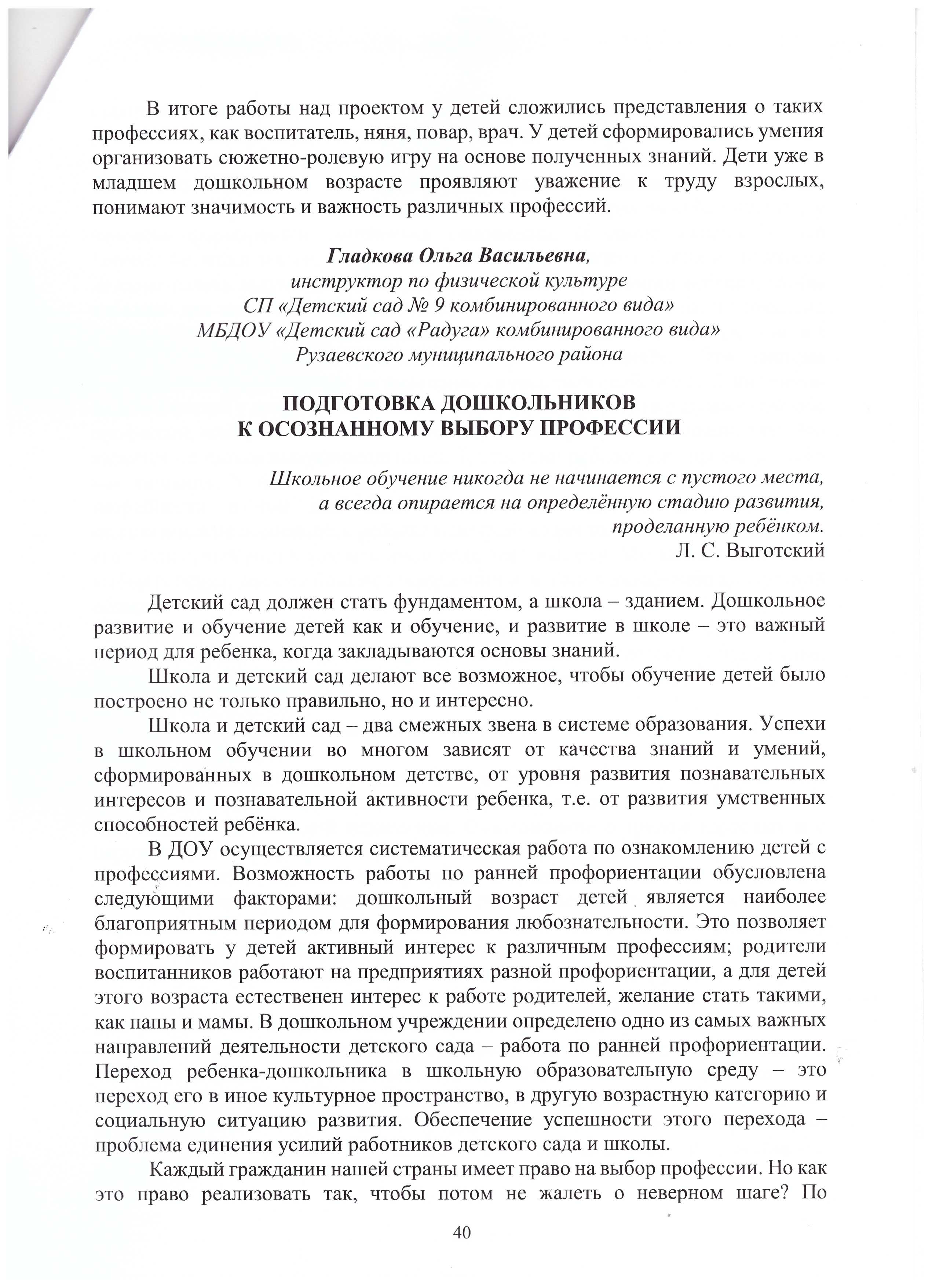 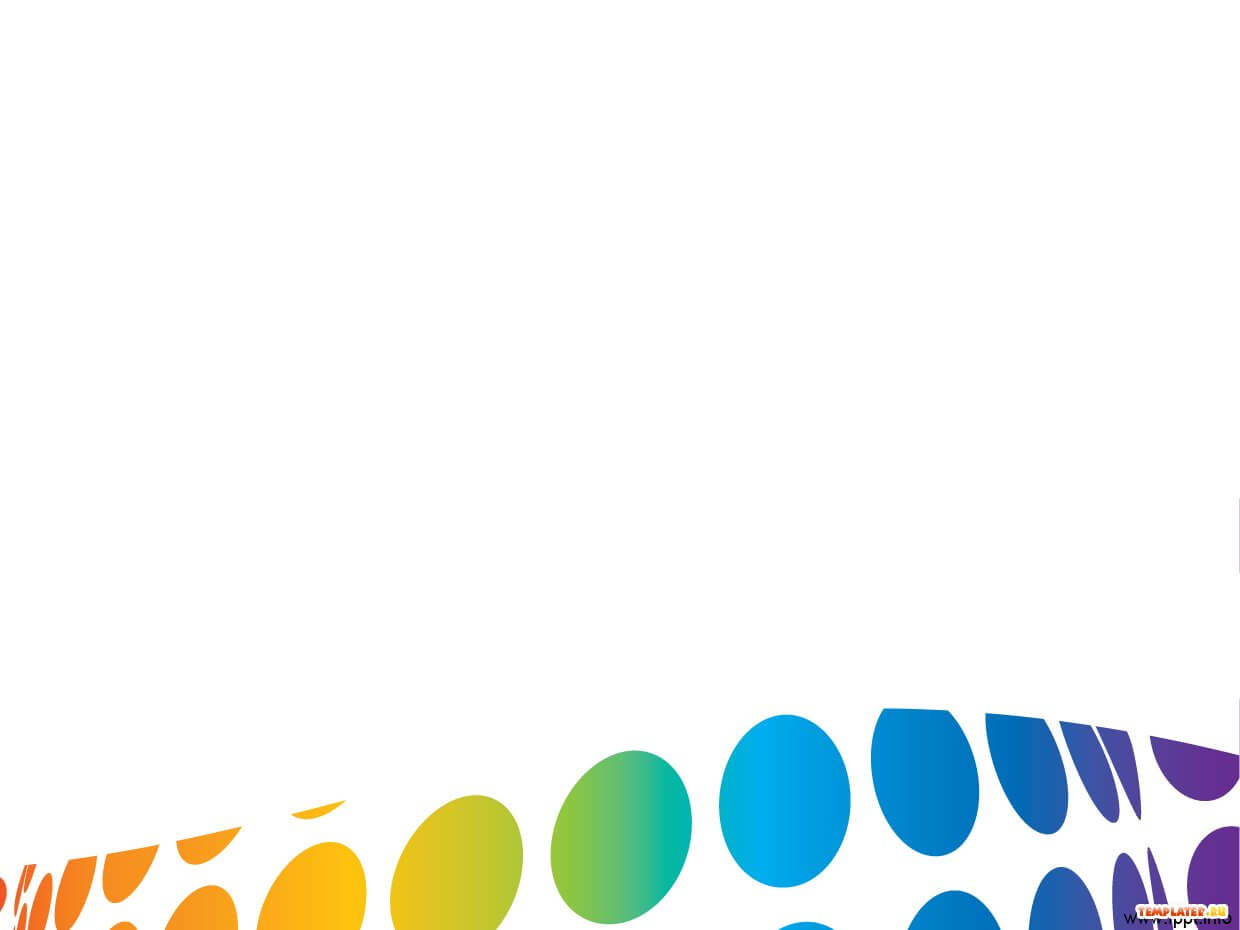 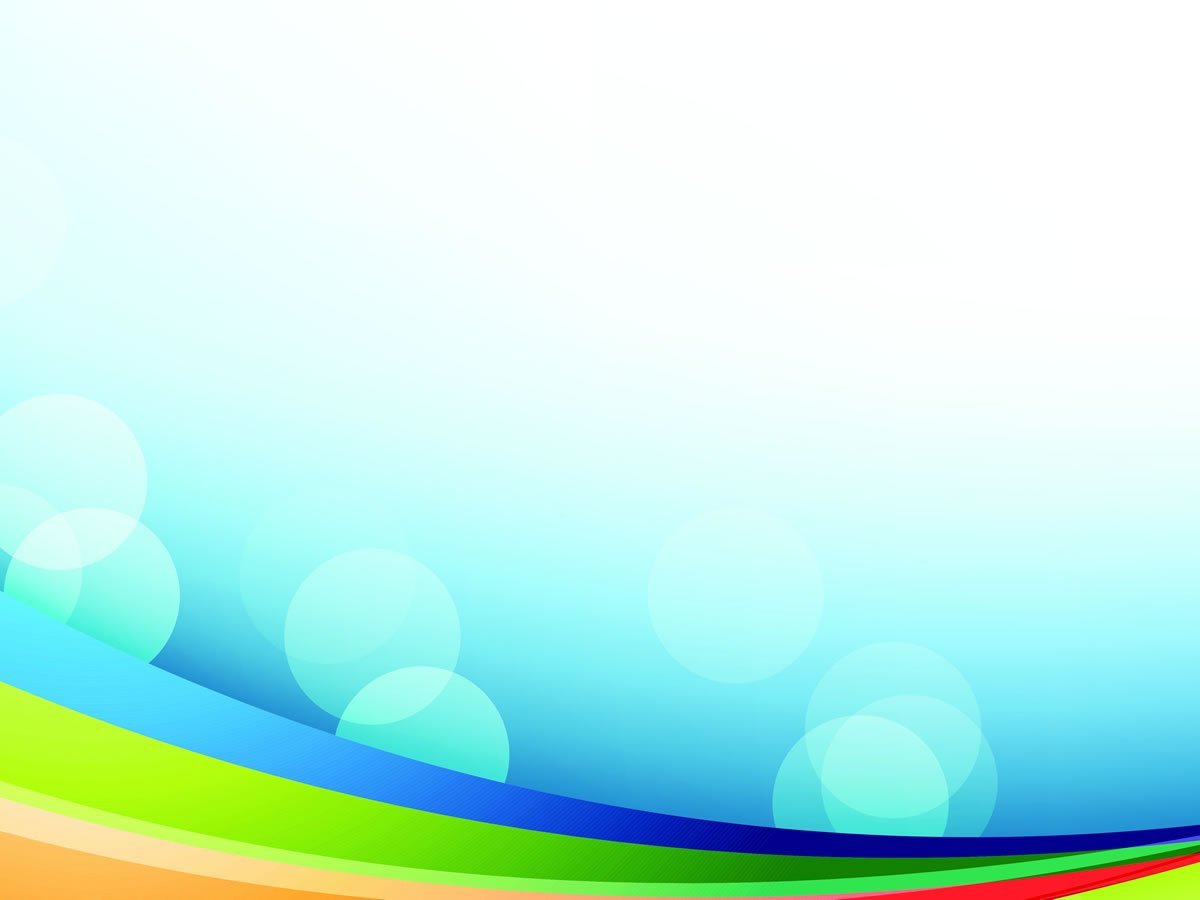 ПОРТФОЛИО
Дата рождения: 10.04.1984
Профессиональное образование: МГУ им. Н.П.Огарева, филология
Диплом ВСВ №1606634, дата выдачи 10 июня 2006 г.
Профессиональная переподготовка ГБУ ДПО «МРИО» по программе «Педагогика и методика дошкольного образования», квалификация воспитатель . Диплом №132402509963, дата выдачи 05 апреля 2016 
Стаж педагогической работы (по специальности): 8лет
Общий трудовой стаж: 8 лет
Дата последней аттестации:01.06.2015, приказ № 556  Министерства образования РМ.
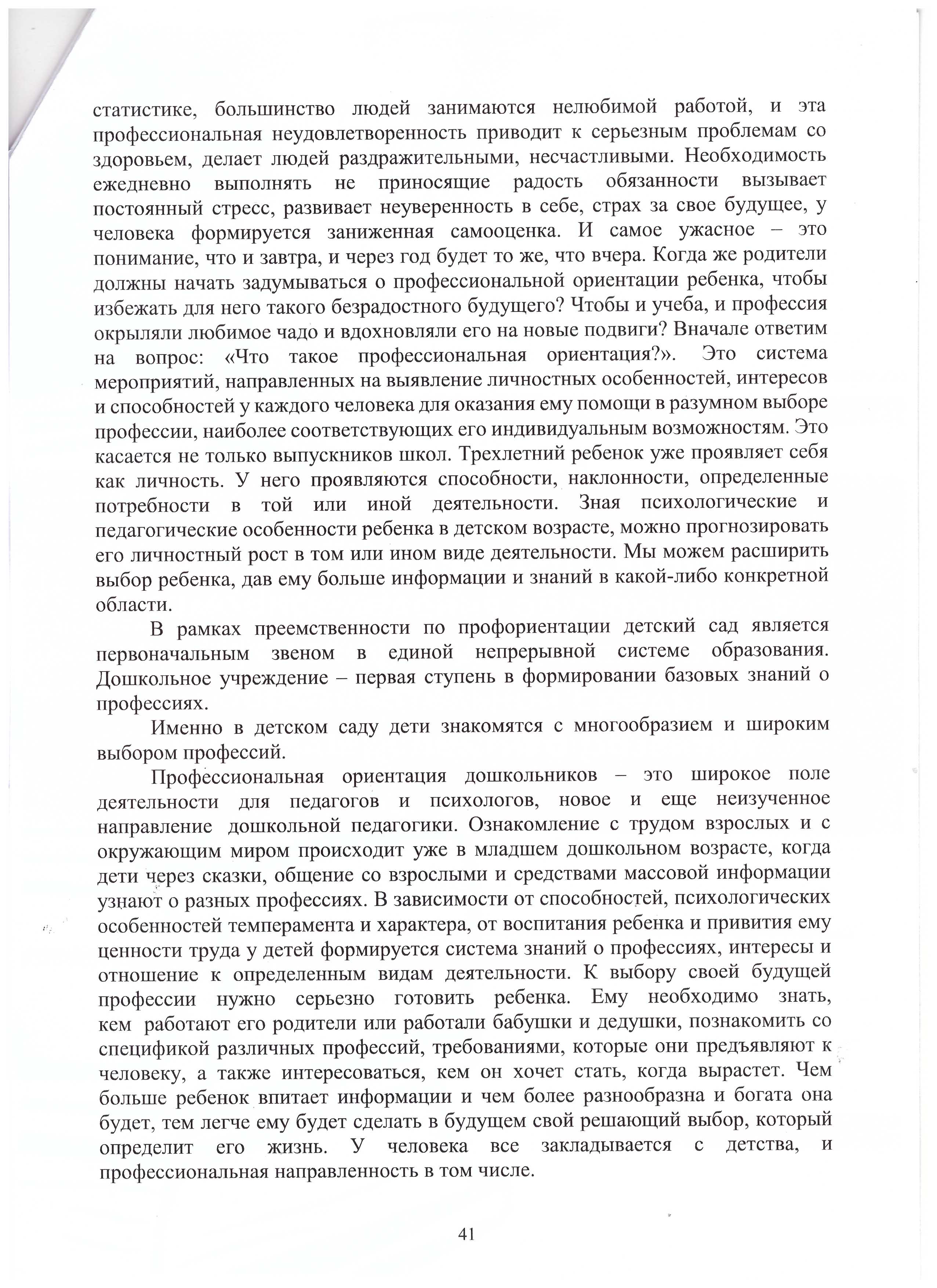 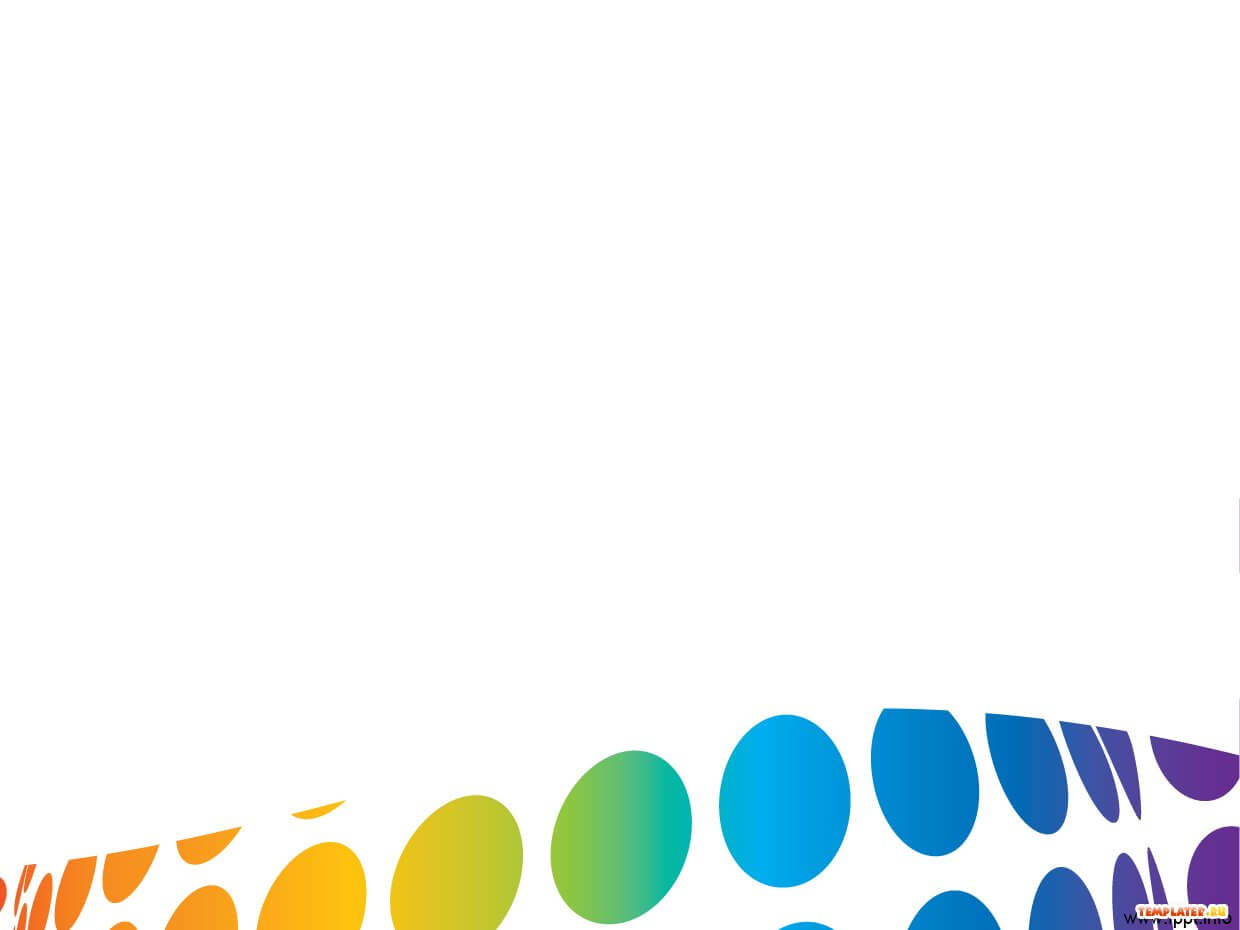 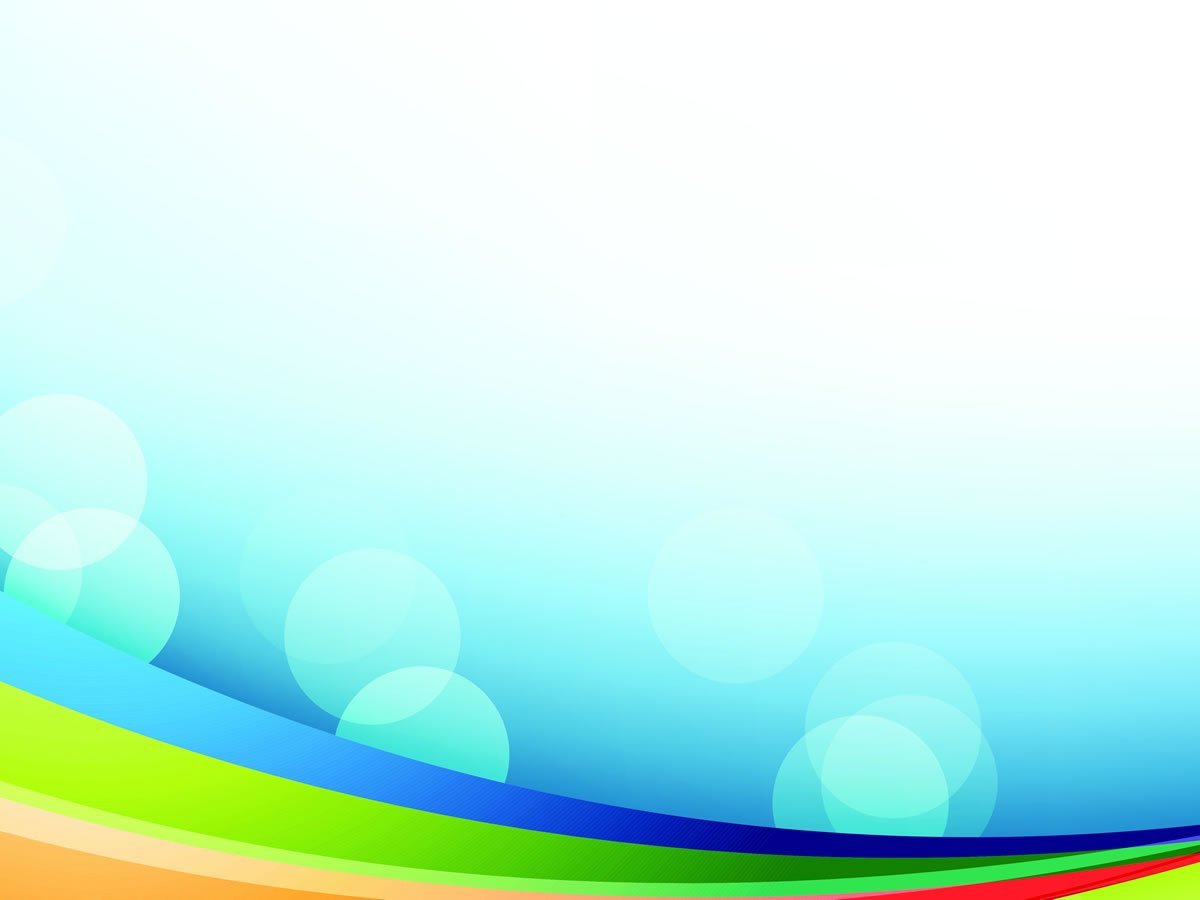 ПОРТФОЛИО
Дата рождения: 10.04.1984
Профессиональное образование: МГУ им. Н.П.Огарева, филология
Диплом ВСВ №1606634, дата выдачи 10 июня 2006 г.
Профессиональная переподготовка ГБУ ДПО «МРИО» по программе «Педагогика и методика дошкольного образования», квалификация воспитатель . Диплом №132402509963, дата выдачи 05 апреля 2016 
Стаж педагогической работы (по специальности): 8лет
Общий трудовой стаж: 8 лет
Дата последней аттестации:01.06.2015, приказ № 556  Министерства образования РМ.
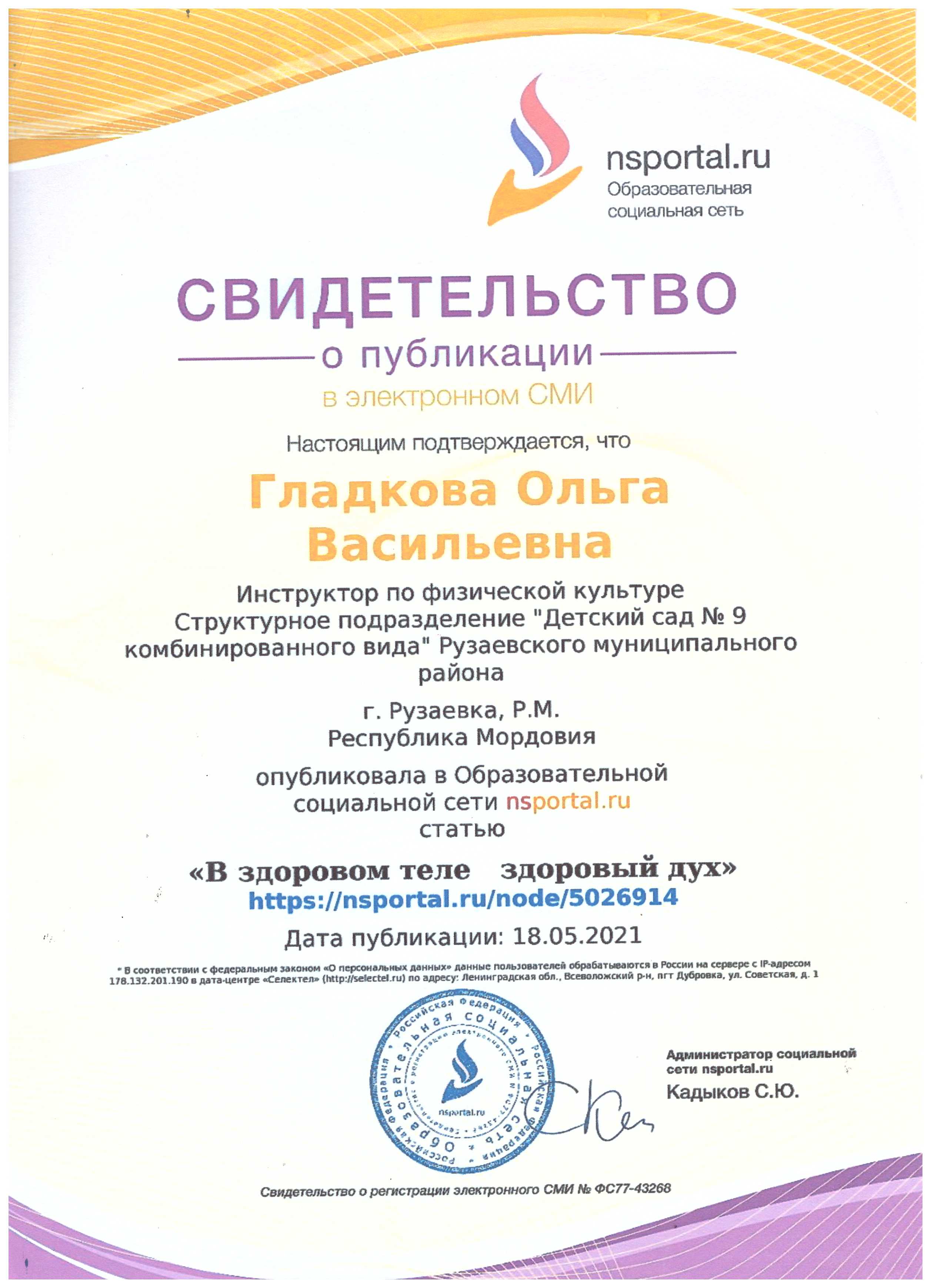 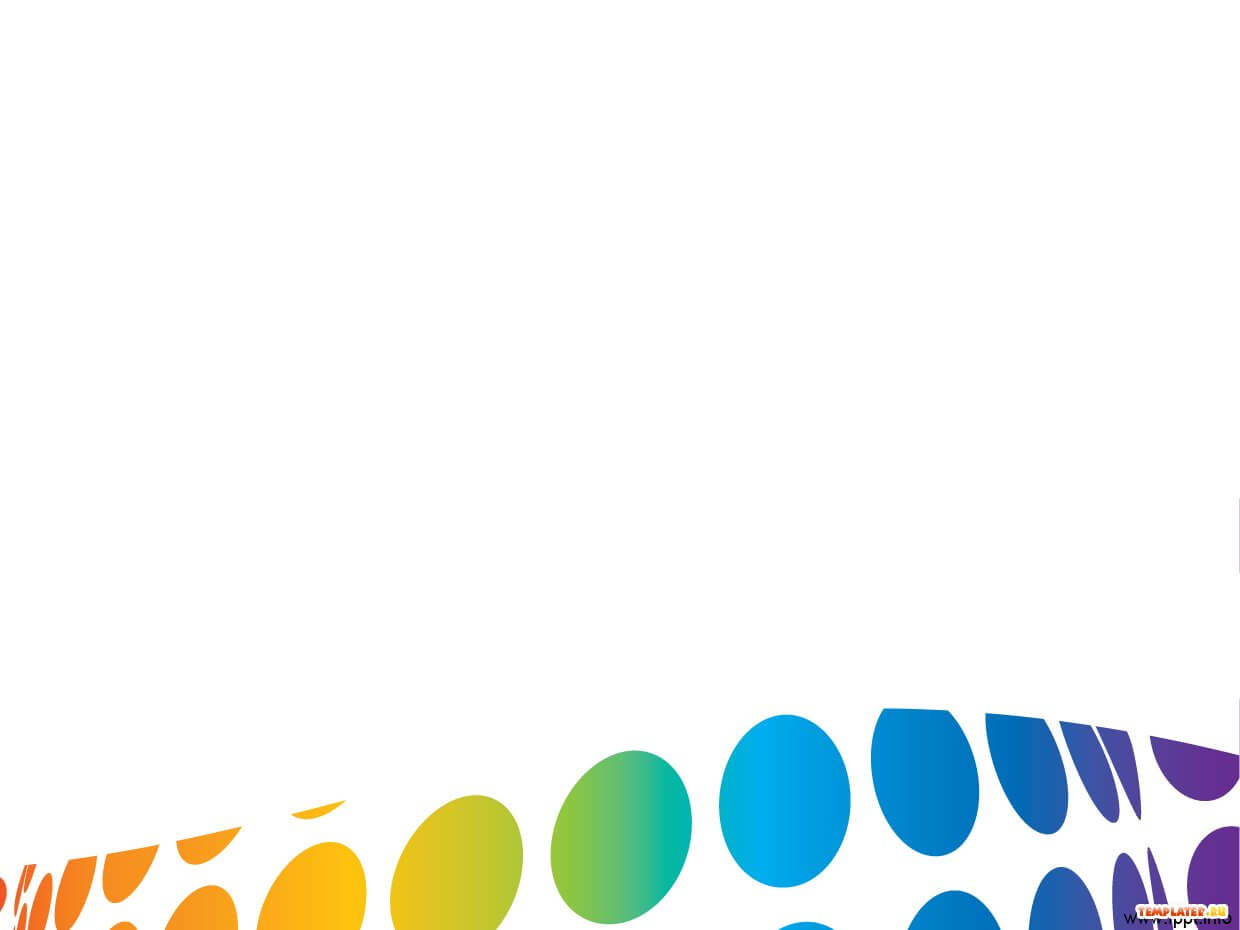 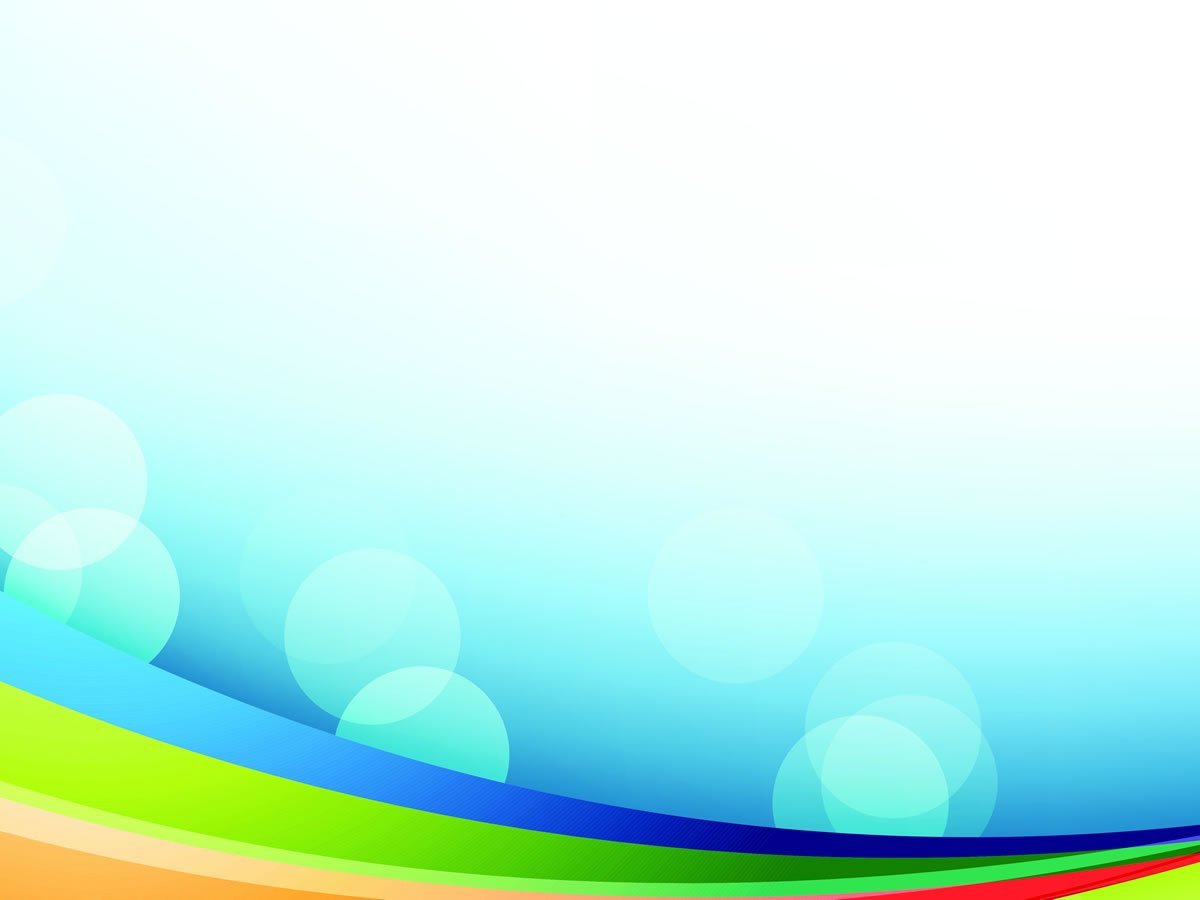 ПОРТФОЛИО
Дата рождения: 10.04.1984
Профессиональное образование: МГУ им. Н.П.Огарева, филология
Диплом ВСВ №1606634, дата выдачи 10 июня 2006 г.
Профессиональная переподготовка ГБУ ДПО «МРИО» по программе «Педагогика и методика дошкольного образования», квалификация воспитатель . Диплом №132402509963, дата выдачи 05 апреля 2016 
Стаж педагогической работы (по специальности): 8лет
Общий трудовой стаж: 8 лет
Дата последней аттестации:01.06.2015, приказ № 556  Министерства образования РМ.
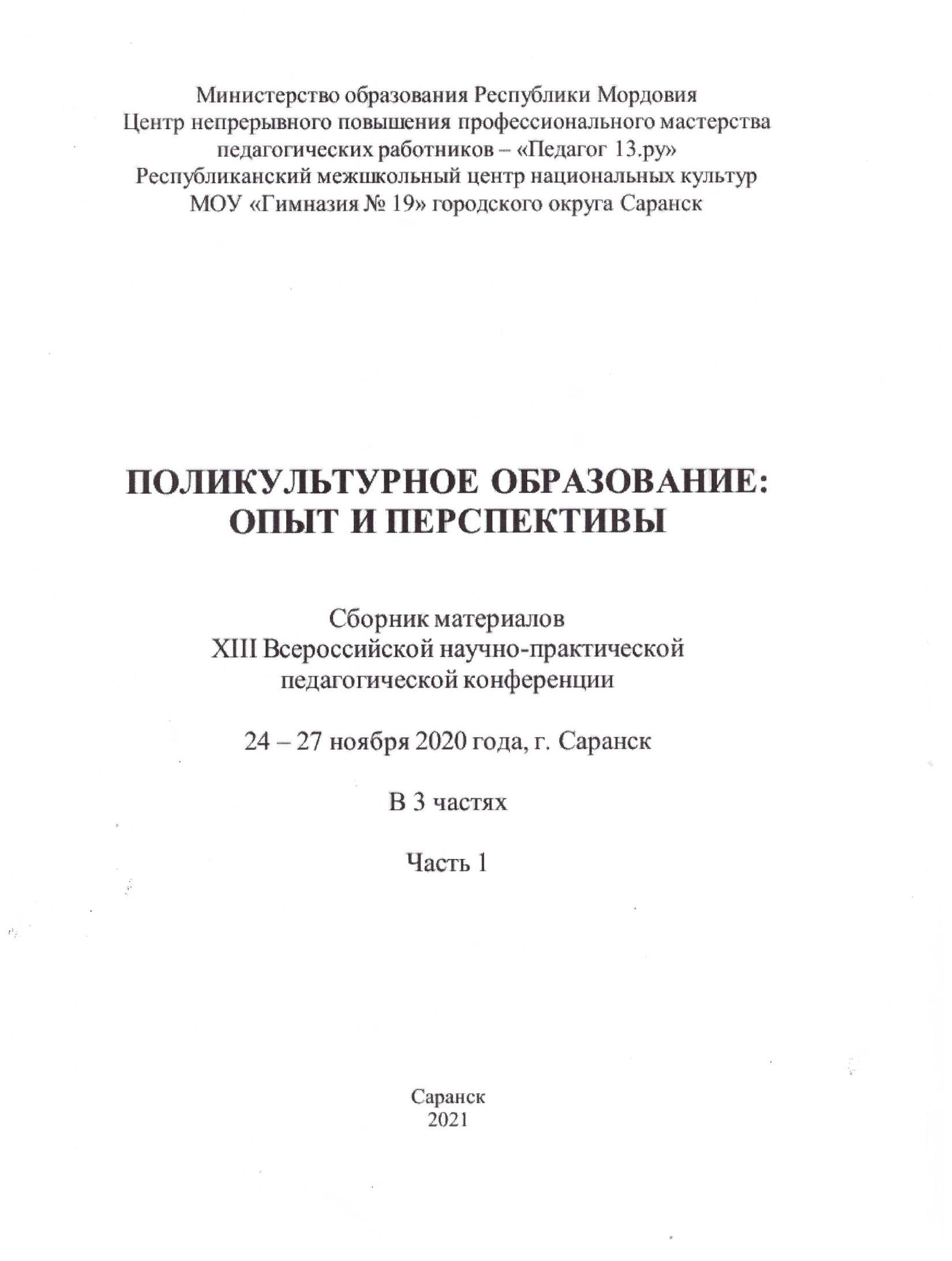 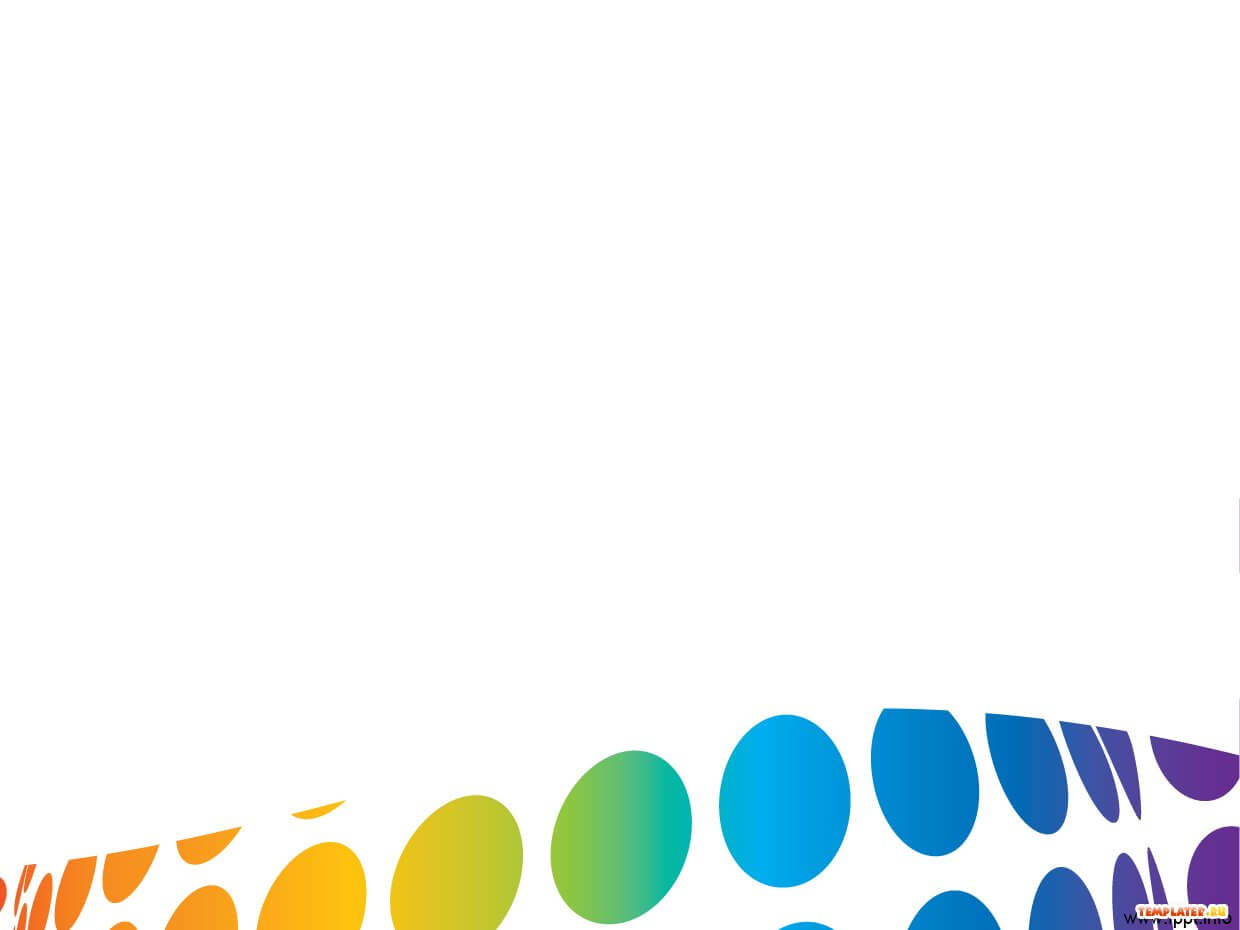 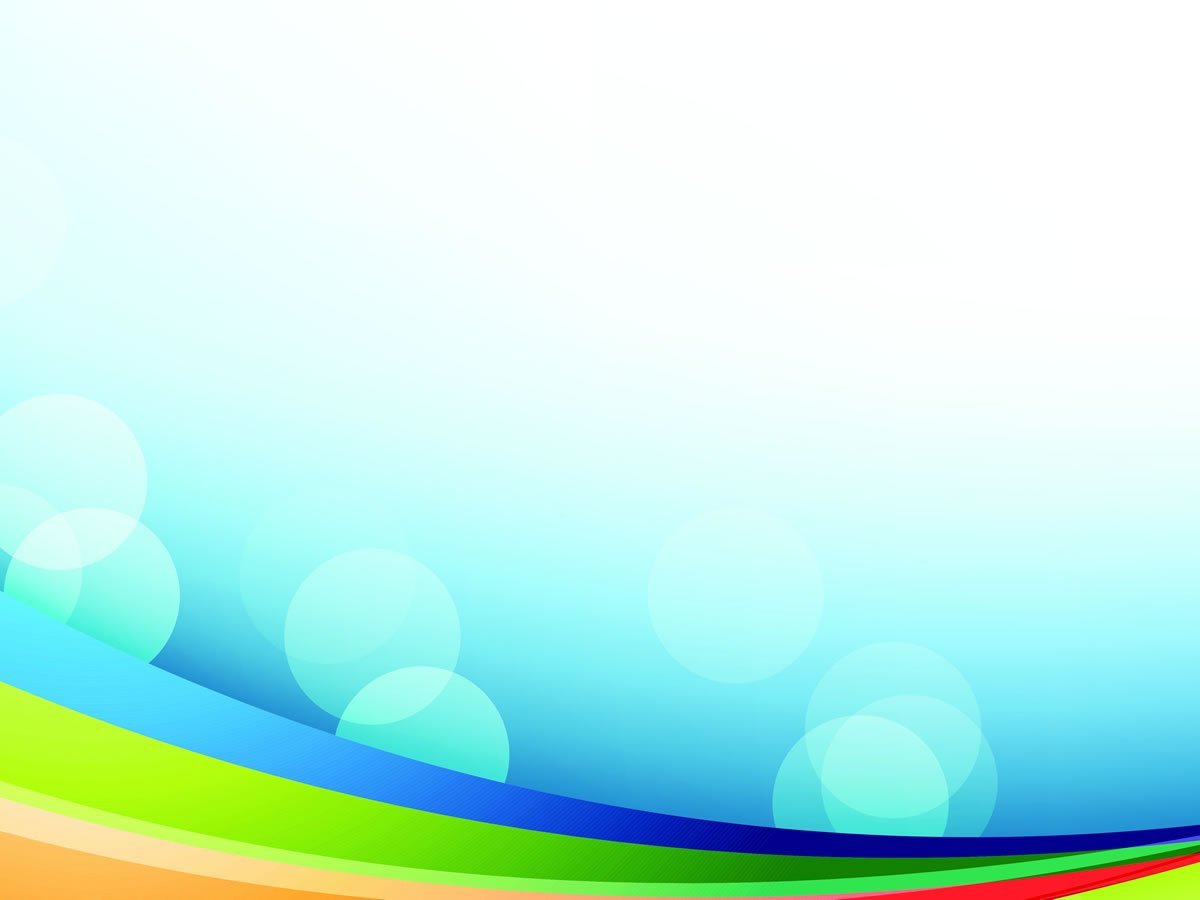 ПОРТФОЛИО
Дата рождения: 10.04.1984
Профессиональное образование: МГУ им. Н.П.Огарева, филология
Диплом ВСВ №1606634, дата выдачи 10 июня 2006 г.
Профессиональная переподготовка ГБУ ДПО «МРИО» по программе «Педагогика и методика дошкольного образования», квалификация воспитатель . Диплом №132402509963, дата выдачи 05 апреля 2016 
Стаж педагогической работы (по специальности): 8лет
Общий трудовой стаж: 8 лет
Дата последней аттестации:01.06.2015, приказ № 556  Министерства образования РМ.
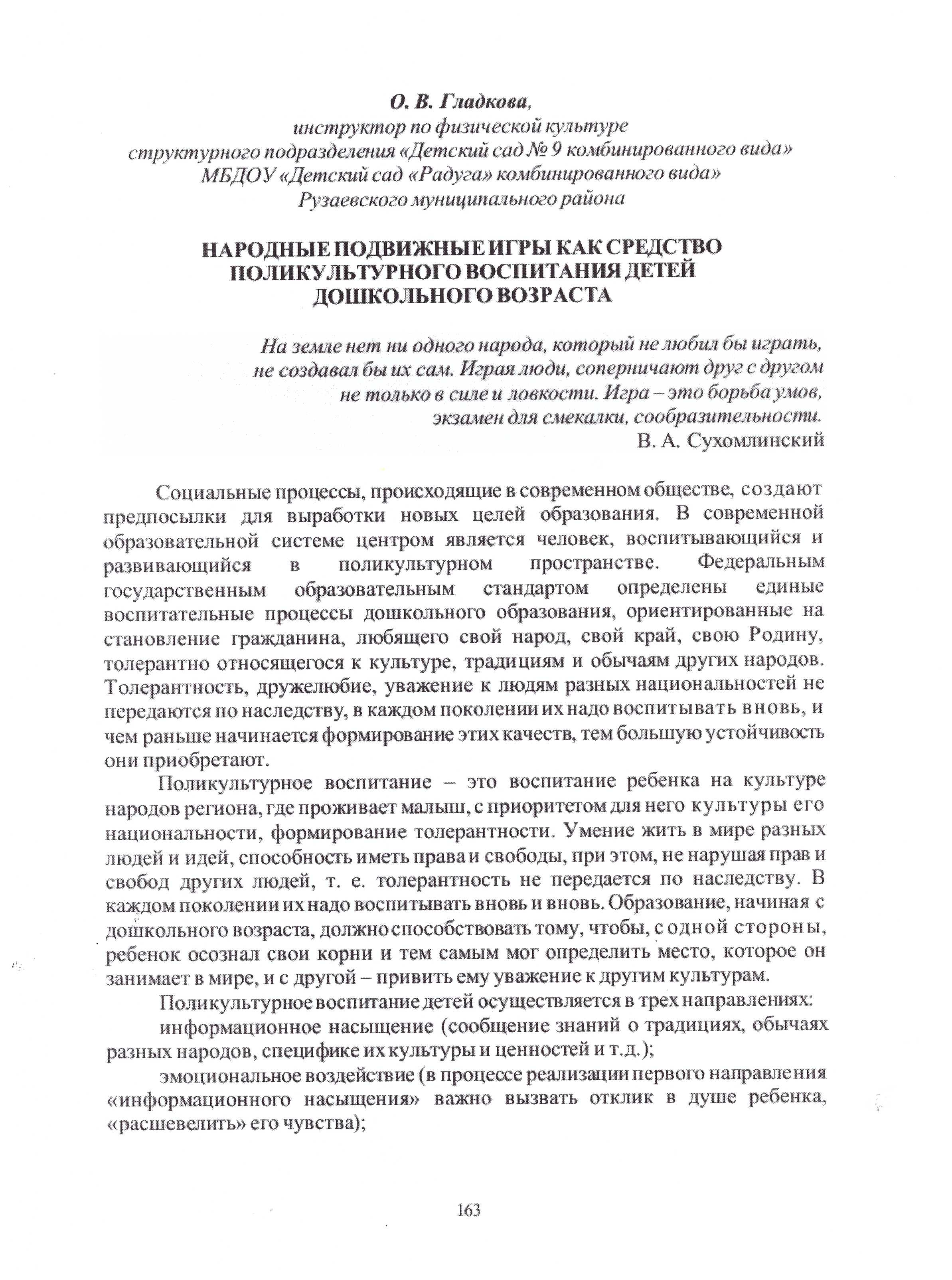 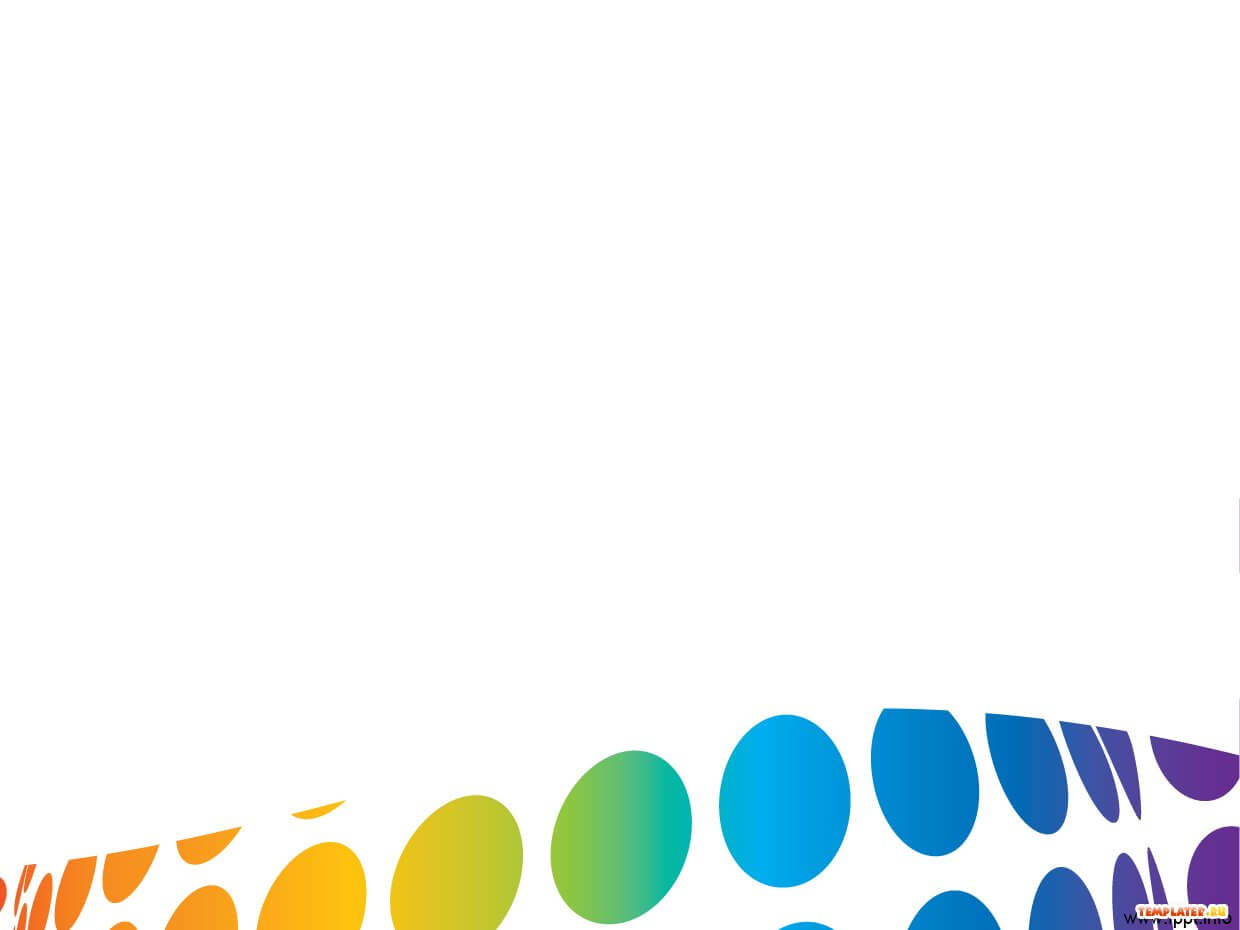 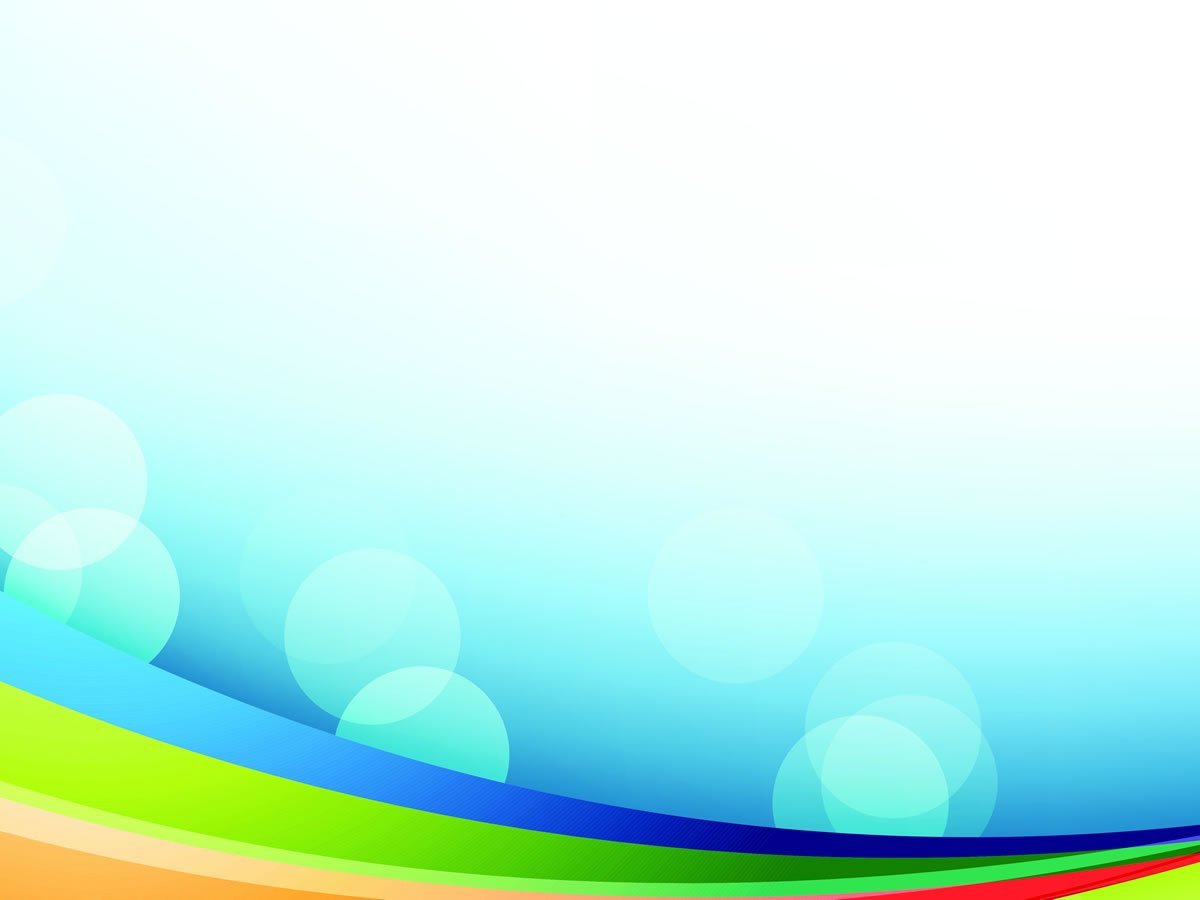 ПОРТФОЛИО
Дата рождения: 10.04.1984
Профессиональное образование: МГУ им. Н.П.Огарева, филология
Диплом ВСВ №1606634, дата выдачи 10 июня 2006 г.
Профессиональная переподготовка ГБУ ДПО «МРИО» по программе «Педагогика и методика дошкольного образования», квалификация воспитатель . Диплом №132402509963, дата выдачи 05 апреля 2016 
Стаж педагогической работы (по специальности): 8лет
Общий трудовой стаж: 8 лет
Дата последней аттестации:01.06.2015, приказ № 556  Министерства образования РМ.
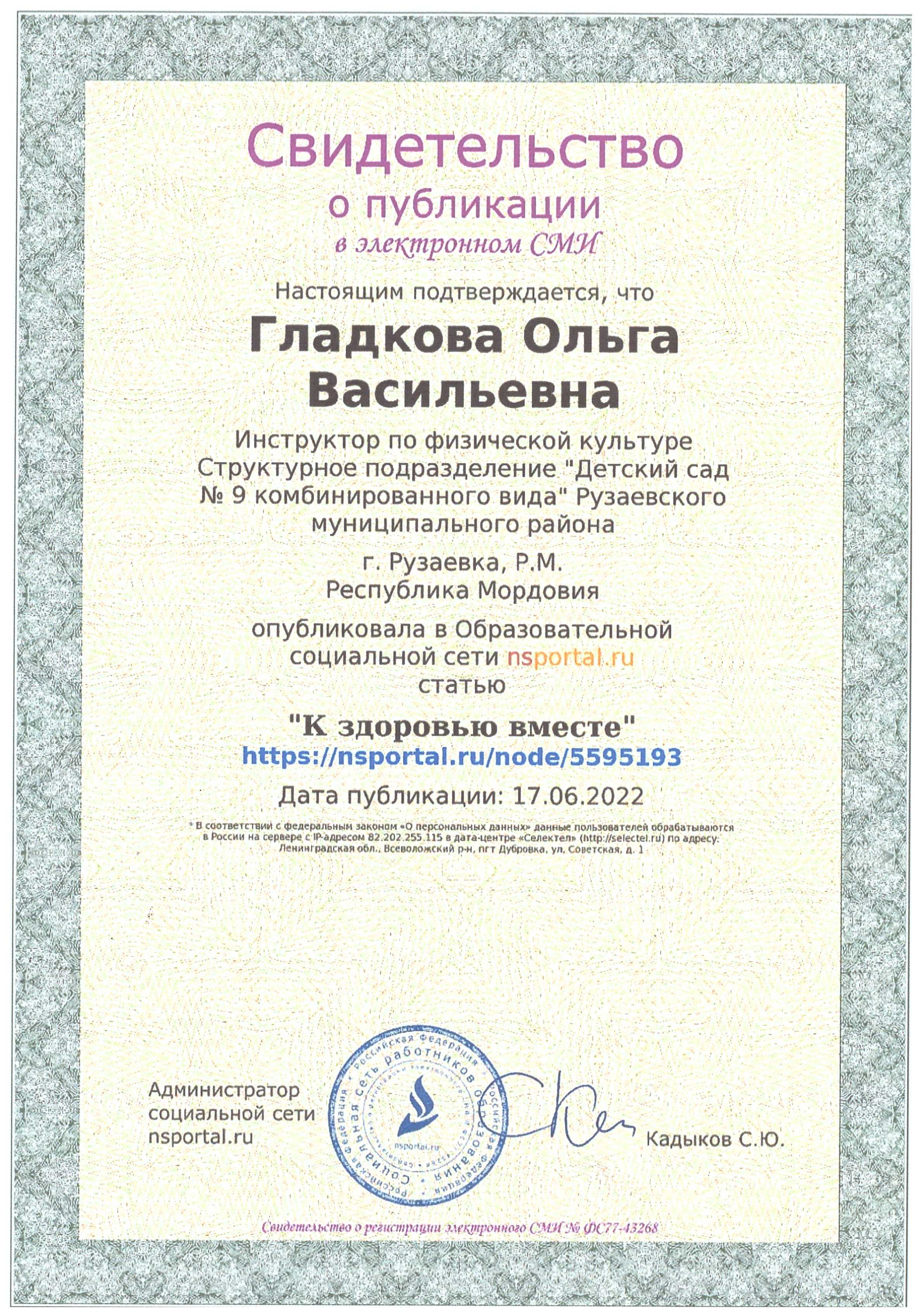 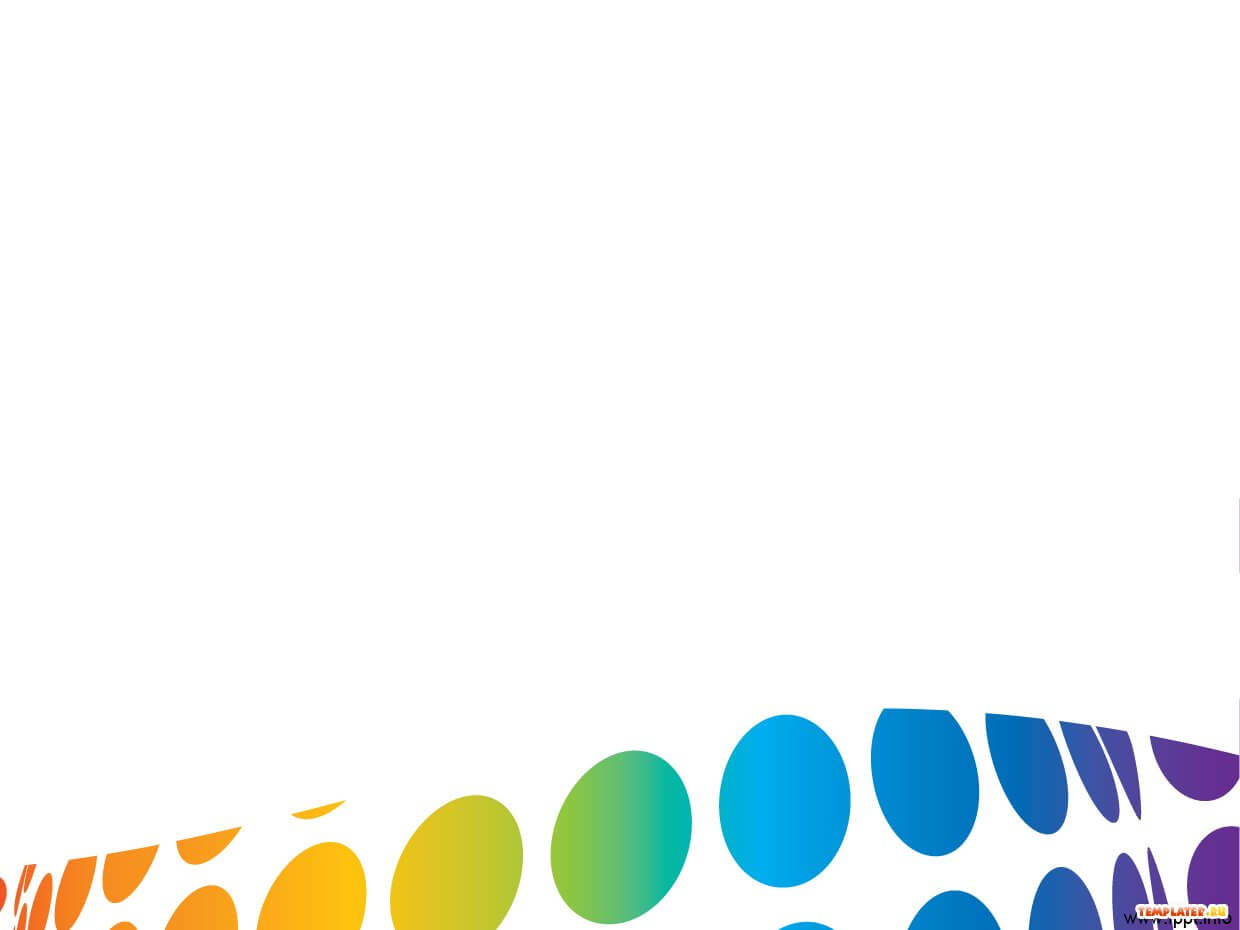 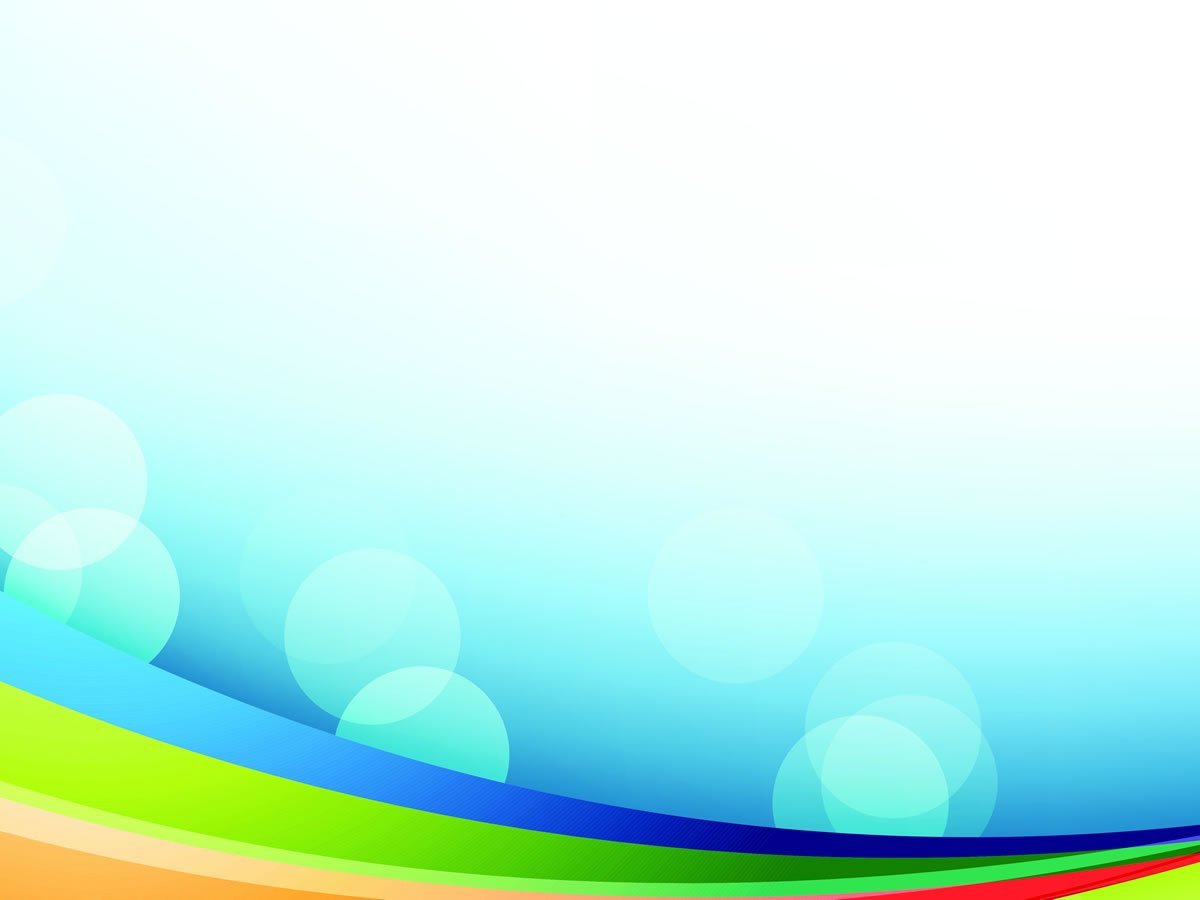 ПОРТФОЛИО
Дата рождения: 10.04.1984
Профессиональное образование: МГУ им. Н.П.Огарева, филология
Диплом ВСВ №1606634, дата выдачи 10 июня 2006 г.
Профессиональная переподготовка ГБУ ДПО «МРИО» по программе «Педагогика и методика дошкольного образования», квалификация воспитатель . Диплом №132402509963, дата выдачи 05 апреля 2016 
Стаж педагогической работы (по специальности): 8лет
Общий трудовой стаж: 8 лет
Дата последней аттестации:01.06.2015, приказ № 556  Министерства образования РМ.
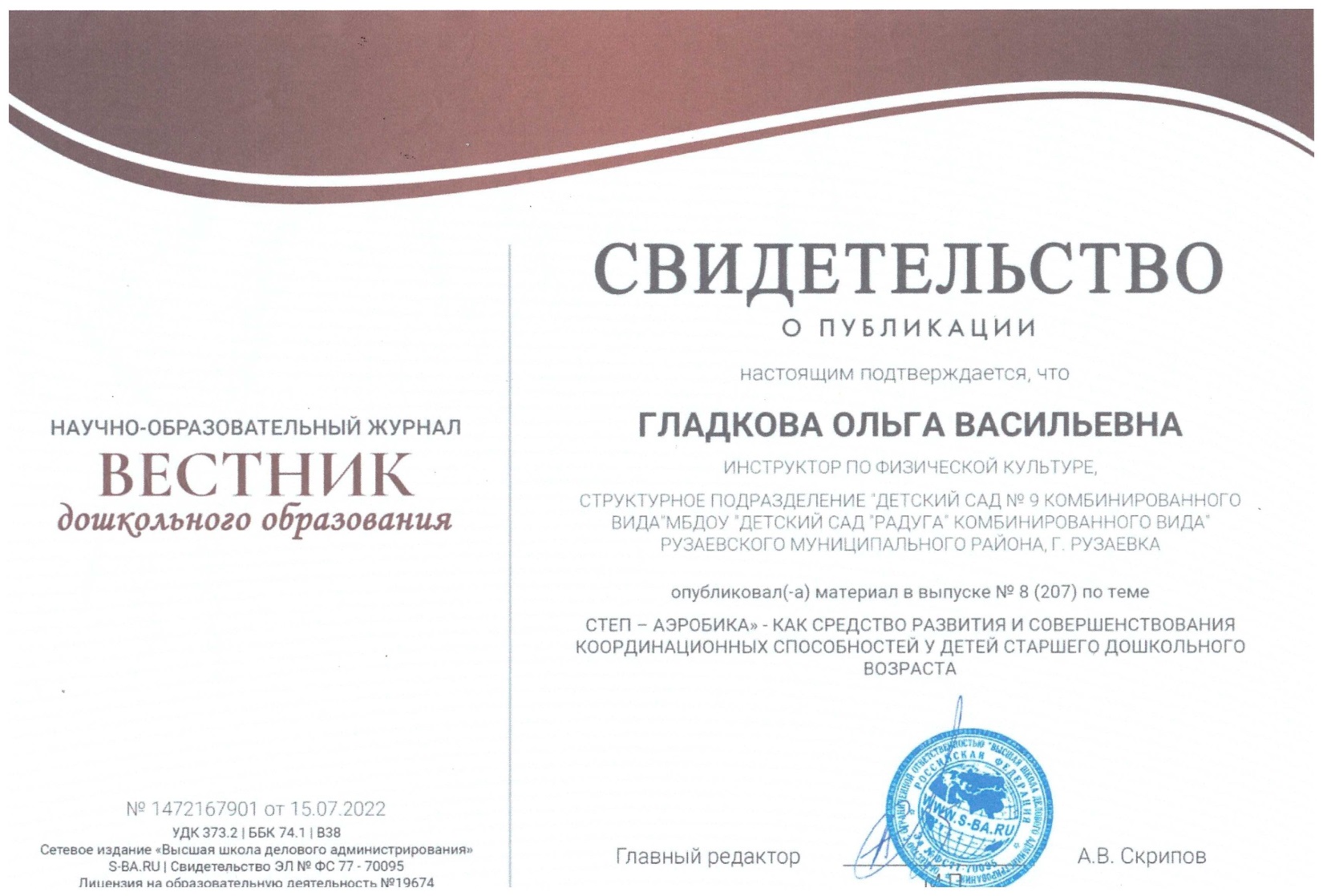 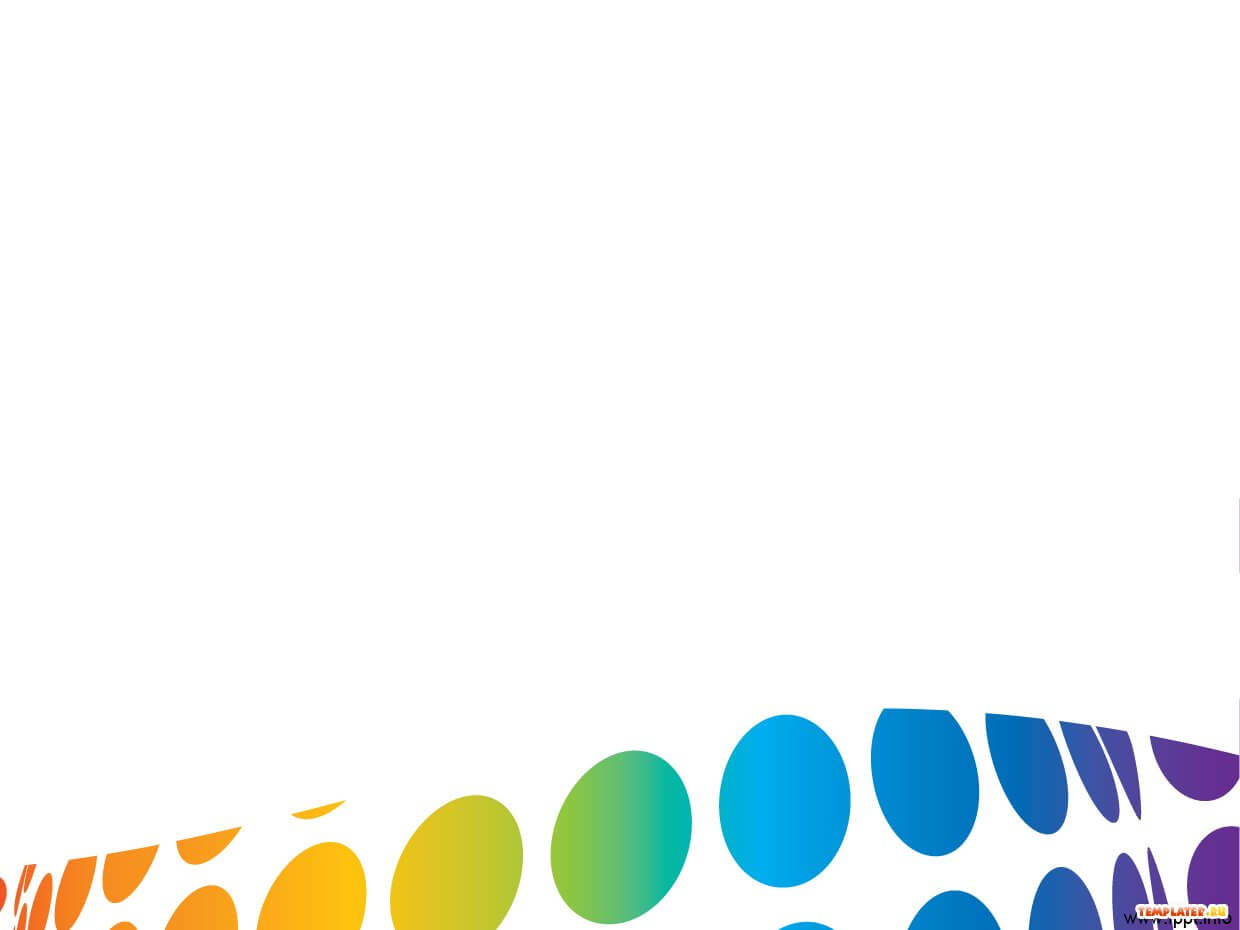 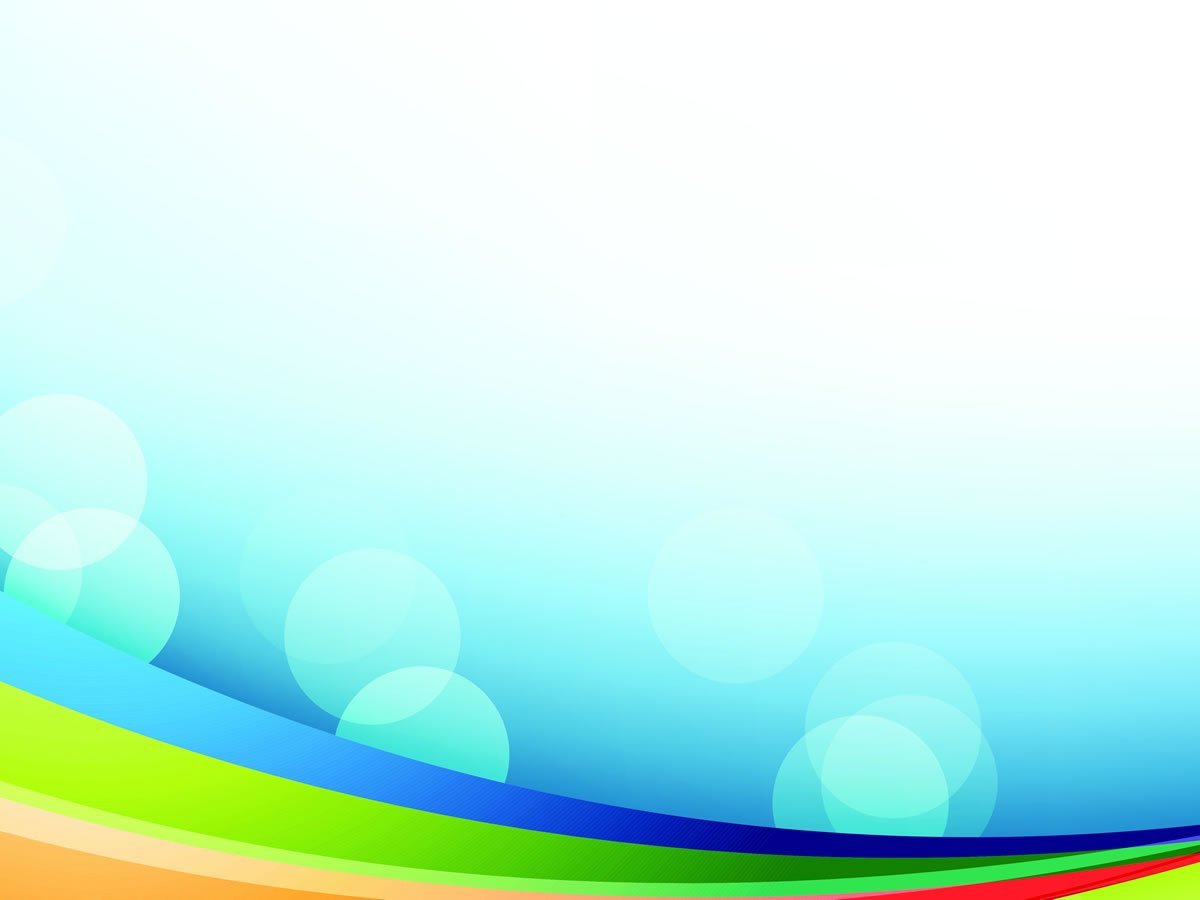 ПОРТФОЛИО
Дата рождения: 10.04.1984
Профессиональное образование: МГУ им. Н.П.Огарева, филология
Диплом ВСВ №1606634, дата выдачи 10 июня 2006 г.
Профессиональная переподготовка ГБУ ДПО «МРИО» по программе «Педагогика и методика дошкольного образования», квалификация воспитатель . Диплом №132402509963, дата выдачи 05 апреля 2016 
Стаж педагогической работы (по специальности): 8лет
Общий трудовой стаж: 8 лет
Дата последней аттестации:01.06.2015, приказ № 556  Министерства образования РМ.
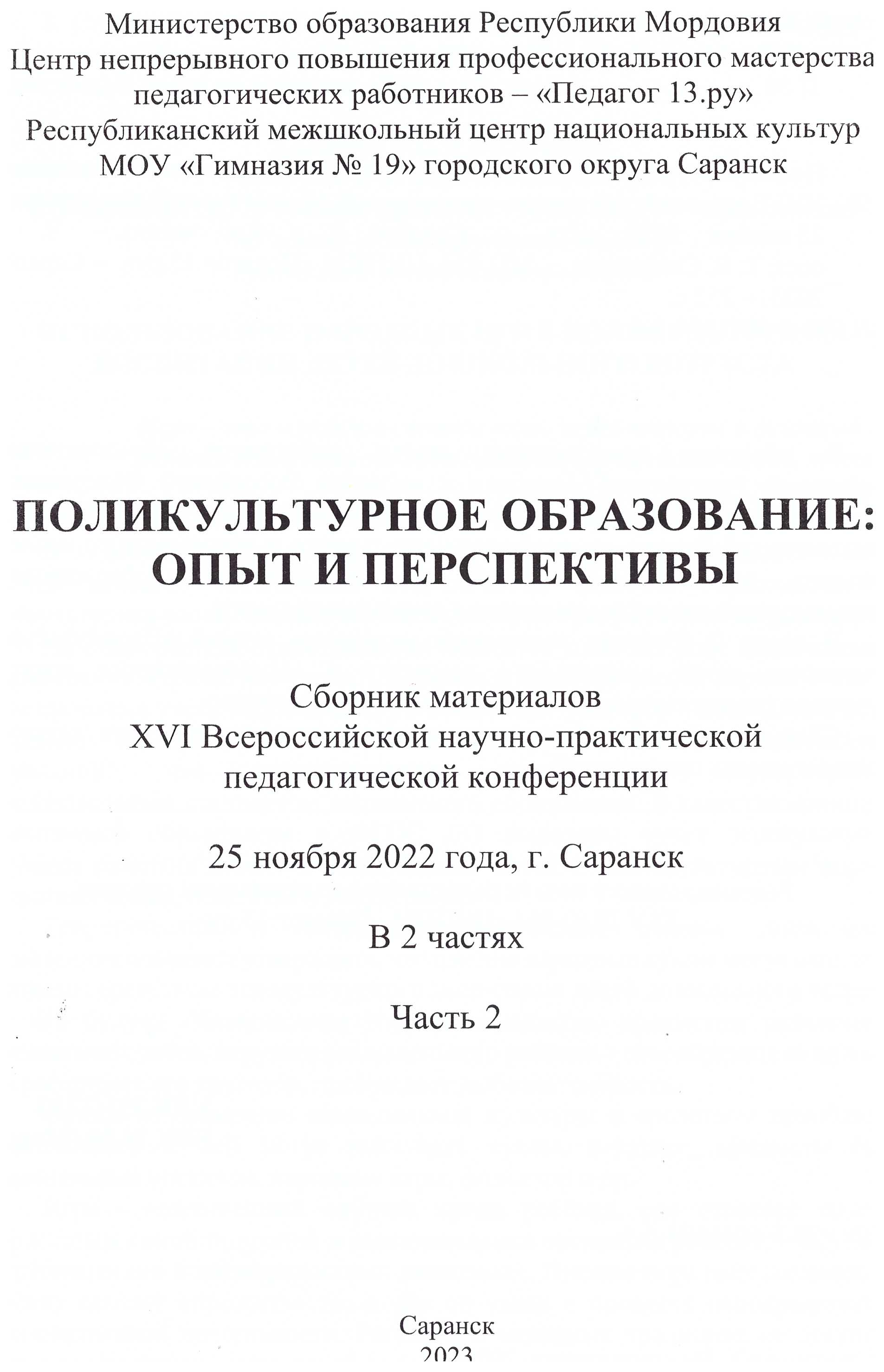 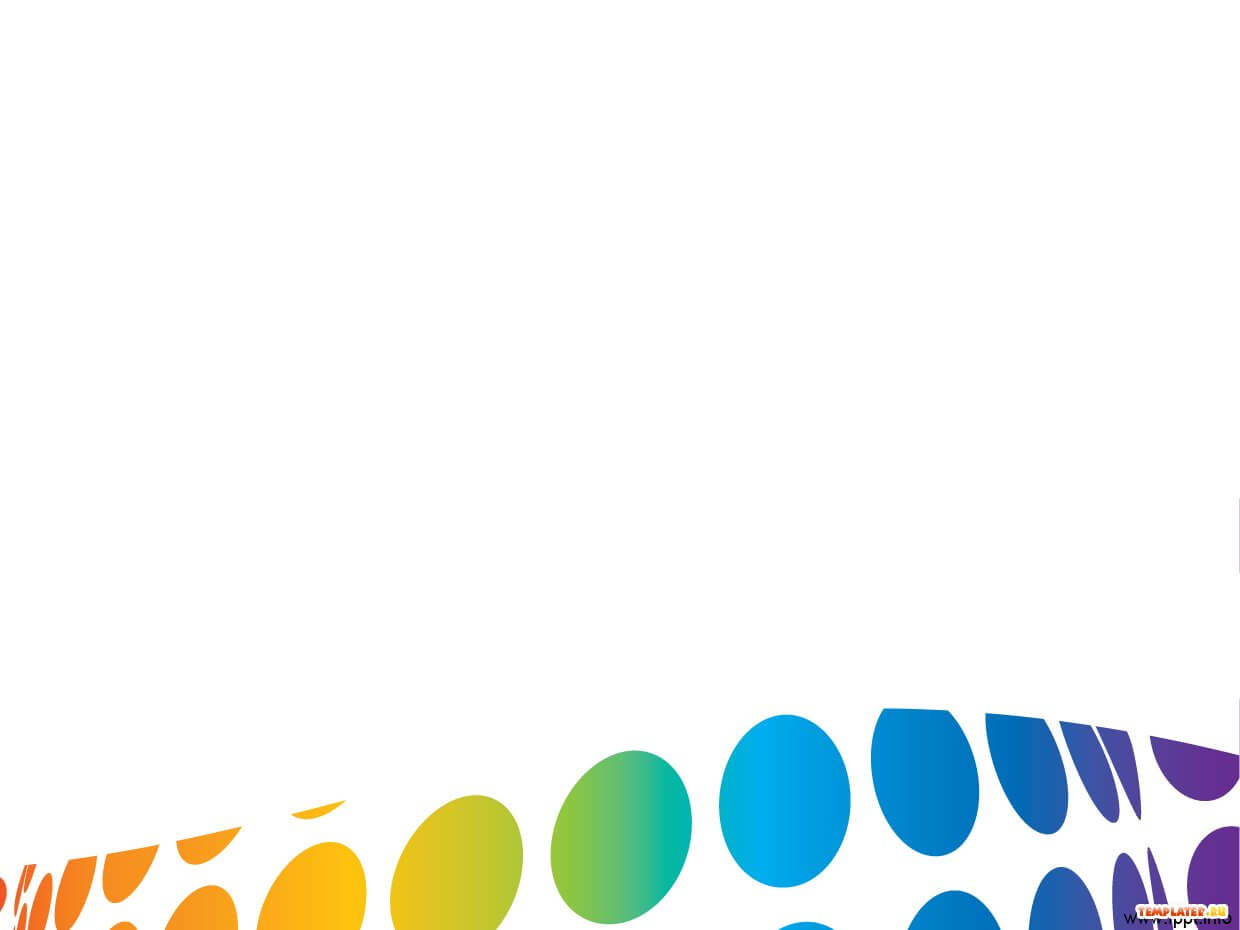 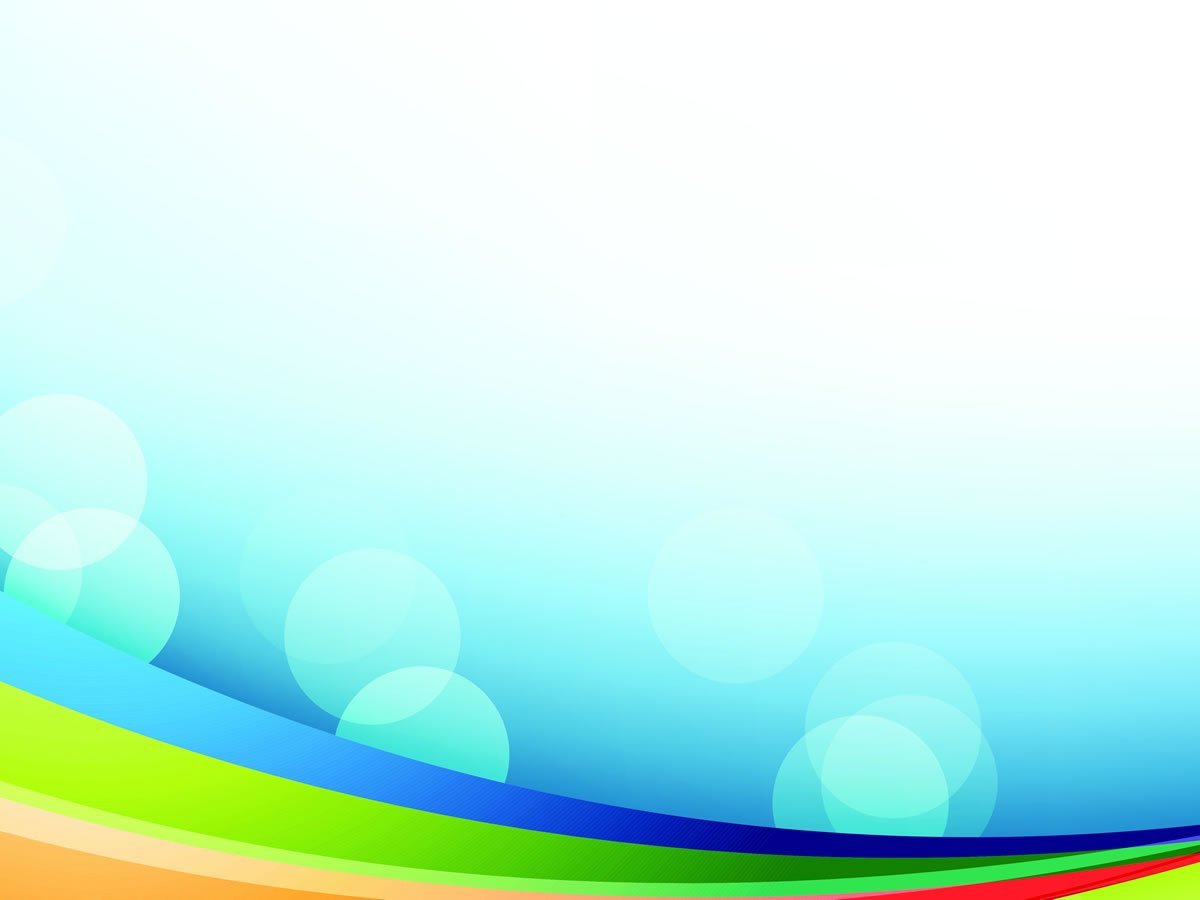 ПОРТФОЛИО
Дата рождения: 10.04.1984
Профессиональное образование: МГУ им. Н.П.Огарева, филология
Диплом ВСВ №1606634, дата выдачи 10 июня 2006 г.
Профессиональная переподготовка ГБУ ДПО «МРИО» по программе «Педагогика и методика дошкольного образования», квалификация воспитатель . Диплом №132402509963, дата выдачи 05 апреля 2016 
Стаж педагогической работы (по специальности): 8лет
Общий трудовой стаж: 8 лет
Дата последней аттестации:01.06.2015, приказ № 556  Министерства образования РМ.
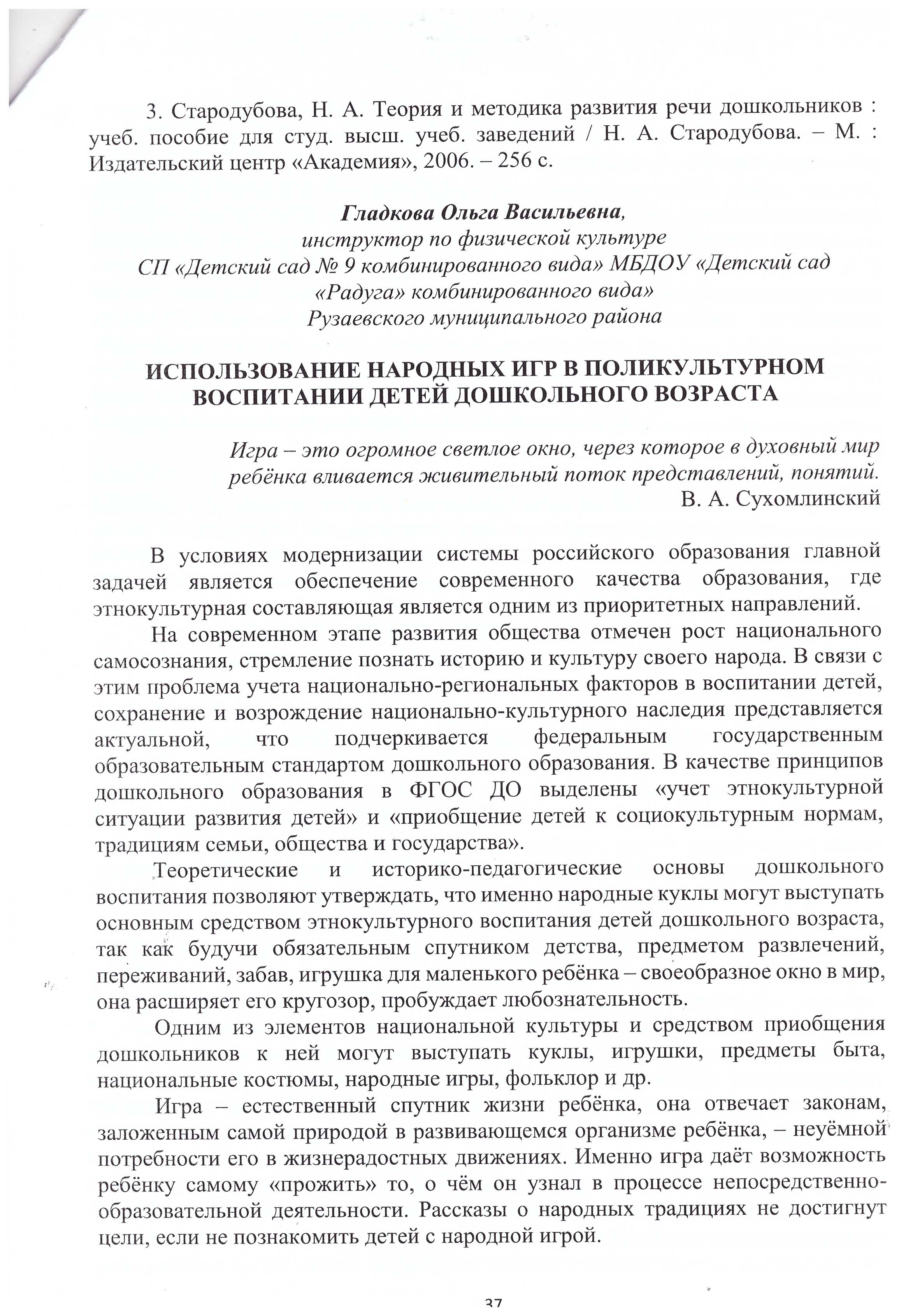 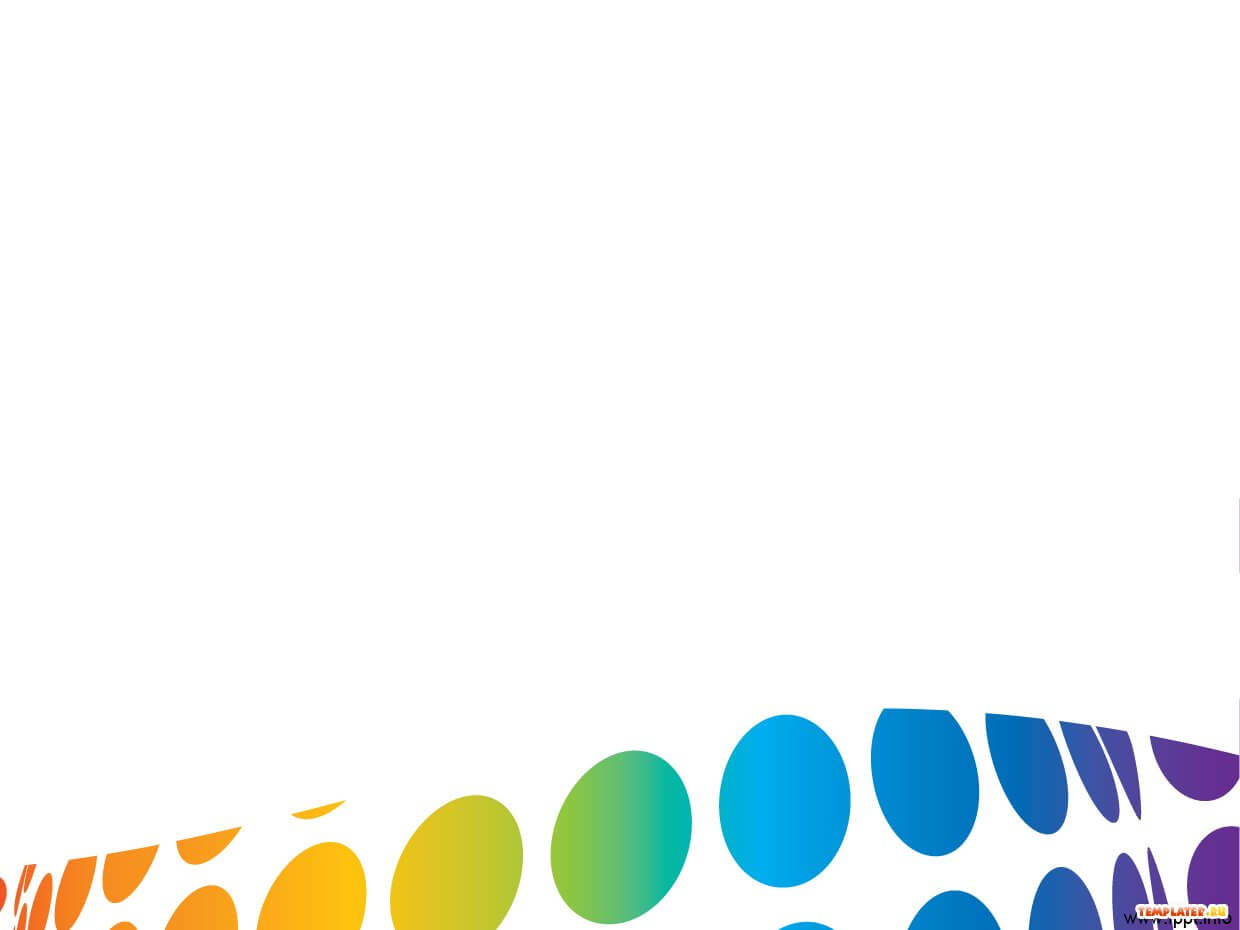 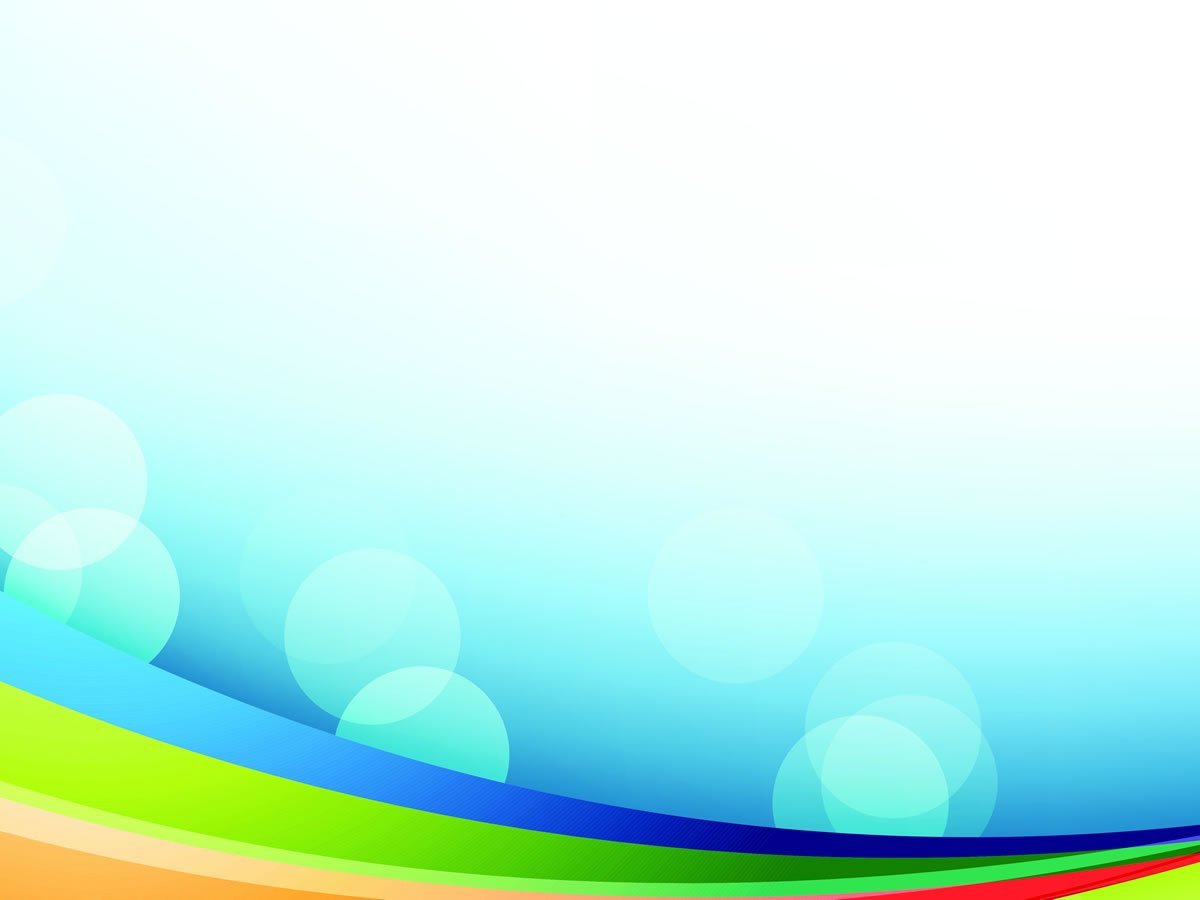 ПОРТФОЛИО
Дата рождения: 10.04.1984
Профессиональное образование: МГУ им. Н.П.Огарева, филология
Диплом ВСВ №1606634, дата выдачи 10 июня 2006 г.
Профессиональная переподготовка ГБУ ДПО «МРИО» по программе «Педагогика и методика дошкольного образования», квалификация воспитатель . Диплом №132402509963, дата выдачи 05 апреля 2016 
Стаж педагогической работы (по специальности): 8лет
Общий трудовой стаж: 8 лет
Дата последней аттестации:01.06.2015, приказ № 556  Министерства образования РМ.
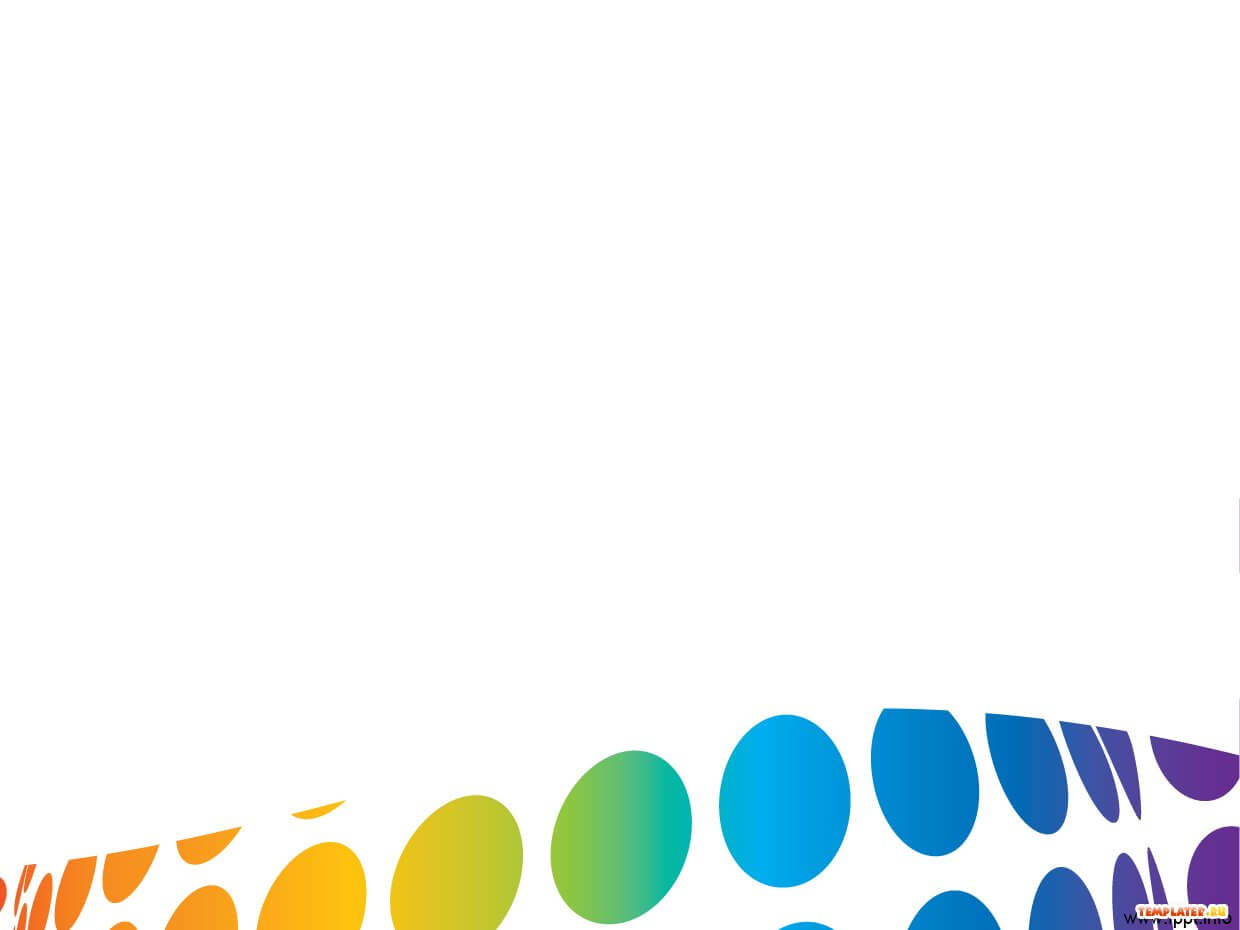 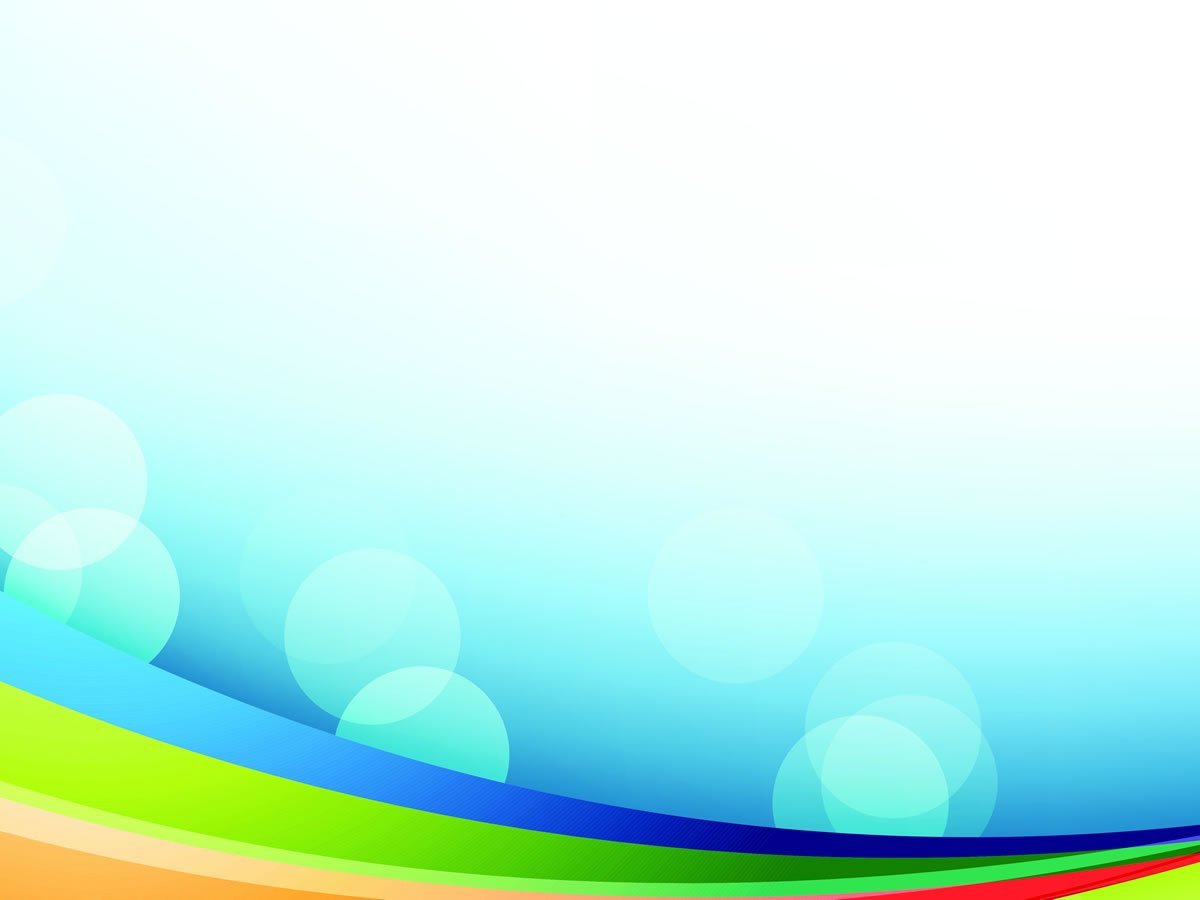 ПОРТФОЛИО
Выступления на заседаниях методических советов, научно – практических конференциях, педагогических чтениях, семинарах, секциях, форумах, радиопередачах.
Дата рождения: 10.04.1984
Профессиональное образование: МГУ им. Н.П.Огарева, филология
Диплом ВСВ №1606634, дата выдачи 10 июня 2006 г.
Профессиональная переподготовка ГБУ ДПО «МРИО» по программе «Педагогика и методика дошкольного образования», квалификация воспитатель . Диплом №132402509963, дата выдачи 05 апреля 2016 
Стаж педагогической работы (по специальности): 8лет
Общий трудовой стаж: 8 лет
Дата последней аттестации:01.06.2015, приказ № 556  Министерства образования РМ.
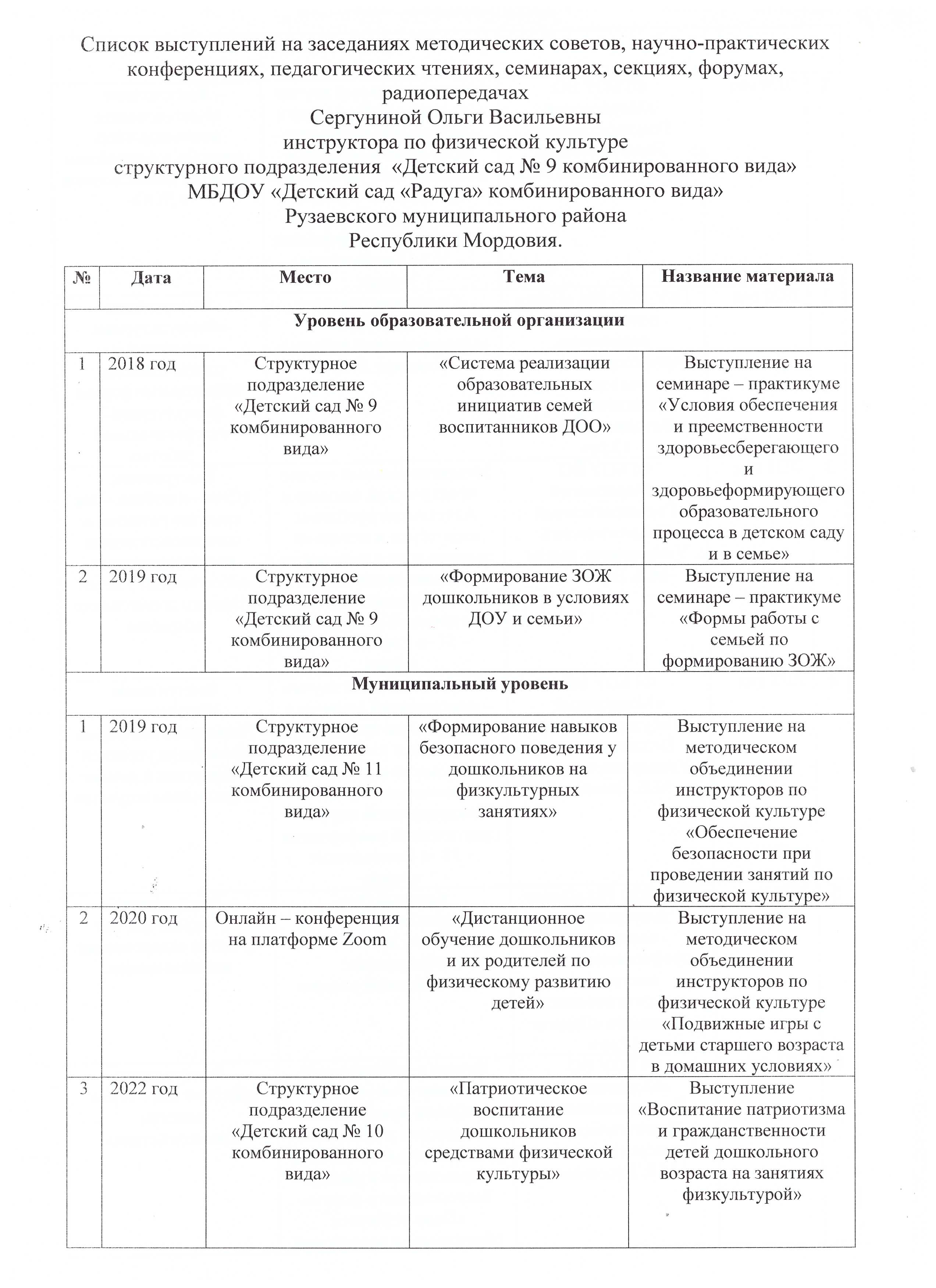 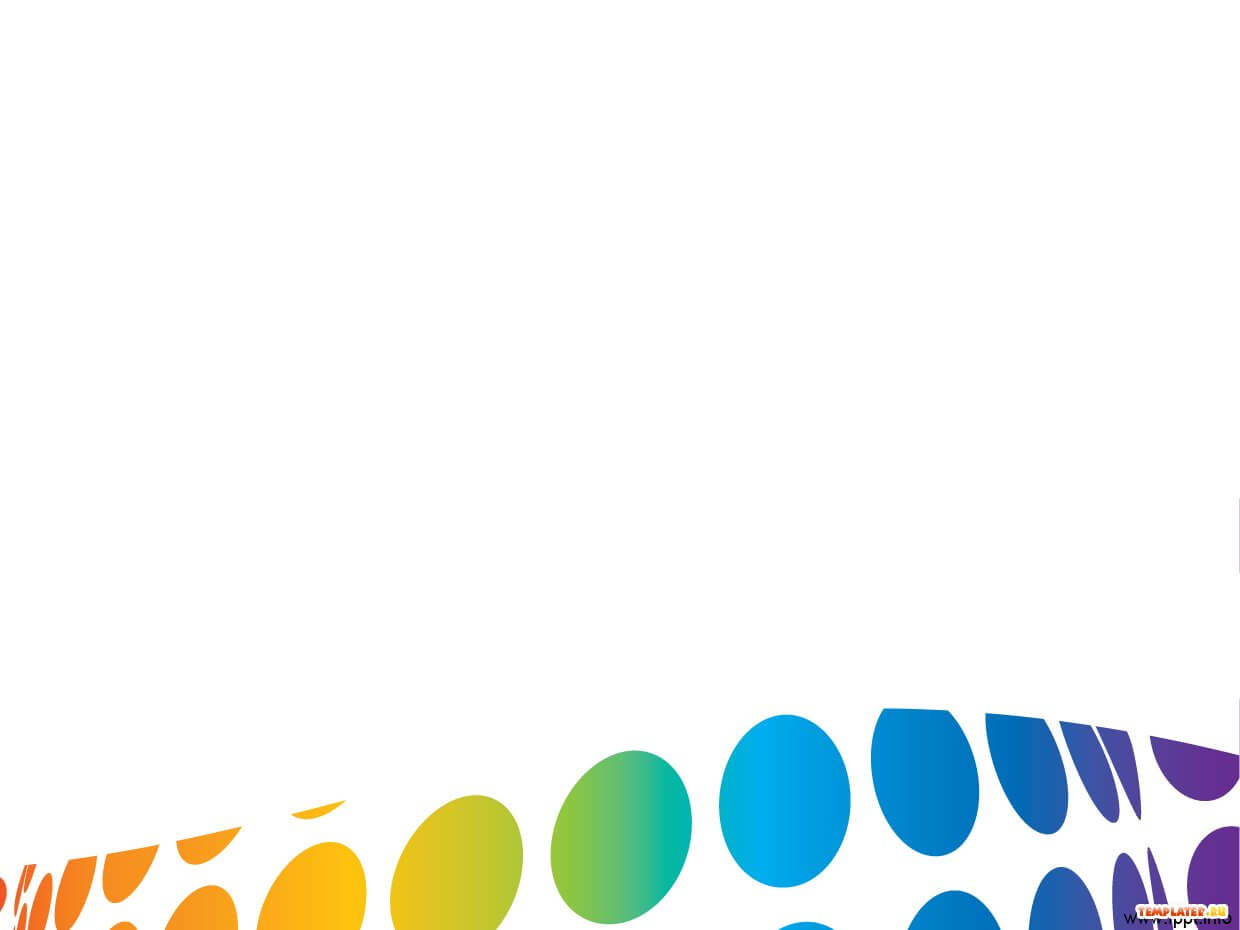 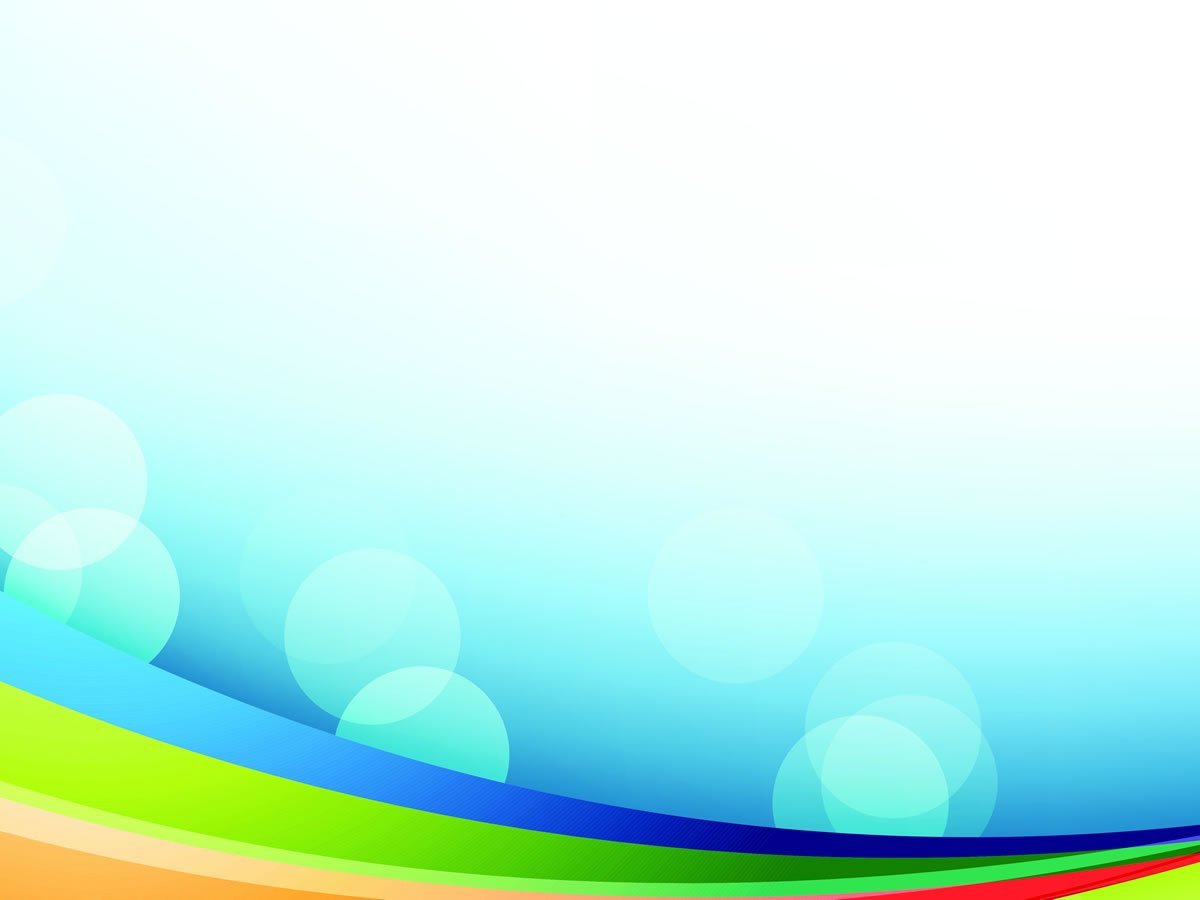 ПОРТФОЛИО
Дата рождения: 10.04.1984
Профессиональное образование: МГУ им. Н.П.Огарева, филология
Диплом ВСВ №1606634, дата выдачи 10 июня 2006 г.
Профессиональная переподготовка ГБУ ДПО «МРИО» по программе «Педагогика и методика дошкольного образования», квалификация воспитатель . Диплом №132402509963, дата выдачи 05 апреля 2016 
Стаж педагогической работы (по специальности): 8лет
Общий трудовой стаж: 8 лет
Дата последней аттестации:01.06.2015, приказ № 556  Министерства образования РМ.
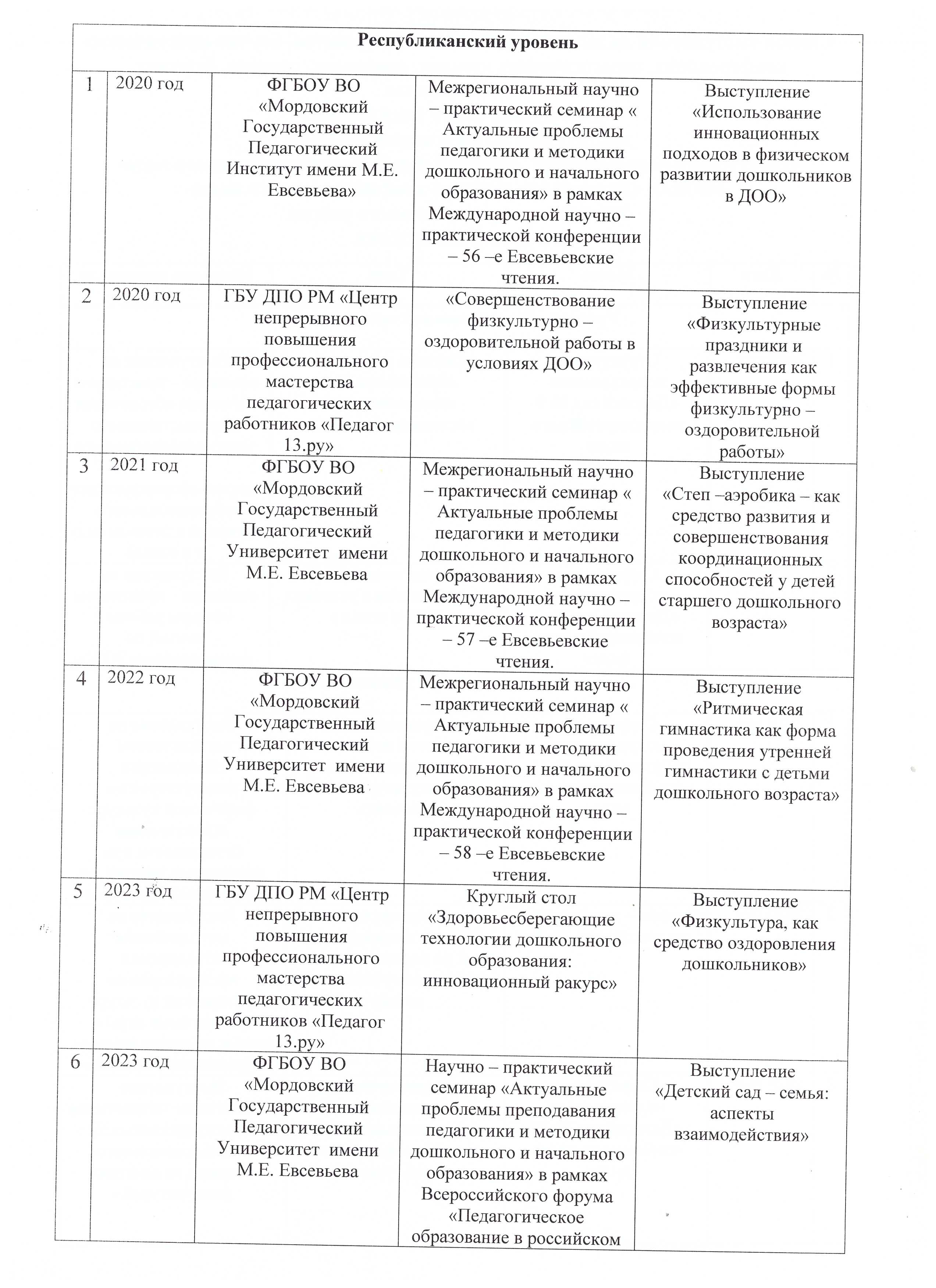 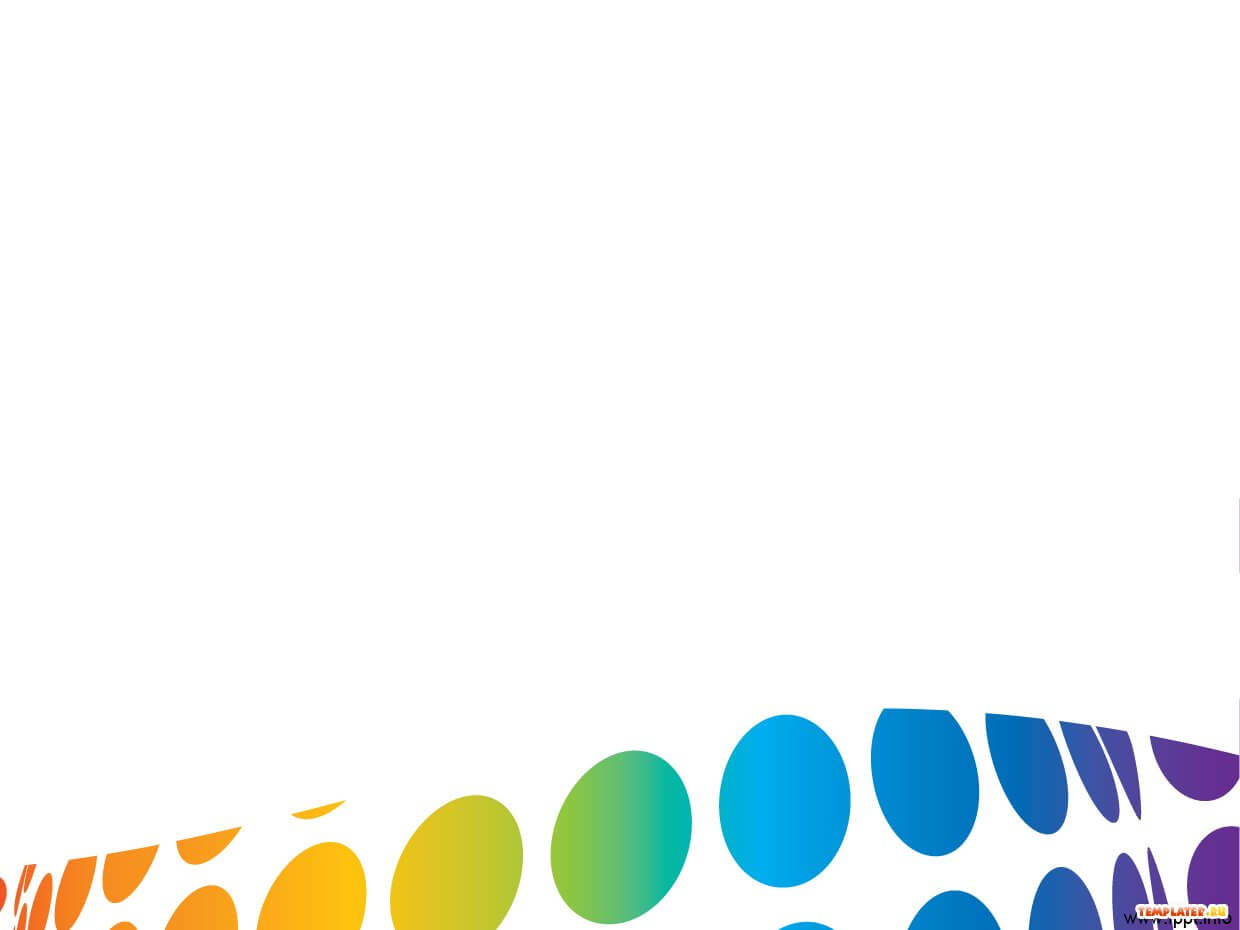 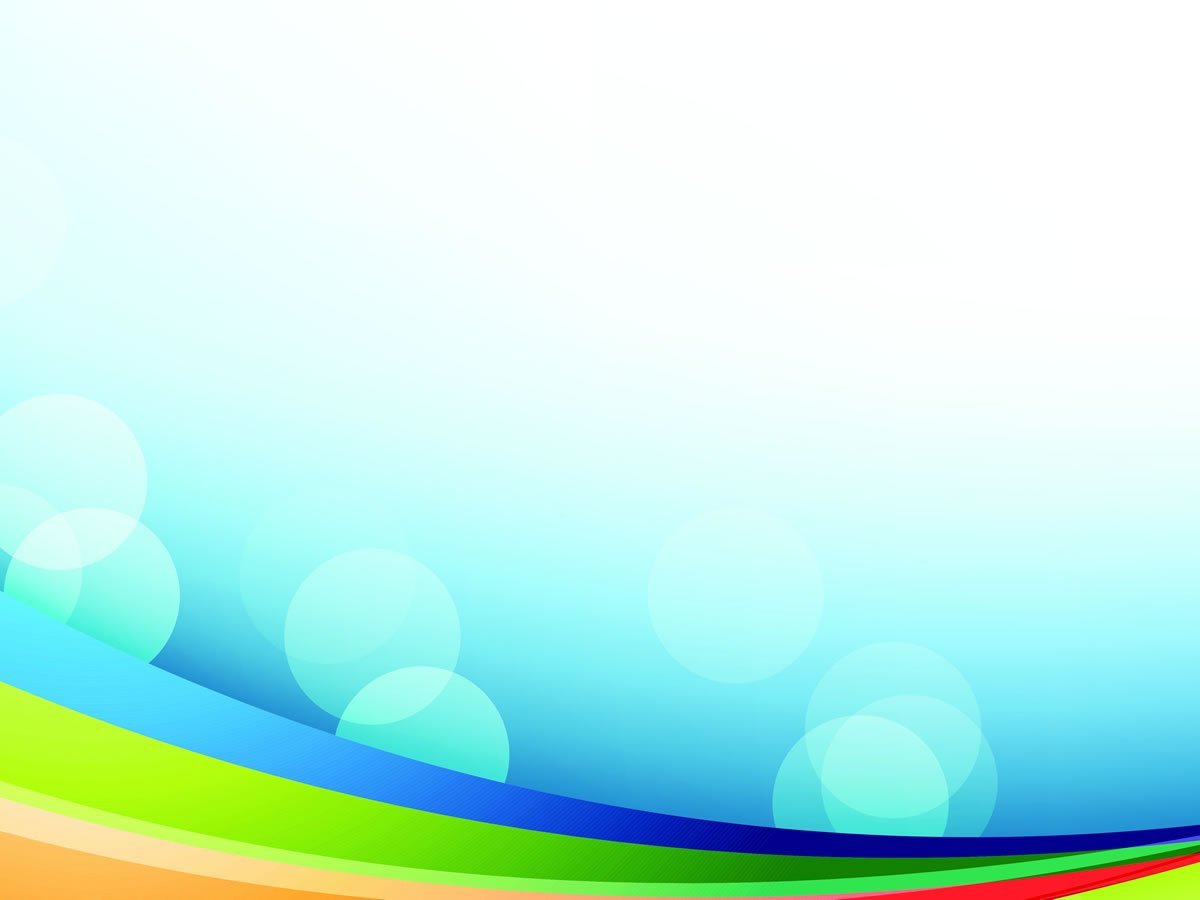 ПОРТФОЛИО
Дата рождения: 10.04.1984
Профессиональное образование: МГУ им. Н.П.Огарева, филология
Диплом ВСВ №1606634, дата выдачи 10 июня 2006 г.
Профессиональная переподготовка ГБУ ДПО «МРИО» по программе «Педагогика и методика дошкольного образования», квалификация воспитатель . Диплом №132402509963, дата выдачи 05 апреля 2016 
Стаж педагогической работы (по специальности): 8лет
Общий трудовой стаж: 8 лет
Дата последней аттестации:01.06.2015, приказ № 556  Министерства образования РМ.
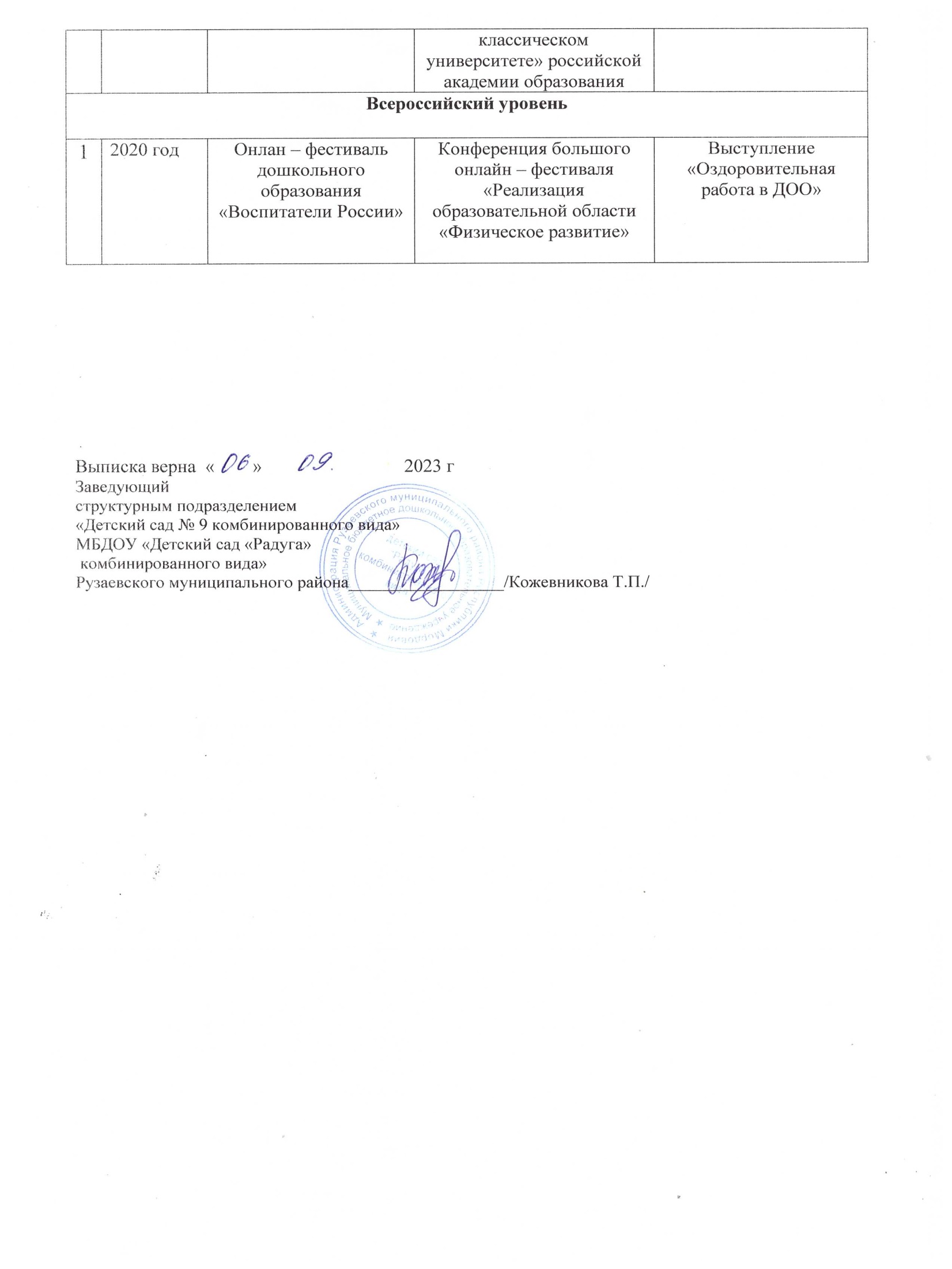 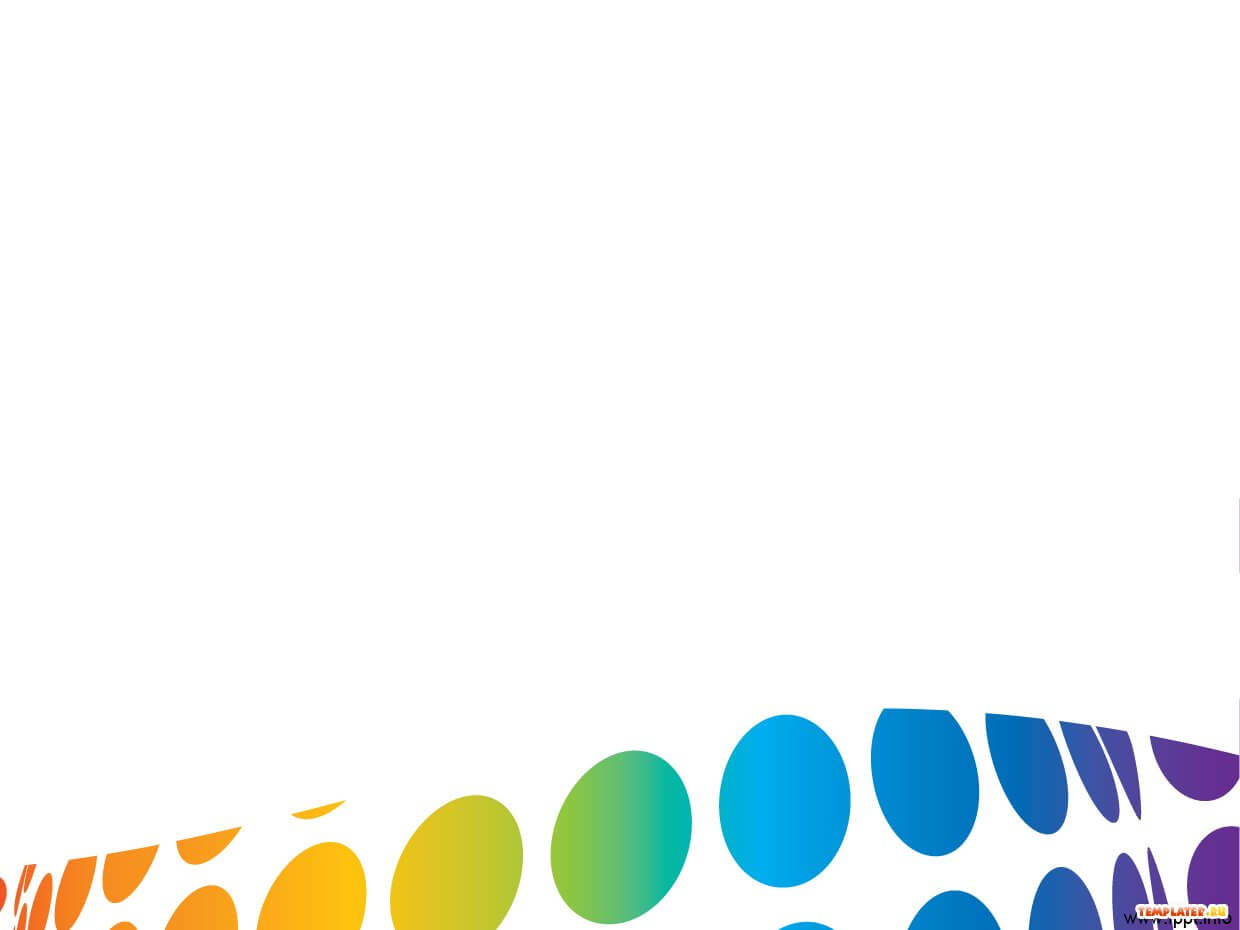 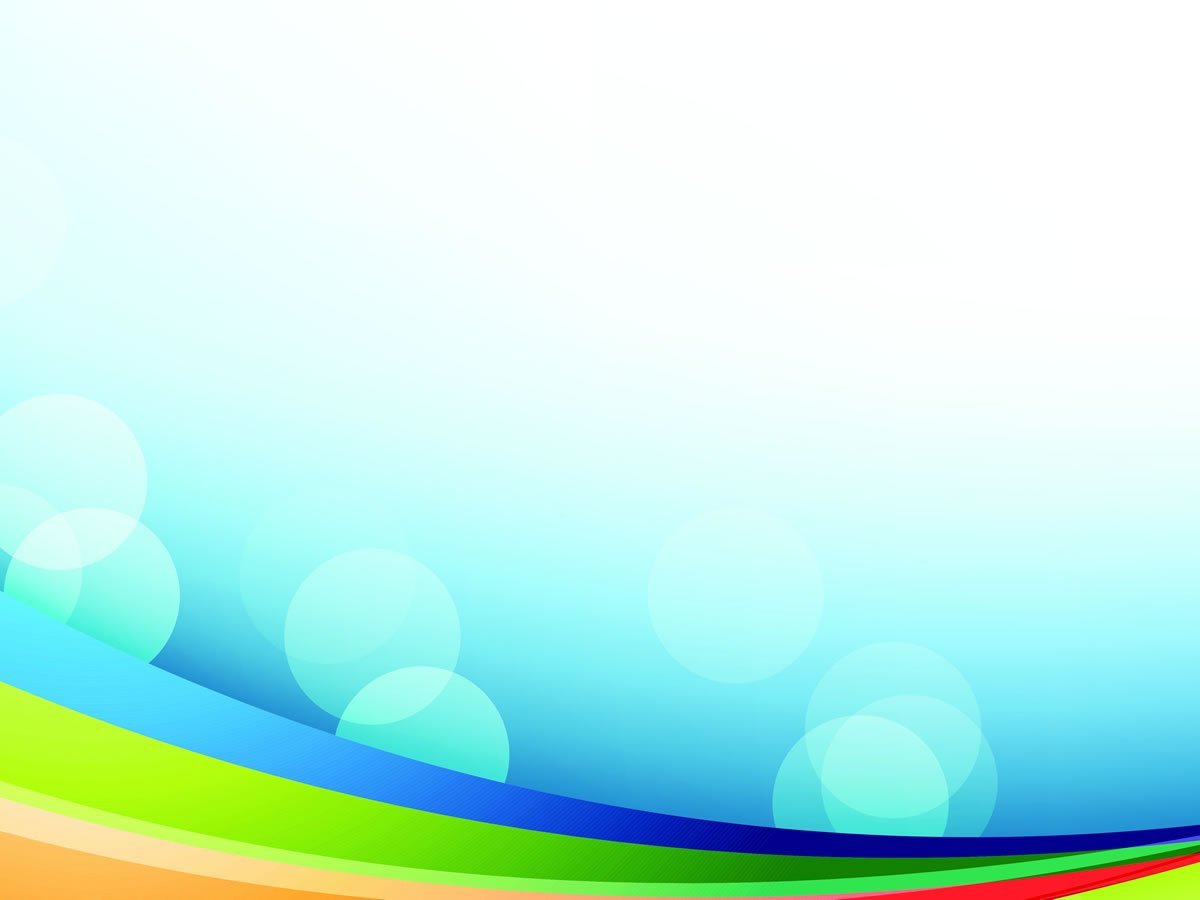 ПОРТФОЛИО
Дата рождения: 10.04.1984
Профессиональное образование: МГУ им. Н.П.Огарева, филология
Диплом ВСВ №1606634, дата выдачи 10 июня 2006 г.
Профессиональная переподготовка ГБУ ДПО «МРИО» по программе «Педагогика и методика дошкольного образования», квалификация воспитатель . Диплом №132402509963, дата выдачи 05 апреля 2016 
Стаж педагогической работы (по специальности): 8лет
Общий трудовой стаж: 8 лет
Дата последней аттестации:01.06.2015, приказ № 556  Министерства образования РМ.
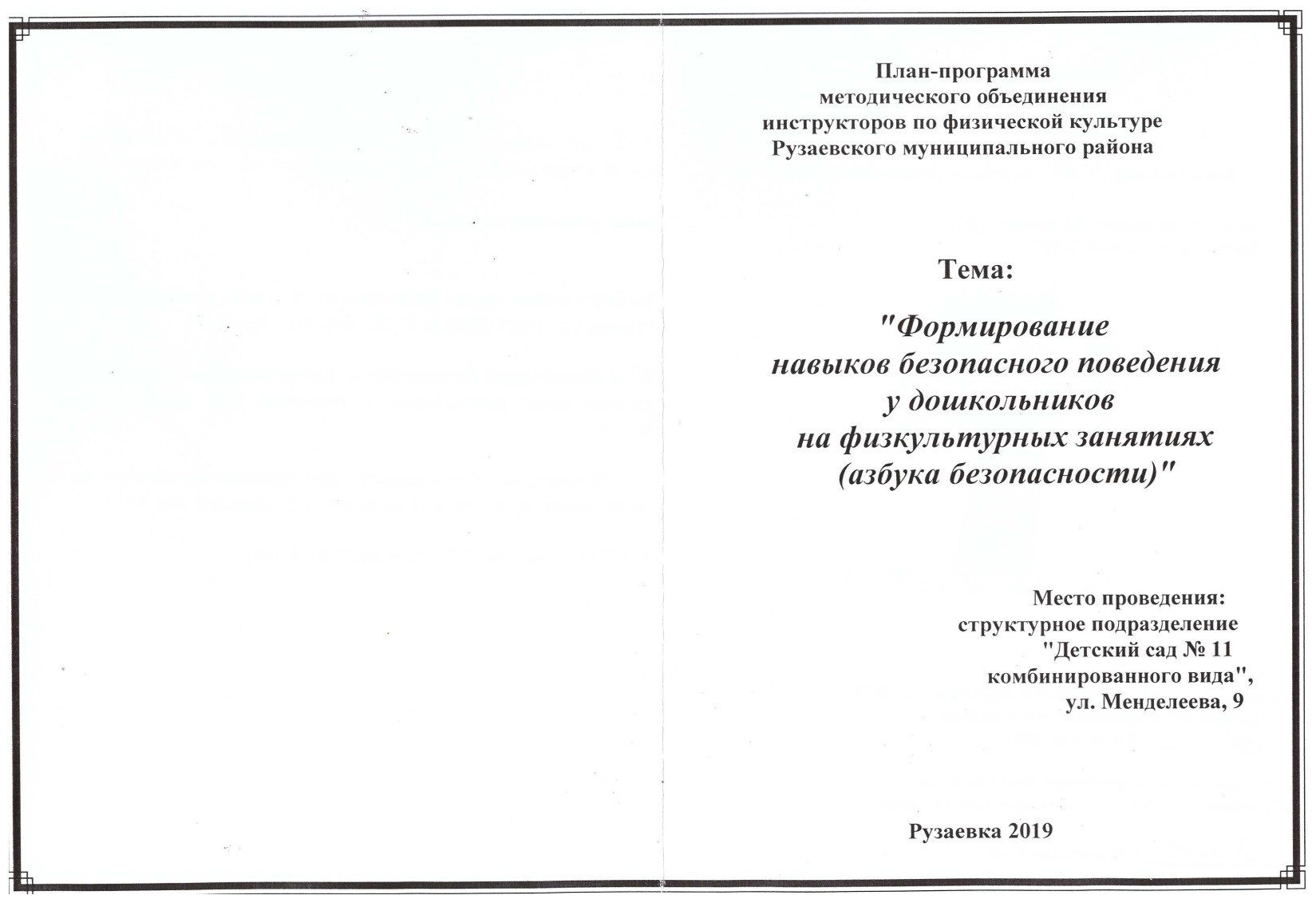 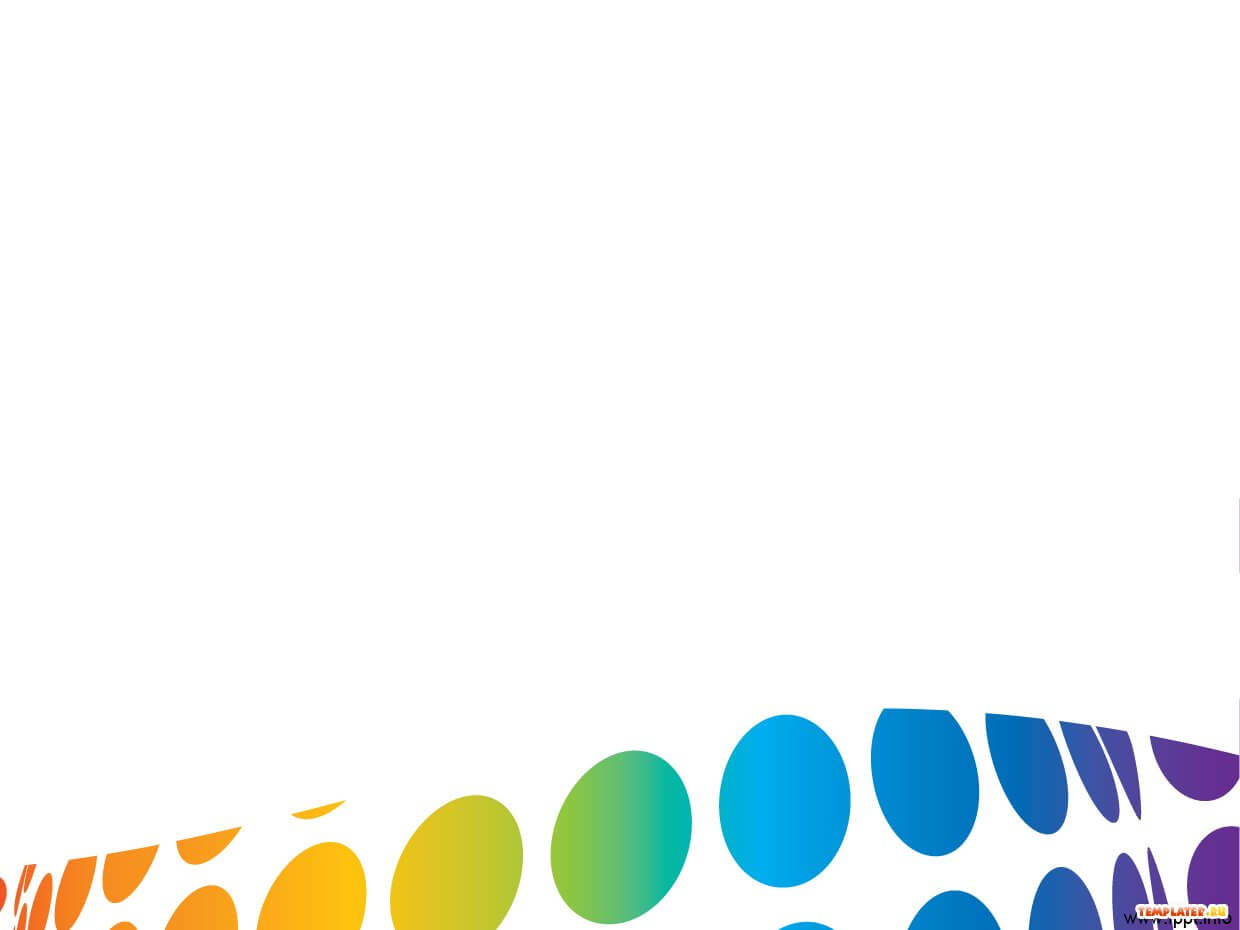 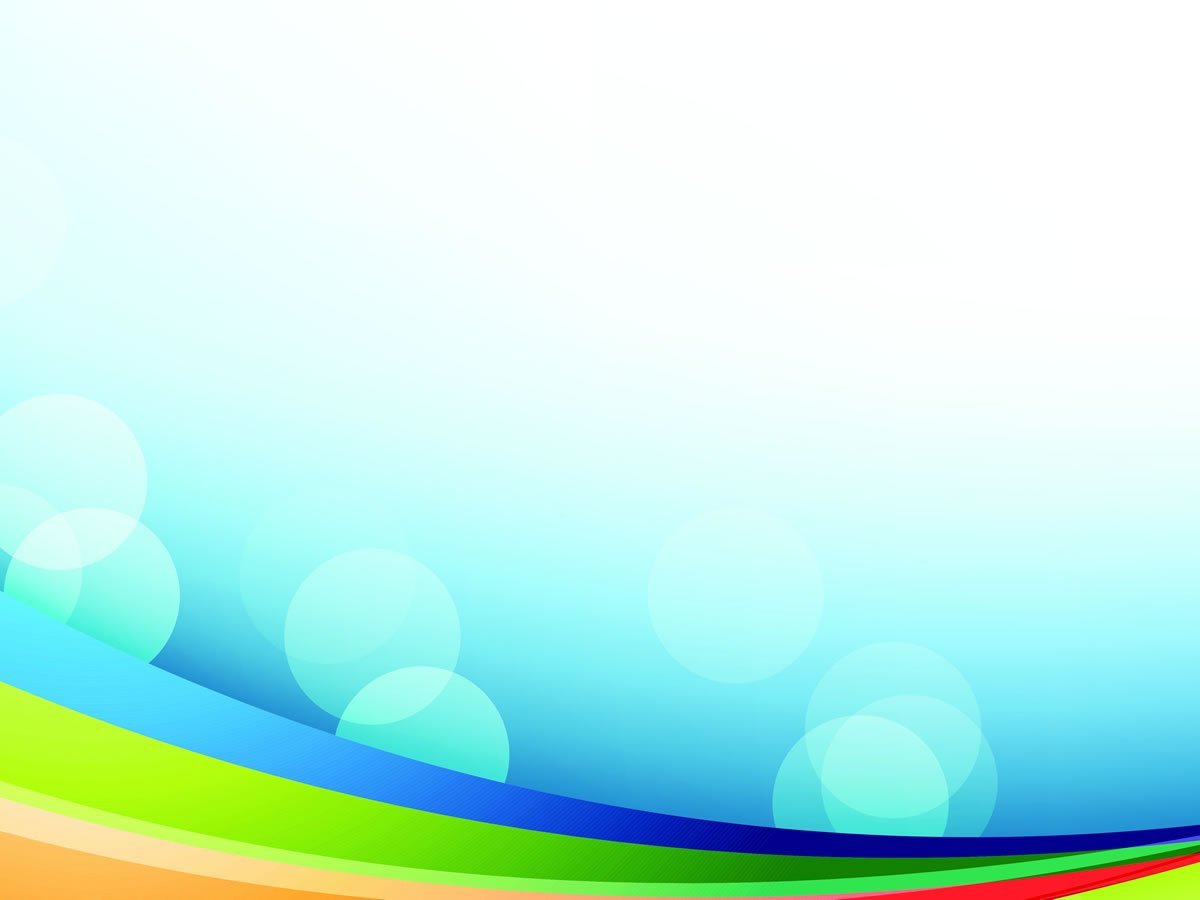 ПОРТФОЛИО
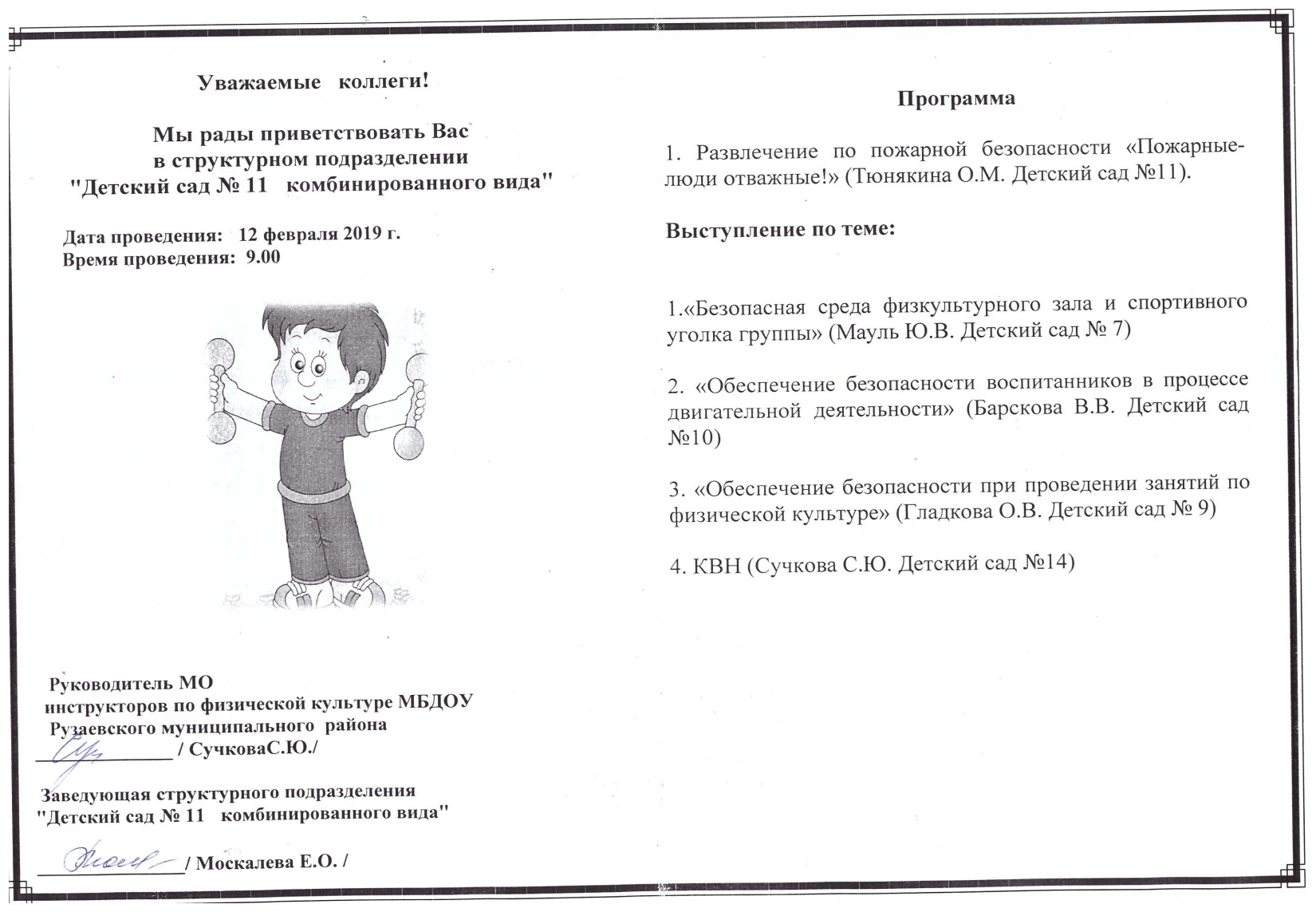 Дата рождения: 10.04.1984
Профессиональное образование: МГУ им. Н.П.Огарева, филология
Диплом ВСВ №1606634, дата выдачи 10 июня 2006 г.
Профессиональная переподготовка ГБУ ДПО «МРИО» по программе «Педагогика и методика дошкольного образования», квалификация воспитатель . Диплом №132402509963, дата выдачи 05 апреля 2016 
Стаж педагогической работы (по специальности): 8лет
Общий трудовой стаж: 8 лет
Дата последней аттестации:01.06.2015, приказ № 556  Министерства образования РМ.
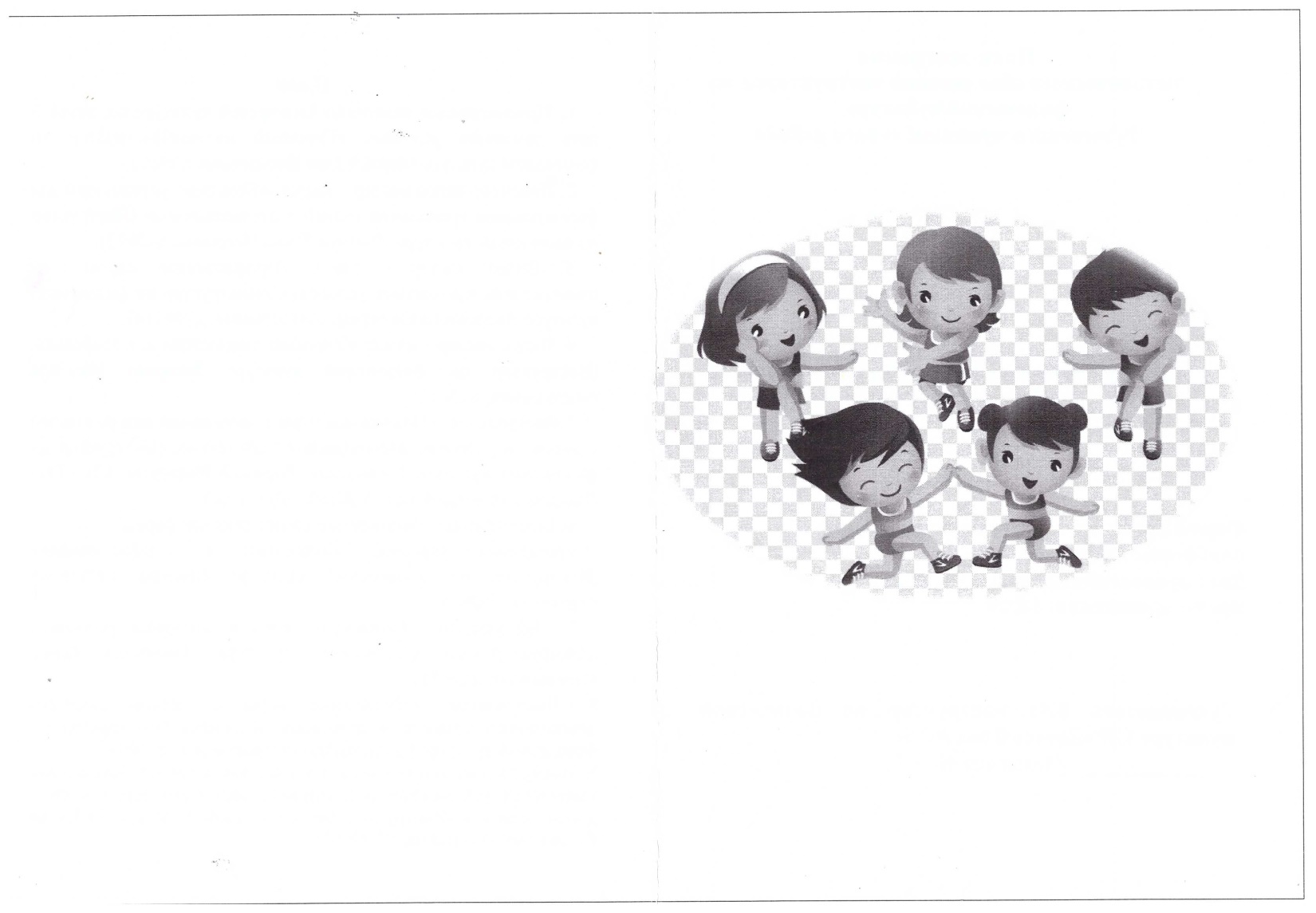 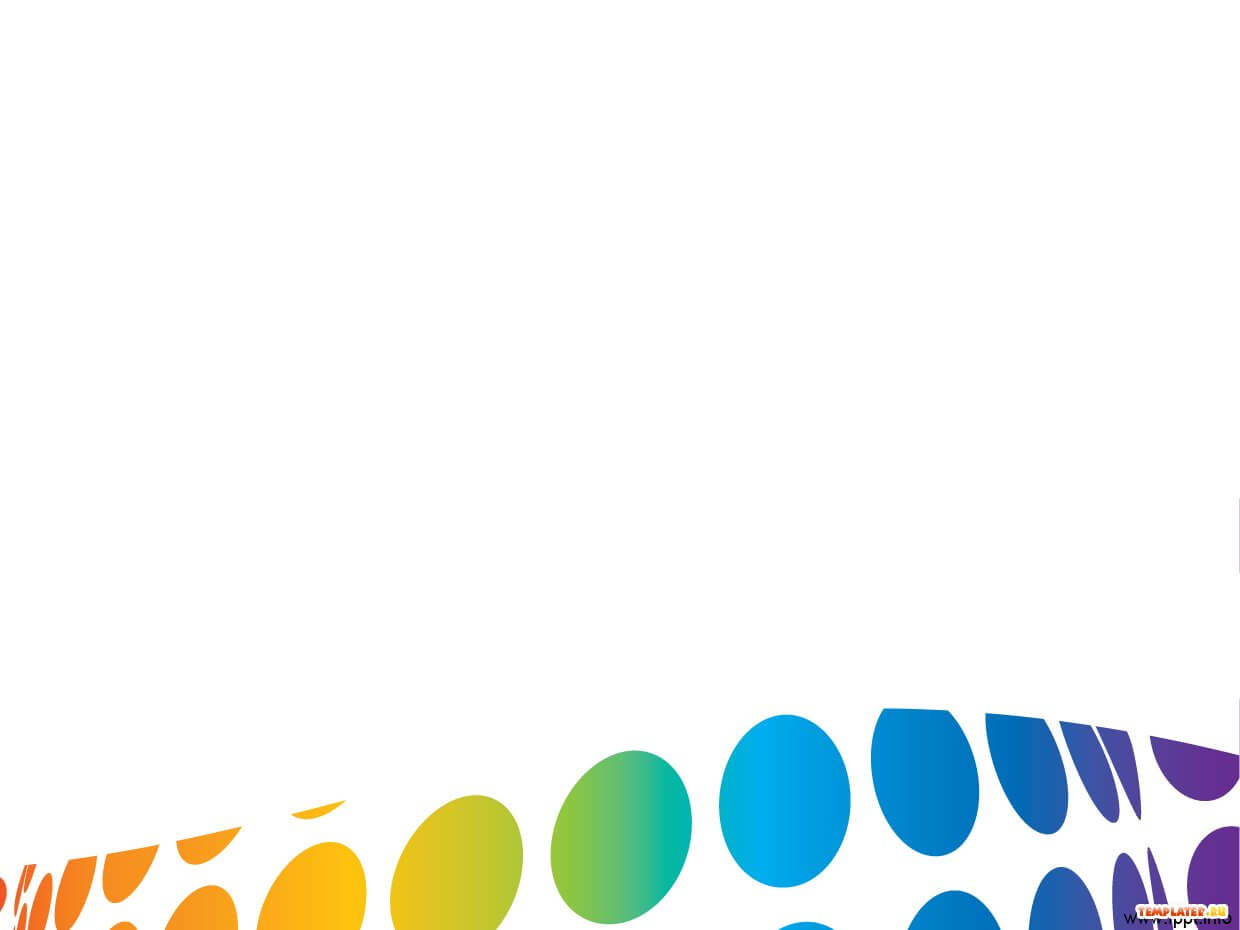 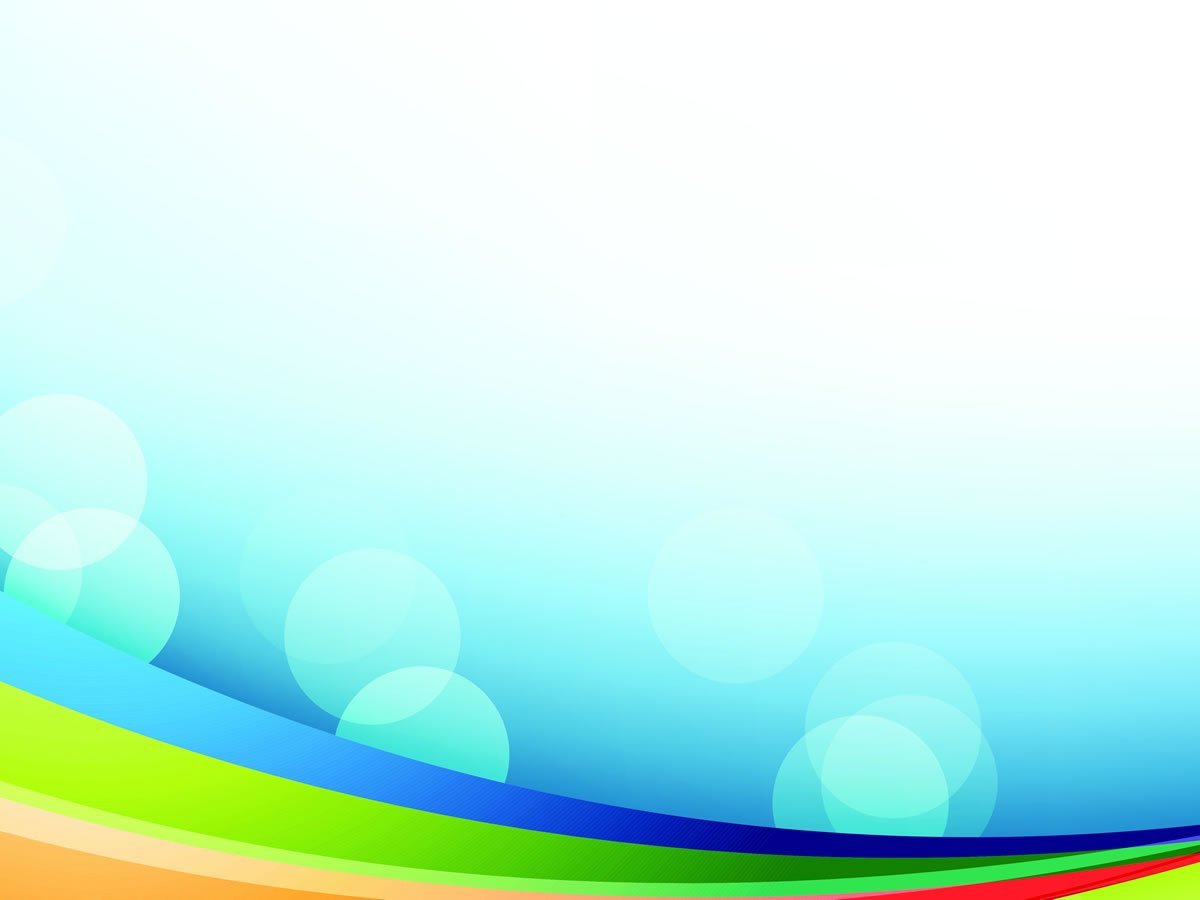 ПОРТФОЛИО
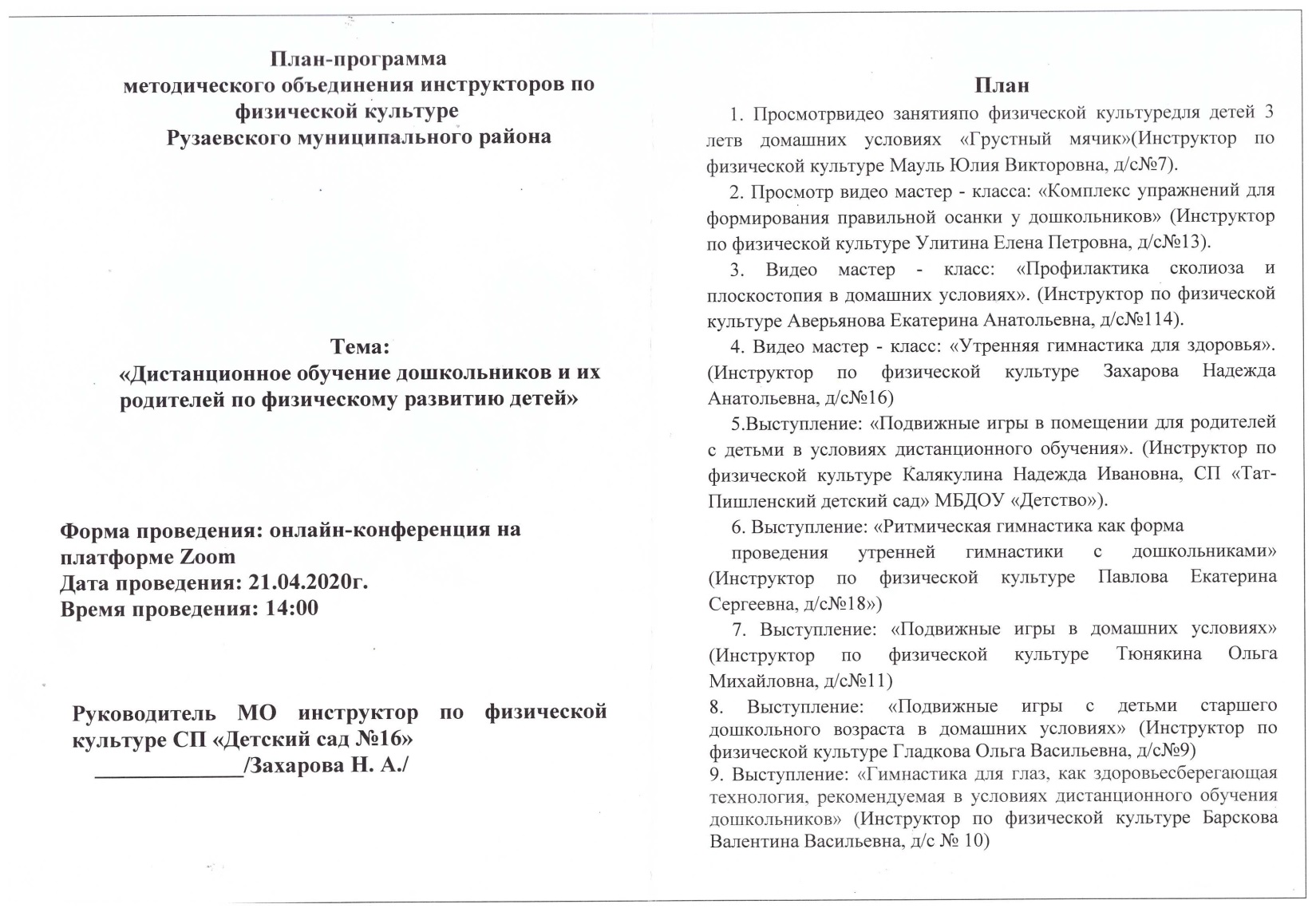 Дата рождения: 10.04.1984
Профессиональное образование: МГУ им. Н.П.Огарева, филология
Диплом ВСВ №1606634, дата выдачи 10 июня 2006 г.
Профессиональная переподготовка ГБУ ДПО «МРИО» по программе «Педагогика и методика дошкольного образования», квалификация воспитатель . Диплом №132402509963, дата выдачи 05 апреля 2016 
Стаж педагогической работы (по специальности): 8лет
Общий трудовой стаж: 8 лет
Дата последней аттестации:01.06.2015, приказ № 556  Министерства образования РМ.
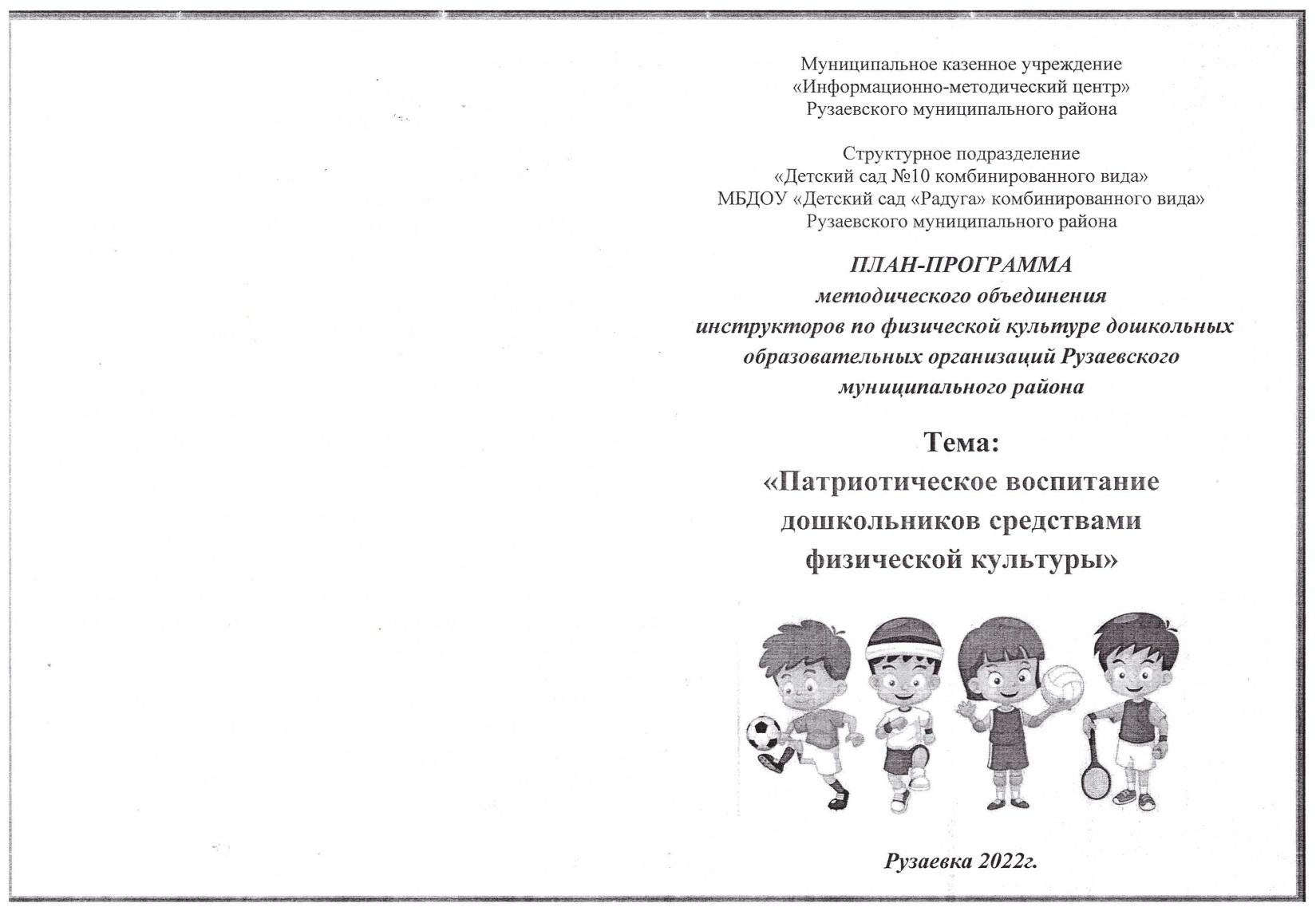 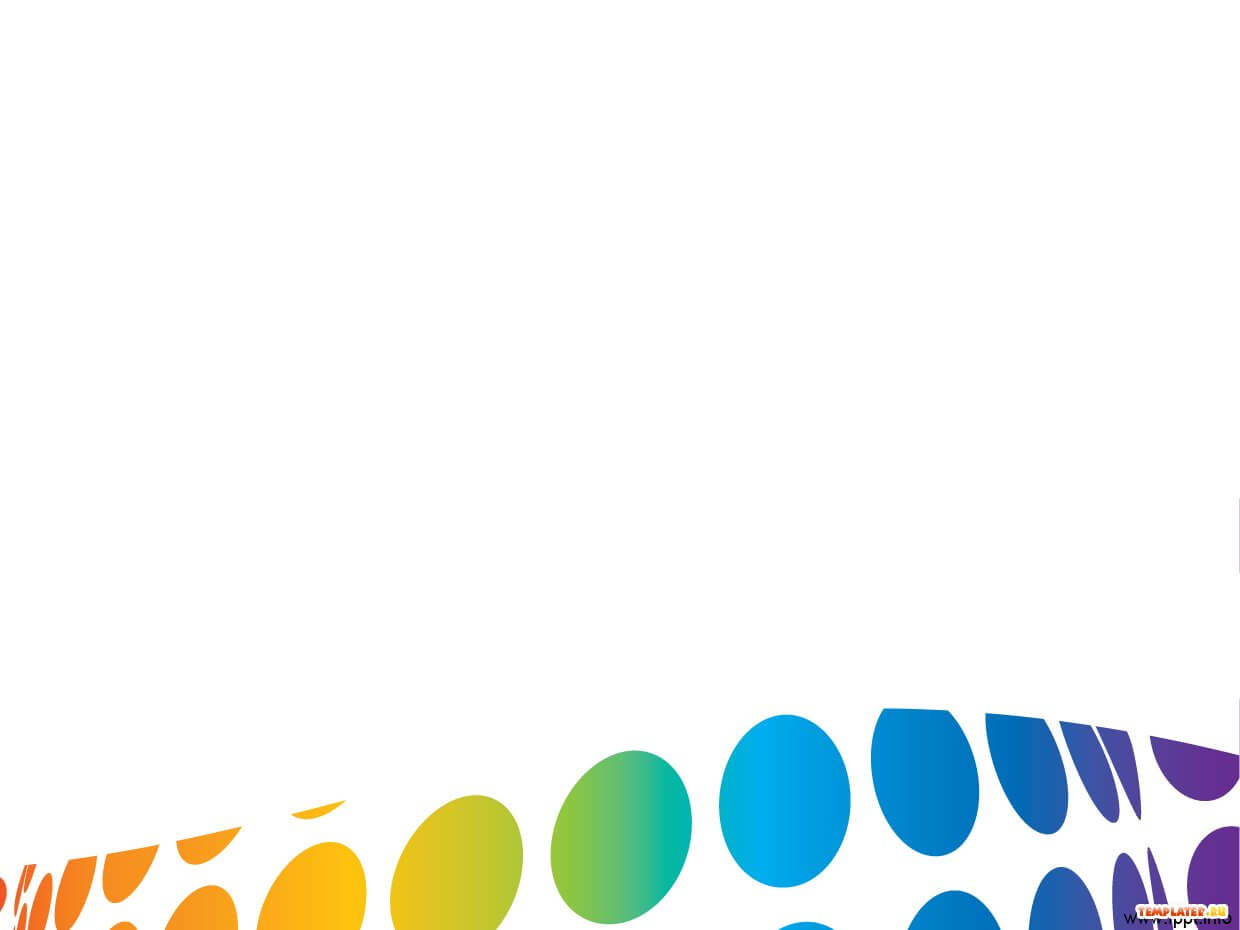 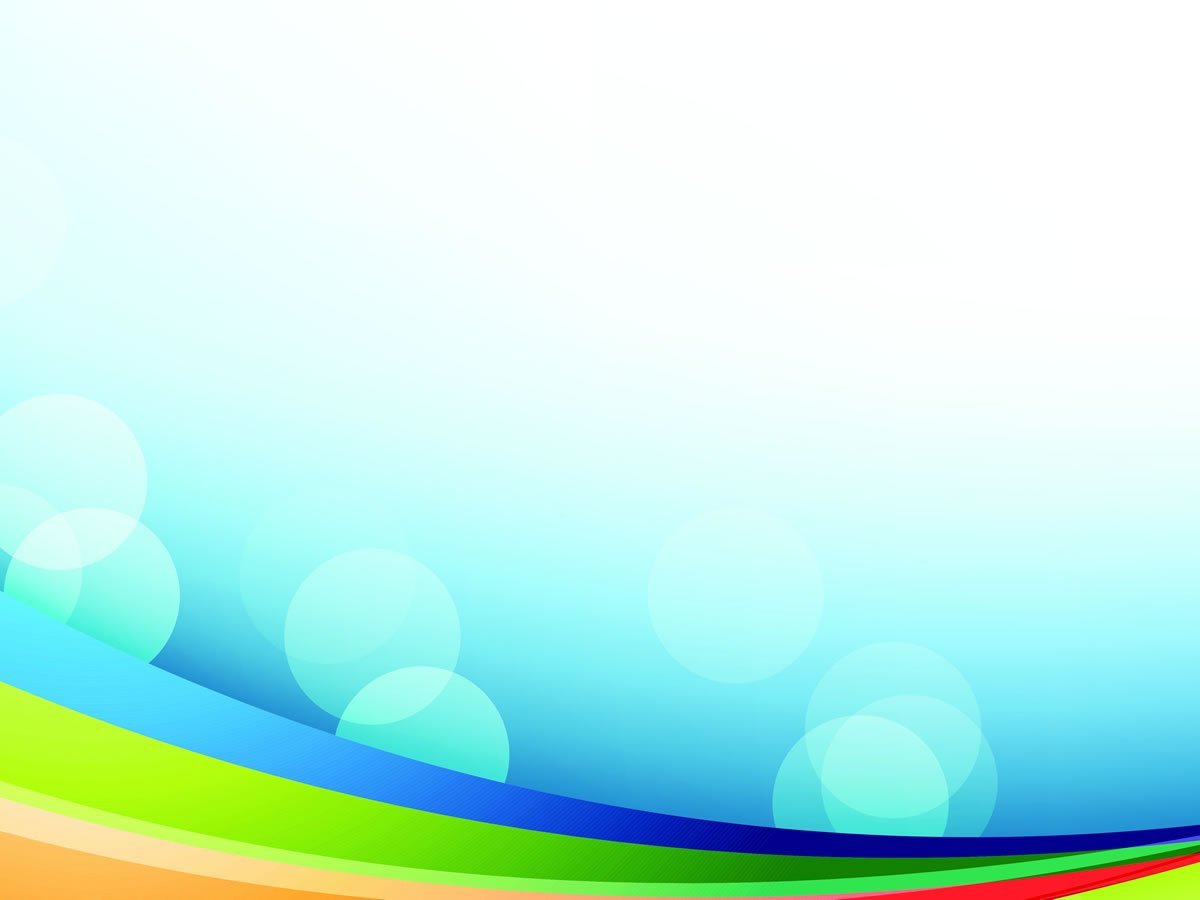 ПОРТФОЛИО
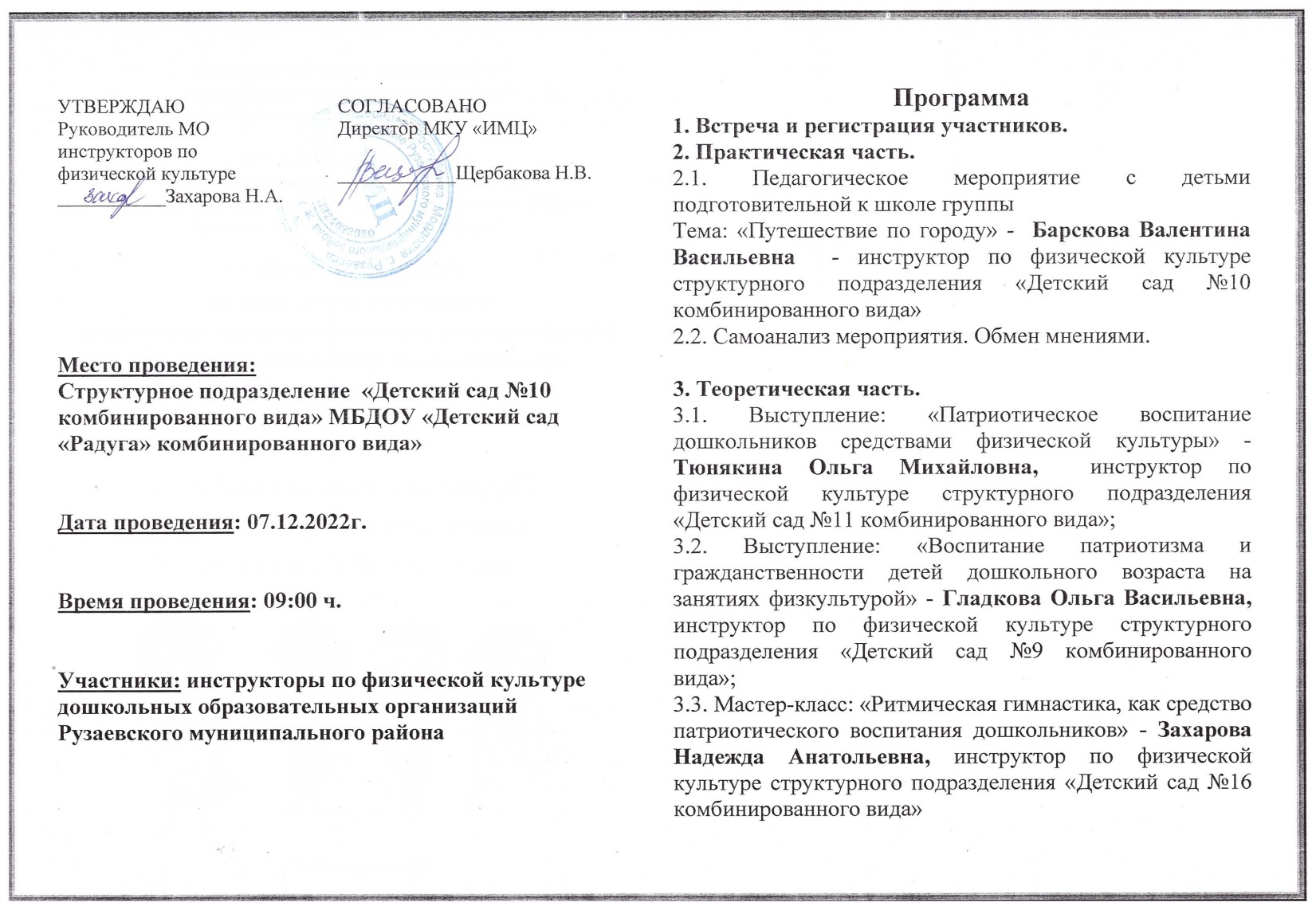 Дата рождения: 10.04.1984
Профессиональное образование: МГУ им. Н.П.Огарева, филология
Диплом ВСВ №1606634, дата выдачи 10 июня 2006 г.
Профессиональная переподготовка ГБУ ДПО «МРИО» по программе «Педагогика и методика дошкольного образования», квалификация воспитатель . Диплом №132402509963, дата выдачи 05 апреля 2016 
Стаж педагогической работы (по специальности): 8лет
Общий трудовой стаж: 8 лет
Дата последней аттестации:01.06.2015, приказ № 556  Министерства образования РМ.
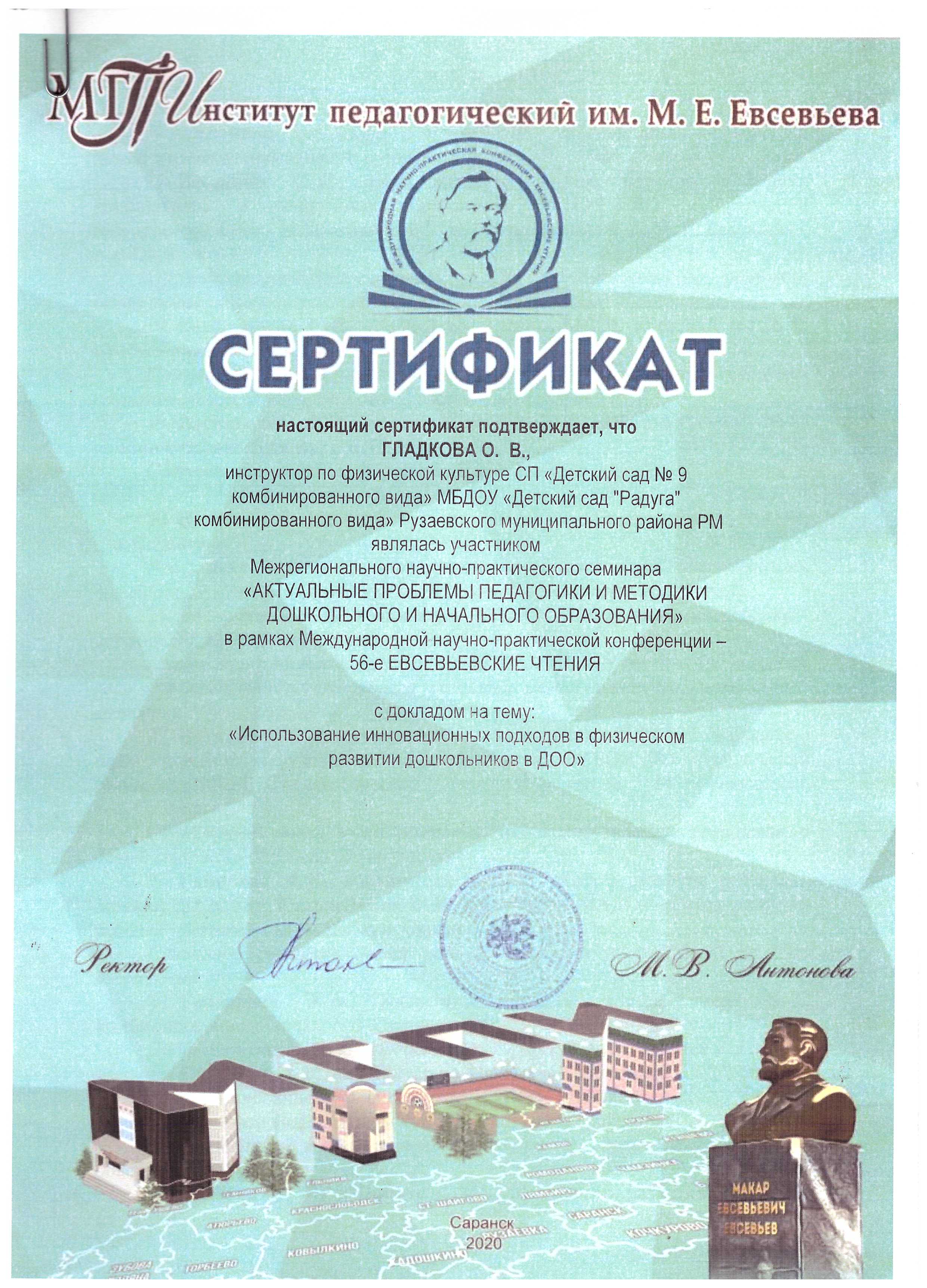 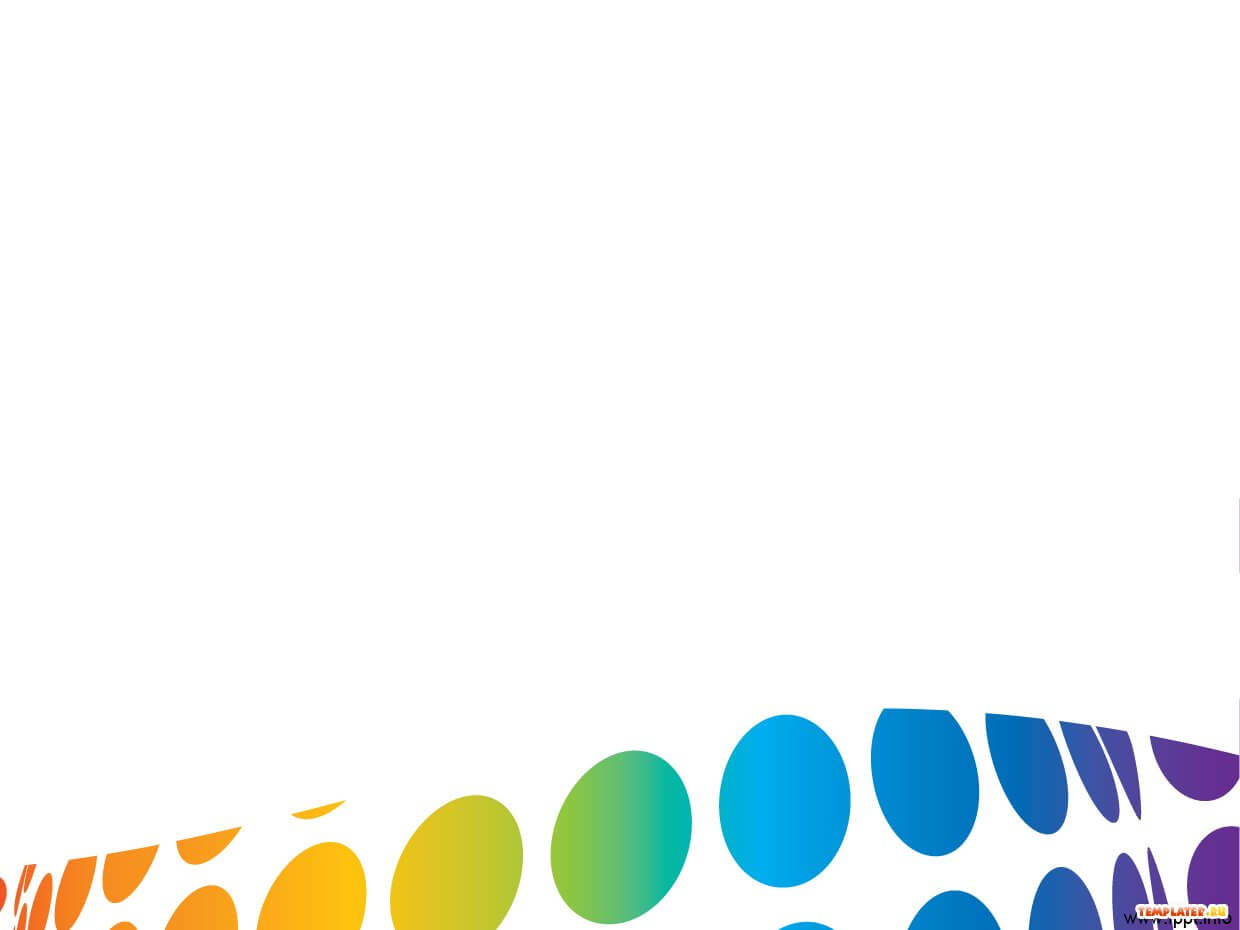 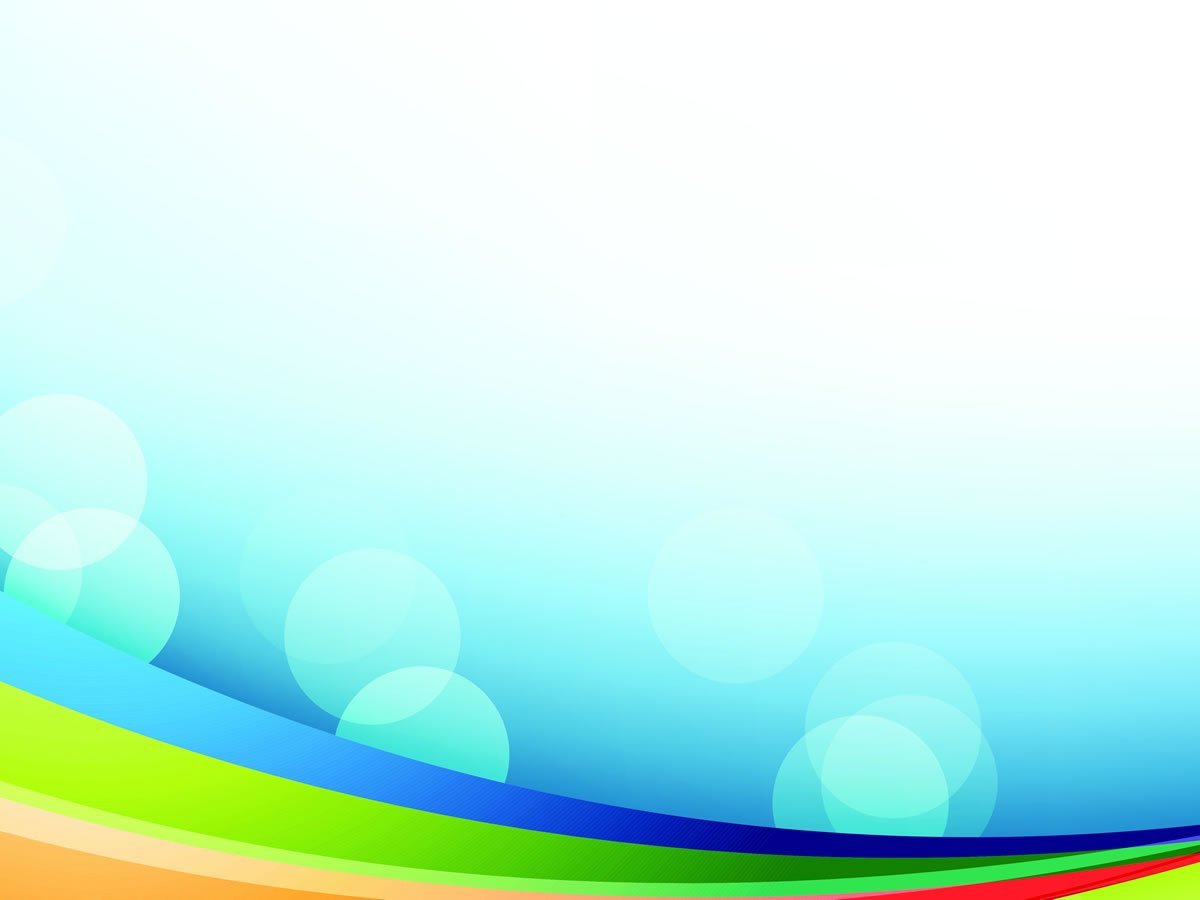 ПОРТФОЛИО
Дата рождения: 10.04.1984
Профессиональное образование: МГУ им. Н.П.Огарева, филология
Диплом ВСВ №1606634, дата выдачи 10 июня 2006 г.
Профессиональная переподготовка ГБУ ДПО «МРИО» по программе «Педагогика и методика дошкольного образования», квалификация воспитатель . Диплом №132402509963, дата выдачи 05 апреля 2016 
Стаж педагогической работы (по специальности): 8лет
Общий трудовой стаж: 8 лет
Дата последней аттестации:01.06.2015, приказ № 556  Министерства образования РМ.
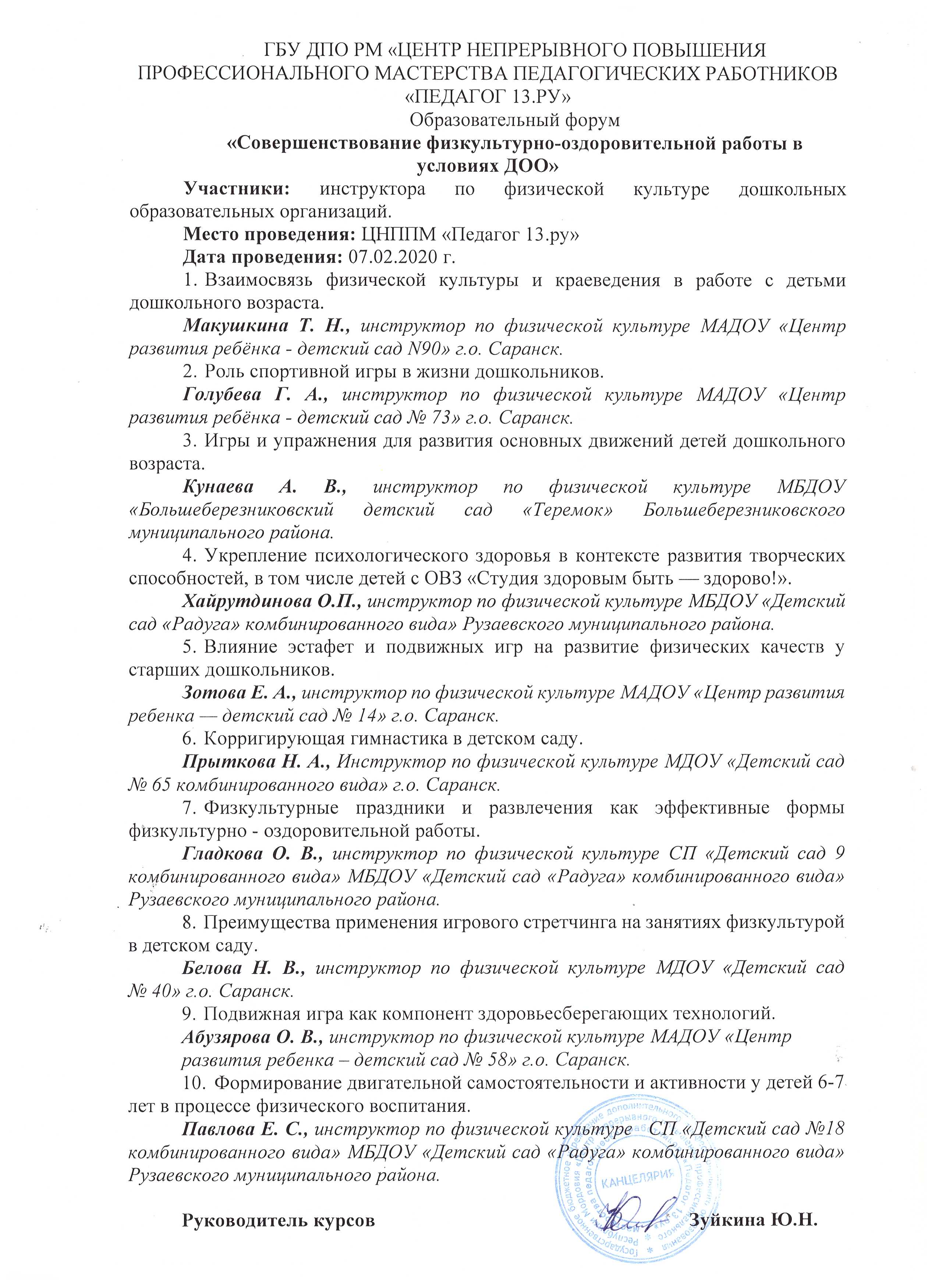 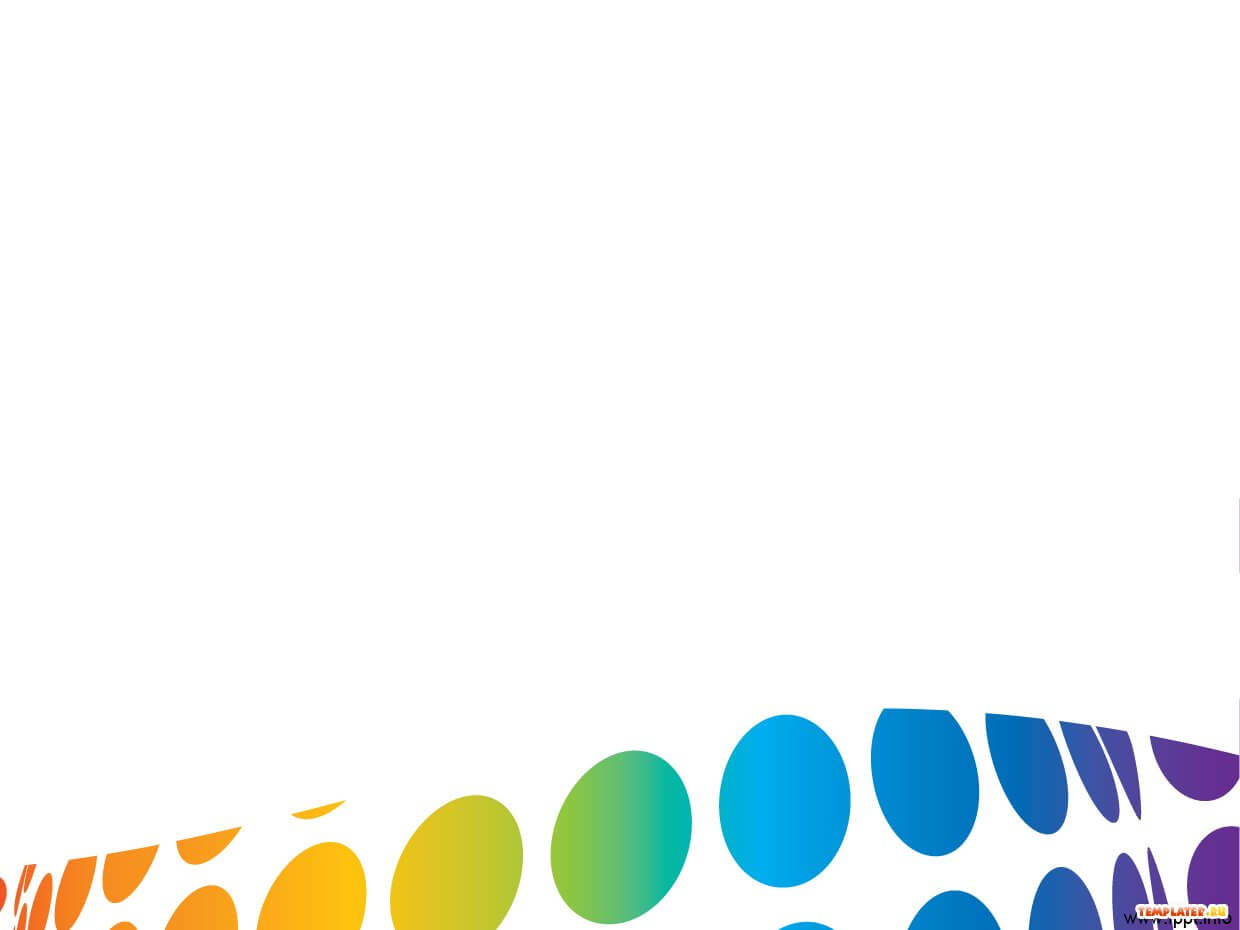 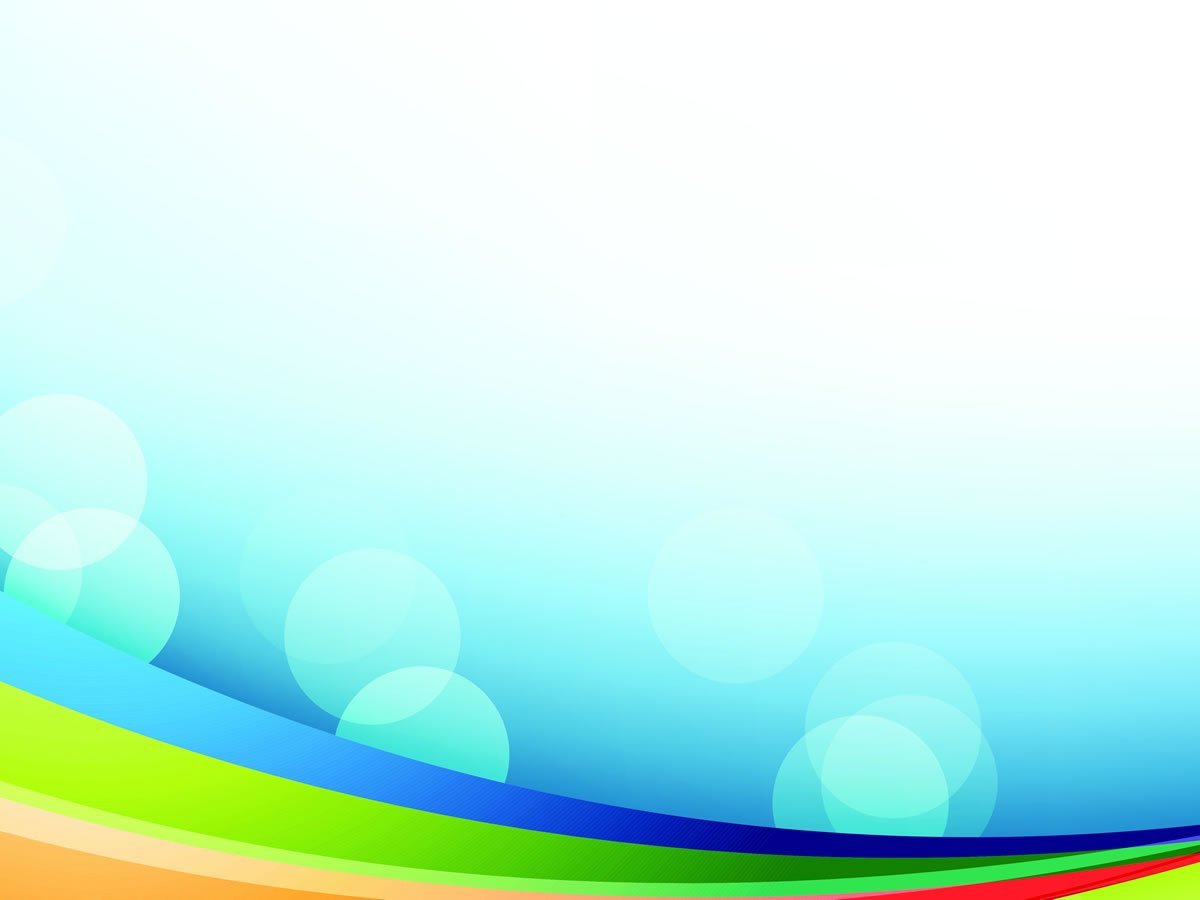 ПОРТФОЛИО
Дата рождения: 10.04.1984
Профессиональное образование: МГУ им. Н.П.Огарева, филология
Диплом ВСВ №1606634, дата выдачи 10 июня 2006 г.
Профессиональная переподготовка ГБУ ДПО «МРИО» по программе «Педагогика и методика дошкольного образования», квалификация воспитатель . Диплом №132402509963, дата выдачи 05 апреля 2016 
Стаж педагогической работы (по специальности): 8лет
Общий трудовой стаж: 8 лет
Дата последней аттестации:01.06.2015, приказ № 556  Министерства образования РМ.
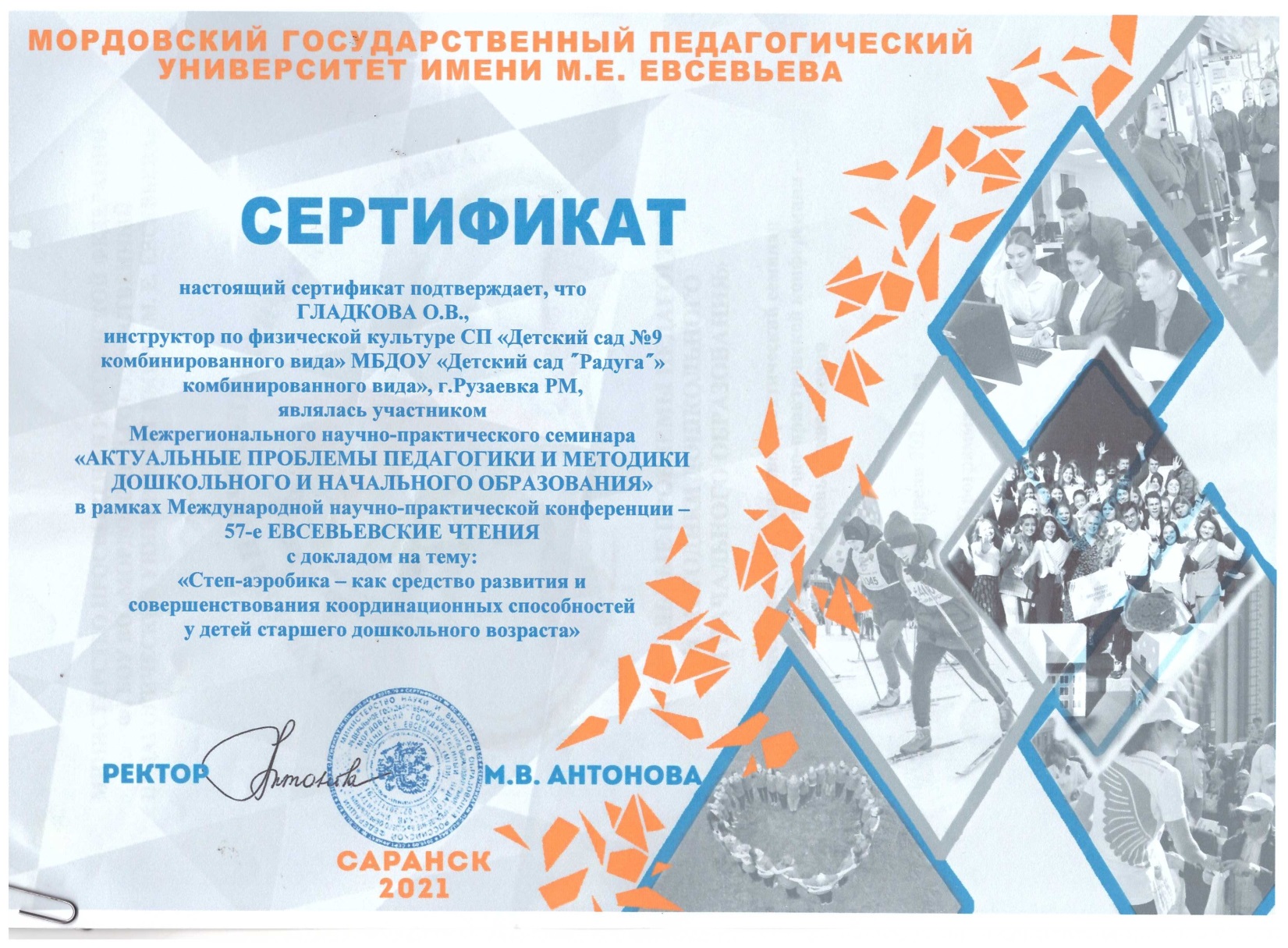 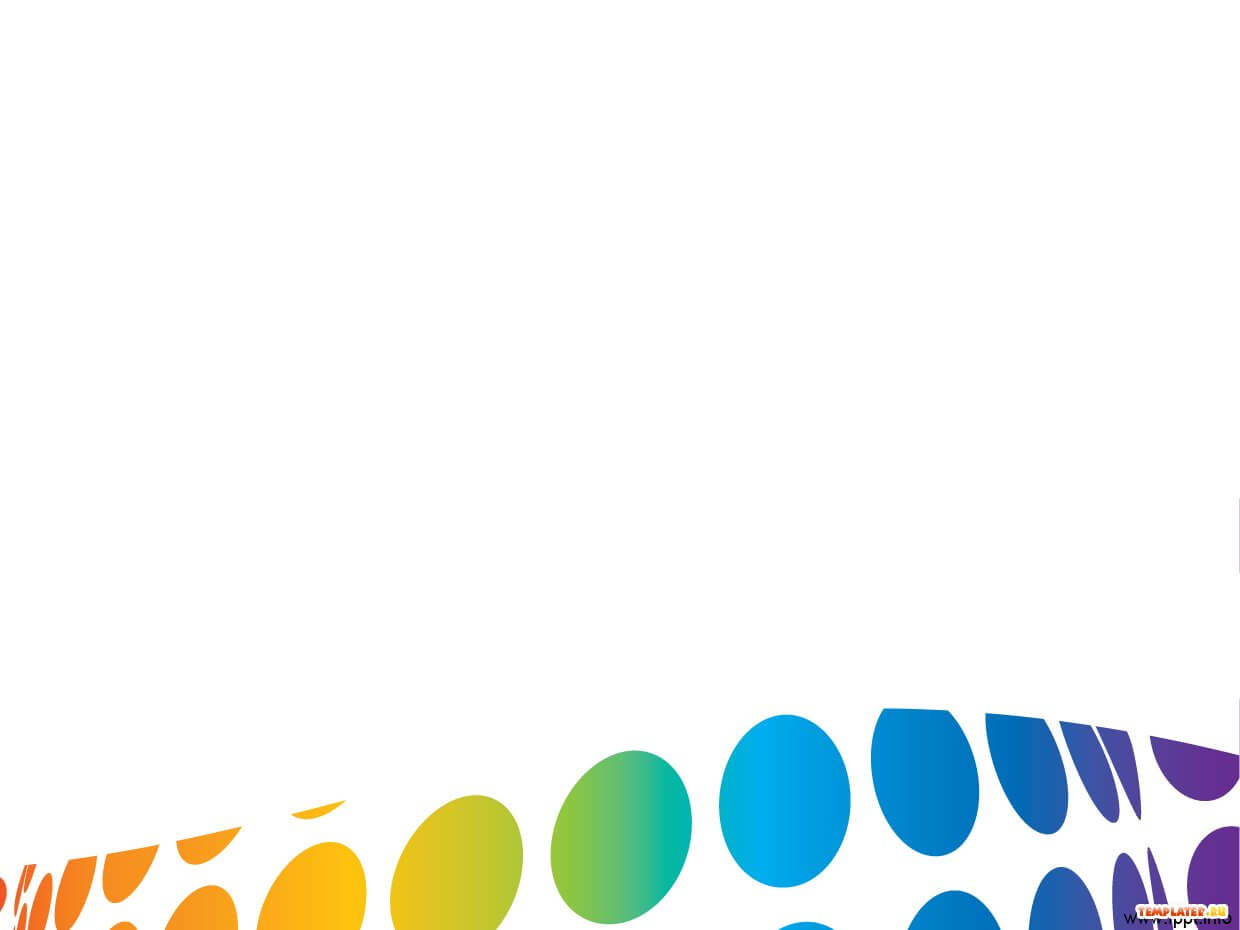 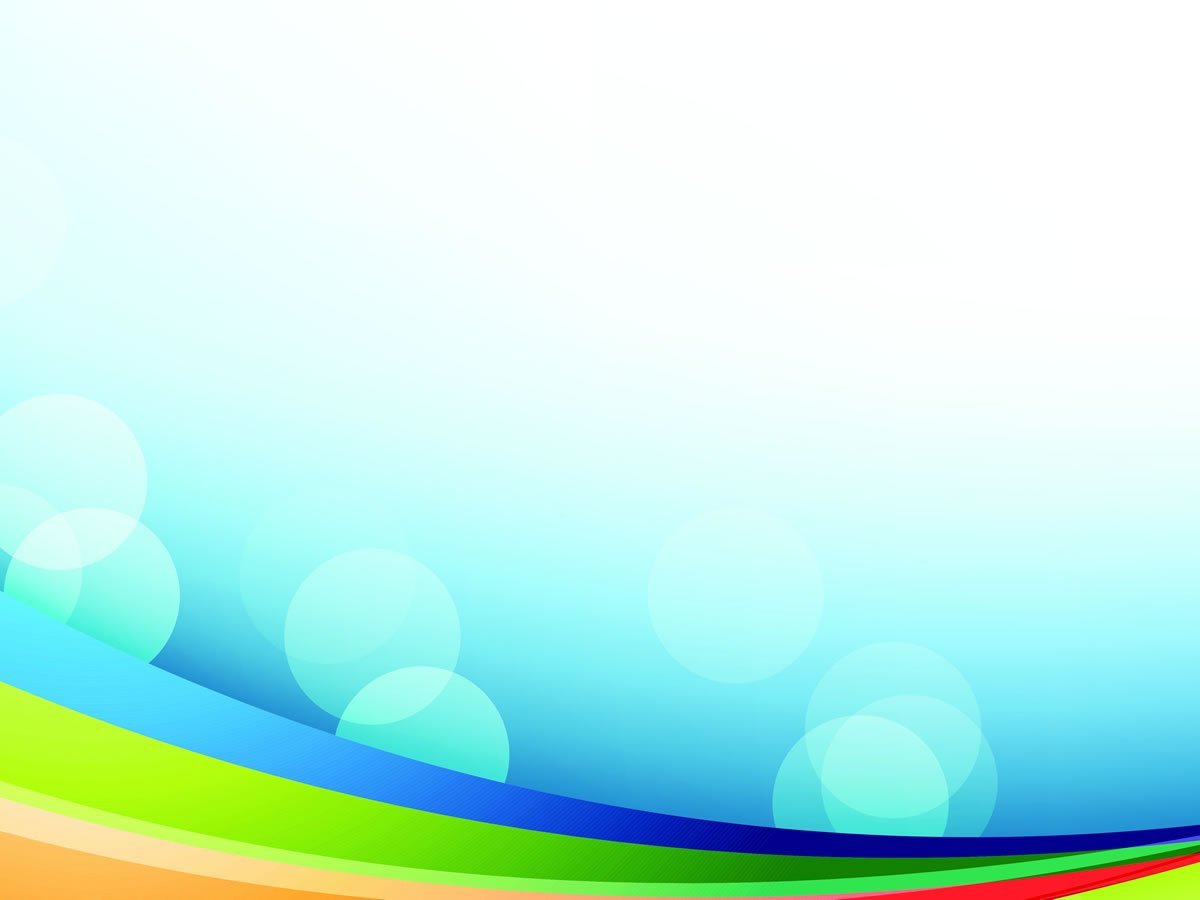 ПОРТФОЛИО
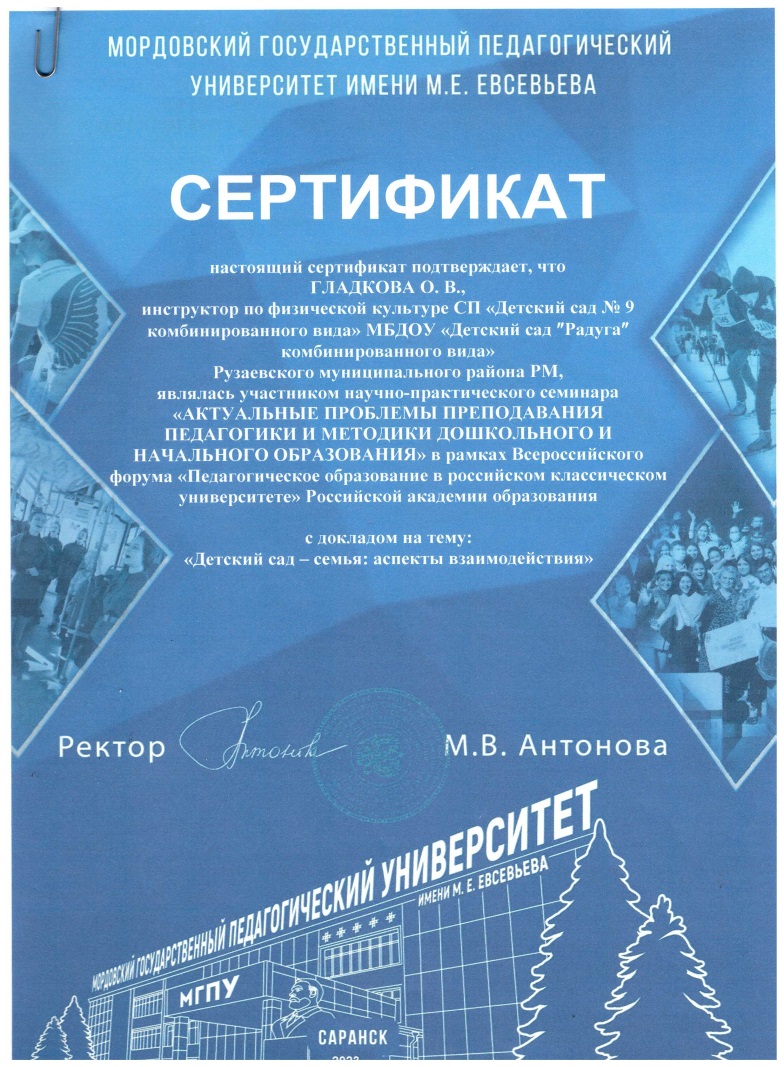 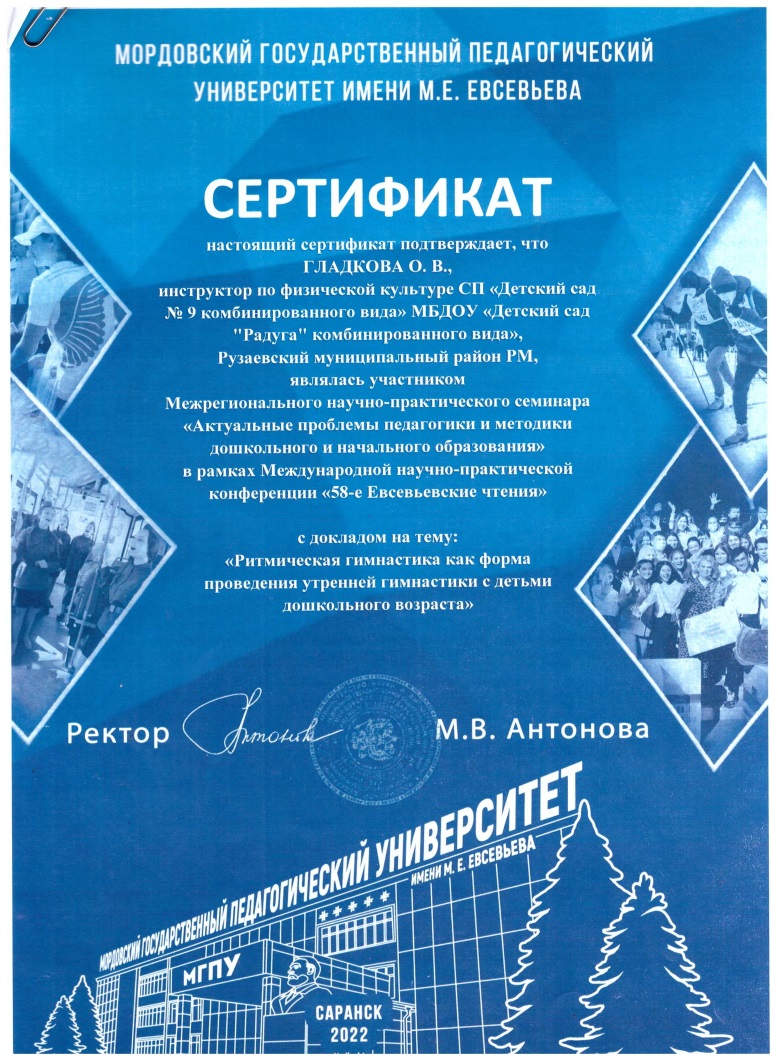 Дата рождения: 10.04.1984
Профессиональное образование: МГУ им. Н.П.Огарева, филология
Диплом ВСВ №1606634, дата выдачи 10 июня 2006 г.
Профессиональная переподготовка ГБУ ДПО «МРИО» по программе «Педагогика и методика дошкольного образования», квалификация воспитатель . Диплом №132402509963, дата выдачи 05 апреля 2016 
Стаж педагогической работы (по специальности): 8лет
Общий трудовой стаж: 8 лет
Дата последней аттестации:01.06.2015, приказ № 556  Министерства образования РМ.
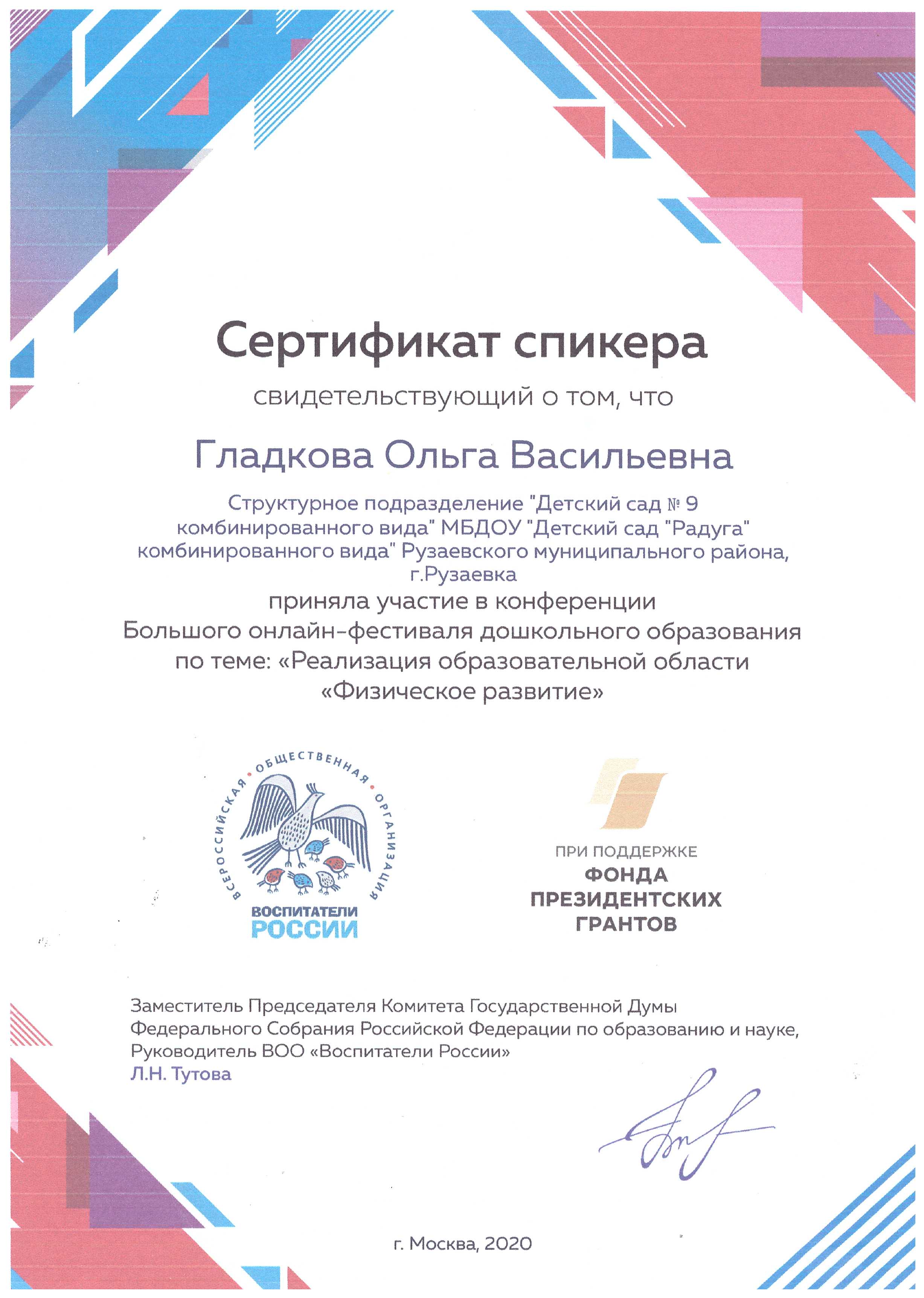 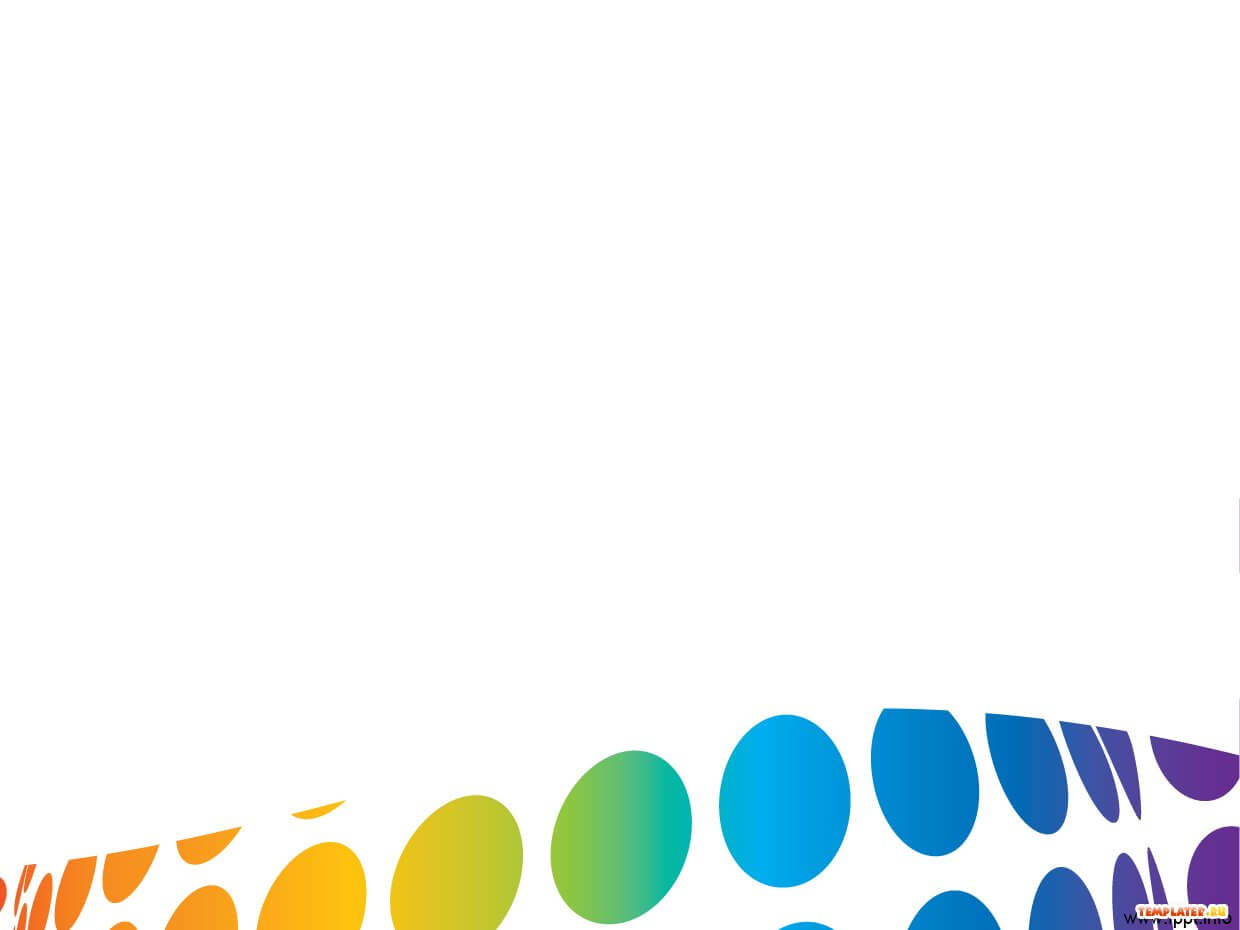 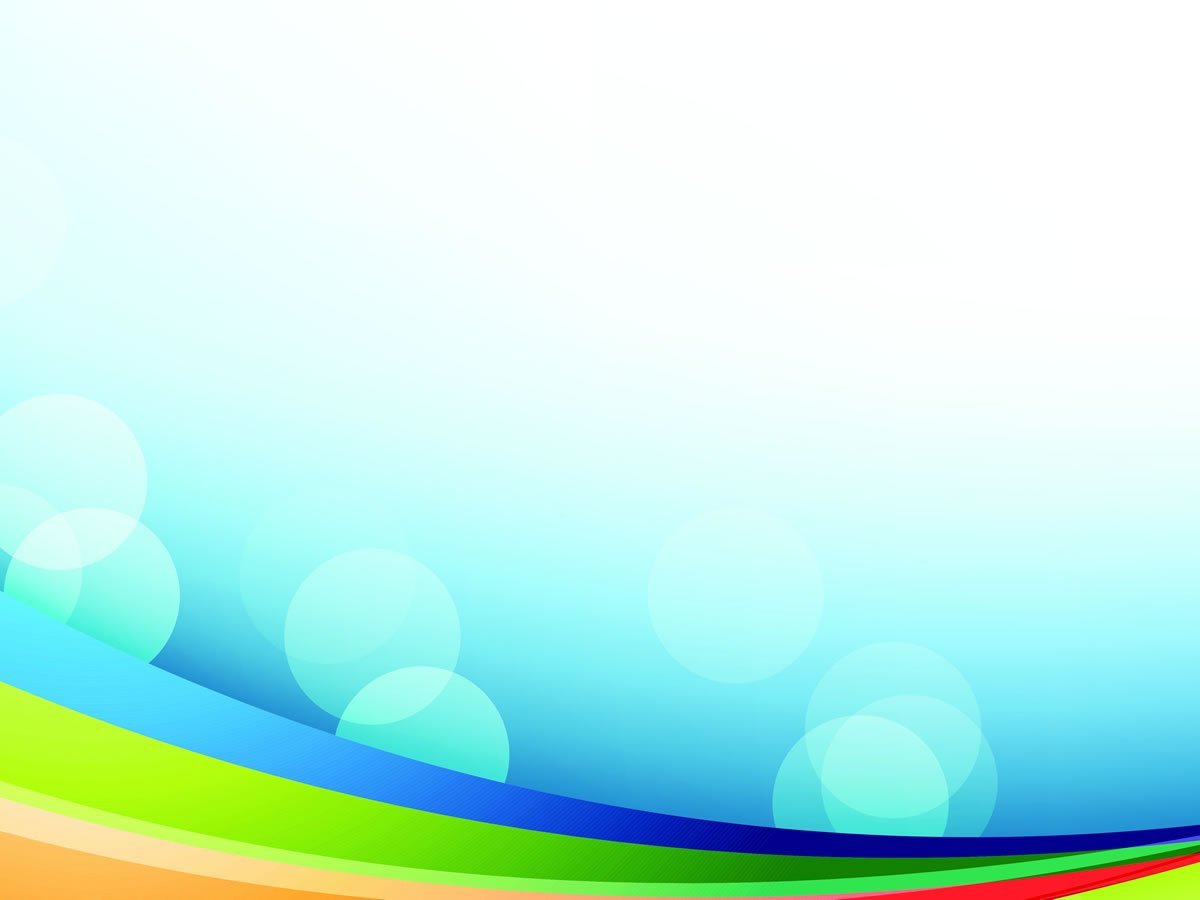 ПОРТФОЛИО
Дата рождения: 10.04.1984
Профессиональное образование: МГУ им. Н.П.Огарева, филология
Диплом ВСВ №1606634, дата выдачи 10 июня 2006 г.
Профессиональная переподготовка ГБУ ДПО «МРИО» по программе «Педагогика и методика дошкольного образования», квалификация воспитатель . Диплом №132402509963, дата выдачи 05 апреля 2016 
Стаж педагогической работы (по специальности): 8лет
Общий трудовой стаж: 8 лет
Дата последней аттестации:01.06.2015, приказ № 556  Министерства образования РМ.
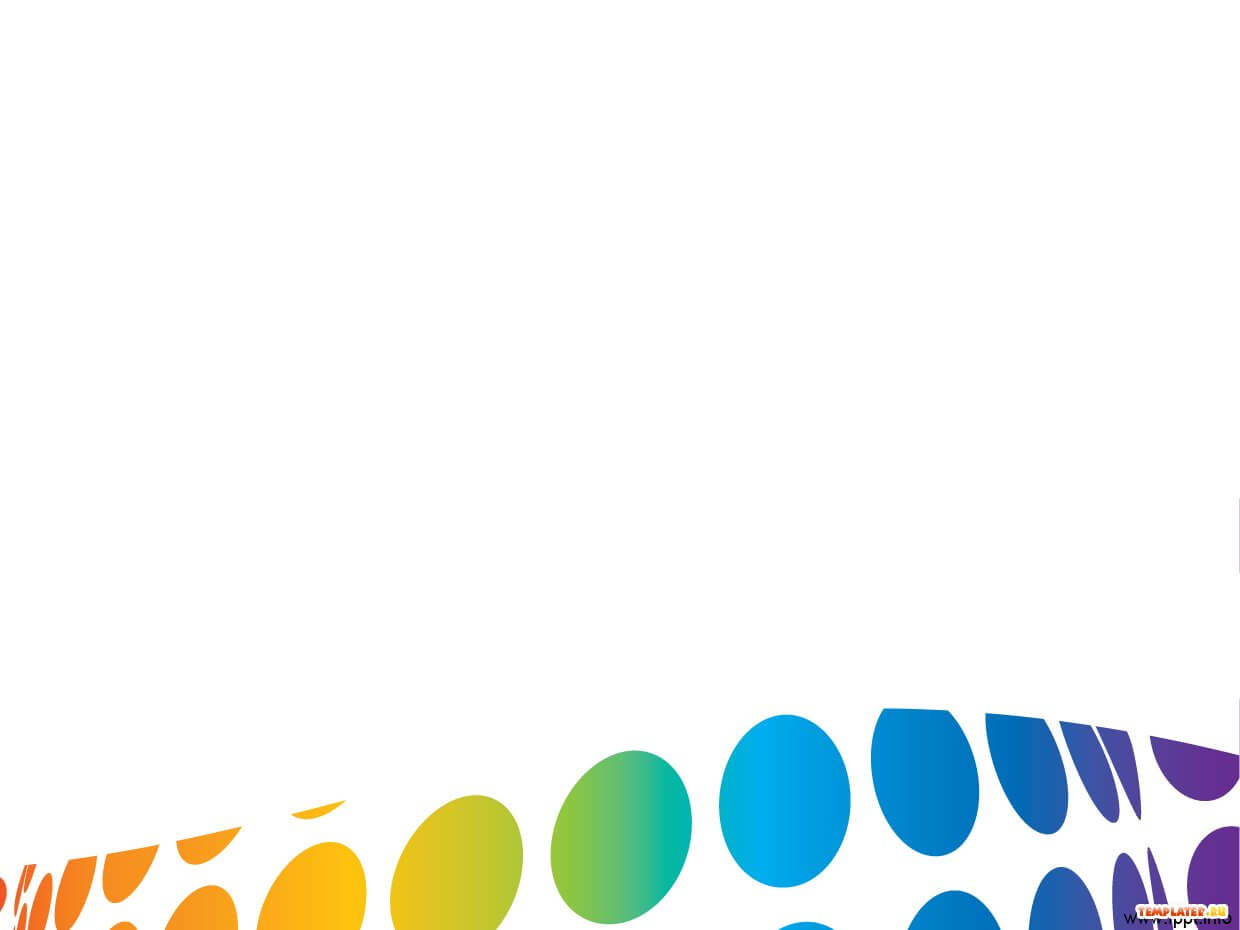 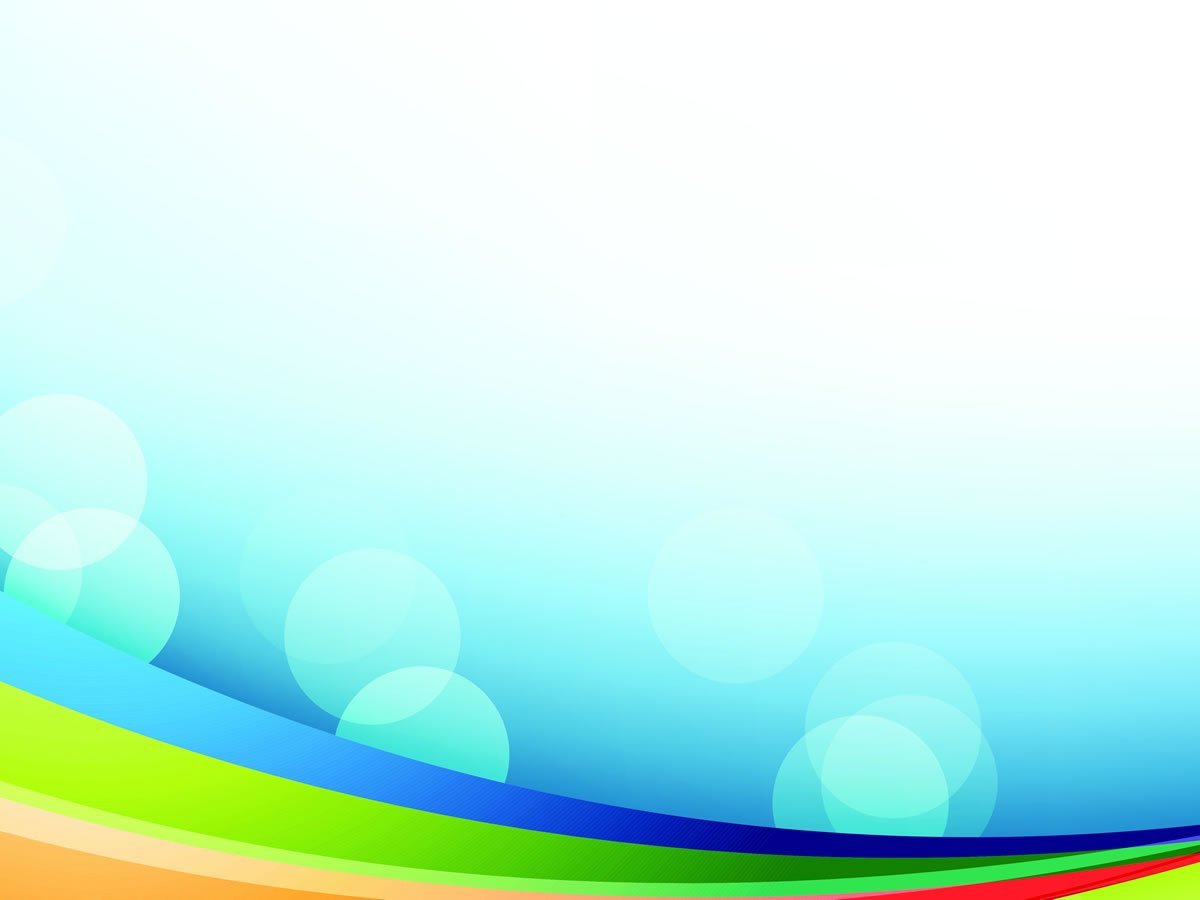 ПОРТФОЛИО
Проведение открытых занятий, мастер-классов, мероприятий.
Дата рождения: 10.04.1984
Профессиональное образование: МГУ им. Н.П.Огарева, филология
Диплом ВСВ №1606634, дата выдачи 10 июня 2006 г.
Профессиональная переподготовка ГБУ ДПО «МРИО» по программе «Педагогика и методика дошкольного образования», квалификация воспитатель . Диплом №132402509963, дата выдачи 05 апреля 2016 
Стаж педагогической работы (по специальности): 8лет
Общий трудовой стаж: 8 лет
Дата последней аттестации:01.06.2015, приказ № 556  Министерства образования РМ.
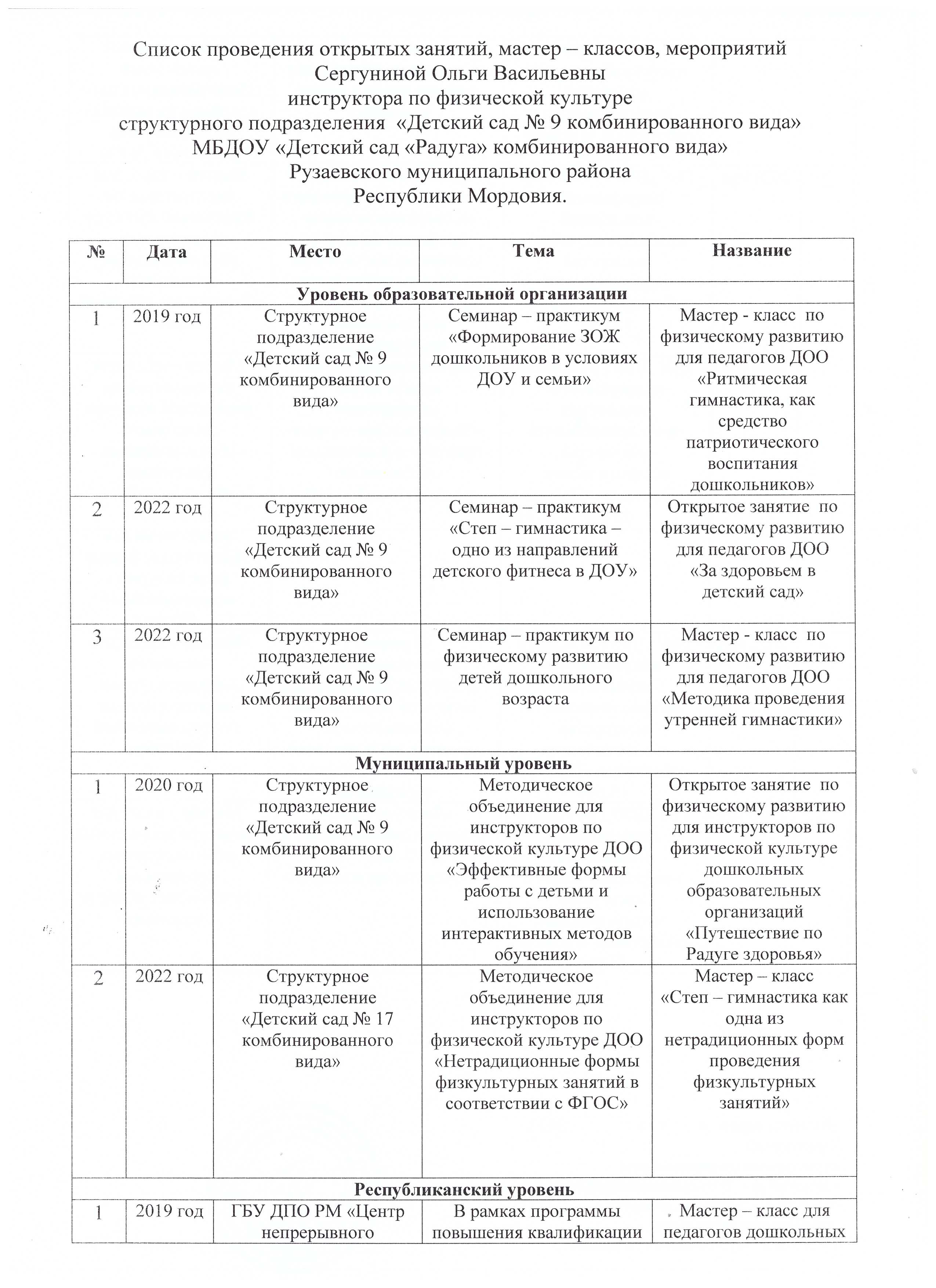 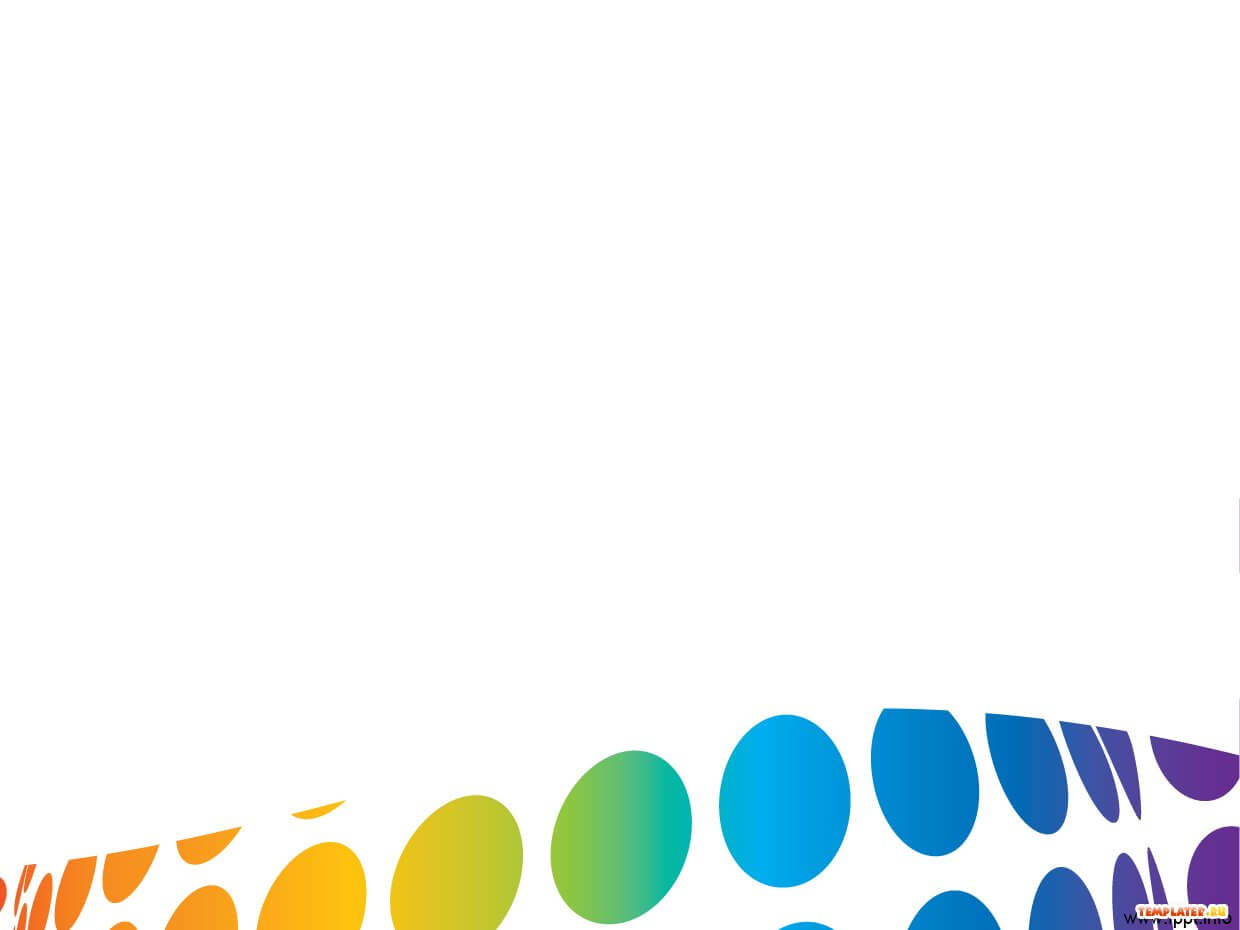 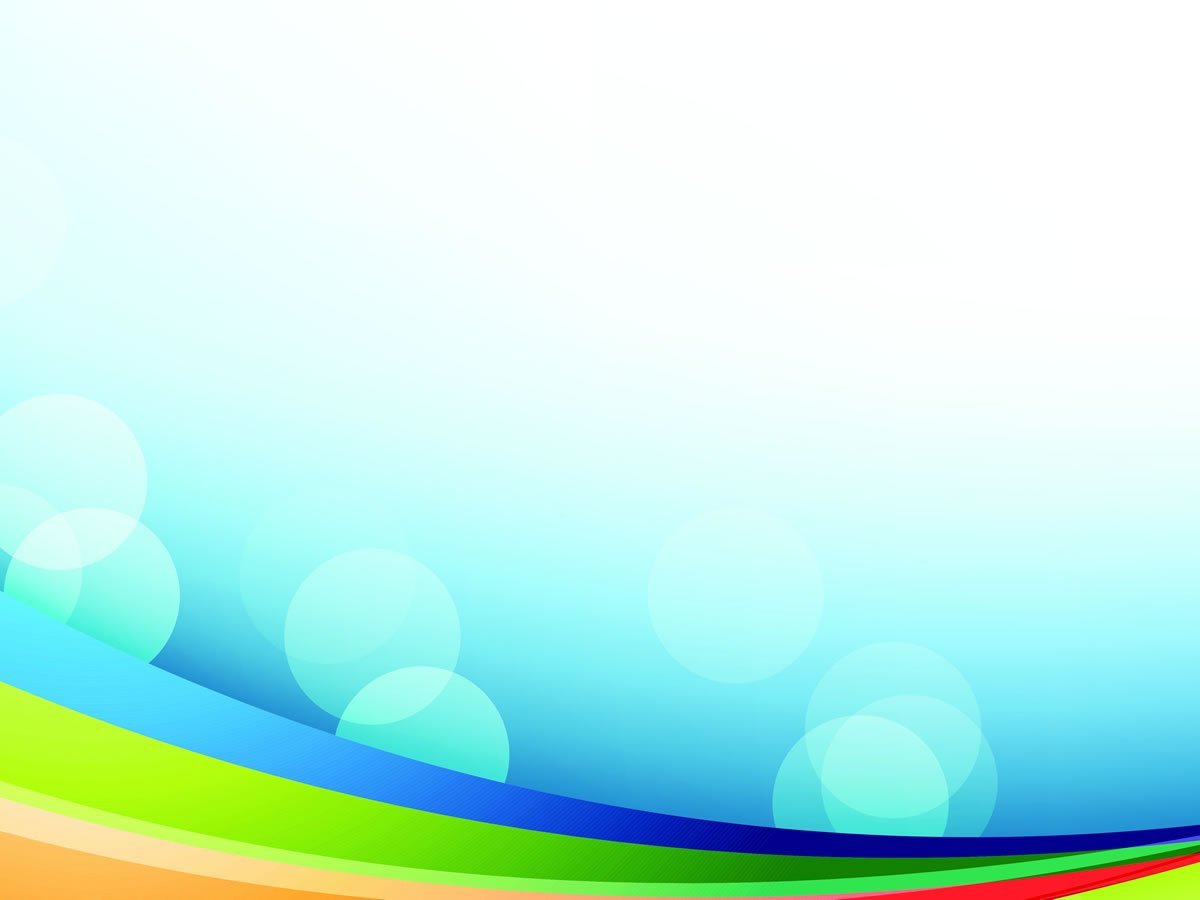 ПОРТФОЛИО
Дата рождения: 10.04.1984
Профессиональное образование: МГУ им. Н.П.Огарева, филология
Диплом ВСВ №1606634, дата выдачи 10 июня 2006 г.
Профессиональная переподготовка ГБУ ДПО «МРИО» по программе «Педагогика и методика дошкольного образования», квалификация воспитатель . Диплом №132402509963, дата выдачи 05 апреля 2016 
Стаж педагогической работы (по специальности): 8лет
Общий трудовой стаж: 8 лет
Дата последней аттестации:01.06.2015, приказ № 556  Министерства образования РМ.
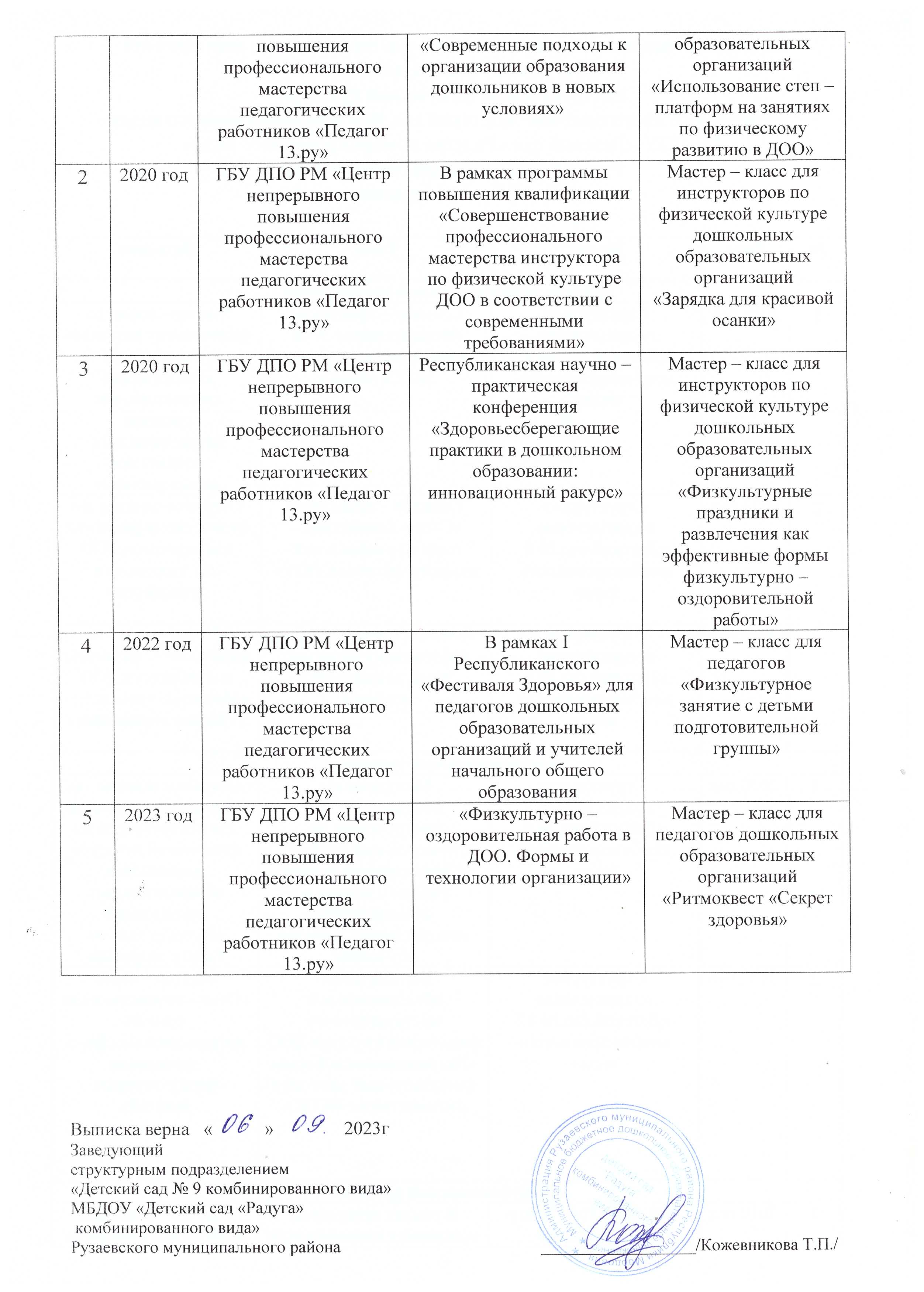 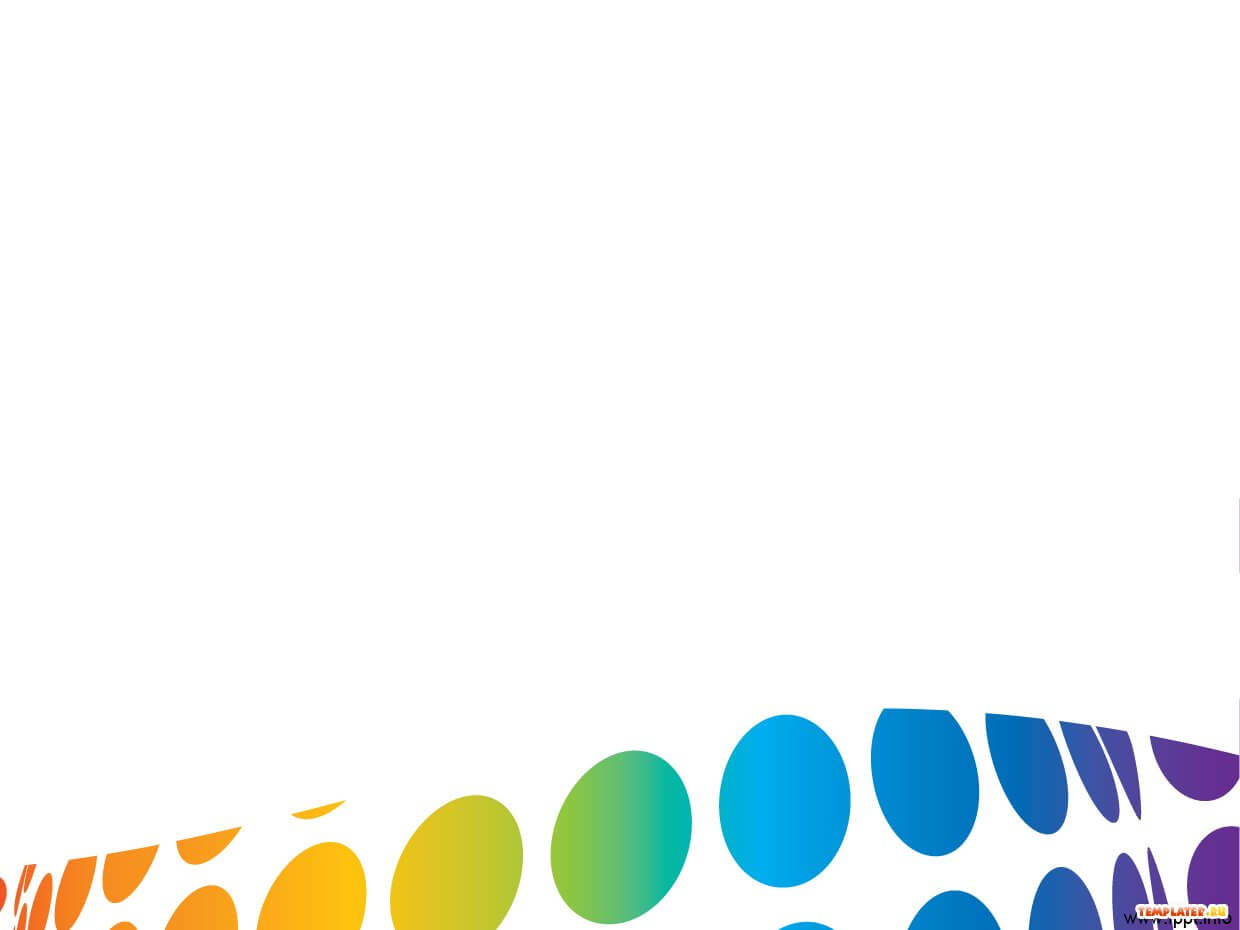 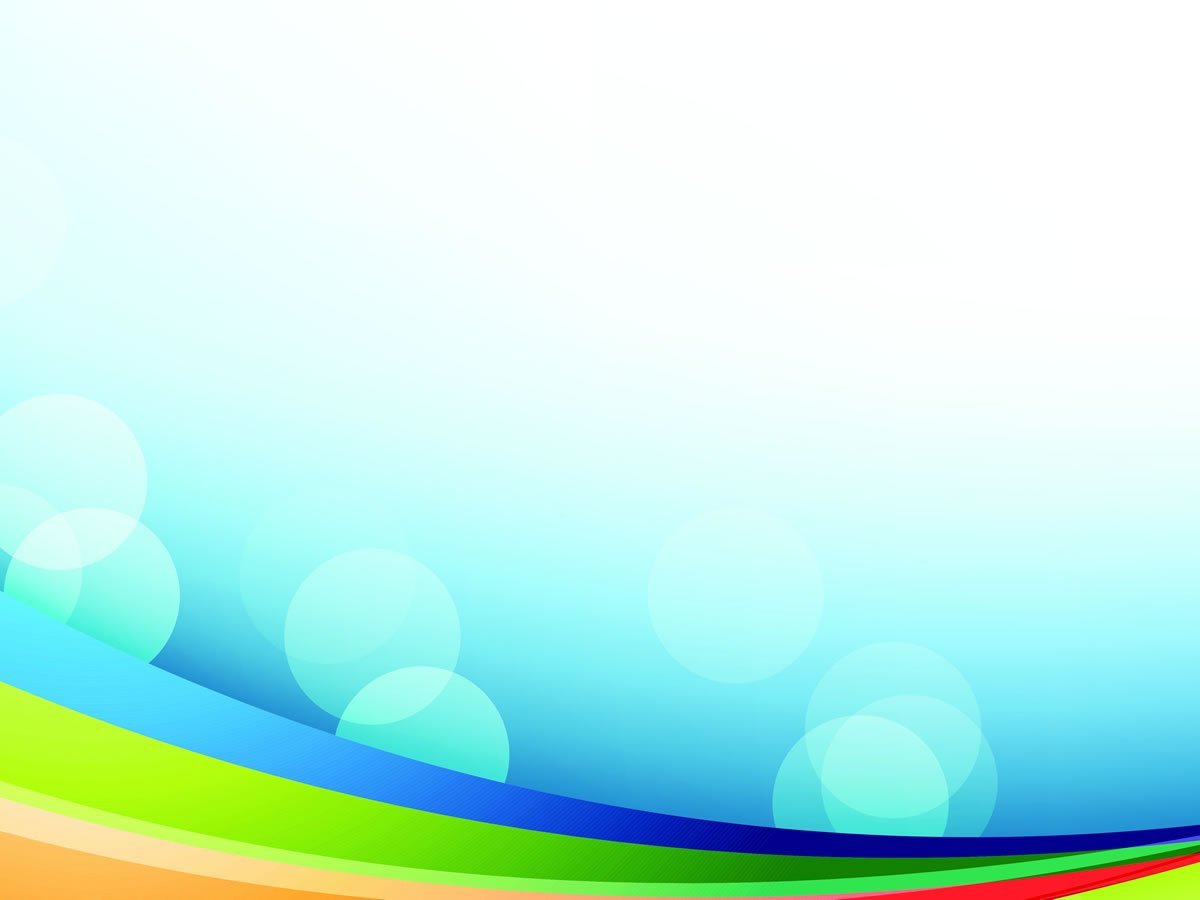 ПОРТФОЛИО
Дата рождения: 10.04.1984
Профессиональное образование: МГУ им. Н.П.Огарева, филология
Диплом ВСВ №1606634, дата выдачи 10 июня 2006 г.
Профессиональная переподготовка ГБУ ДПО «МРИО» по программе «Педагогика и методика дошкольного образования», квалификация воспитатель . Диплом №132402509963, дата выдачи 05 апреля 2016 
Стаж педагогической работы (по специальности): 8лет
Общий трудовой стаж: 8 лет
Дата последней аттестации:01.06.2015, приказ № 556  Министерства образования РМ.
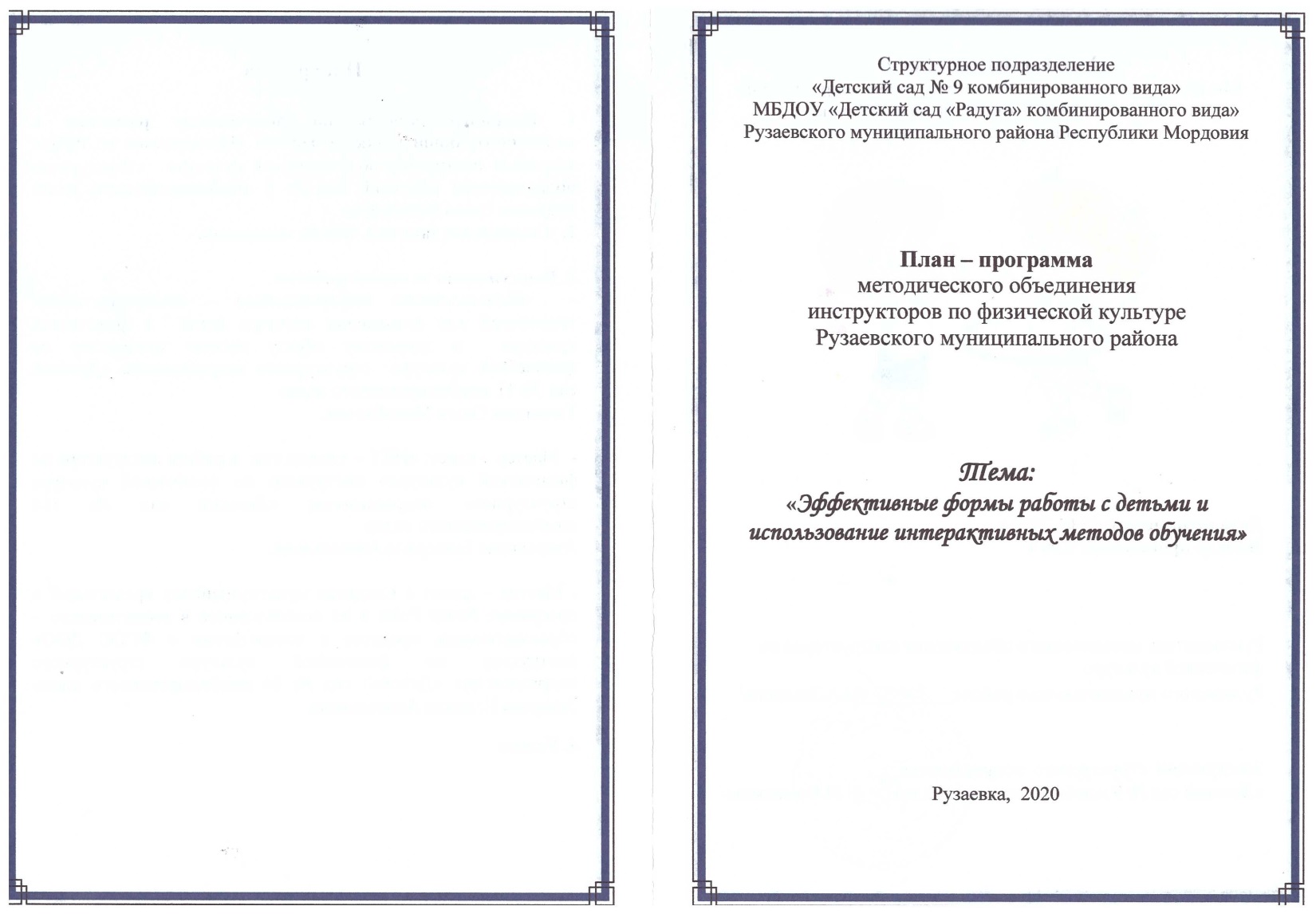 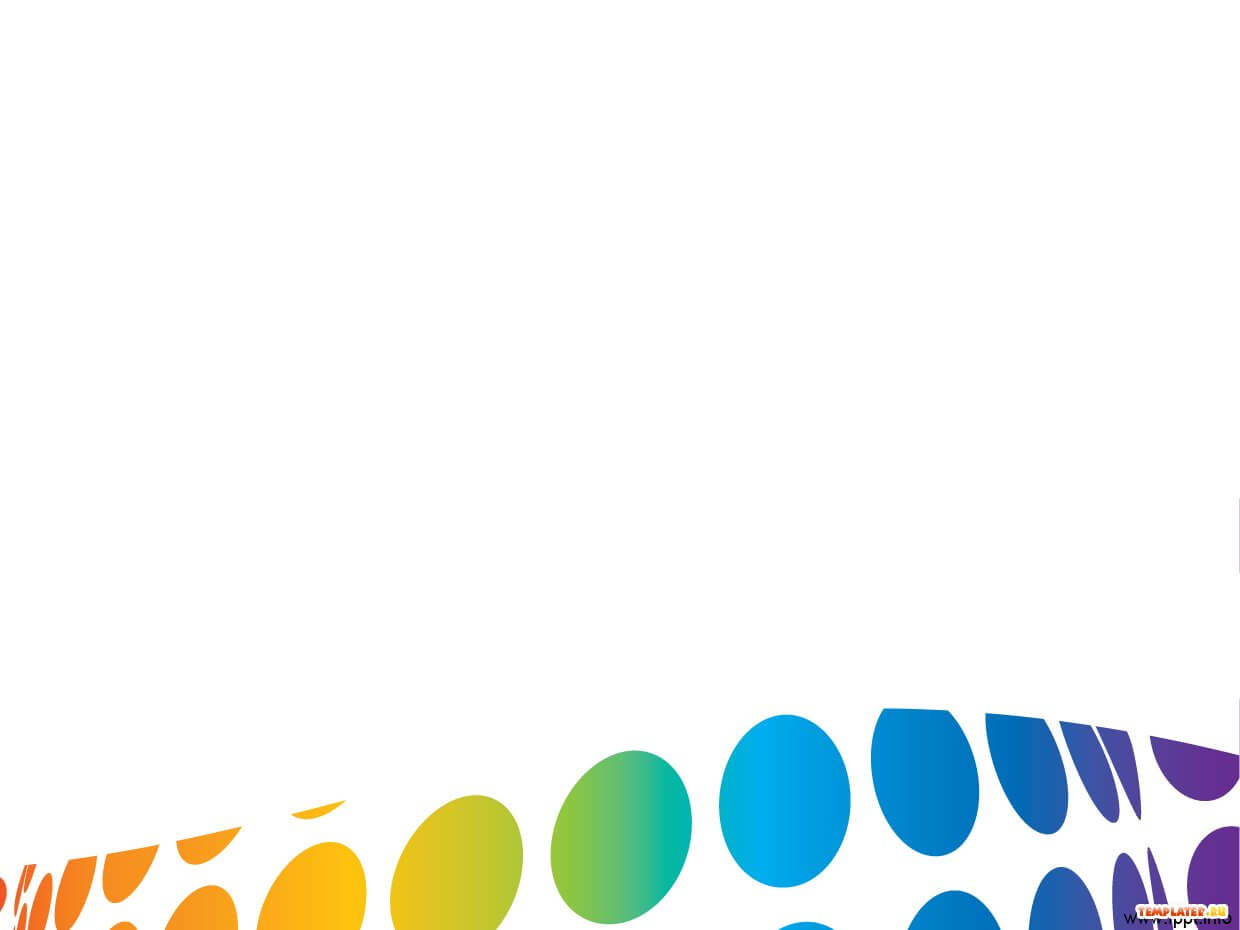 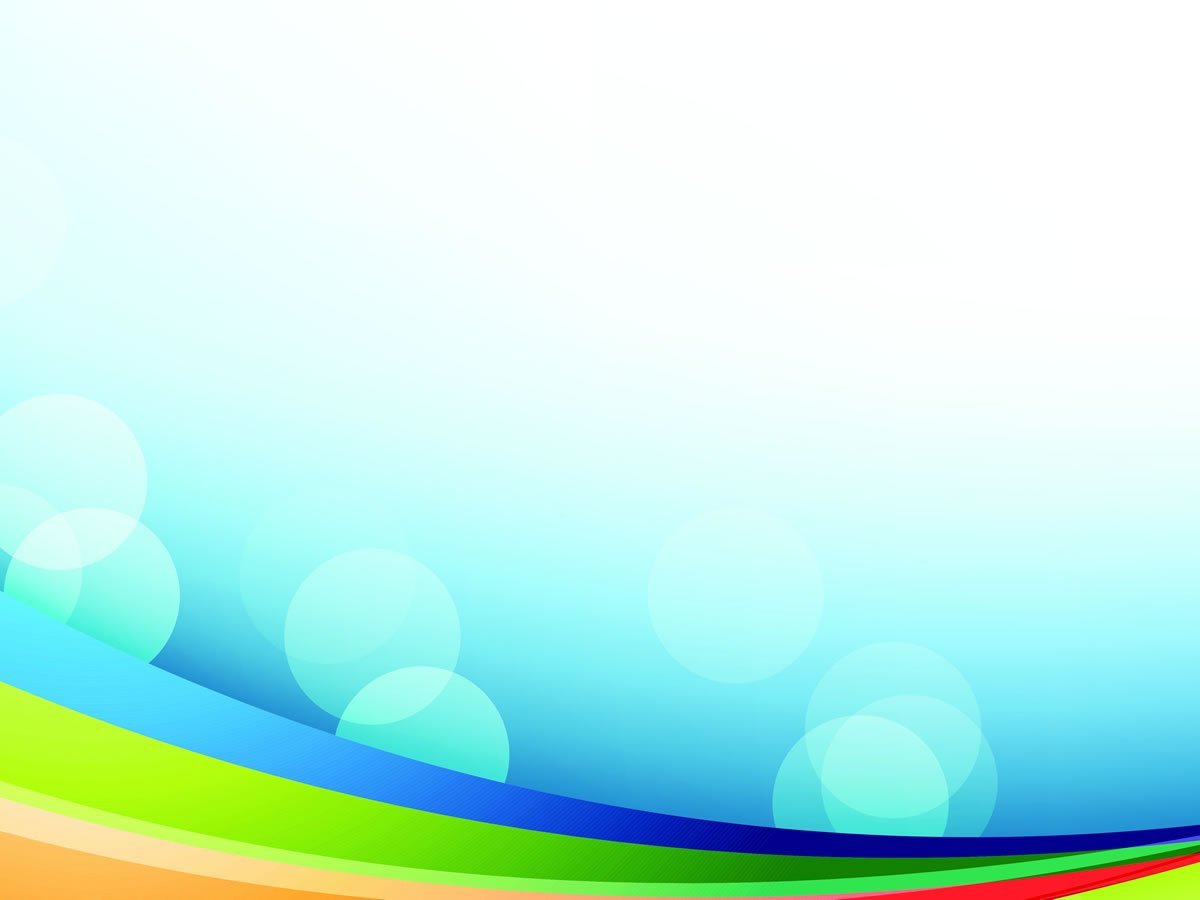 ПОРТФОЛИО
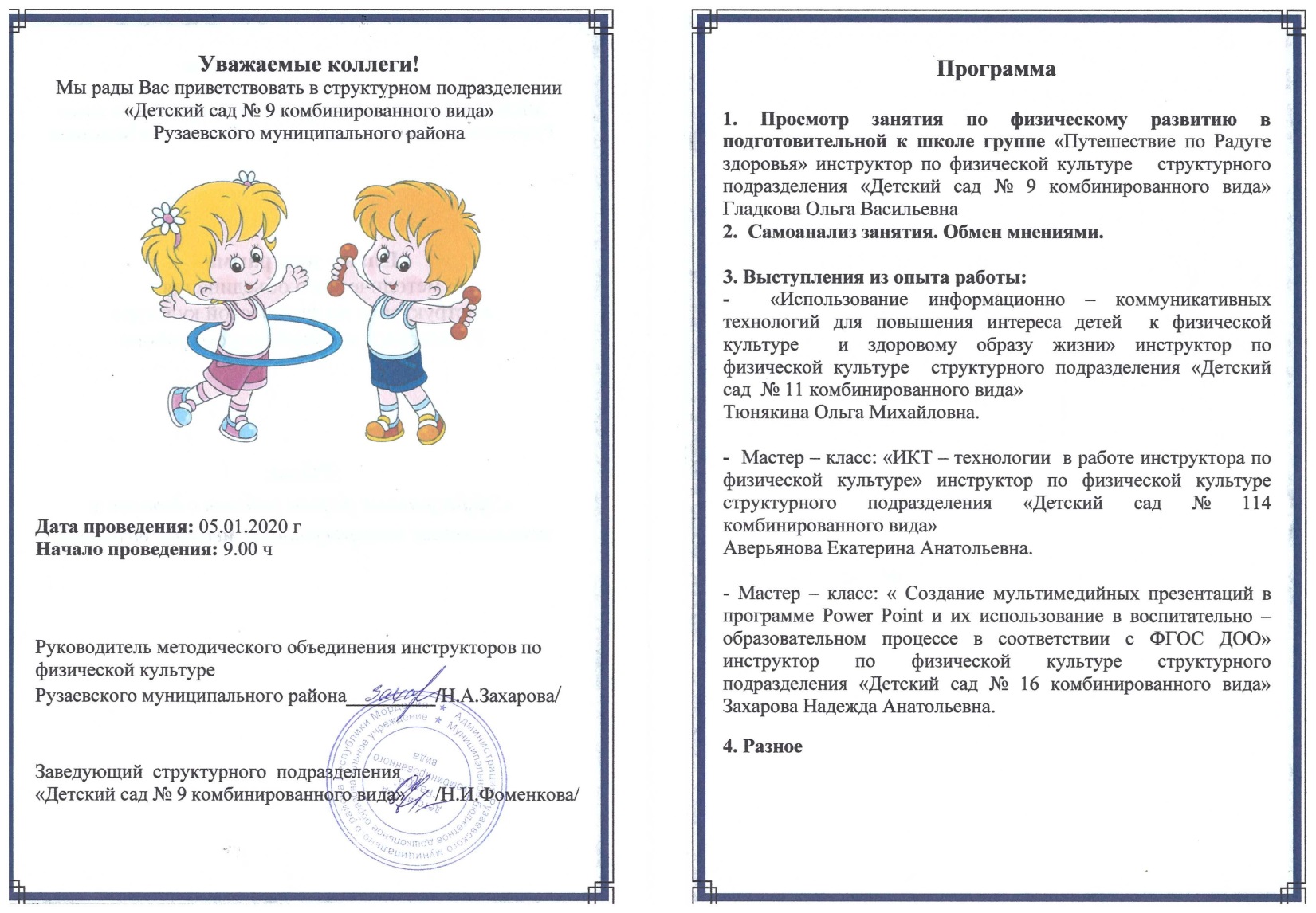 Дата рождения: 10.04.1984
Профессиональное образование: МГУ им. Н.П.Огарева, филология
Диплом ВСВ №1606634, дата выдачи 10 июня 2006 г.
Профессиональная переподготовка ГБУ ДПО «МРИО» по программе «Педагогика и методика дошкольного образования», квалификация воспитатель . Диплом №132402509963, дата выдачи 05 апреля 2016 
Стаж педагогической работы (по специальности): 8лет
Общий трудовой стаж: 8 лет
Дата последней аттестации:01.06.2015, приказ № 556  Министерства образования РМ.
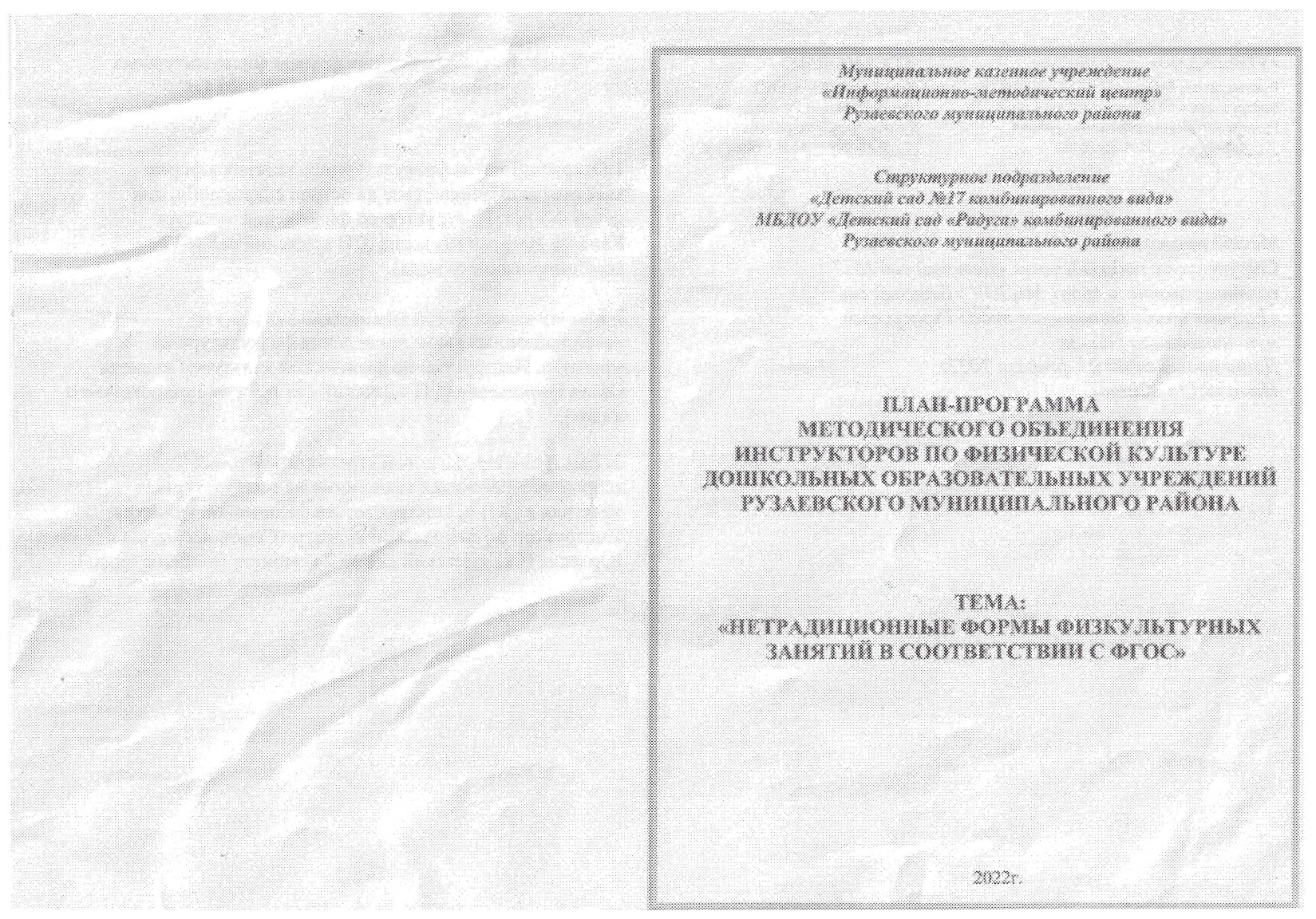 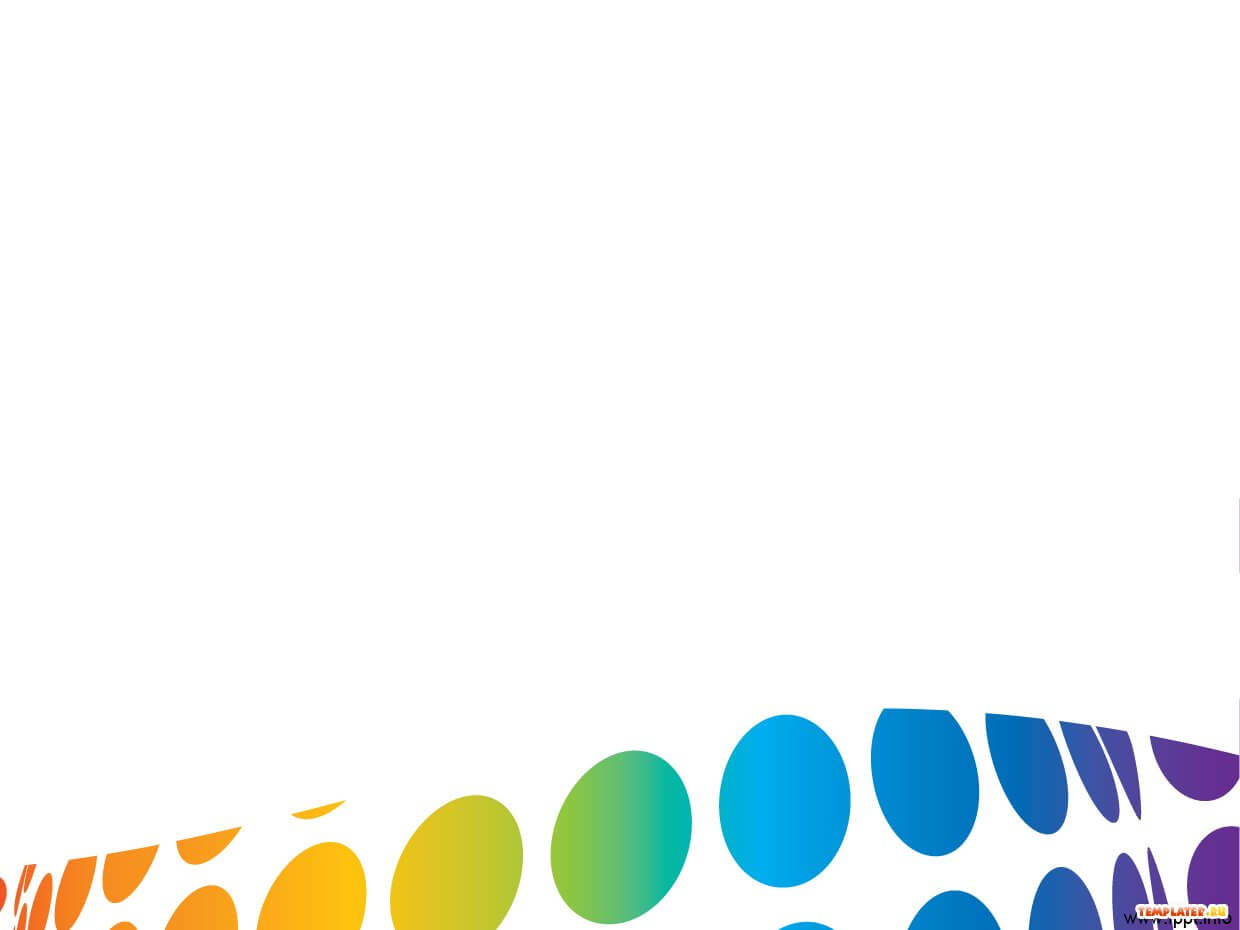 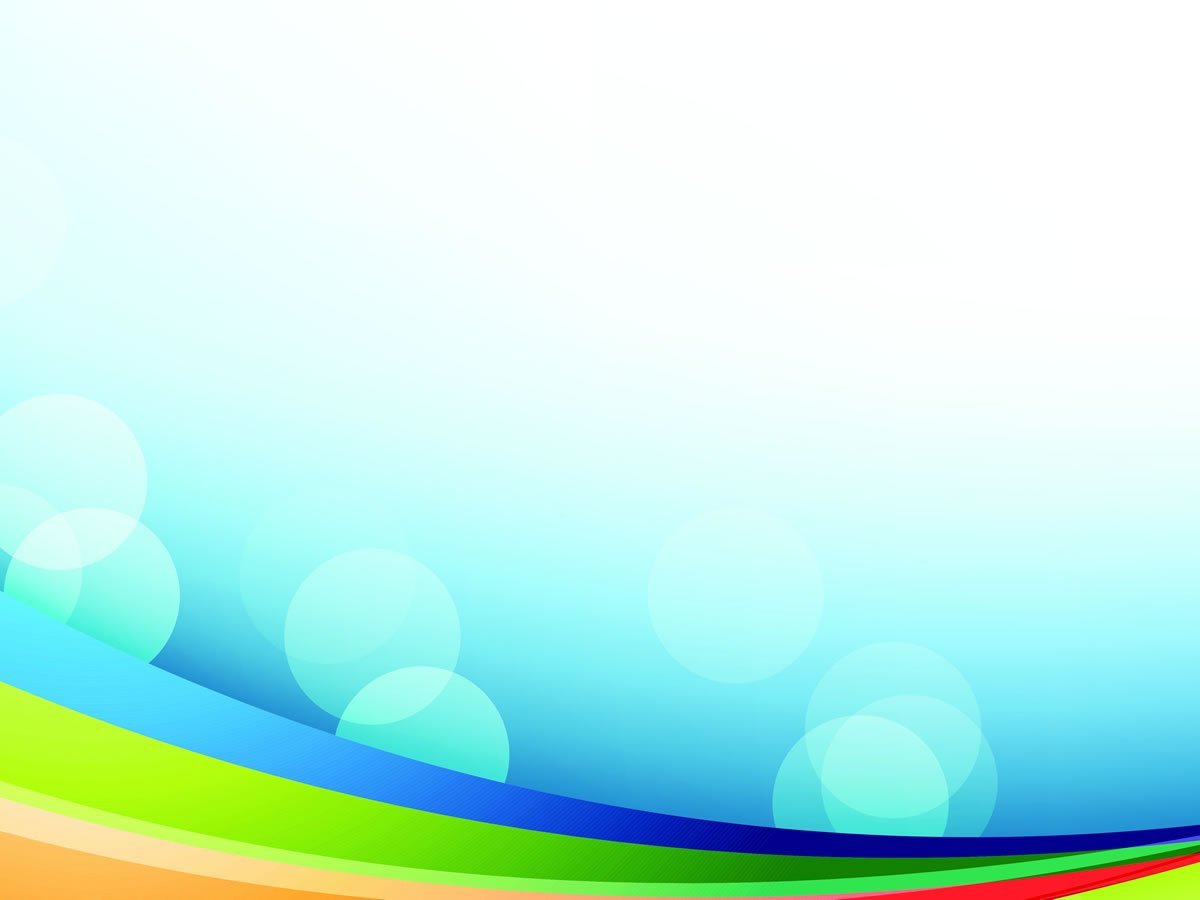 ПОРТФОЛИО
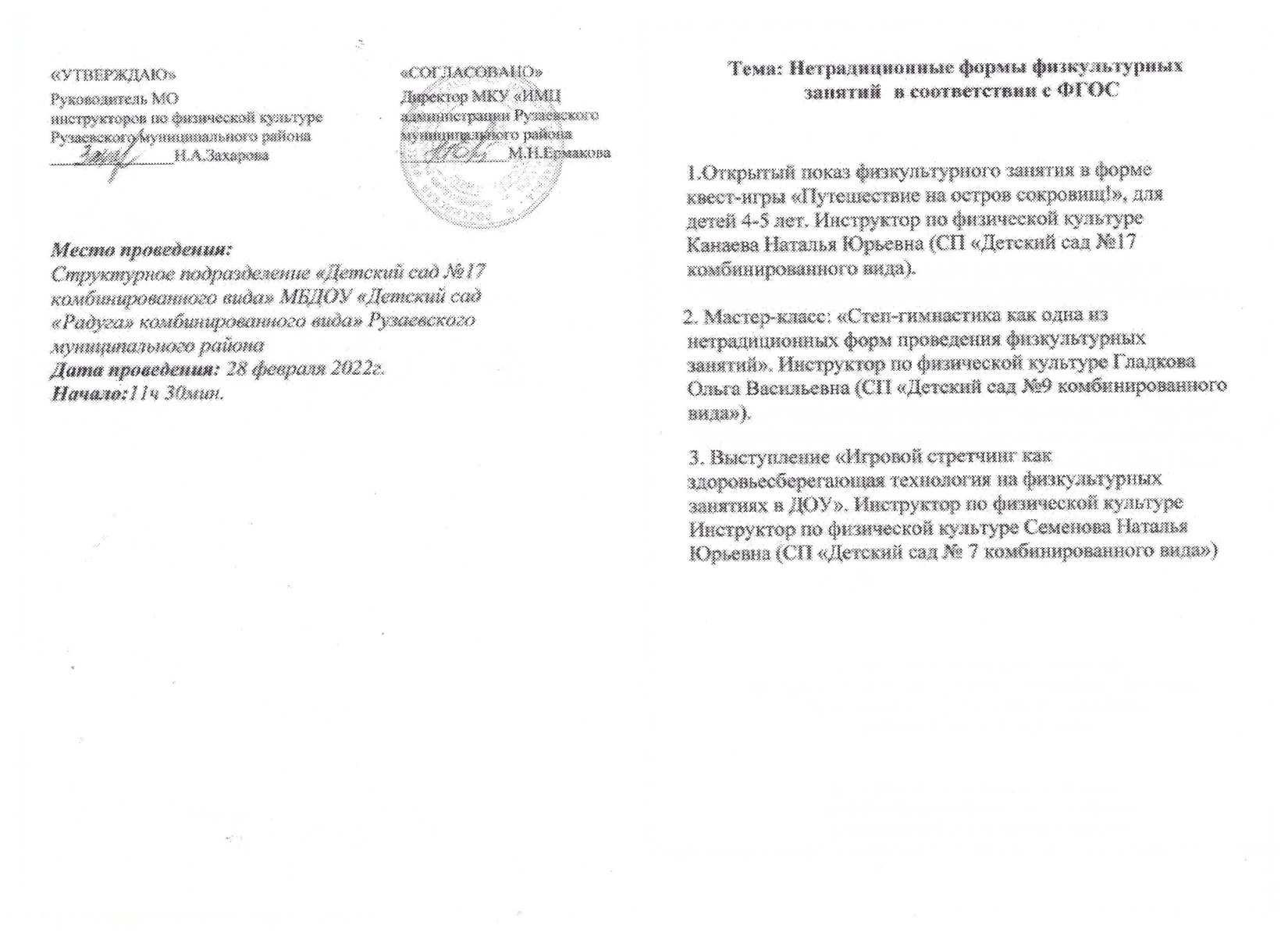 Дата рождения: 10.04.1984
Профессиональное образование: МГУ им. Н.П.Огарева, филология
Диплом ВСВ №1606634, дата выдачи 10 июня 2006 г.
Профессиональная переподготовка ГБУ ДПО «МРИО» по программе «Педагогика и методика дошкольного образования», квалификация воспитатель . Диплом №132402509963, дата выдачи 05 апреля 2016 
Стаж педагогической работы (по специальности): 8лет
Общий трудовой стаж: 8 лет
Дата последней аттестации:01.06.2015, приказ № 556  Министерства образования РМ.
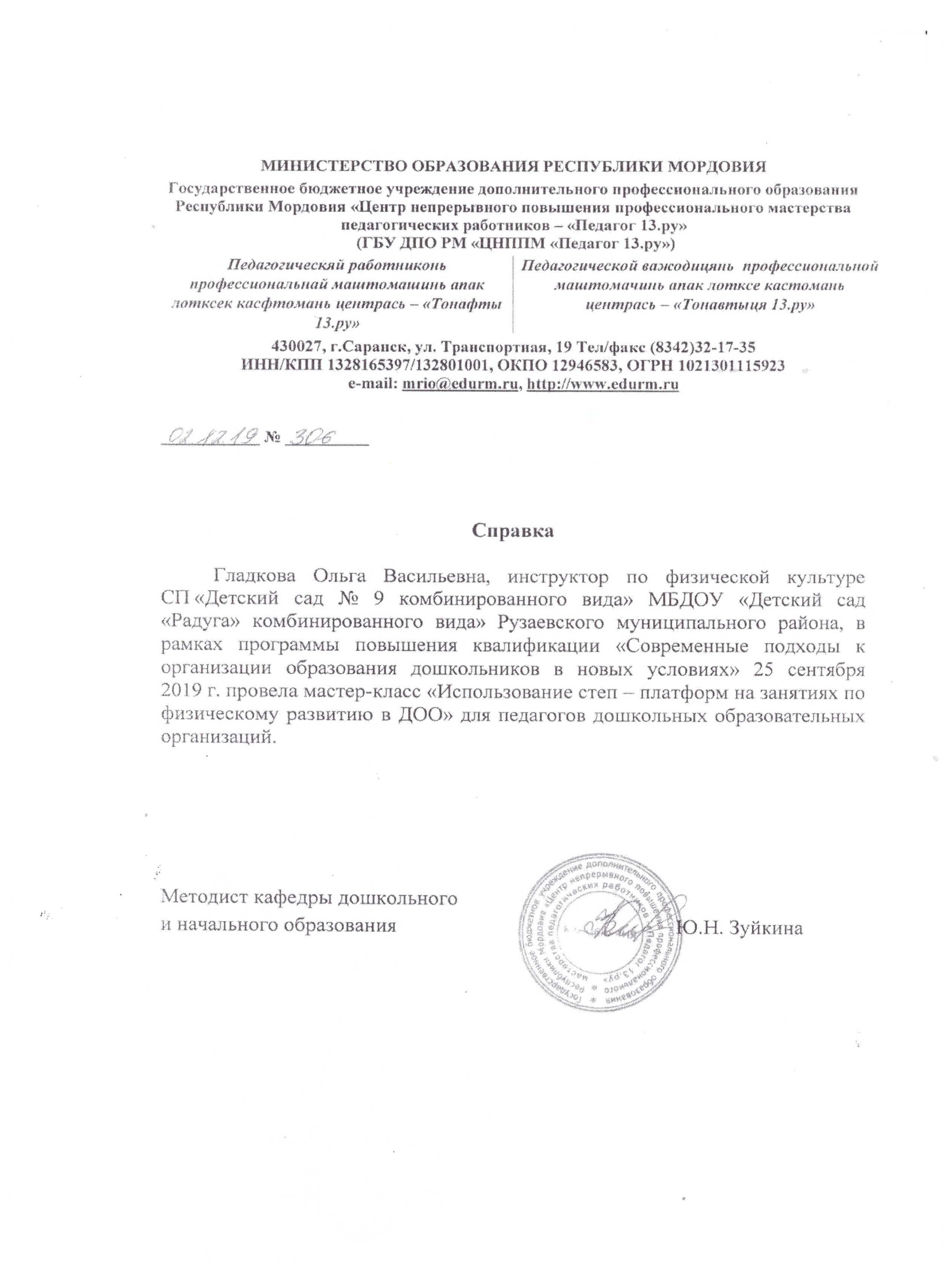 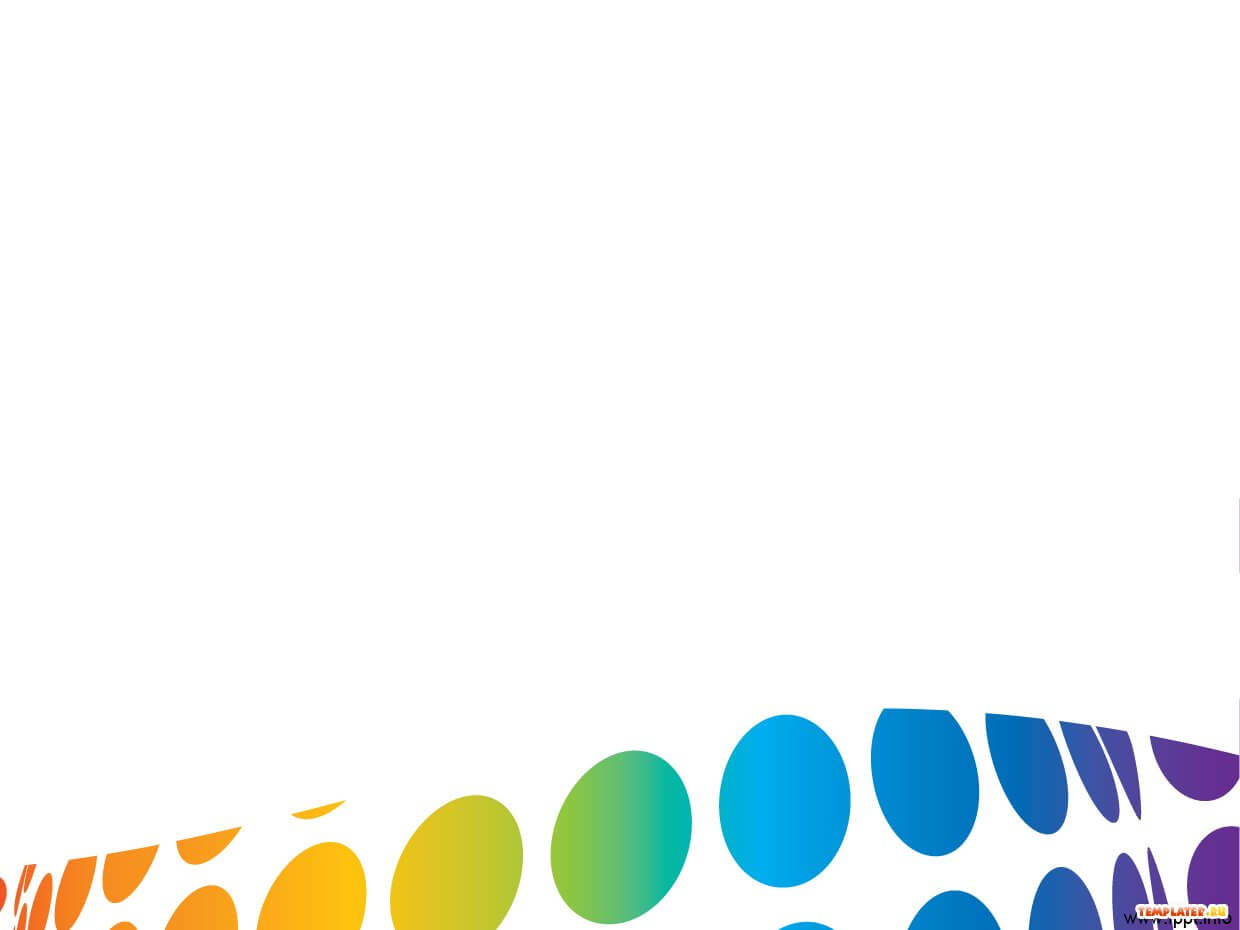 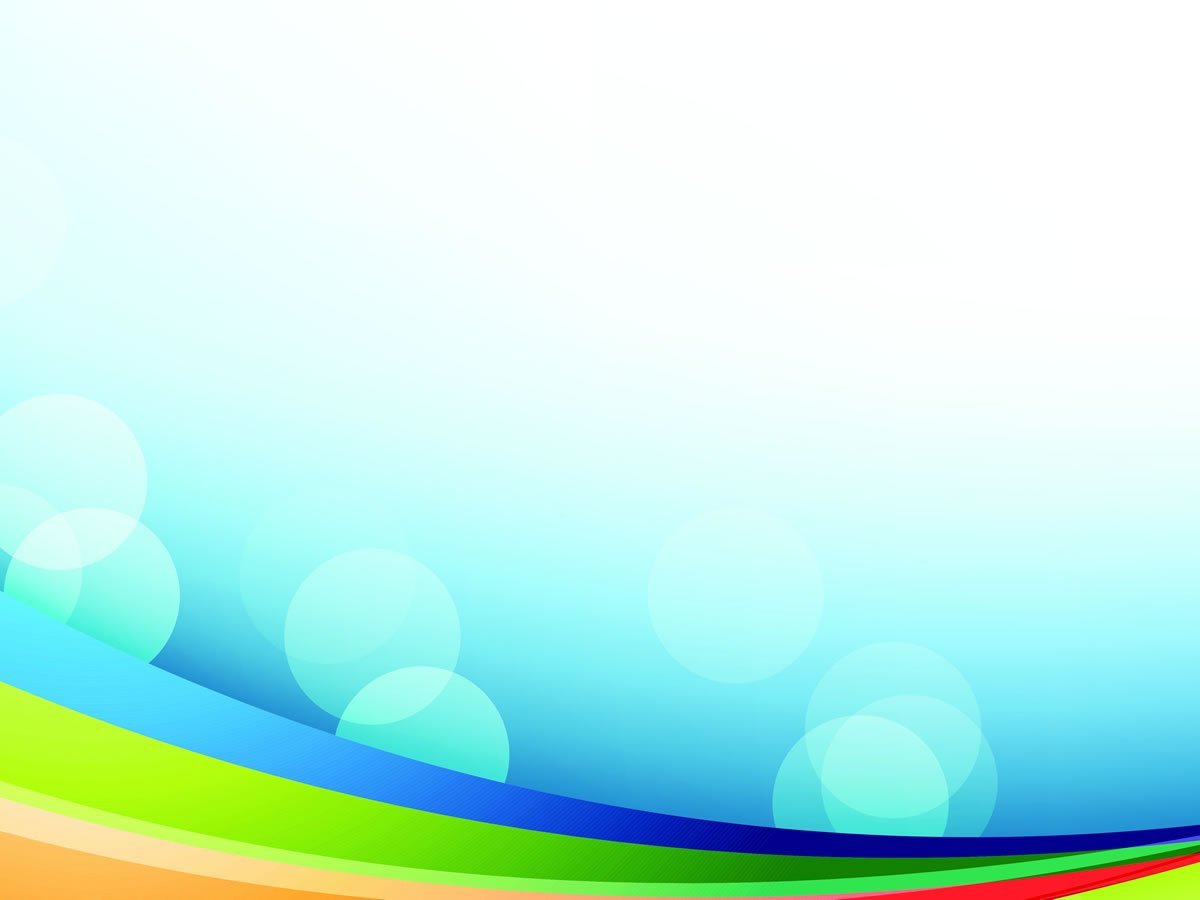 ПОРТФОЛИО
Дата рождения: 10.04.1984
Профессиональное образование: МГУ им. Н.П.Огарева, филология
Диплом ВСВ №1606634, дата выдачи 10 июня 2006 г.
Профессиональная переподготовка ГБУ ДПО «МРИО» по программе «Педагогика и методика дошкольного образования», квалификация воспитатель . Диплом №132402509963, дата выдачи 05 апреля 2016 
Стаж педагогической работы (по специальности): 8лет
Общий трудовой стаж: 8 лет
Дата последней аттестации:01.06.2015, приказ № 556  Министерства образования РМ.
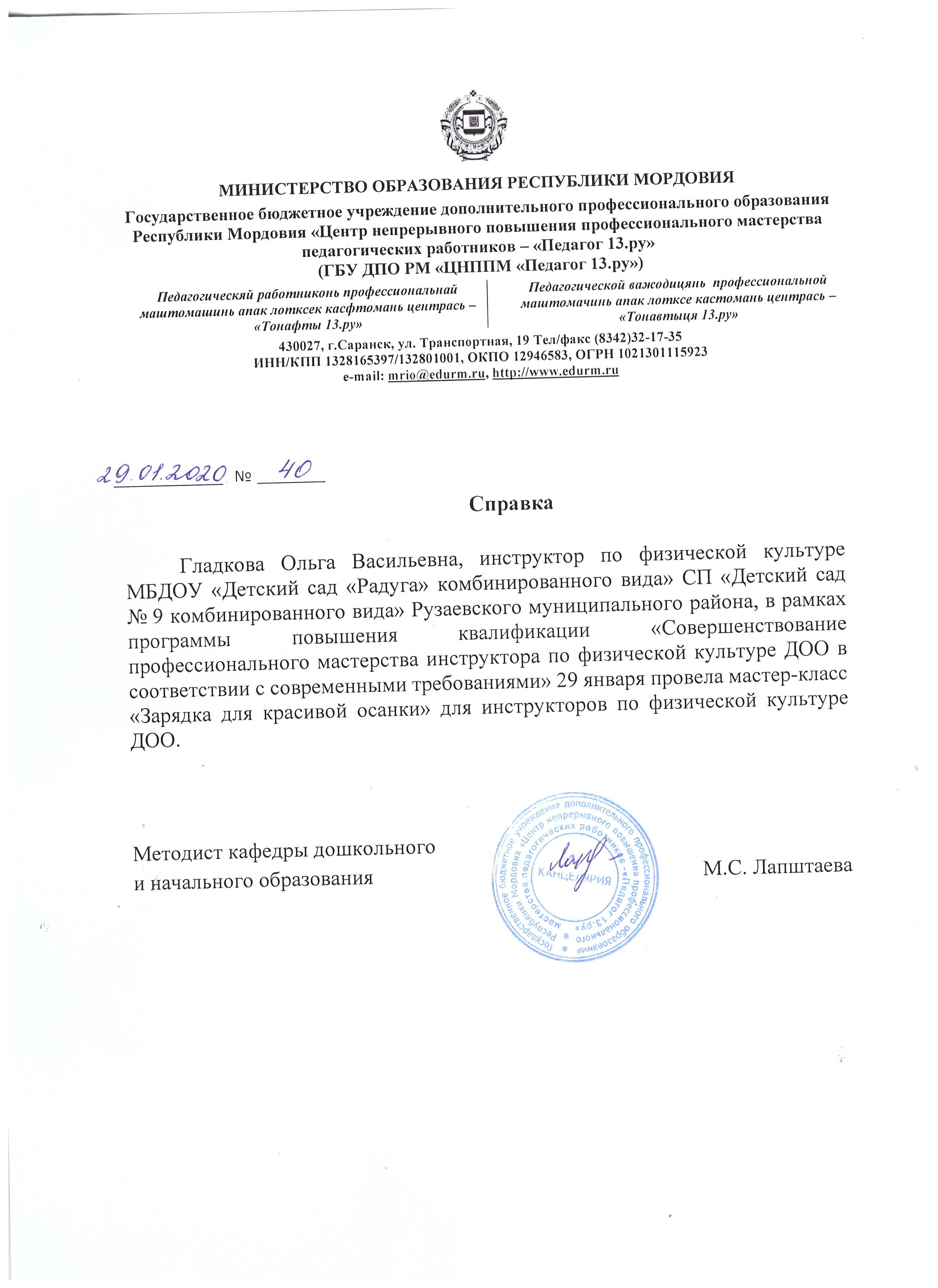 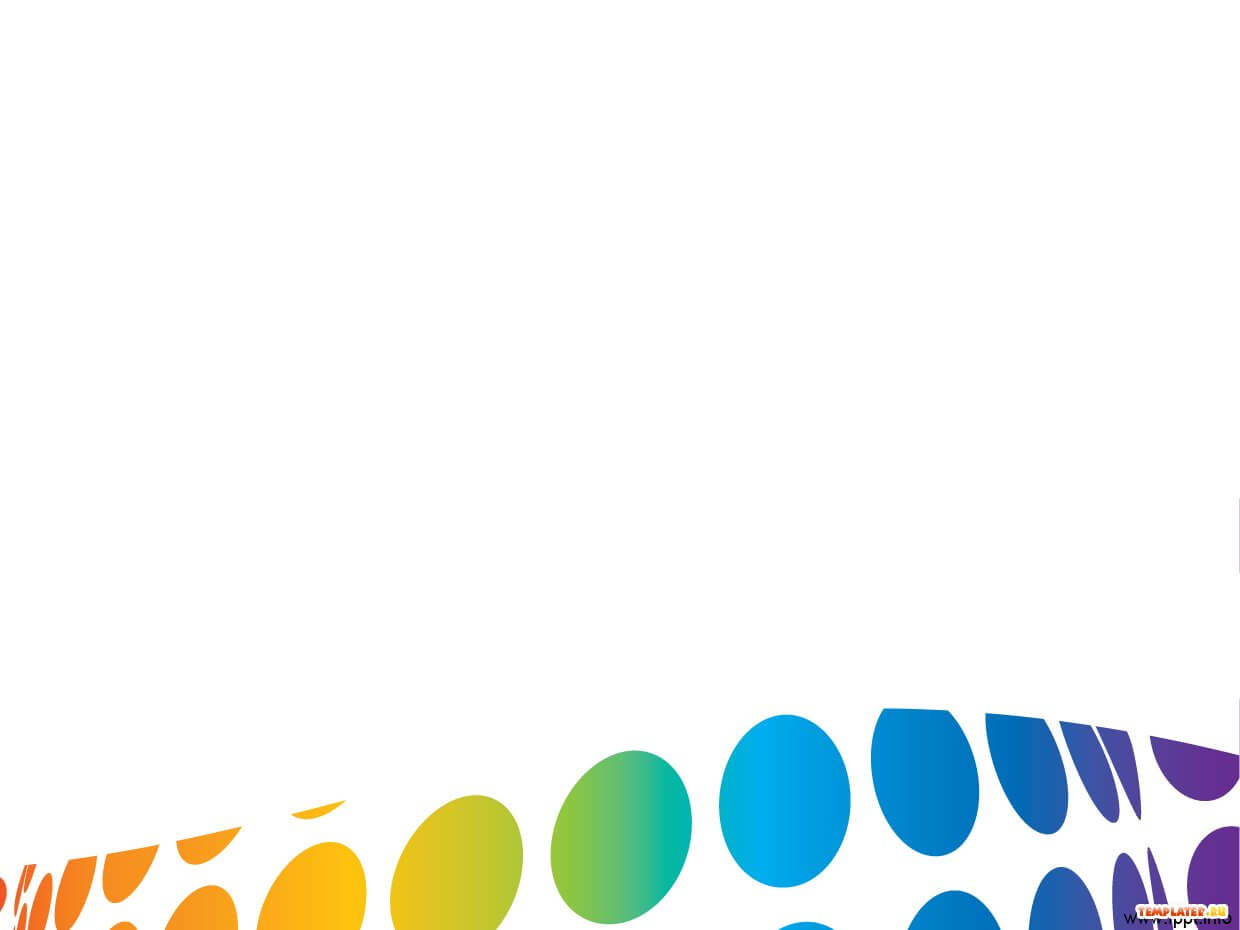 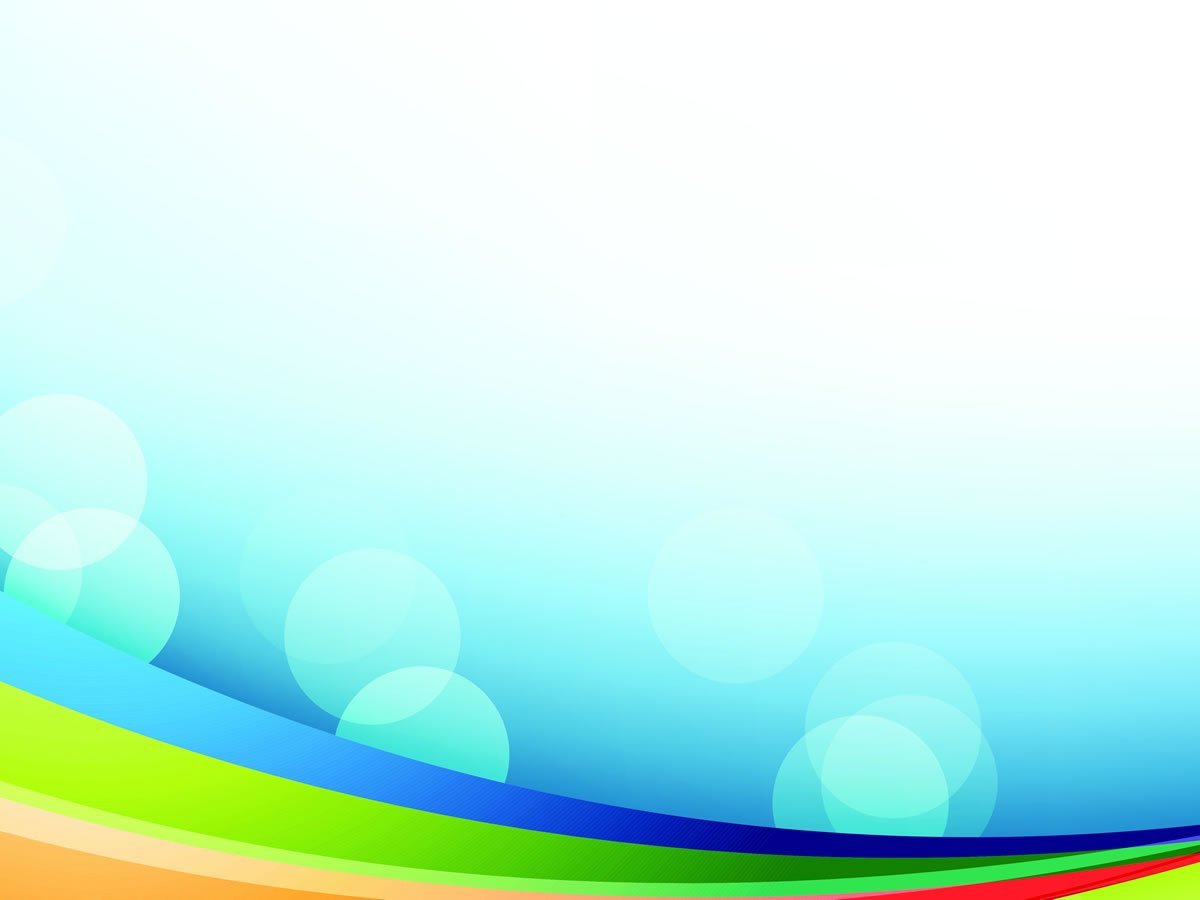 ПОРТФОЛИО
Дата рождения: 10.04.1984
Профессиональное образование: МГУ им. Н.П.Огарева, филология
Диплом ВСВ №1606634, дата выдачи 10 июня 2006 г.
Профессиональная переподготовка ГБУ ДПО «МРИО» по программе «Педагогика и методика дошкольного образования», квалификация воспитатель . Диплом №132402509963, дата выдачи 05 апреля 2016 
Стаж педагогической работы (по специальности): 8лет
Общий трудовой стаж: 8 лет
Дата последней аттестации:01.06.2015, приказ № 556  Министерства образования РМ.
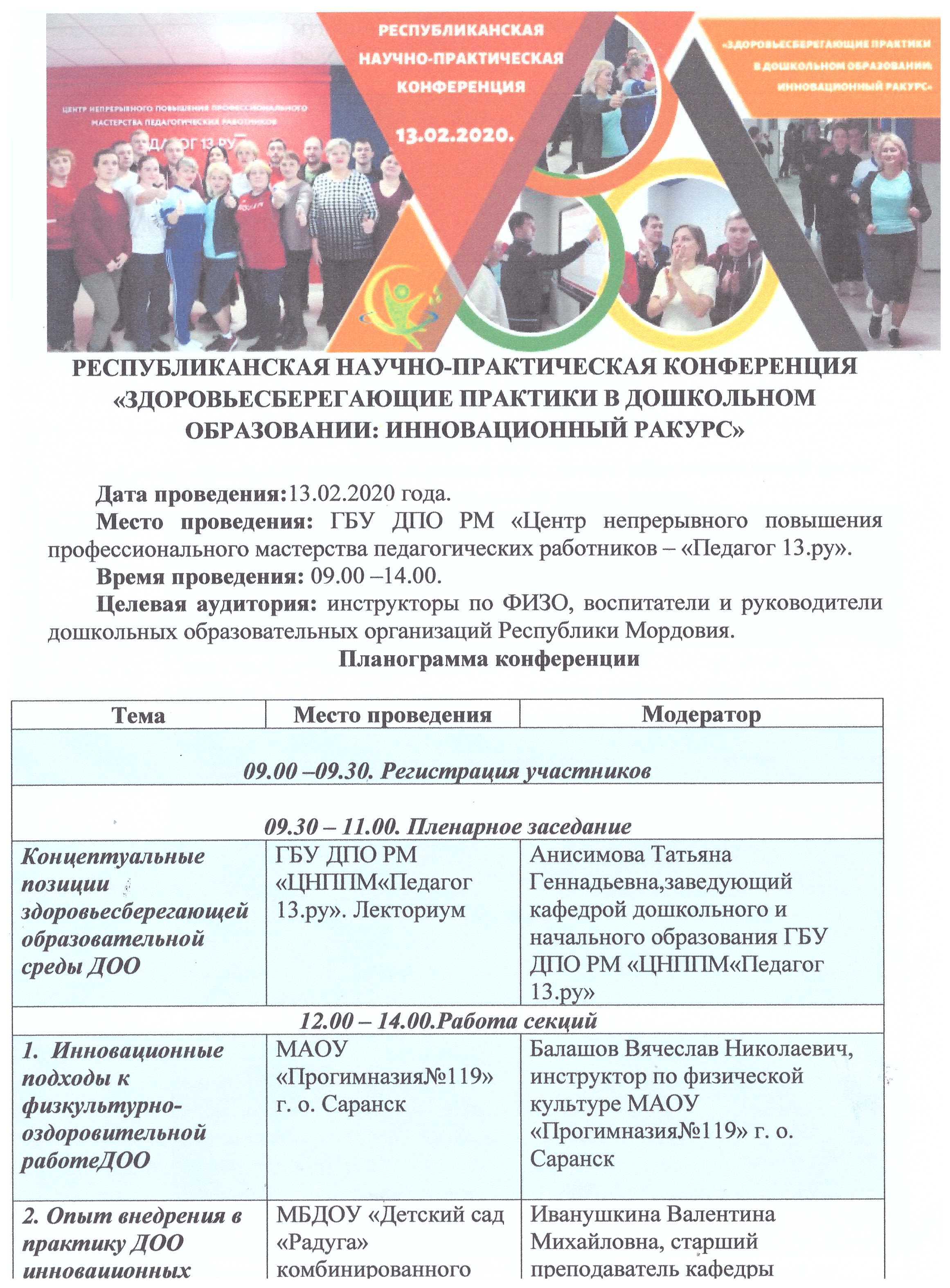 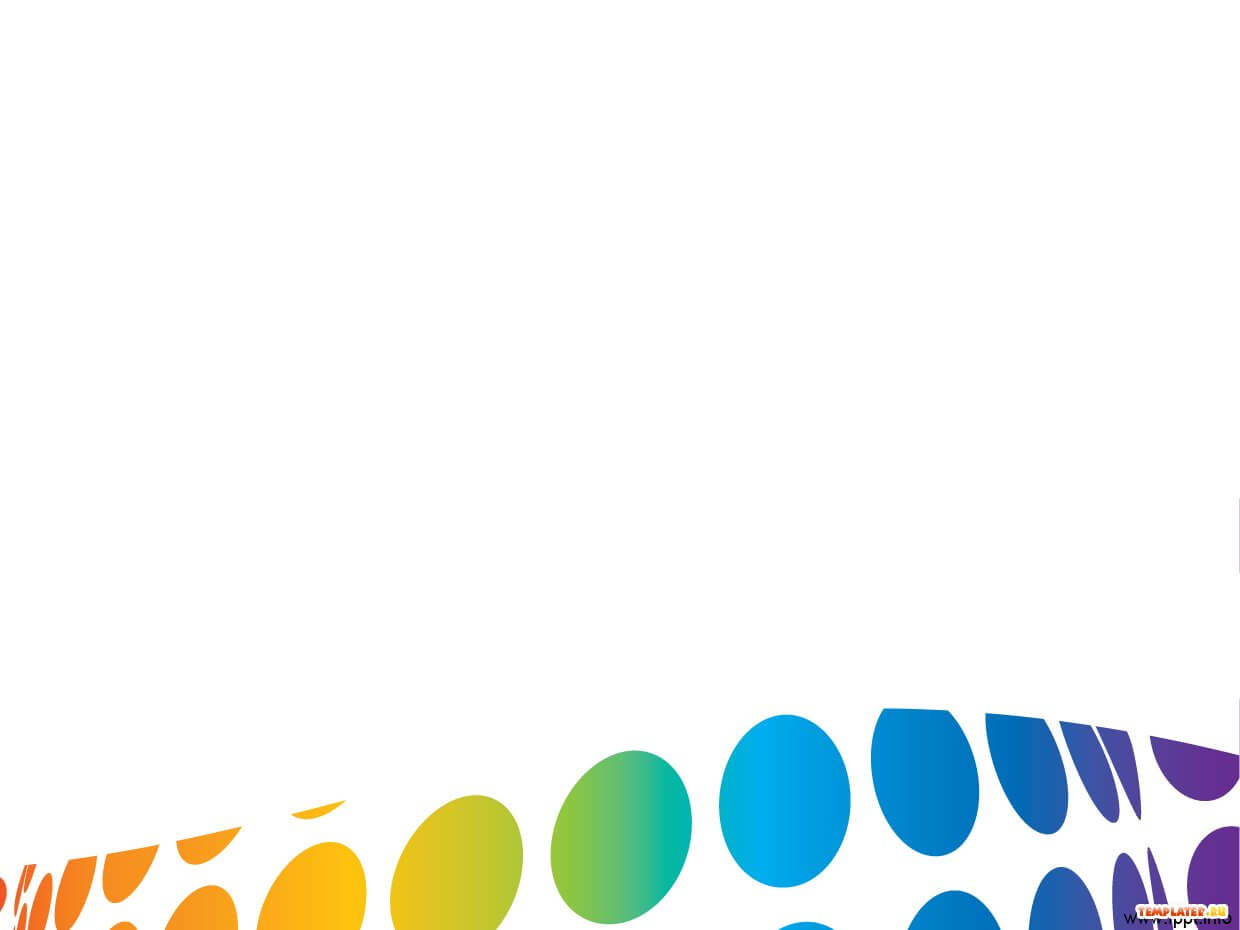 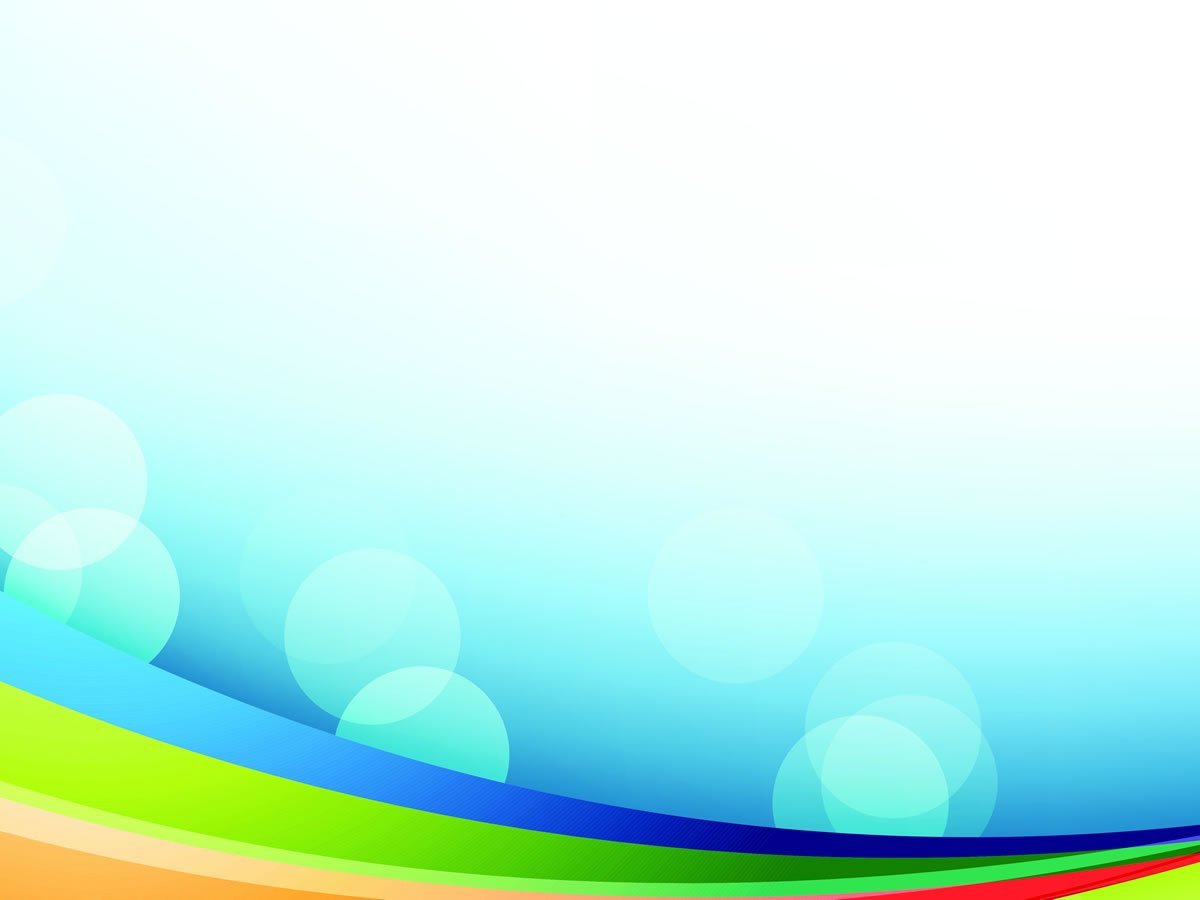 ПОРТФОЛИО
Дата рождения: 10.04.1984
Профессиональное образование: МГУ им. Н.П.Огарева, филология
Диплом ВСВ №1606634, дата выдачи 10 июня 2006 г.
Профессиональная переподготовка ГБУ ДПО «МРИО» по программе «Педагогика и методика дошкольного образования», квалификация воспитатель . Диплом №132402509963, дата выдачи 05 апреля 2016 
Стаж педагогической работы (по специальности): 8лет
Общий трудовой стаж: 8 лет
Дата последней аттестации:01.06.2015, приказ № 556  Министерства образования РМ.
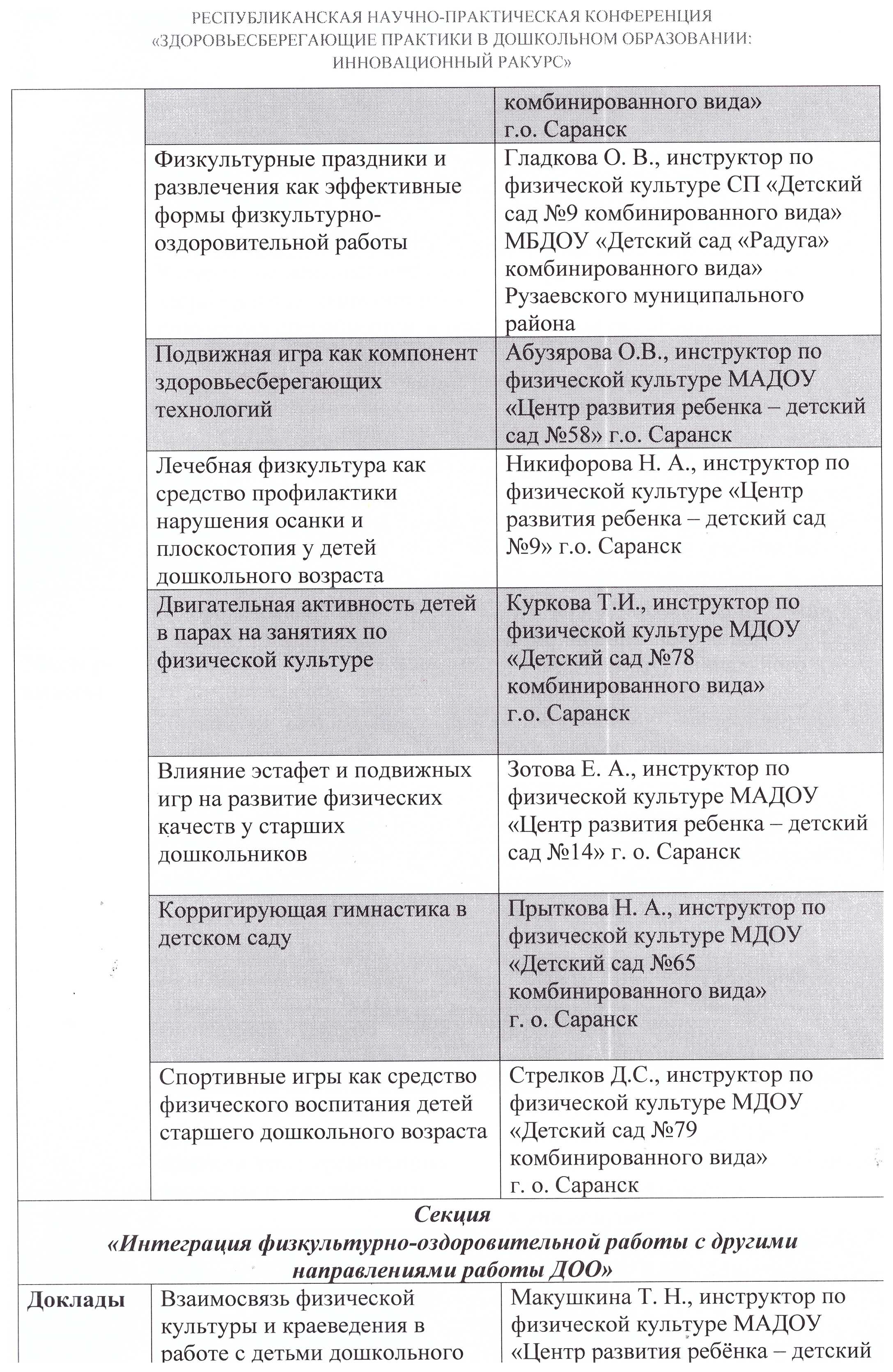 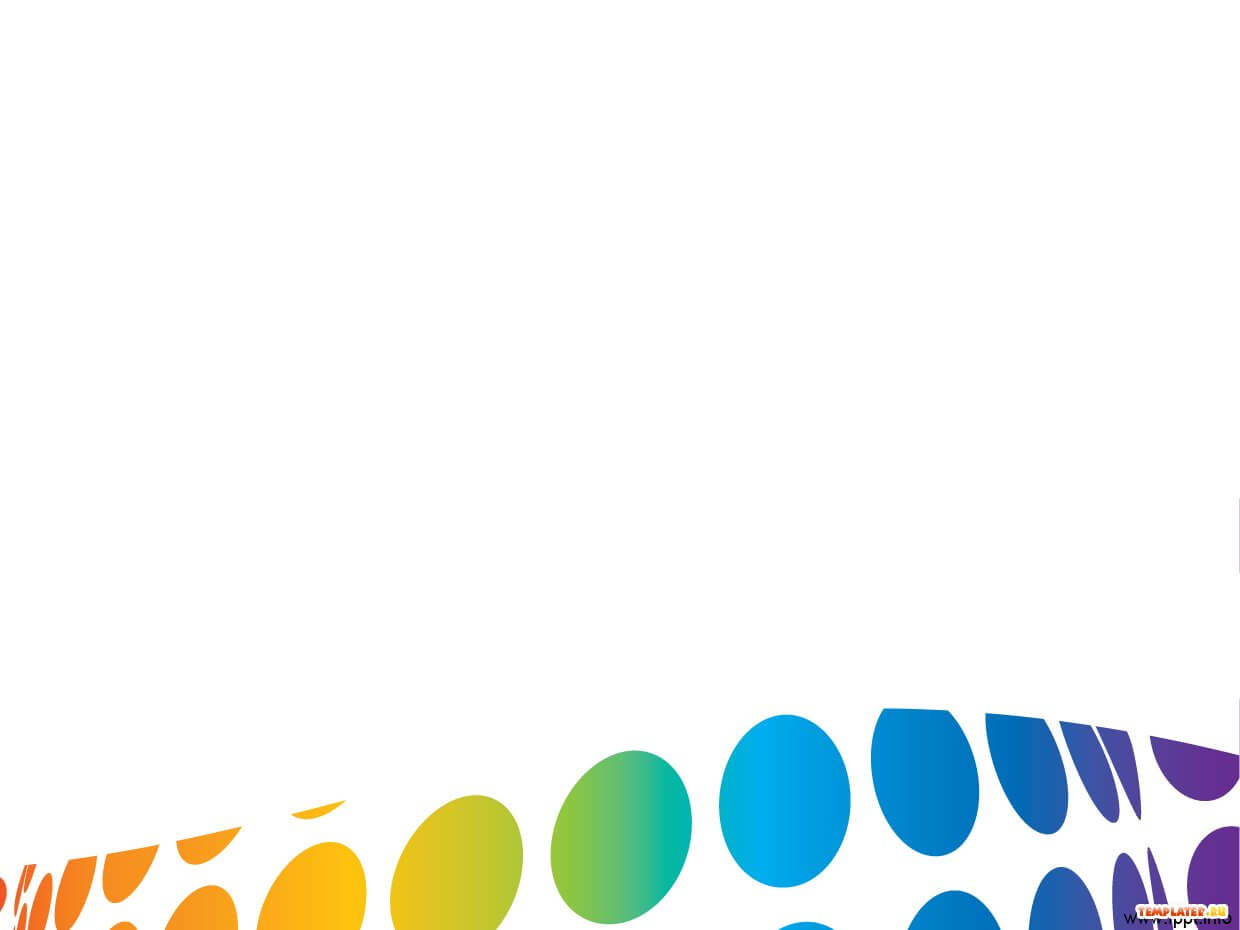 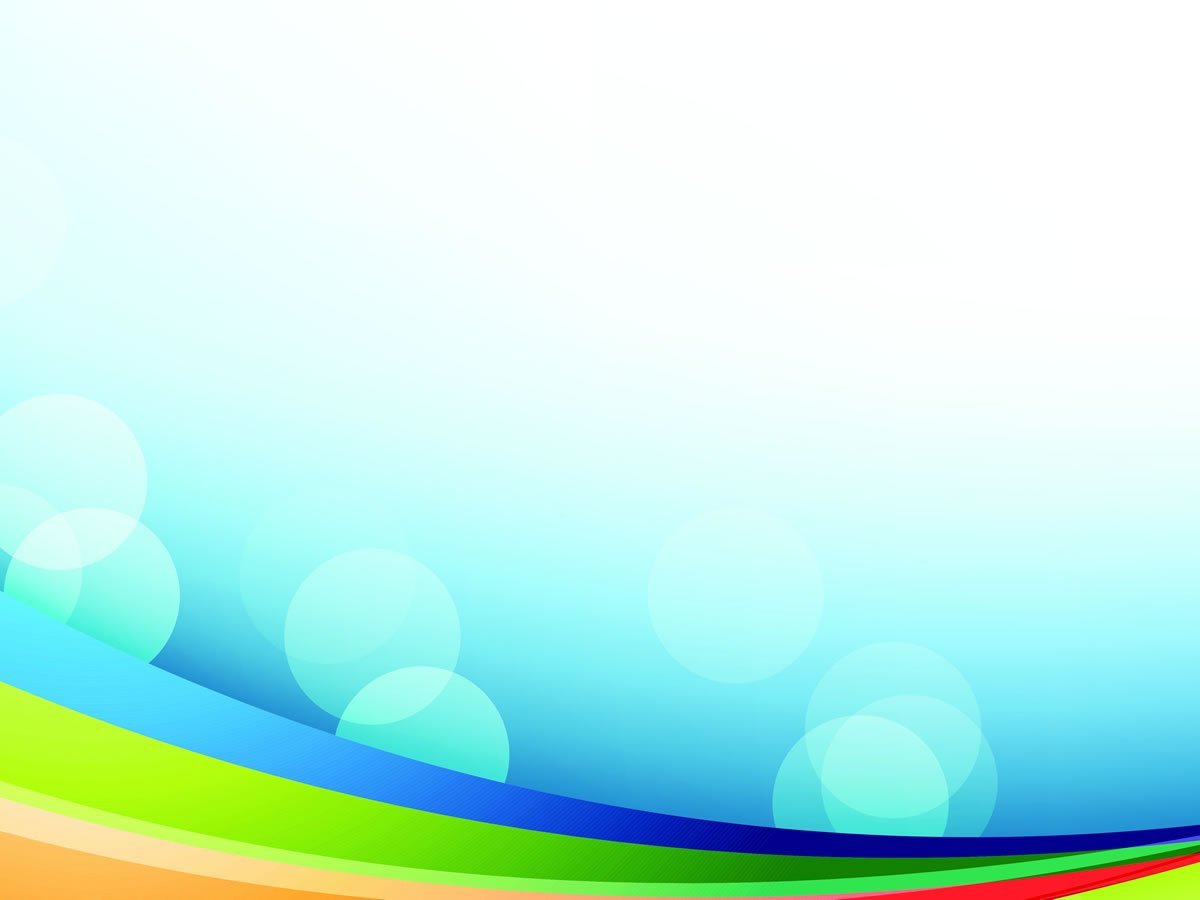 ПОРТФОЛИО
Дата рождения: 10.04.1984
Профессиональное образование: МГУ им. Н.П.Огарева, филология
Диплом ВСВ №1606634, дата выдачи 10 июня 2006 г.
Профессиональная переподготовка ГБУ ДПО «МРИО» по программе «Педагогика и методика дошкольного образования», квалификация воспитатель . Диплом №132402509963, дата выдачи 05 апреля 2016 
Стаж педагогической работы (по специальности): 8лет
Общий трудовой стаж: 8 лет
Дата последней аттестации:01.06.2015, приказ № 556  Министерства образования РМ.
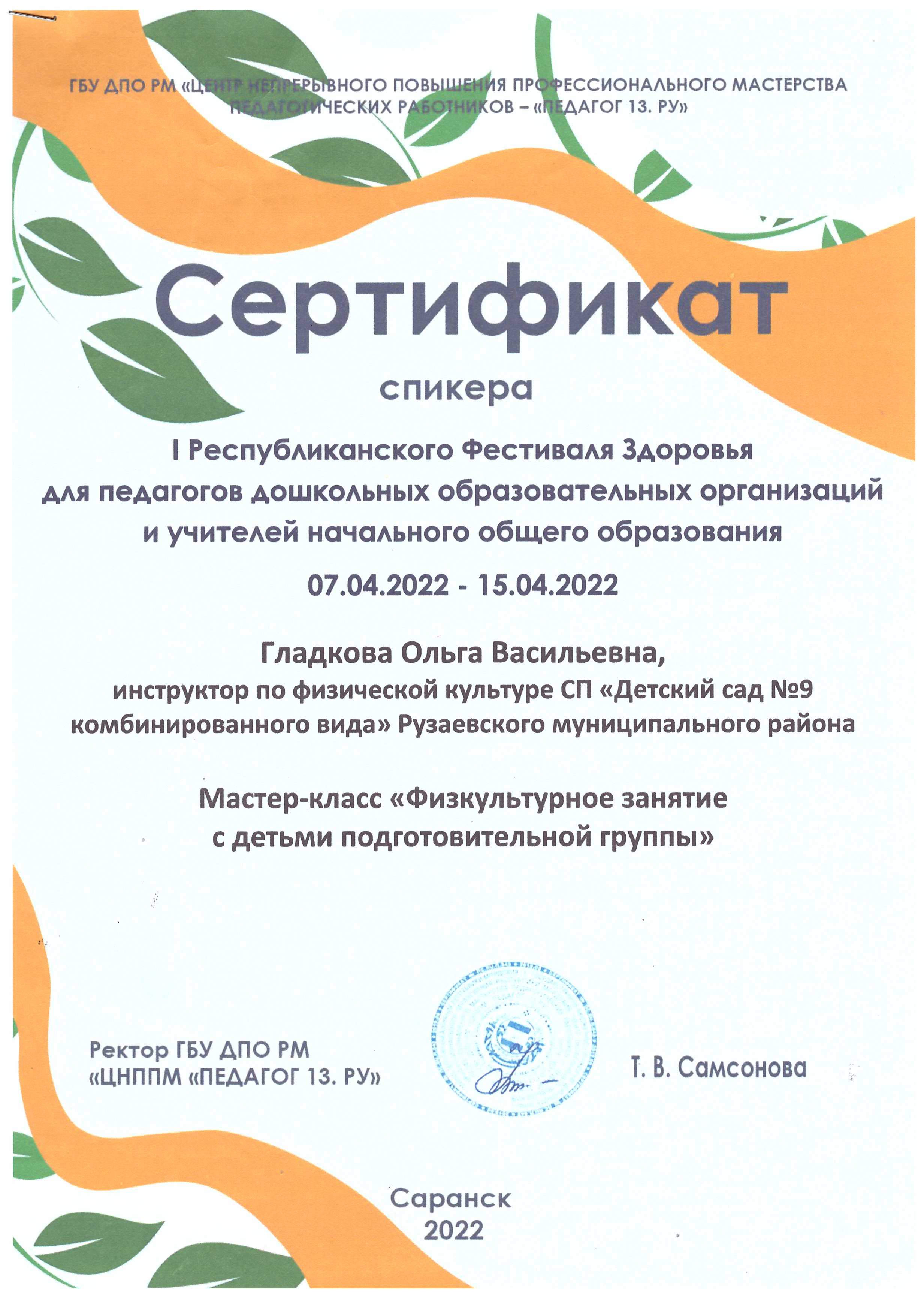 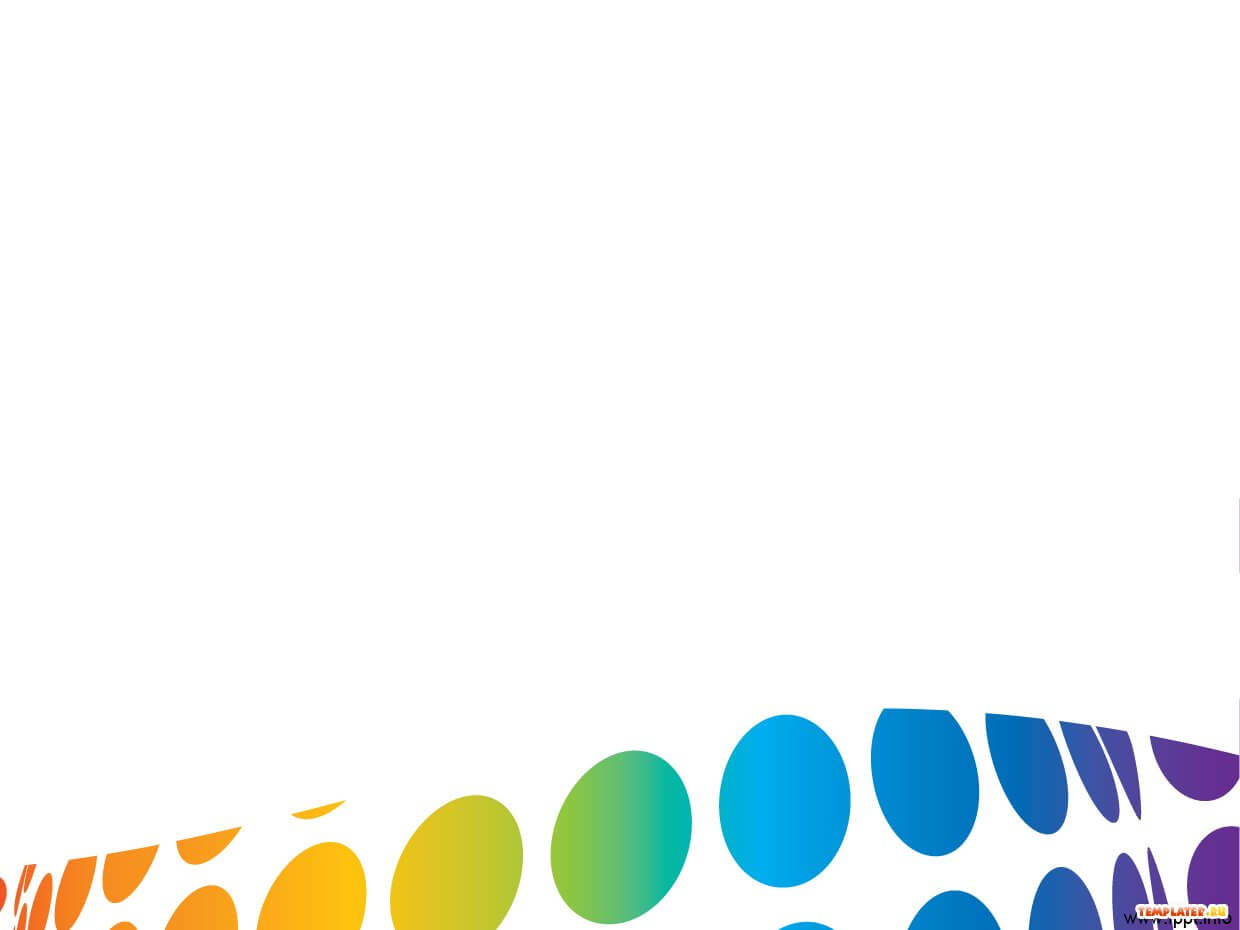 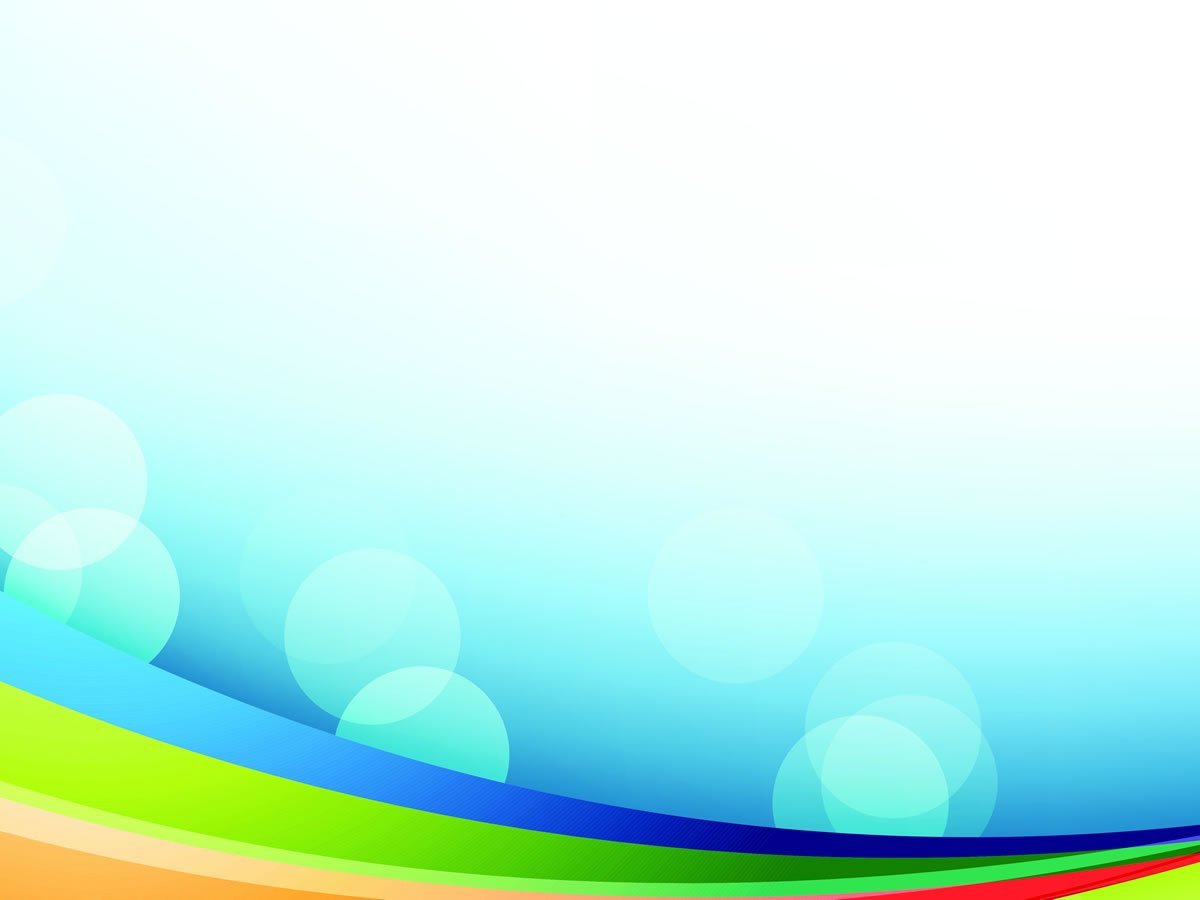 ПОРТФОЛИО
Дата рождения: 10.04.1984
Профессиональное образование: МГУ им. Н.П.Огарева, филология
Диплом ВСВ №1606634, дата выдачи 10 июня 2006 г.
Профессиональная переподготовка ГБУ ДПО «МРИО» по программе «Педагогика и методика дошкольного образования», квалификация воспитатель . Диплом №132402509963, дата выдачи 05 апреля 2016 
Стаж педагогической работы (по специальности): 8лет
Общий трудовой стаж: 8 лет
Дата последней аттестации:01.06.2015, приказ № 556  Министерства образования РМ.
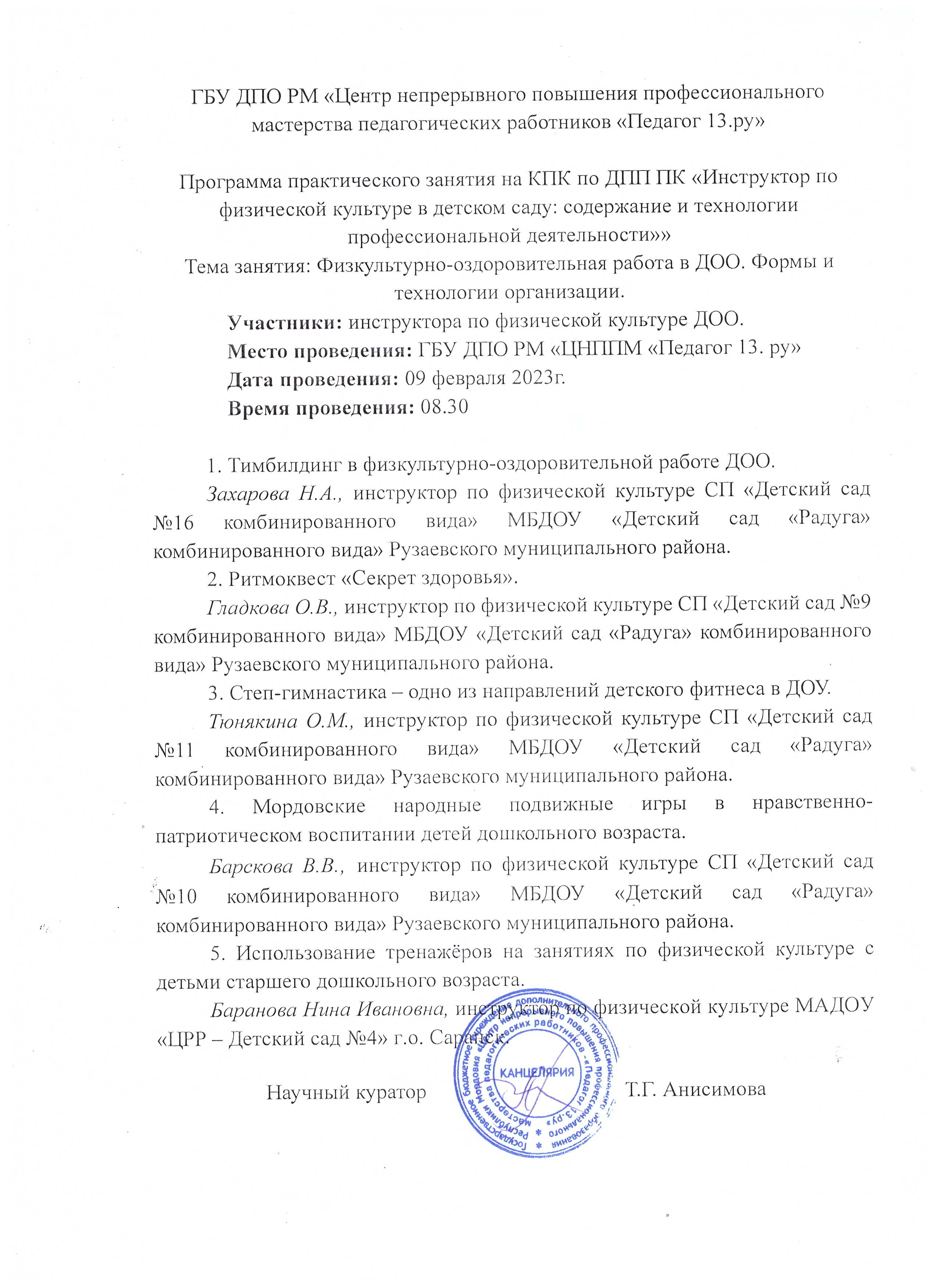 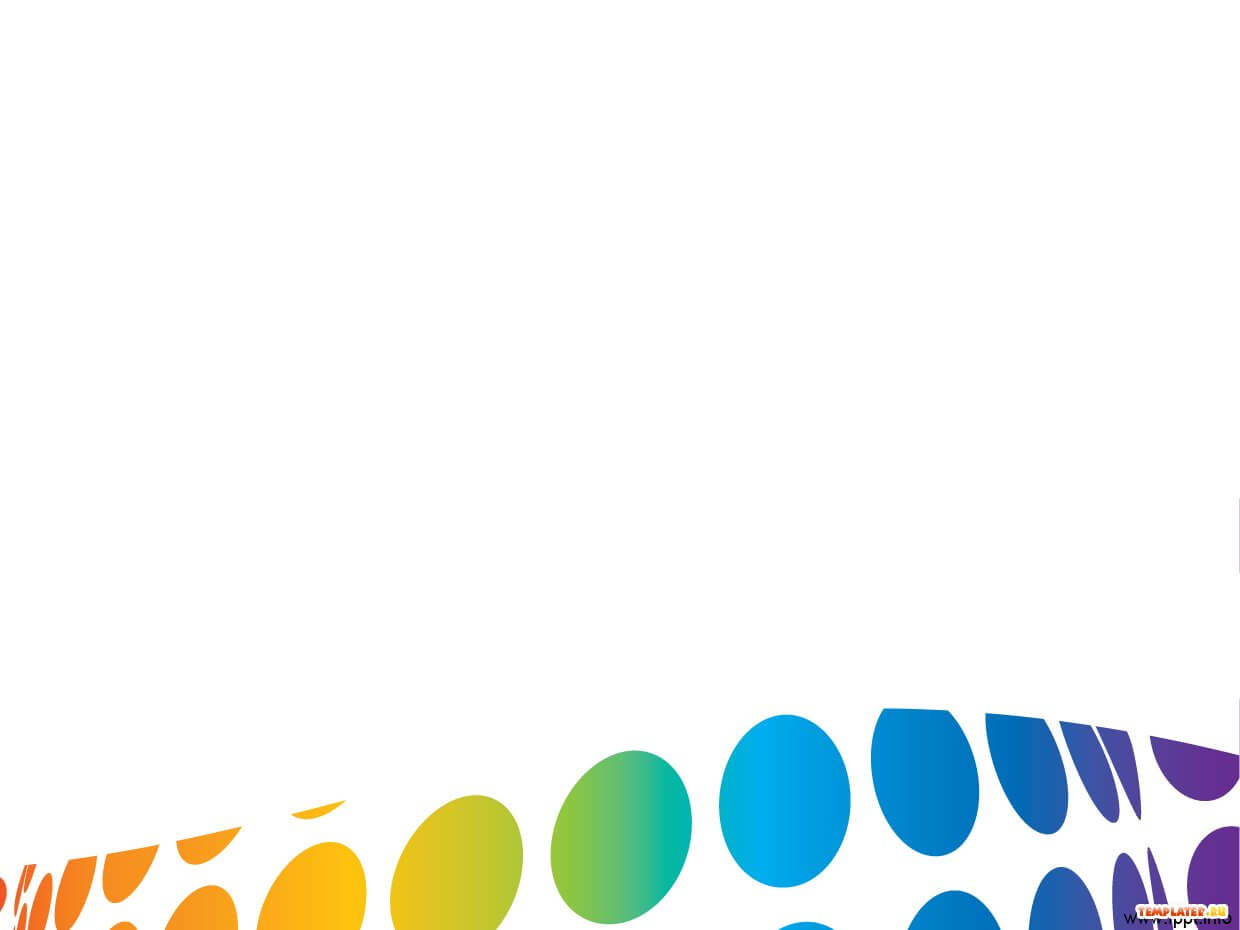 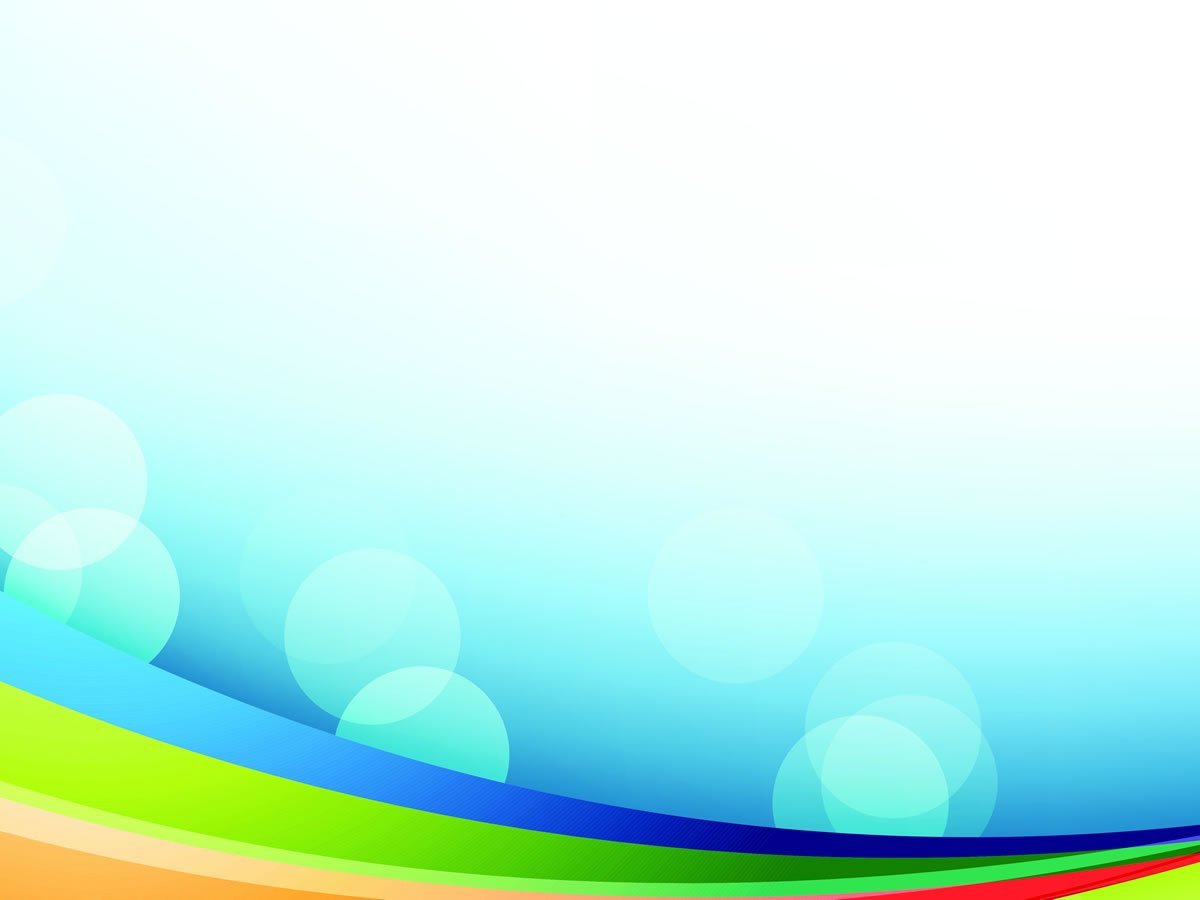 ПОРТФОЛИО
Дата рождения: 10.04.1984
Профессиональное образование: МГУ им. Н.П.Огарева, филология
Диплом ВСВ №1606634, дата выдачи 10 июня 2006 г.
Профессиональная переподготовка ГБУ ДПО «МРИО» по программе «Педагогика и методика дошкольного образования», квалификация воспитатель . Диплом №132402509963, дата выдачи 05 апреля 2016 
Стаж педагогической работы (по специальности): 8лет
Общий трудовой стаж: 8 лет
Дата последней аттестации:01.06.2015, приказ № 556  Министерства образования РМ.
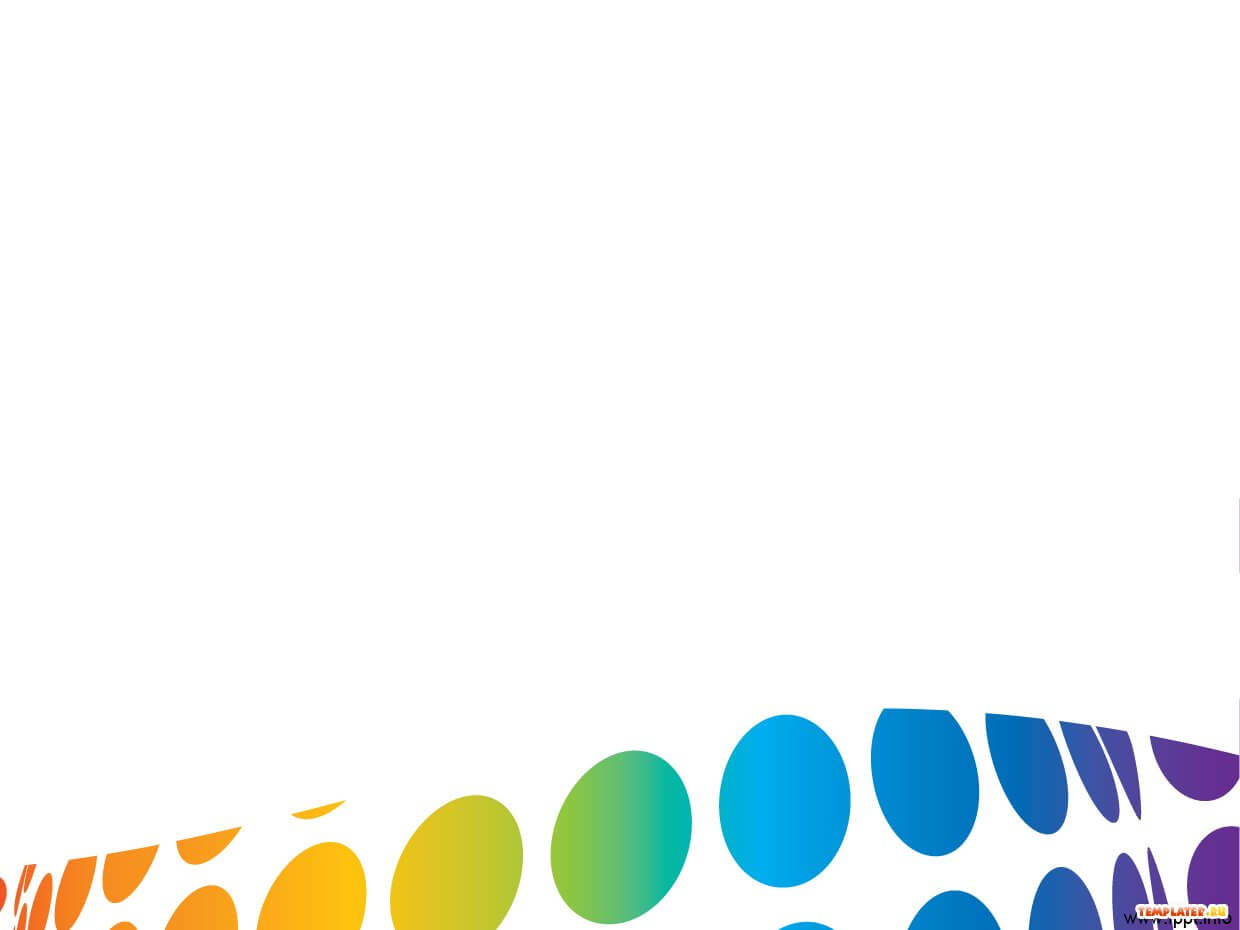 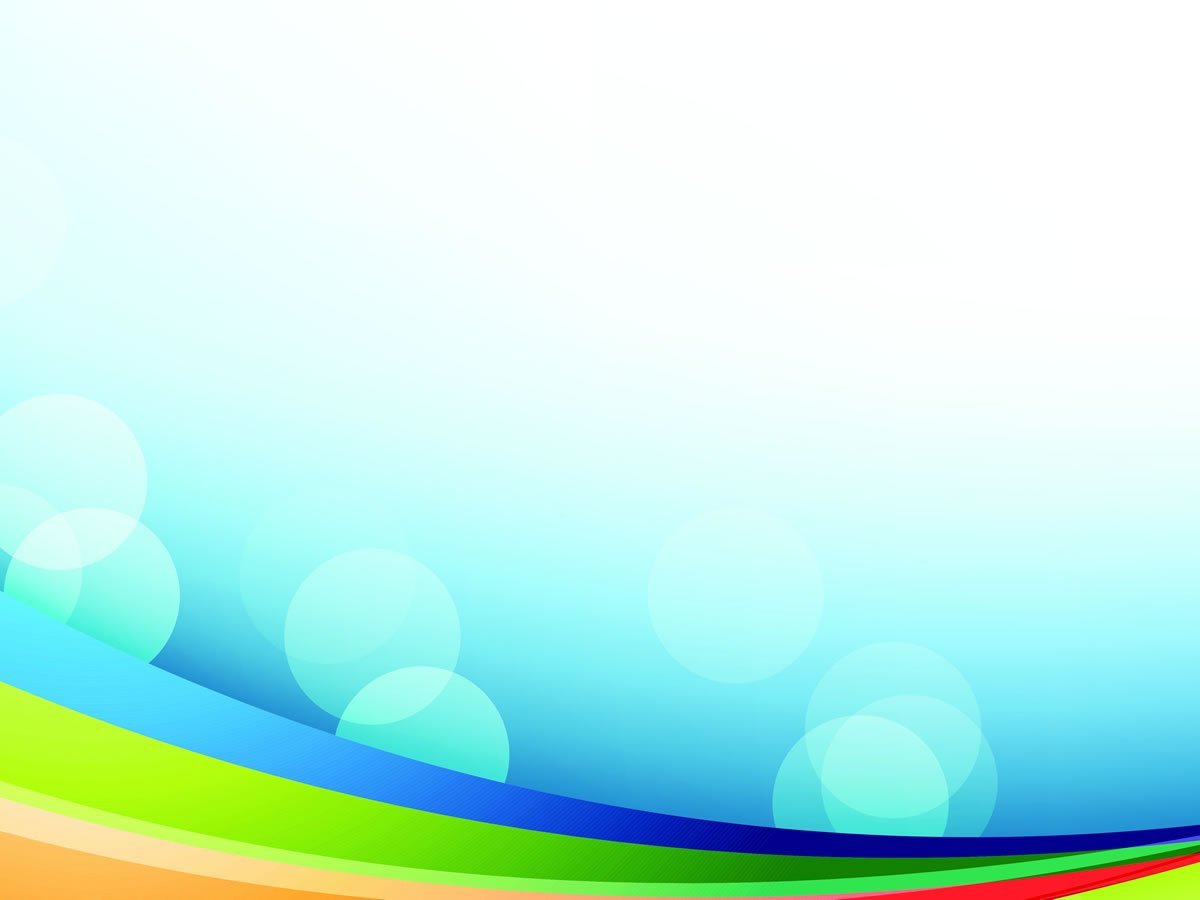 ПОРТФОЛИО
Общественно -  педагогическая деятельность педагога: участие в комиссиях, педагогических сообществах, в жюри конкурсов.
Дата рождения: 10.04.1984
Профессиональное образование: МГУ им. Н.П.Огарева, филология
Диплом ВСВ №1606634, дата выдачи 10 июня 2006 г.
Профессиональная переподготовка ГБУ ДПО «МРИО» по программе «Педагогика и методика дошкольного образования», квалификация воспитатель . Диплом №132402509963, дата выдачи 05 апреля 2016 
Стаж педагогической работы (по специальности): 8лет
Общий трудовой стаж: 8 лет
Дата последней аттестации:01.06.2015, приказ № 556  Министерства образования РМ.
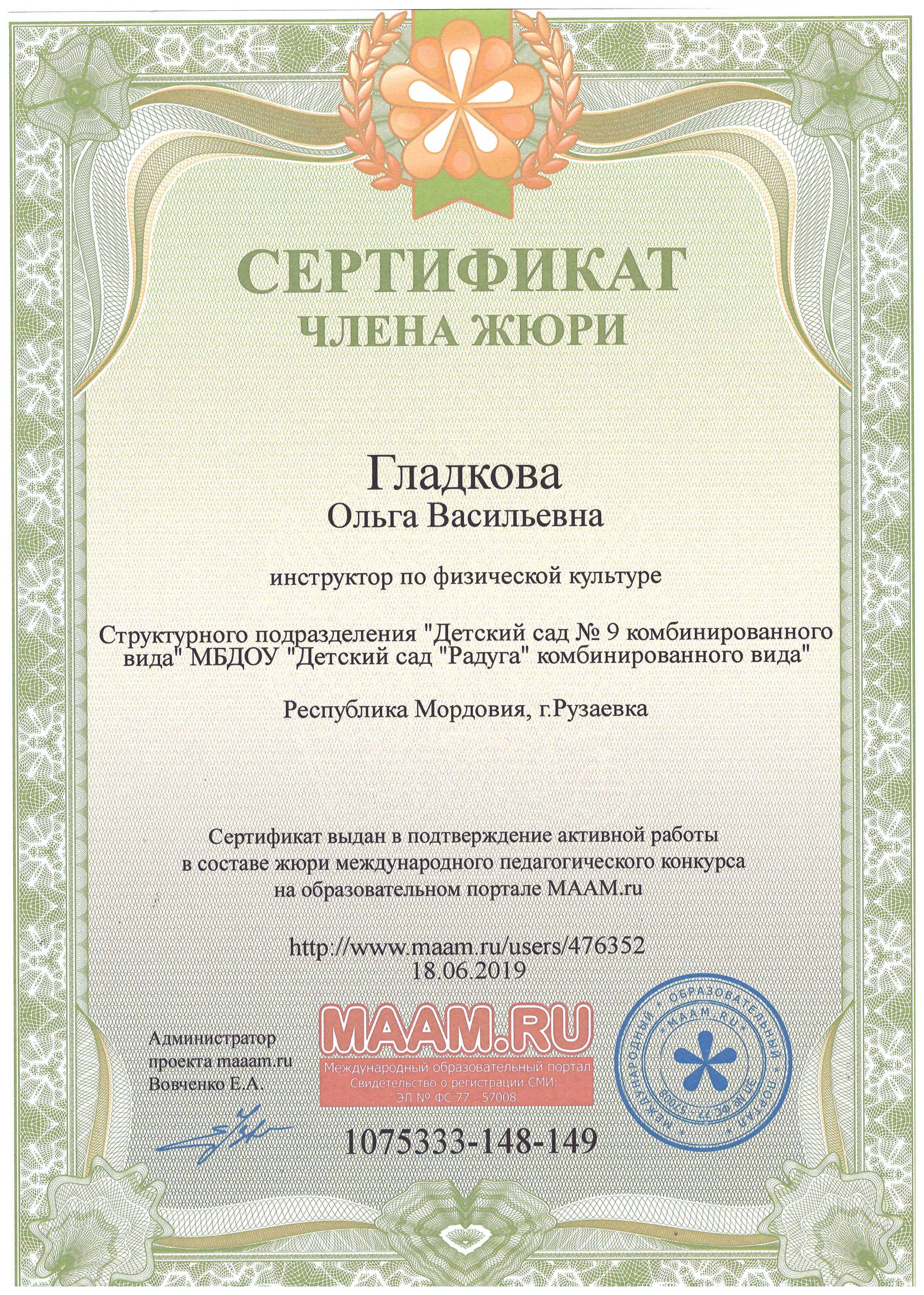 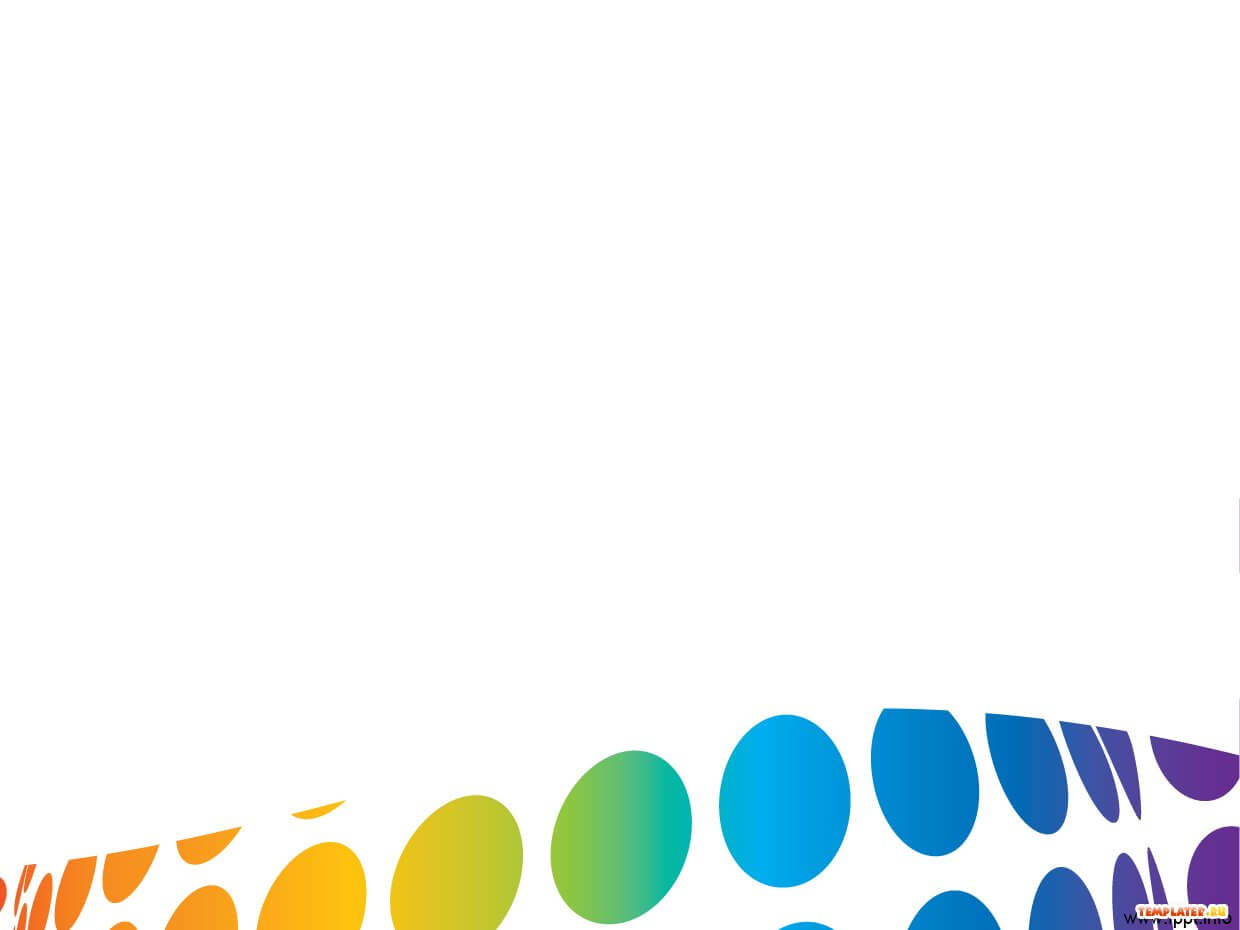 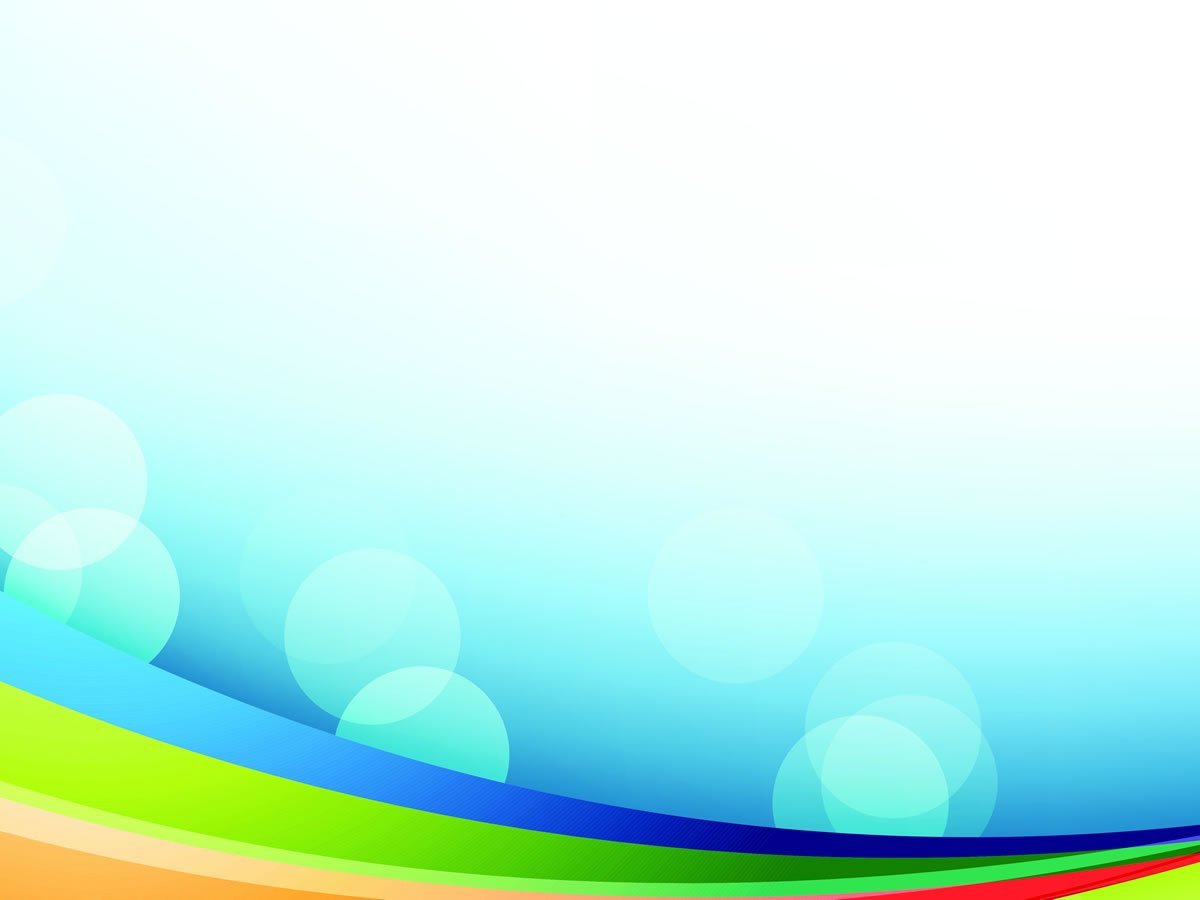 ПОРТФОЛИО
Дата рождения: 10.04.1984
Профессиональное образование: МГУ им. Н.П.Огарева, филология
Диплом ВСВ №1606634, дата выдачи 10 июня 2006 г.
Профессиональная переподготовка ГБУ ДПО «МРИО» по программе «Педагогика и методика дошкольного образования», квалификация воспитатель . Диплом №132402509963, дата выдачи 05 апреля 2016 
Стаж педагогической работы (по специальности): 8лет
Общий трудовой стаж: 8 лет
Дата последней аттестации:01.06.2015, приказ № 556  Министерства образования РМ.
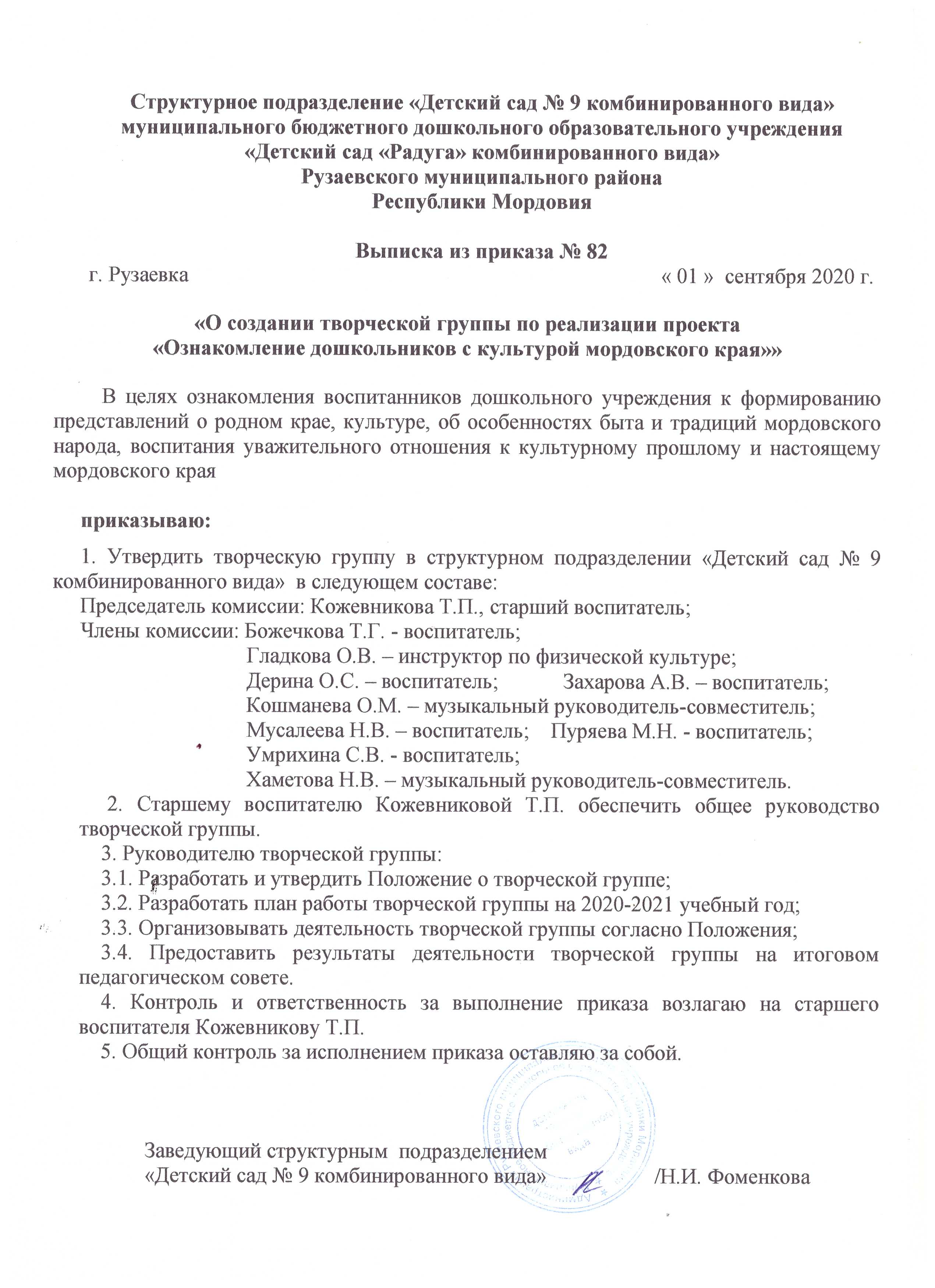 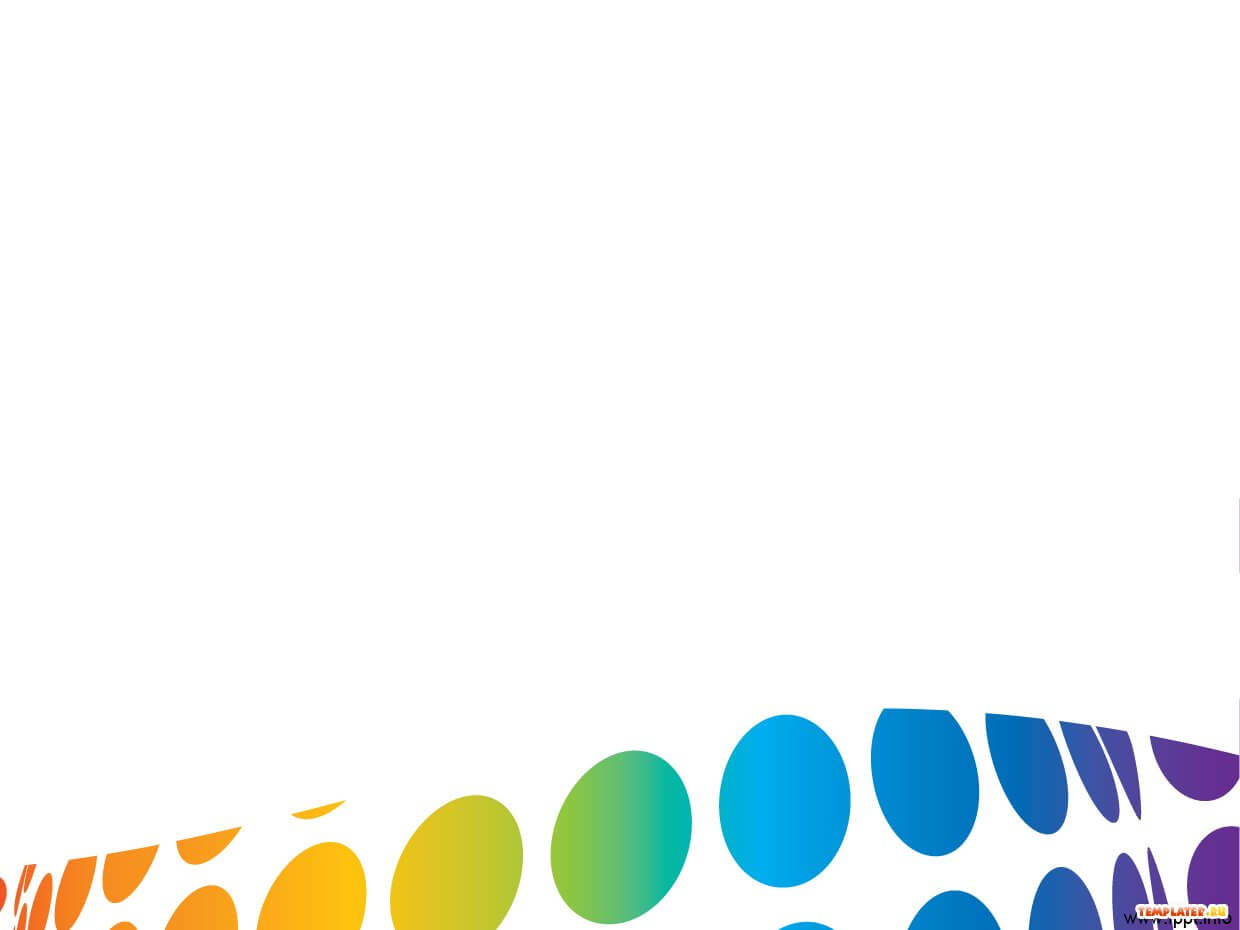 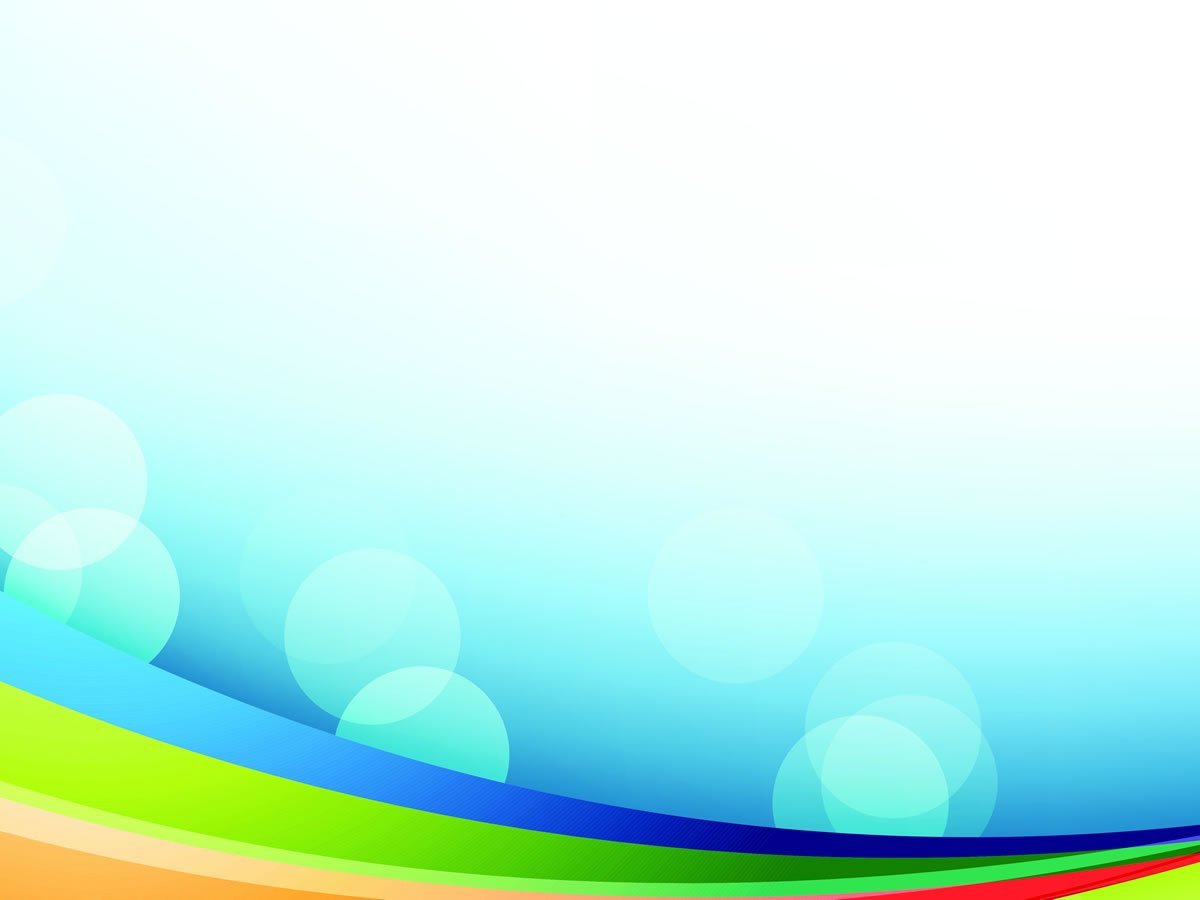 ПОРТФОЛИО
Дата рождения: 10.04.1984
Профессиональное образование: МГУ им. Н.П.Огарева, филология
Диплом ВСВ №1606634, дата выдачи 10 июня 2006 г.
Профессиональная переподготовка ГБУ ДПО «МРИО» по программе «Педагогика и методика дошкольного образования», квалификация воспитатель . Диплом №132402509963, дата выдачи 05 апреля 2016 
Стаж педагогической работы (по специальности): 8лет
Общий трудовой стаж: 8 лет
Дата последней аттестации:01.06.2015, приказ № 556  Министерства образования РМ.
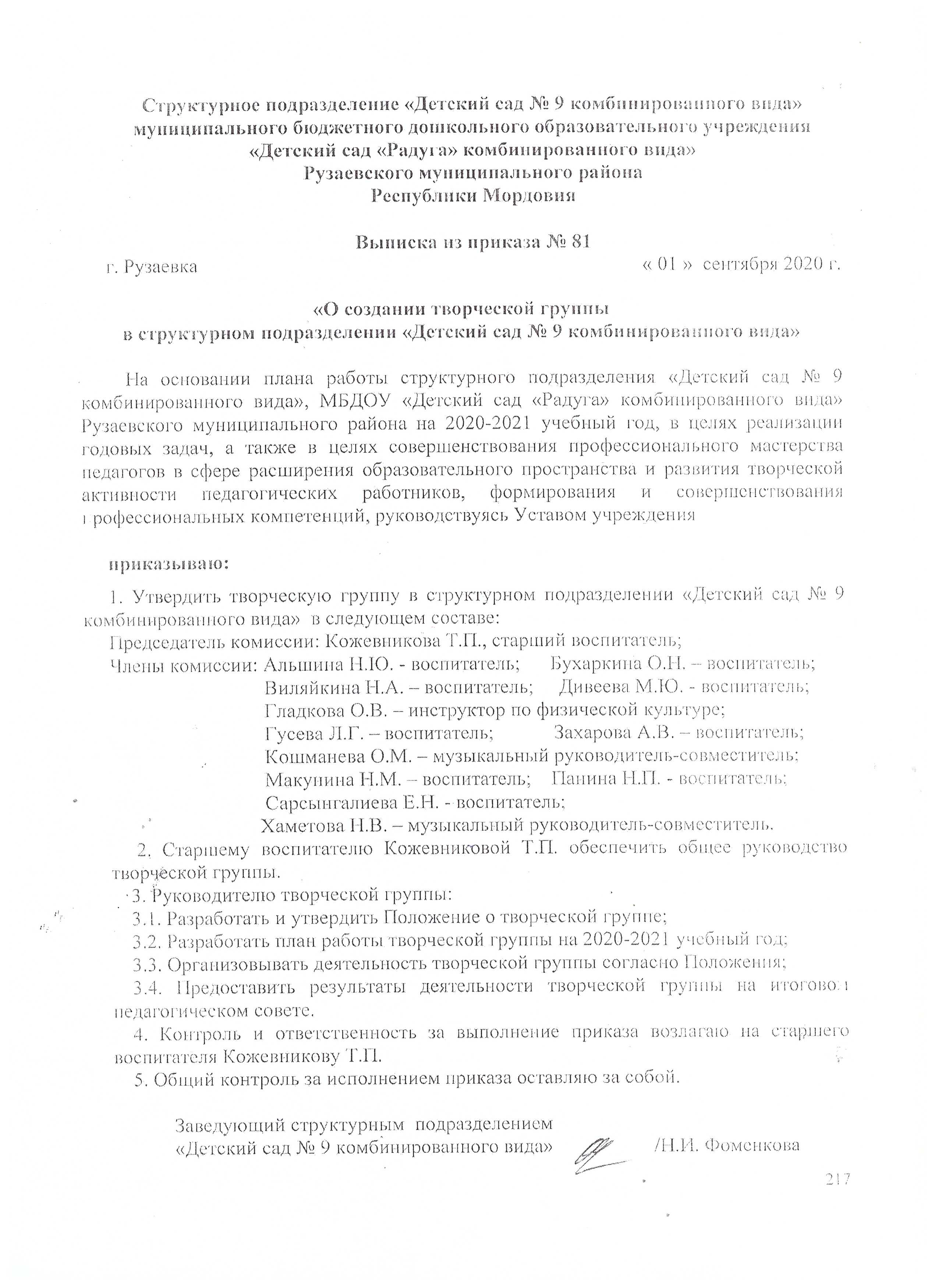 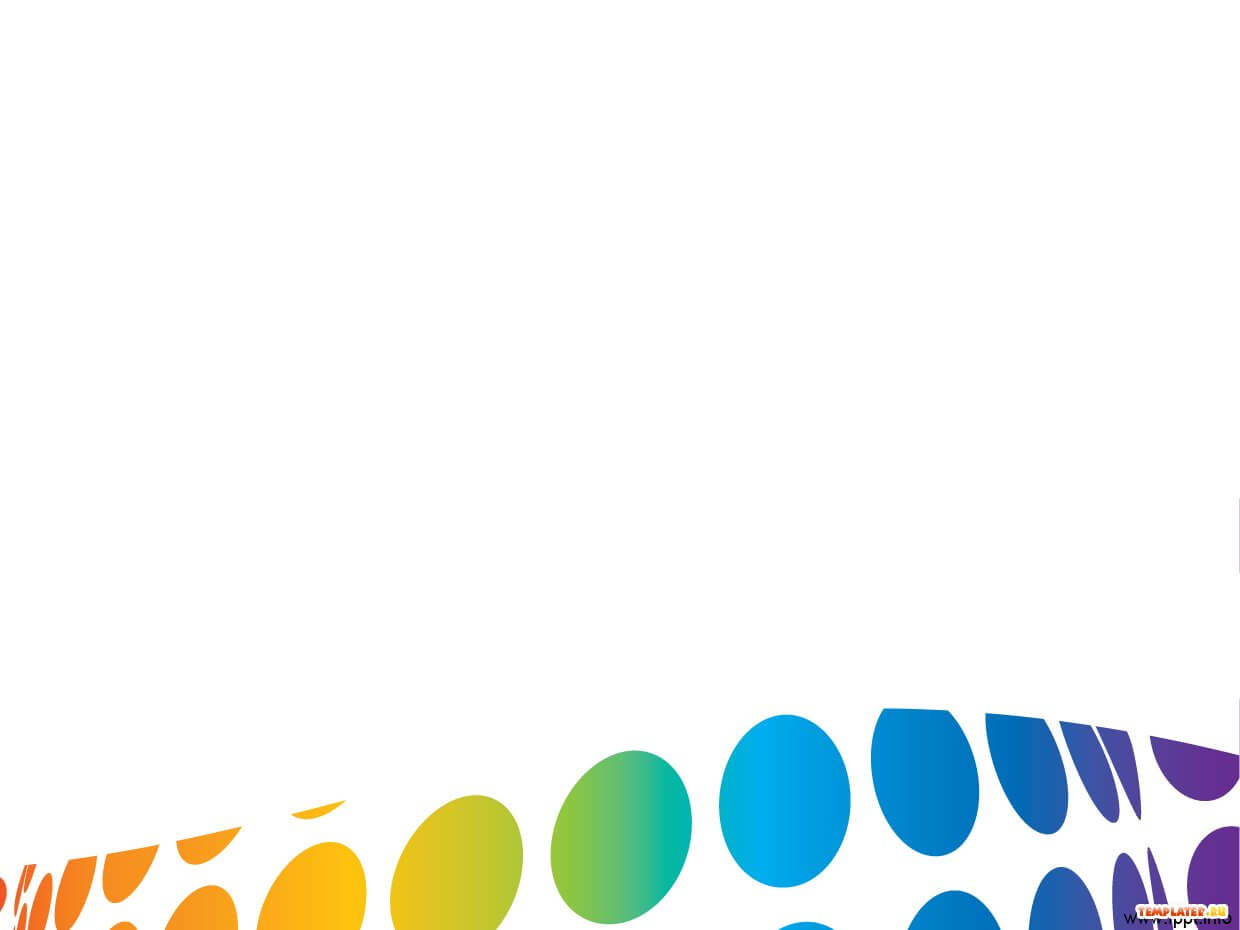 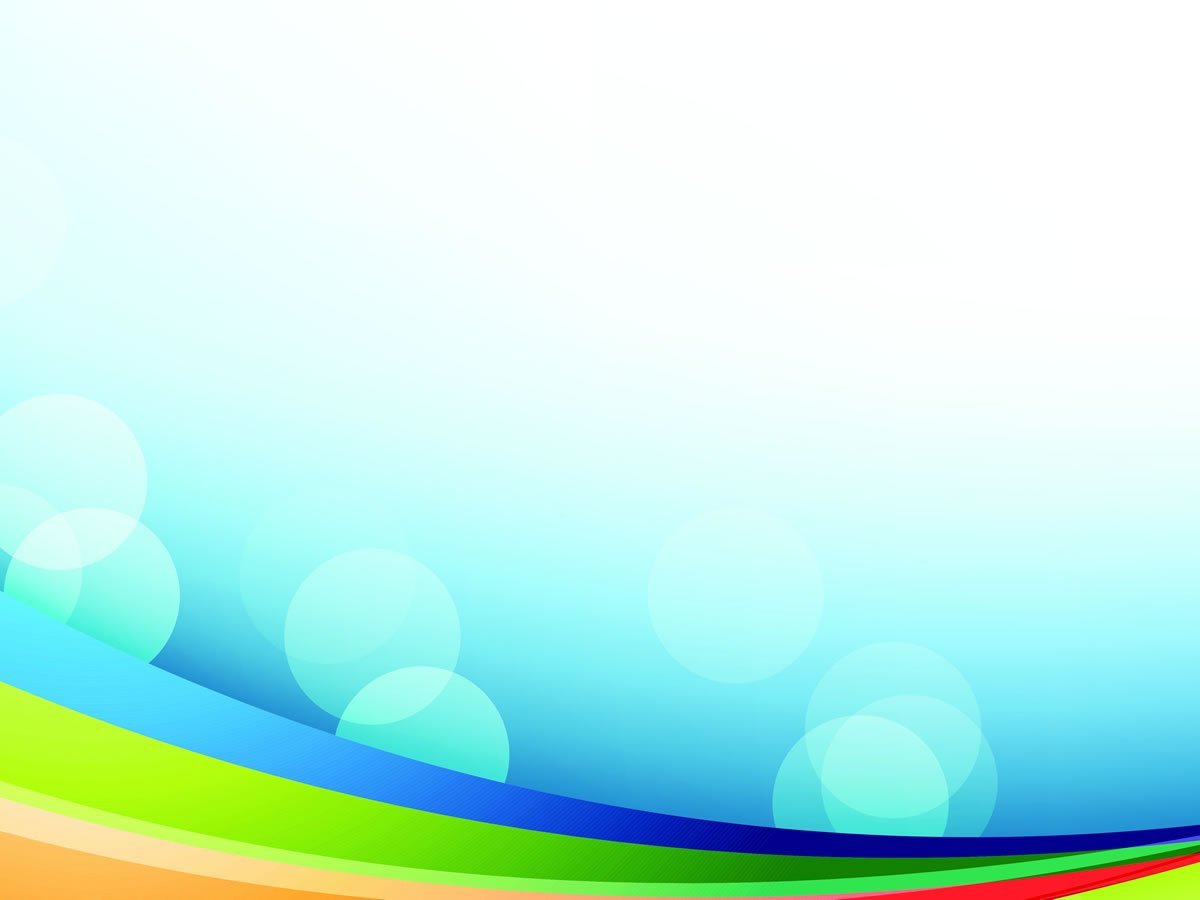 ПОРТФОЛИО
Дата рождения: 10.04.1984
Профессиональное образование: МГУ им. Н.П.Огарева, филология
Диплом ВСВ №1606634, дата выдачи 10 июня 2006 г.
Профессиональная переподготовка ГБУ ДПО «МРИО» по программе «Педагогика и методика дошкольного образования», квалификация воспитатель . Диплом №132402509963, дата выдачи 05 апреля 2016 
Стаж педагогической работы (по специальности): 8лет
Общий трудовой стаж: 8 лет
Дата последней аттестации:01.06.2015, приказ № 556  Министерства образования РМ.
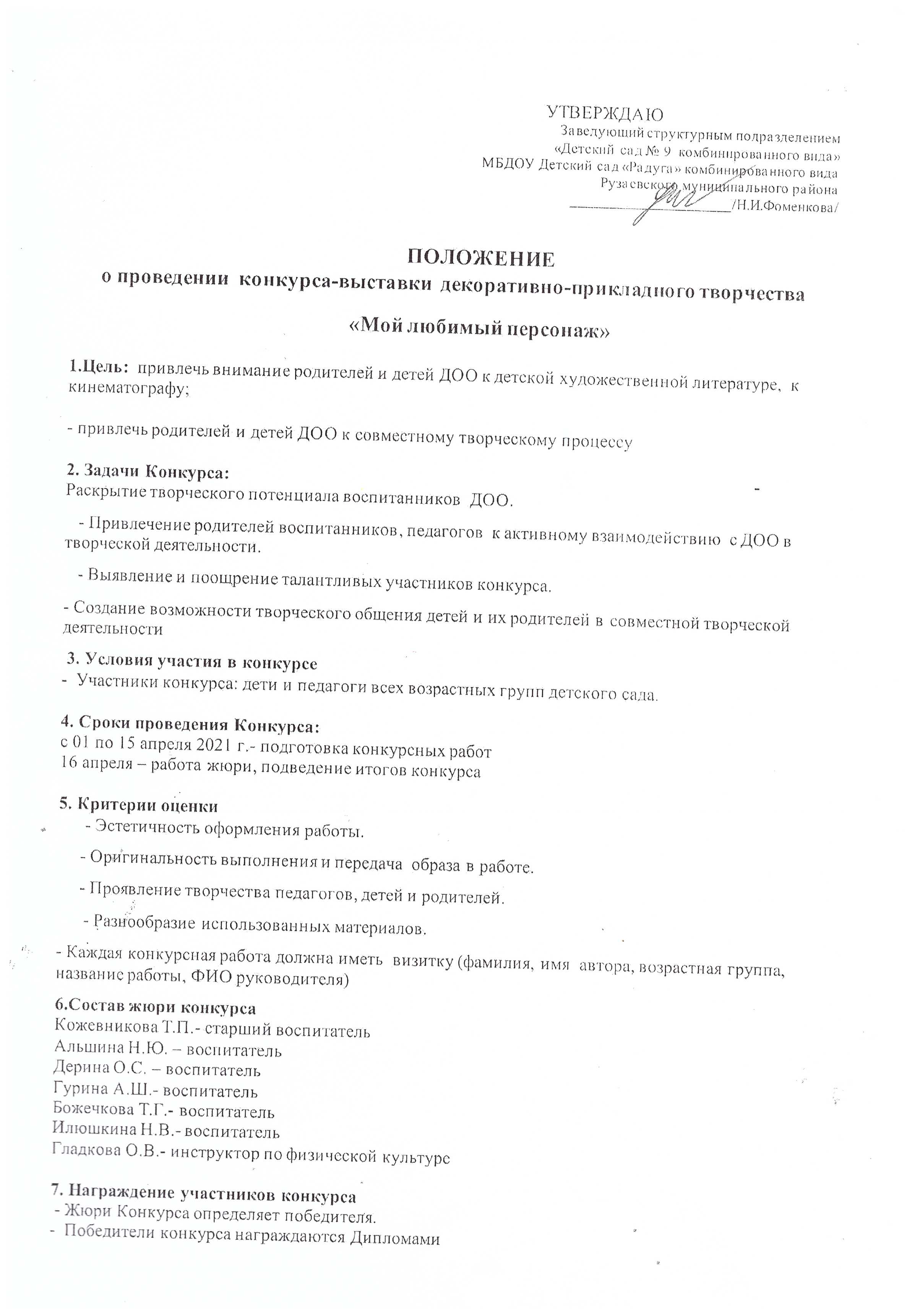 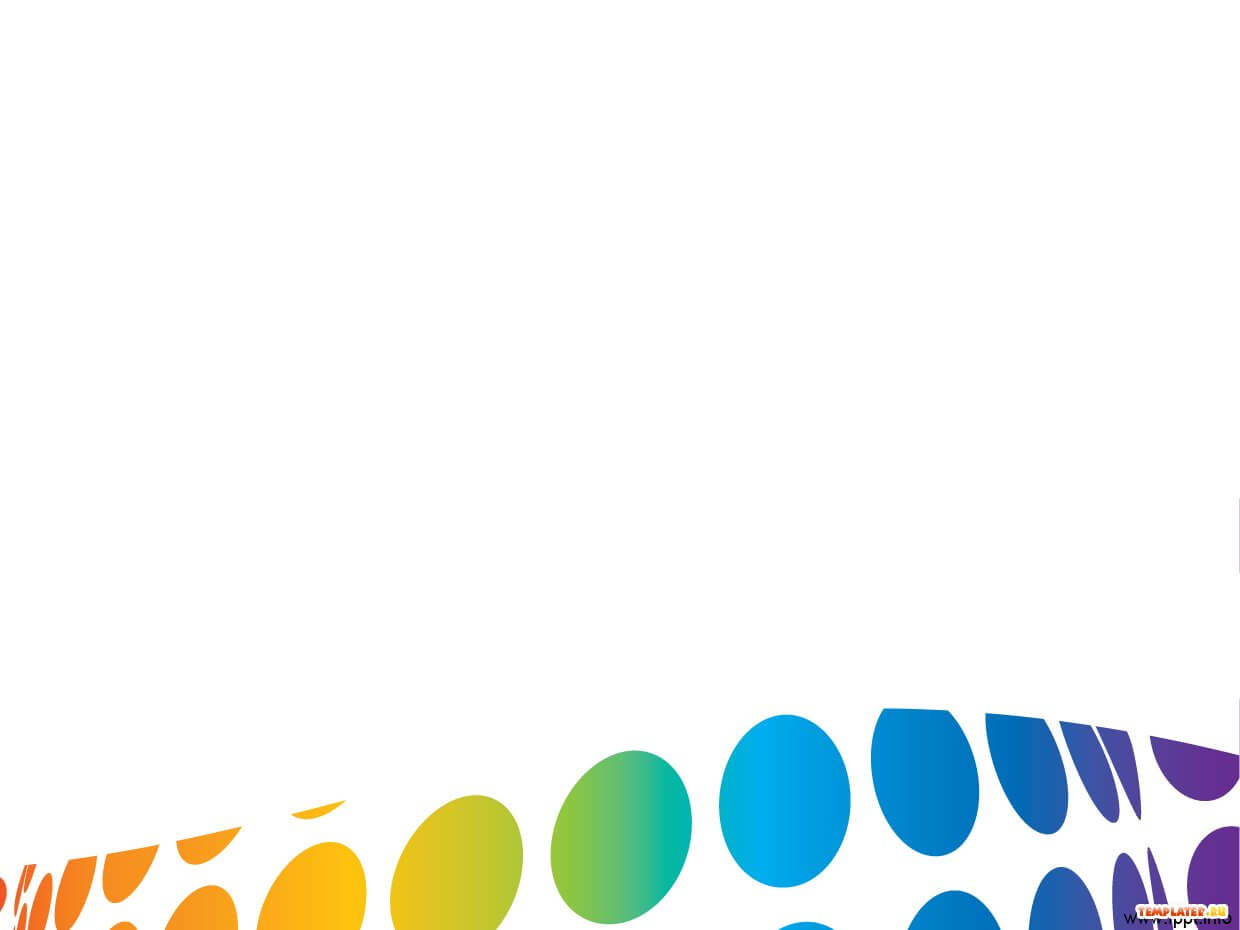 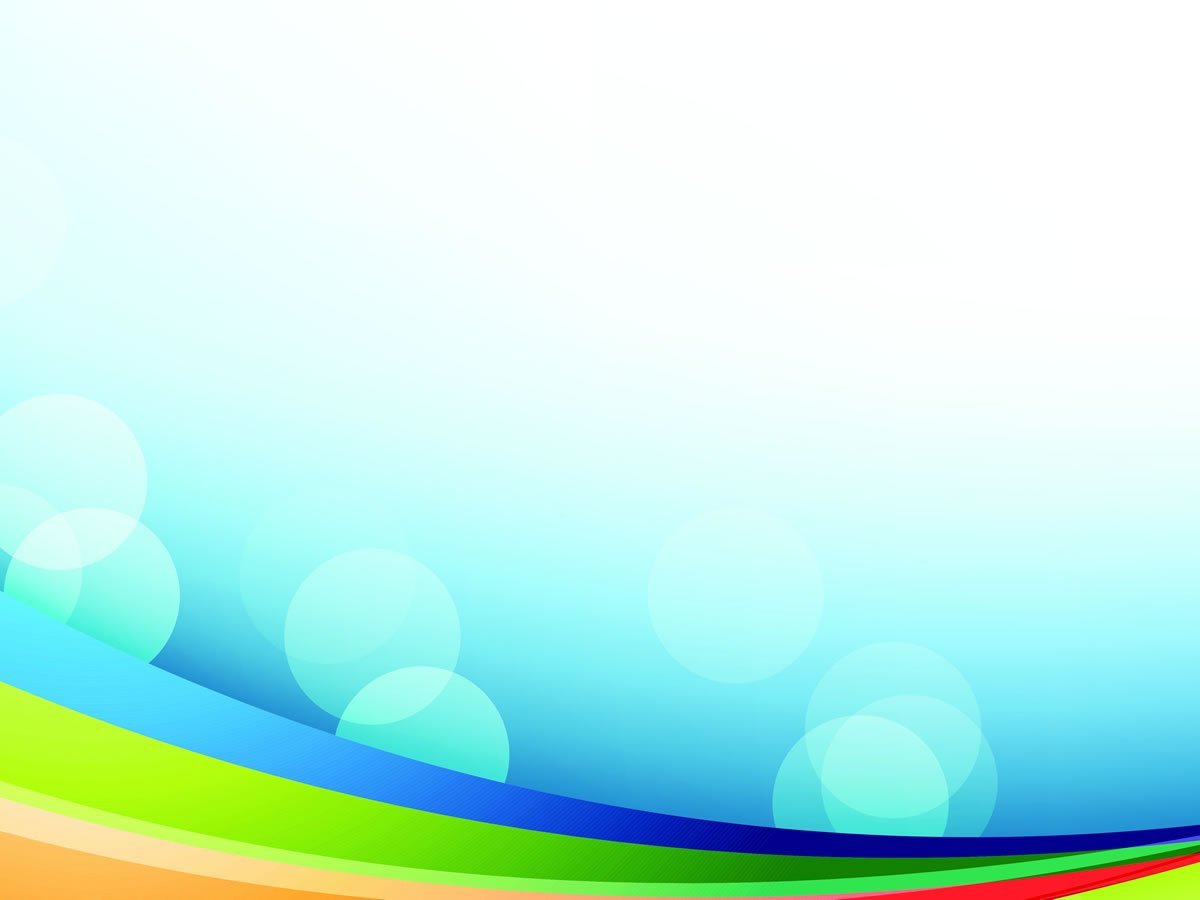 ПОРТФОЛИО
Дата рождения: 10.04.1984
Профессиональное образование: МГУ им. Н.П.Огарева, филология
Диплом ВСВ №1606634, дата выдачи 10 июня 2006 г.
Профессиональная переподготовка ГБУ ДПО «МРИО» по программе «Педагогика и методика дошкольного образования», квалификация воспитатель . Диплом №132402509963, дата выдачи 05 апреля 2016 
Стаж педагогической работы (по специальности): 8лет
Общий трудовой стаж: 8 лет
Дата последней аттестации:01.06.2015, приказ № 556  Министерства образования РМ.
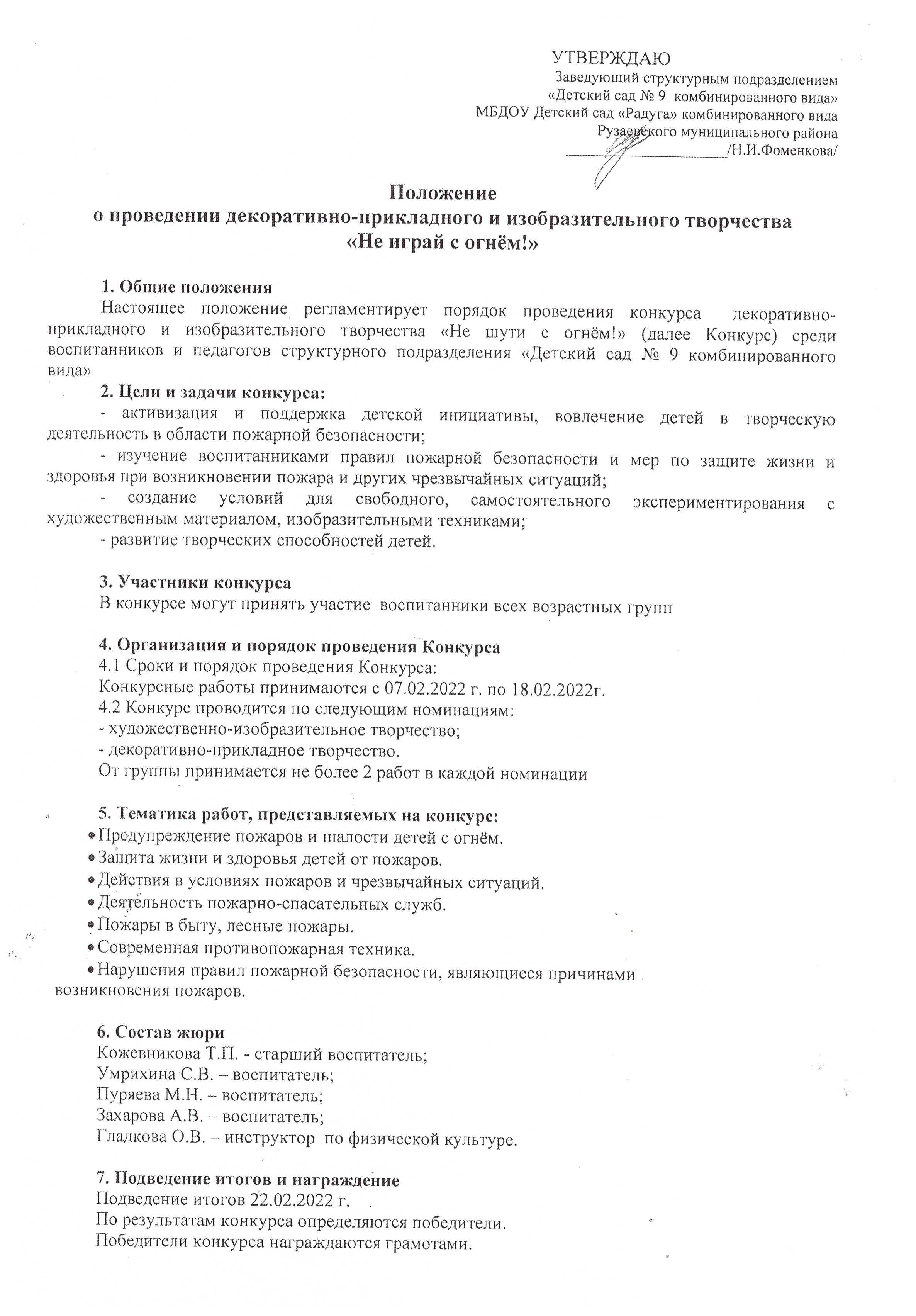 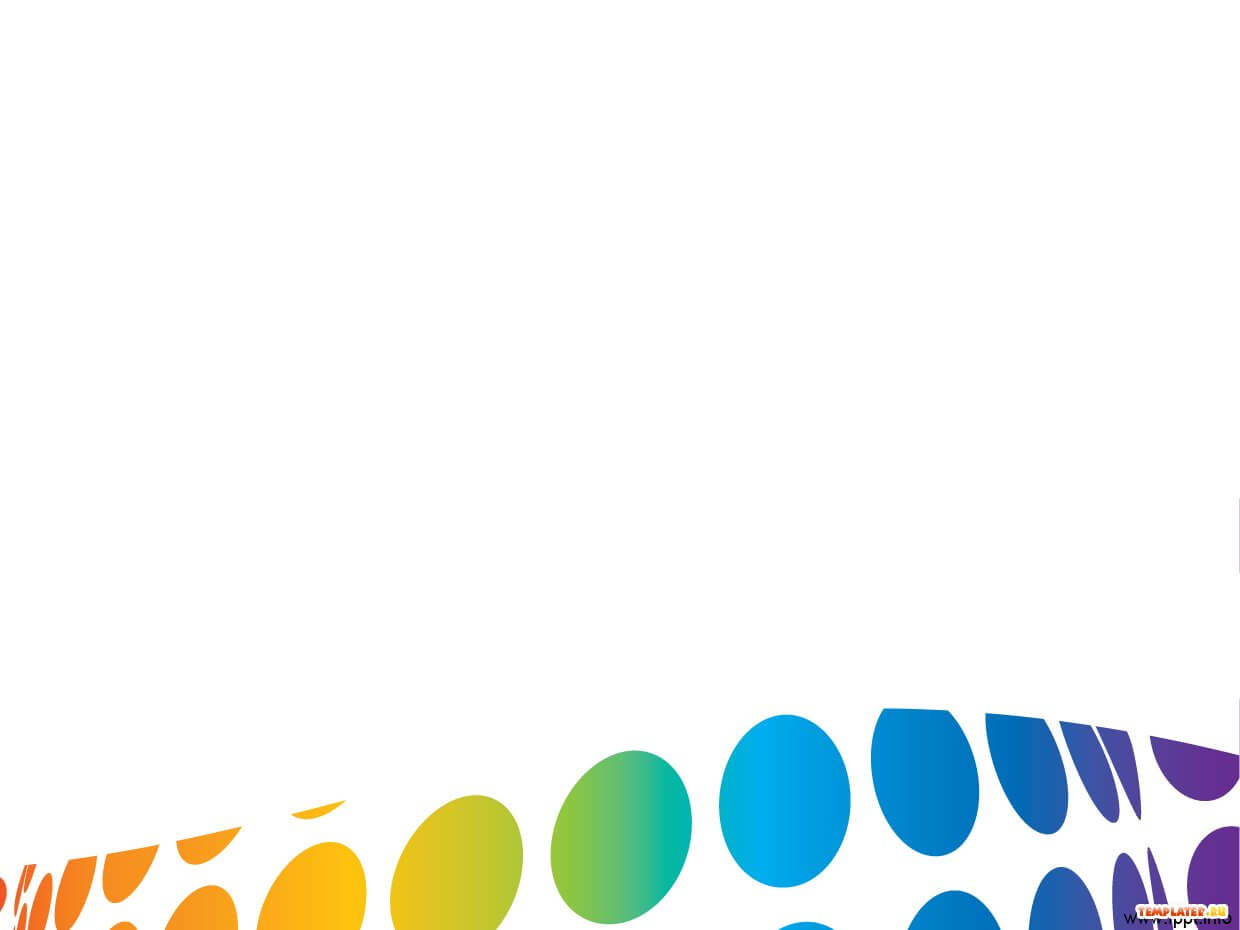 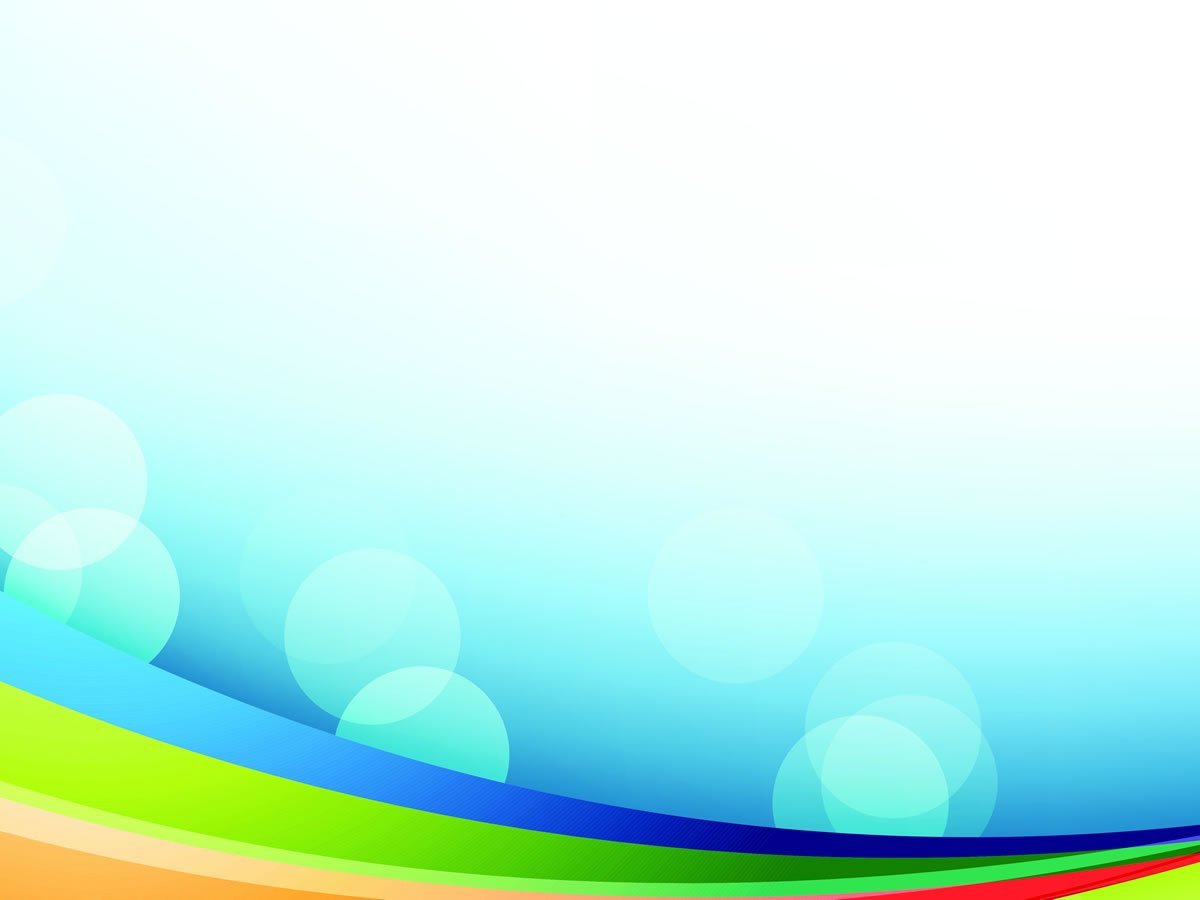 ПОРТФОЛИО
Дата рождения: 10.04.1984
Профессиональное образование: МГУ им. Н.П.Огарева, филология
Диплом ВСВ №1606634, дата выдачи 10 июня 2006 г.
Профессиональная переподготовка ГБУ ДПО «МРИО» по программе «Педагогика и методика дошкольного образования», квалификация воспитатель . Диплом №132402509963, дата выдачи 05 апреля 2016 
Стаж педагогической работы (по специальности): 8лет
Общий трудовой стаж: 8 лет
Дата последней аттестации:01.06.2015, приказ № 556  Министерства образования РМ.
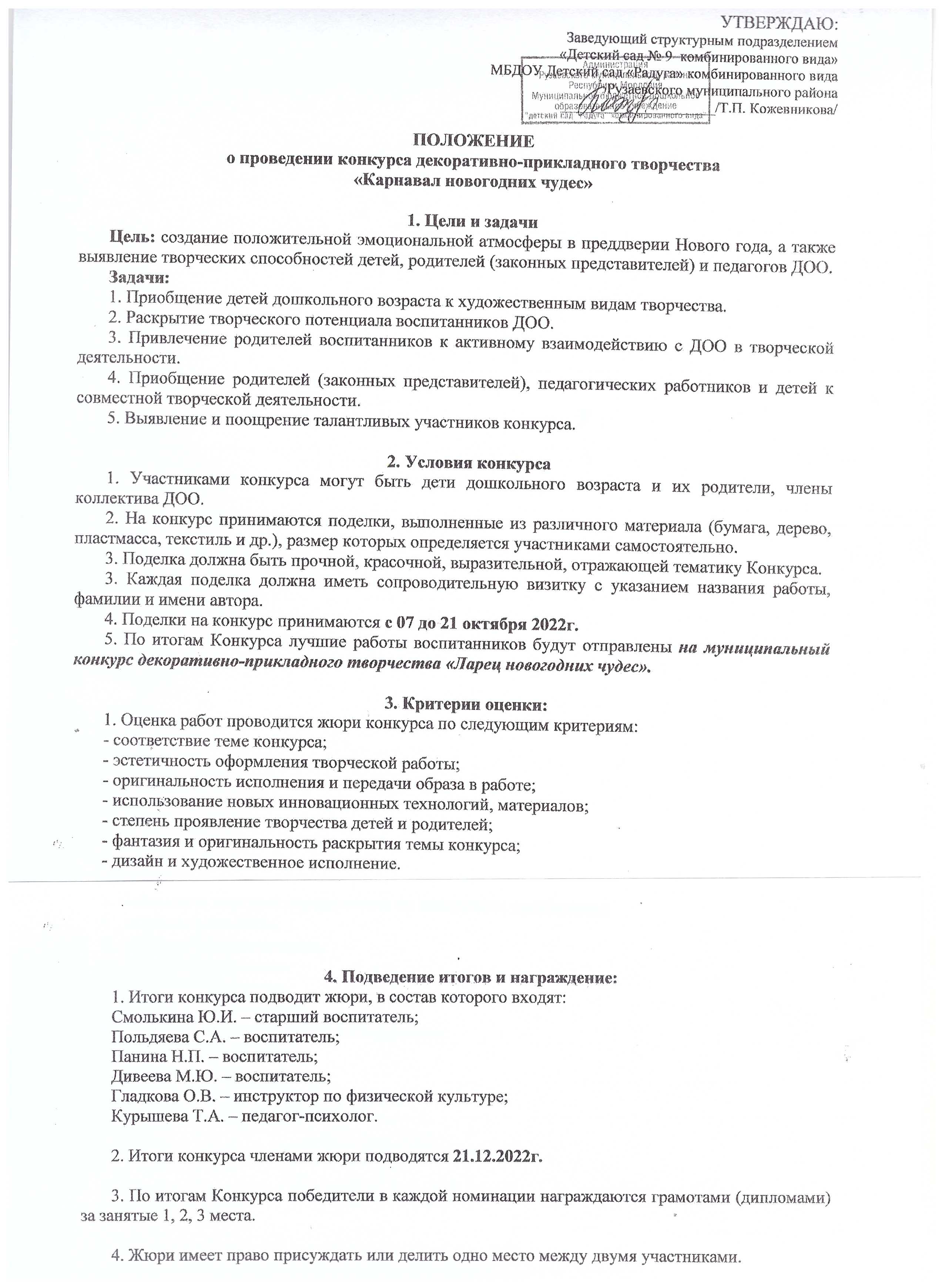 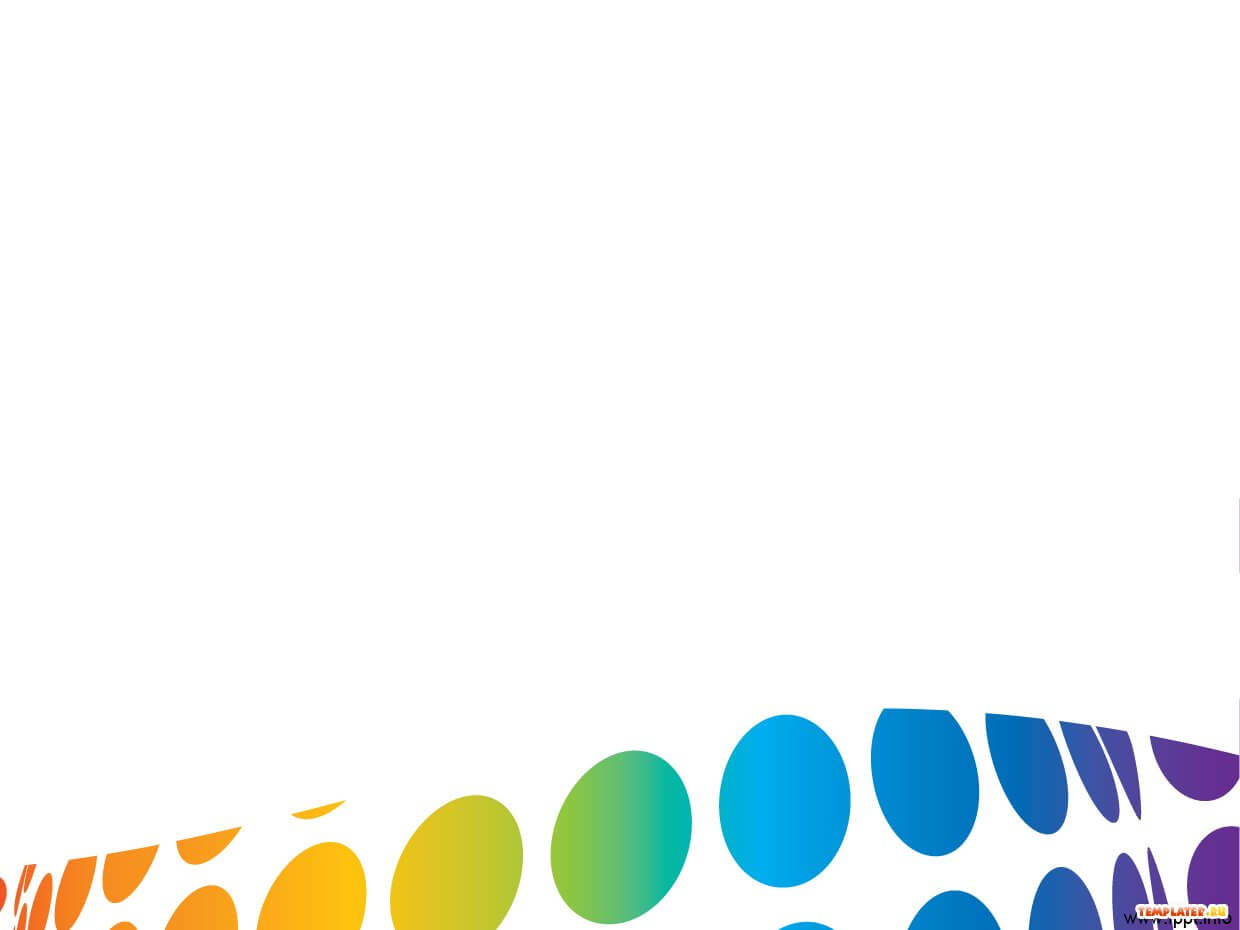 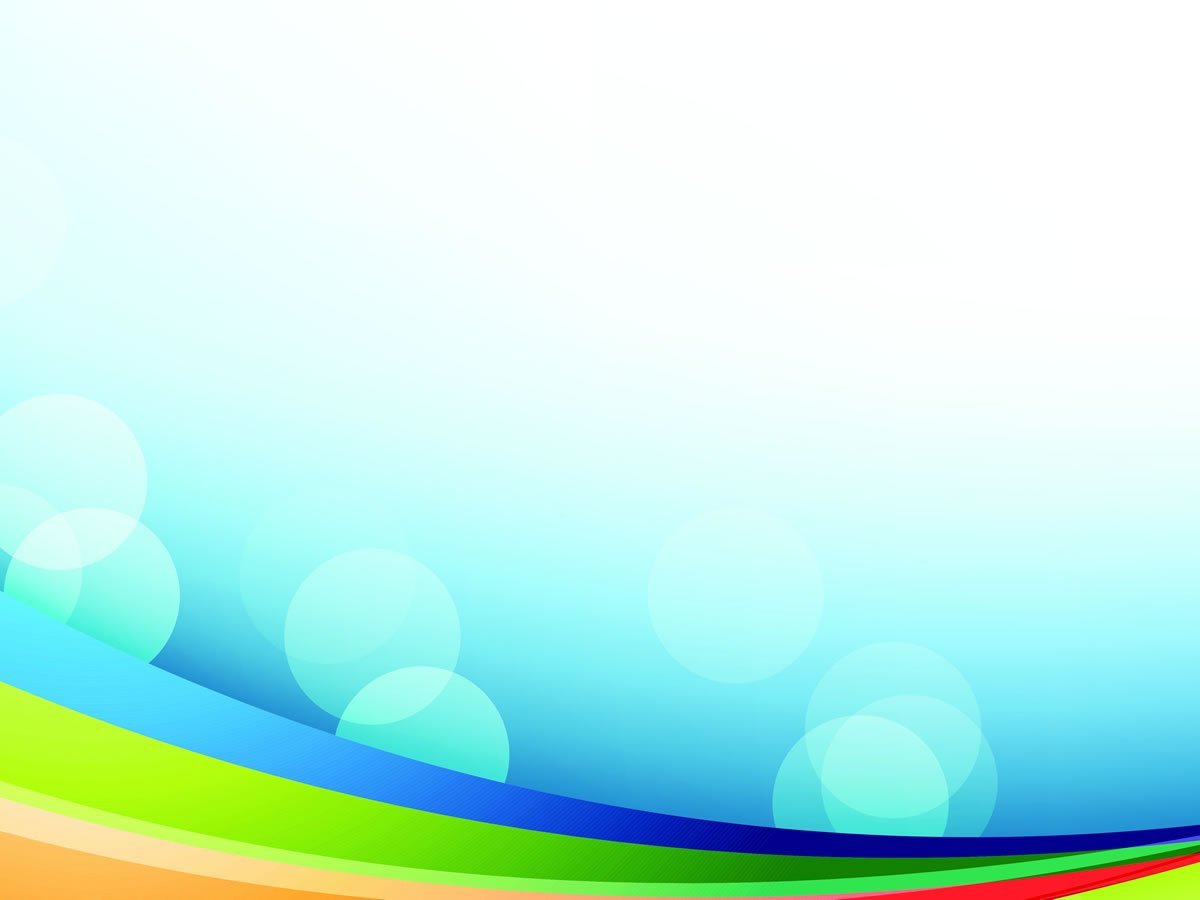 ПОРТФОЛИО
Дата рождения: 10.04.1984
Профессиональное образование: МГУ им. Н.П.Огарева, филология
Диплом ВСВ №1606634, дата выдачи 10 июня 2006 г.
Профессиональная переподготовка ГБУ ДПО «МРИО» по программе «Педагогика и методика дошкольного образования», квалификация воспитатель . Диплом №132402509963, дата выдачи 05 апреля 2016 
Стаж педагогической работы (по специальности): 8лет
Общий трудовой стаж: 8 лет
Дата последней аттестации:01.06.2015, приказ № 556  Министерства образования РМ.
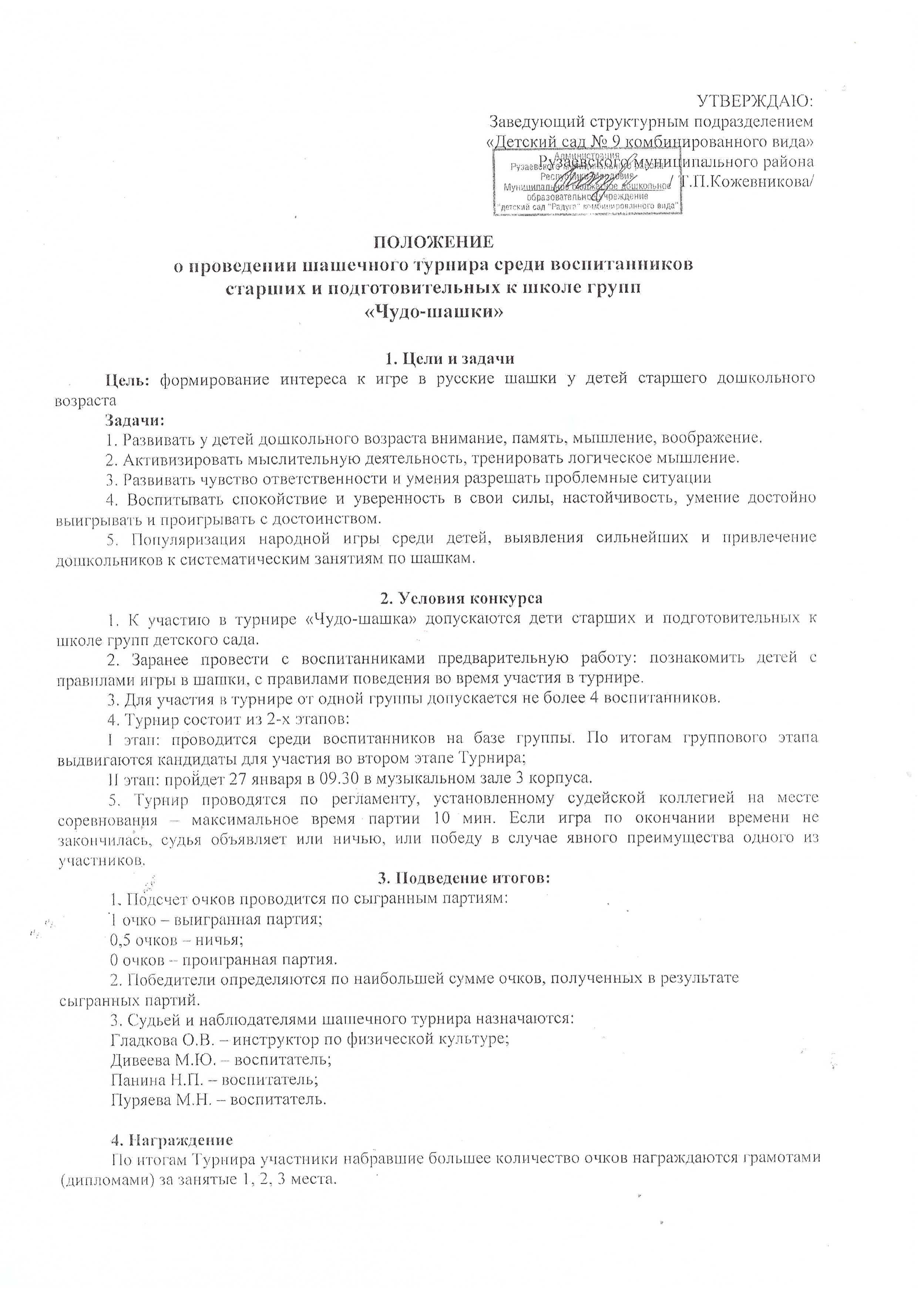 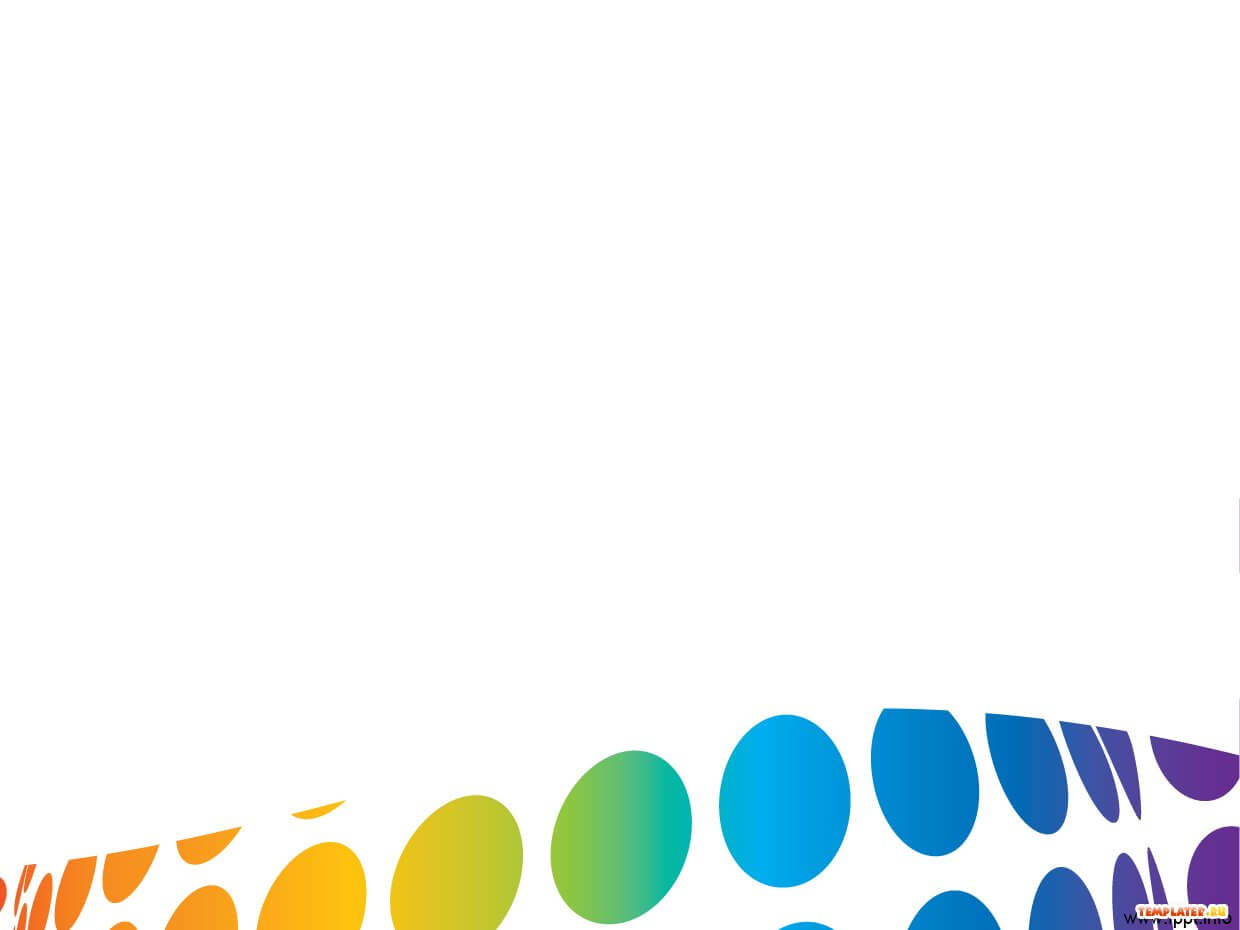 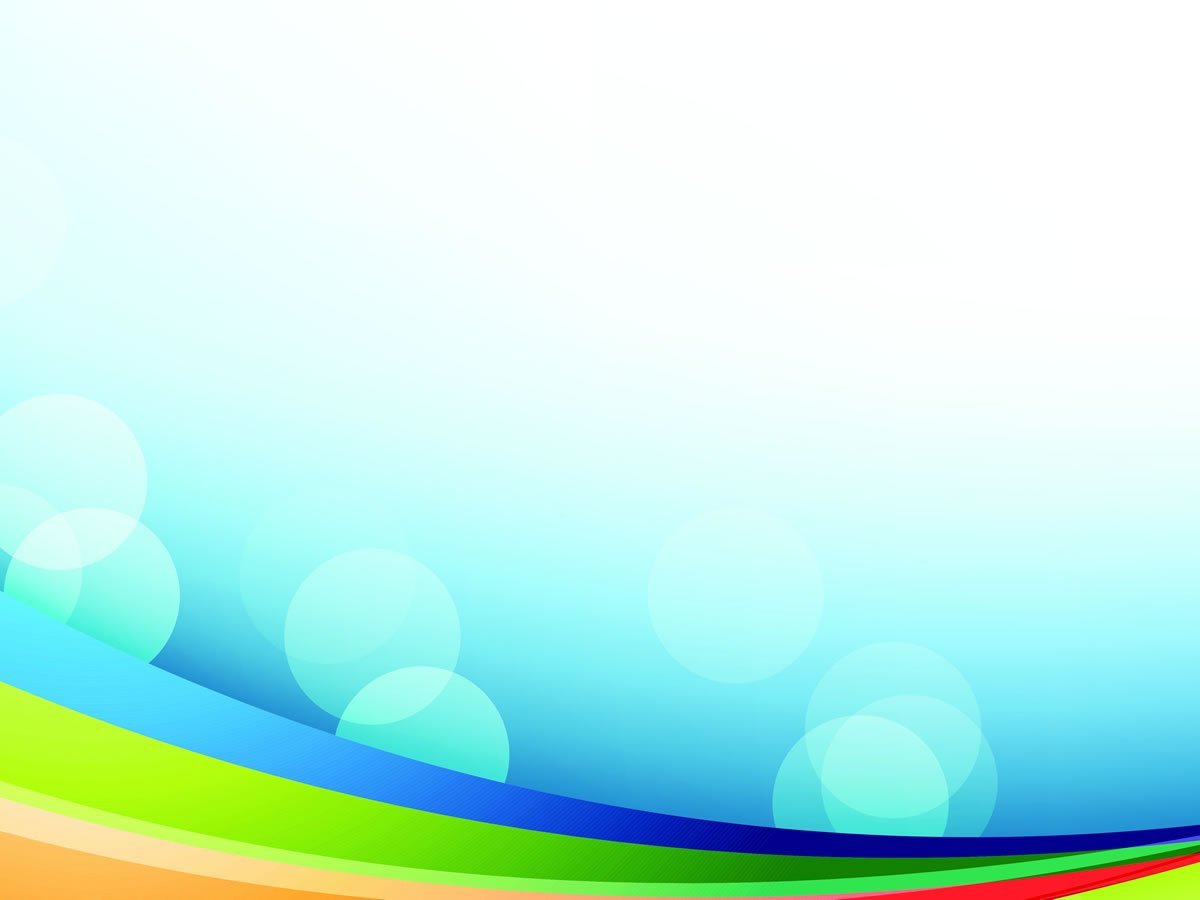 ПОРТФОЛИО
Дата рождения: 10.04.1984
Профессиональное образование: МГУ им. Н.П.Огарева, филология
Диплом ВСВ №1606634, дата выдачи 10 июня 2006 г.
Профессиональная переподготовка ГБУ ДПО «МРИО» по программе «Педагогика и методика дошкольного образования», квалификация воспитатель . Диплом №132402509963, дата выдачи 05 апреля 2016 
Стаж педагогической работы (по специальности): 8лет
Общий трудовой стаж: 8 лет
Дата последней аттестации:01.06.2015, приказ № 556  Министерства образования РМ.
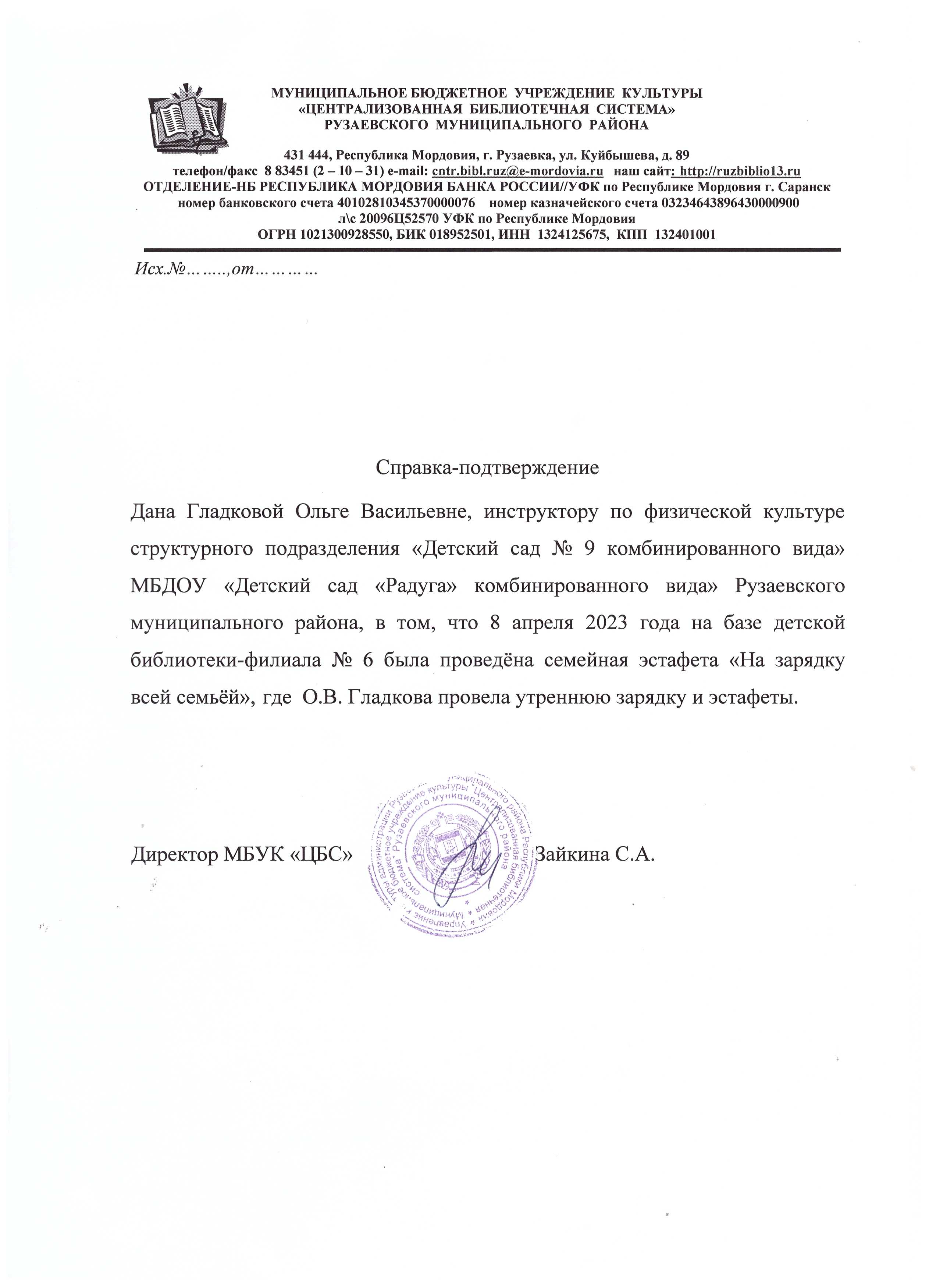 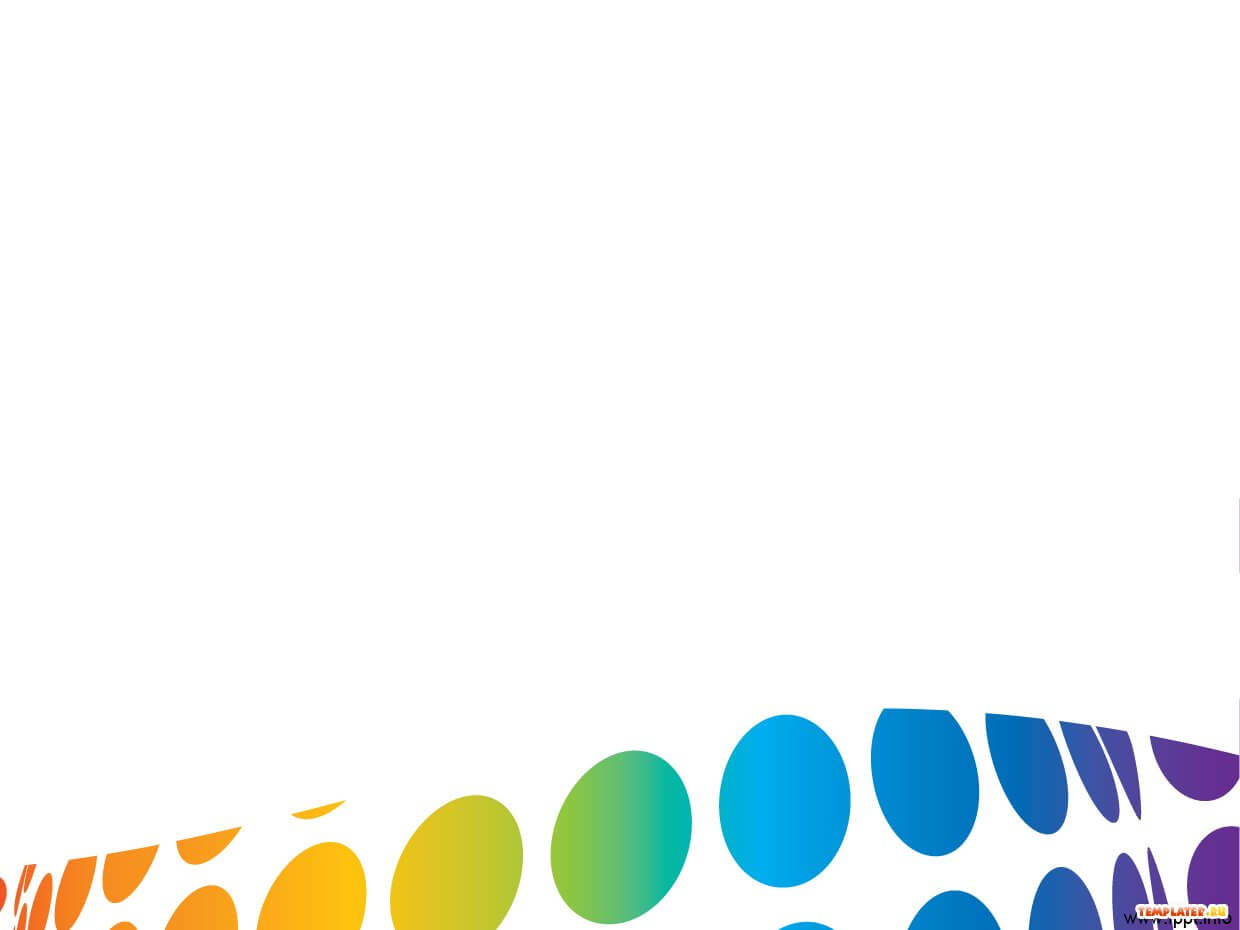 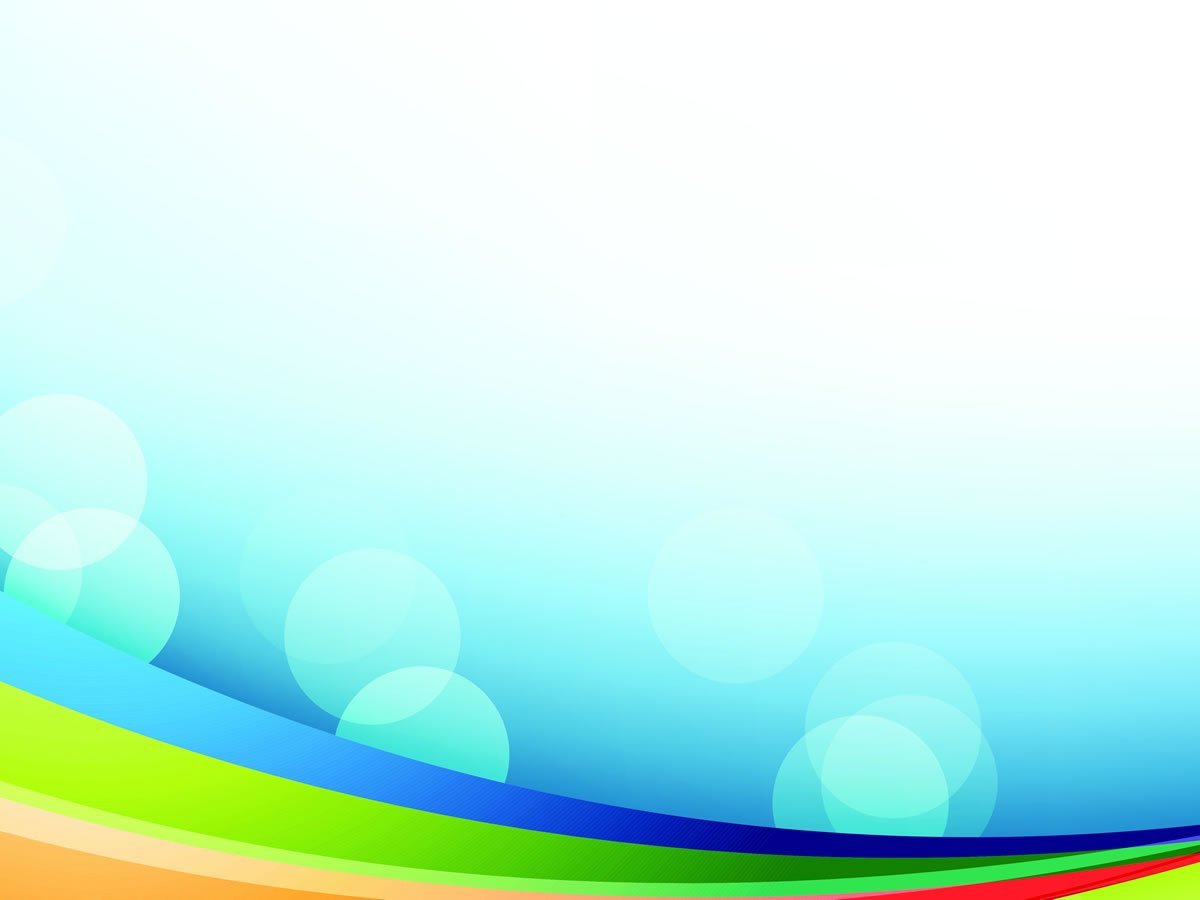 ПОРТФОЛИО
Дата рождения: 10.04.1984
Профессиональное образование: МГУ им. Н.П.Огарева, филология
Диплом ВСВ №1606634, дата выдачи 10 июня 2006 г.
Профессиональная переподготовка ГБУ ДПО «МРИО» по программе «Педагогика и методика дошкольного образования», квалификация воспитатель . Диплом №132402509963, дата выдачи 05 апреля 2016 
Стаж педагогической работы (по специальности): 8лет
Общий трудовой стаж: 8 лет
Дата последней аттестации:01.06.2015, приказ № 556  Министерства образования РМ.
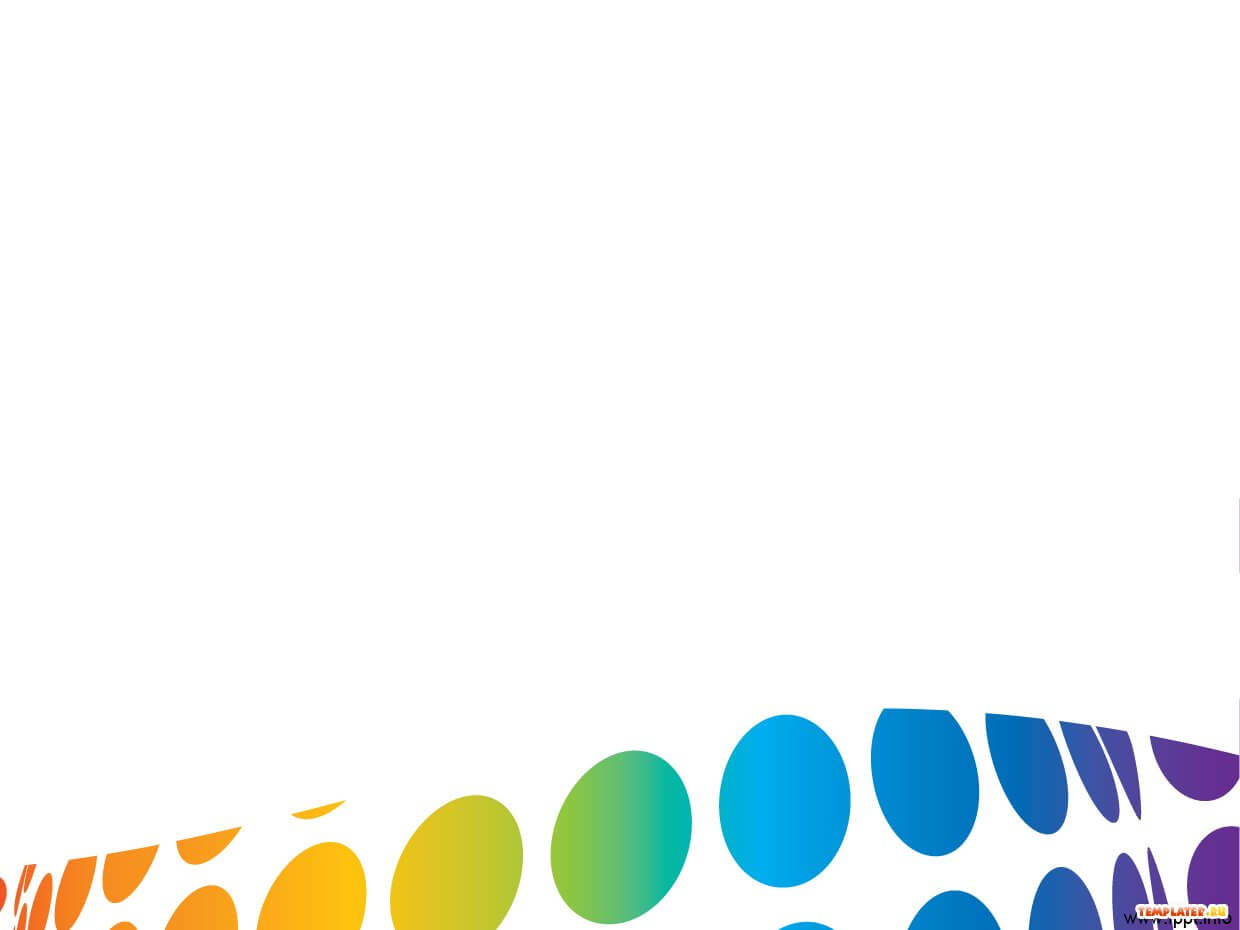 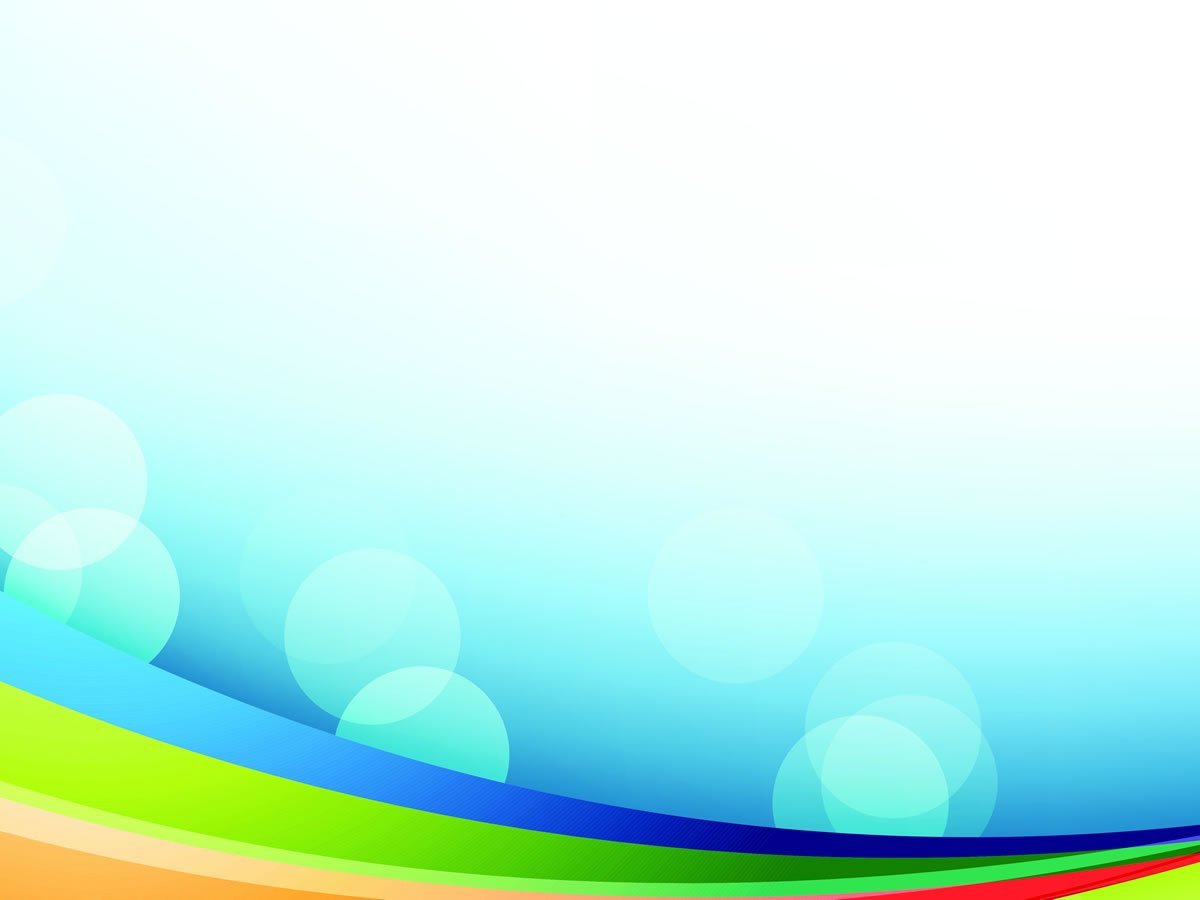 ПОРТФОЛИО
Результаты участия
 в инновационной (экспериментальной) деятельности.
Дата рождения: 10.04.1984
Профессиональное образование: МГУ им. Н.П.Огарева, филология
Диплом ВСВ №1606634, дата выдачи 10 июня 2006 г.
Профессиональная переподготовка ГБУ ДПО «МРИО» по программе «Педагогика и методика дошкольного образования», квалификация воспитатель . Диплом №132402509963, дата выдачи 05 апреля 2016 
Стаж педагогической работы (по специальности): 8лет
Общий трудовой стаж: 8 лет
Дата последней аттестации:01.06.2015, приказ № 556  Министерства образования РМ.
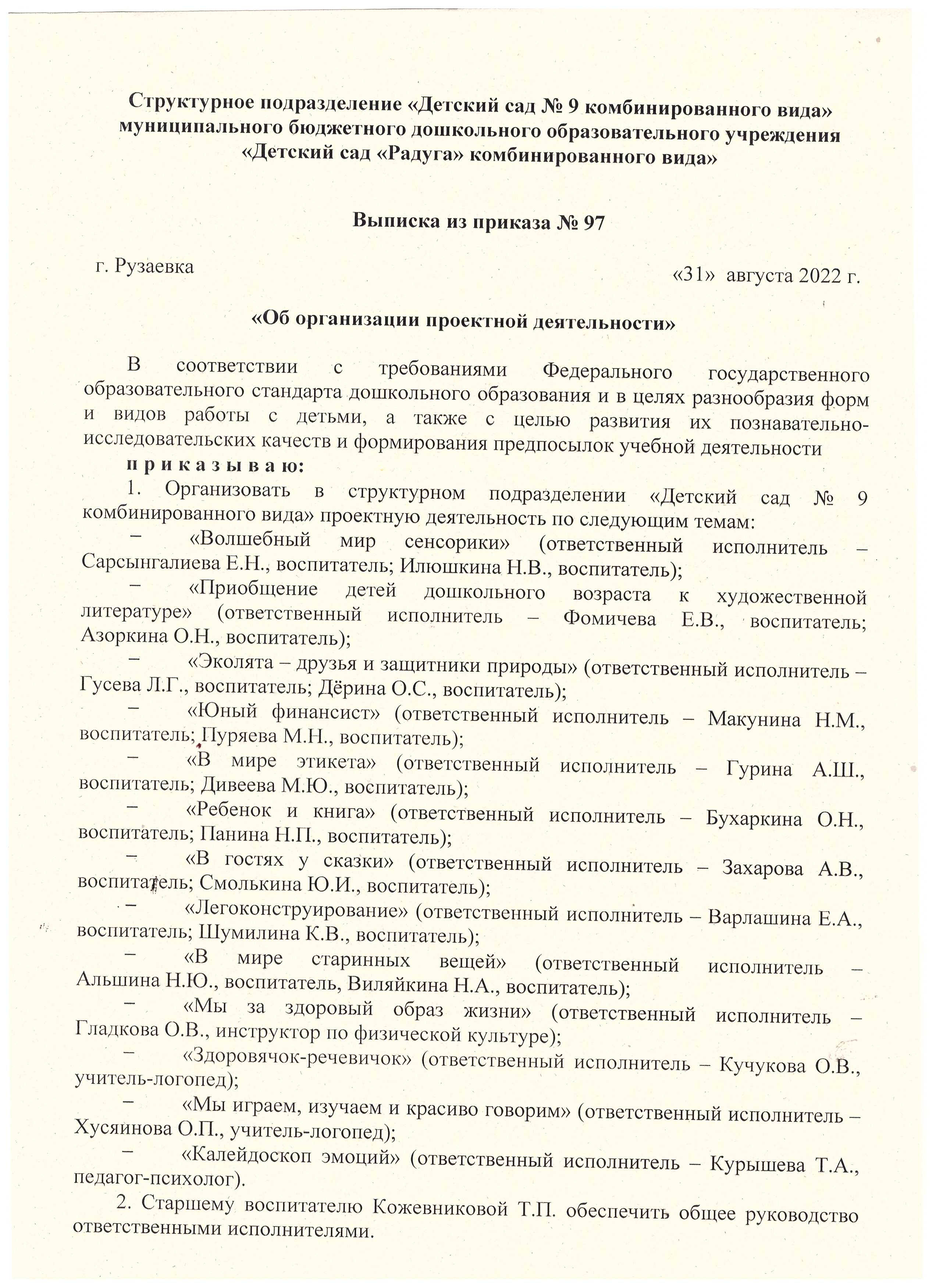 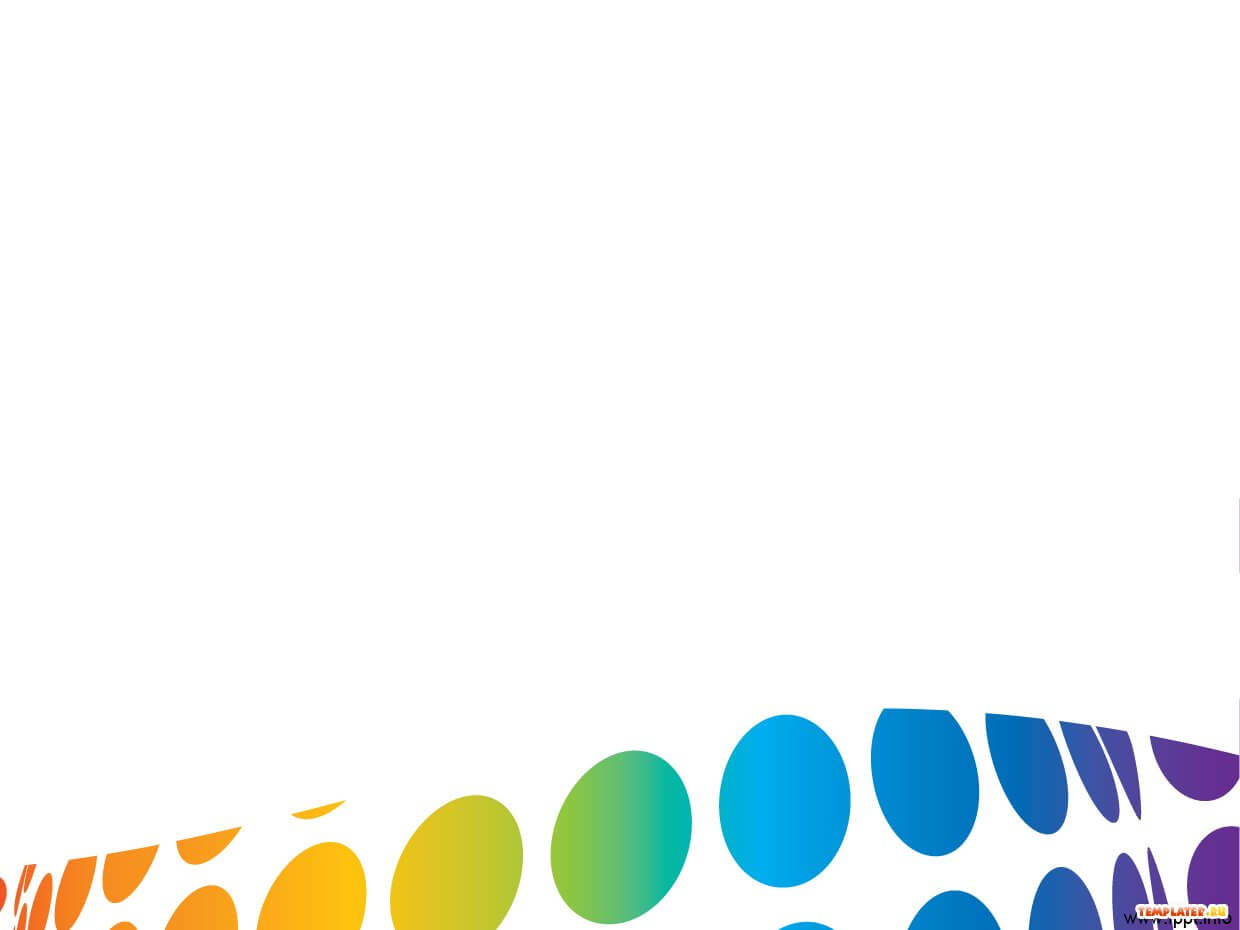 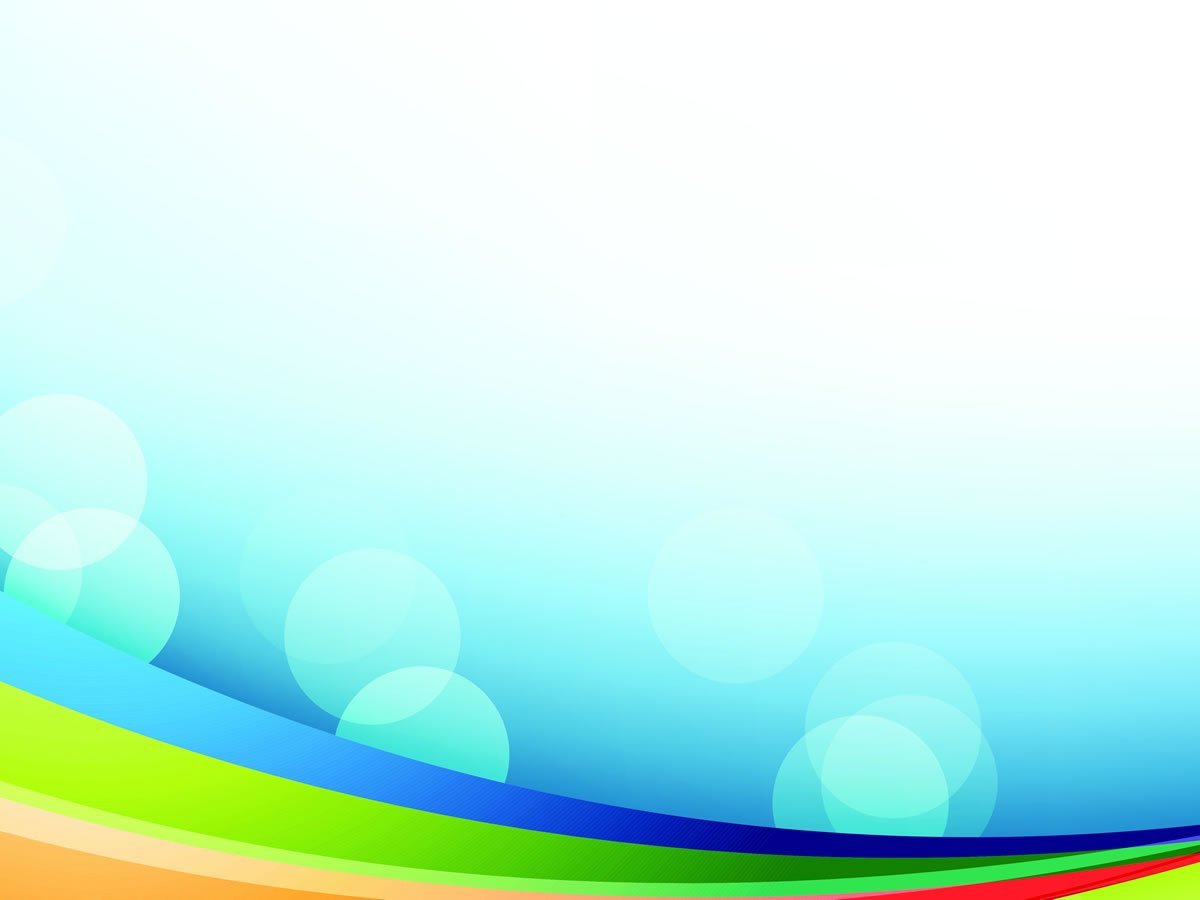 ПОРТФОЛИО
Дата рождения: 10.04.1984
Профессиональное образование: МГУ им. Н.П.Огарева, филология
Диплом ВСВ №1606634, дата выдачи 10 июня 2006 г.
Профессиональная переподготовка ГБУ ДПО «МРИО» по программе «Педагогика и методика дошкольного образования», квалификация воспитатель . Диплом №132402509963, дата выдачи 05 апреля 2016 
Стаж педагогической работы (по специальности): 8лет
Общий трудовой стаж: 8 лет
Дата последней аттестации:01.06.2015, приказ № 556  Министерства образования РМ.
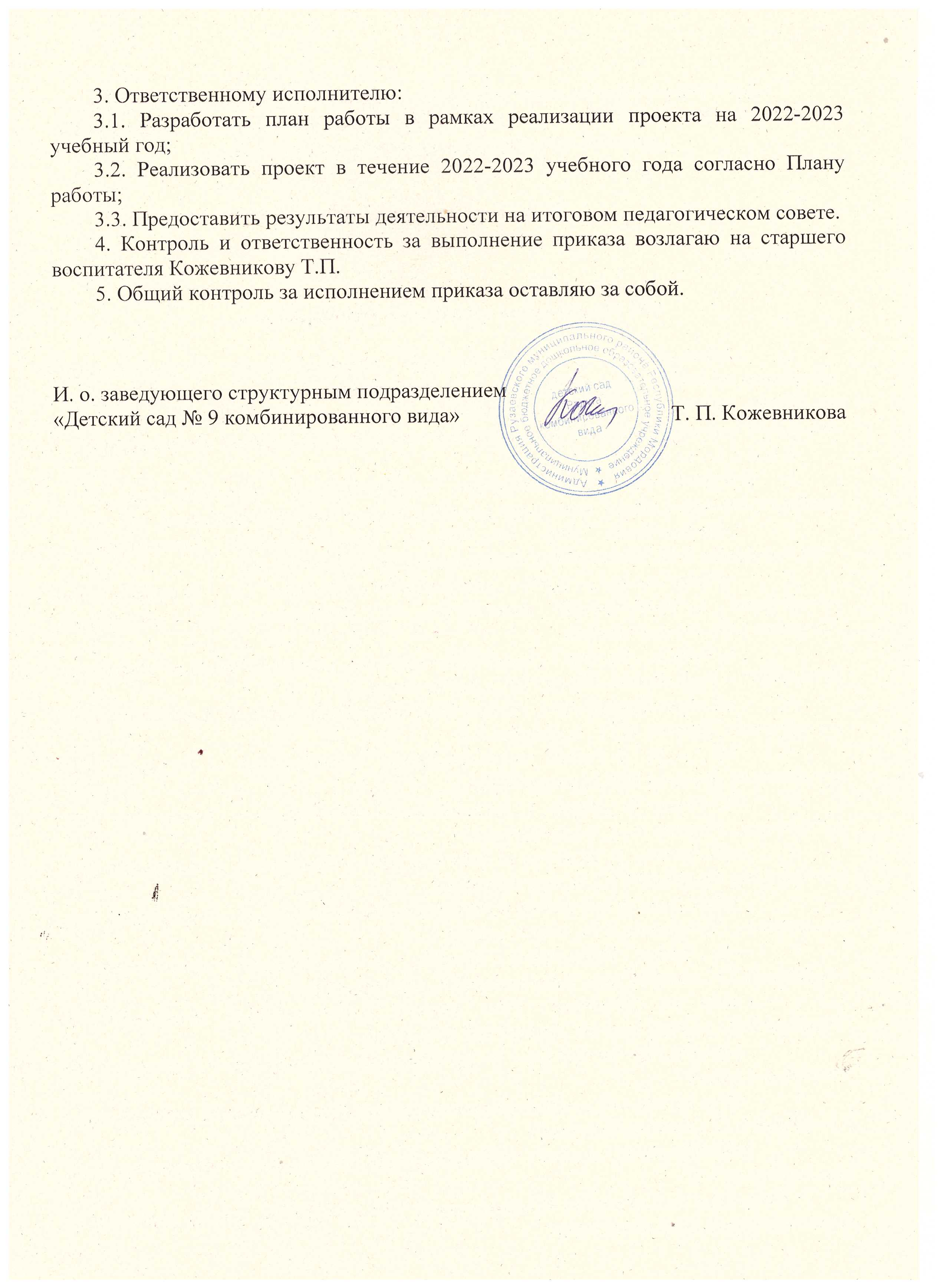 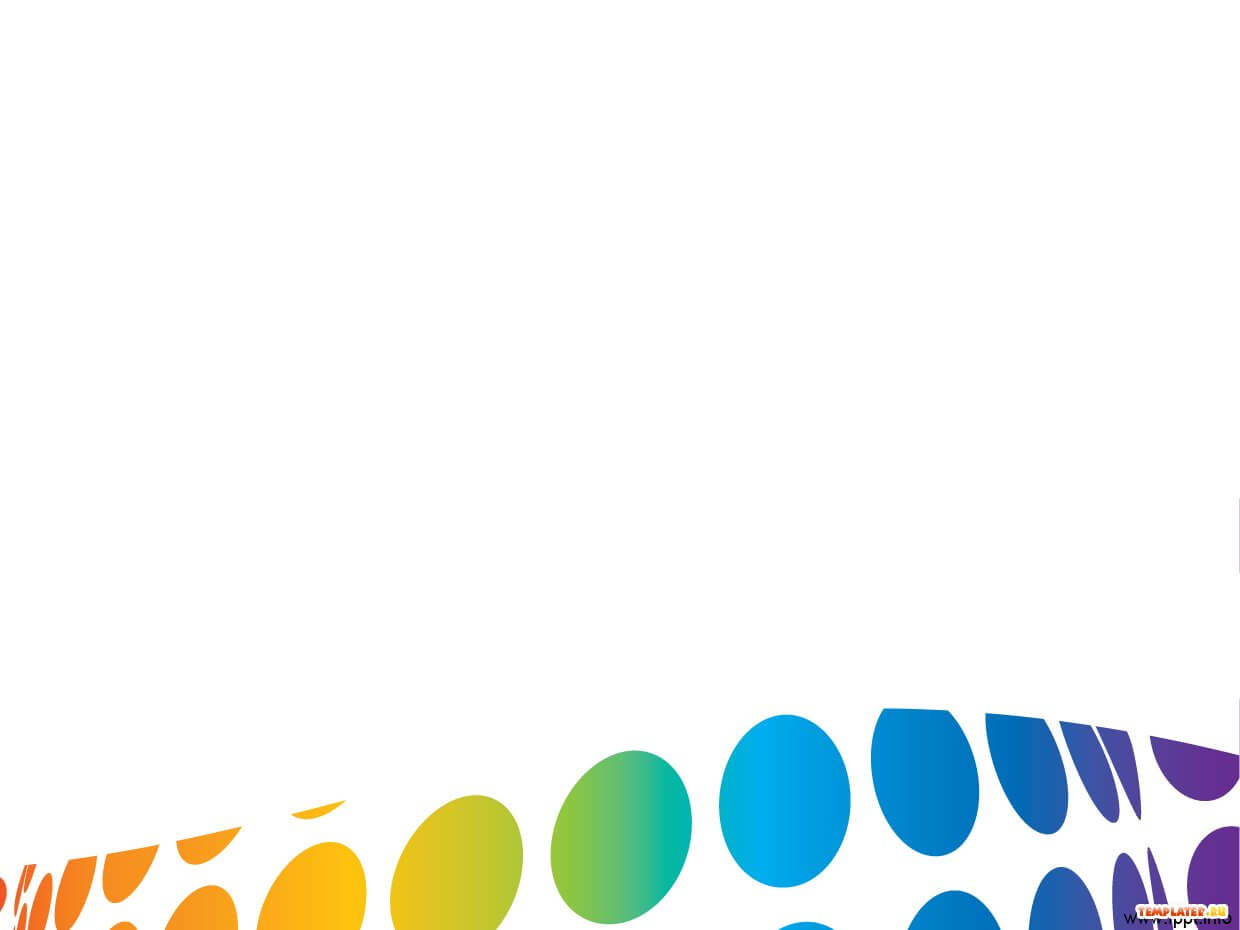 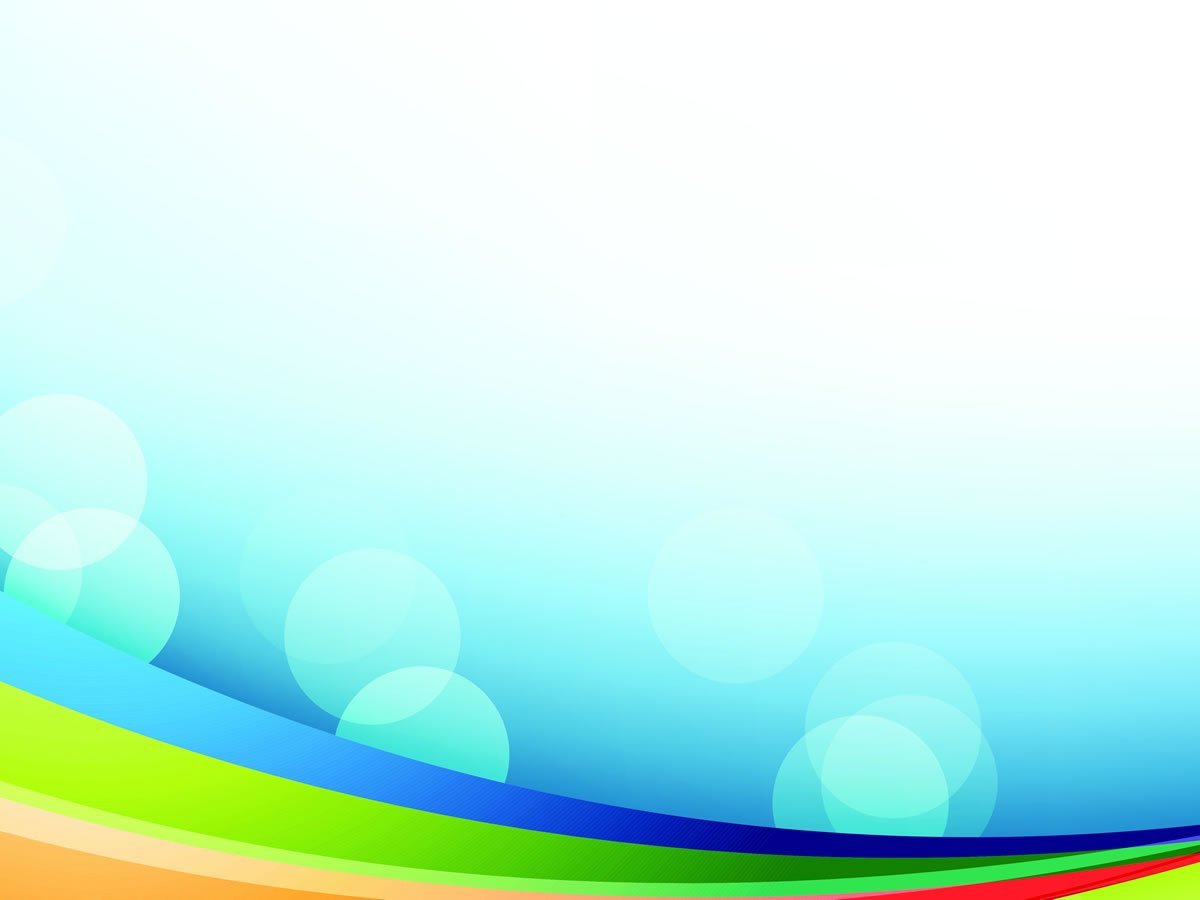 ПОРТФОЛИО
Дата рождения: 10.04.1984
Профессиональное образование: МГУ им. Н.П.Огарева, филология
Диплом ВСВ №1606634, дата выдачи 10 июня 2006 г.
Профессиональная переподготовка ГБУ ДПО «МРИО» по программе «Педагогика и методика дошкольного образования», квалификация воспитатель . Диплом №132402509963, дата выдачи 05 апреля 2016 
Стаж педагогической работы (по специальности): 8лет
Общий трудовой стаж: 8 лет
Дата последней аттестации:01.06.2015, приказ № 556  Министерства образования РМ.
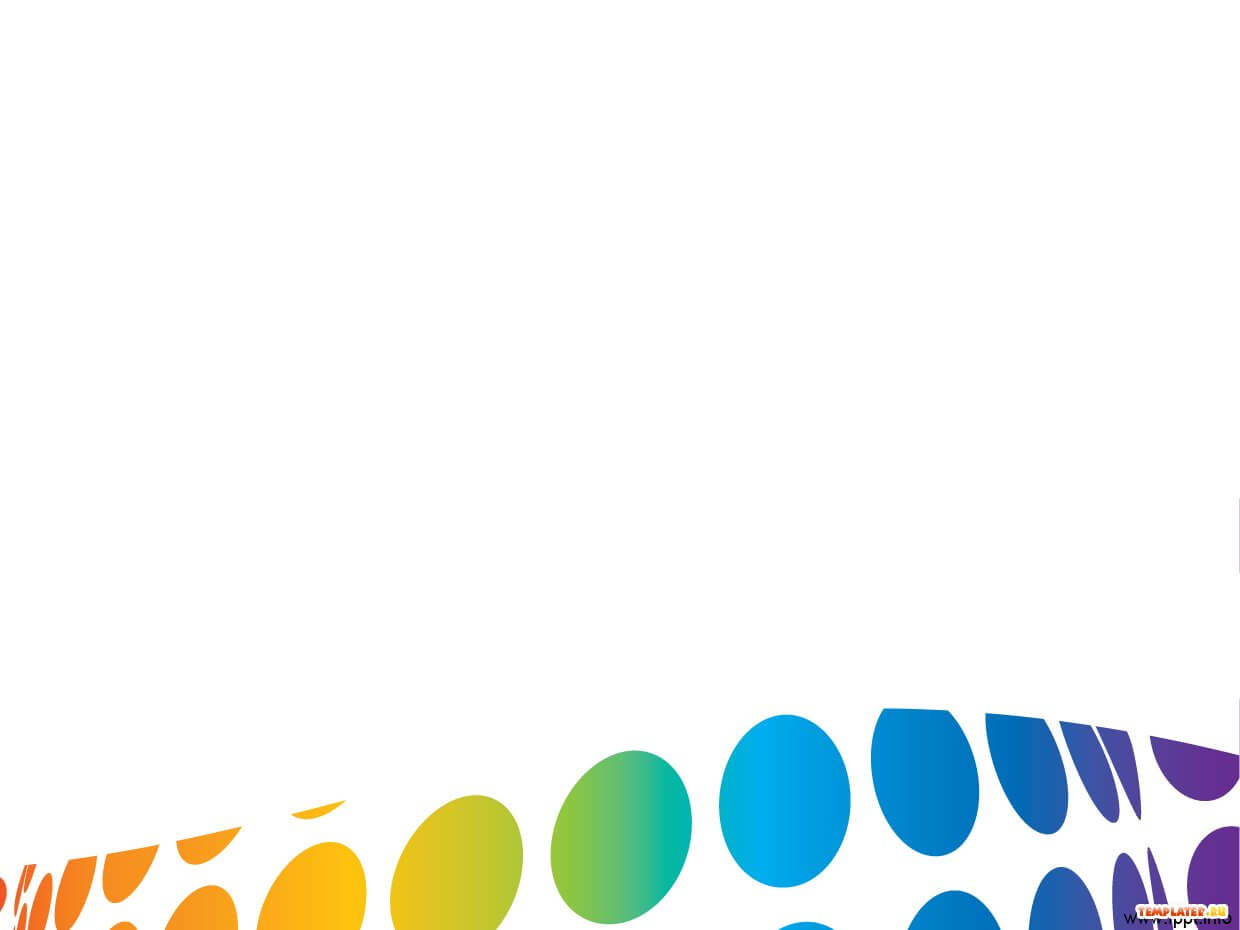 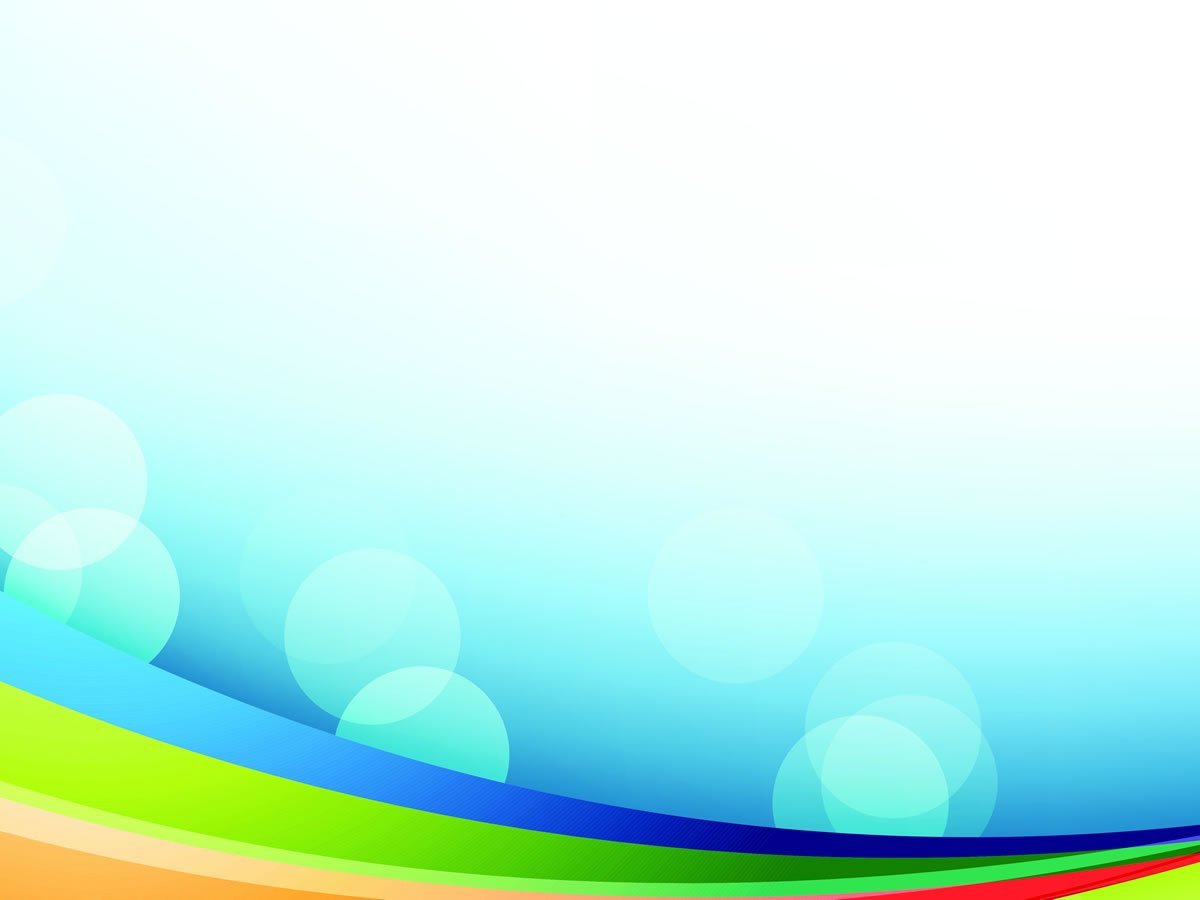 ПОРТФОЛИО
Степень осуществления просветительской функции.
Дата рождения: 10.04.1984
Профессиональное образование: МГУ им. Н.П.Огарева, филология
Диплом ВСВ №1606634, дата выдачи 10 июня 2006 г.
Профессиональная переподготовка ГБУ ДПО «МРИО» по программе «Педагогика и методика дошкольного образования», квалификация воспитатель . Диплом №132402509963, дата выдачи 05 апреля 2016 
Стаж педагогической работы (по специальности): 8лет
Общий трудовой стаж: 8 лет
Дата последней аттестации:01.06.2015, приказ № 556  Министерства образования РМ.
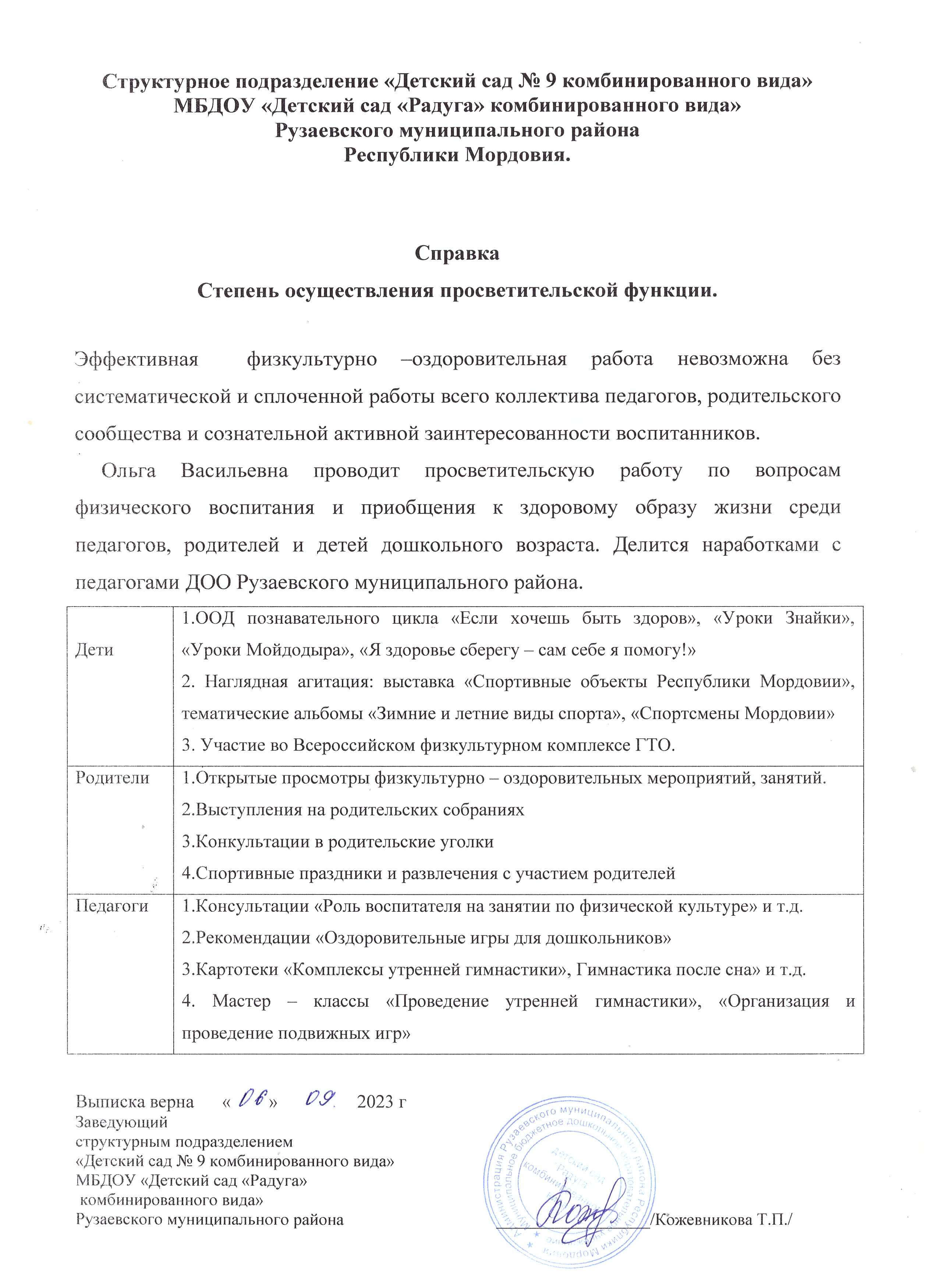 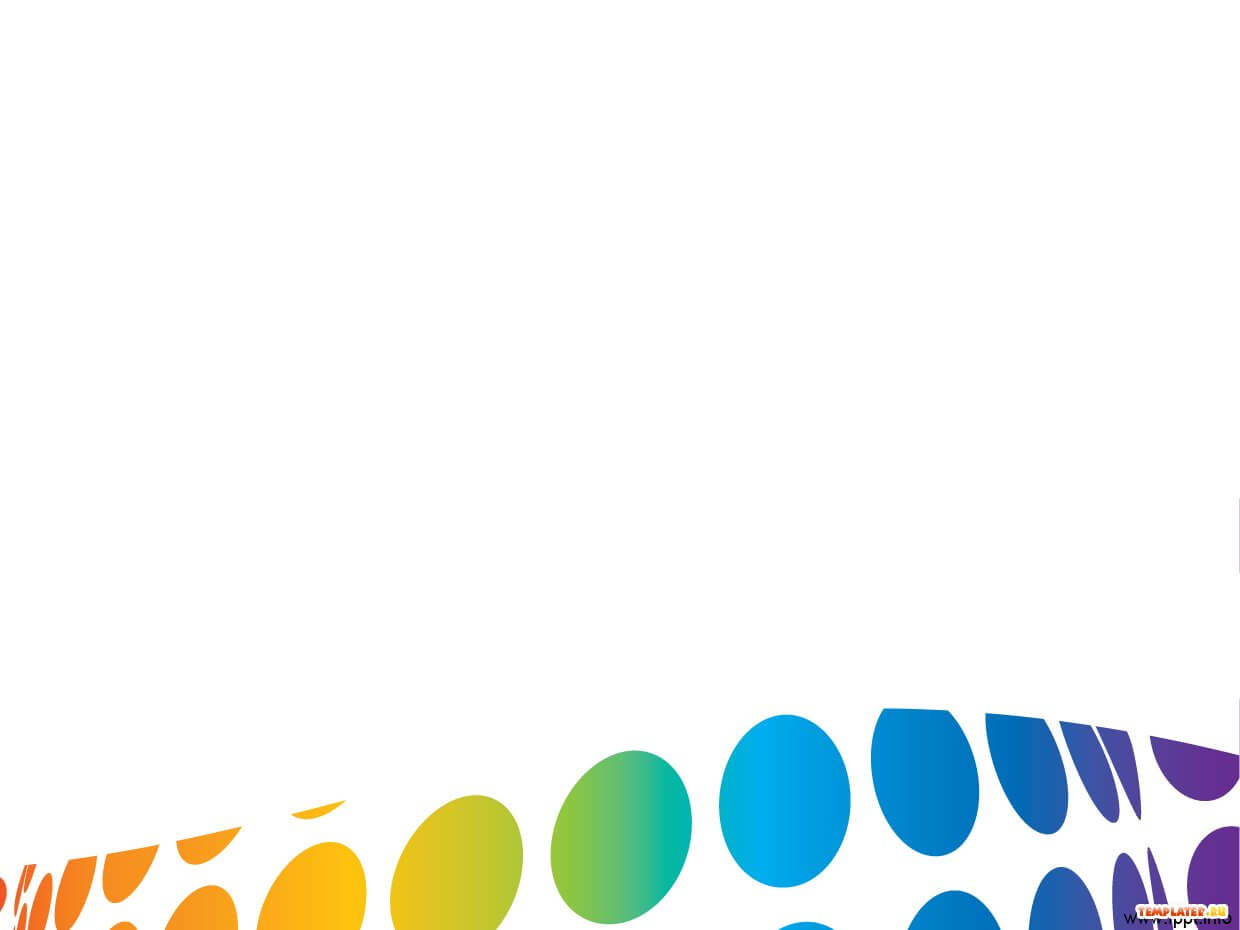 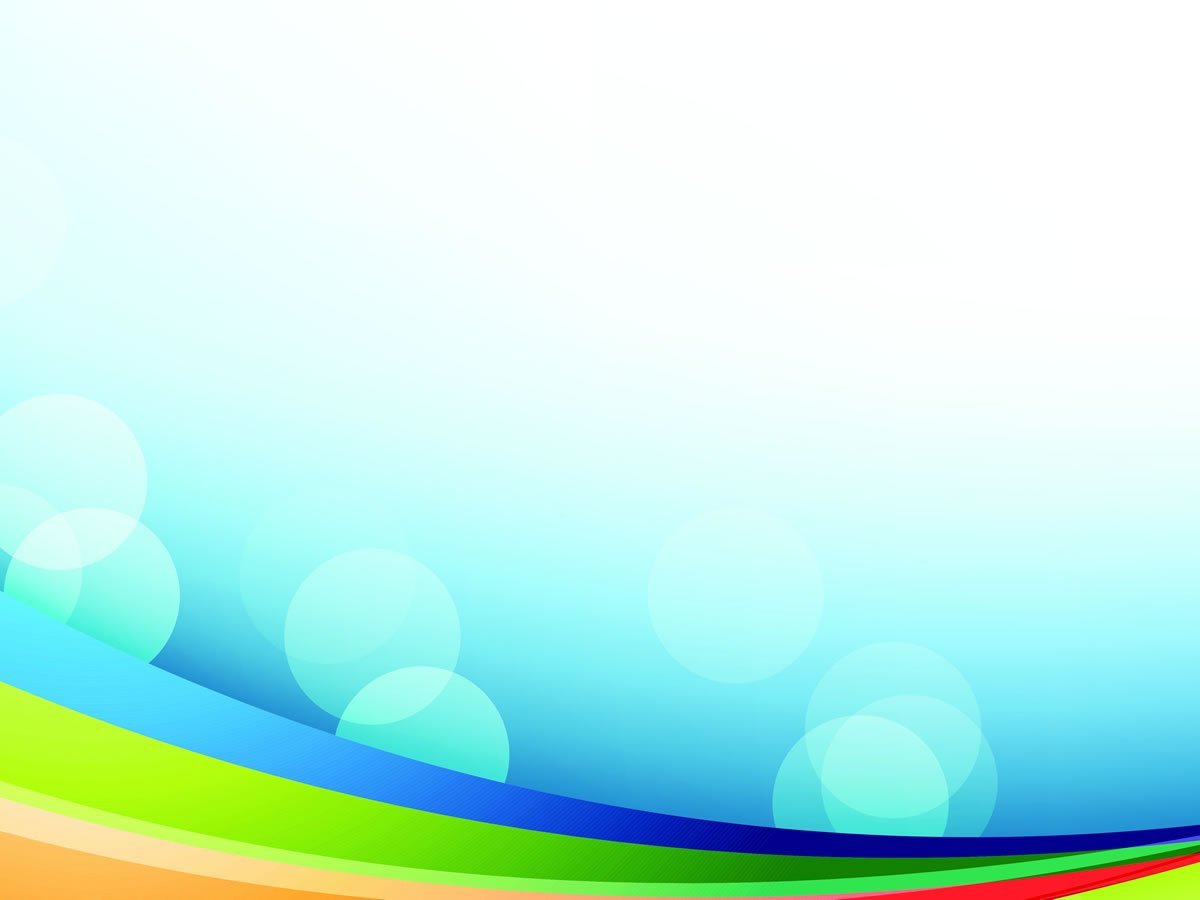 ПОРТФОЛИО
Дата рождения: 10.04.1984
Профессиональное образование: МГУ им. Н.П.Огарева, филология
Диплом ВСВ №1606634, дата выдачи 10 июня 2006 г.
Профессиональная переподготовка ГБУ ДПО «МРИО» по программе «Педагогика и методика дошкольного образования», квалификация воспитатель . Диплом №132402509963, дата выдачи 05 апреля 2016 
Стаж педагогической работы (по специальности): 8лет
Общий трудовой стаж: 8 лет
Дата последней аттестации:01.06.2015, приказ № 556  Министерства образования РМ.
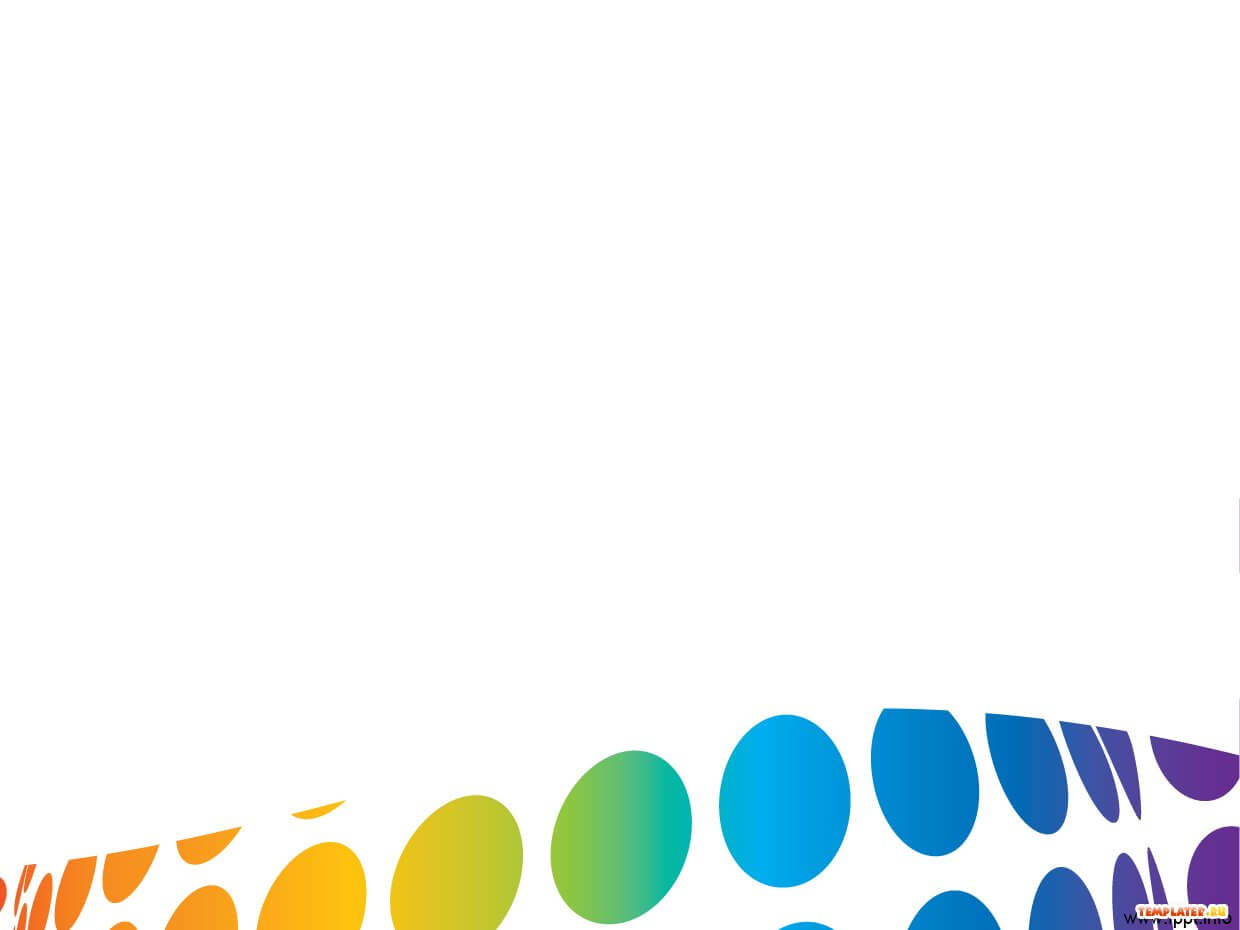 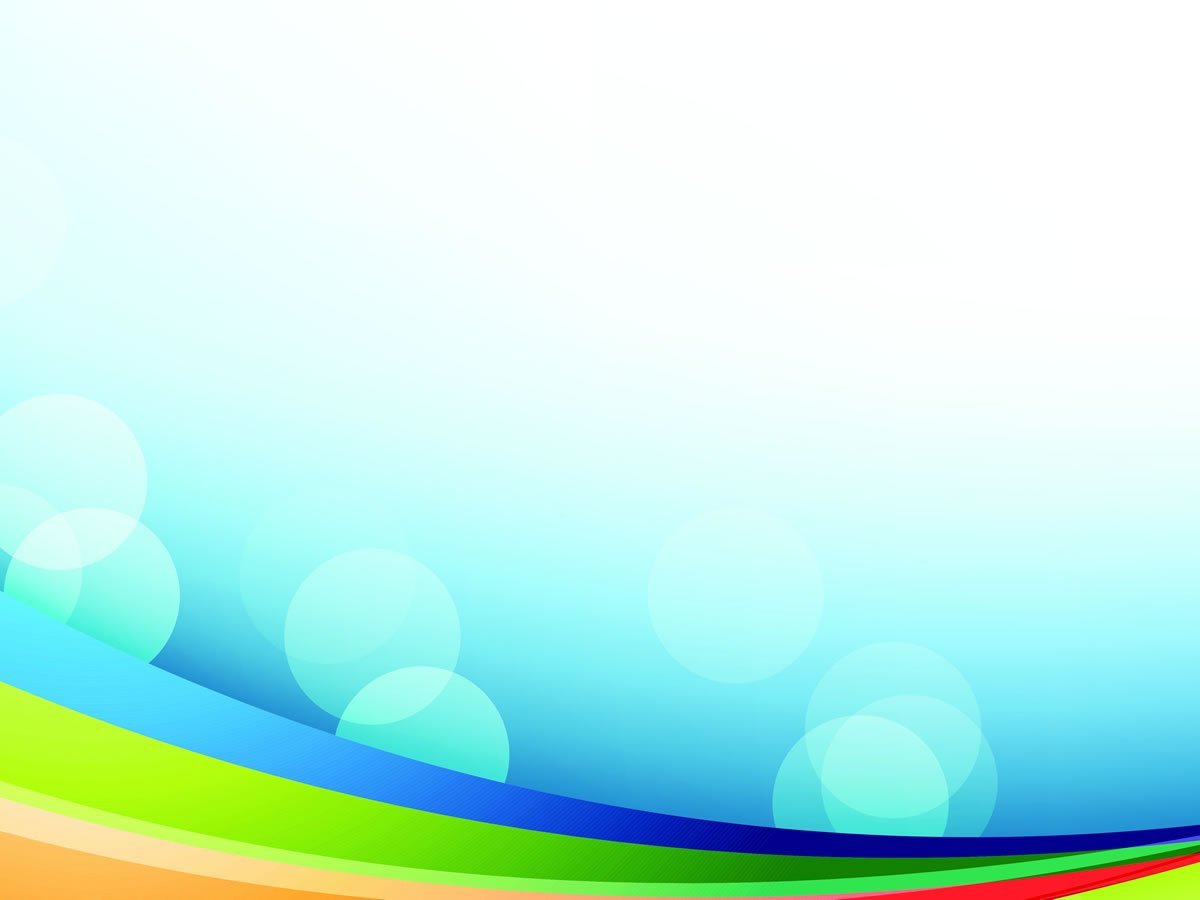 ПОРТФОЛИО
Участие педагога в профессиональных конкурсах.
Дата рождения: 10.04.1984
Профессиональное образование: МГУ им. Н.П.Огарева, филология
Диплом ВСВ №1606634, дата выдачи 10 июня 2006 г.
Профессиональная переподготовка ГБУ ДПО «МРИО» по программе «Педагогика и методика дошкольного образования», квалификация воспитатель . Диплом №132402509963, дата выдачи 05 апреля 2016 
Стаж педагогической работы (по специальности): 8лет
Общий трудовой стаж: 8 лет
Дата последней аттестации:01.06.2015, приказ № 556  Министерства образования РМ.
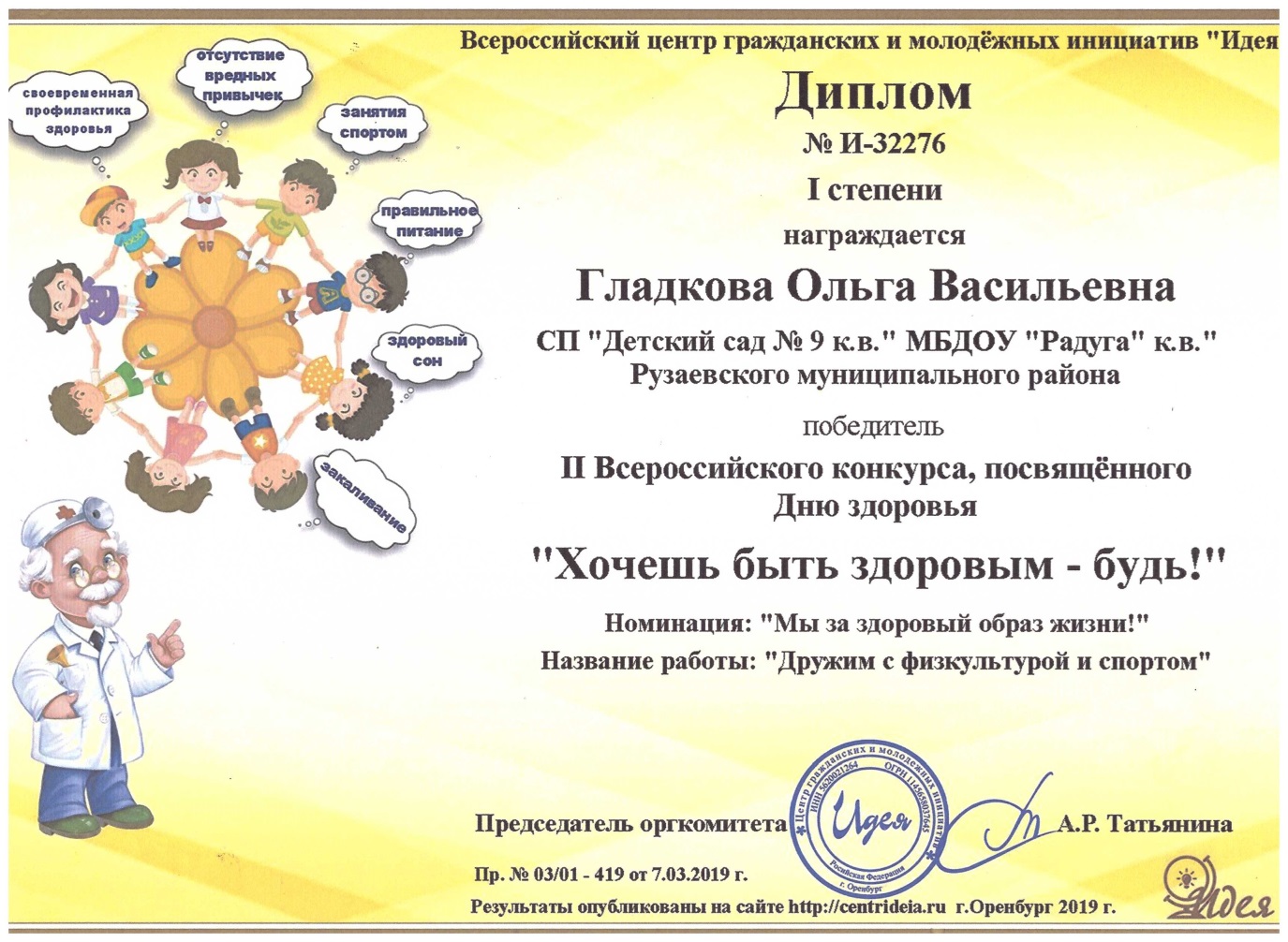 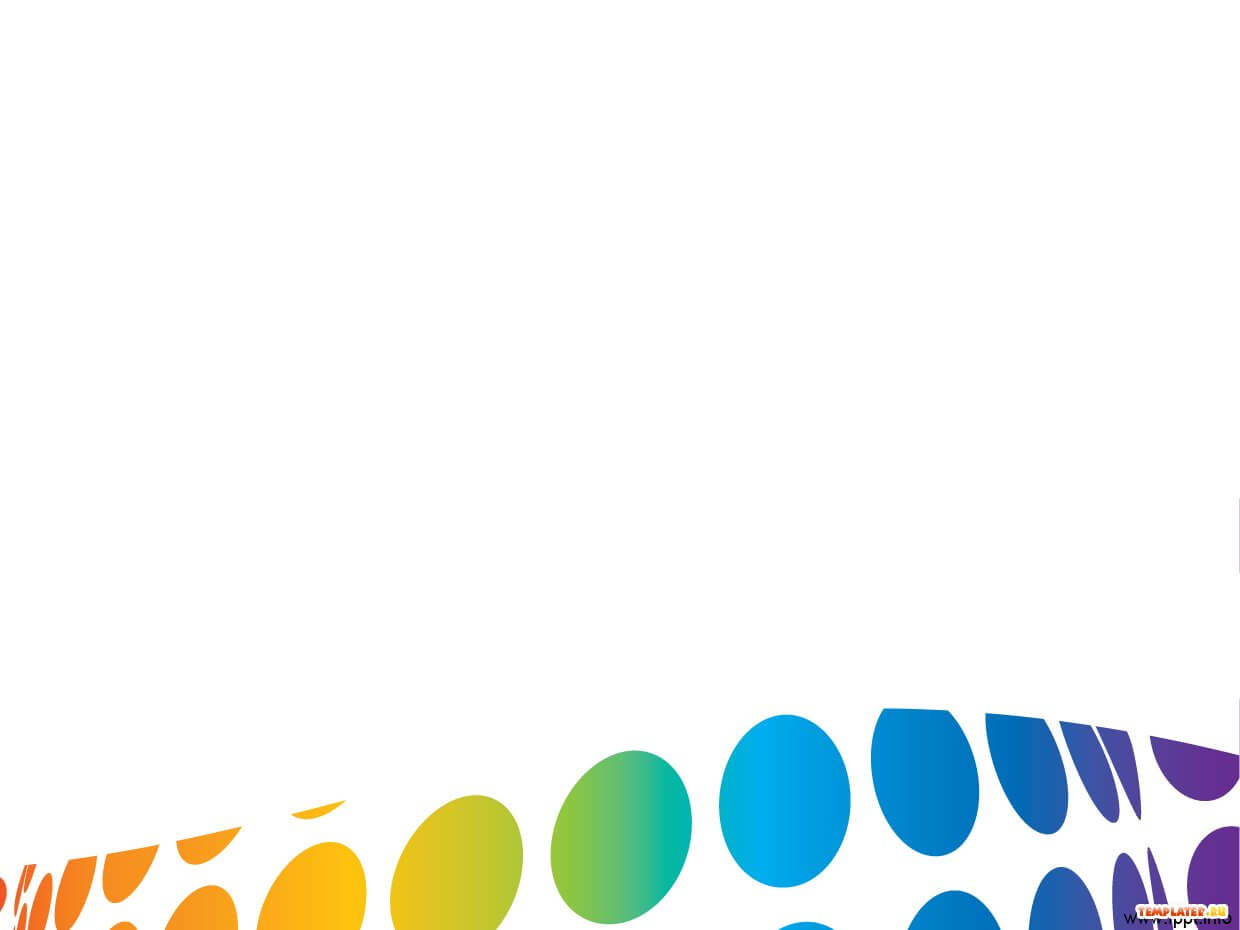 ПОРТФОЛИО
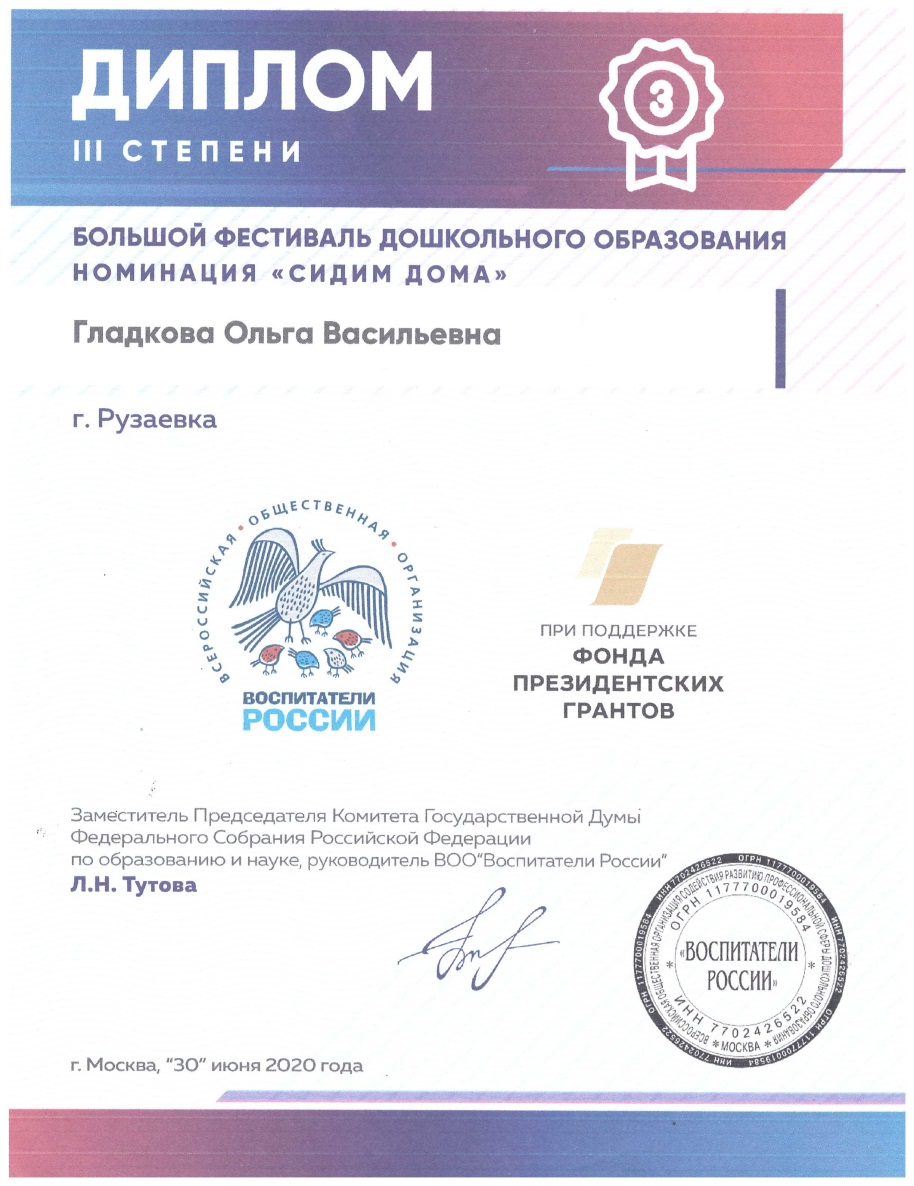 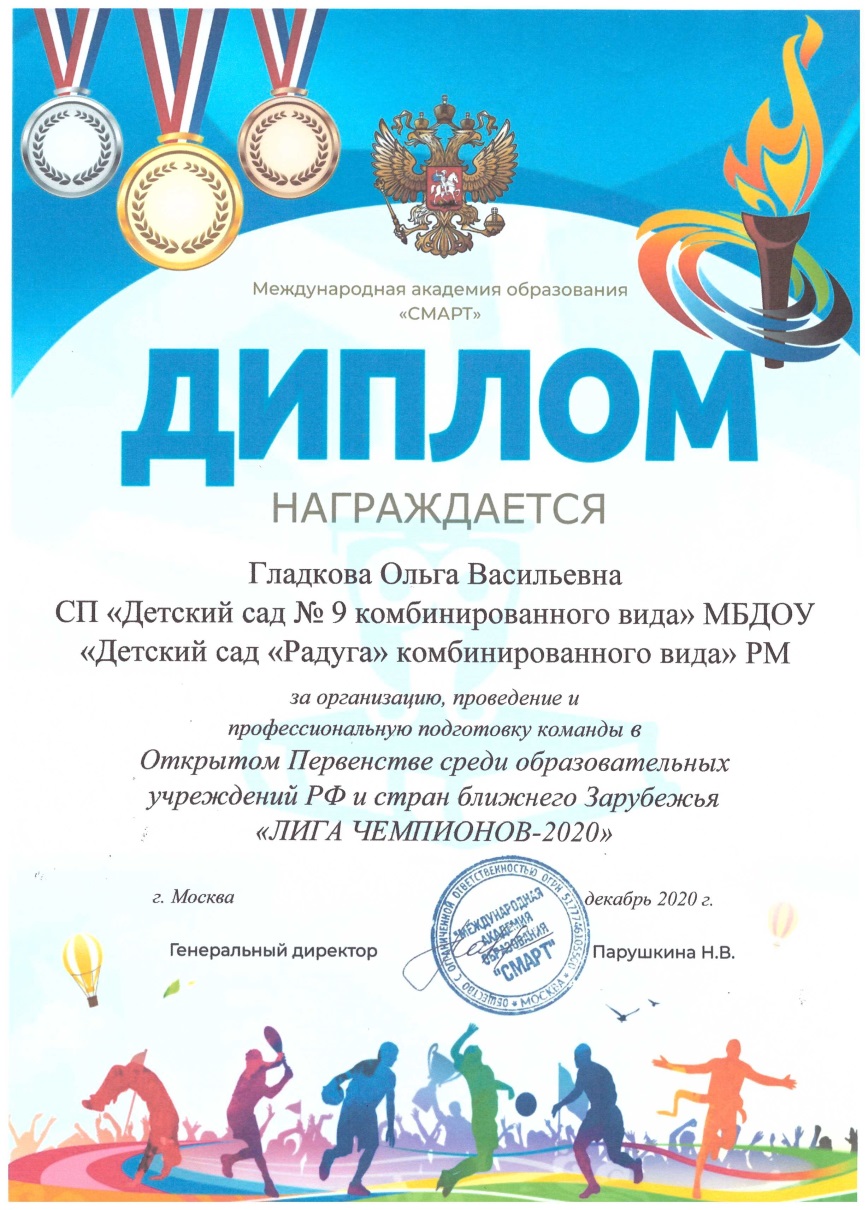 Дата рождения: 10.04.1984
Профессиональное образование: МГУ им. Н.П.Огарева, филология
Диплом ВСВ №1606634, дата выдачи 10 июня 2006 г.
Профессиональная переподготовка ГБУ ДПО «МРИО» по программе «Педагогика и методика дошкольного образования», квалификация воспитатель . Диплом №132402509963, дата выдачи 05 апреля 2016 
Стаж педагогической работы (по специальности): 8лет
Общий трудовой стаж: 8 лет
Дата последней аттестации:01.06.2015, приказ № 556  Министерства образования РМ.
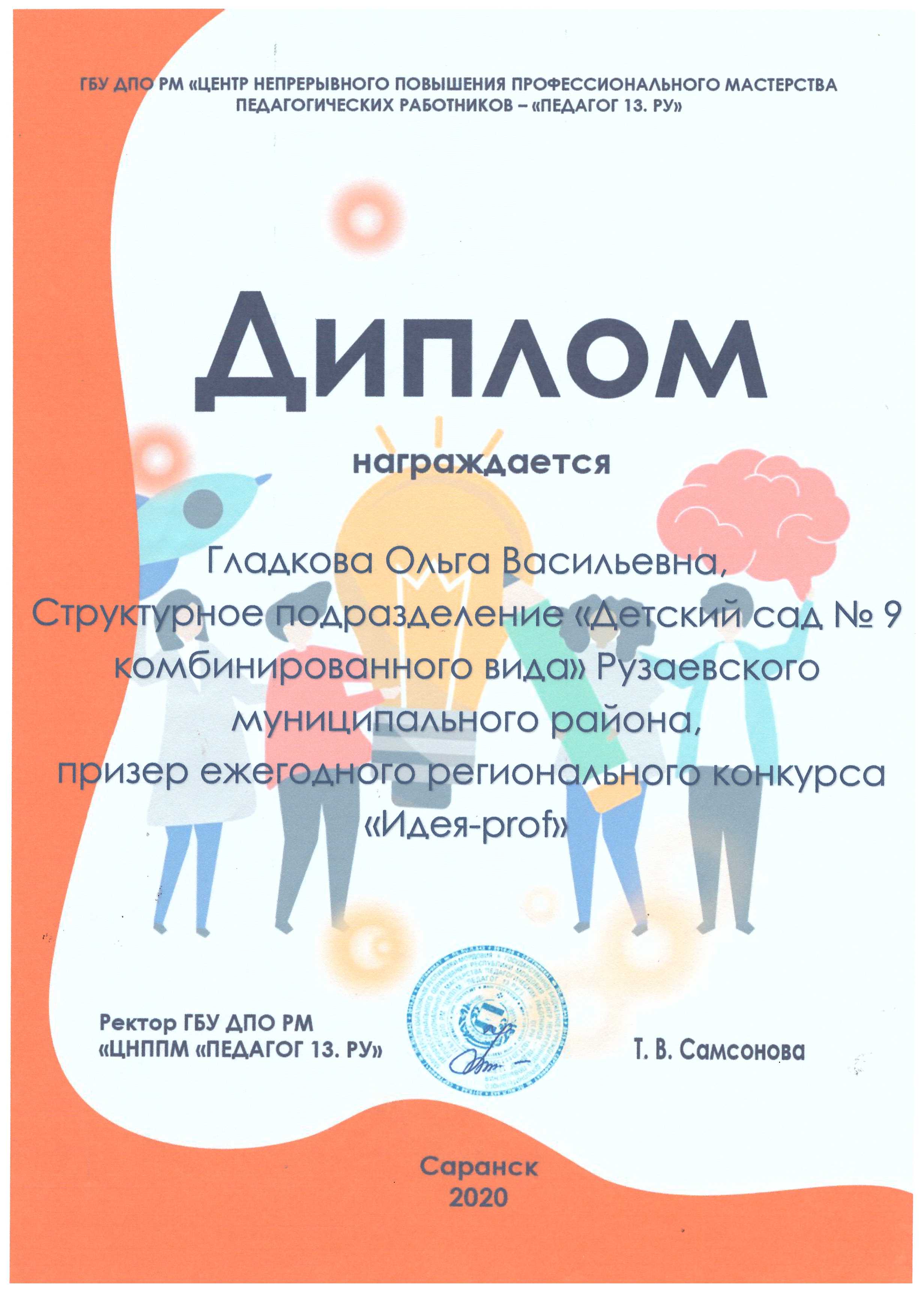 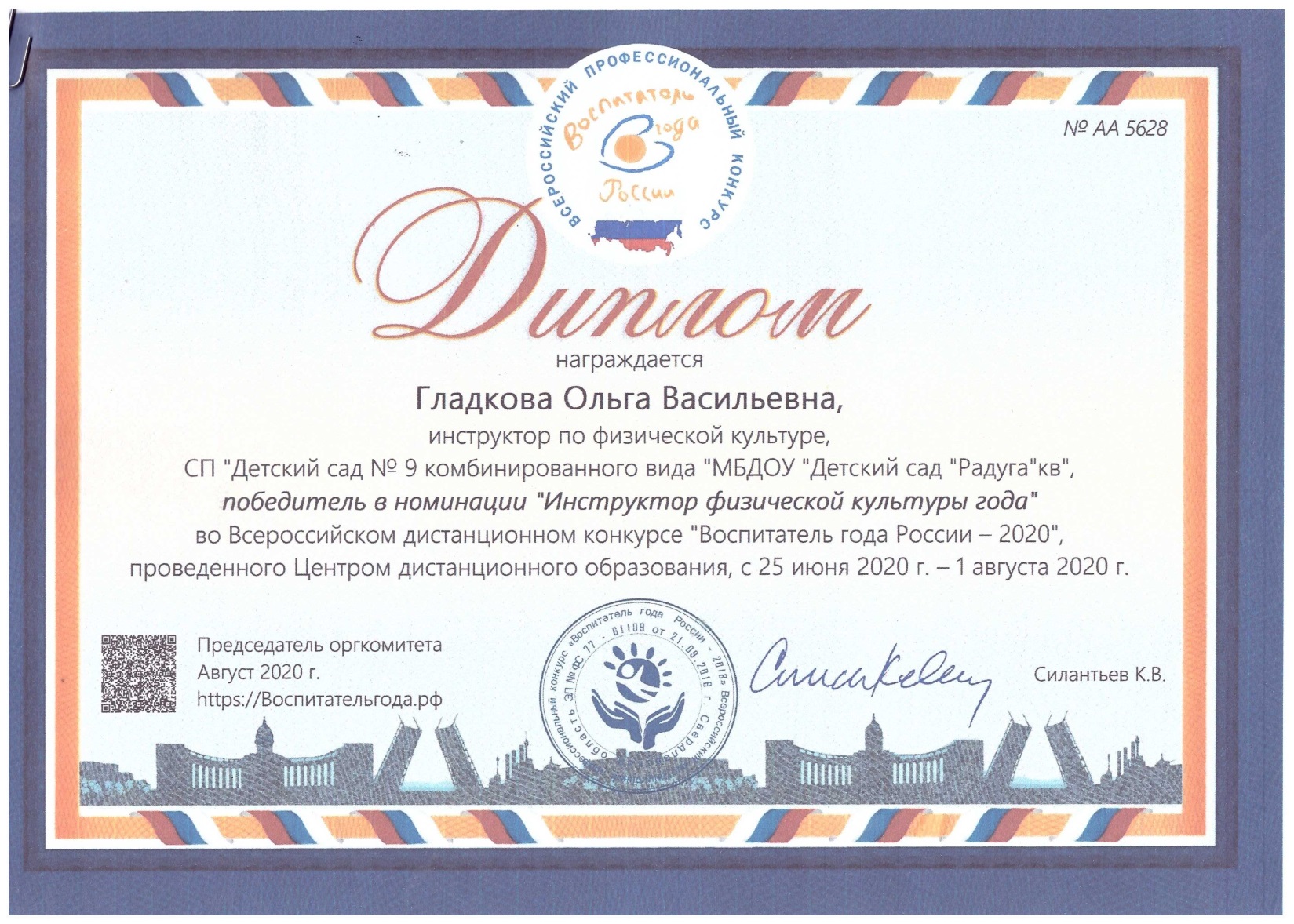 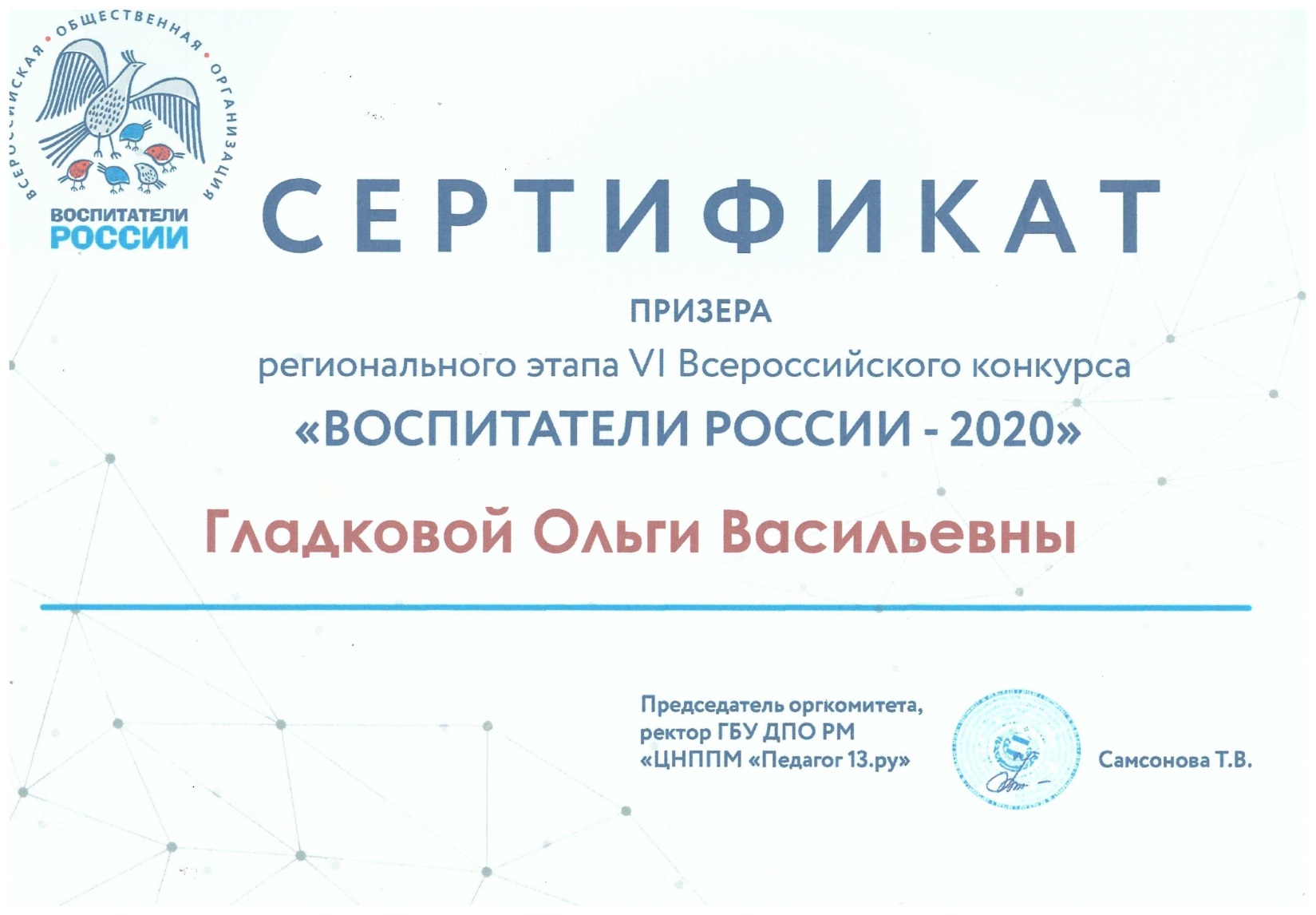 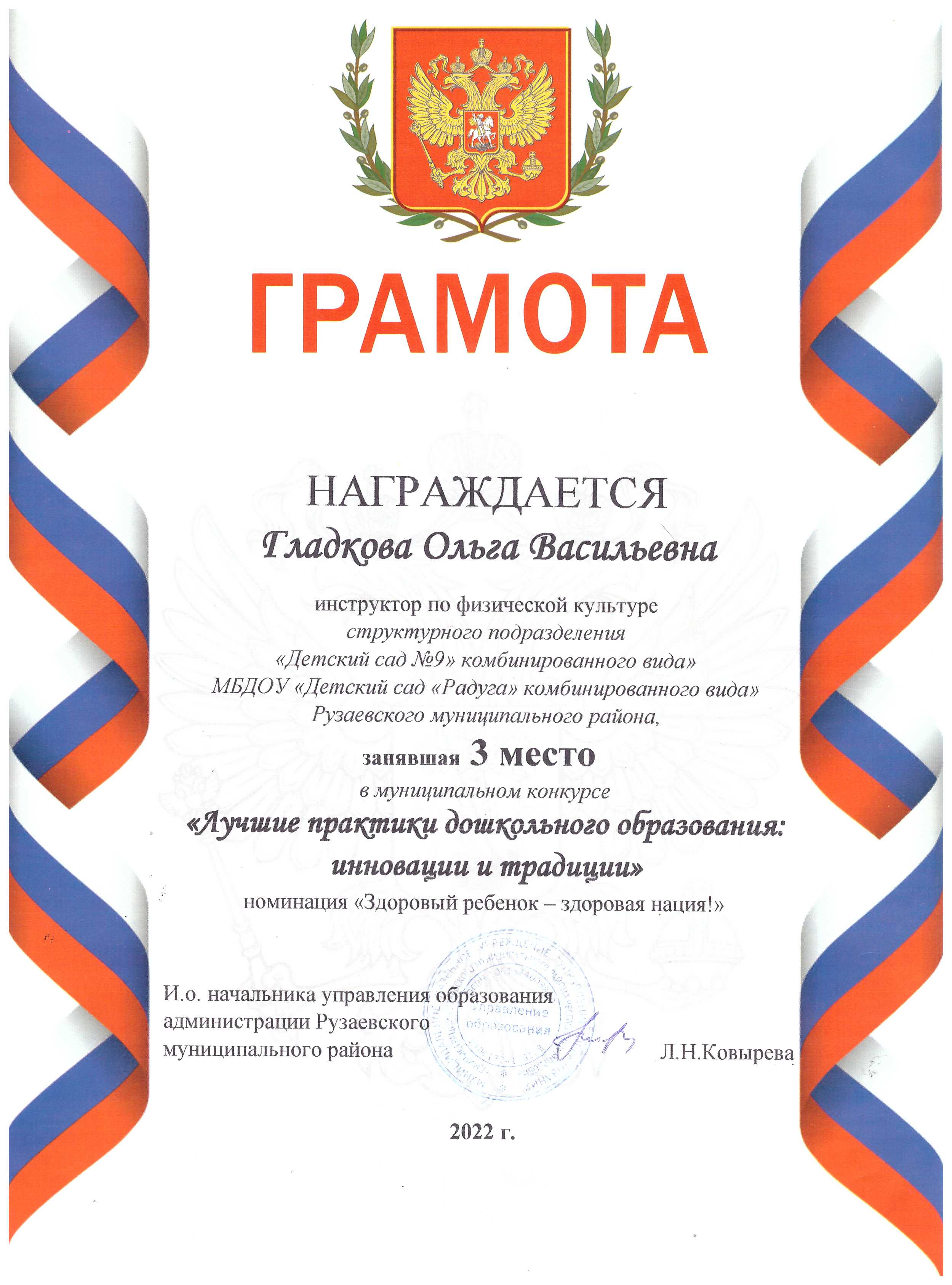 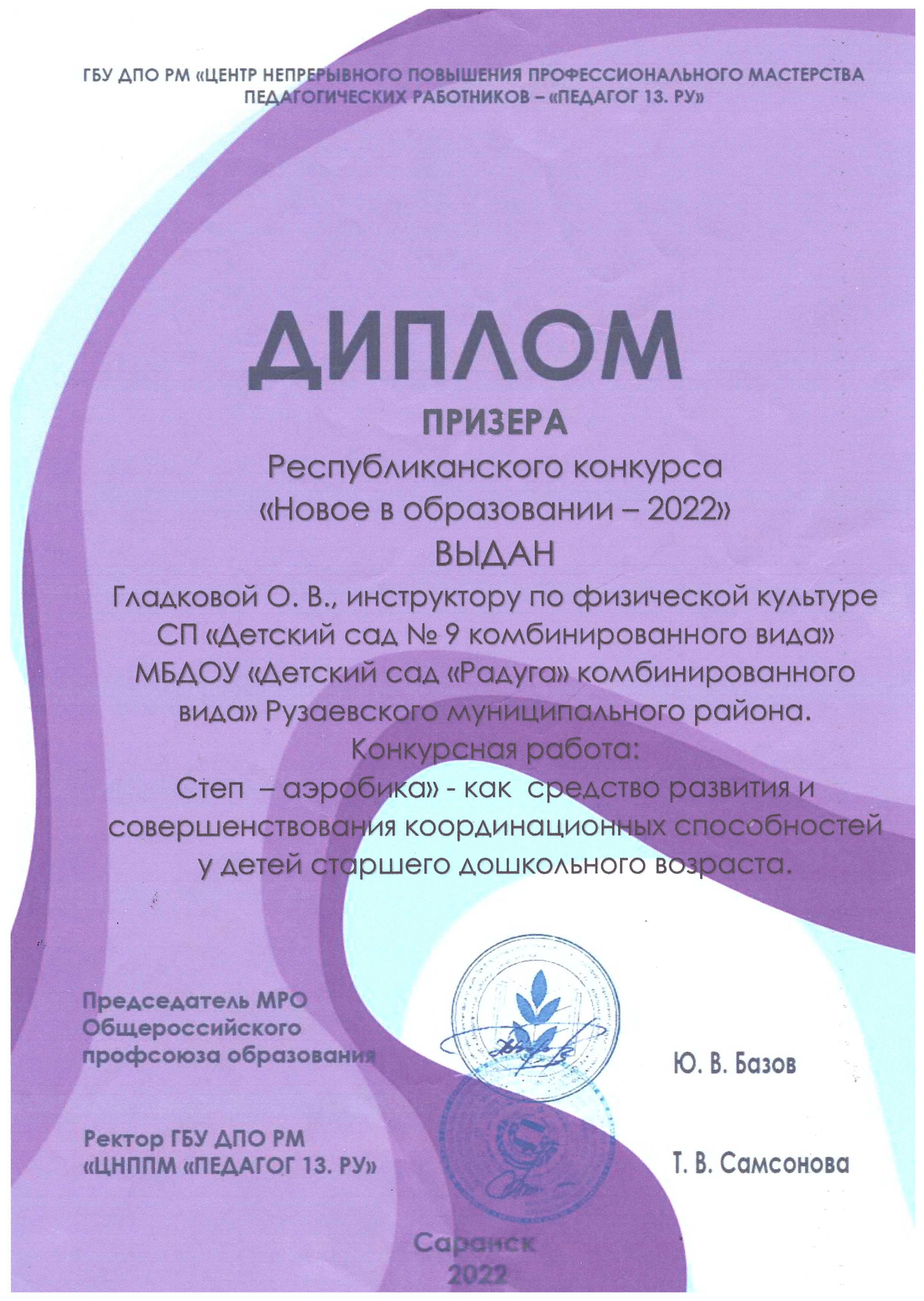 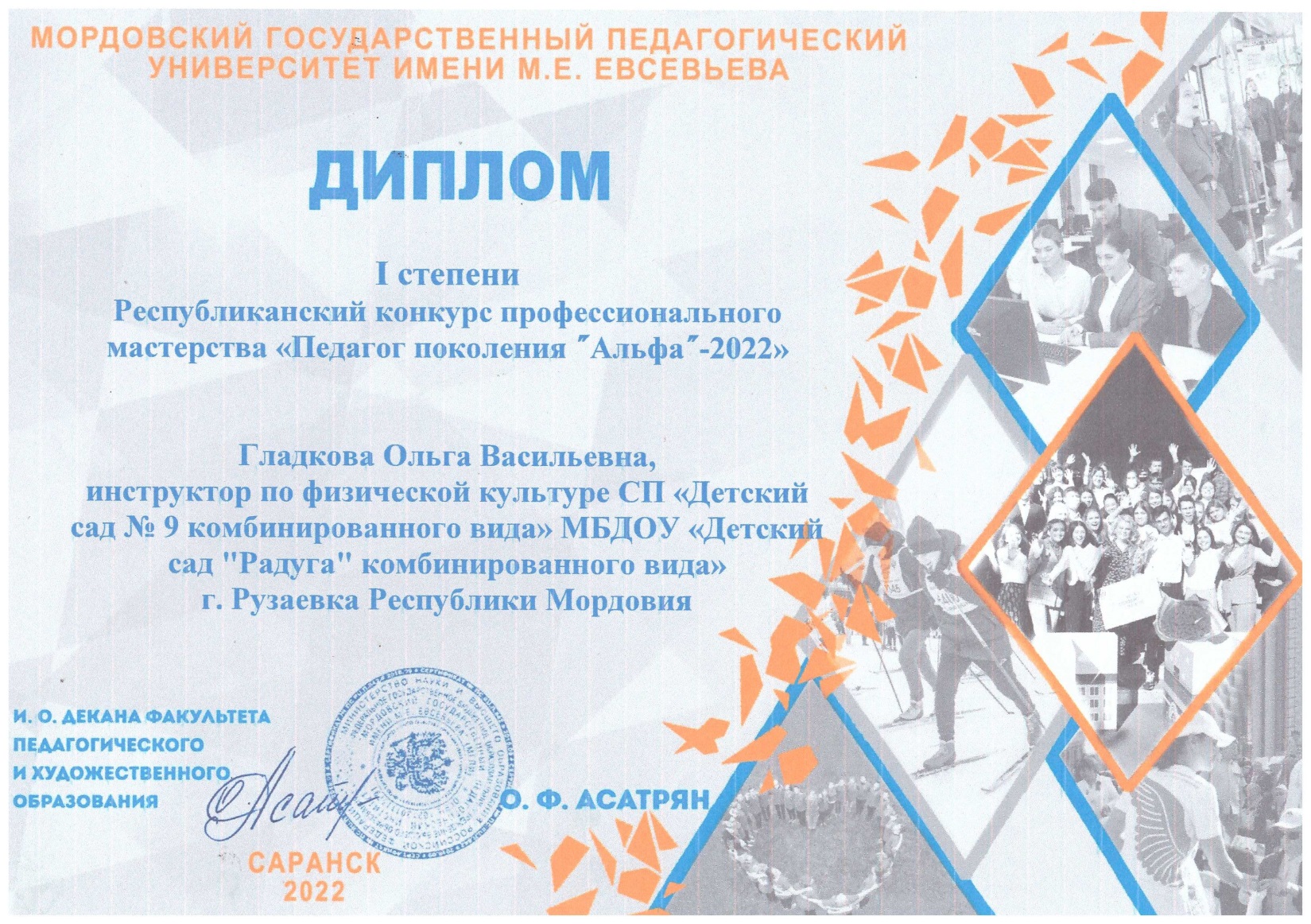 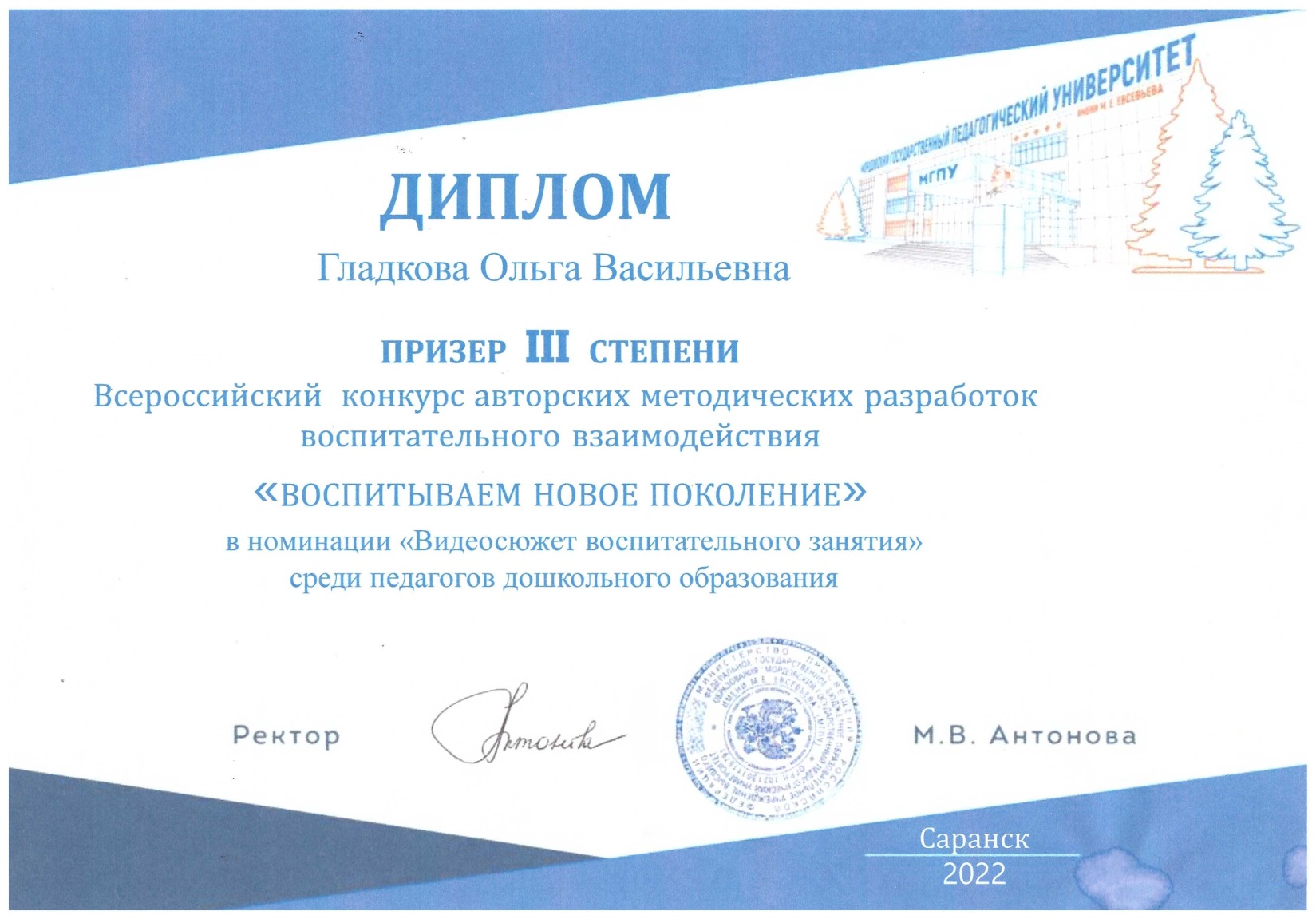 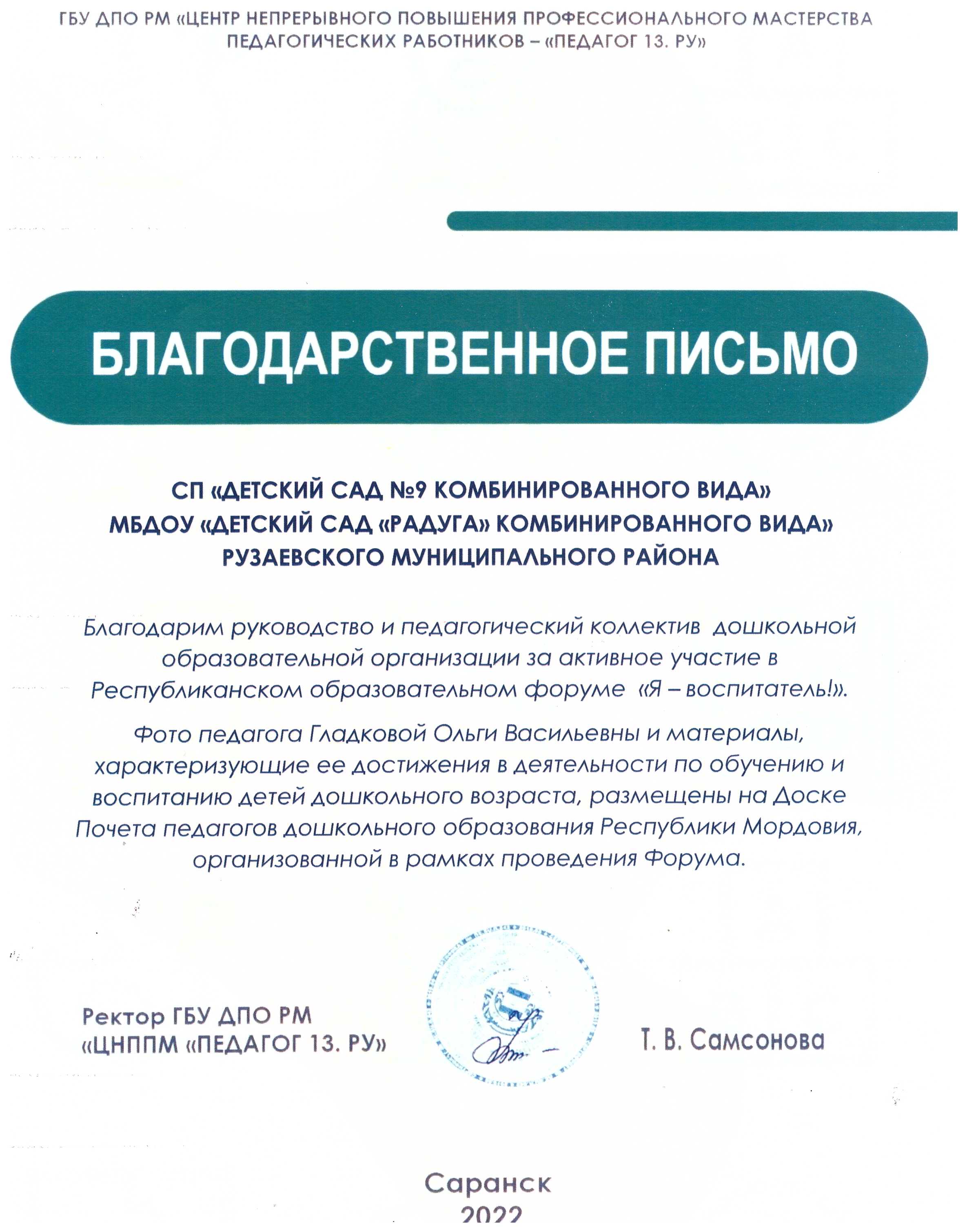 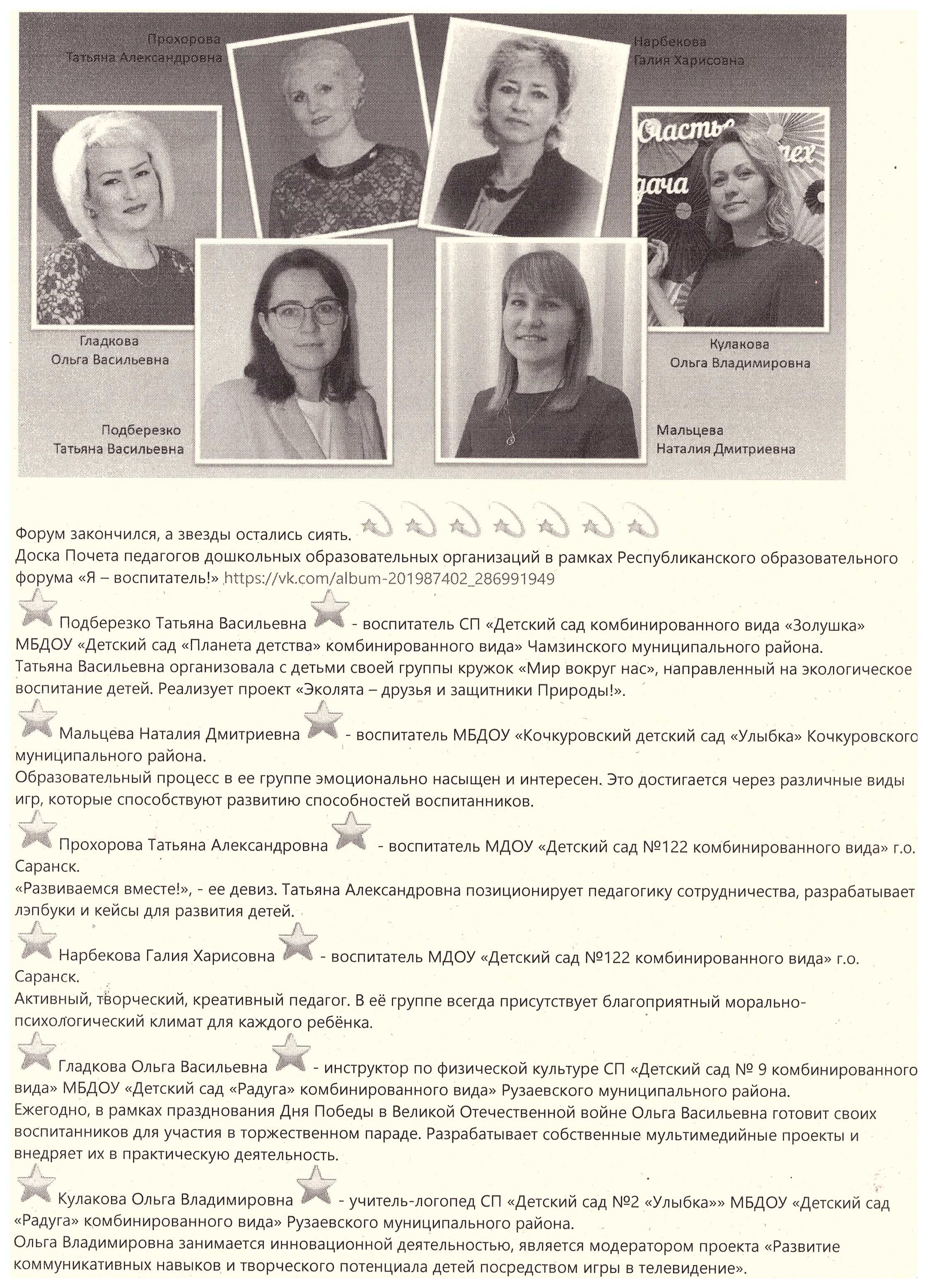 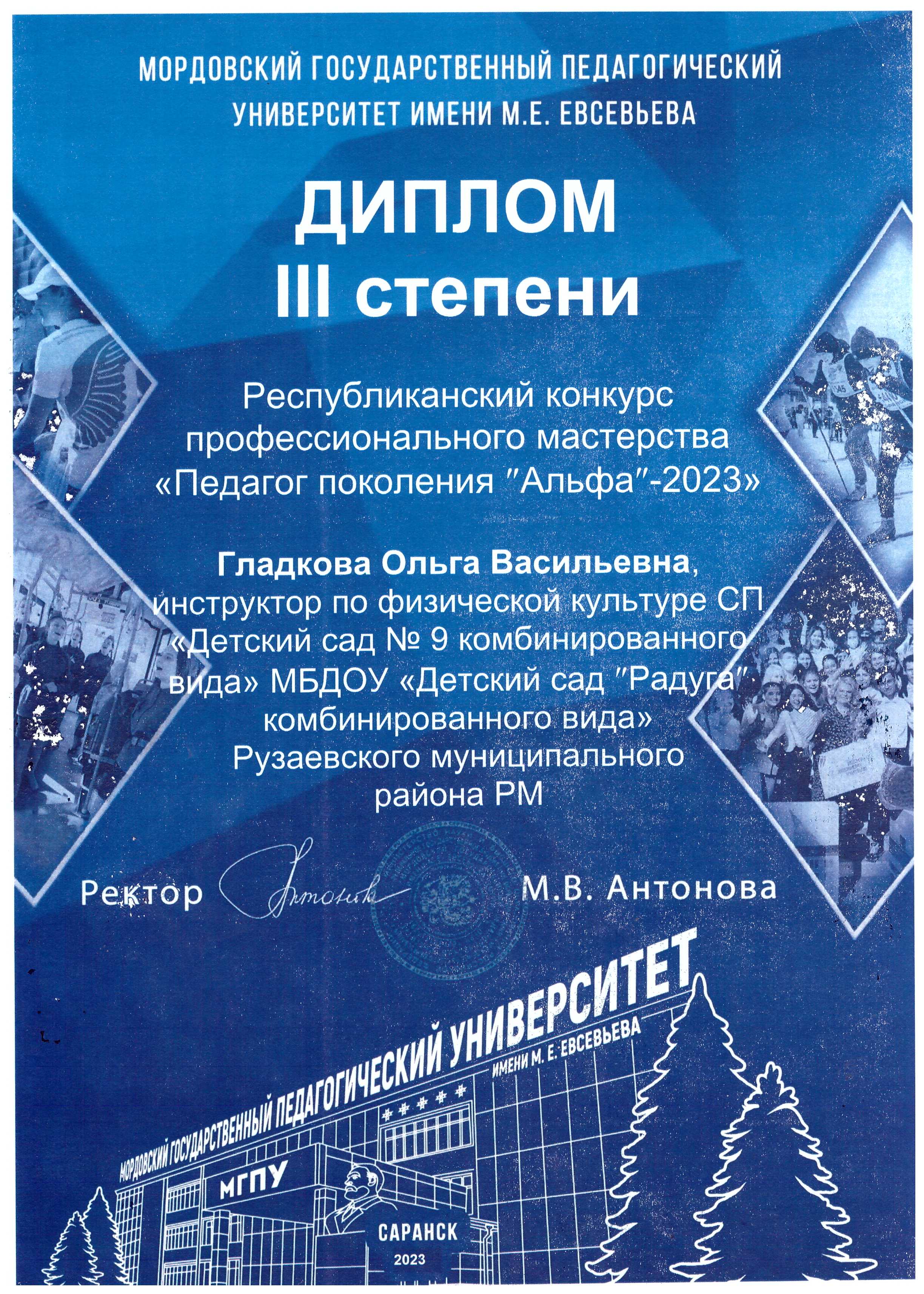 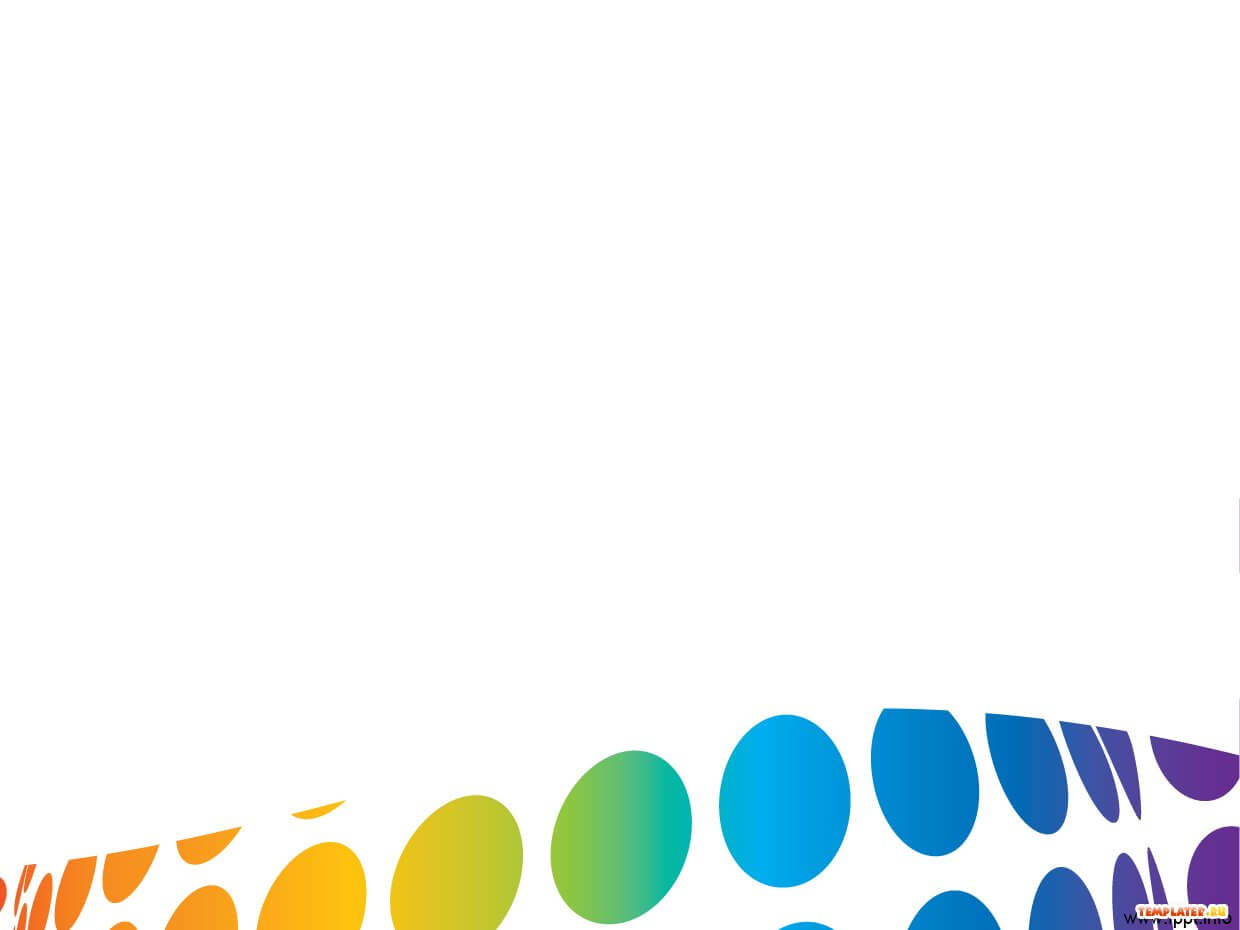 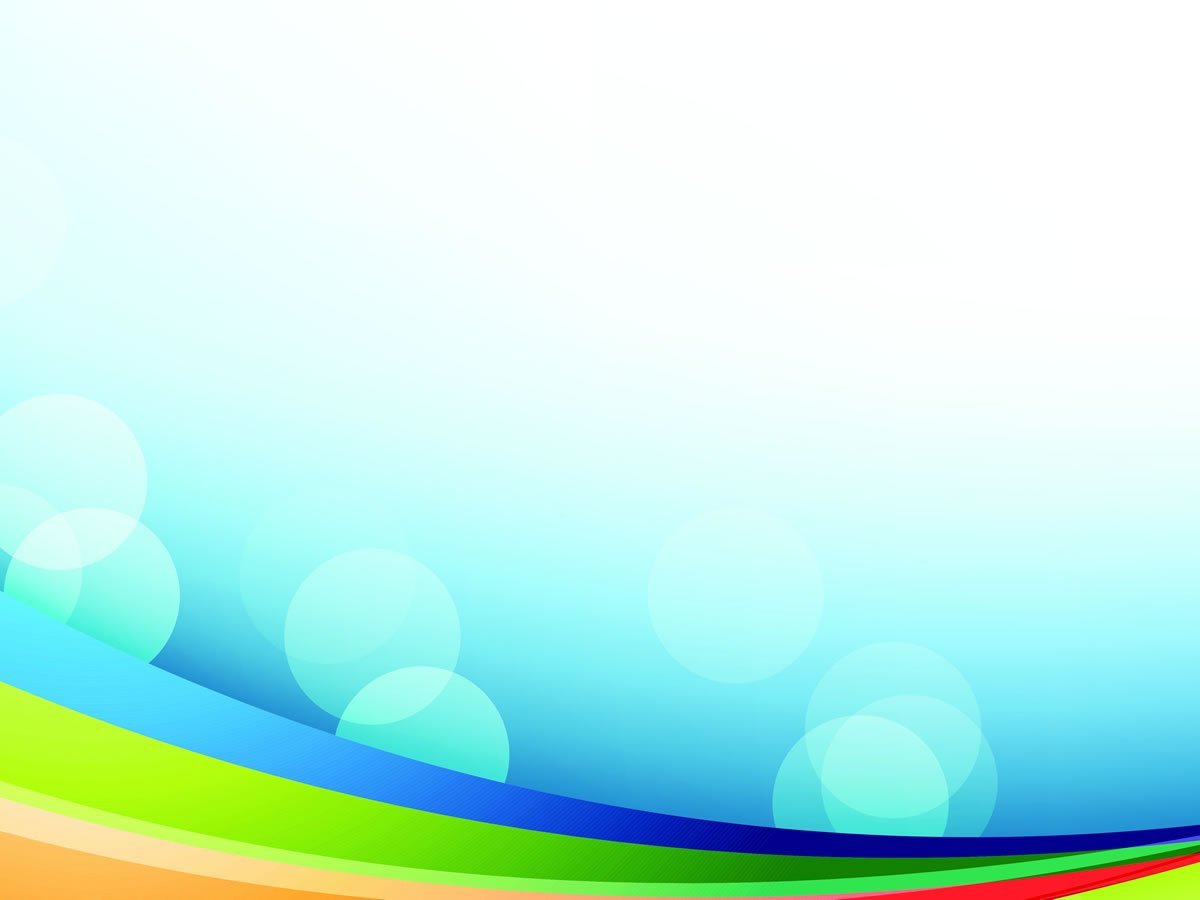 ПОРТФОЛИО
Награды и поощрения педагога.
Дата рождения: 10.04.1984
Профессиональное образование: МГУ им. Н.П.Огарева, филология
Диплом ВСВ №1606634, дата выдачи 10 июня 2006 г.
Профессиональная переподготовка ГБУ ДПО «МРИО» по программе «Педагогика и методика дошкольного образования», квалификация воспитатель . Диплом №132402509963, дата выдачи 05 апреля 2016 
Стаж педагогической работы (по специальности): 8лет
Общий трудовой стаж: 8 лет
Дата последней аттестации:01.06.2015, приказ № 556  Министерства образования РМ.
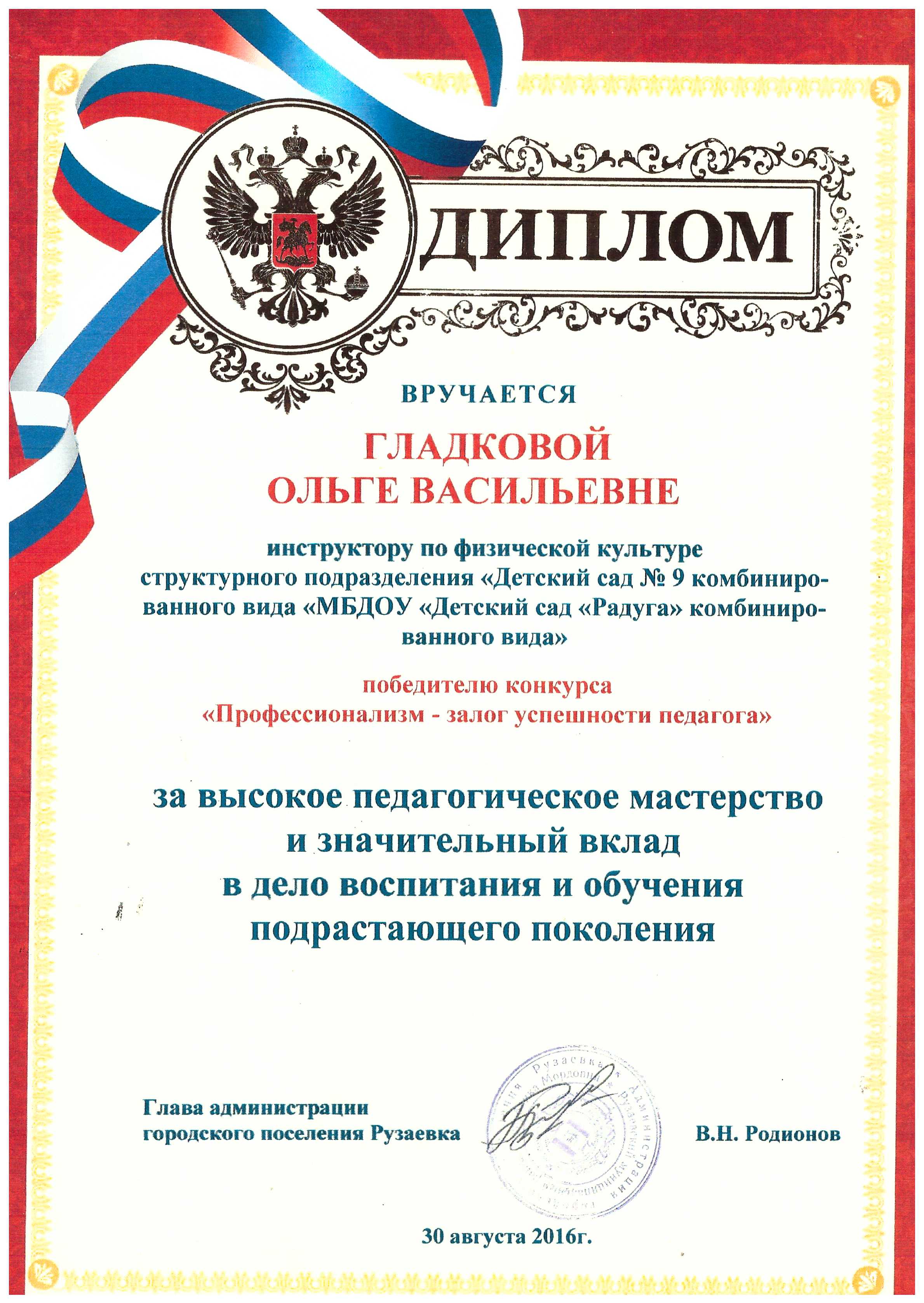 ПОРТФОЛИО
Дата рождения: 10.04.1984
Профессиональное образование: МГУ им. Н.П.Огарева, филология
Диплом ВСВ №1606634, дата выдачи 10 июня 2006 г.
Профессиональная переподготовка ГБУ ДПО «МРИО» по программе «Педагогика и методика дошкольного образования», квалификация воспитатель . Диплом №132402509963, дата выдачи 05 апреля 2016 
Стаж педагогической работы (по специальности): 8лет
Общий трудовой стаж: 8 лет
Дата последней аттестации:01.06.2015, приказ № 556  Министерства образования РМ.
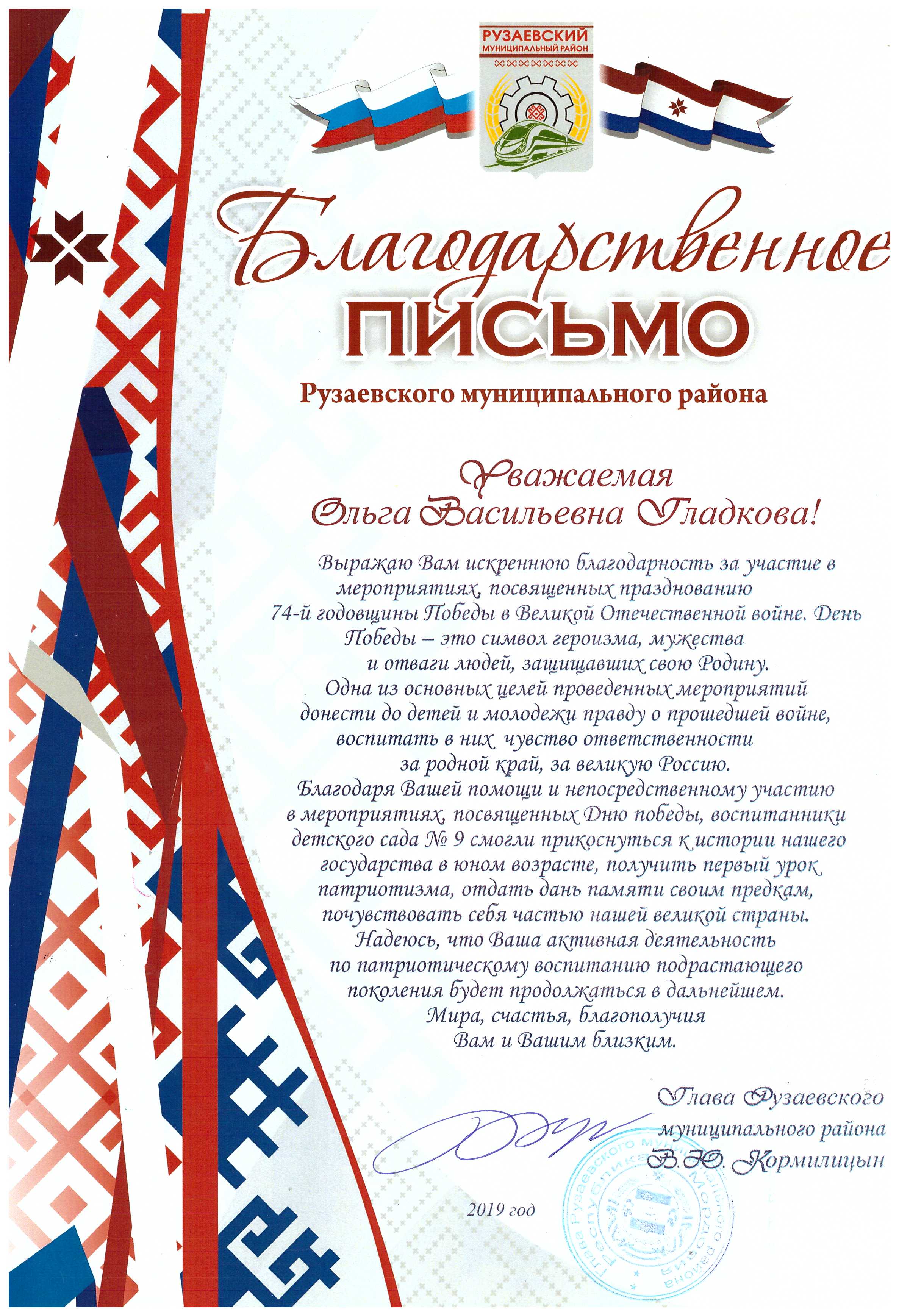 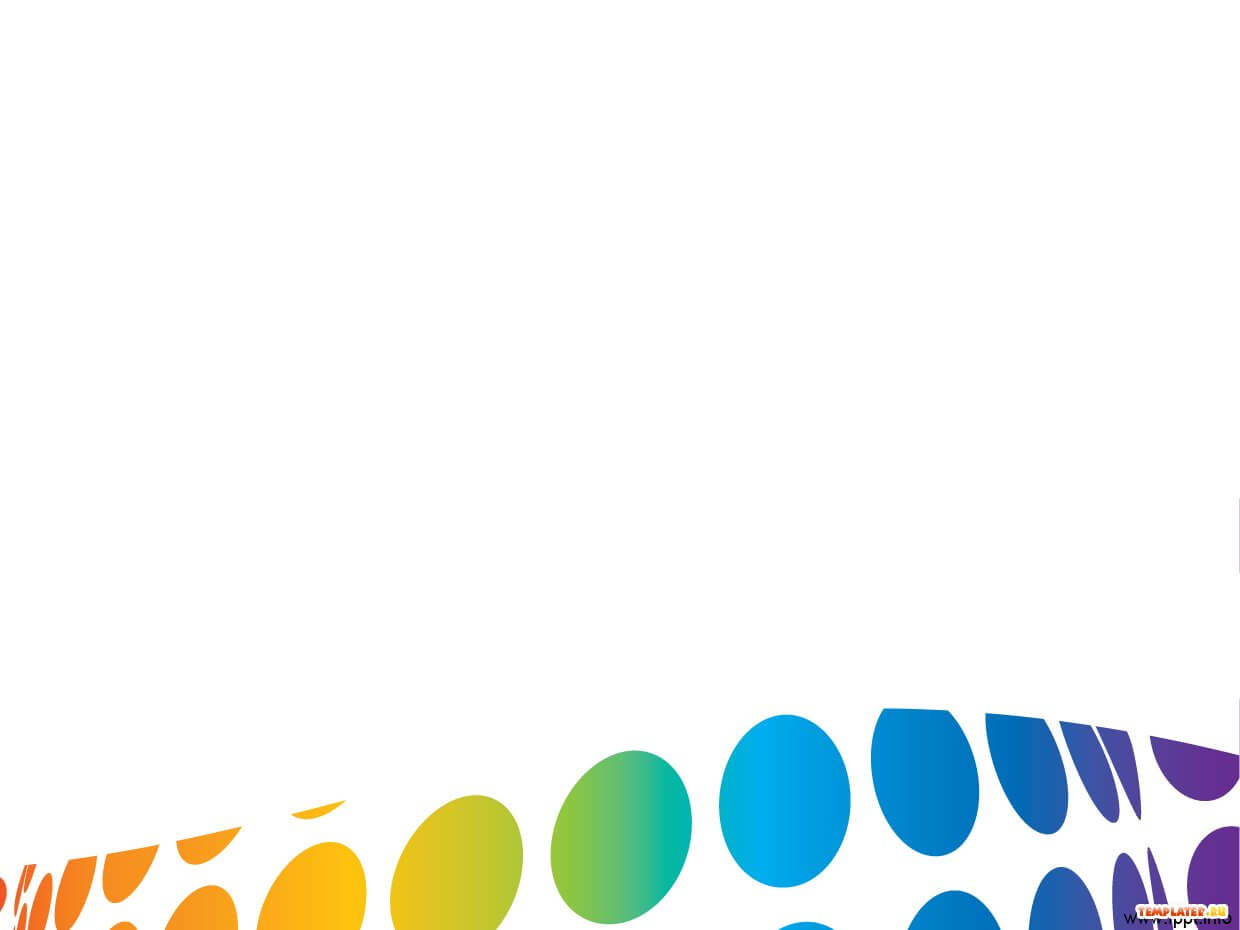 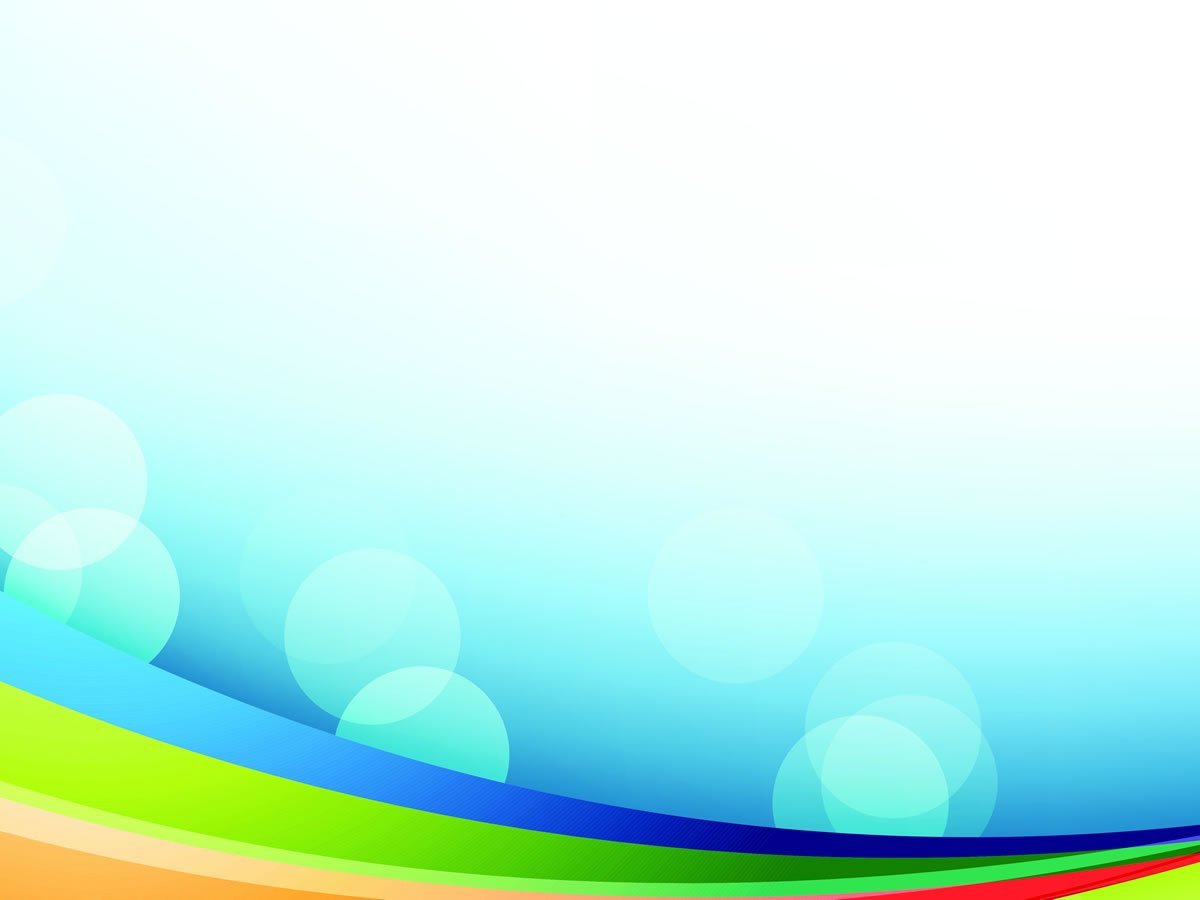 ПОРТФОЛИО
Дата рождения: 10.04.1984
Профессиональное образование: МГУ им. Н.П.Огарева, филология
Диплом ВСВ №1606634, дата выдачи 10 июня 2006 г.
Профессиональная переподготовка ГБУ ДПО «МРИО» по программе «Педагогика и методика дошкольного образования», квалификация воспитатель . Диплом №132402509963, дата выдачи 05 апреля 2016 
Стаж педагогической работы (по специальности): 8лет
Общий трудовой стаж: 8 лет
Дата последней аттестации:01.06.2015, приказ № 556  Министерства образования РМ.
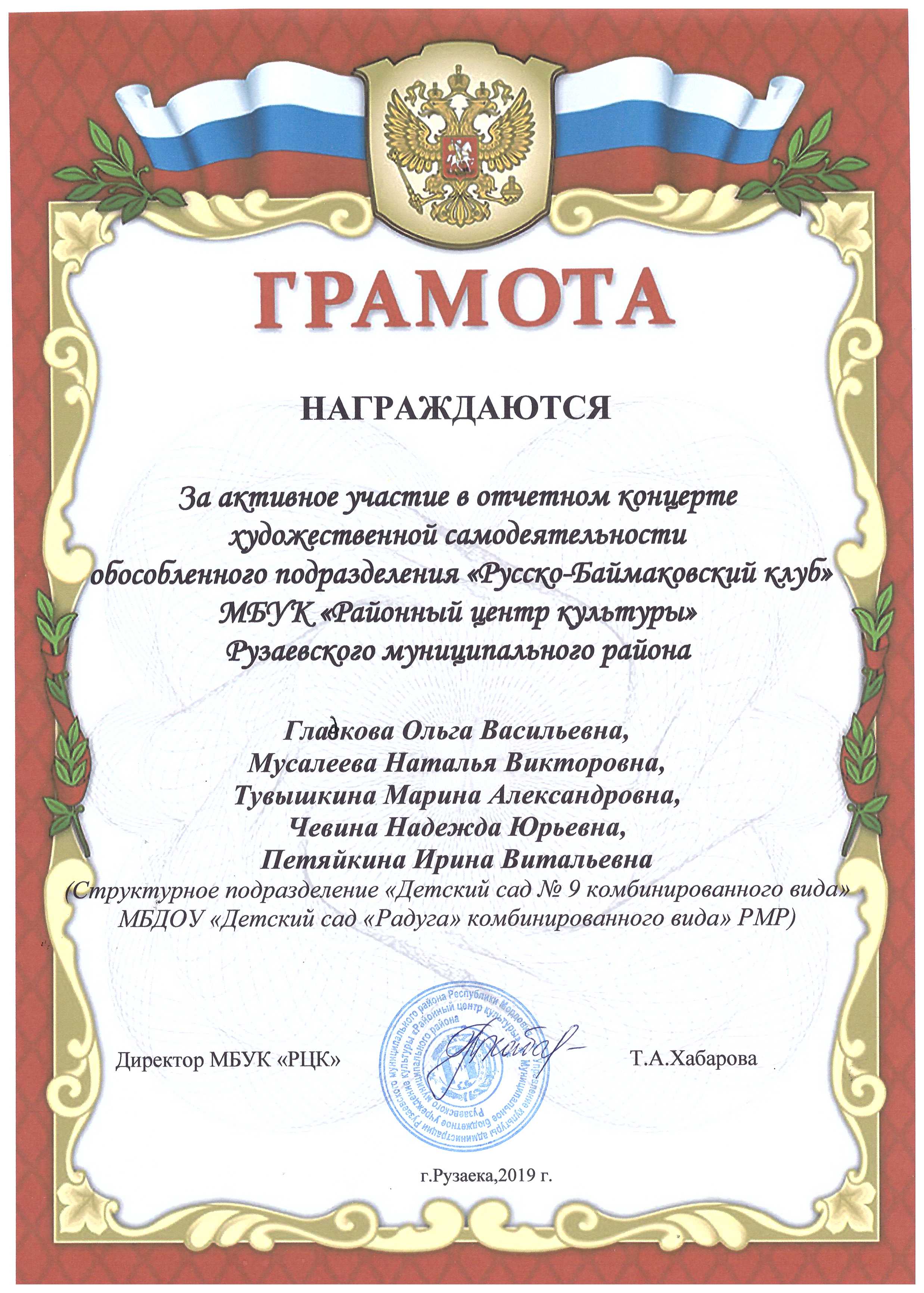 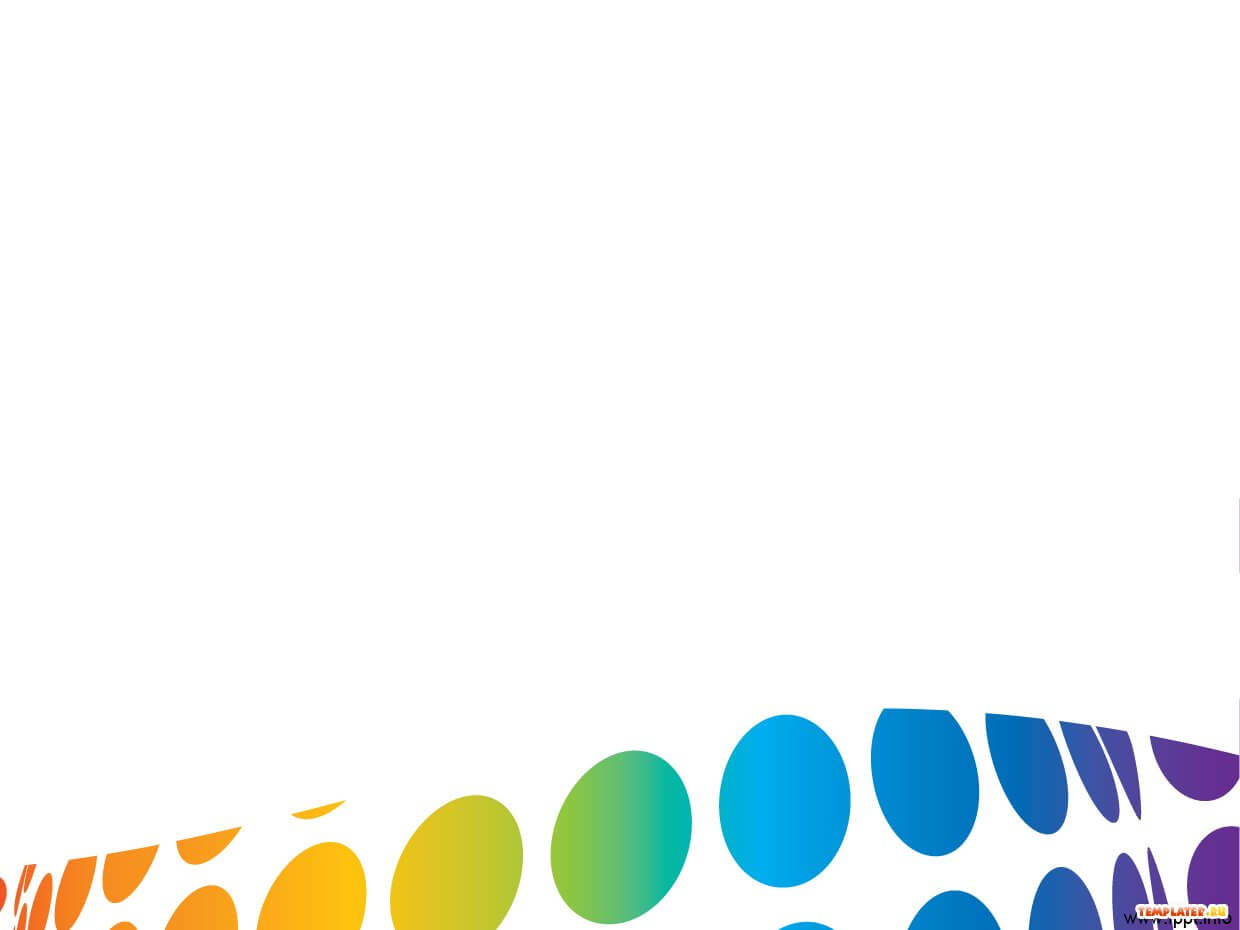 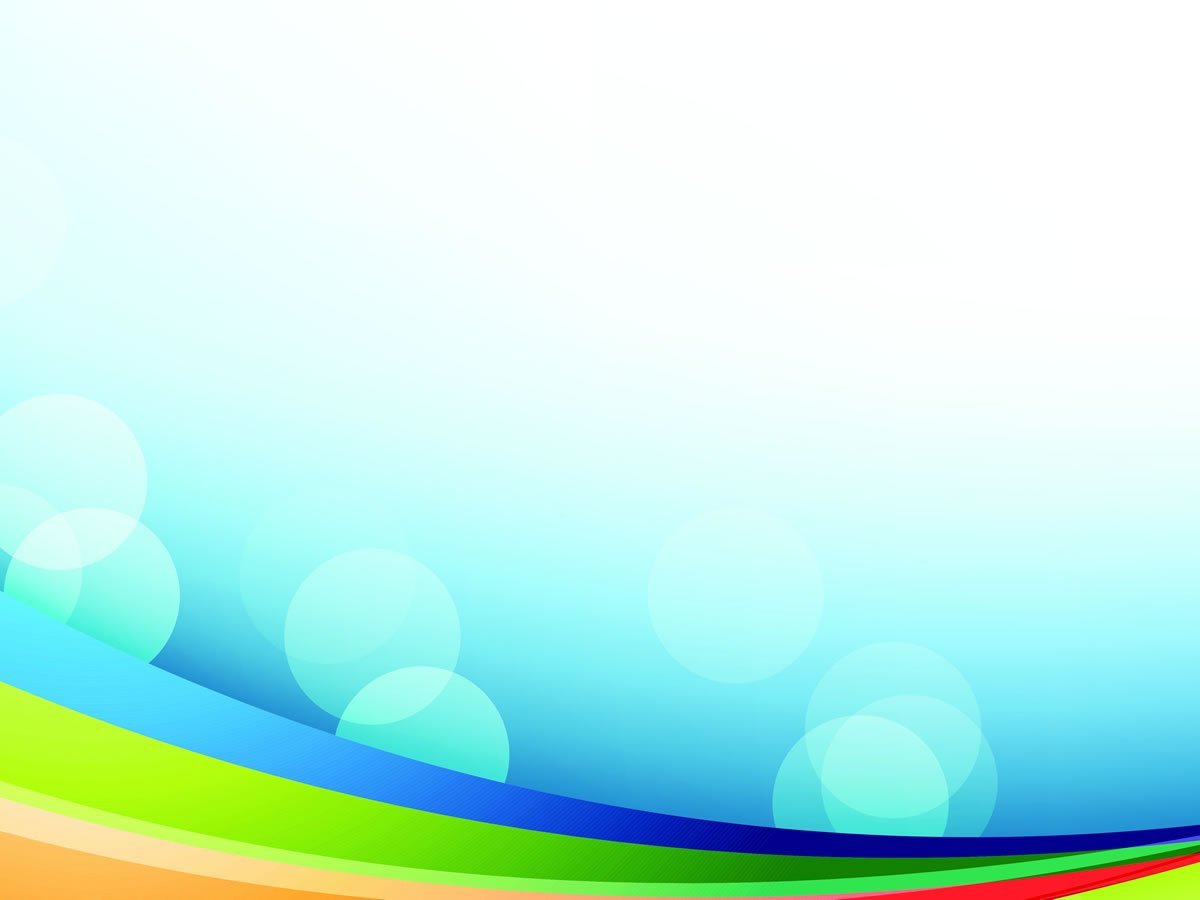 ПОРТФОЛИО
Дата рождения: 10.04.1984
Профессиональное образование: МГУ им. Н.П.Огарева, филология
Диплом ВСВ №1606634, дата выдачи 10 июня 2006 г.
Профессиональная переподготовка ГБУ ДПО «МРИО» по программе «Педагогика и методика дошкольного образования», квалификация воспитатель . Диплом №132402509963, дата выдачи 05 апреля 2016 
Стаж педагогической работы (по специальности): 8лет
Общий трудовой стаж: 8 лет
Дата последней аттестации:01.06.2015, приказ № 556  Министерства образования РМ.
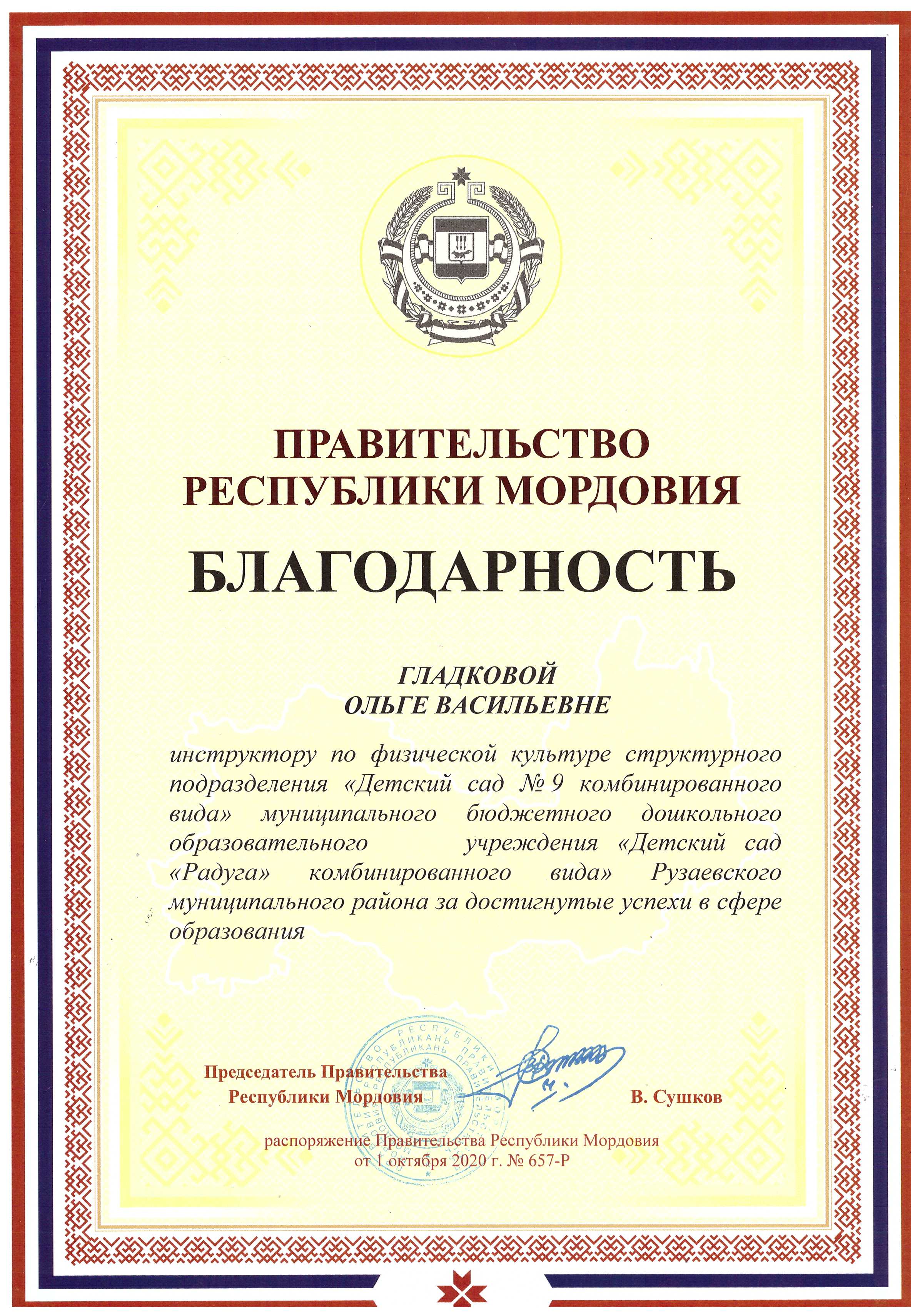 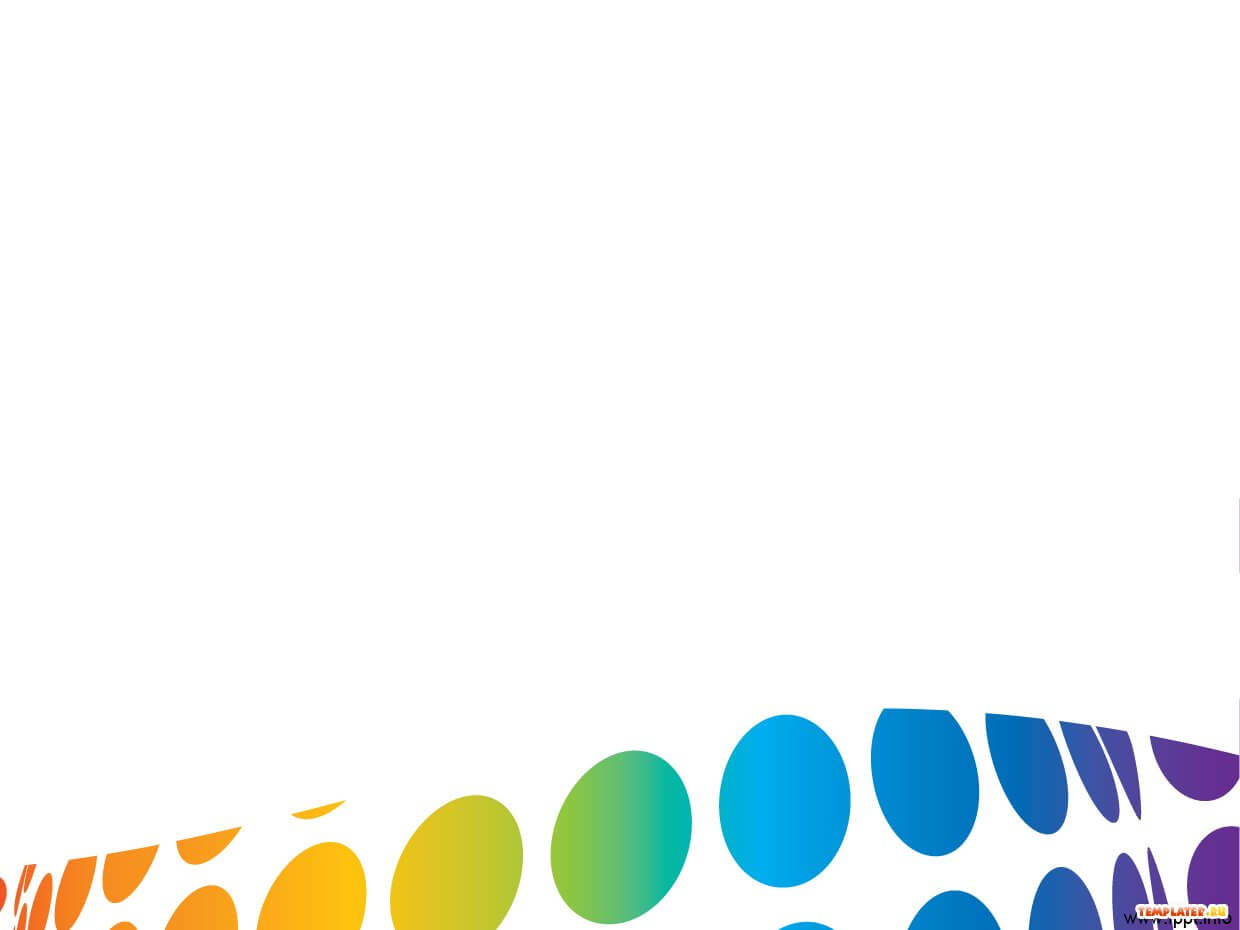 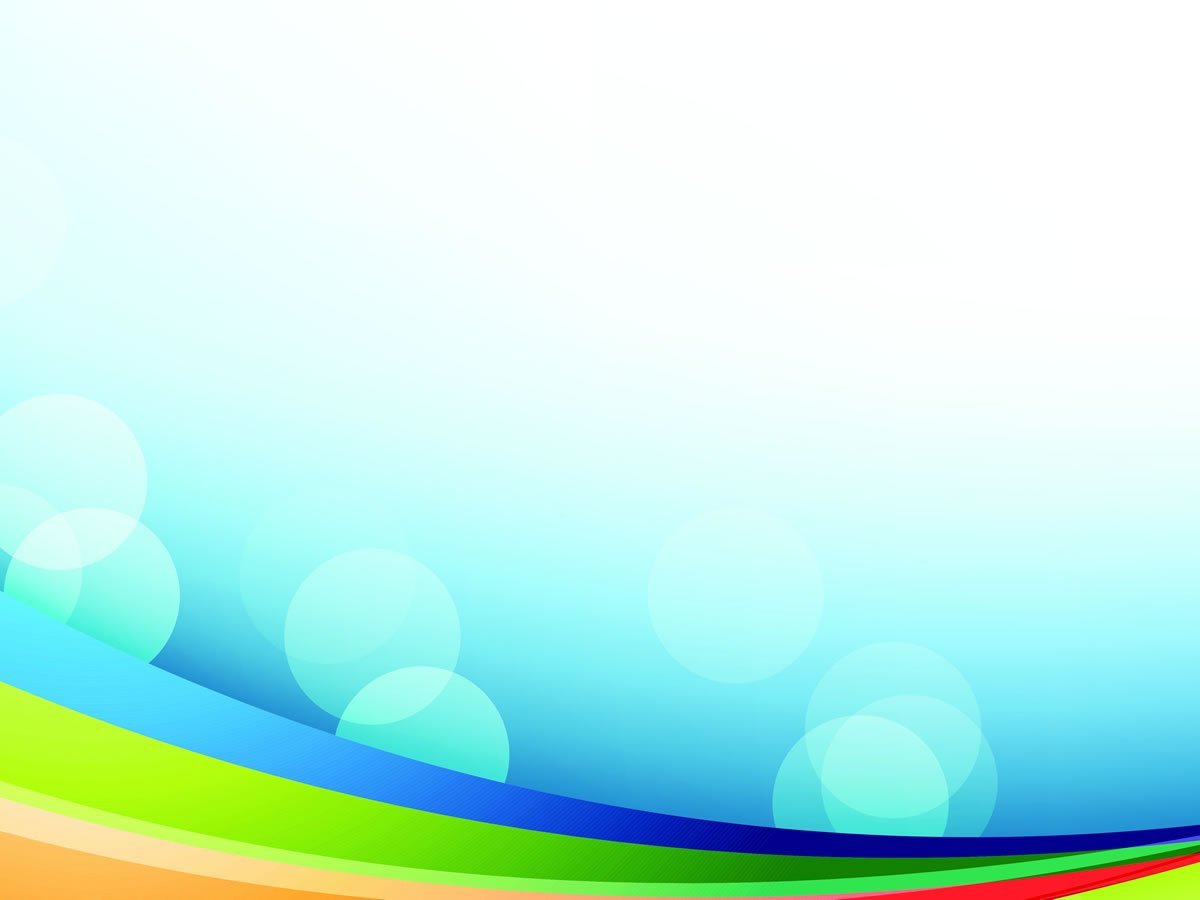 ПОРТФОЛИО
Дата рождения: 10.04.1984
Профессиональное образование: МГУ им. Н.П.Огарева, филология
Диплом ВСВ №1606634, дата выдачи 10 июня 2006 г.
Профессиональная переподготовка ГБУ ДПО «МРИО» по программе «Педагогика и методика дошкольного образования», квалификация воспитатель . Диплом №132402509963, дата выдачи 05 апреля 2016 
Стаж педагогической работы (по специальности): 8лет
Общий трудовой стаж: 8 лет
Дата последней аттестации:01.06.2015, приказ № 556  Министерства образования РМ.